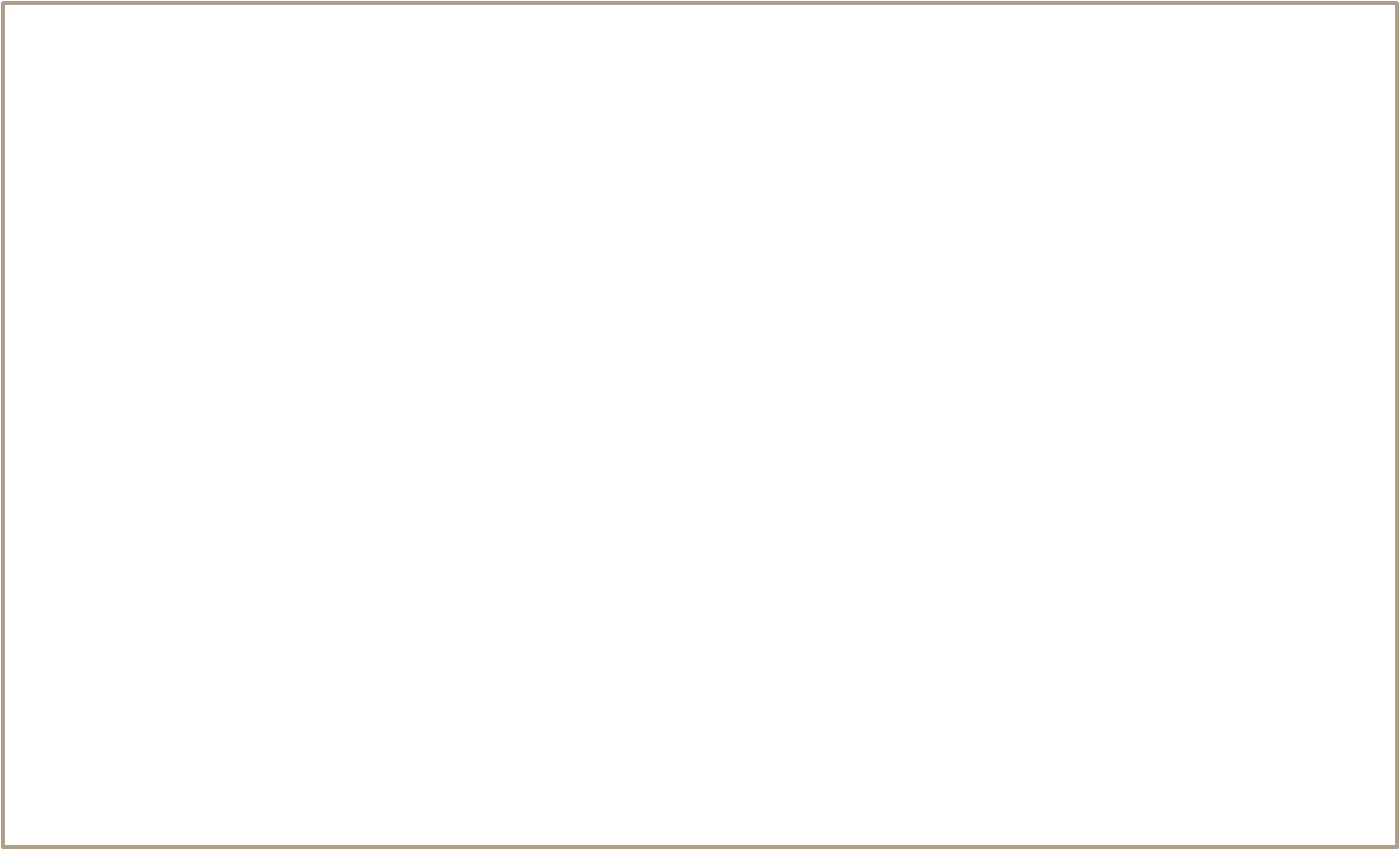 College Management System(Complete ERP Solutions for all Stake Holders)
DEVELOPED BY:-
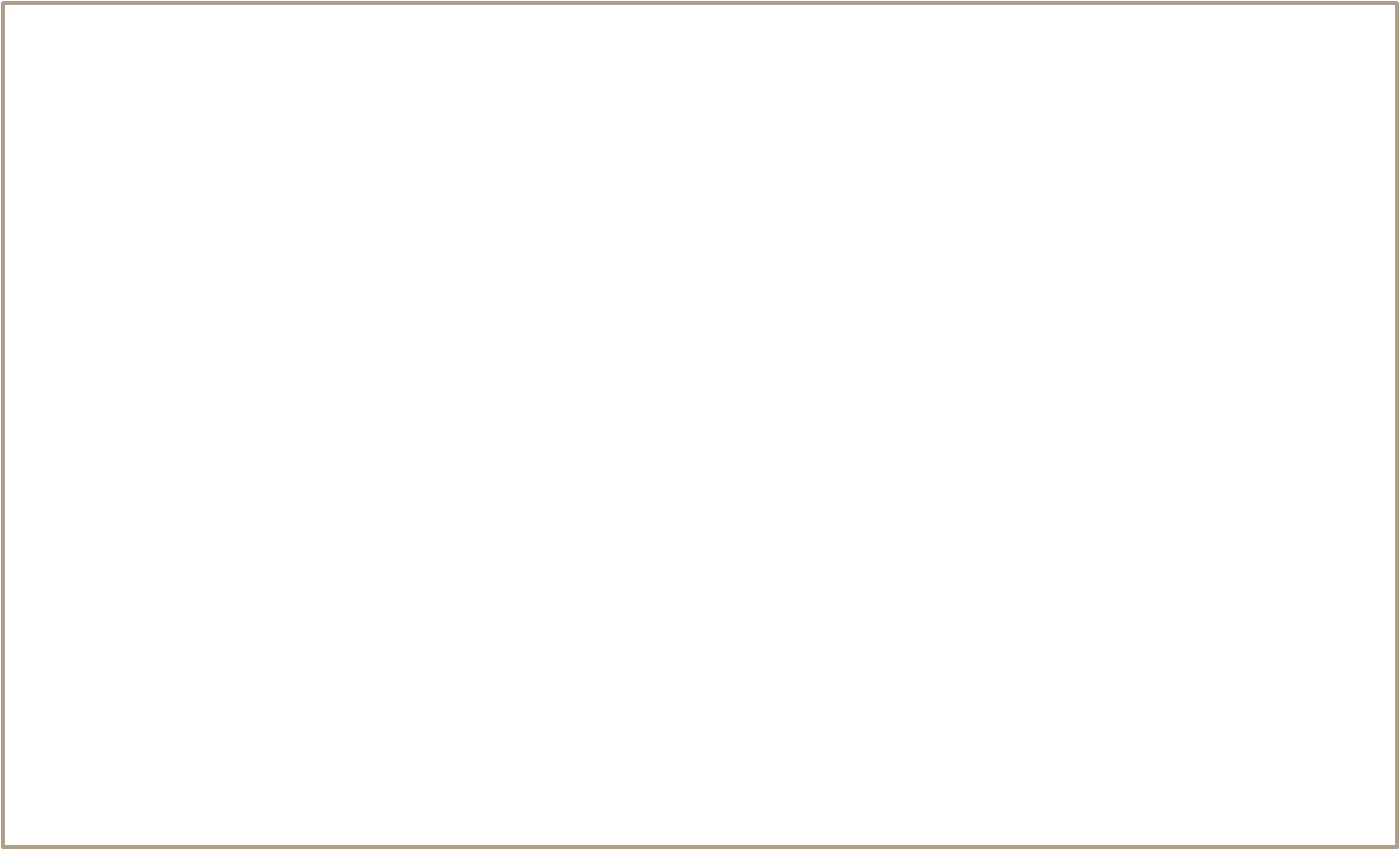 Creative Terabite Solutions Pvt. Ltd.
Bhubaneswar, Odisha – 751002
Email Id: admin@creativetrends.in
Mob: 9778177775, 9556282399
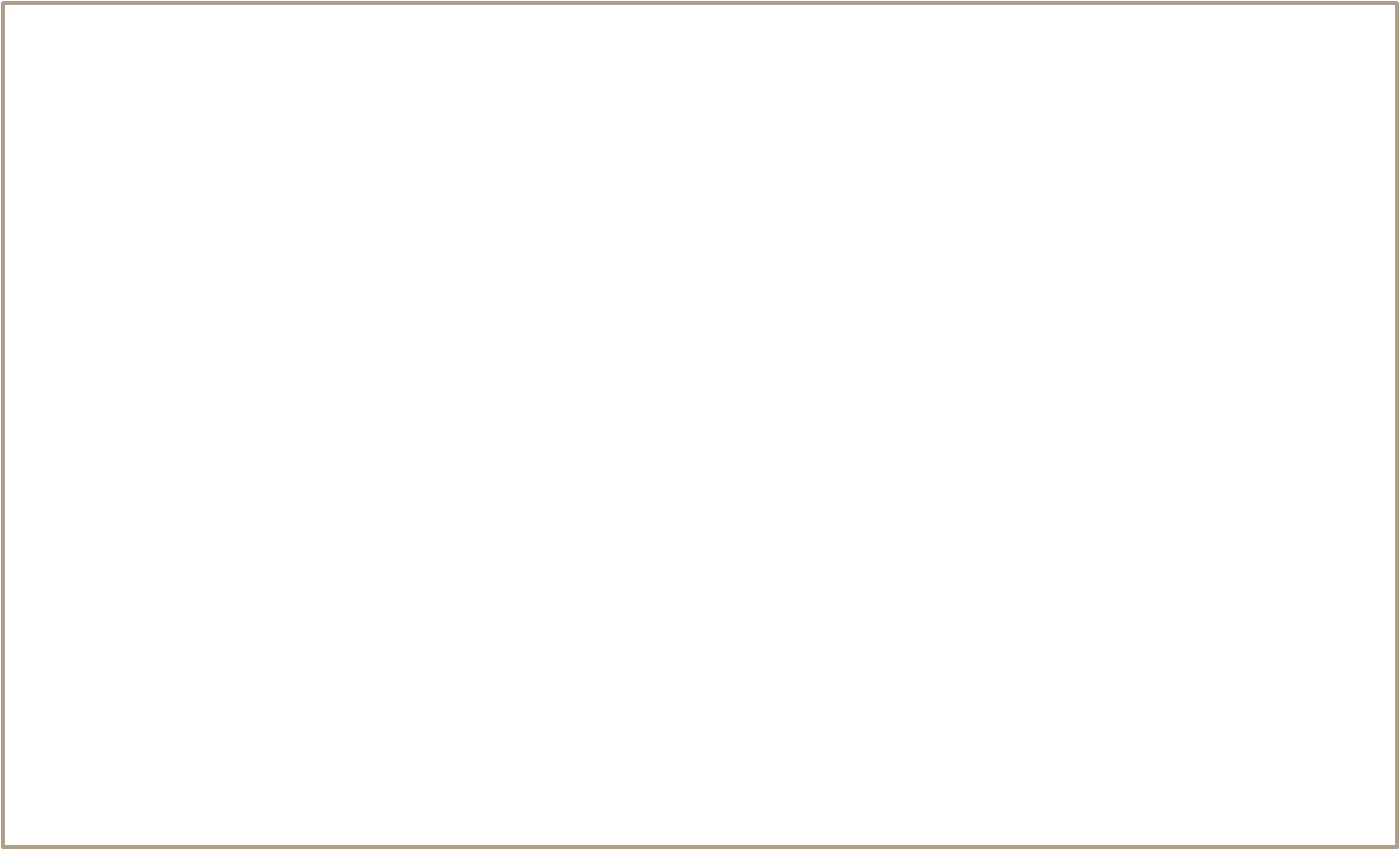 User Log In
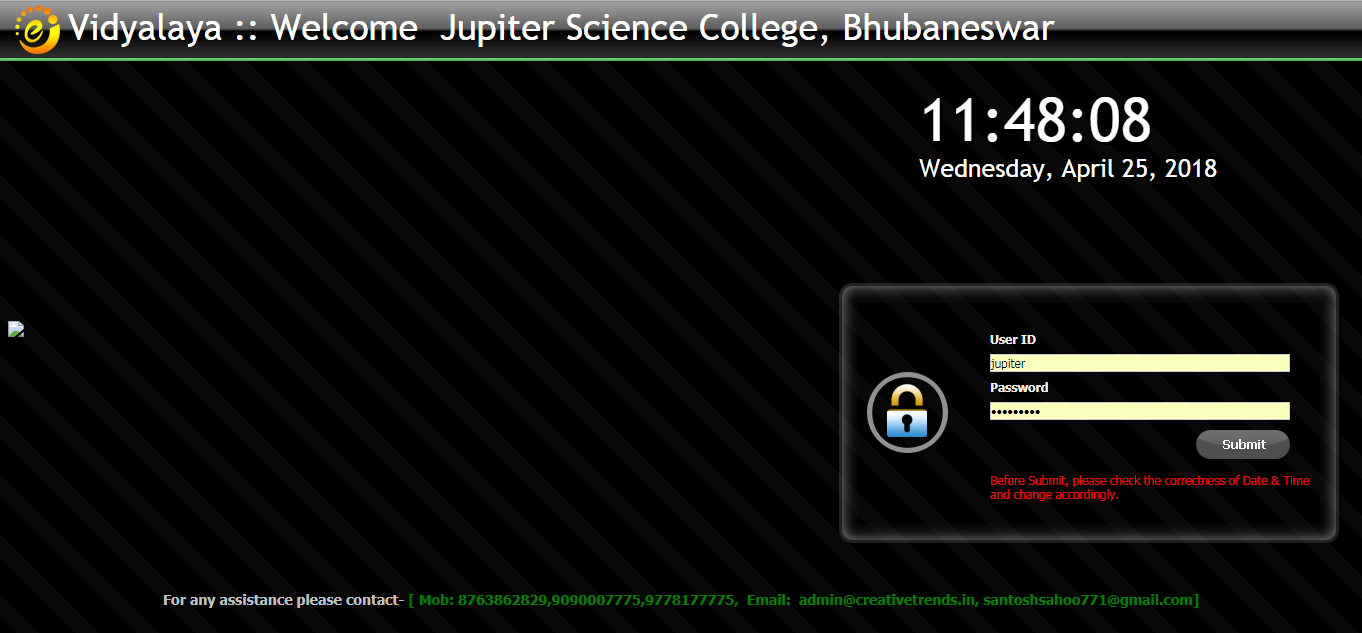 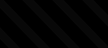 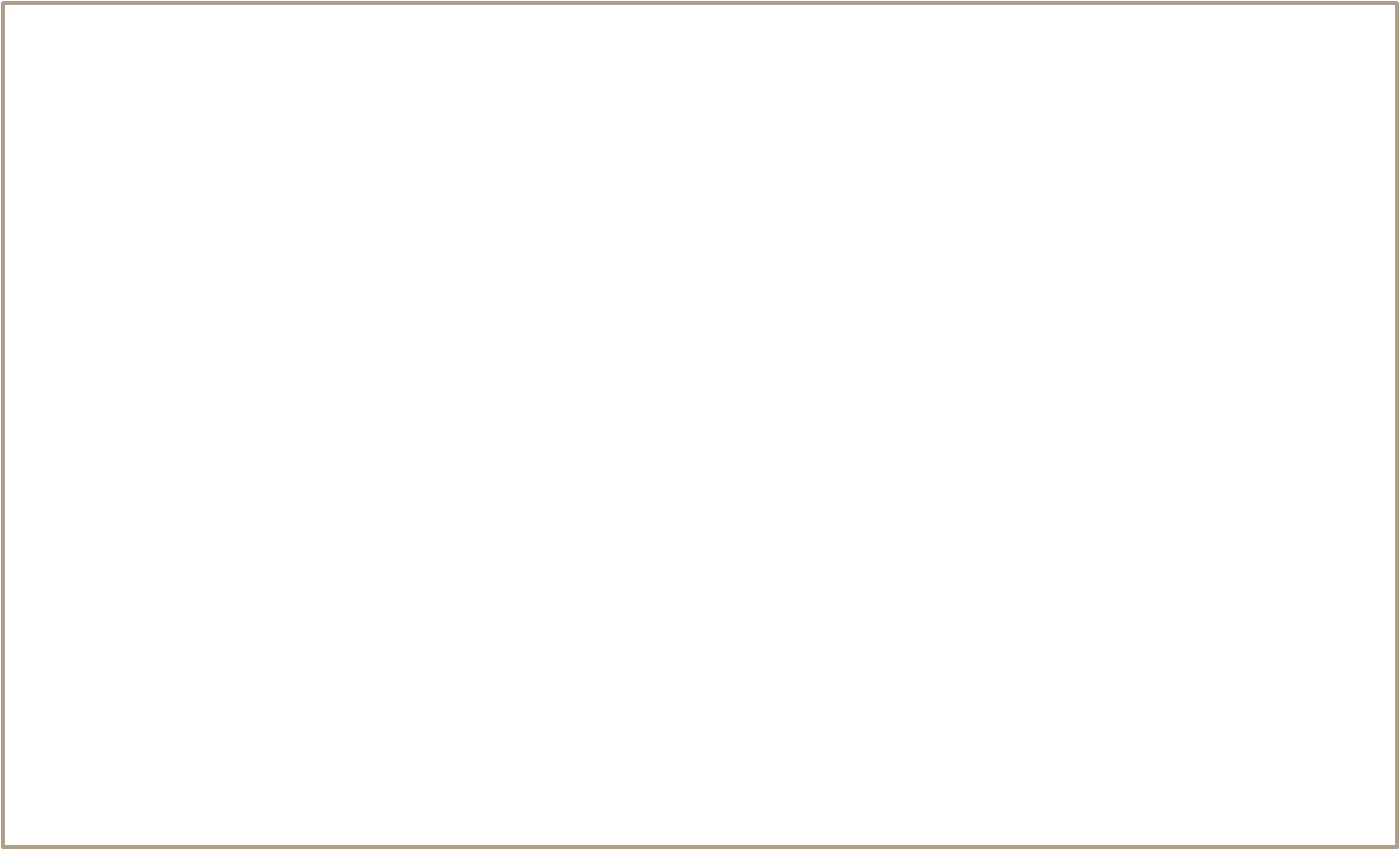 Note: Authorized users can enter into the system with valid Login provided by the concerned administrator
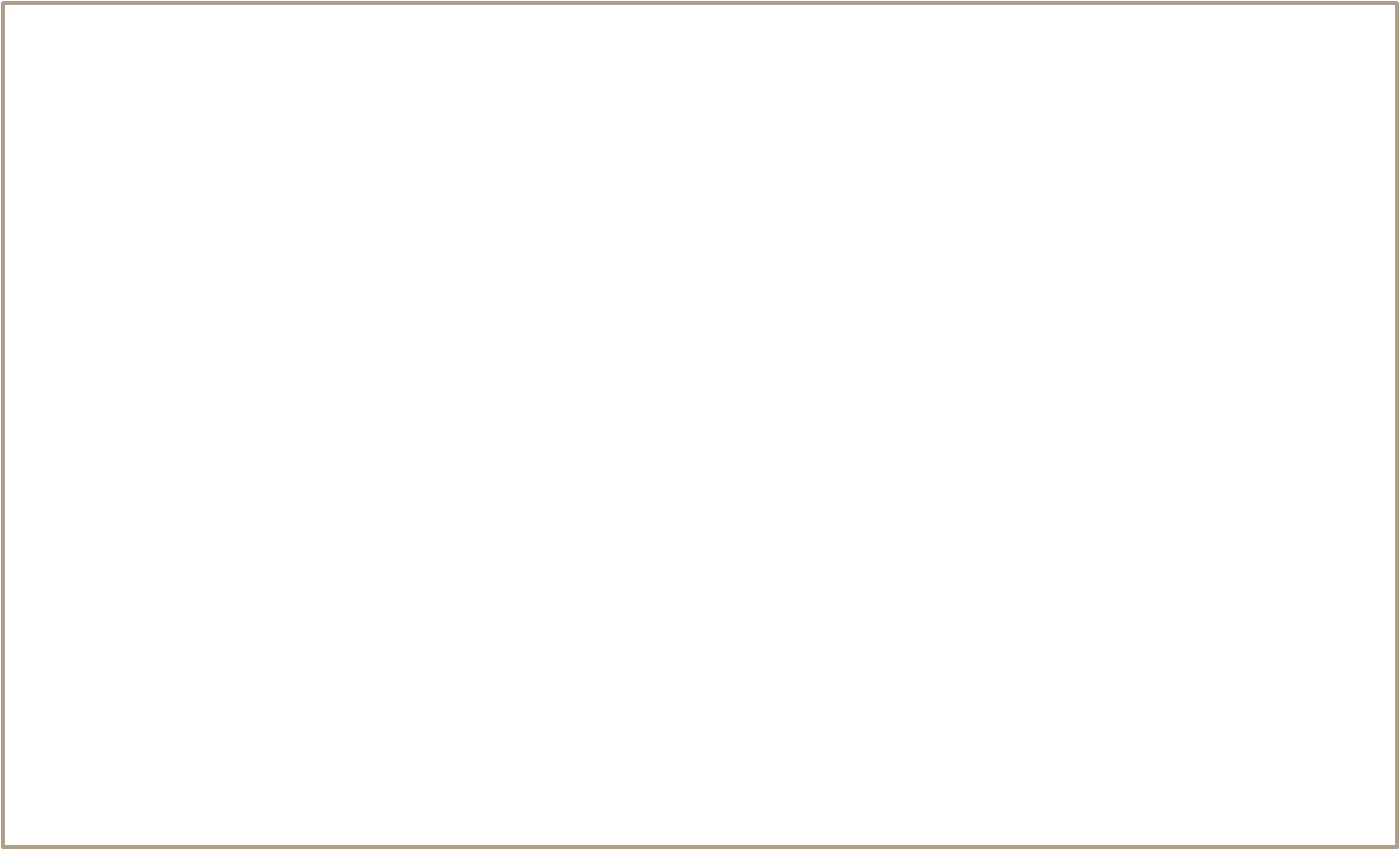 User Dashboard
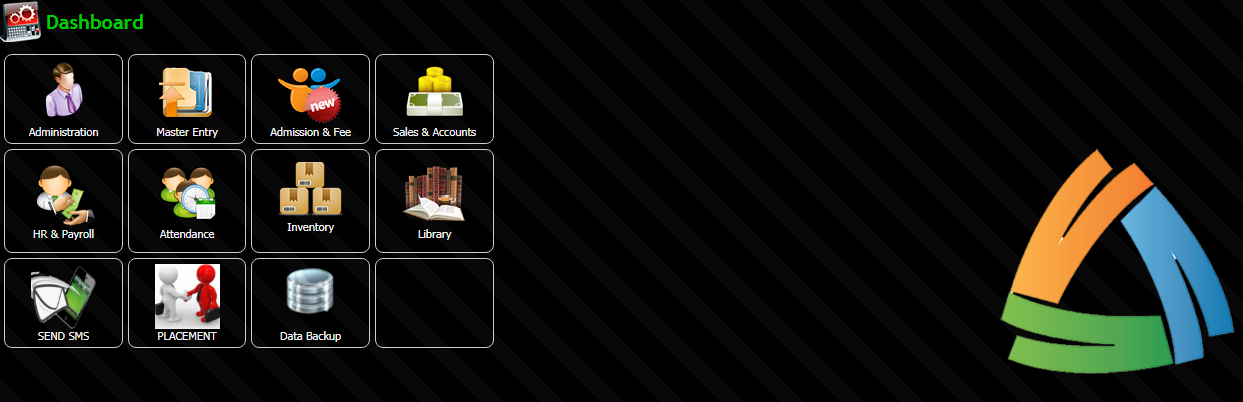 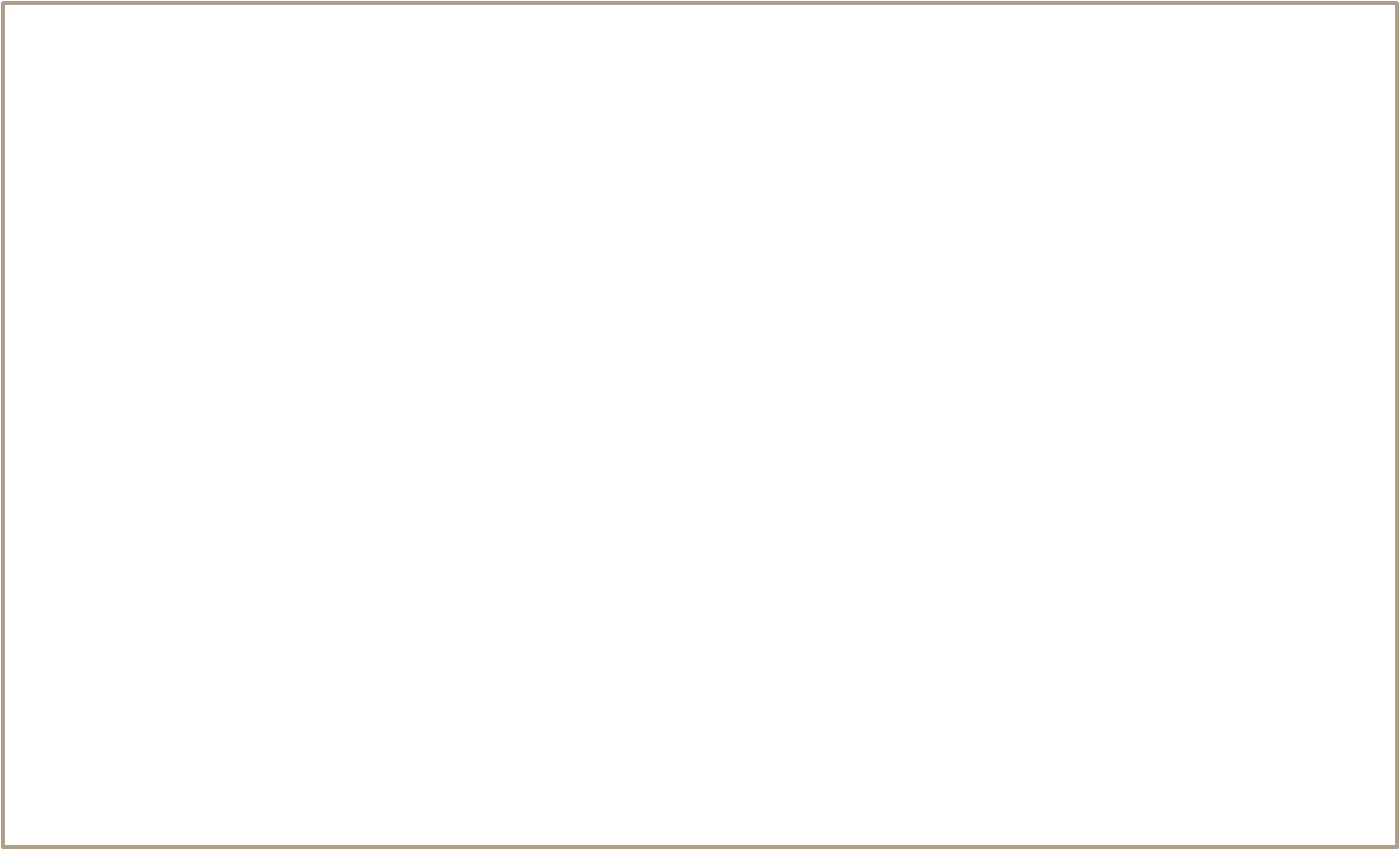 Note: Module wise complete navigation dashboard for all users
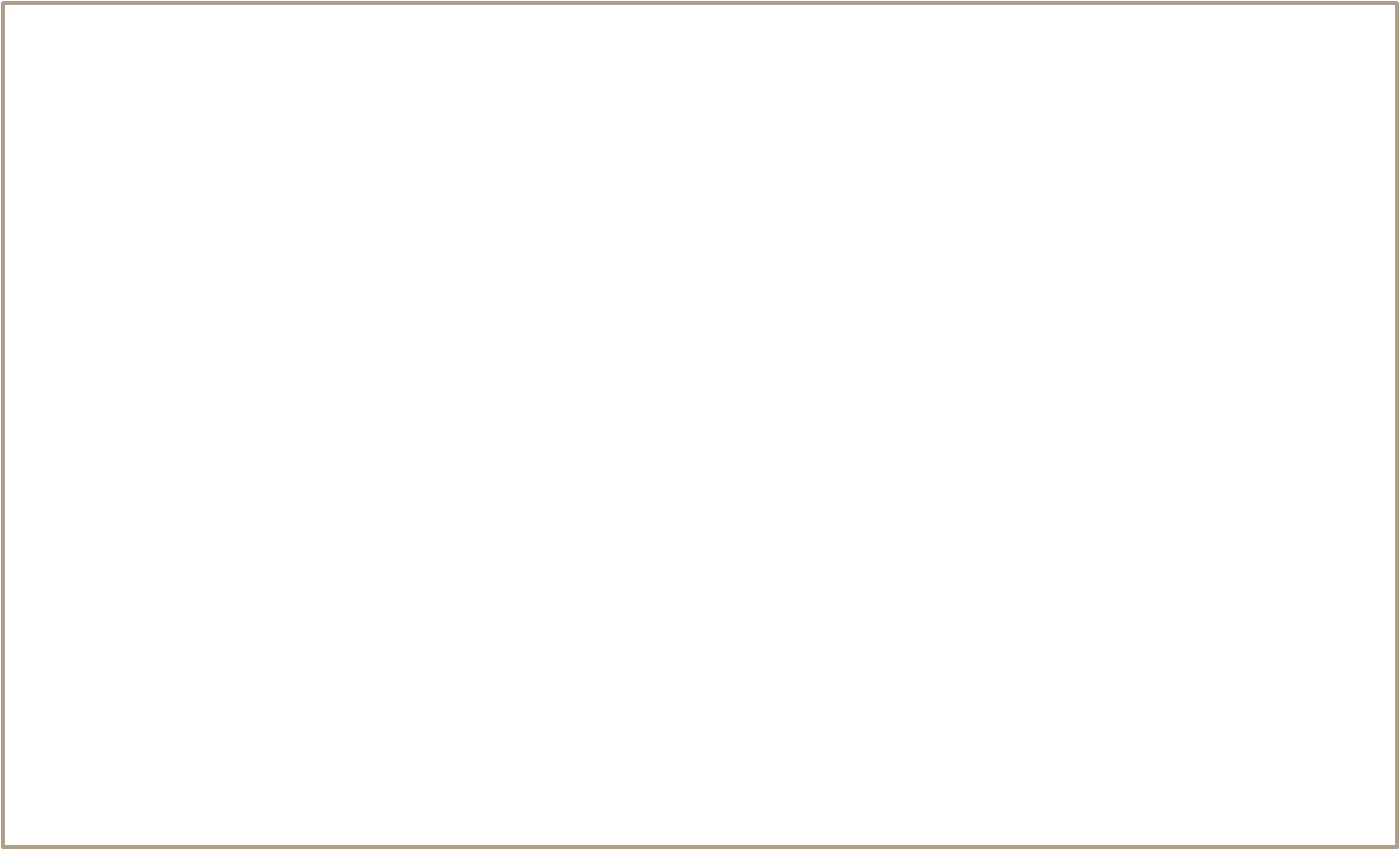 USER ADMINISTRATION
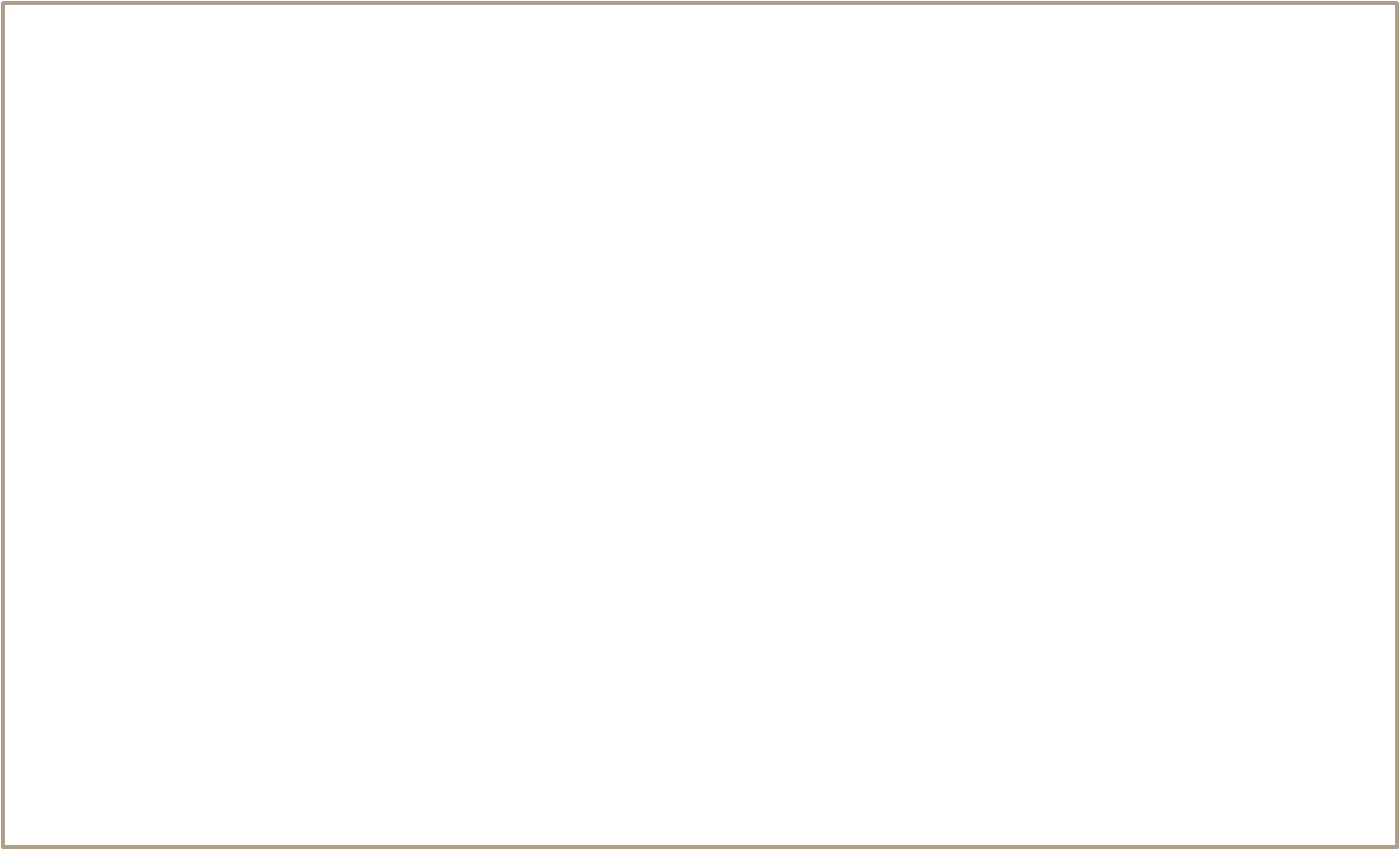 User Administration
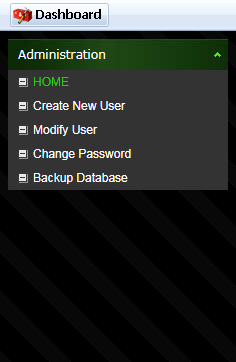 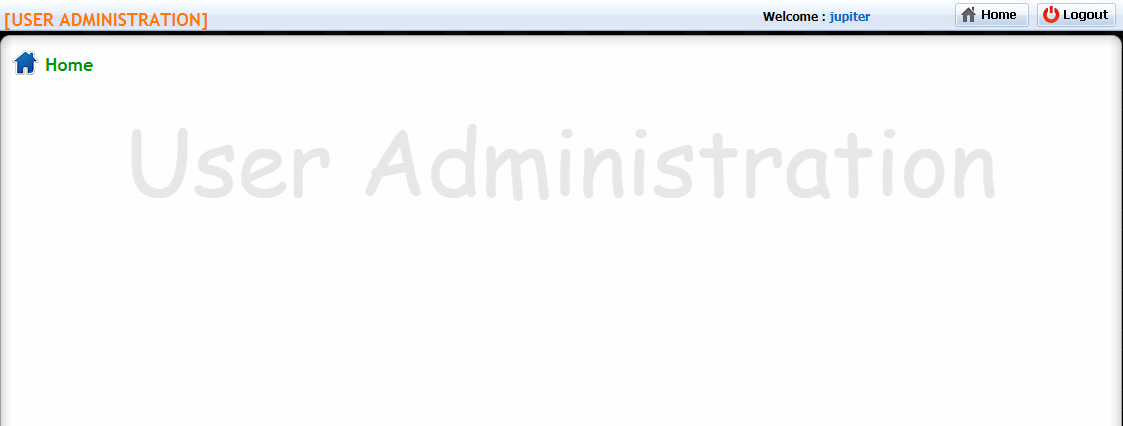 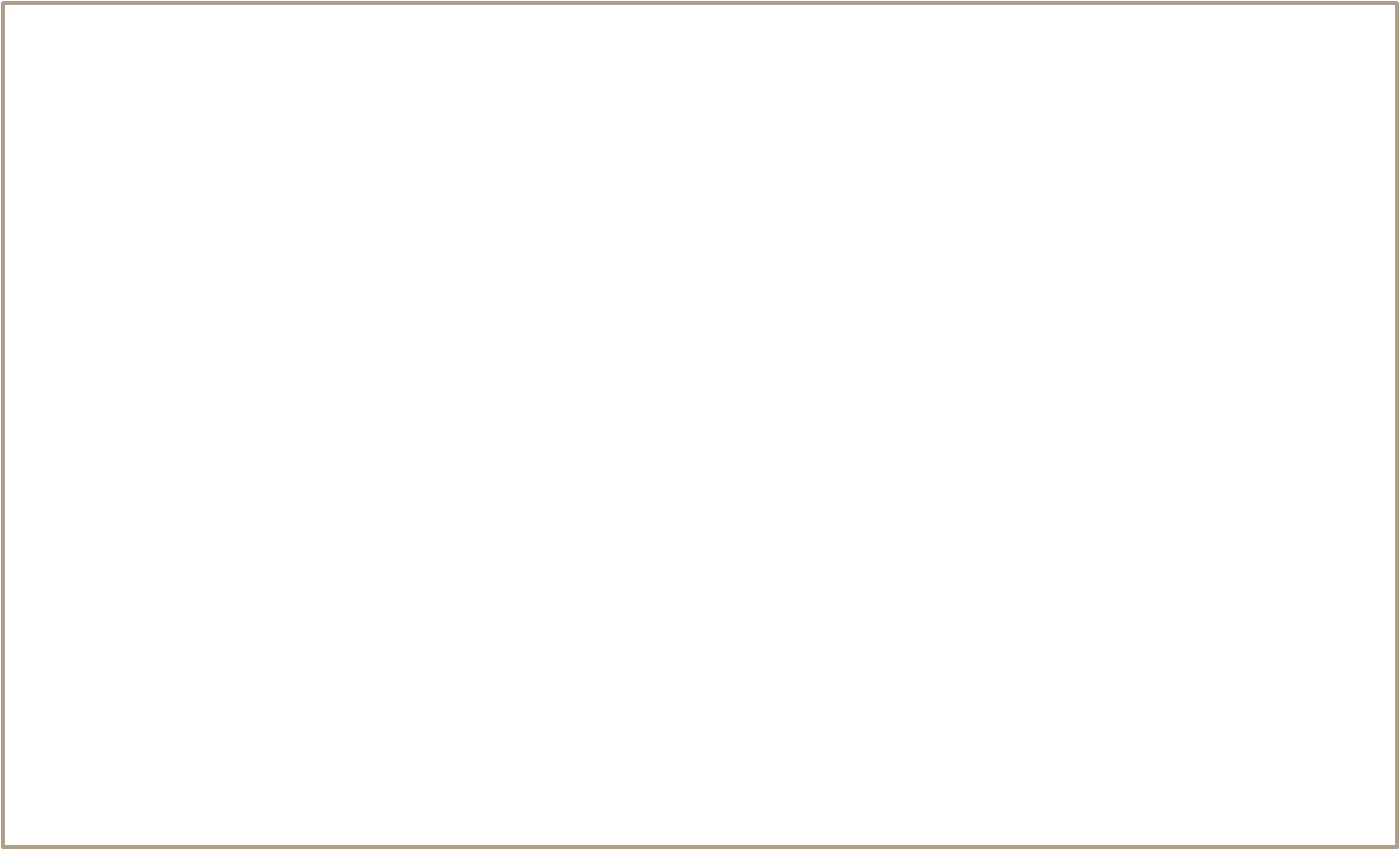 Note: Administration Module to define different users and assign permission to access different pages in the software
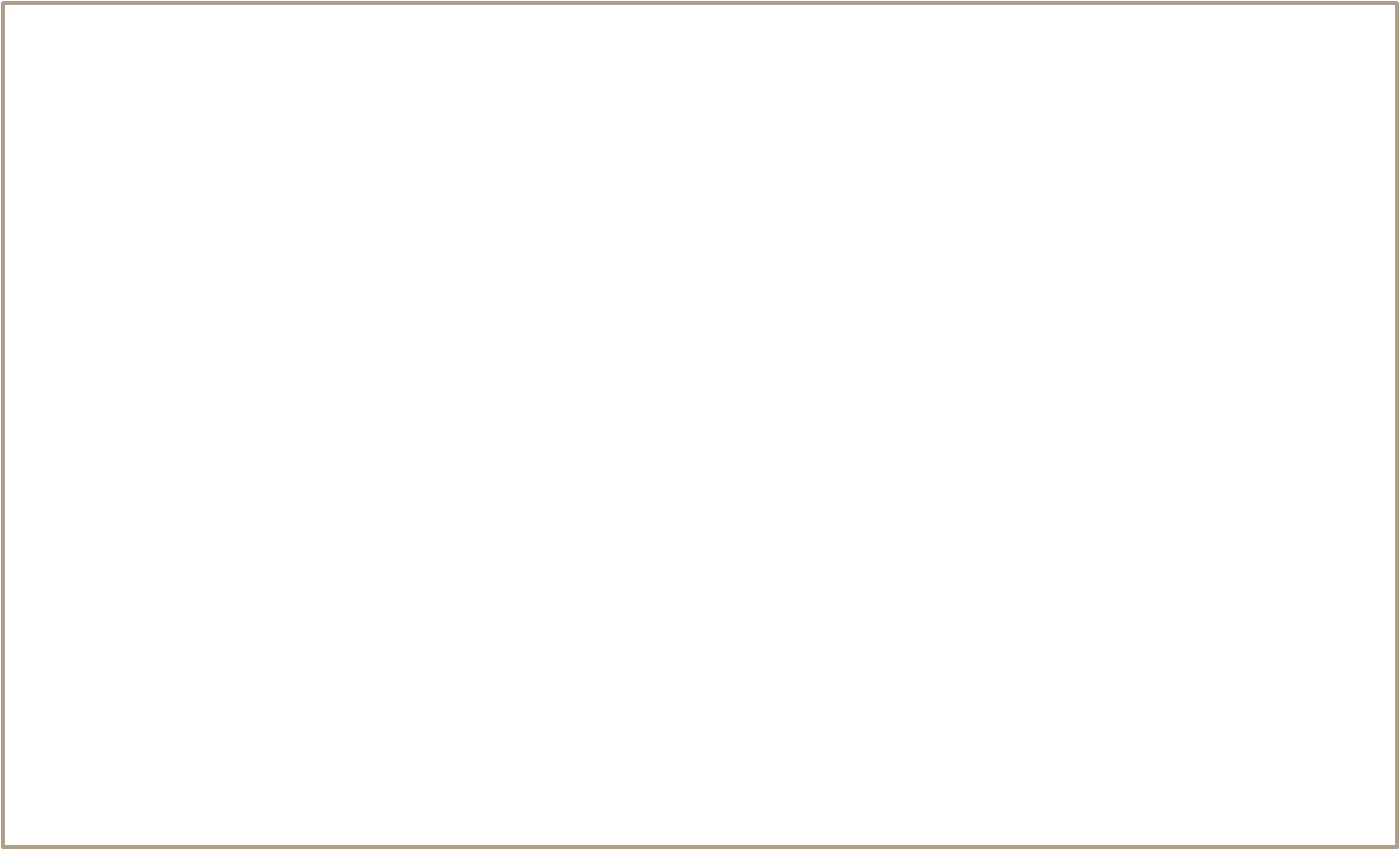 Create New User
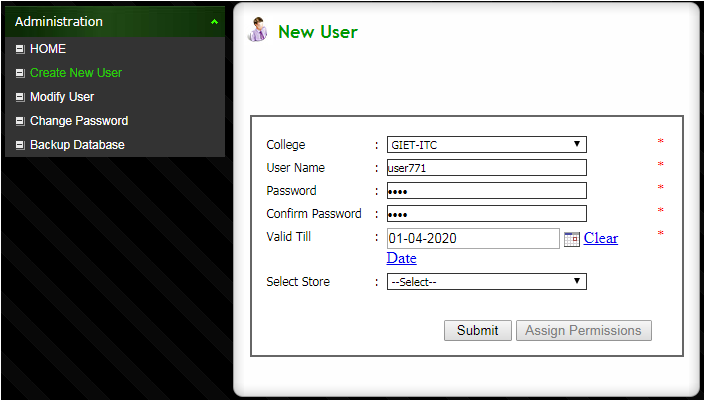 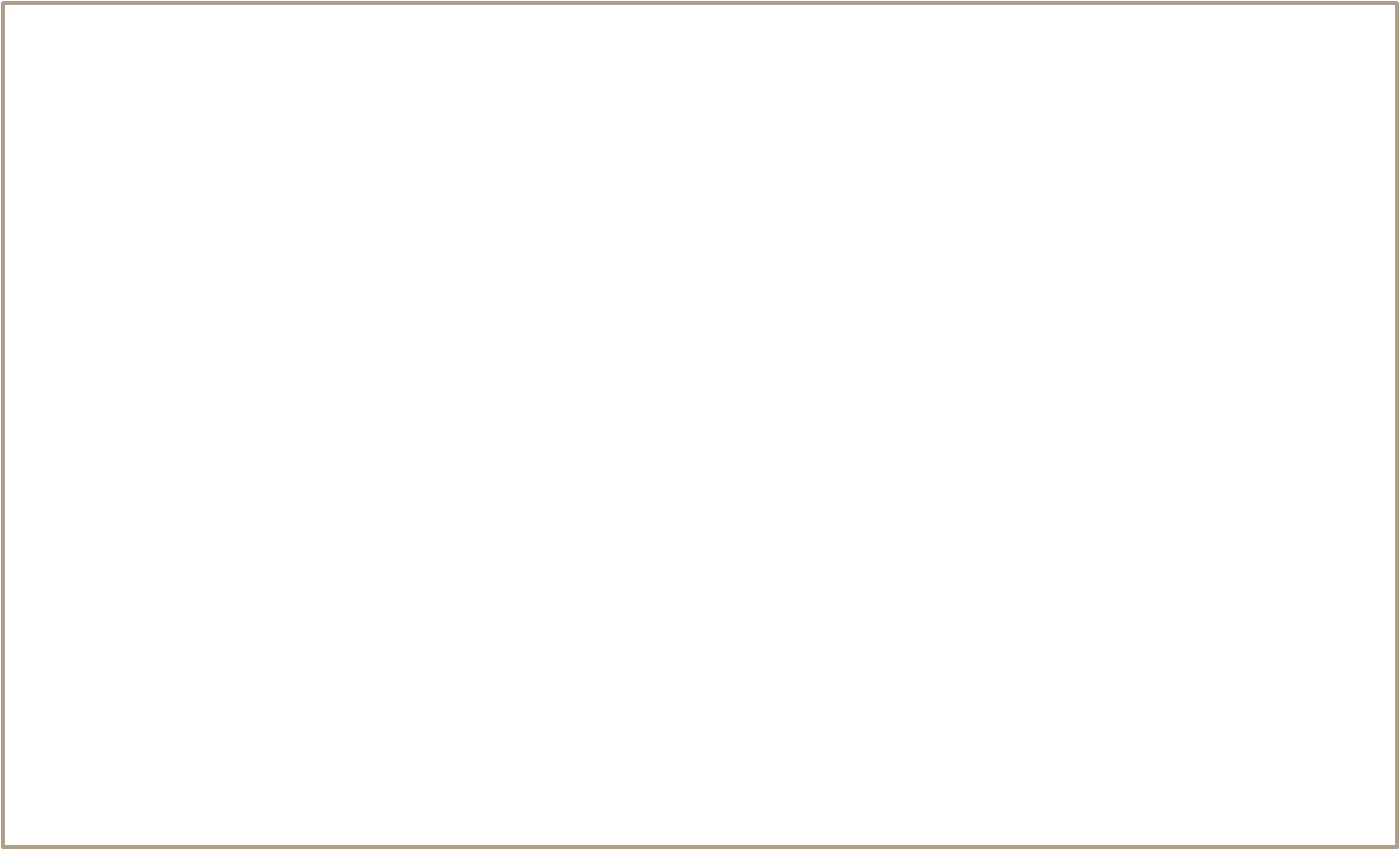 Note: Administration Module to define different users and assign permission to access different pages in the software
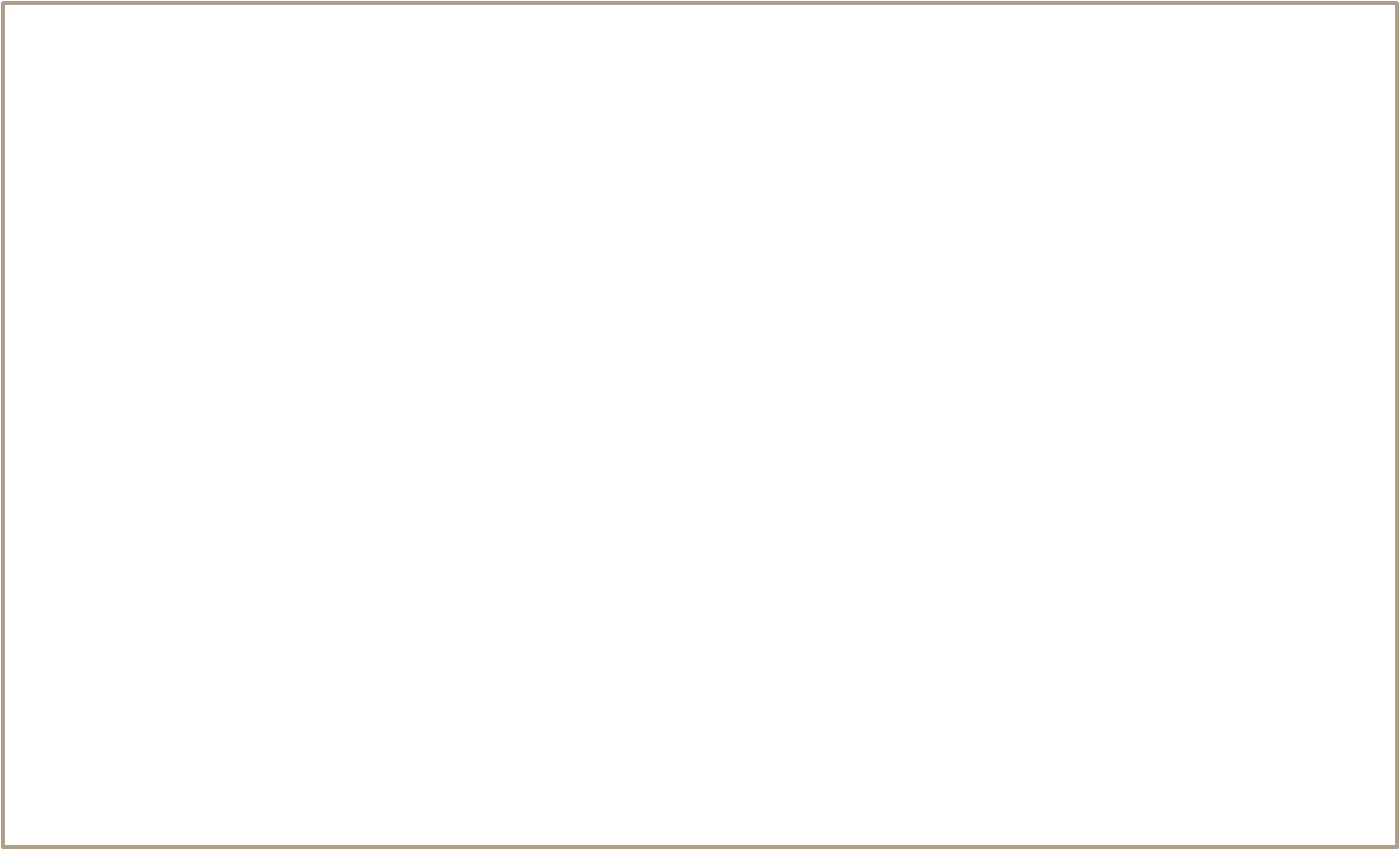 Assign User Permission
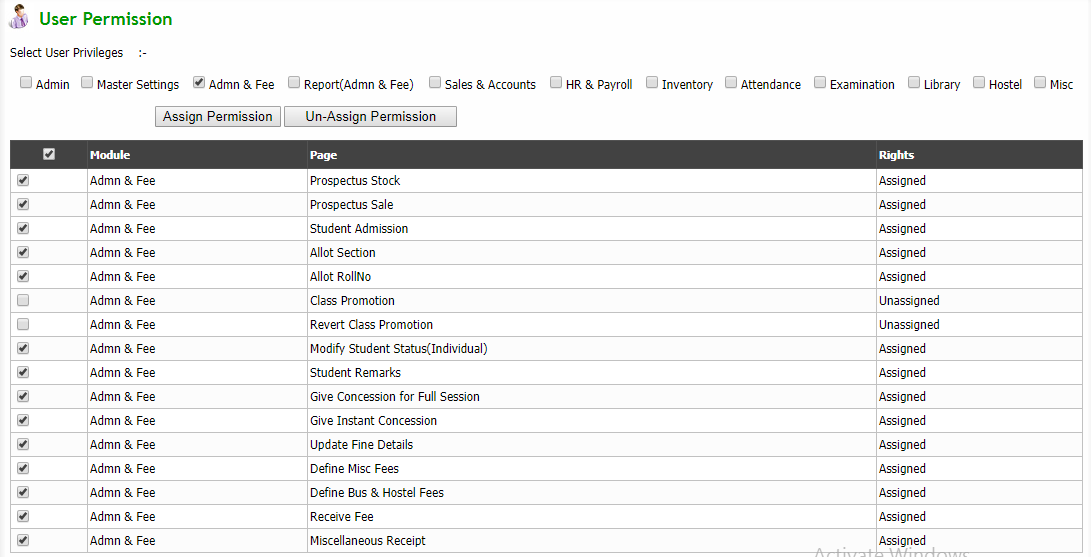 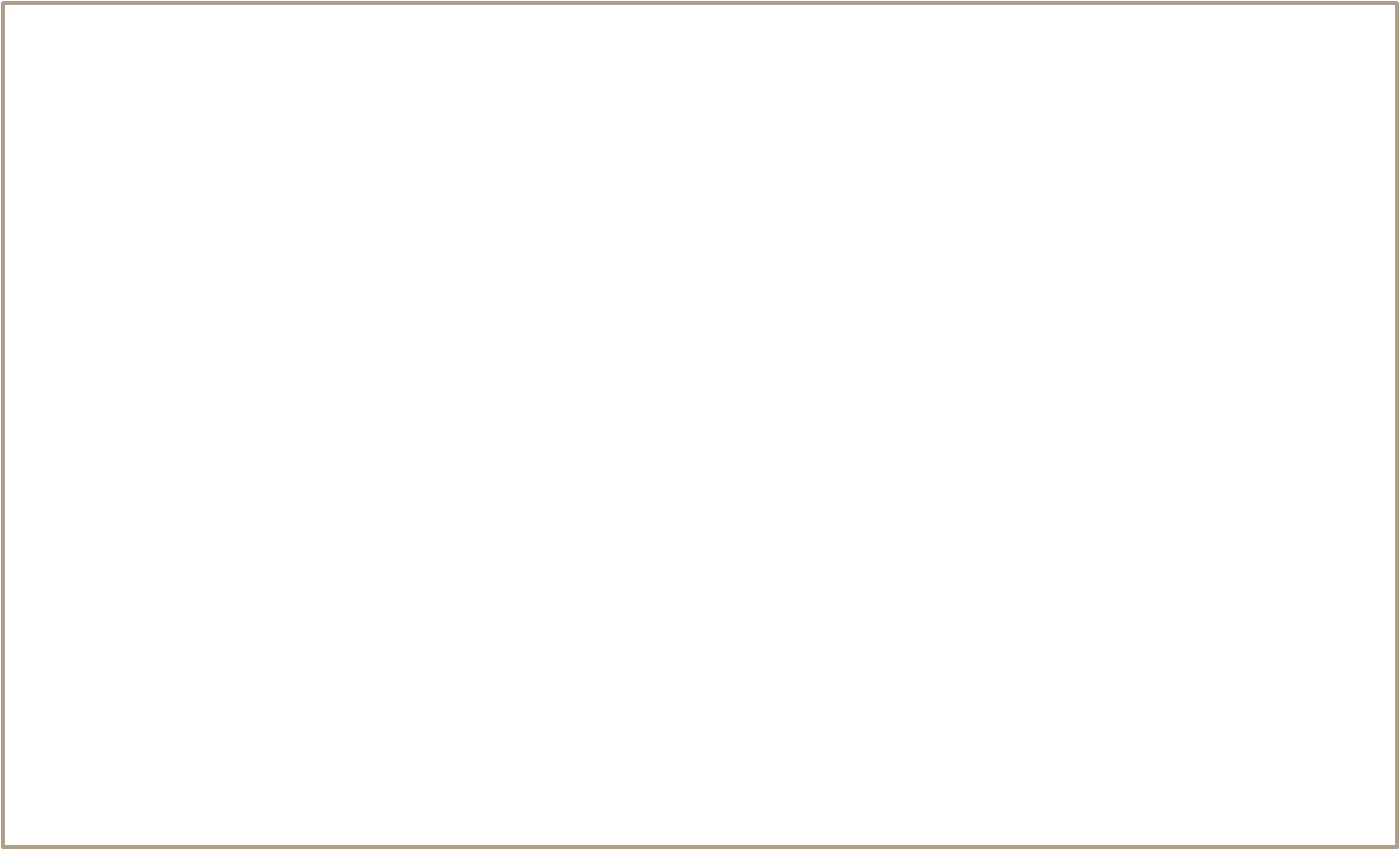 Note: User level permission can be assigned here. Only permitted user can access particular module as per the requirement .
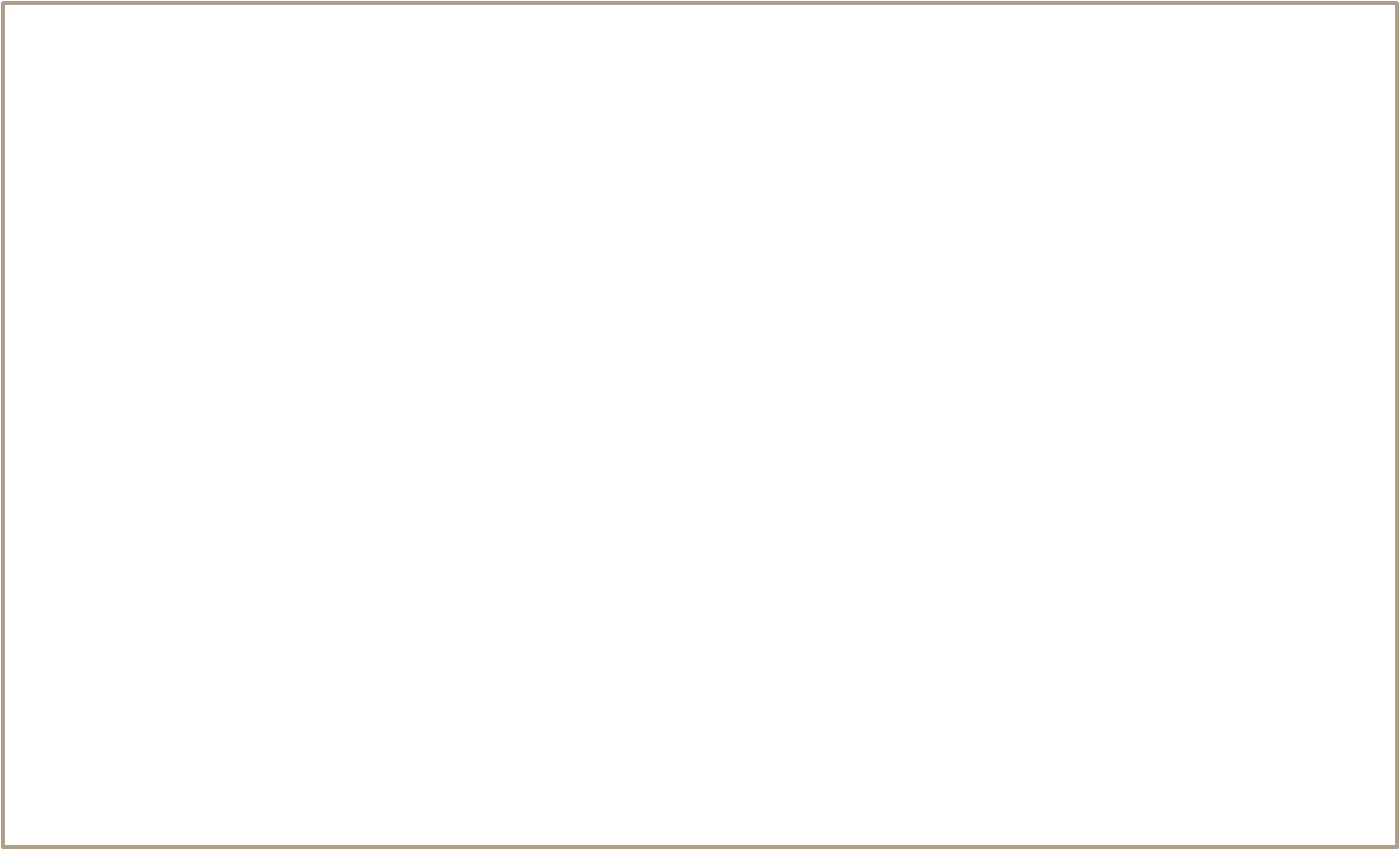 Change Password
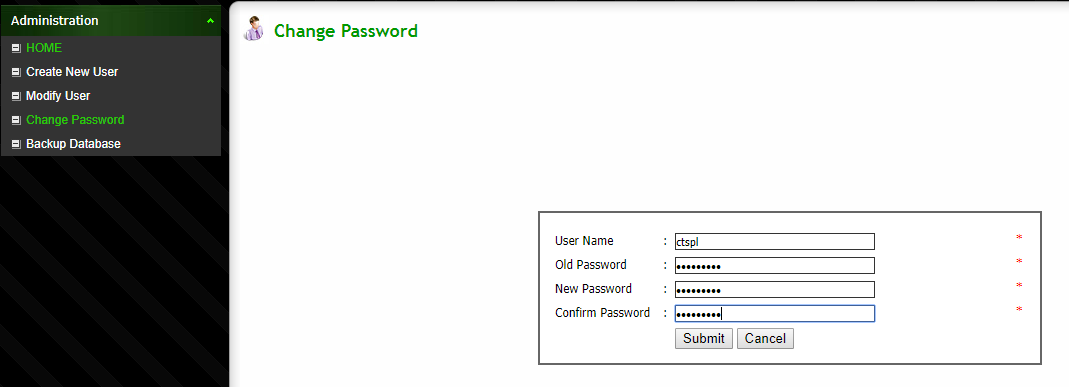 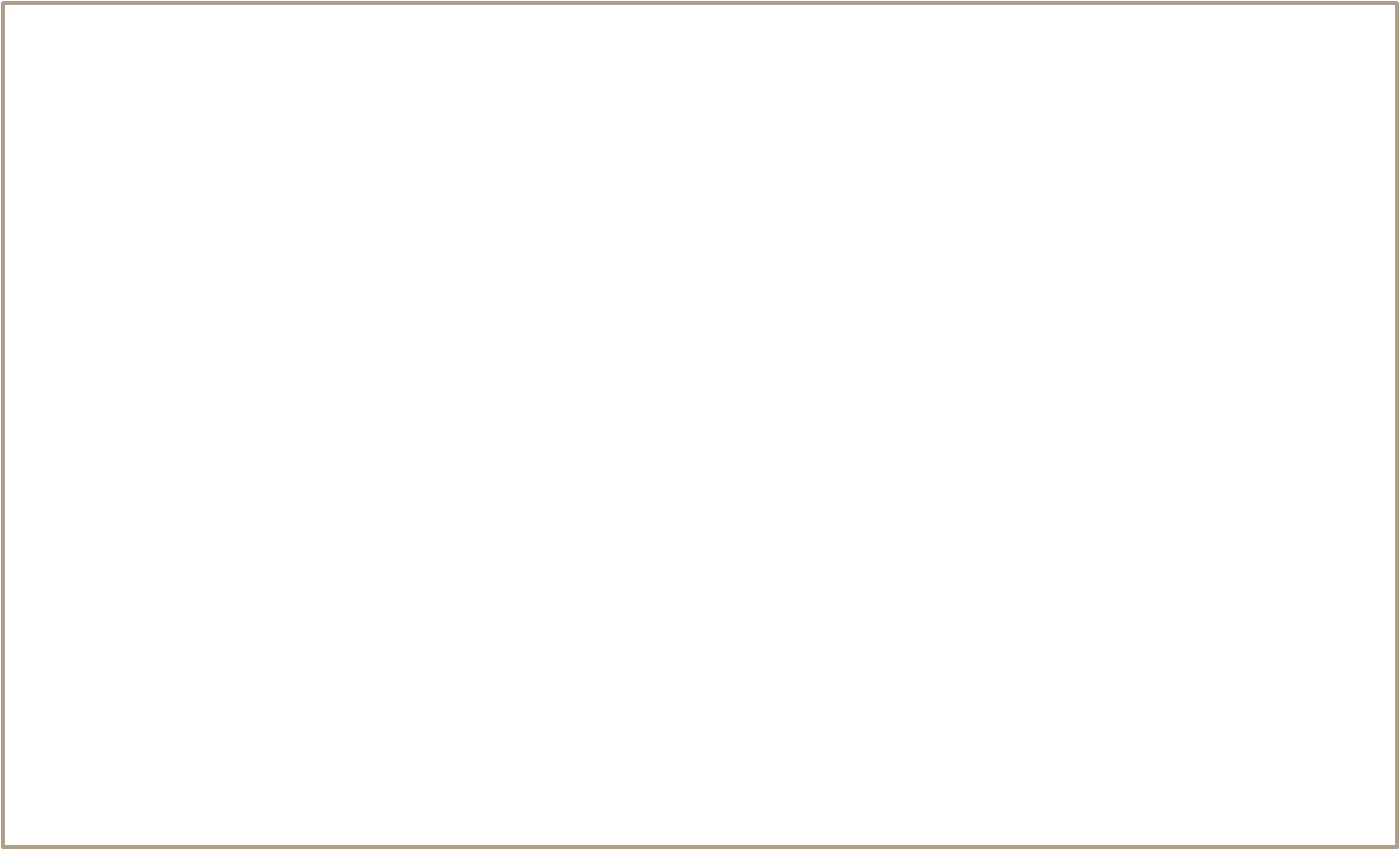 Note:  User can change concerned password as on when required
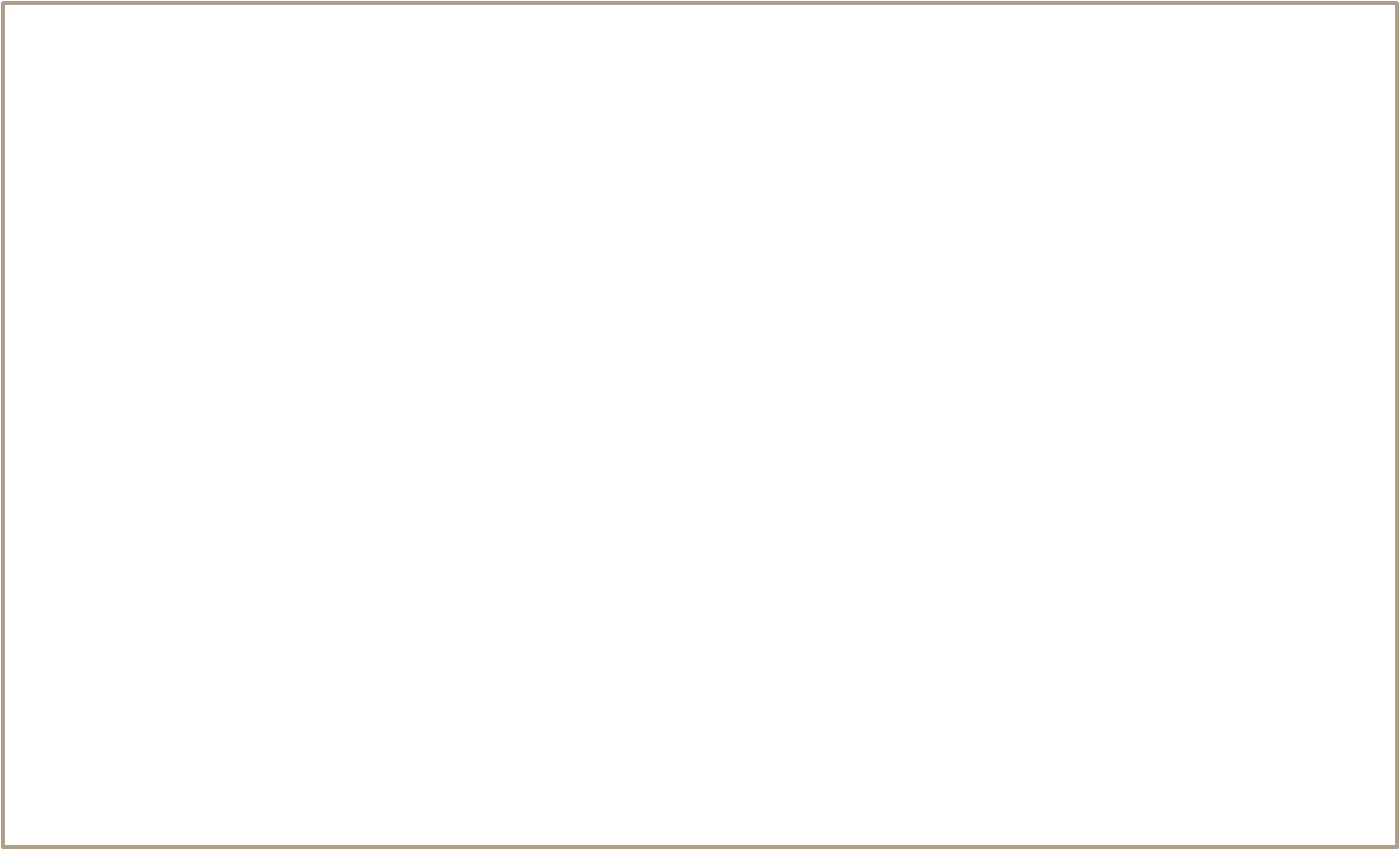 MASTER ENTRY
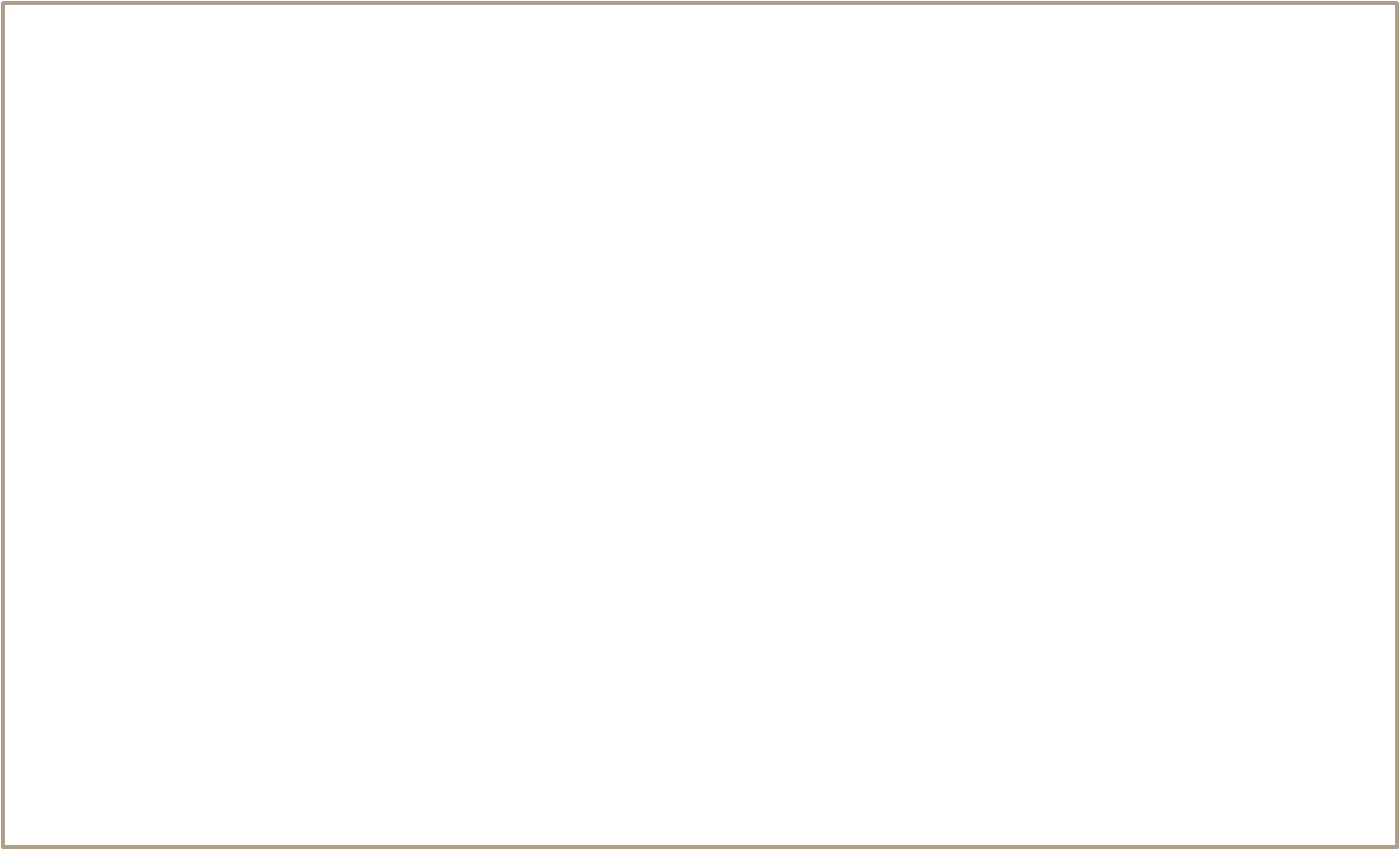 Define All Master Data
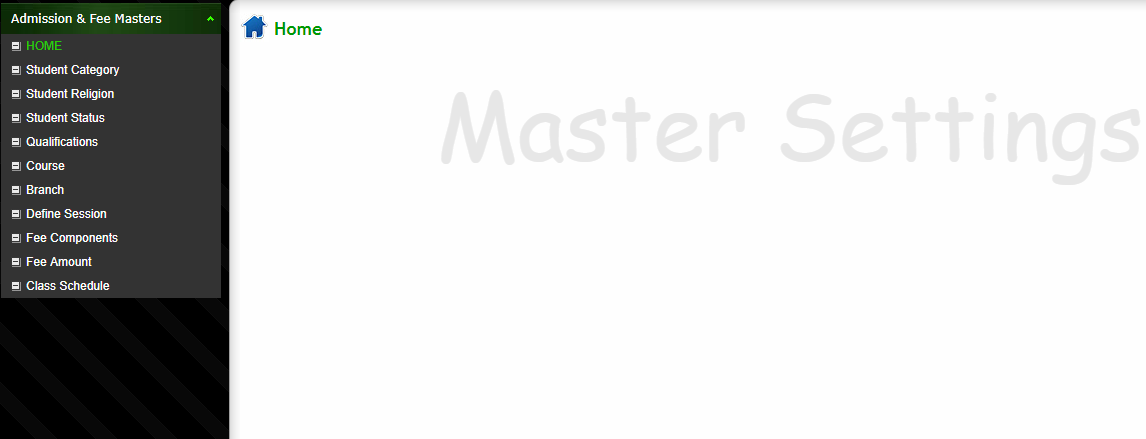 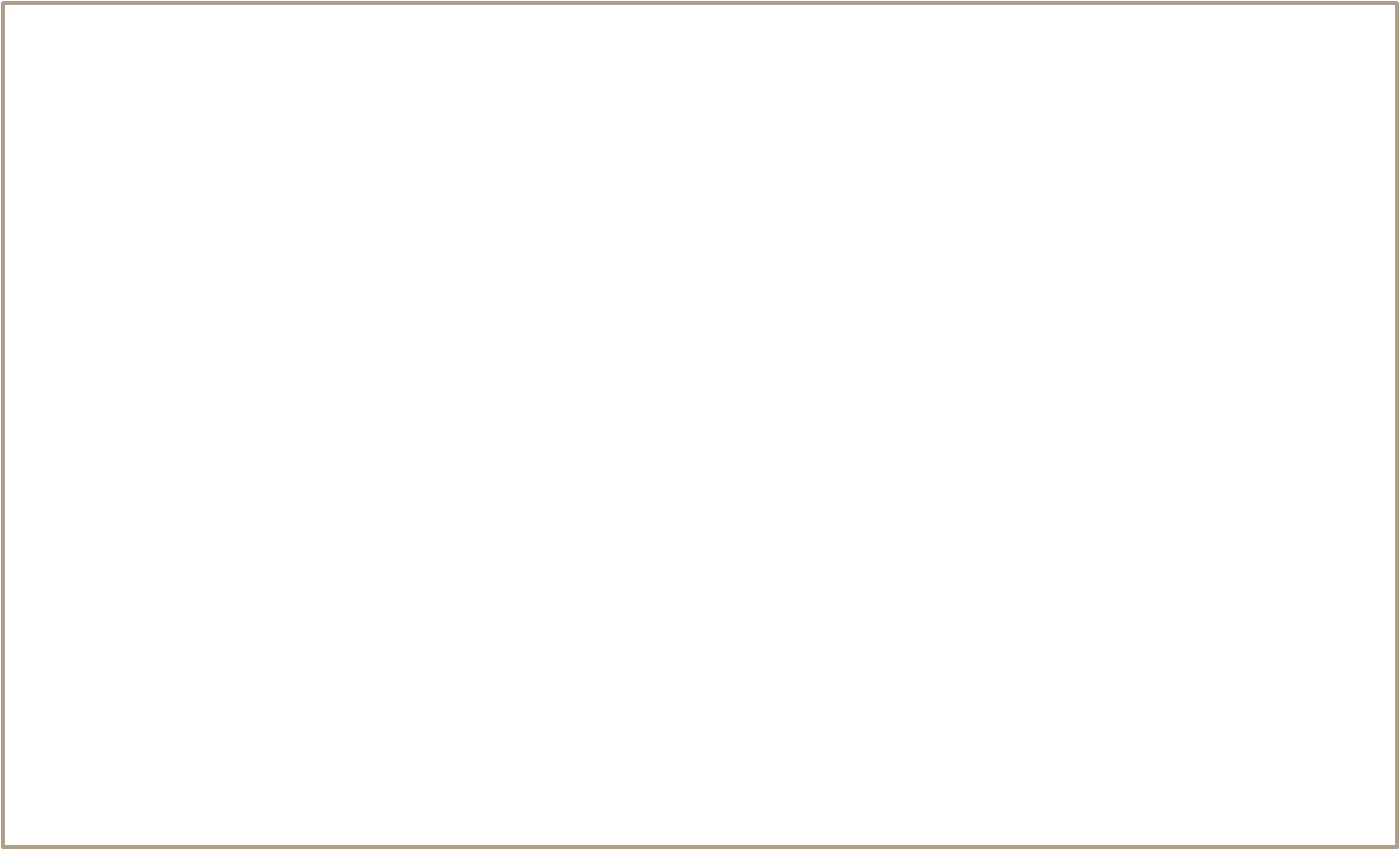 Note: All master data can be defined in this module so that the information that is repeatedly in use can be selected from the master data instead of re-entering them
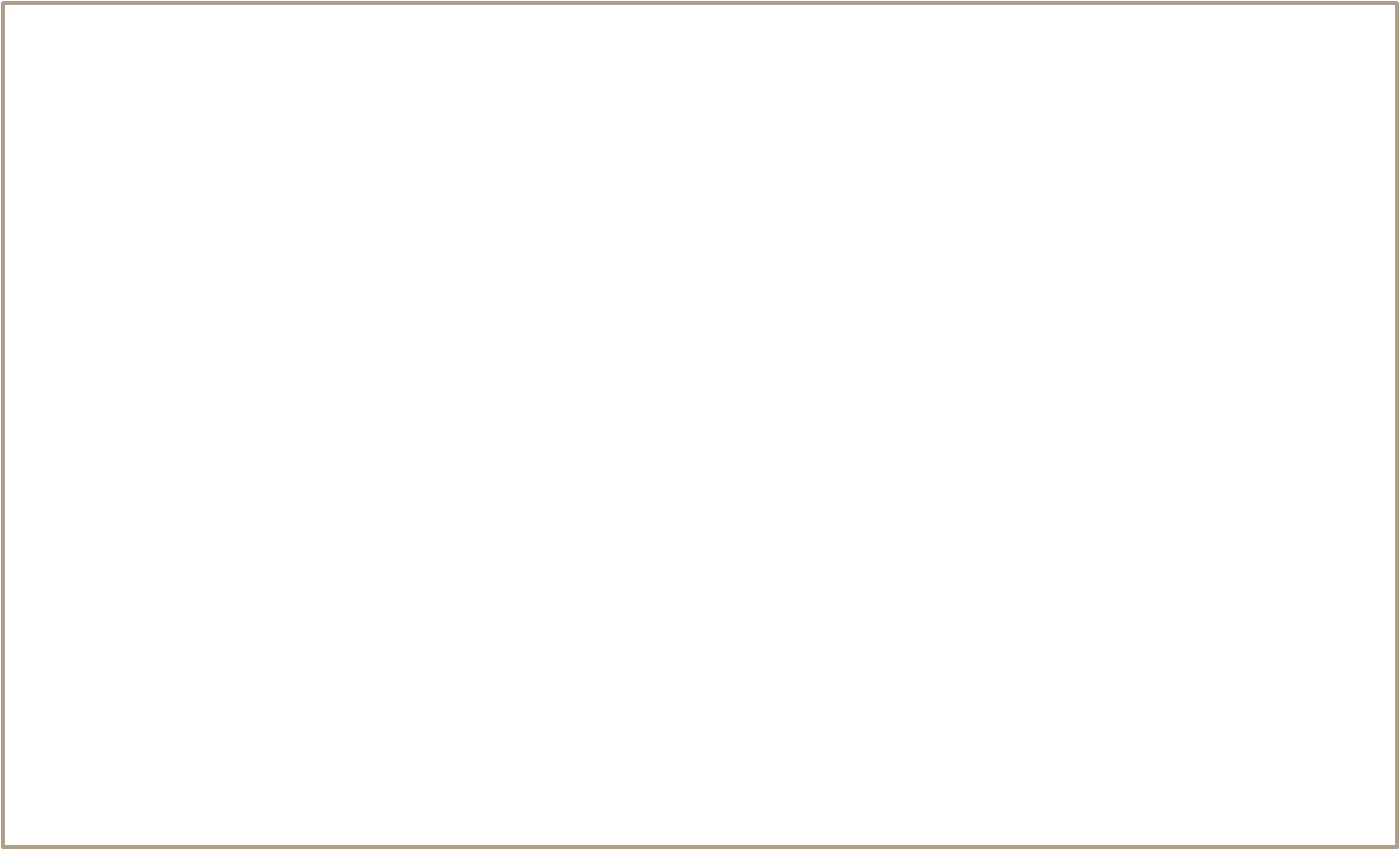 Define Student Category
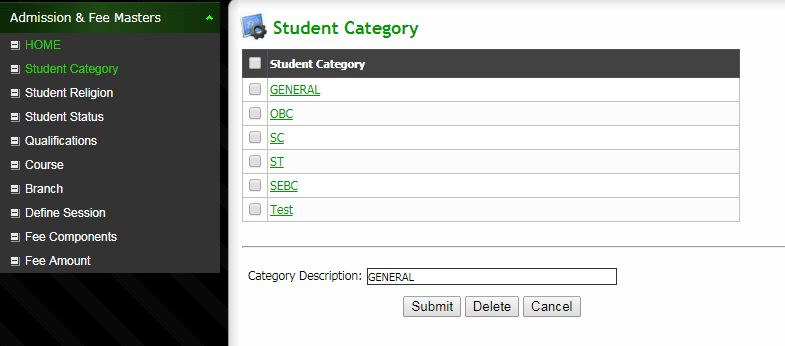 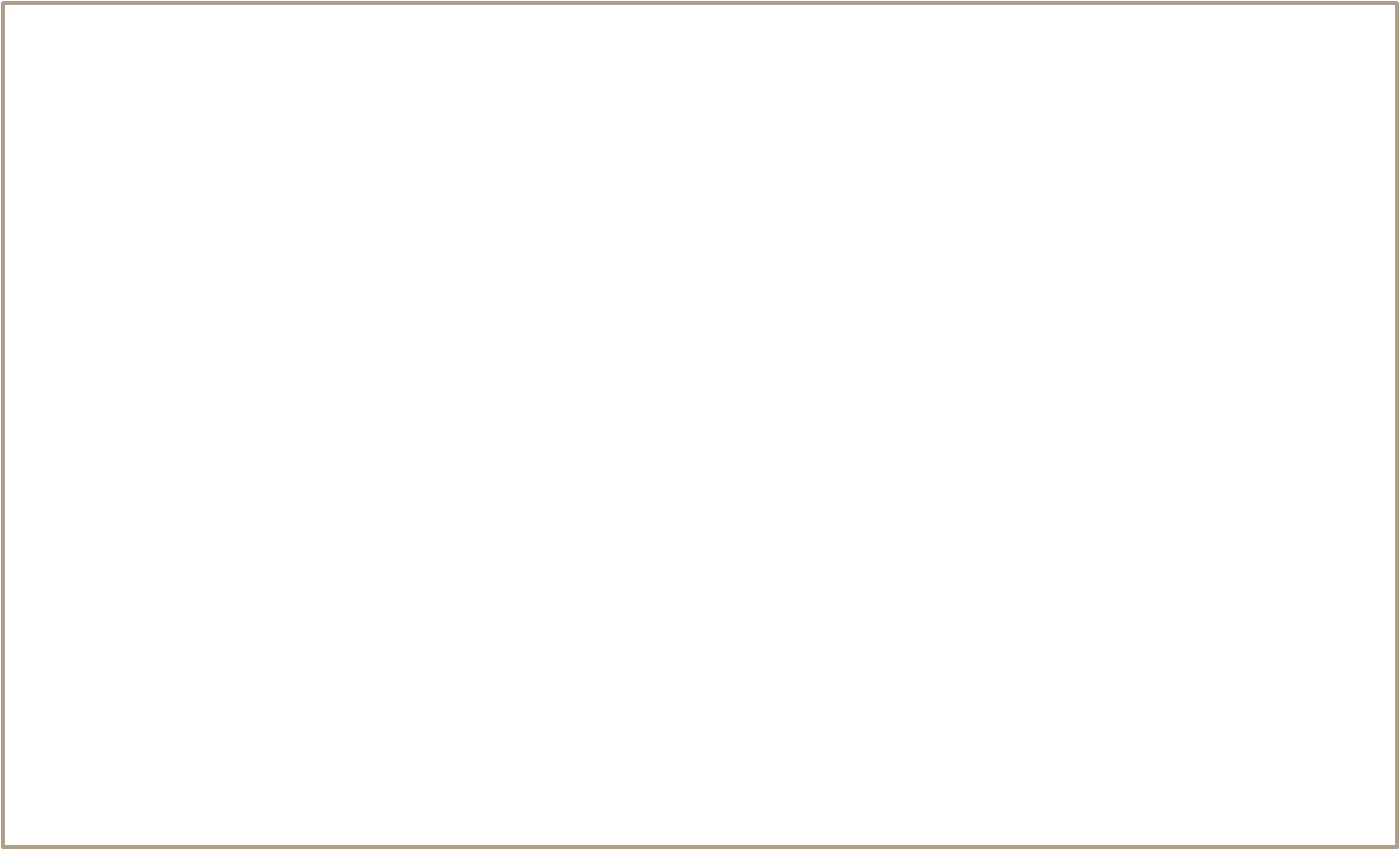 Note: Define Student Category
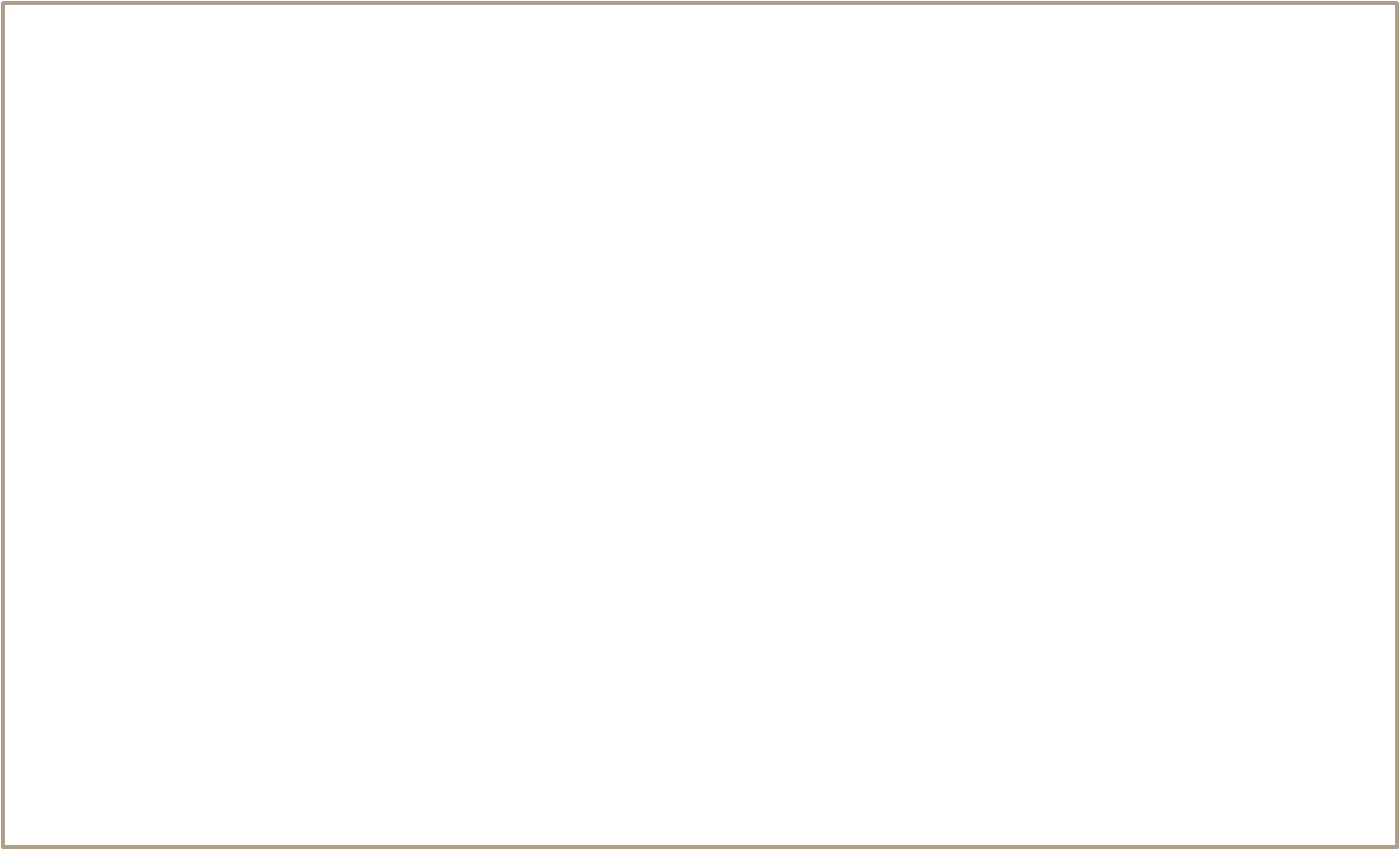 Define Student Religion
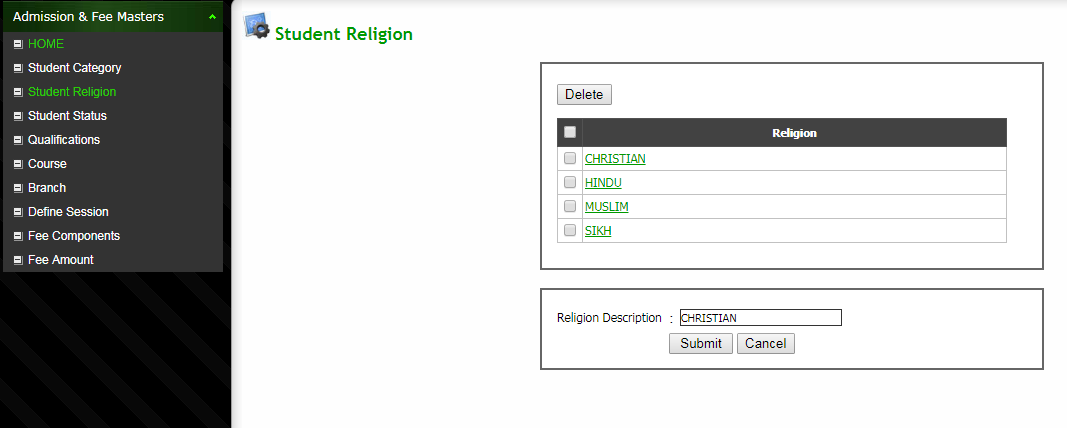 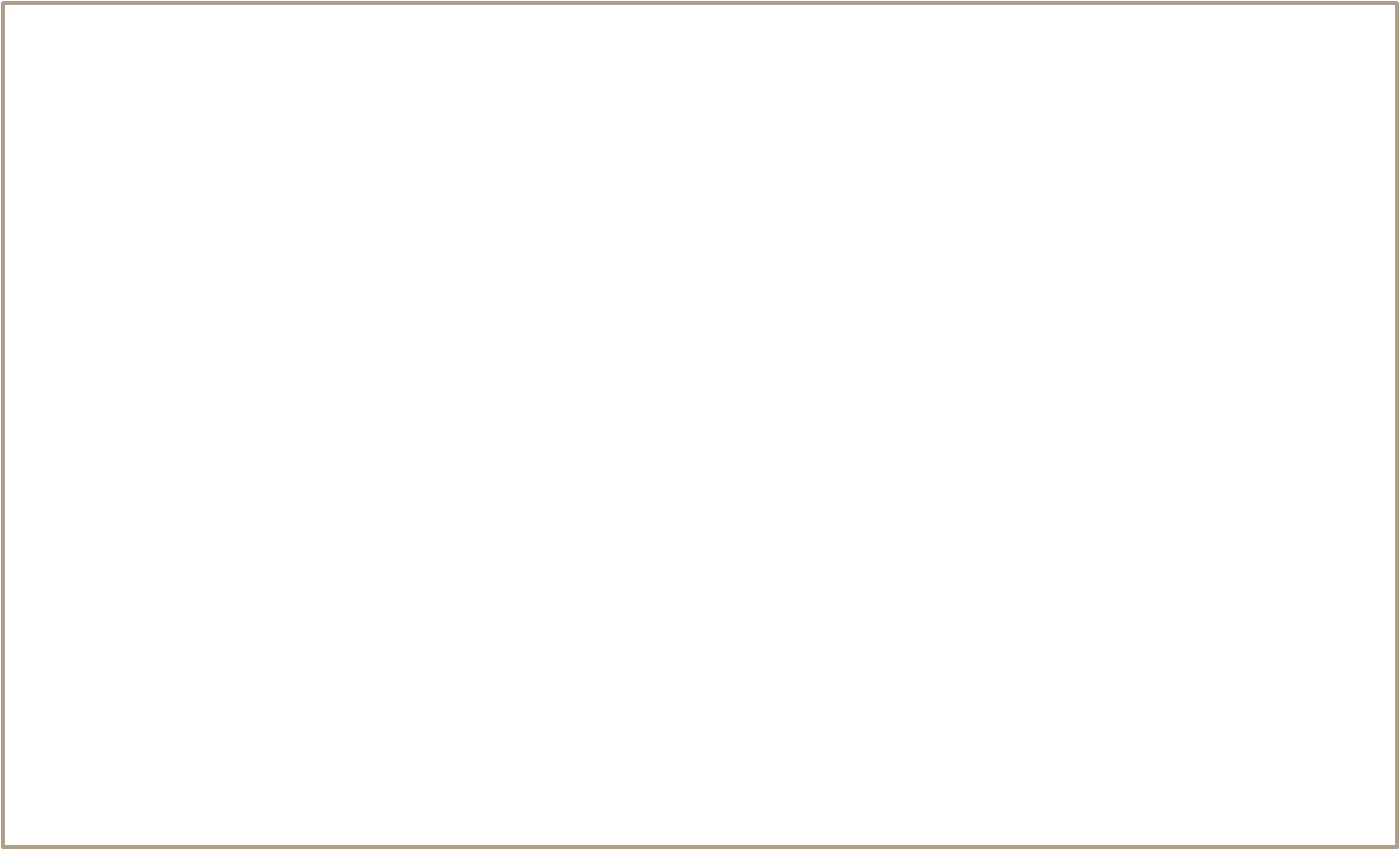 Note: Define Student Religion
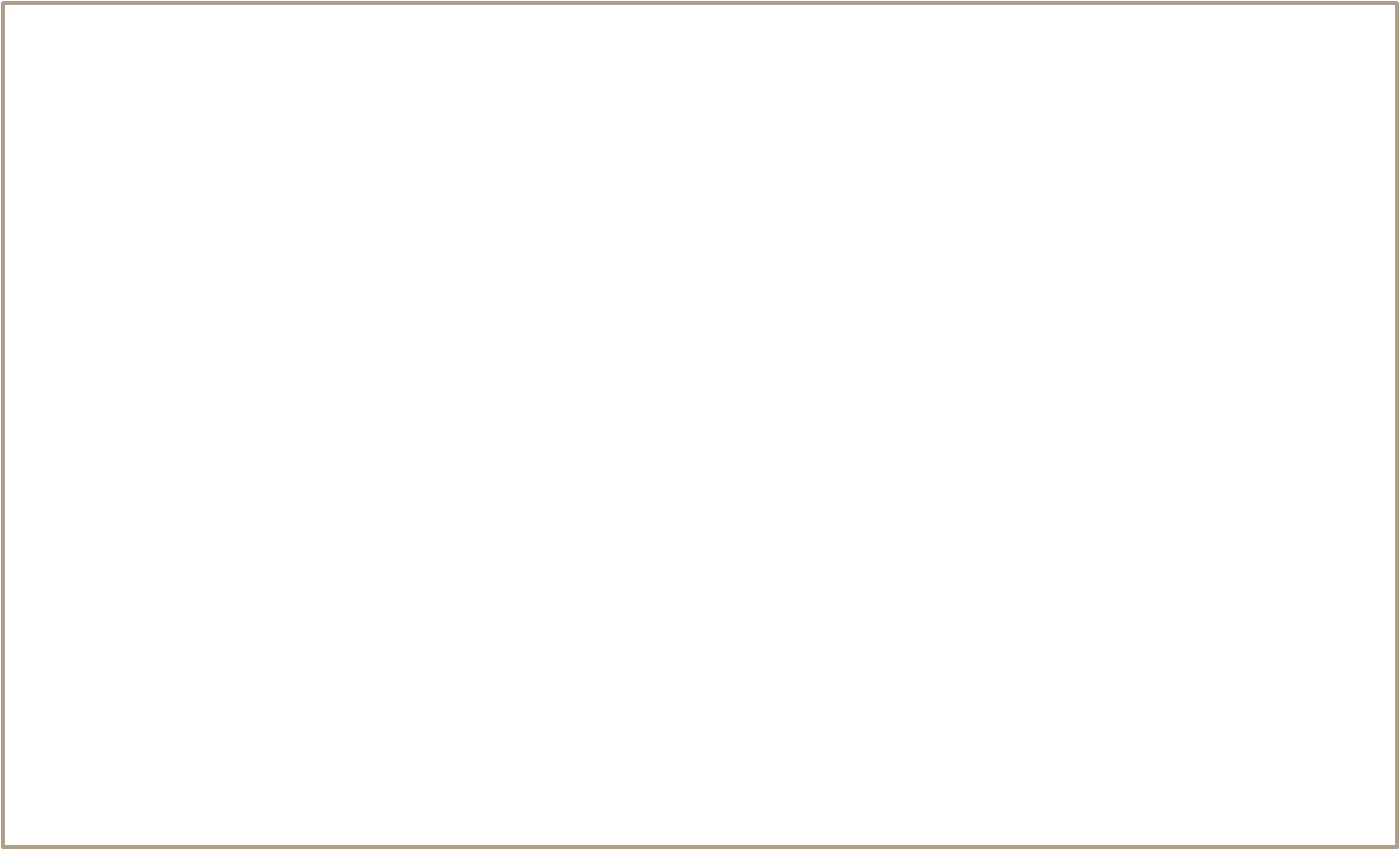 Define Course
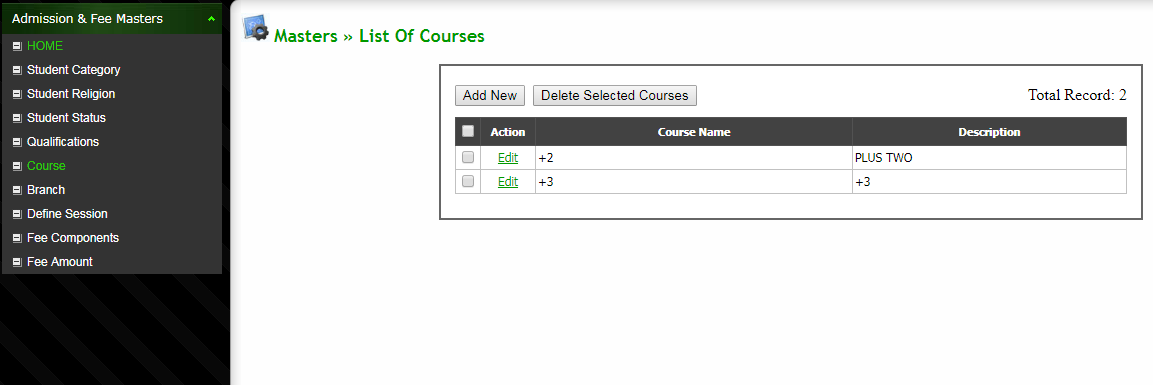 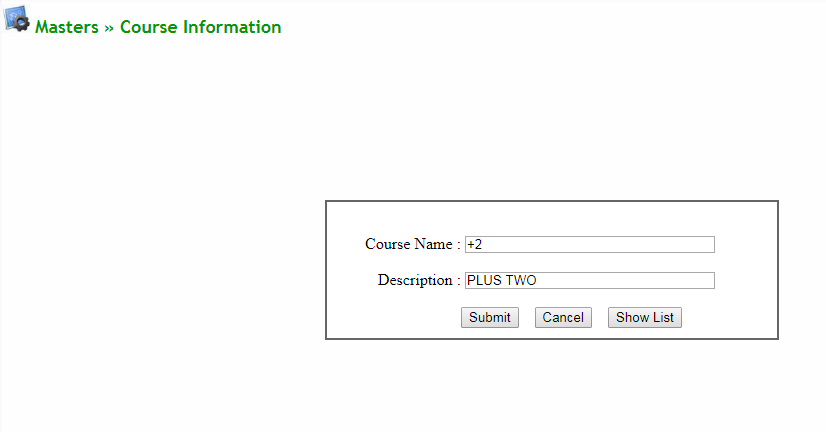 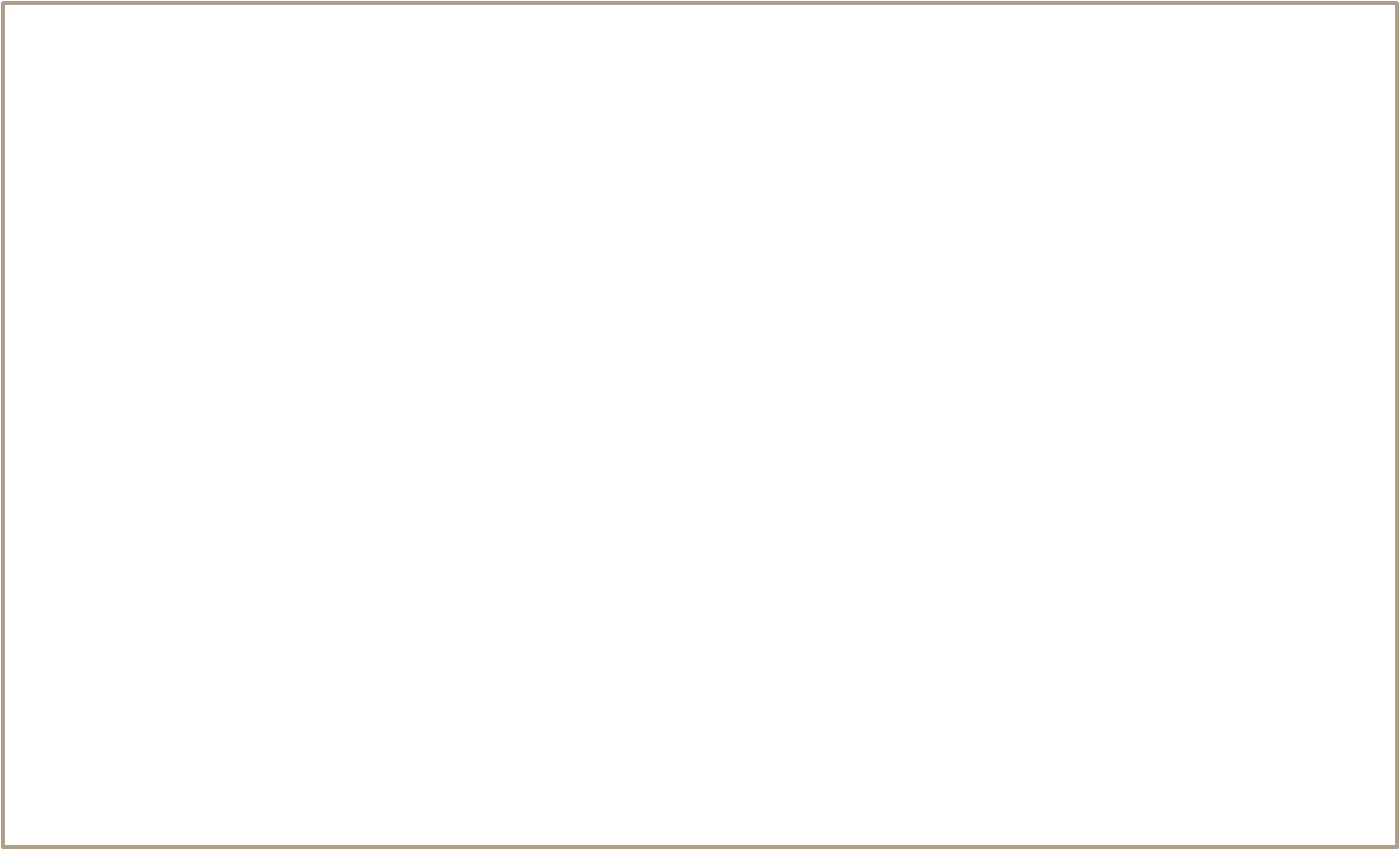 Note: New Course can be defined here
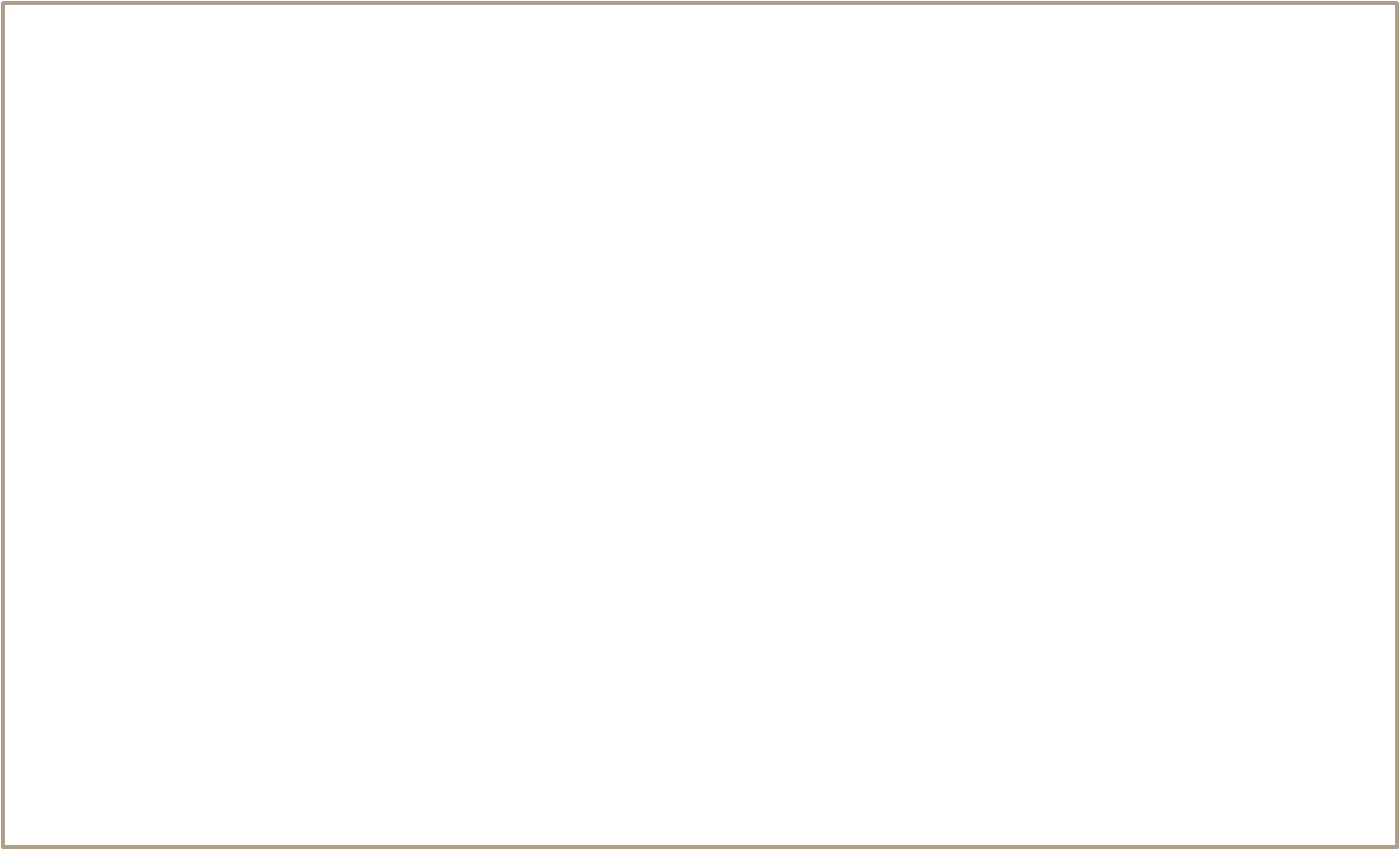 List Of Course
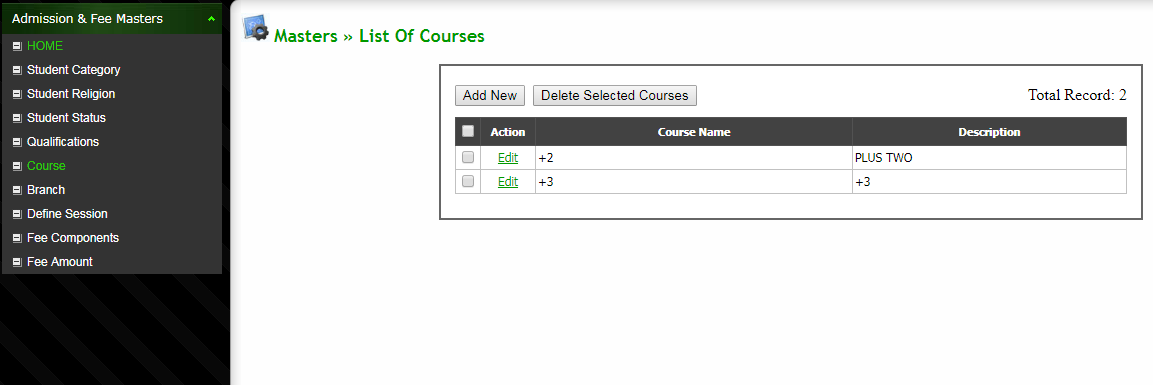 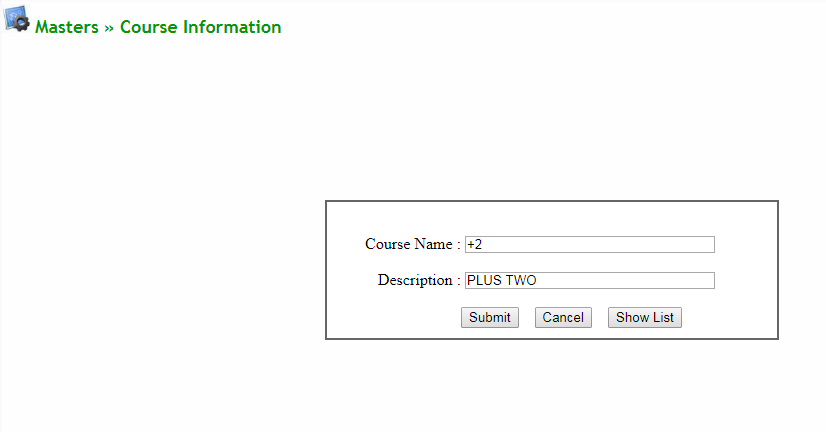 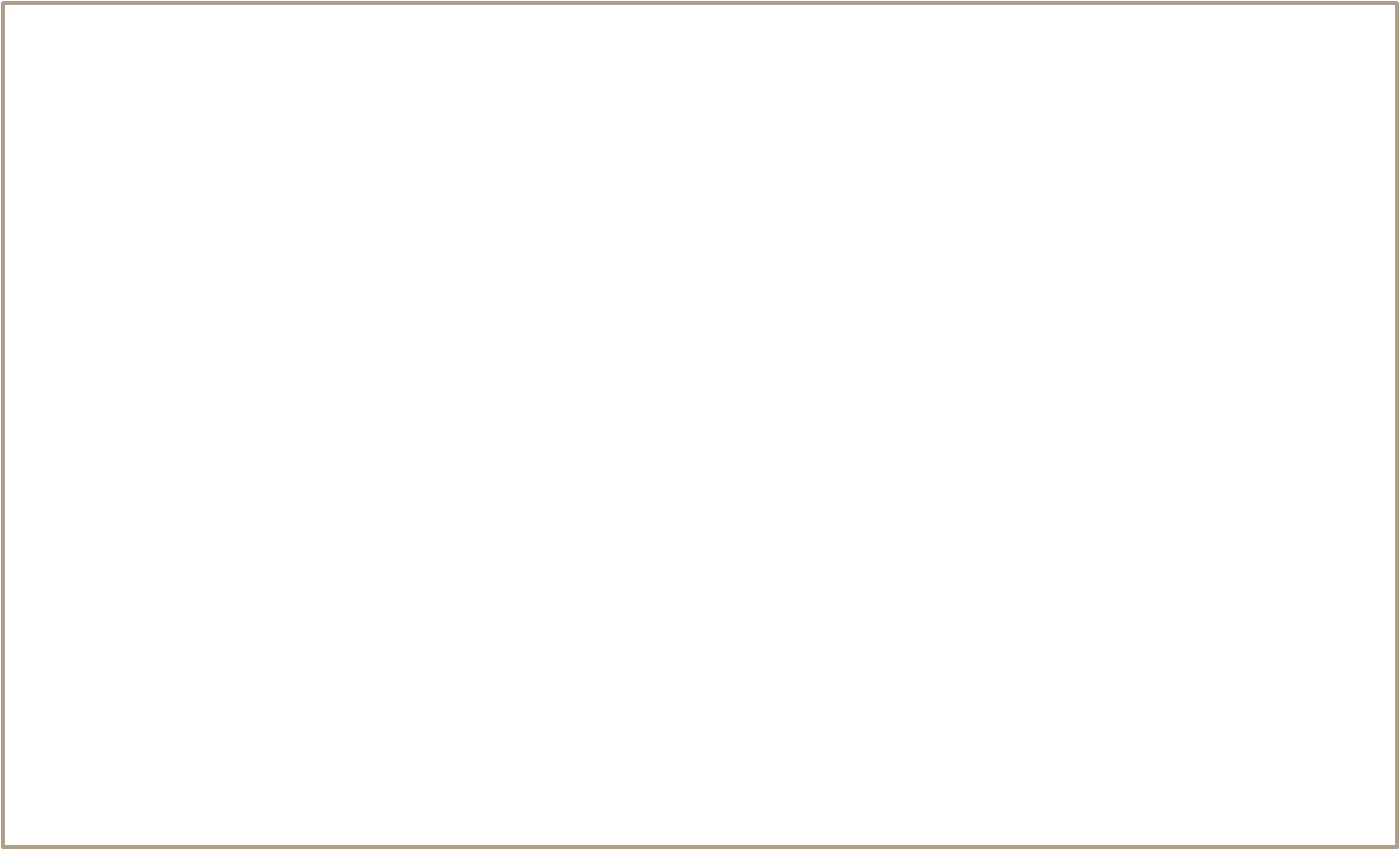 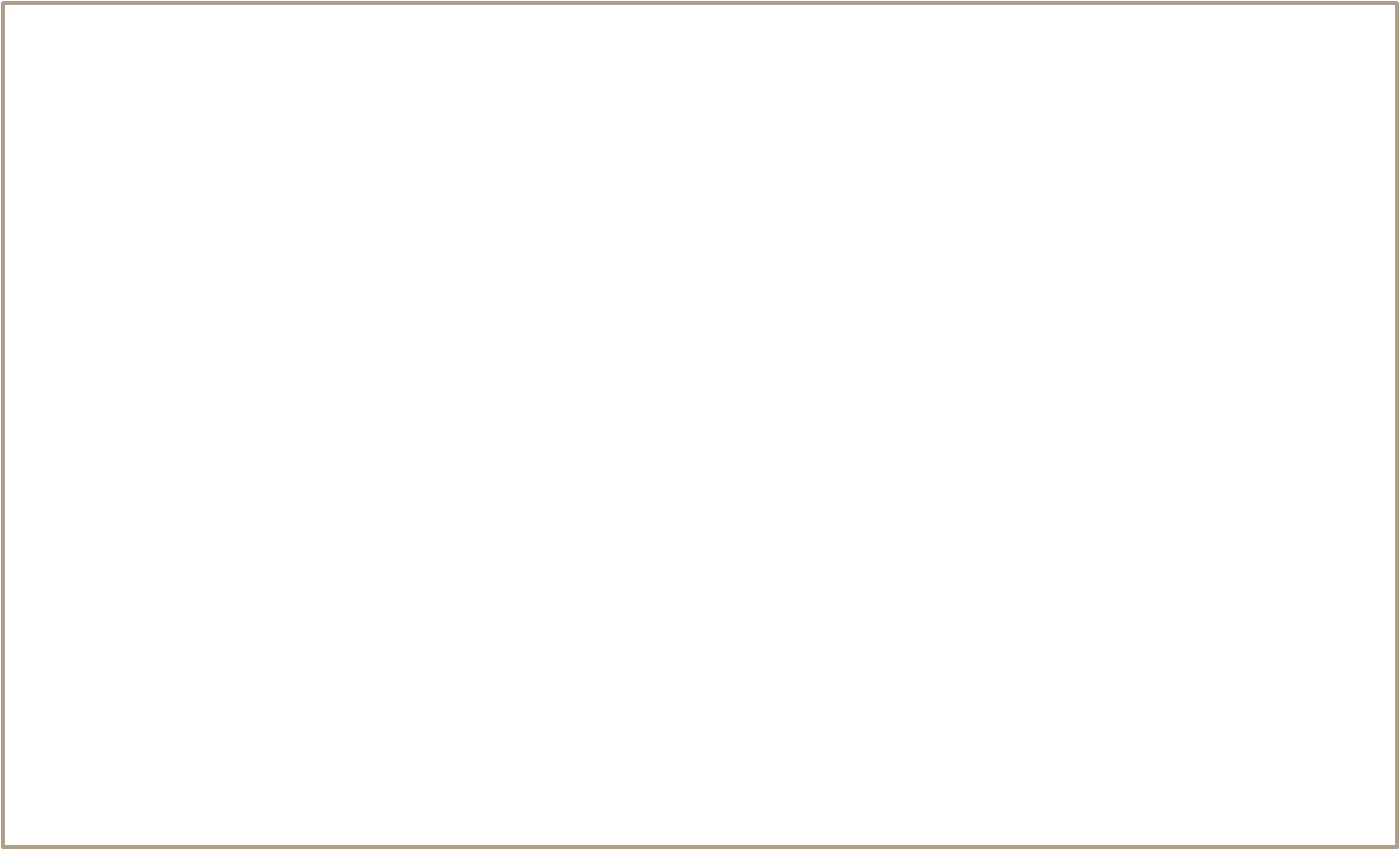 Define Course wise Branch
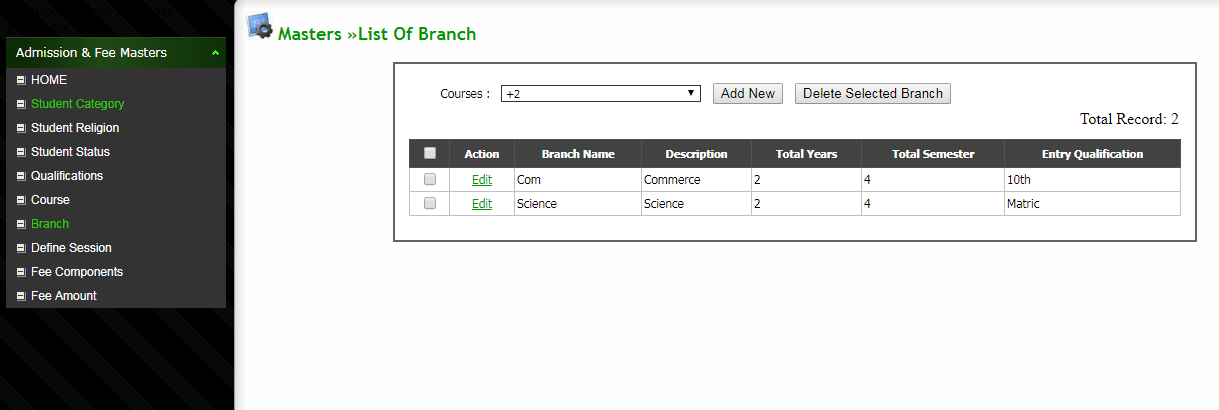 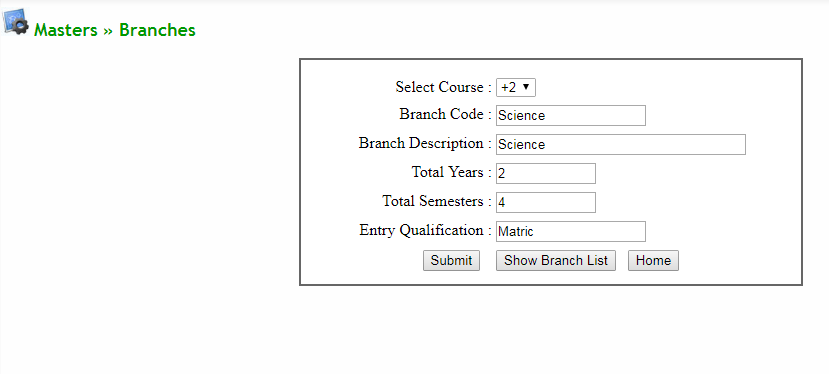 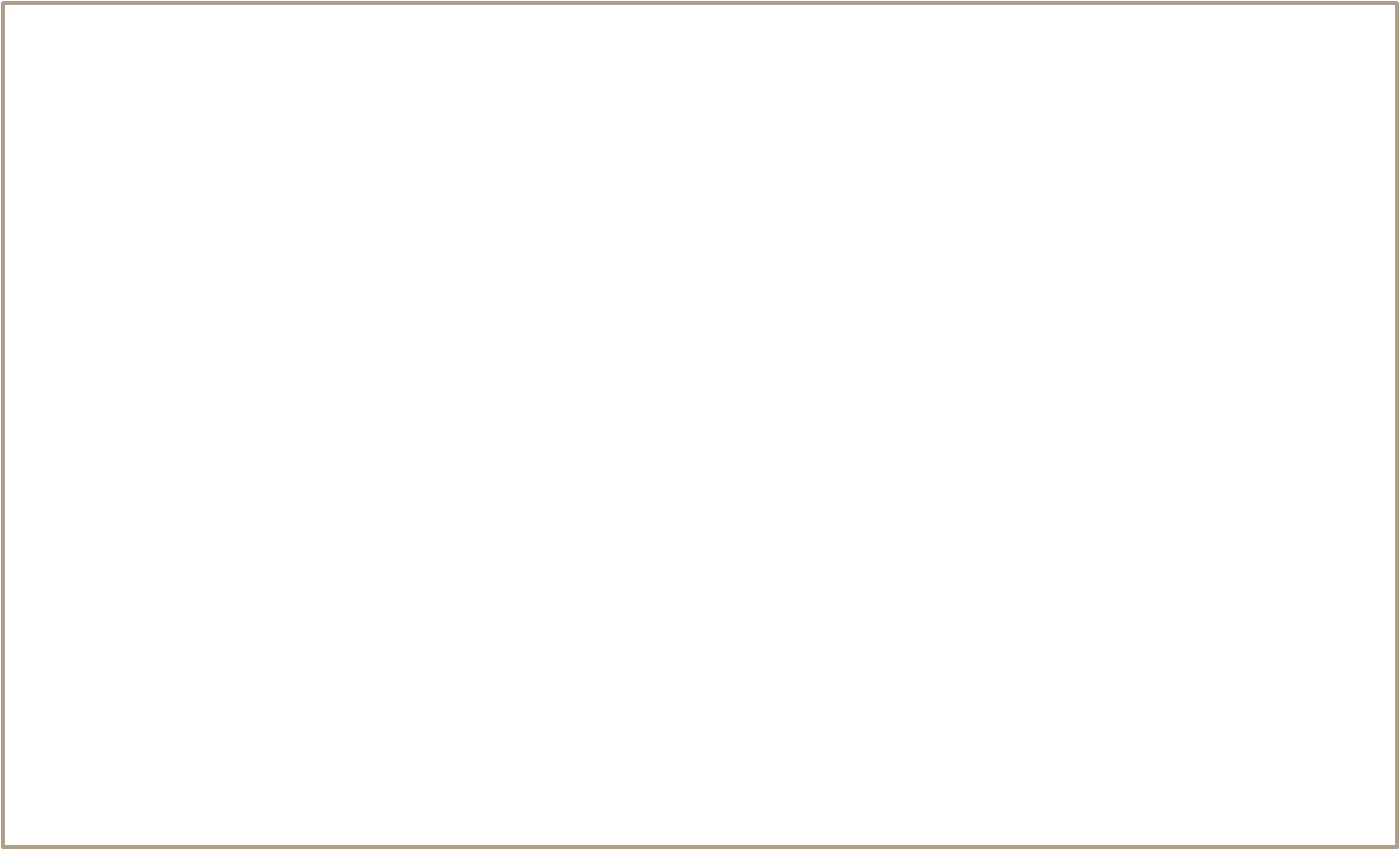 Note: Course wise branch can be defined here
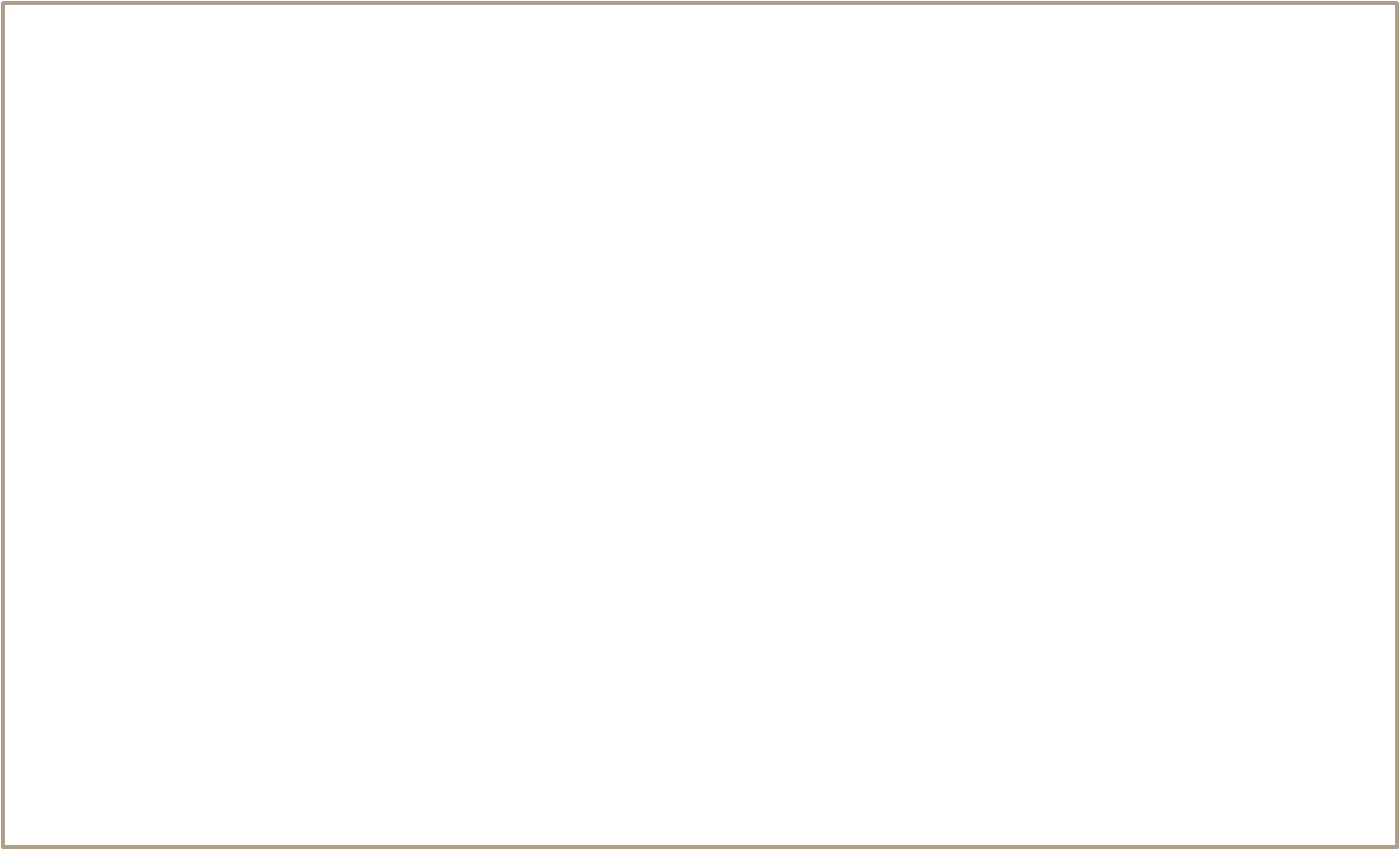 Define Fee Component
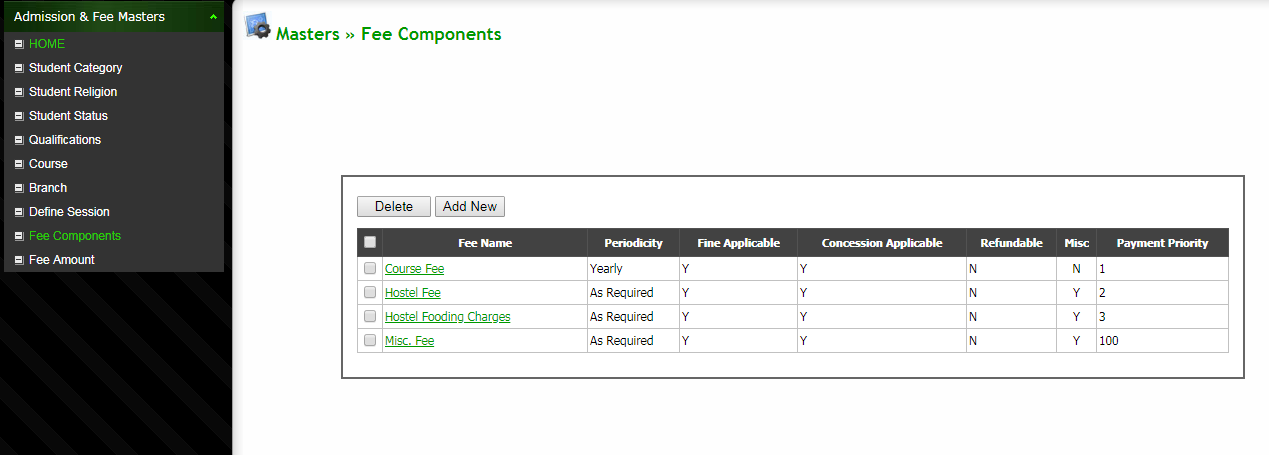 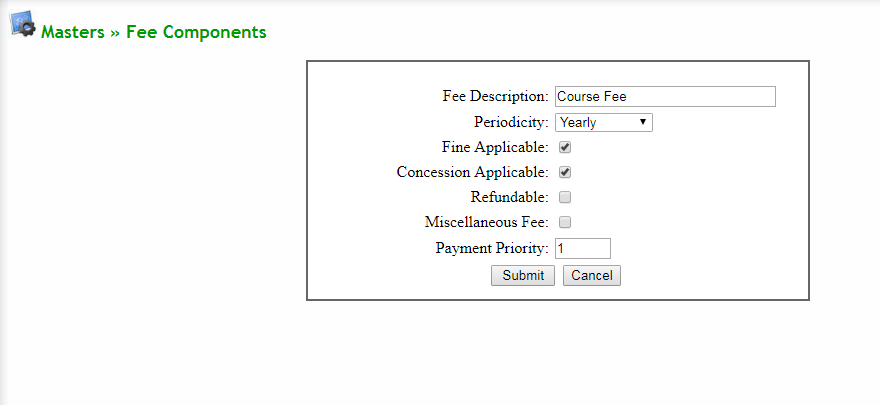 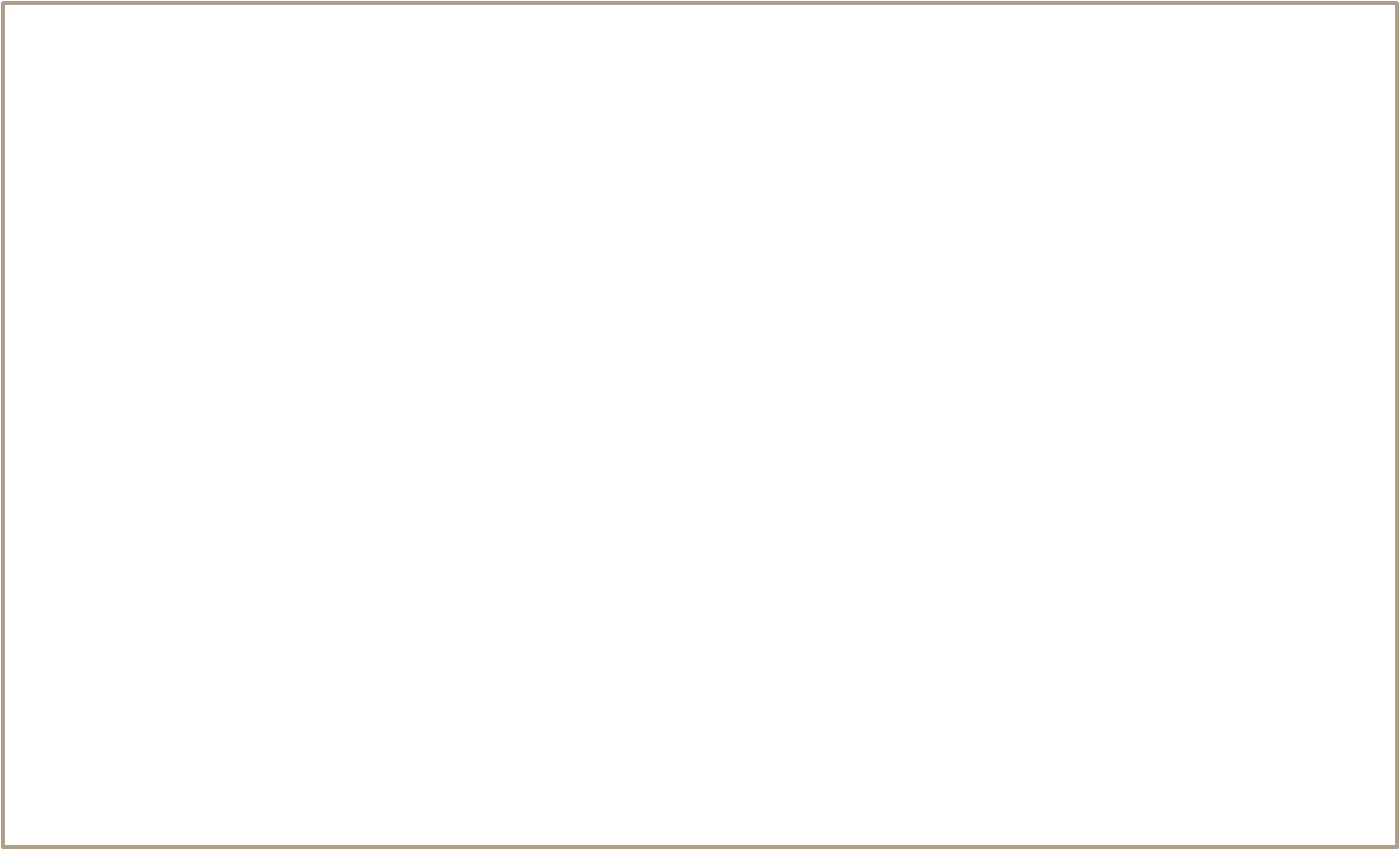 Note: Different types of fee head can be defined here
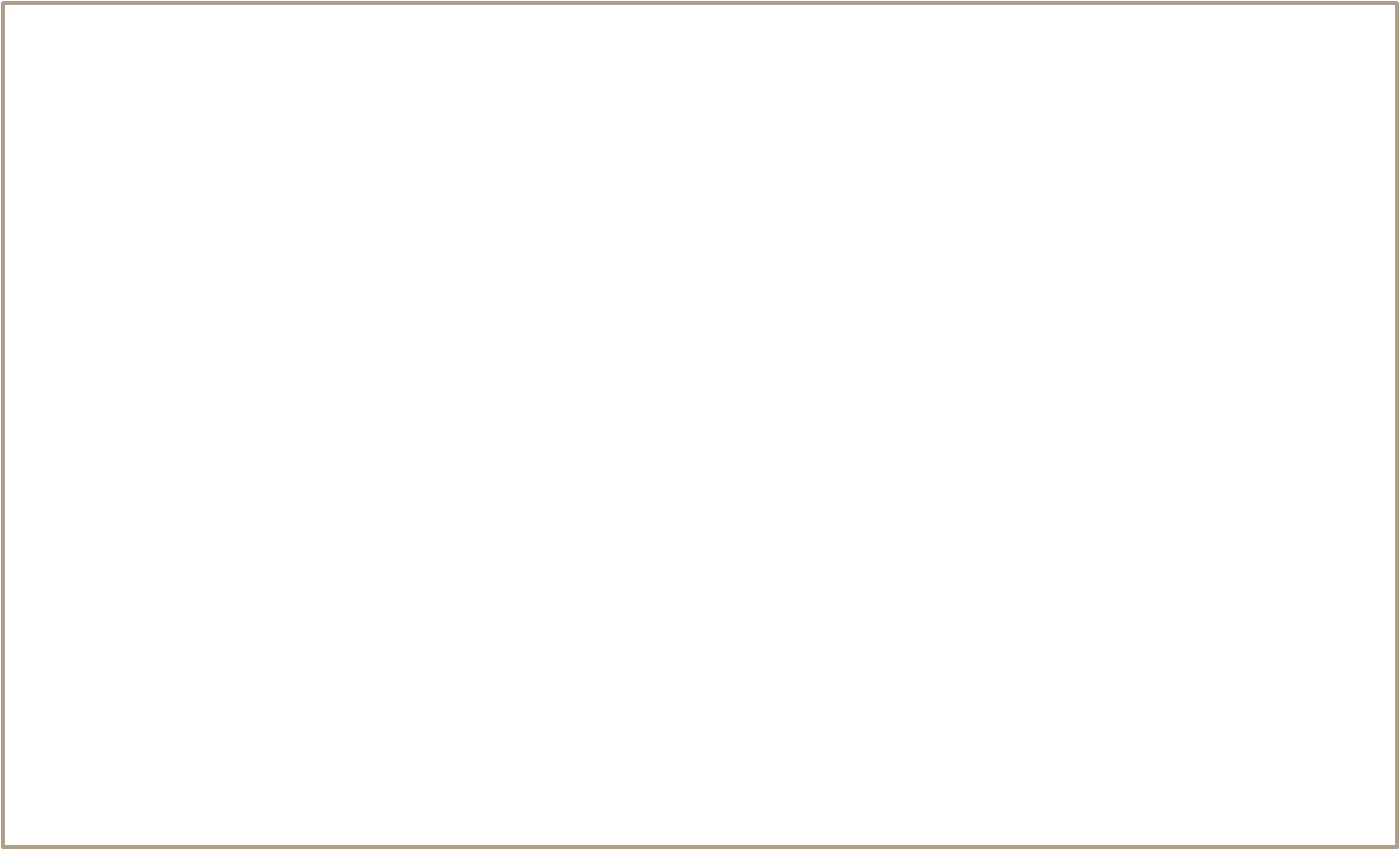 List Of Fee Components
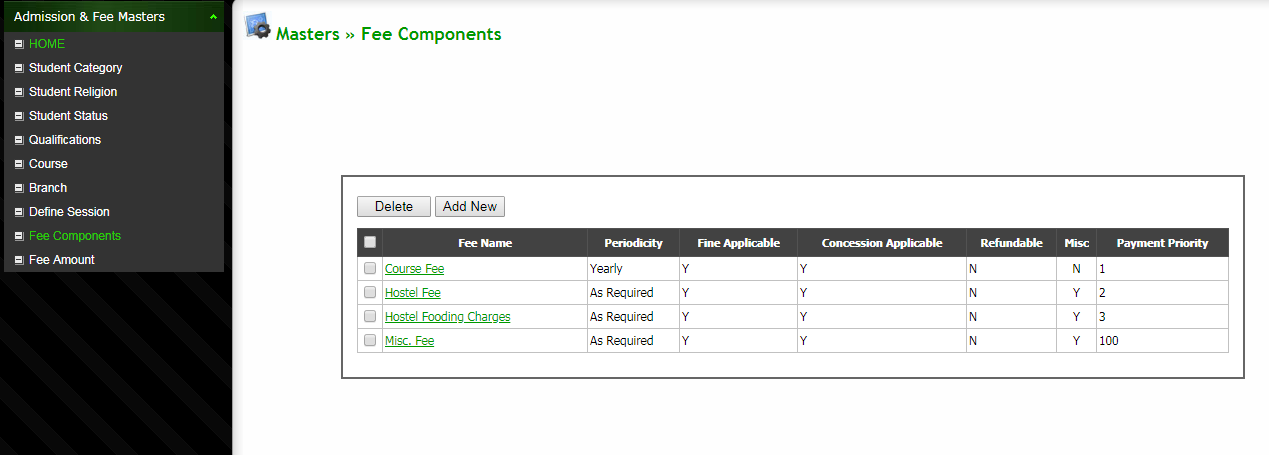 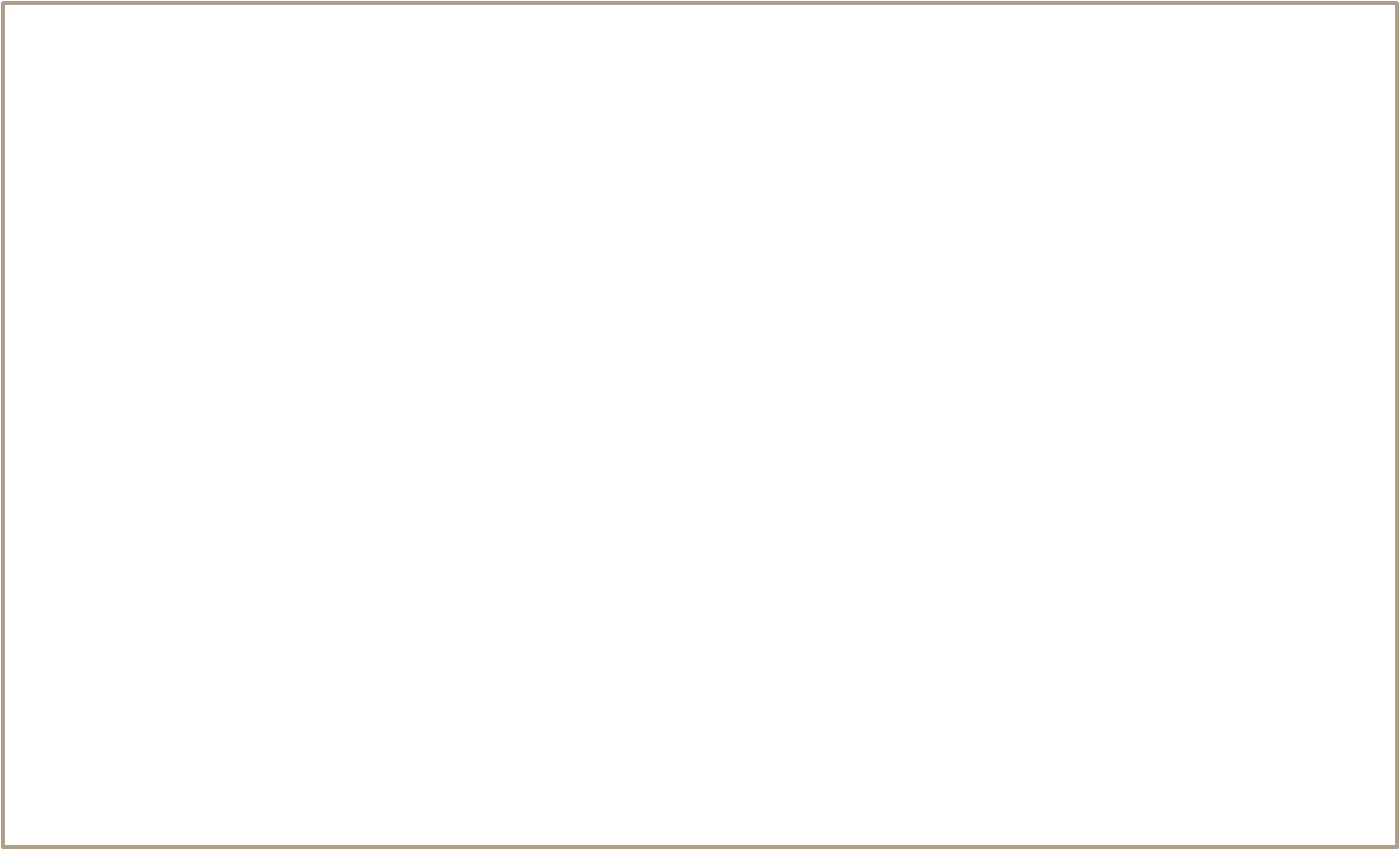 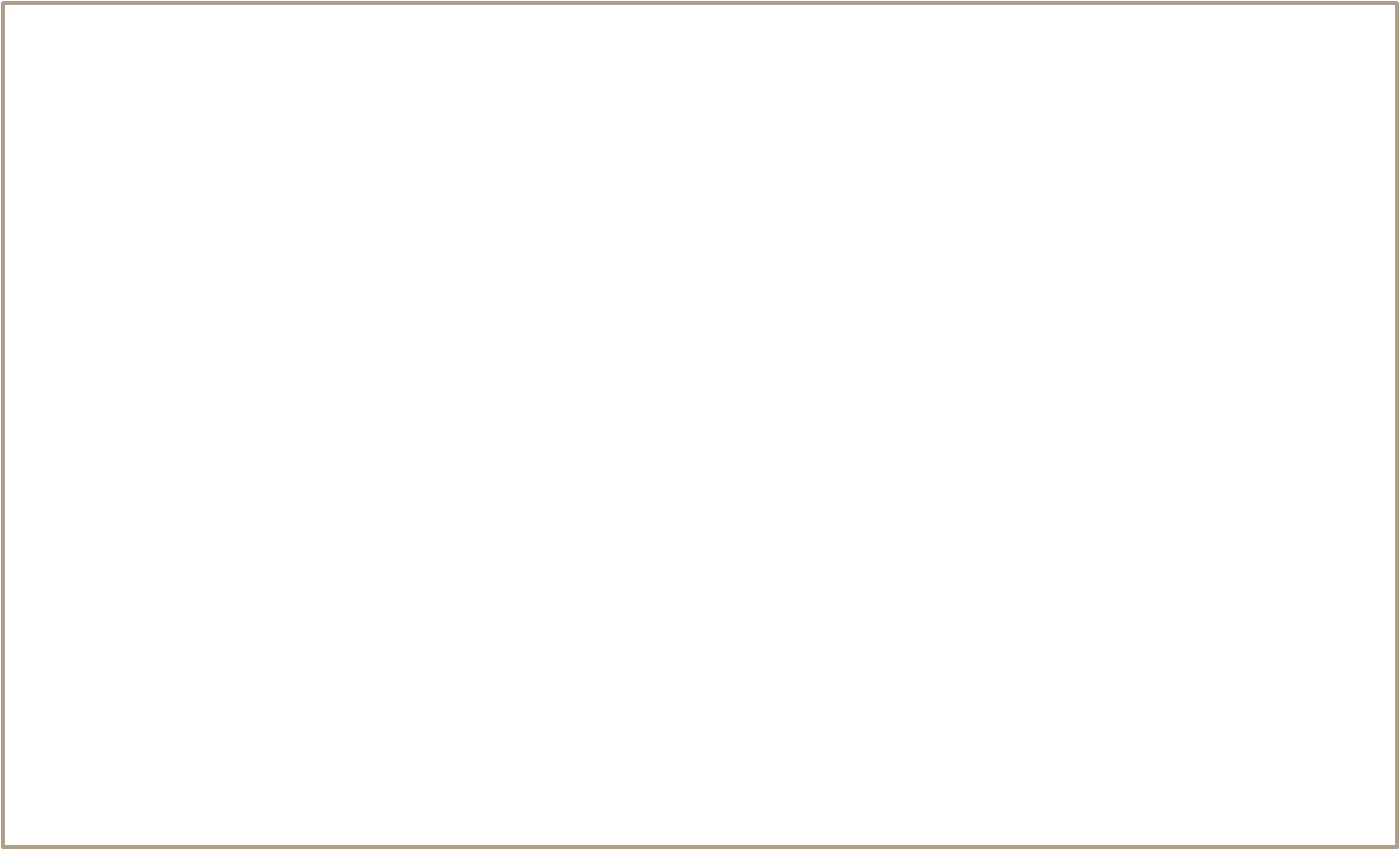 Define Course/Branch wise Fee
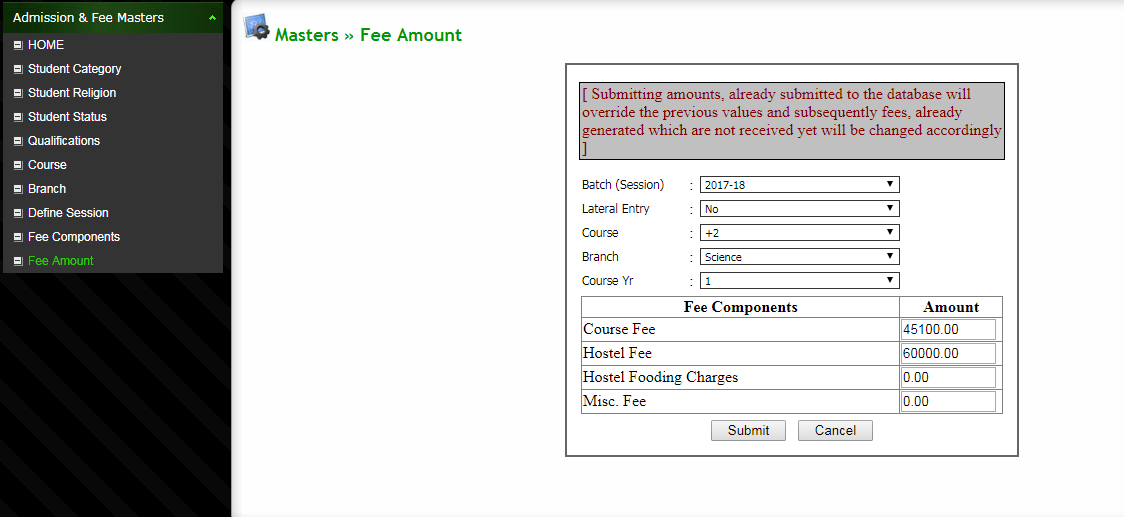 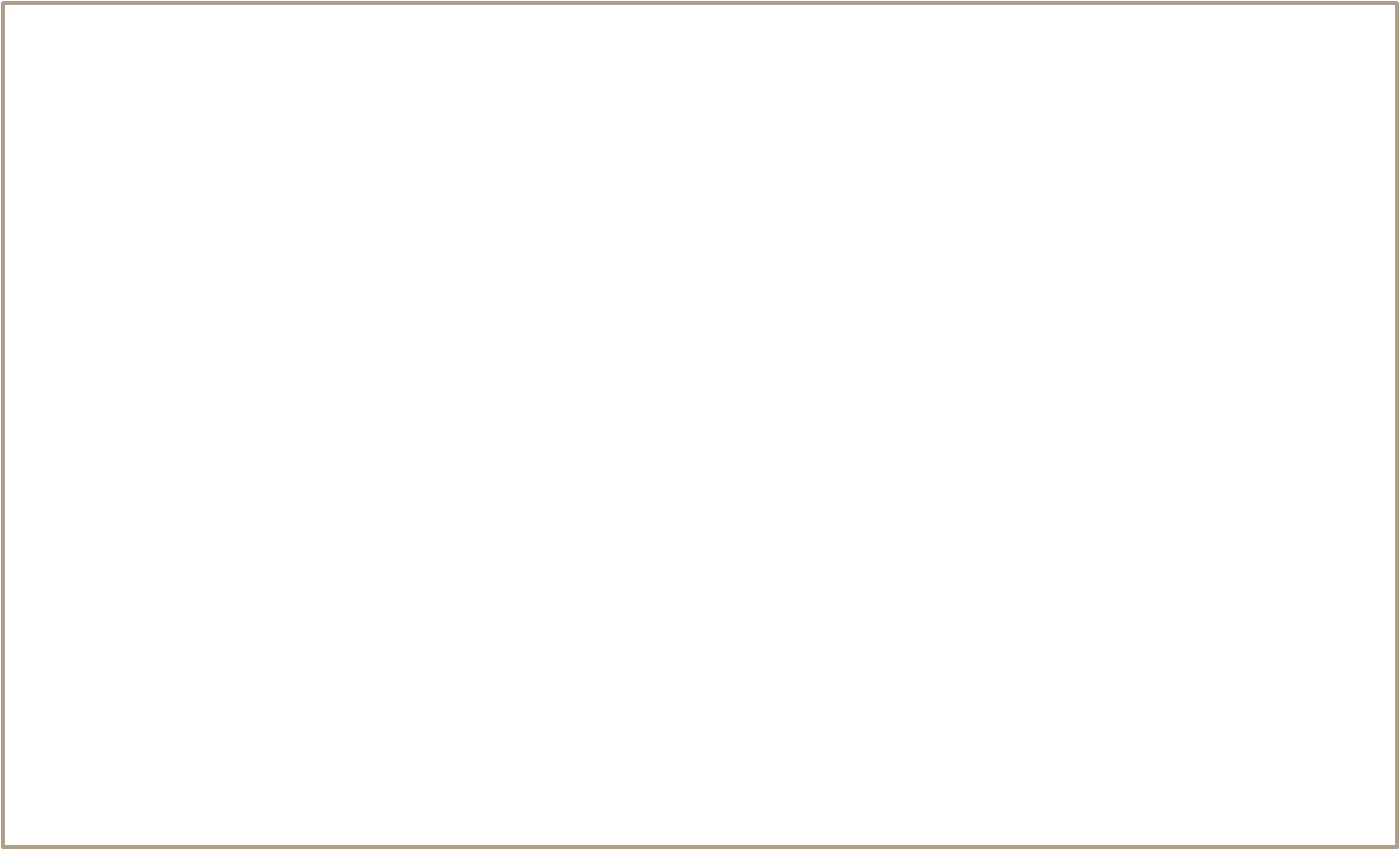 Note: Course/Branch wise fee amount can be defined here
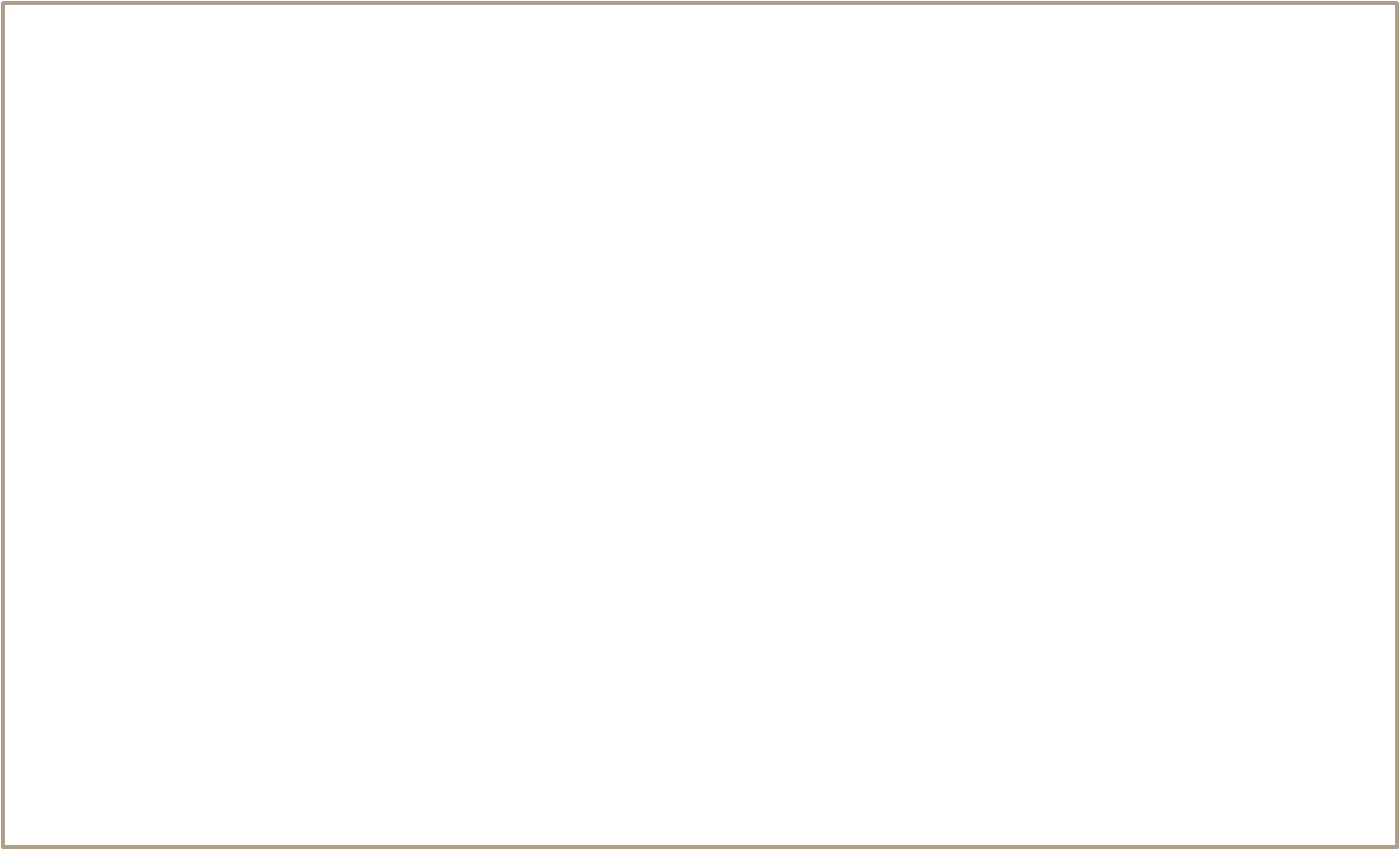 ADMISSION & FEE MODULE
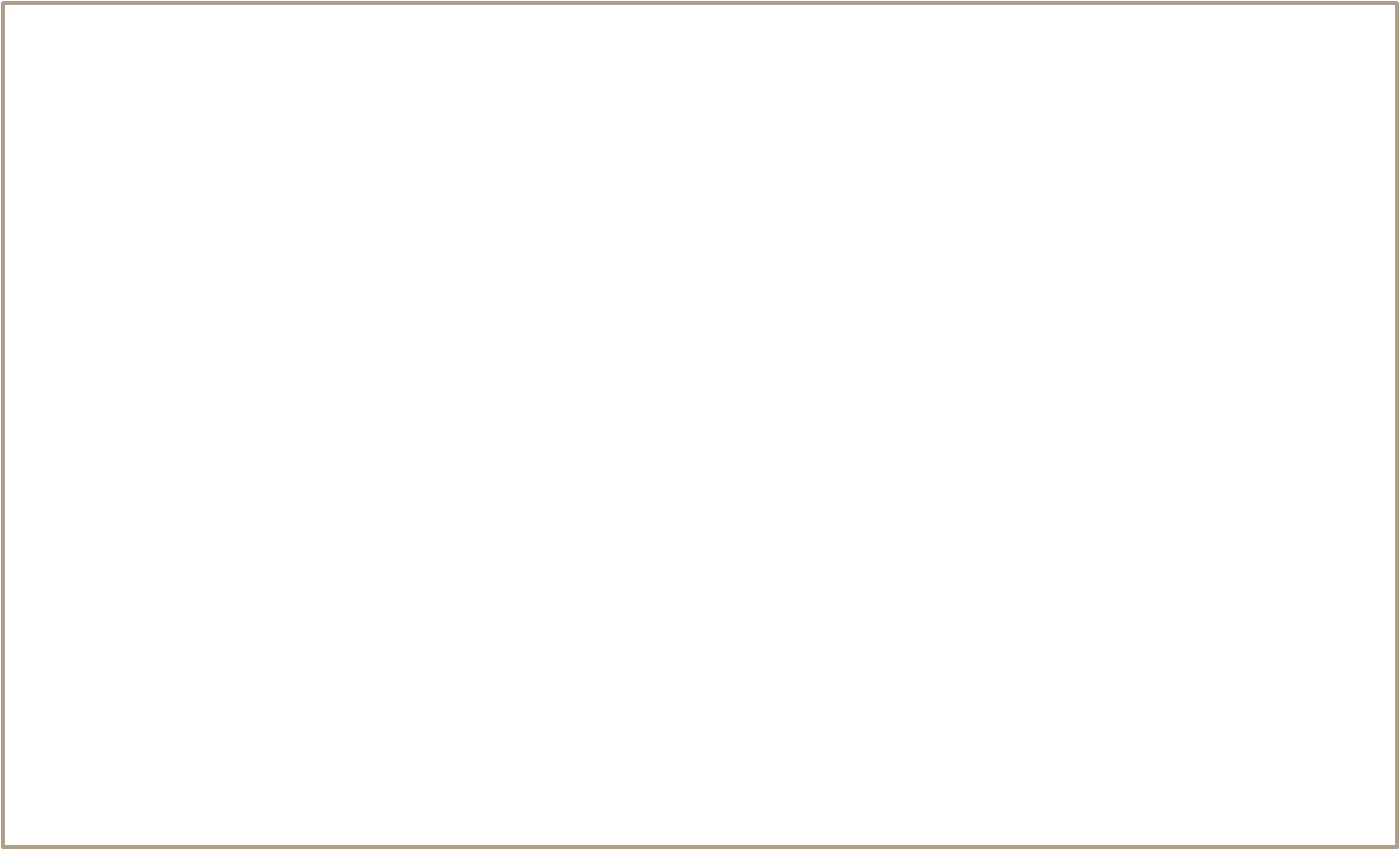 Admission & Fee Module
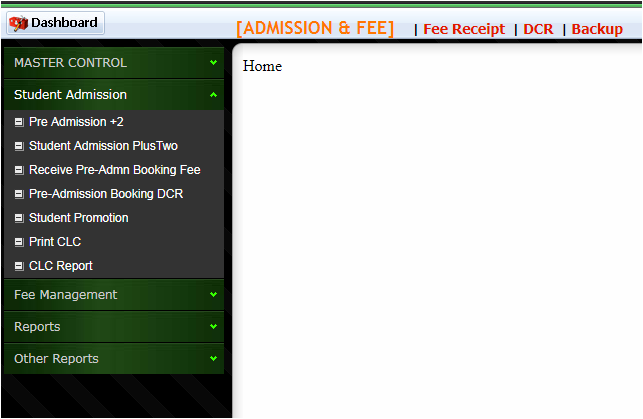 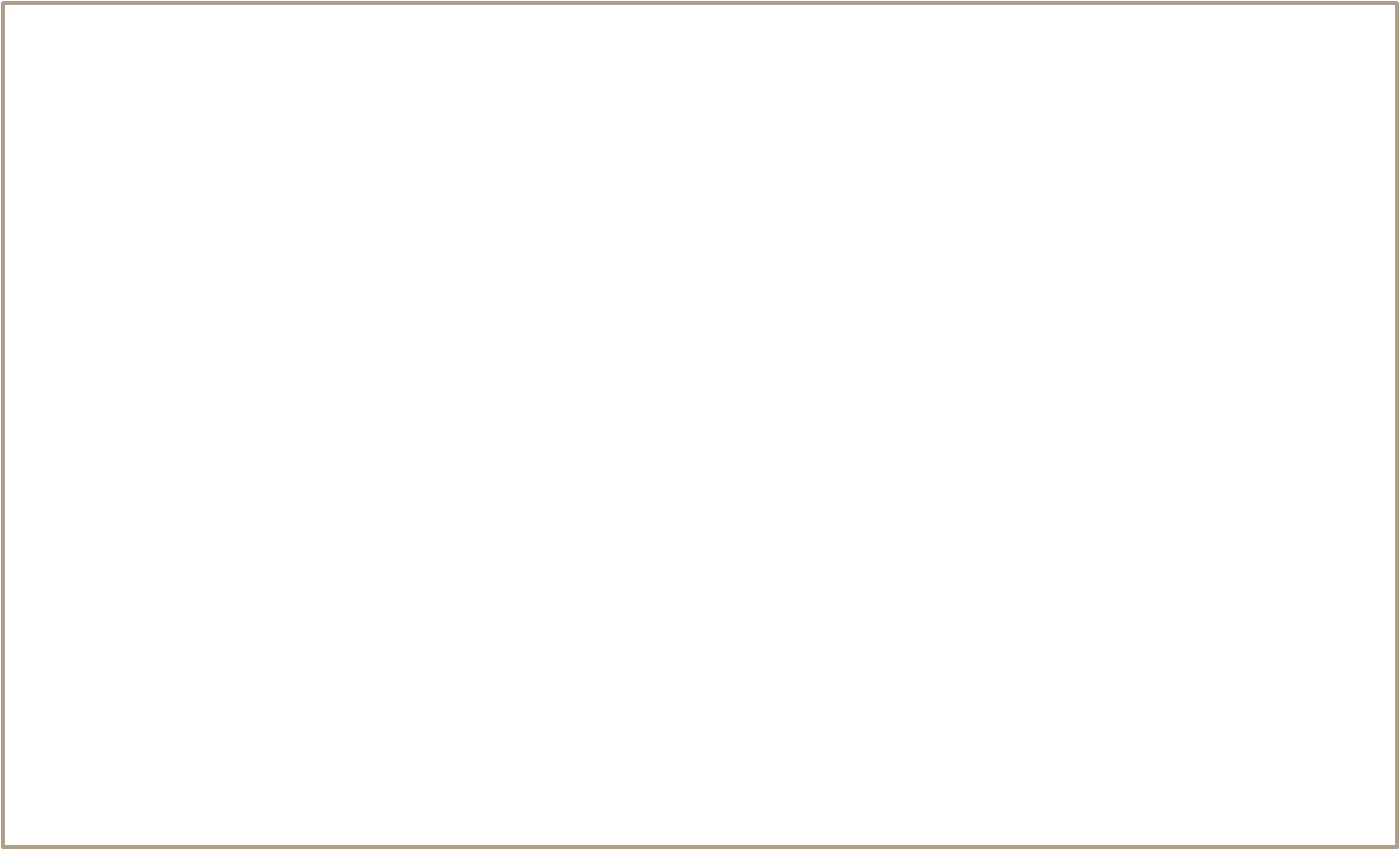 Note: Admission & Fee Module with left panel selection Menu
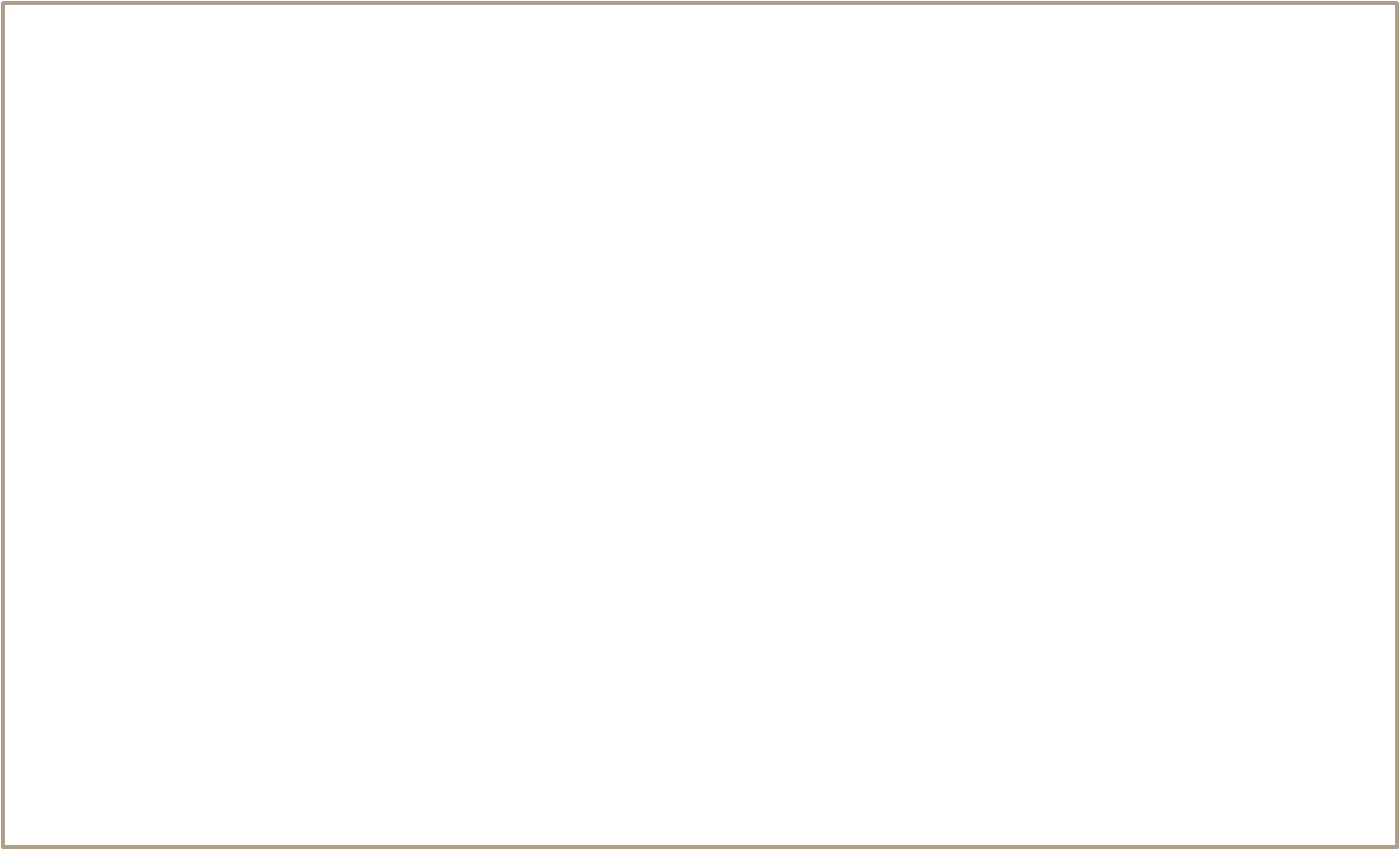 Pre Admission-Seat Booking
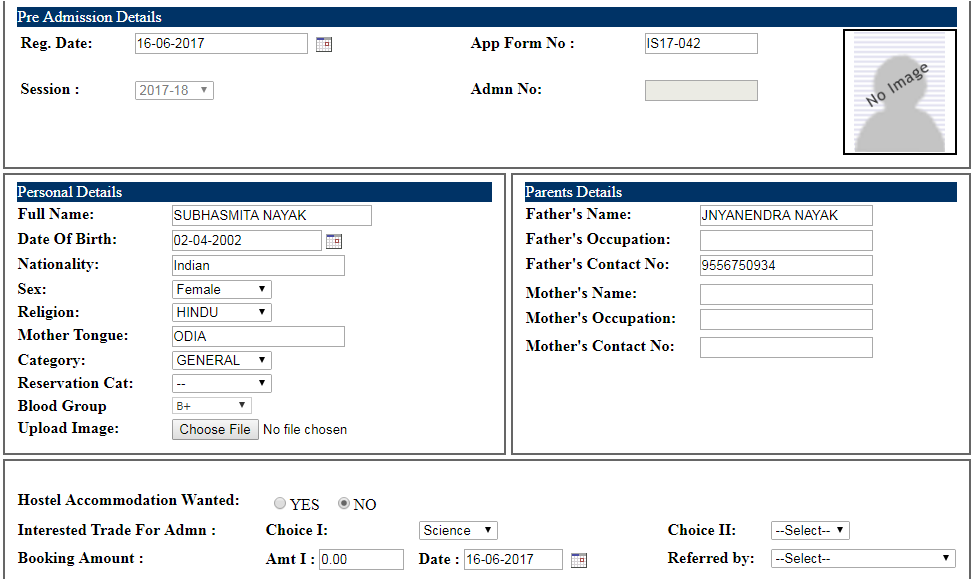 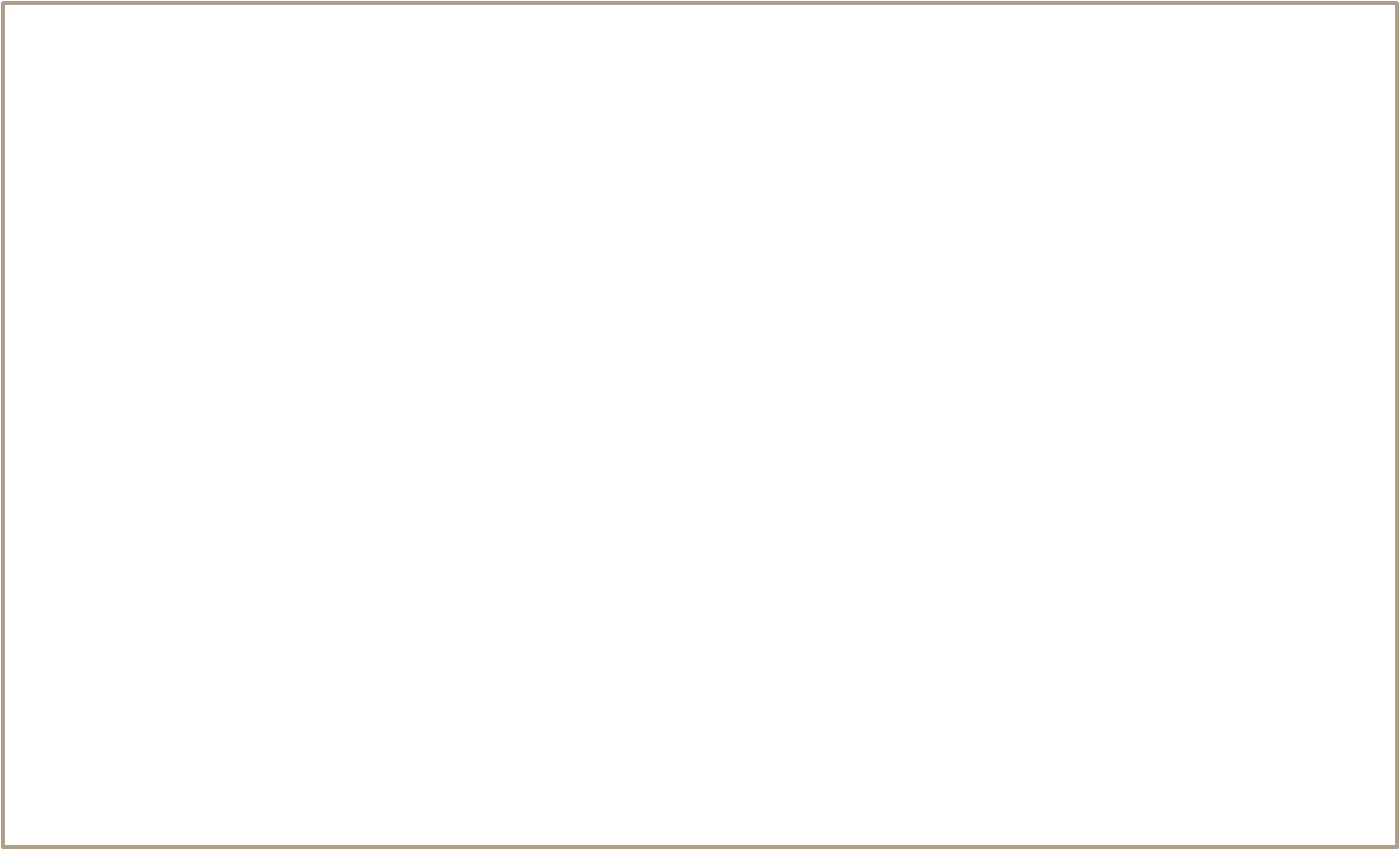 Note: Student details for Pre-Admission seat booking can be done here.
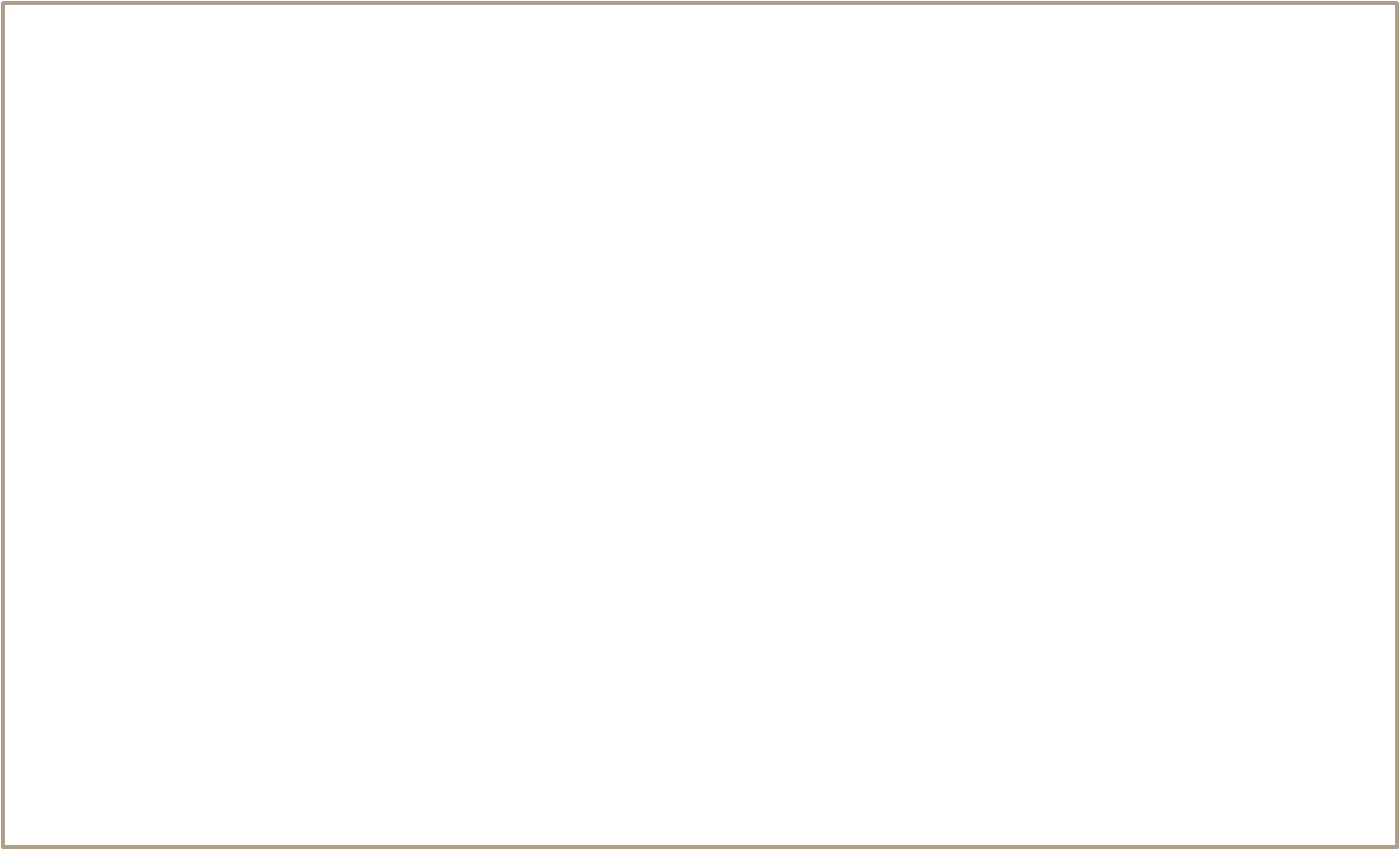 Receive Pre-Admission Booking Fee
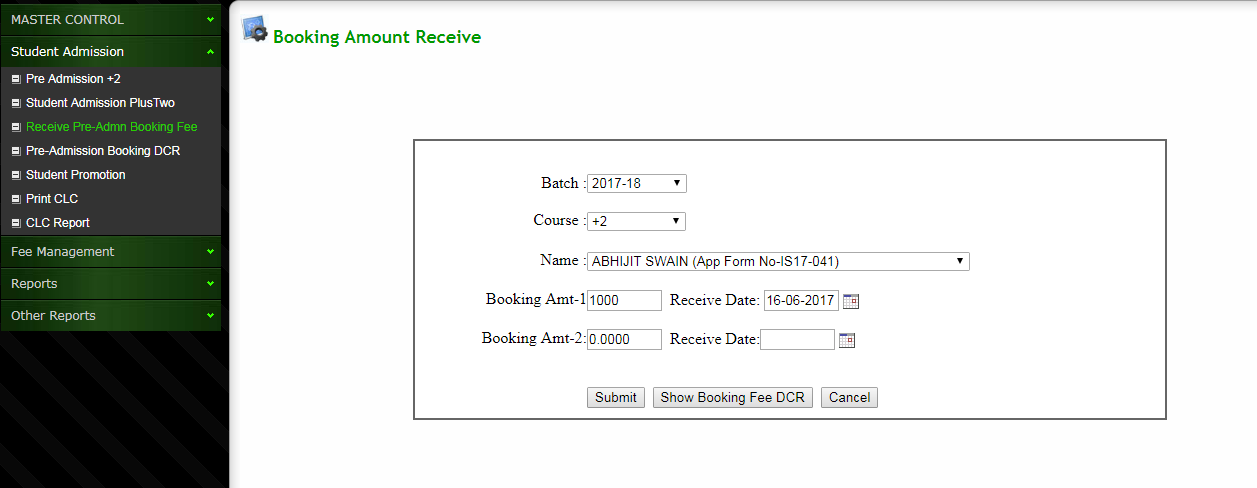 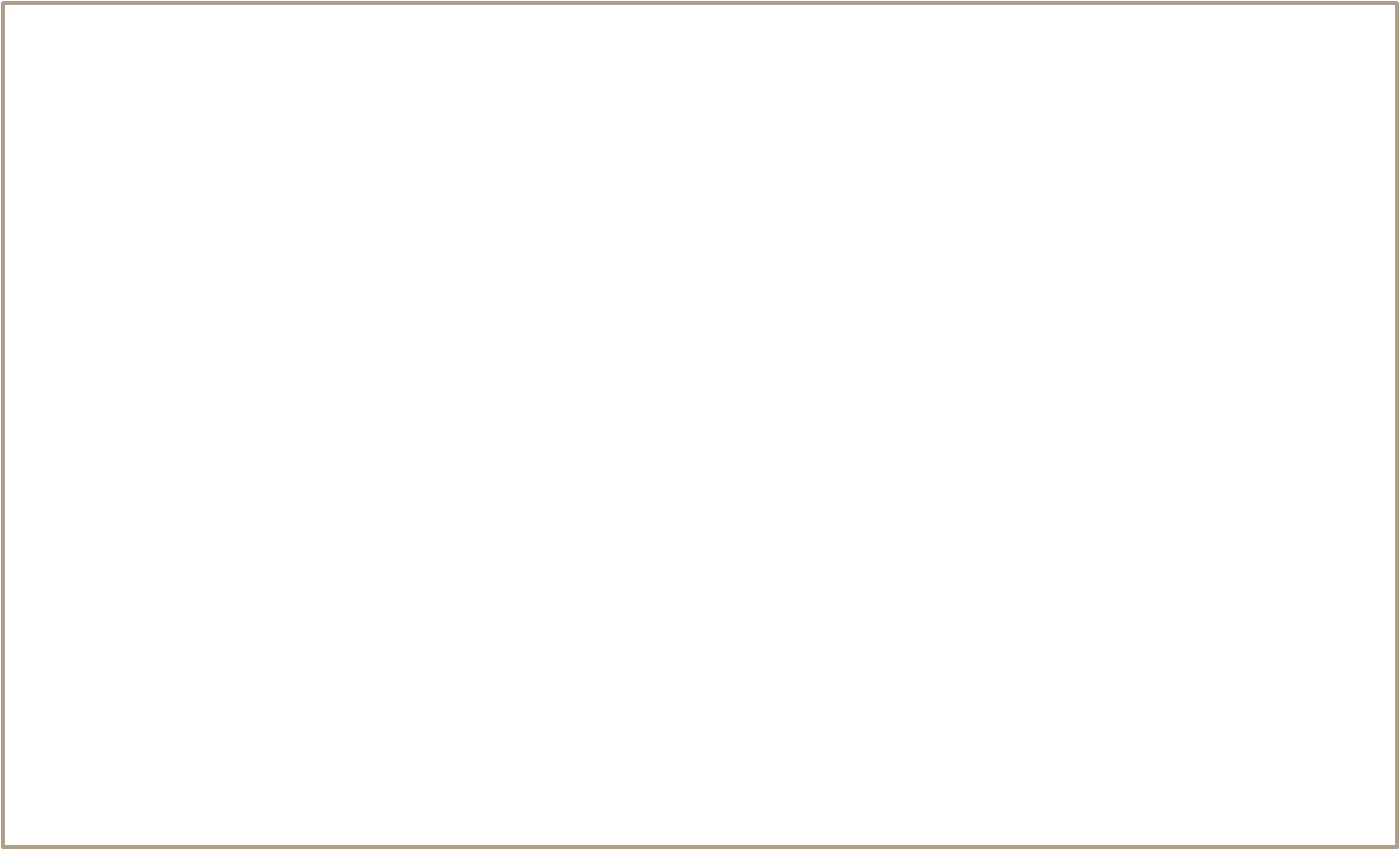 Note: Pre-Admission booking fee can be received by using this interface
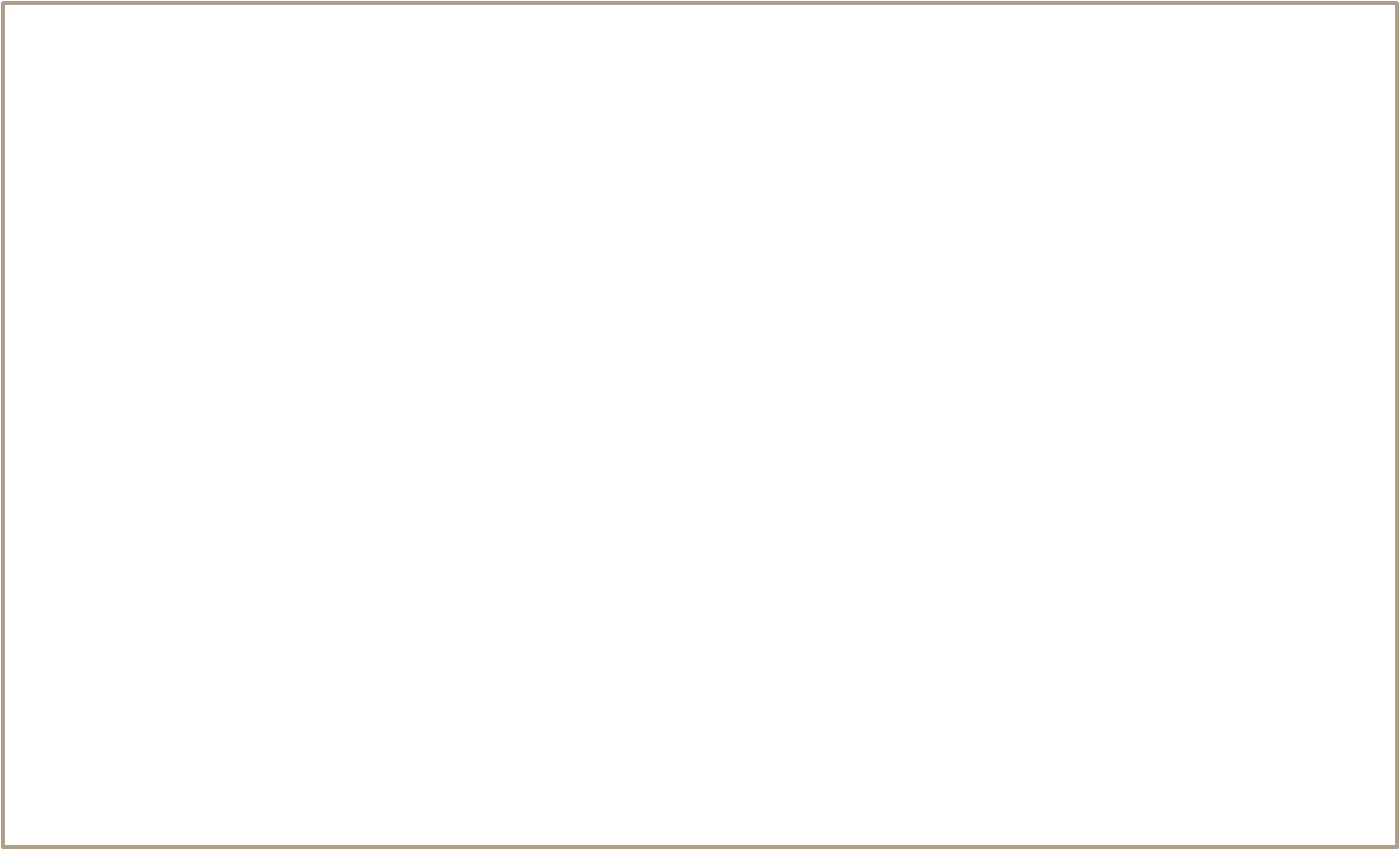 Student Admission
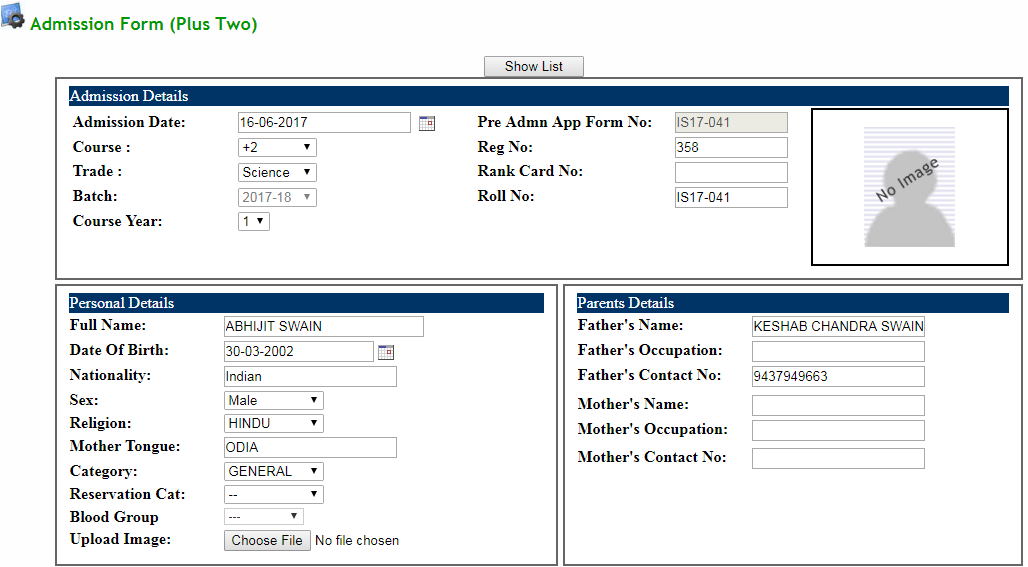 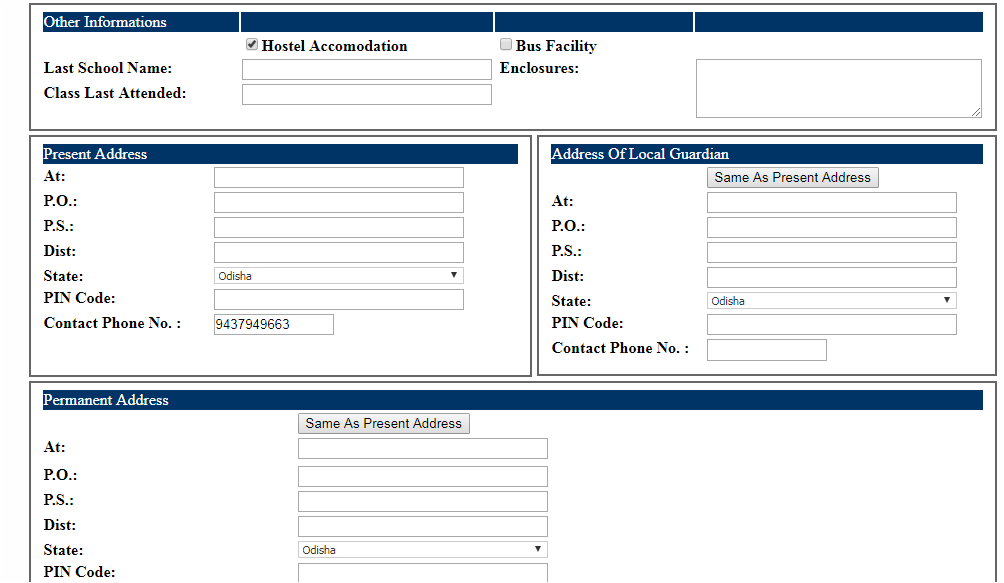 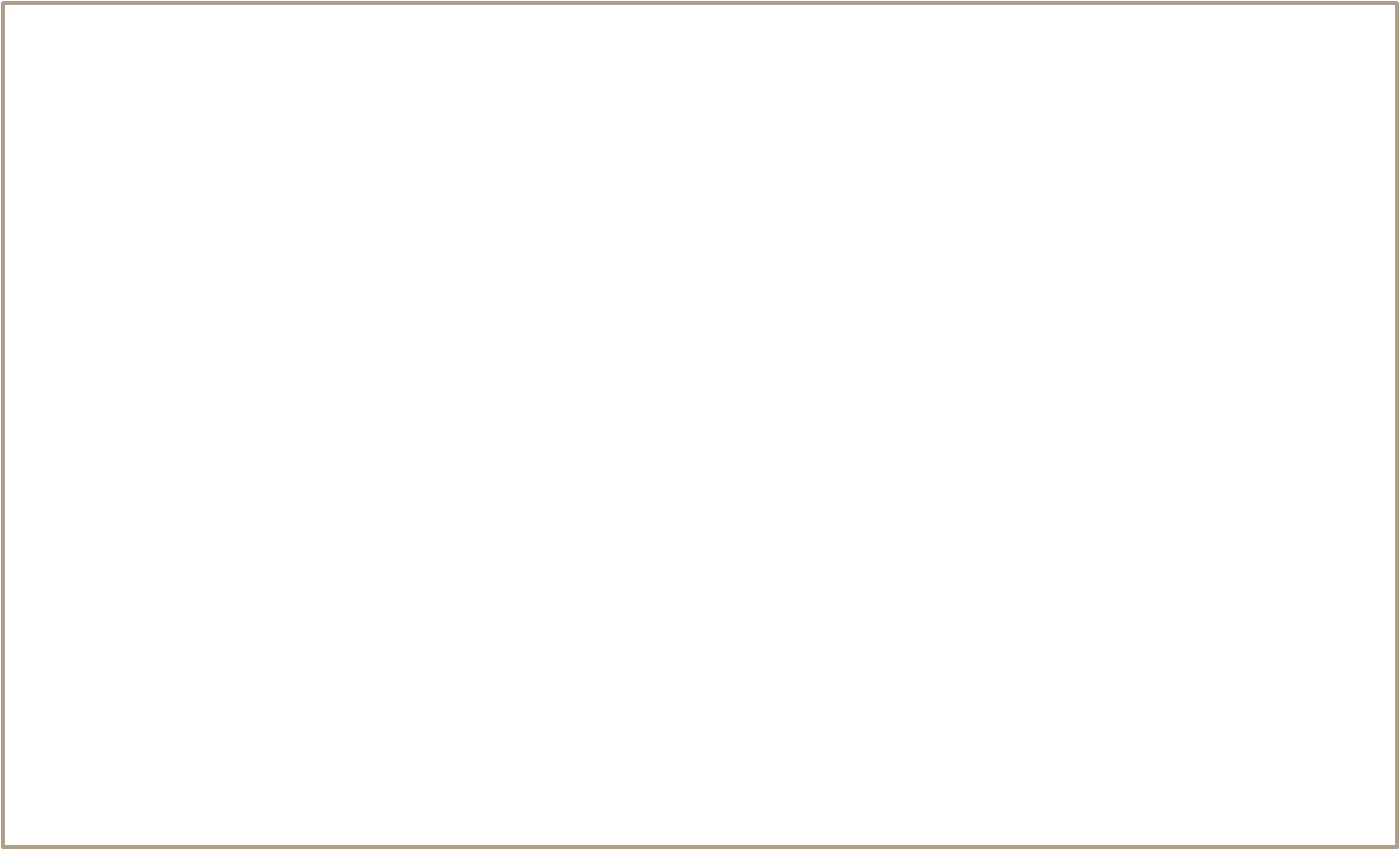 Student Admission List
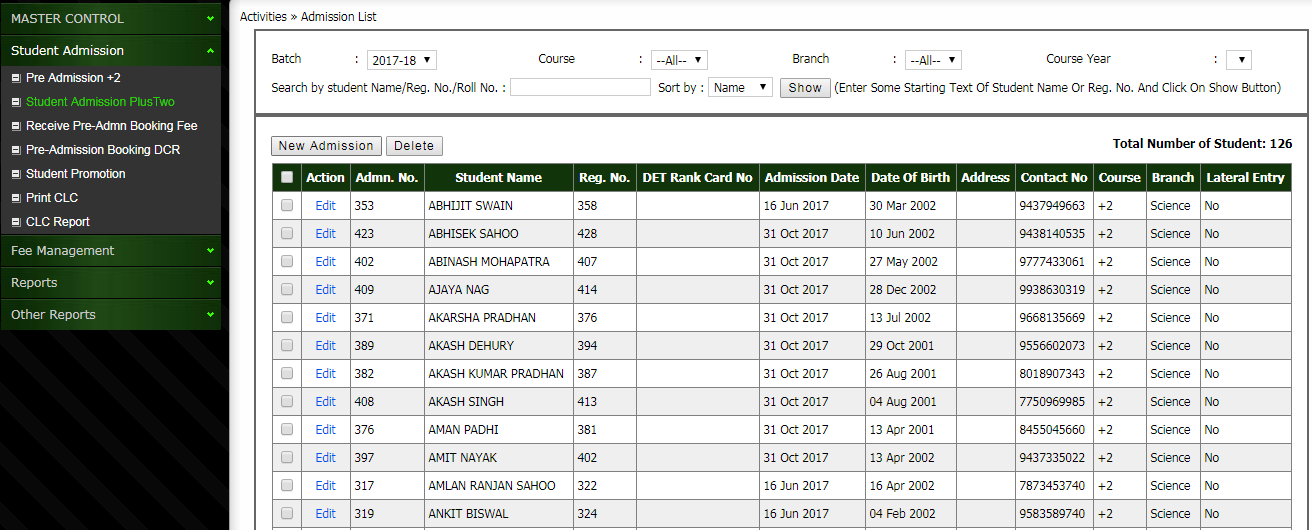 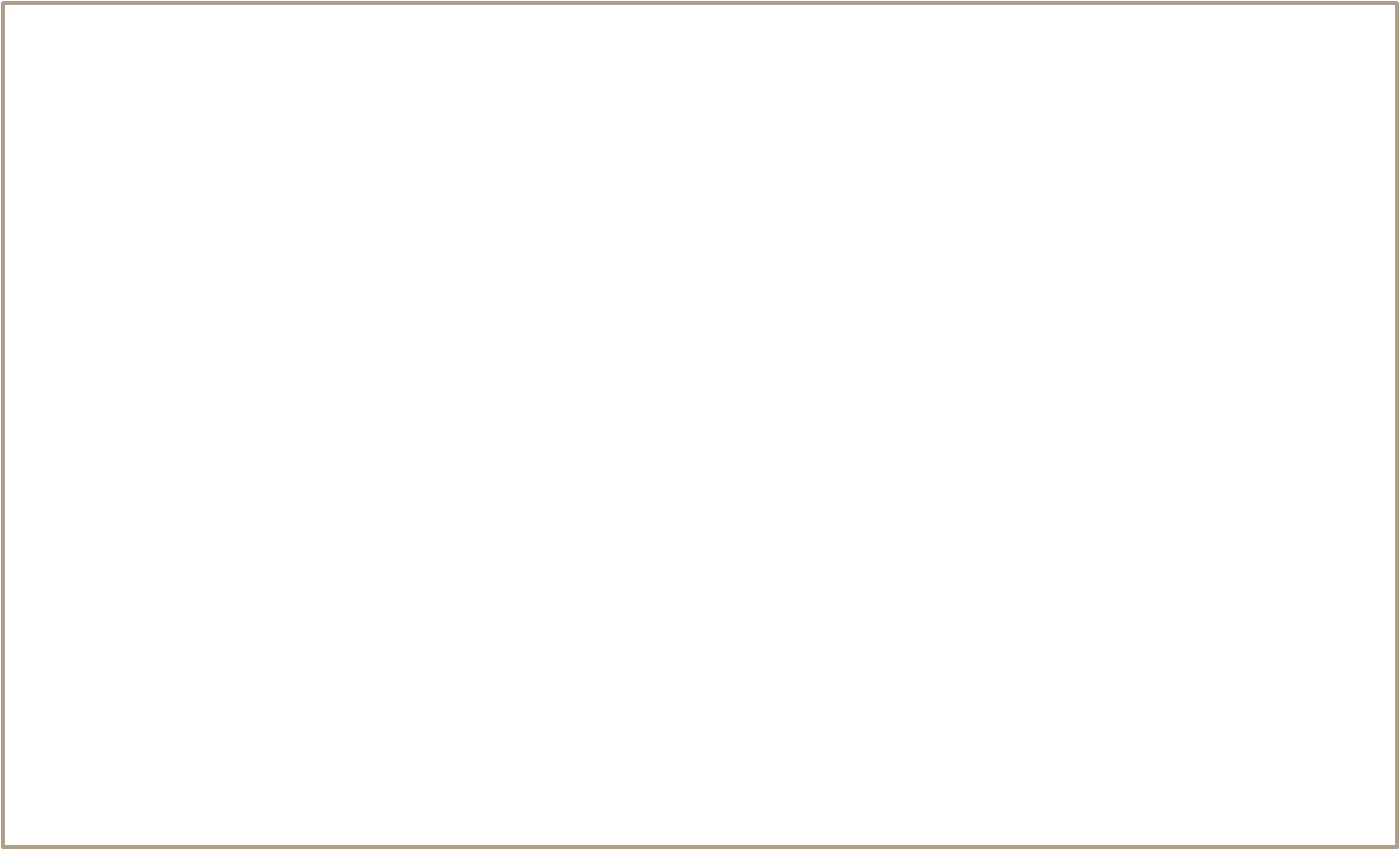 Note: Student Admission list can be viewed here. Also there is some filter criteria available, so that user can get their desired report.
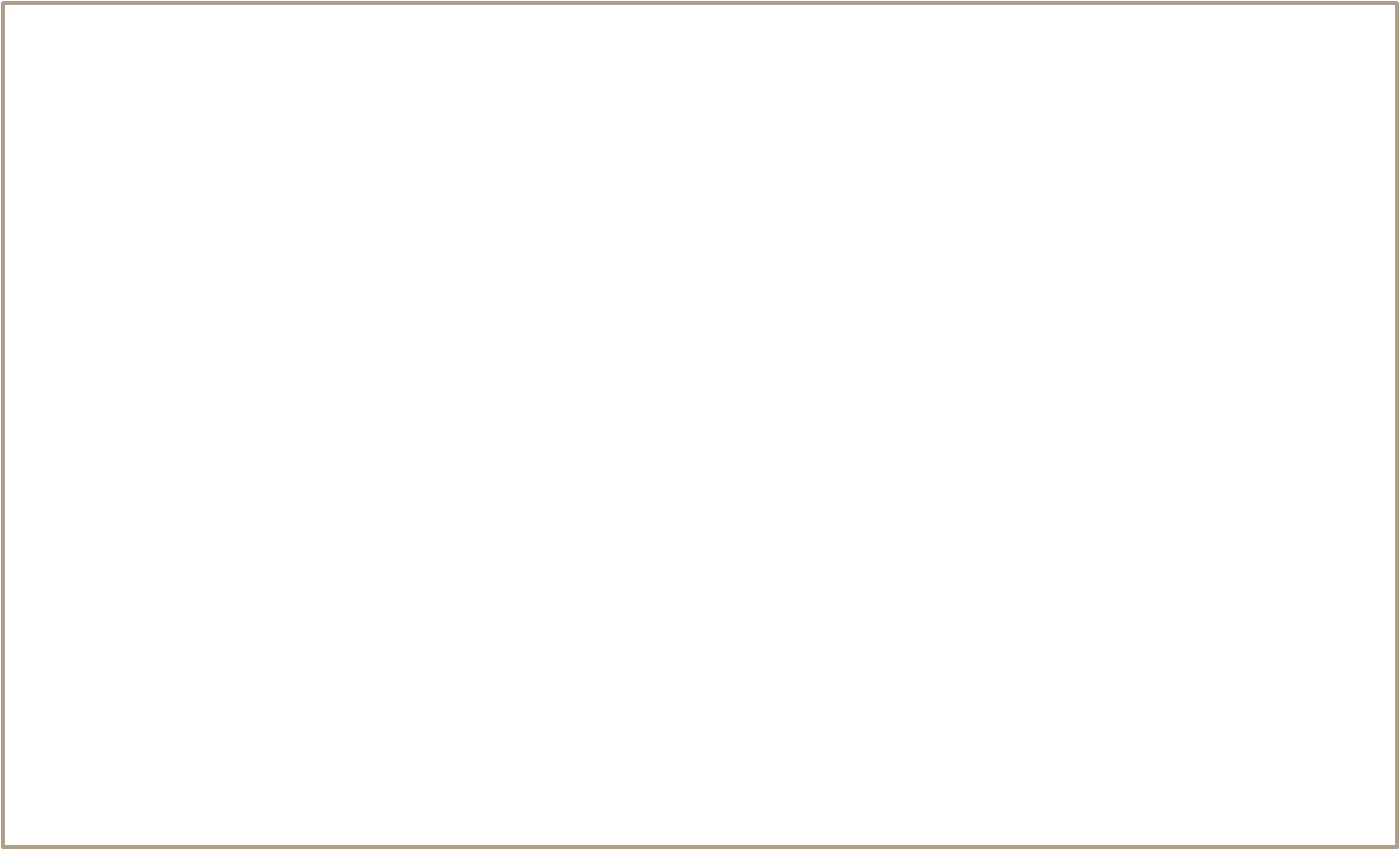 Class wise Student Promotion
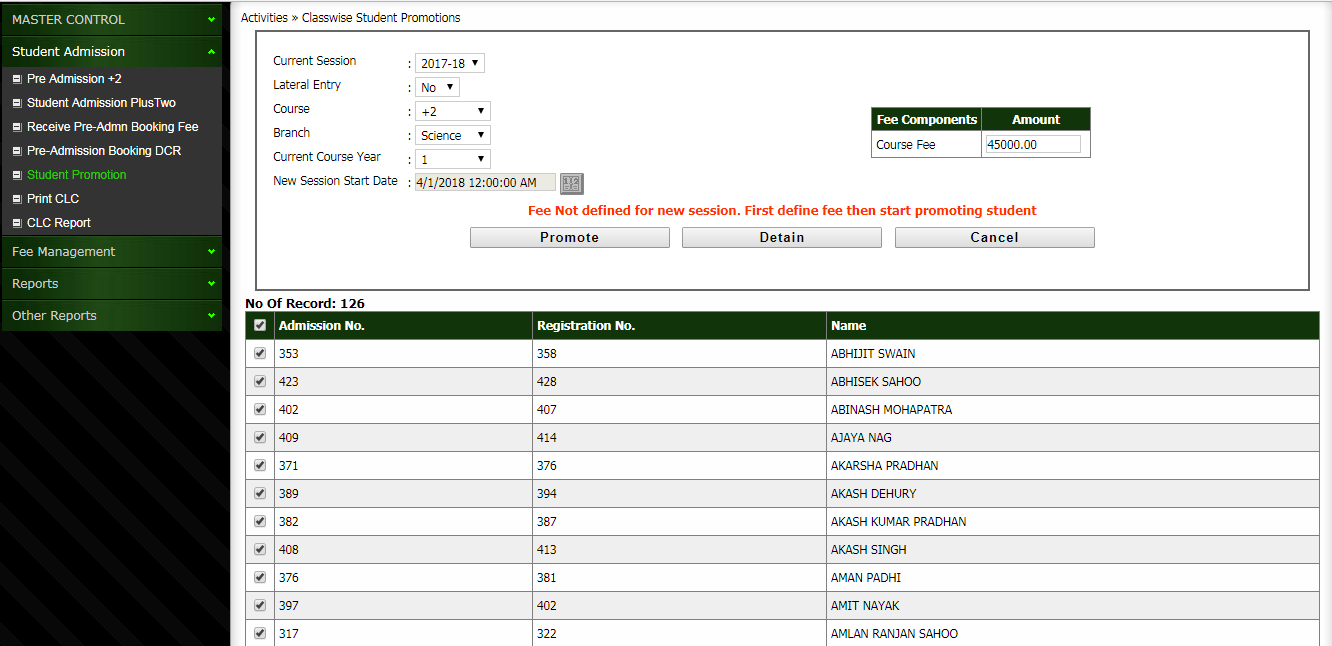 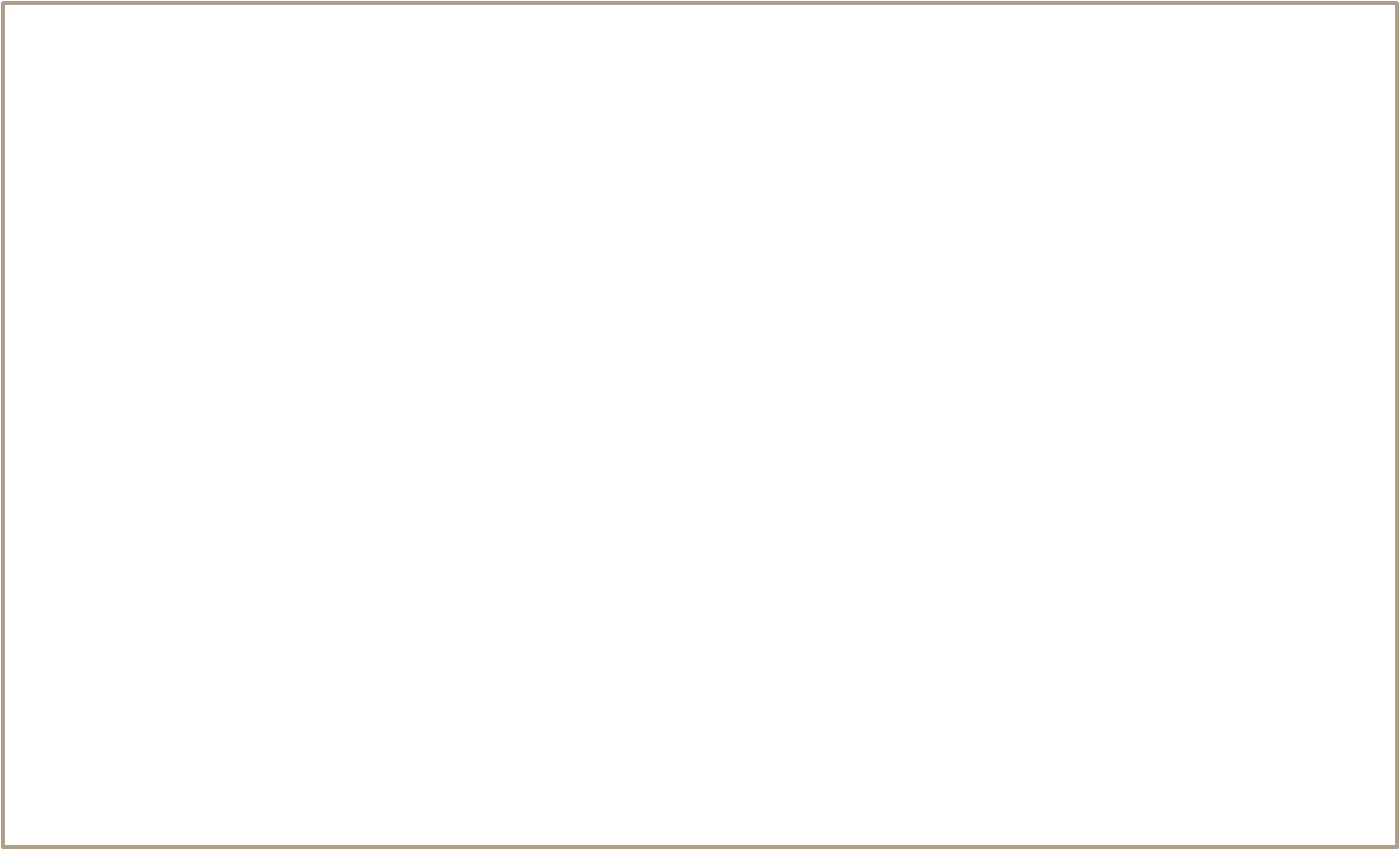 Note: Class wise student promotion can be done at end of the session
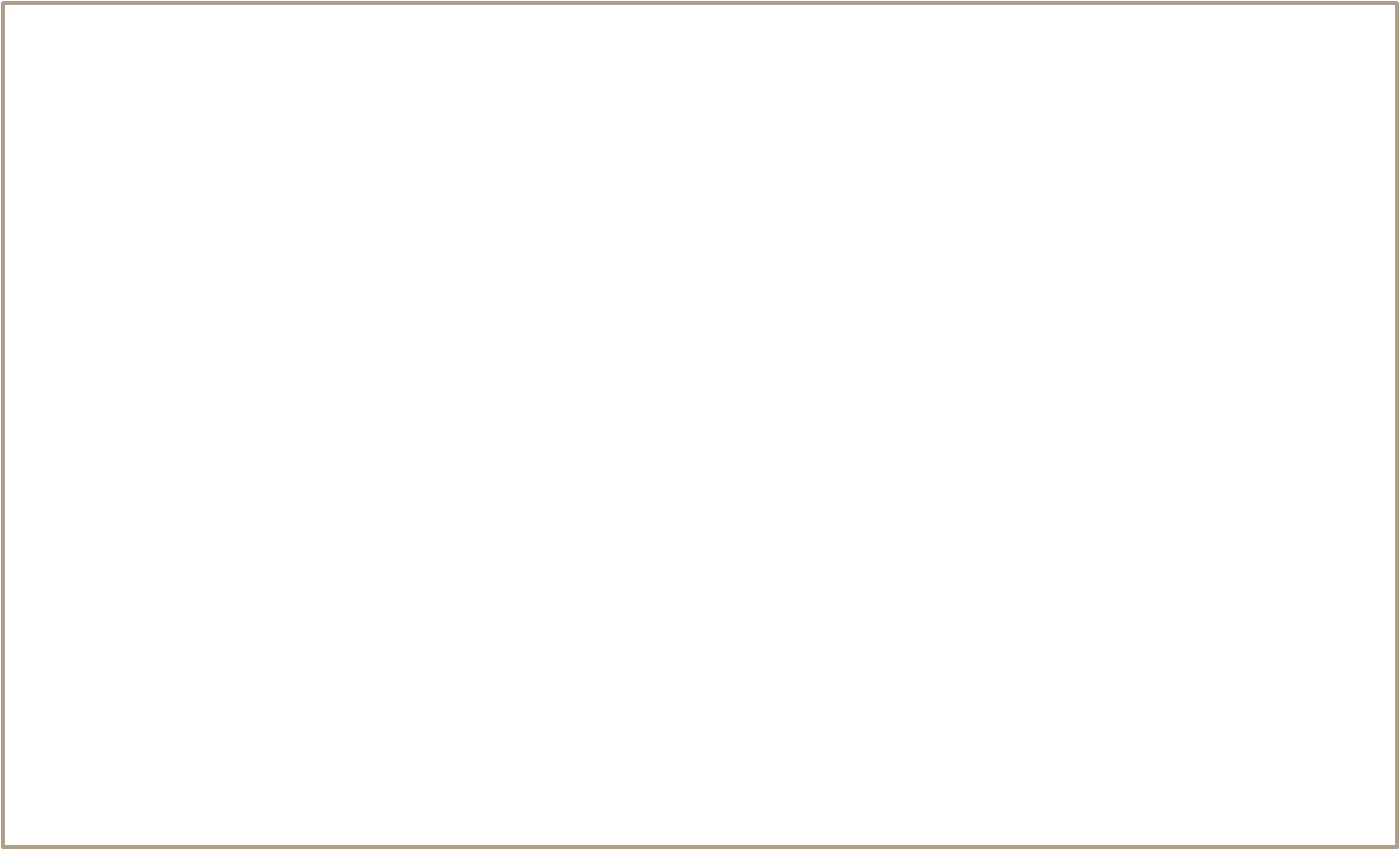 Define Misc Fee (Not Compulsory For All)
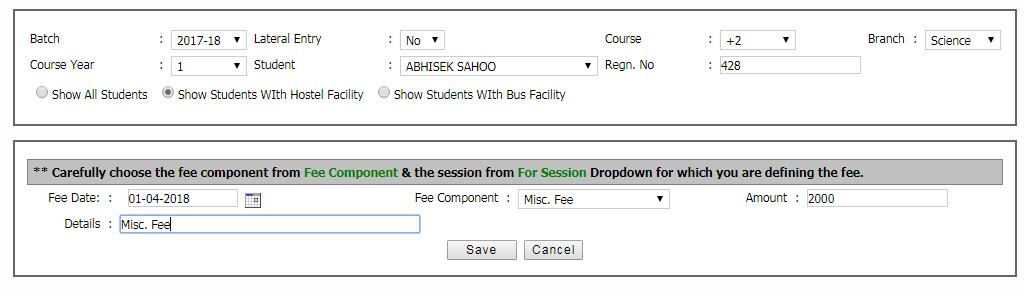 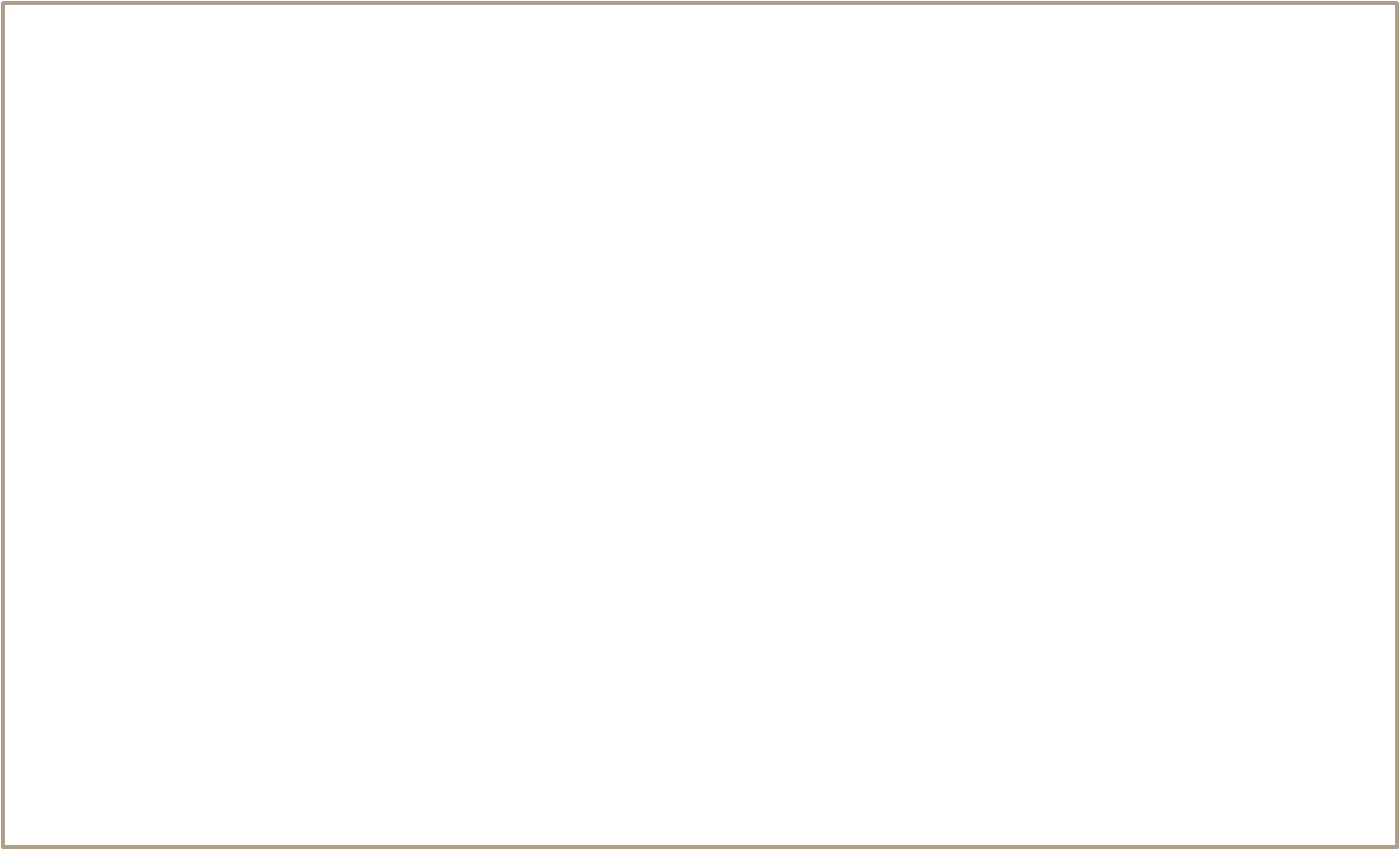 Note: Misc Fee for individual student can be defined in addition to regular fee that is generated automatically during admission or class promotion
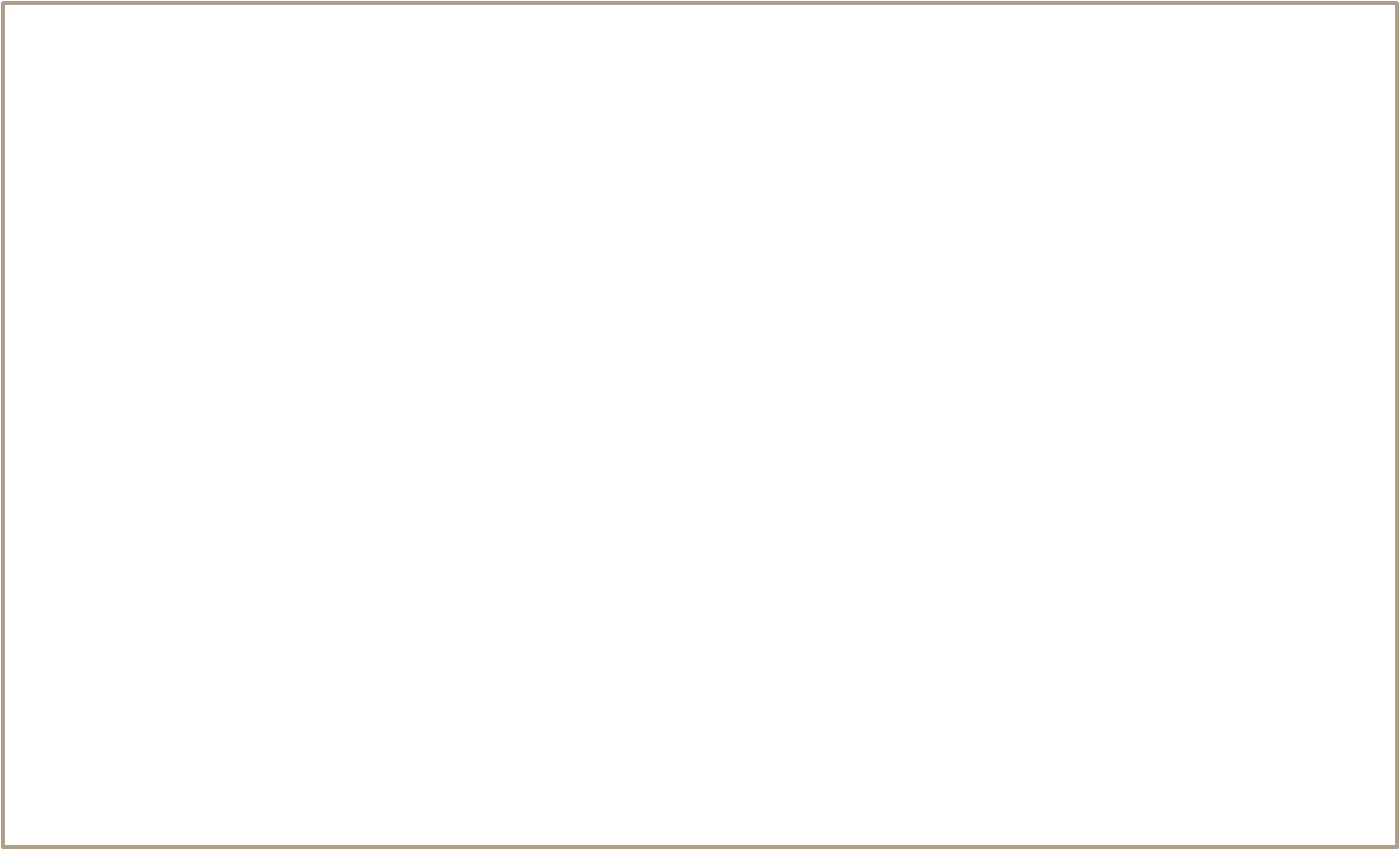 Modify The Existing Fee
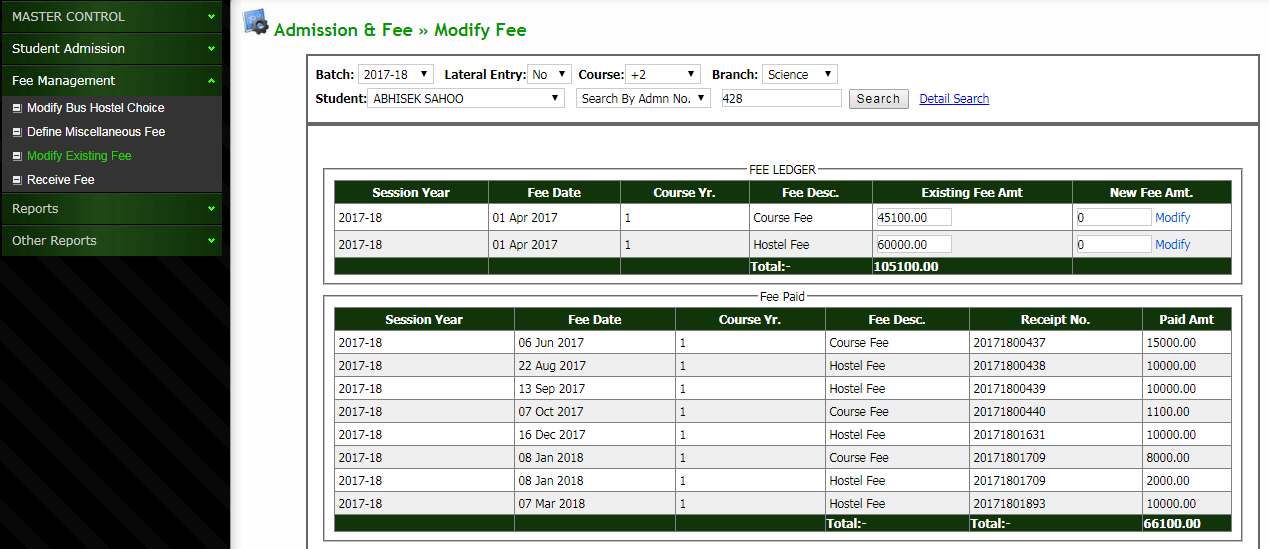 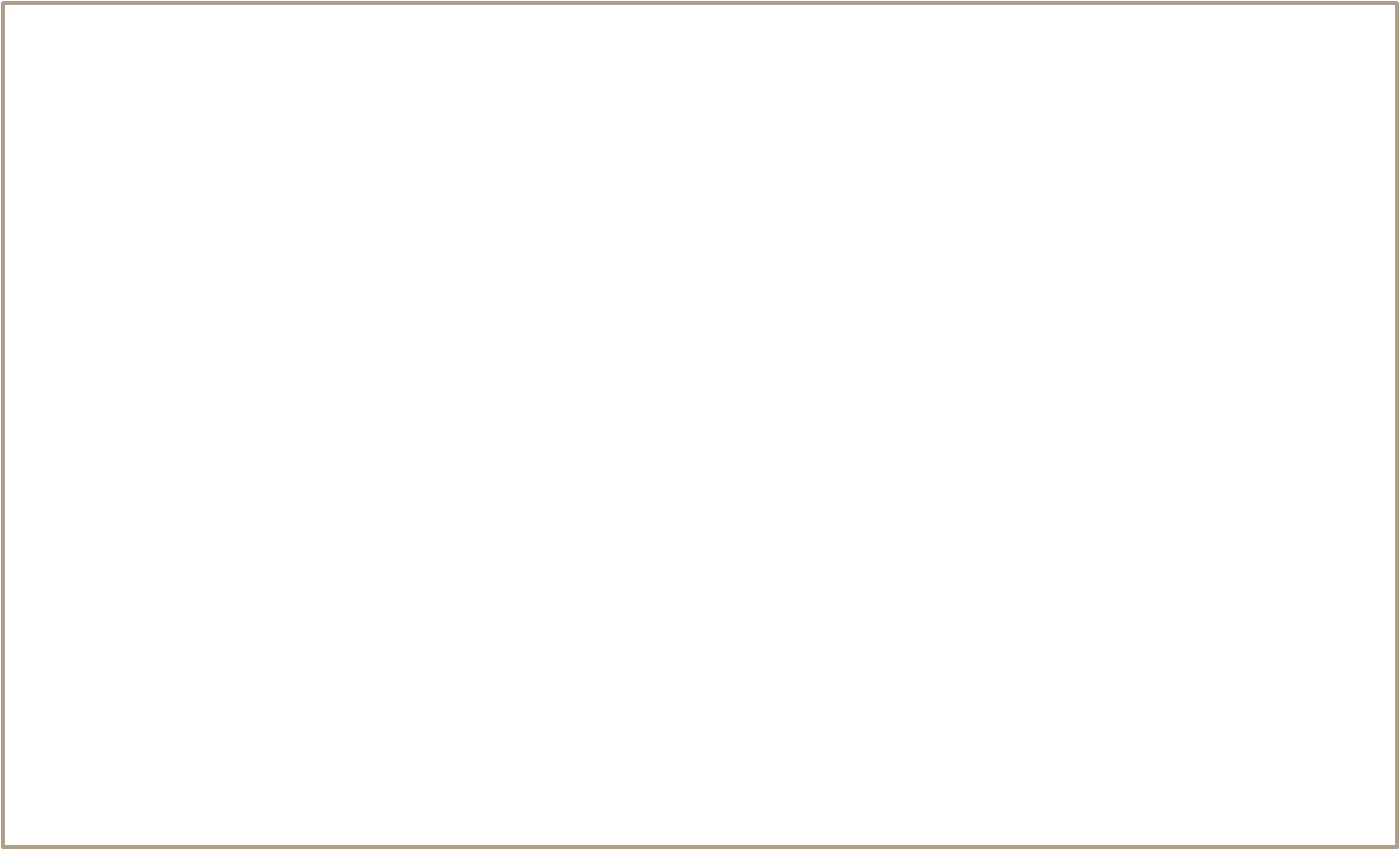 Note: Existing fee of any student can be modified here by an authorized person as per the requirement
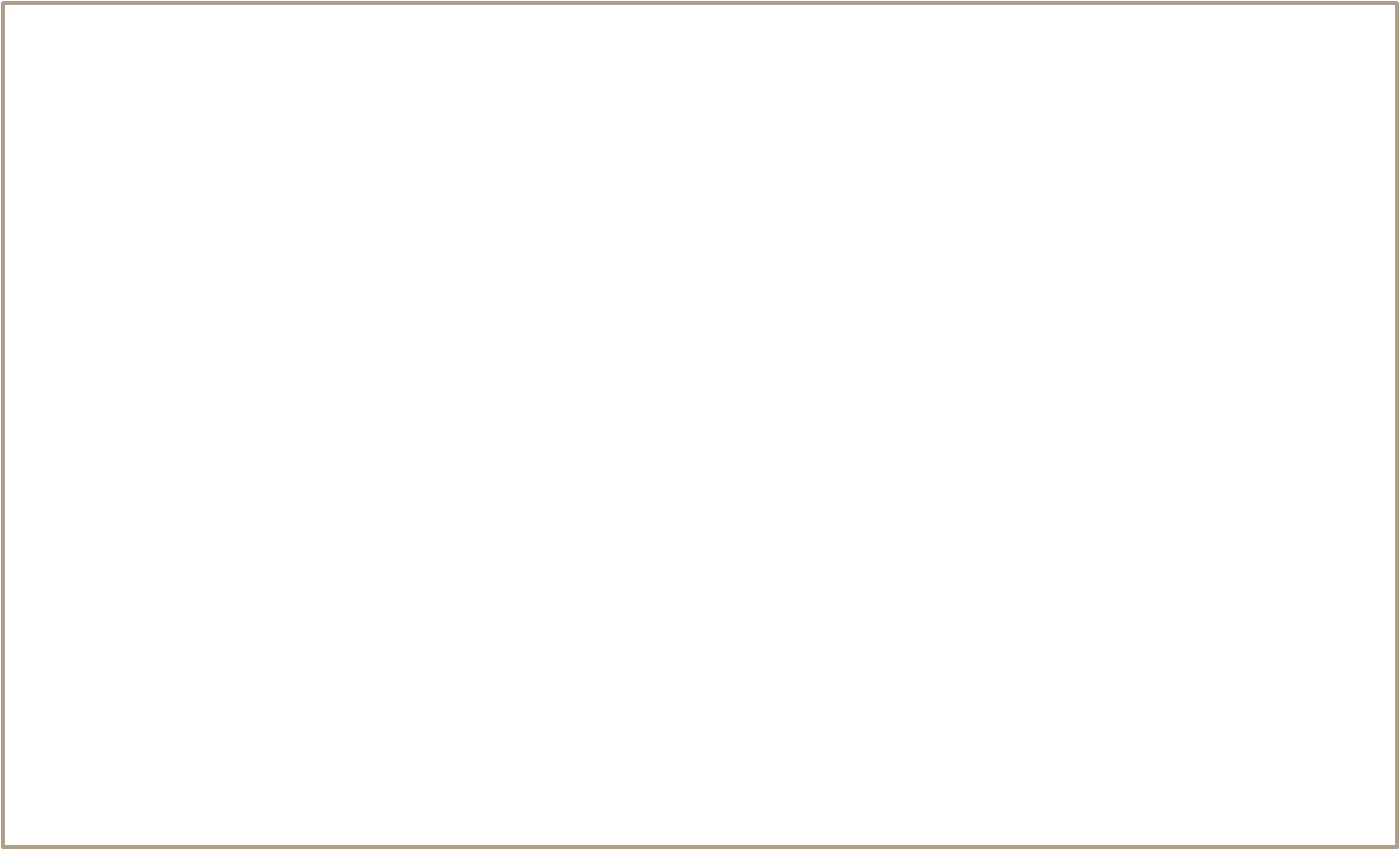 Receive Regular College Fee
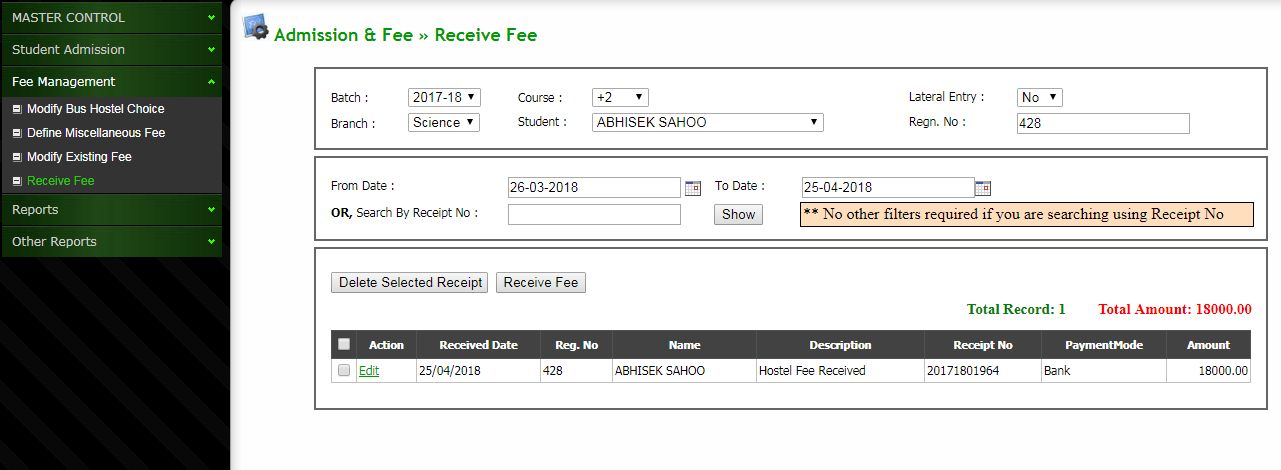 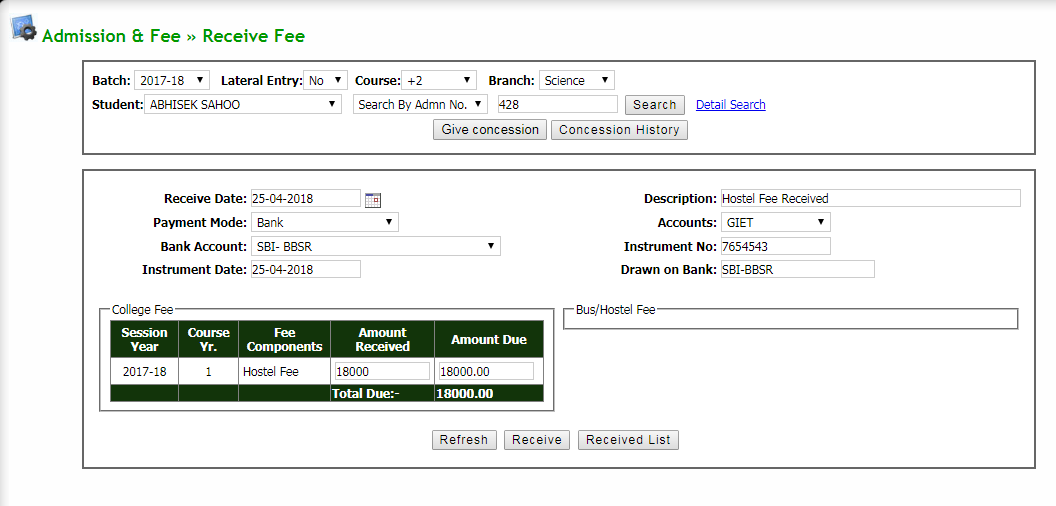 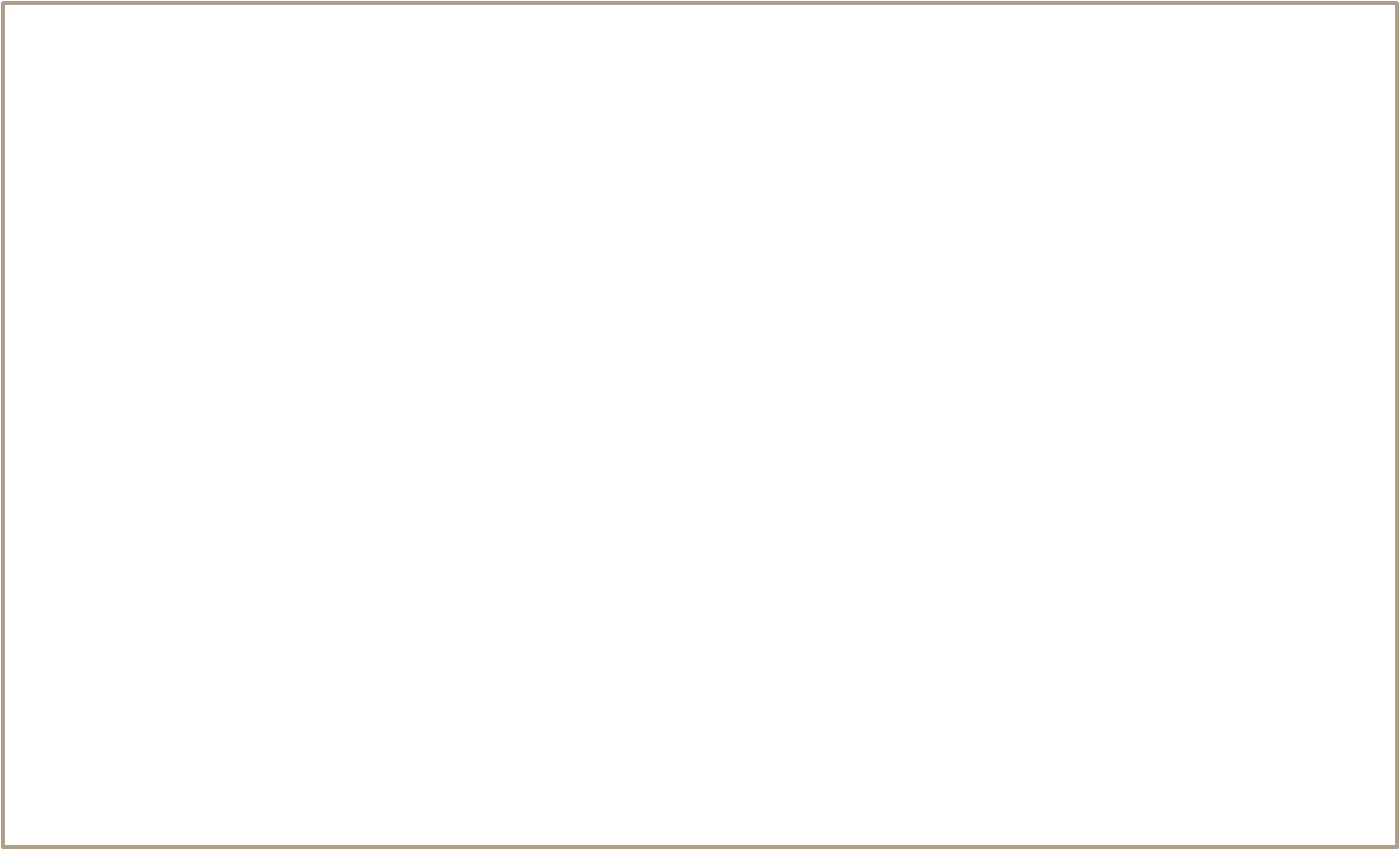 Note: This interface will help the user to receive regular fee with option for cash/ bank
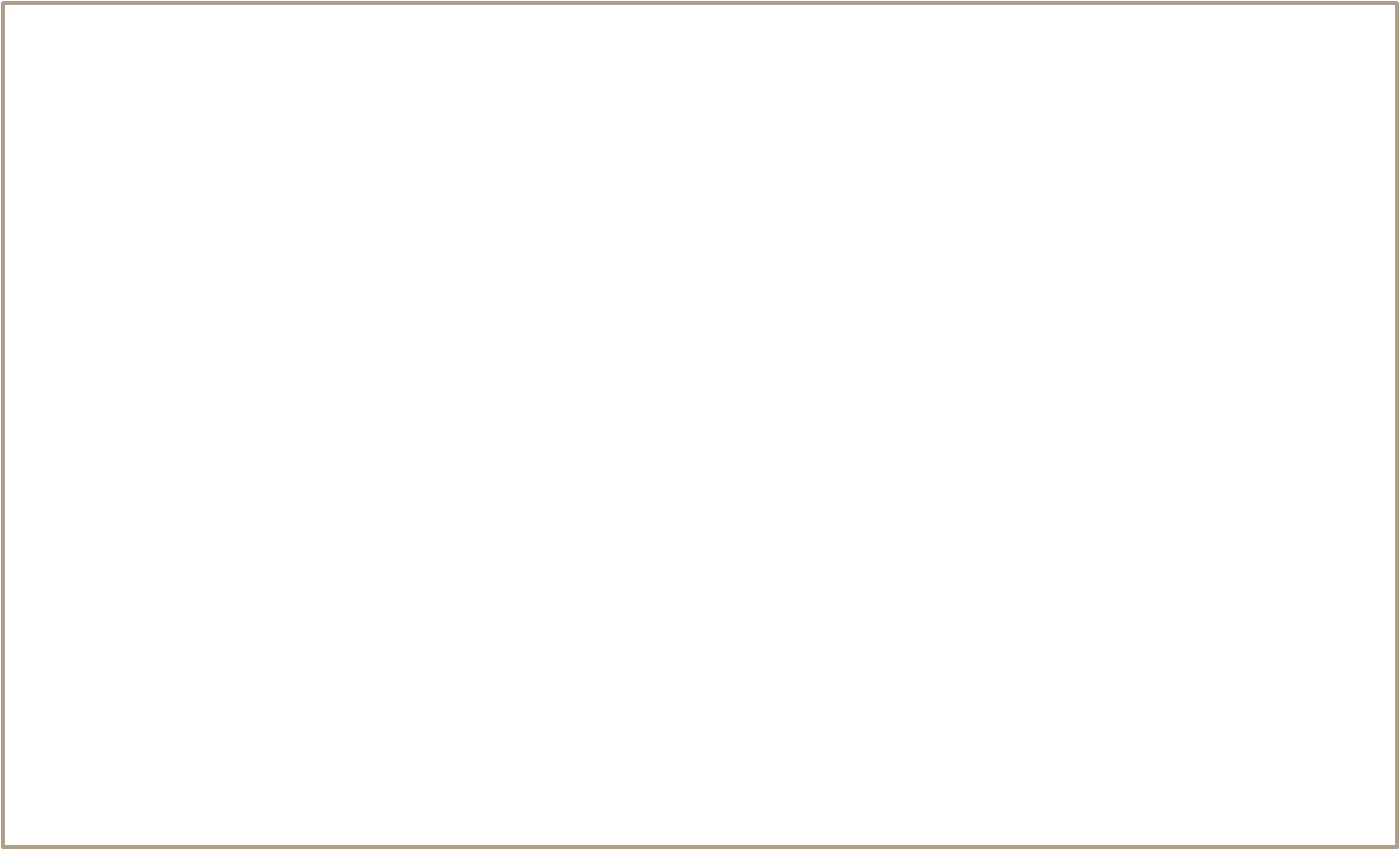 View Received Fee List
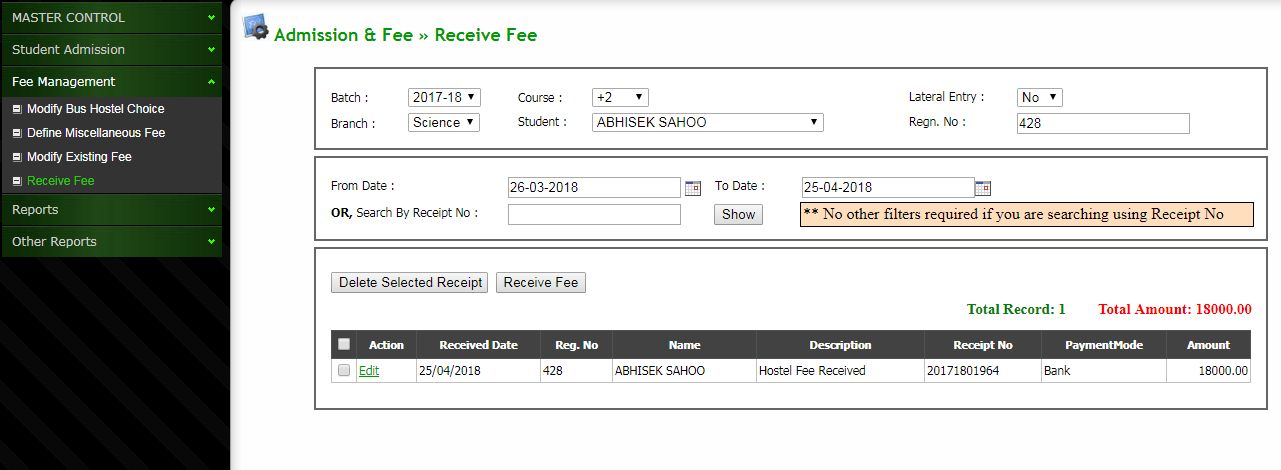 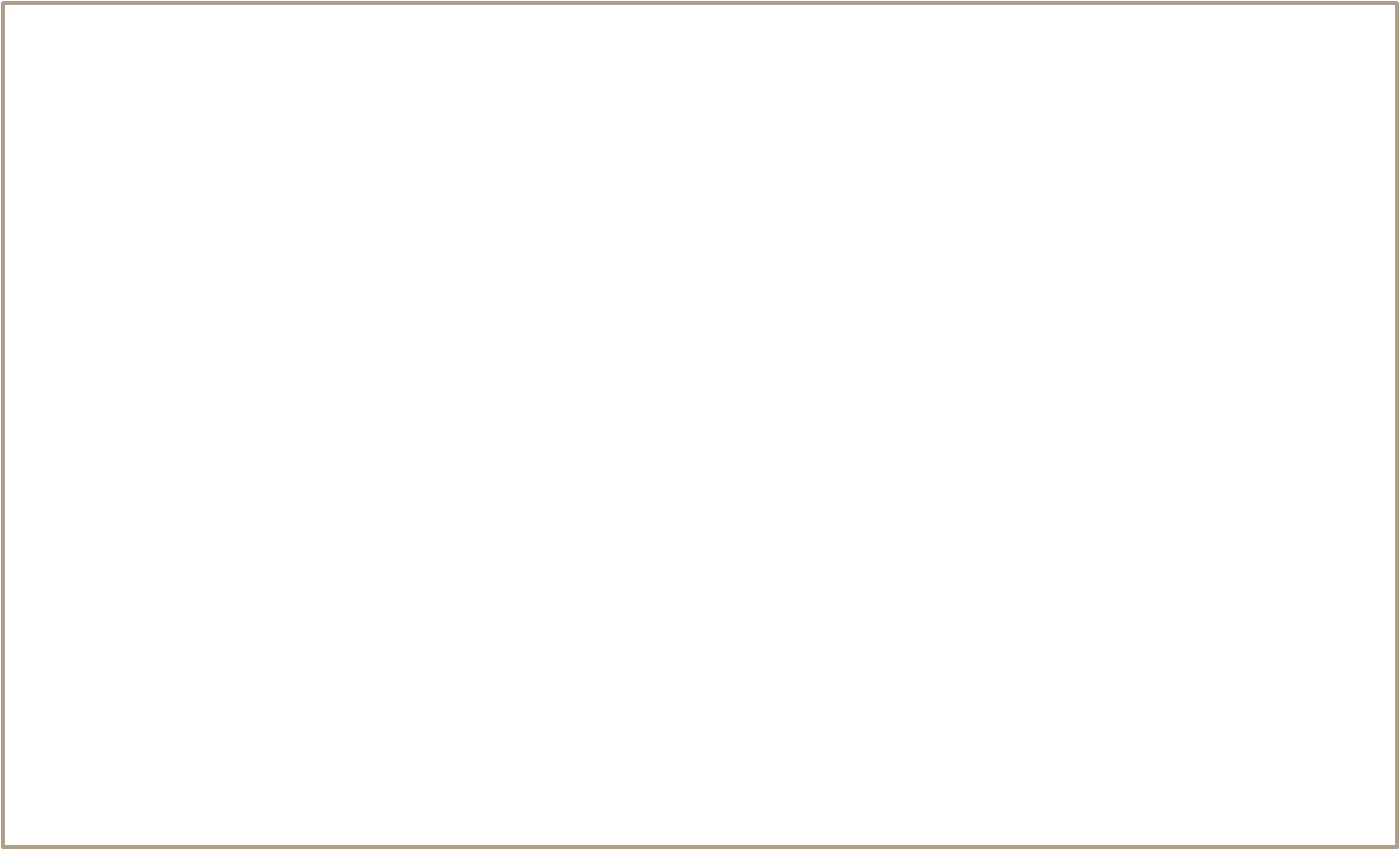 Note: History of already received fee can be viewed here with option for filter between 2 dates
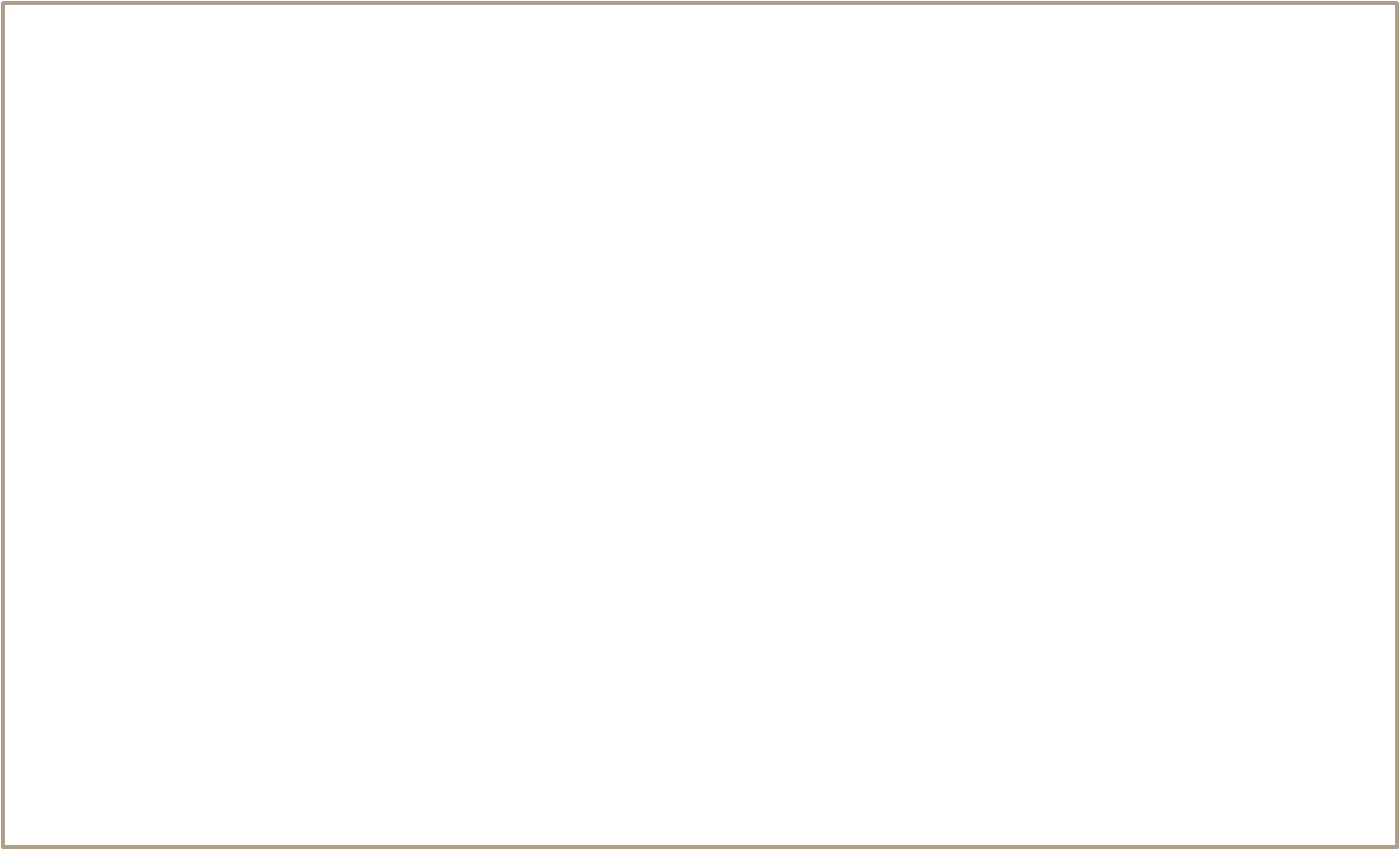 Print Fee Receipt
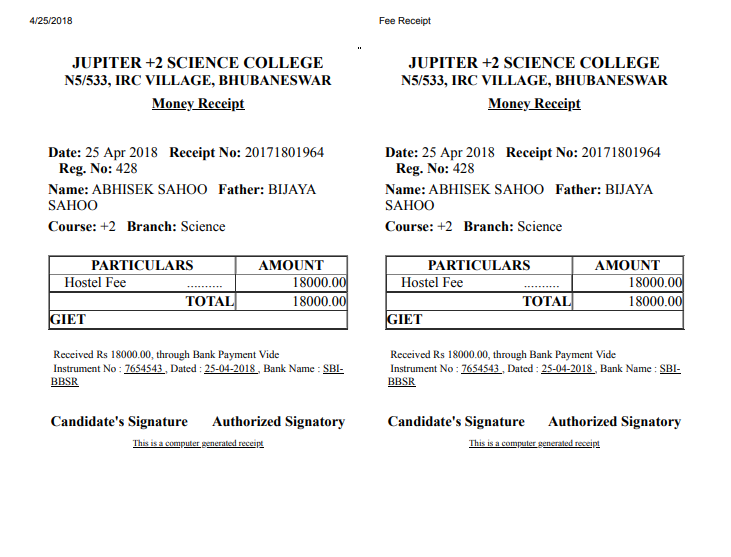 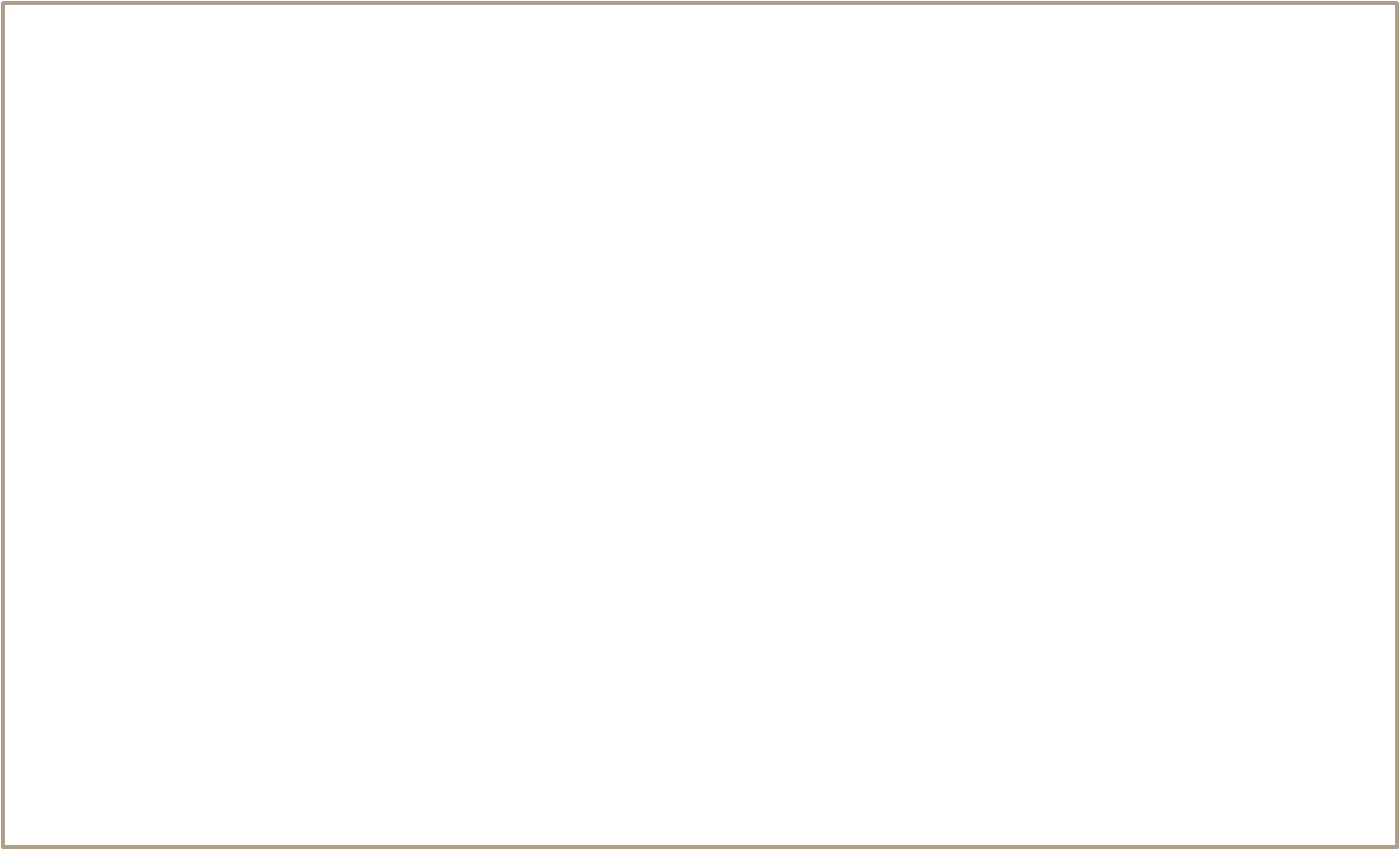 Note: Instantly the fee receipt can be printed after the fee is received in the counter
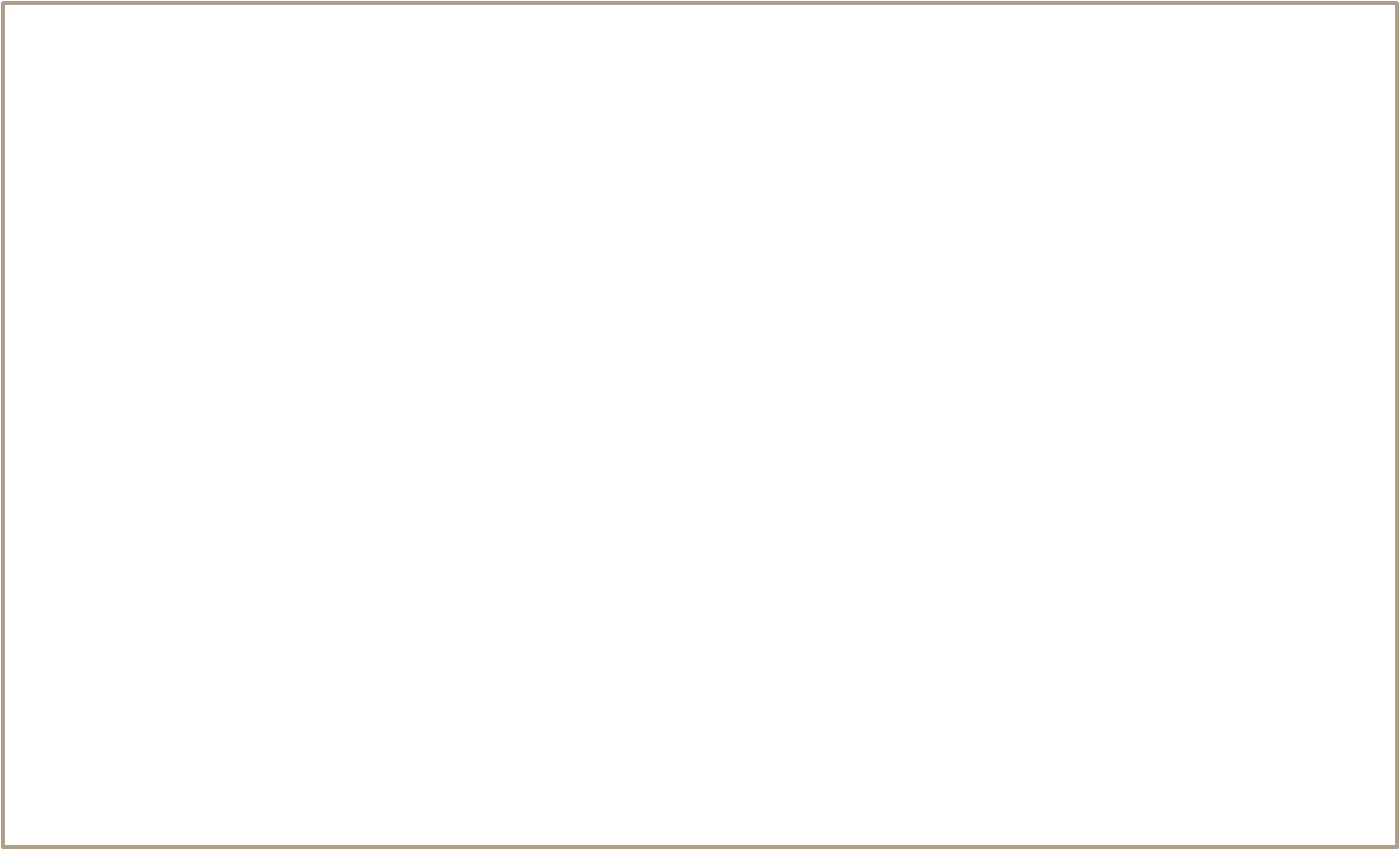 Reports
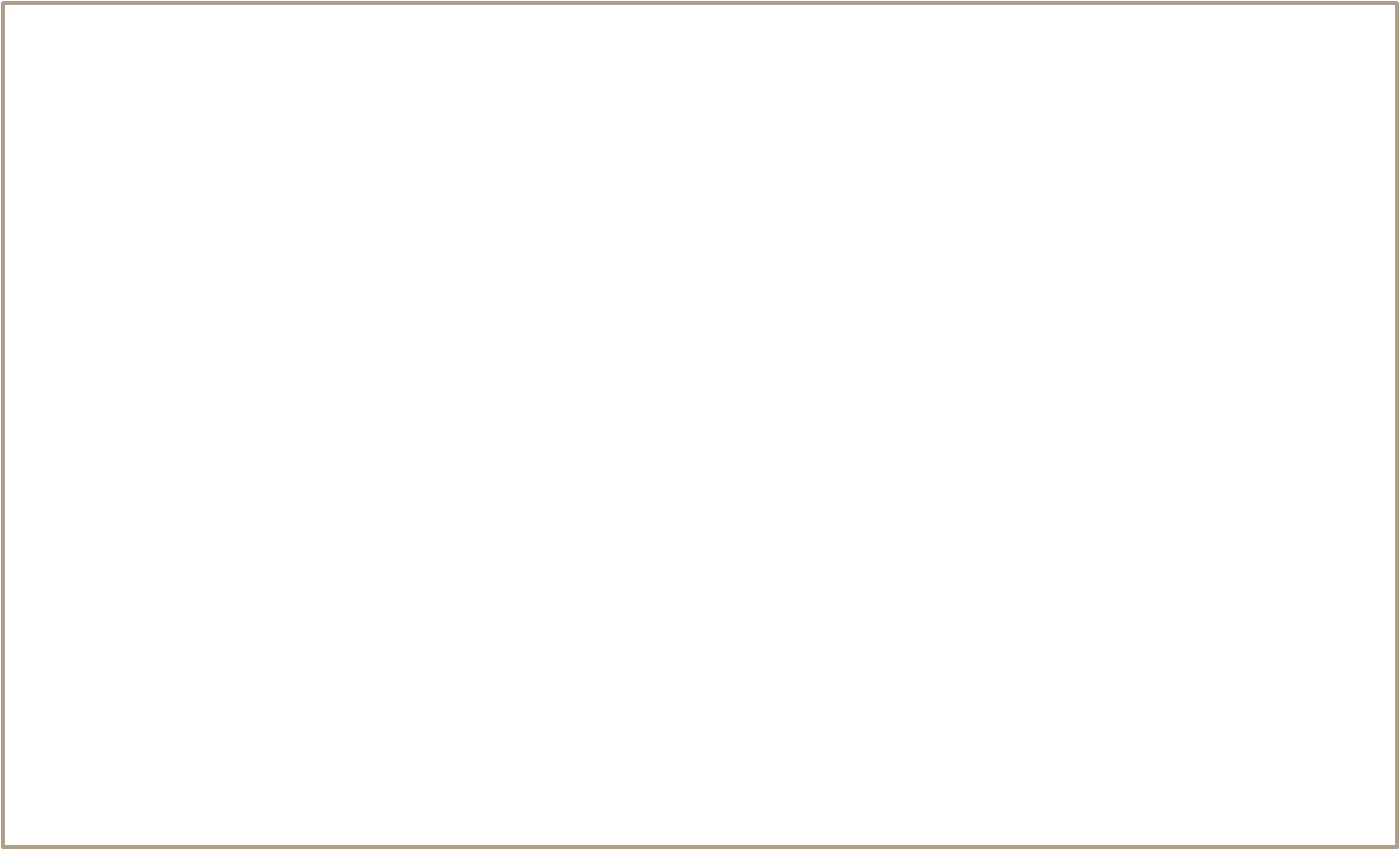 Student List
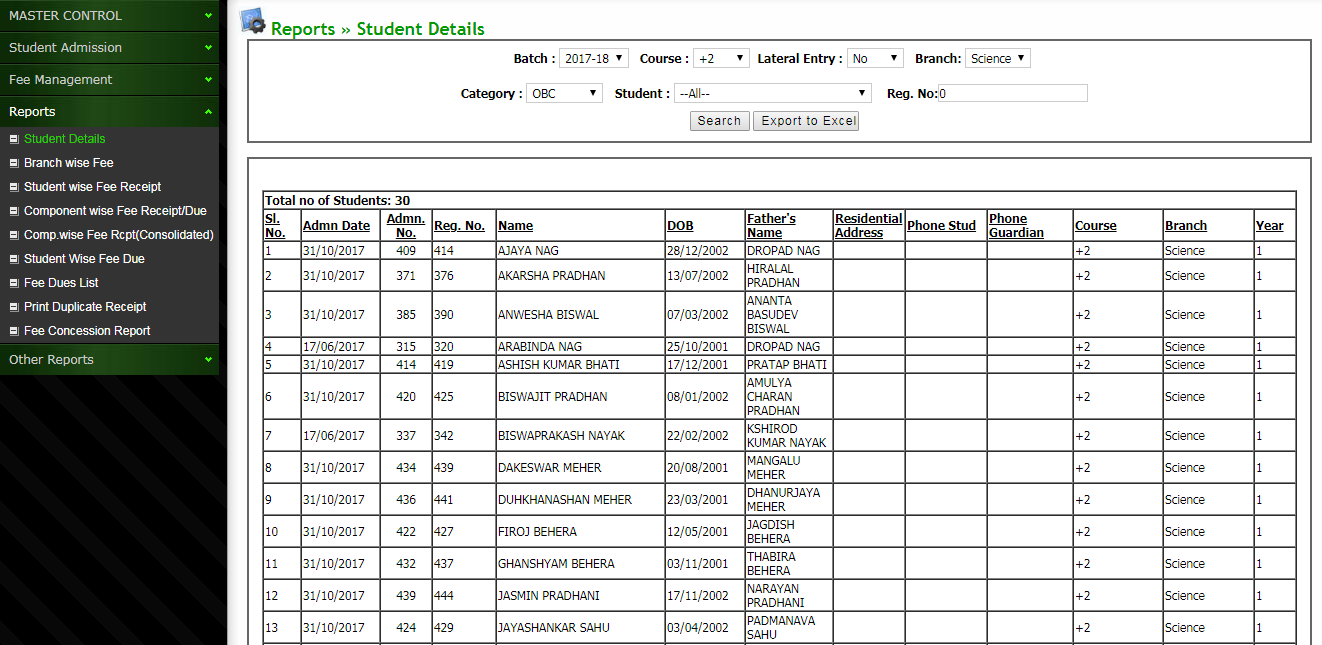 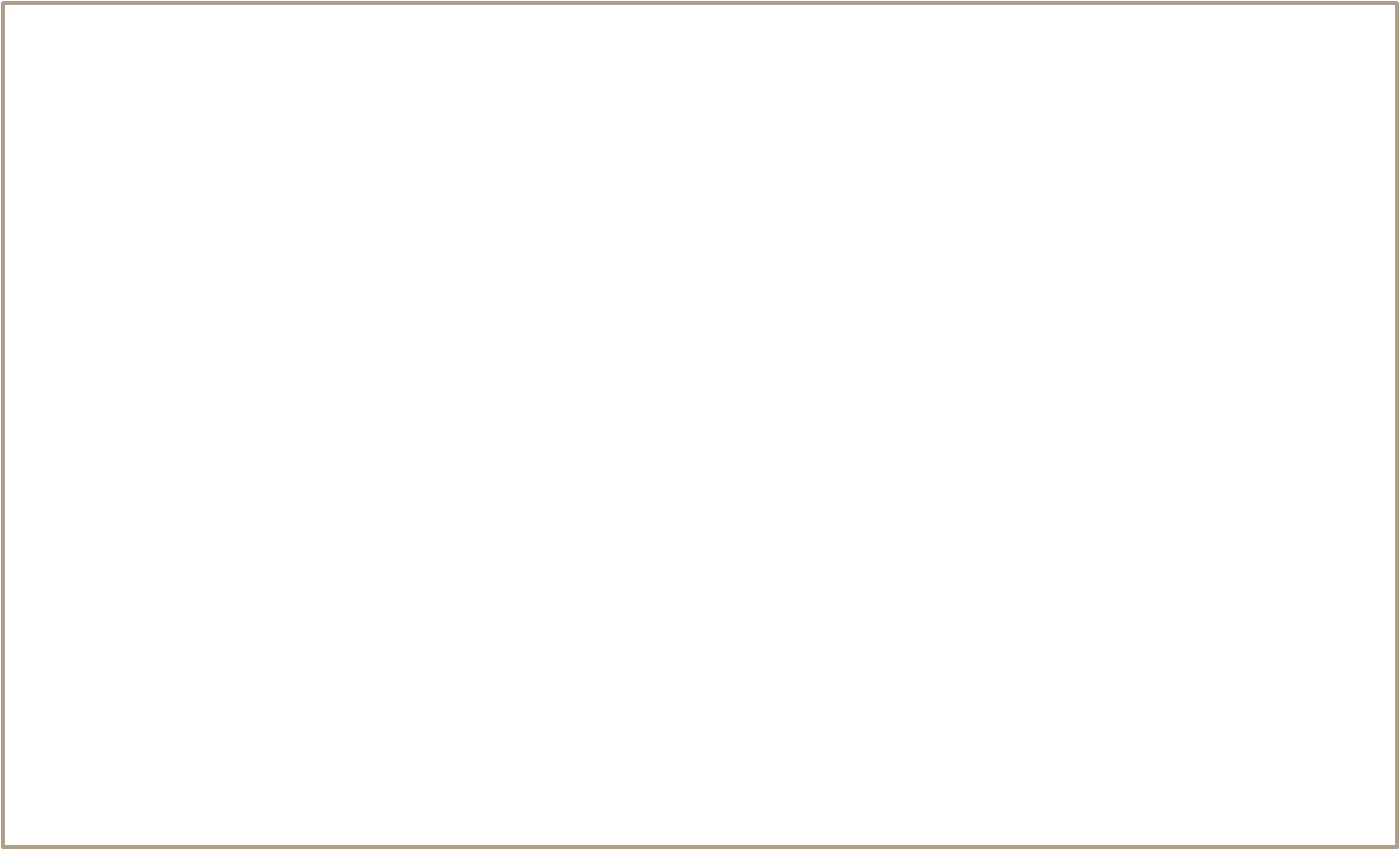 Note: Student list can be viewed with filter option like category, branch, course etc.
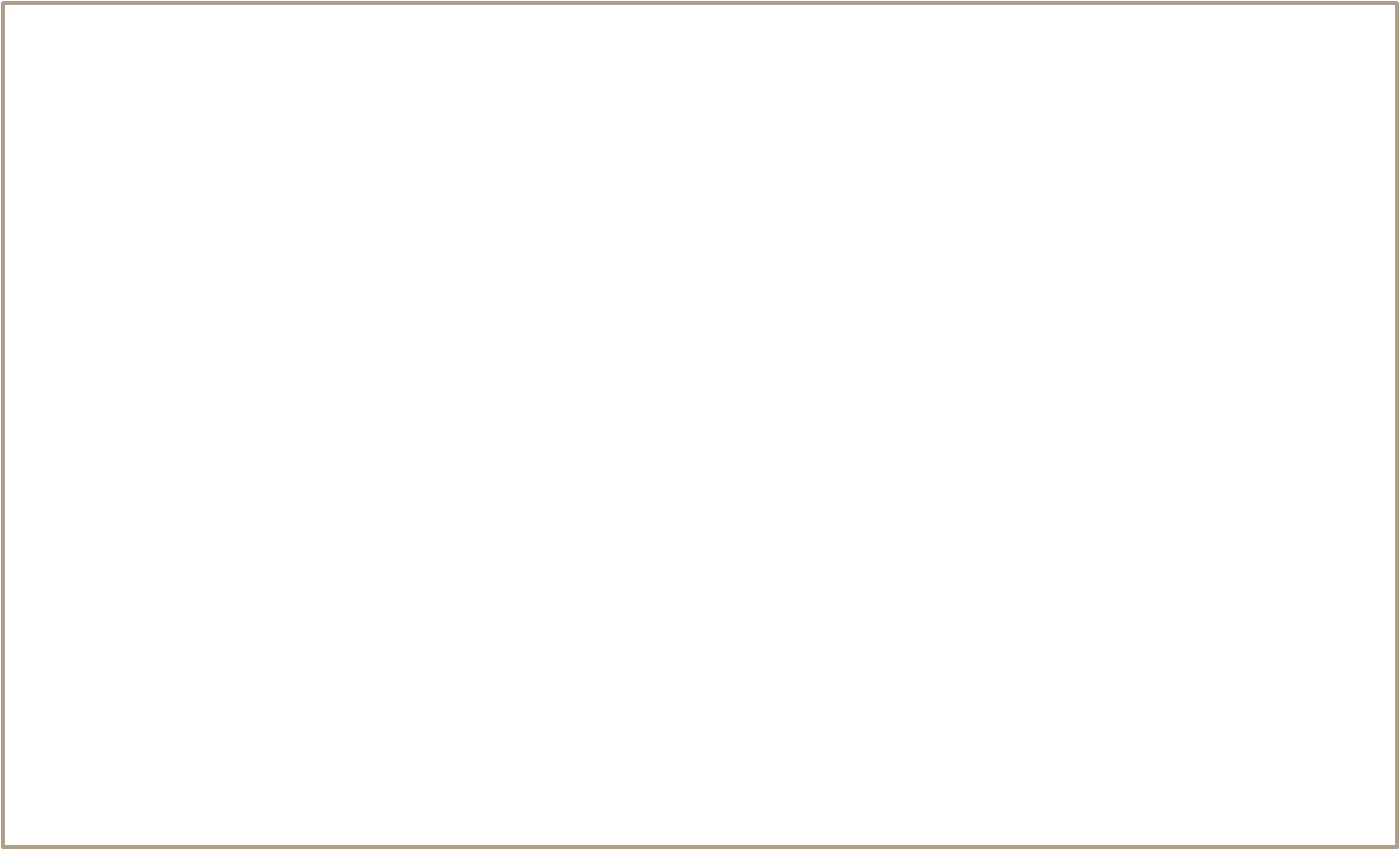 Fee Received Report
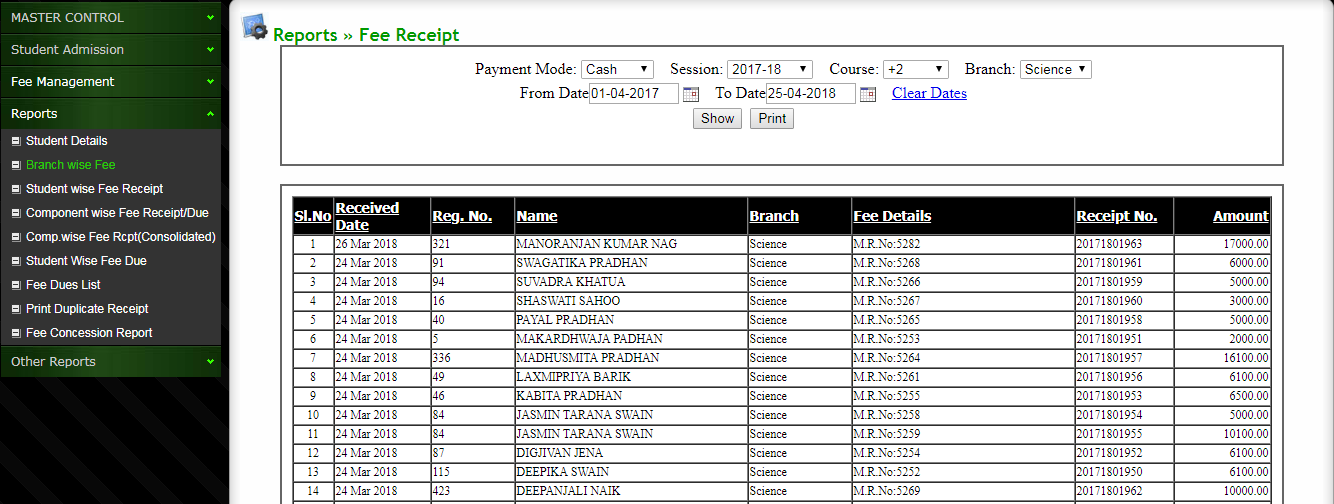 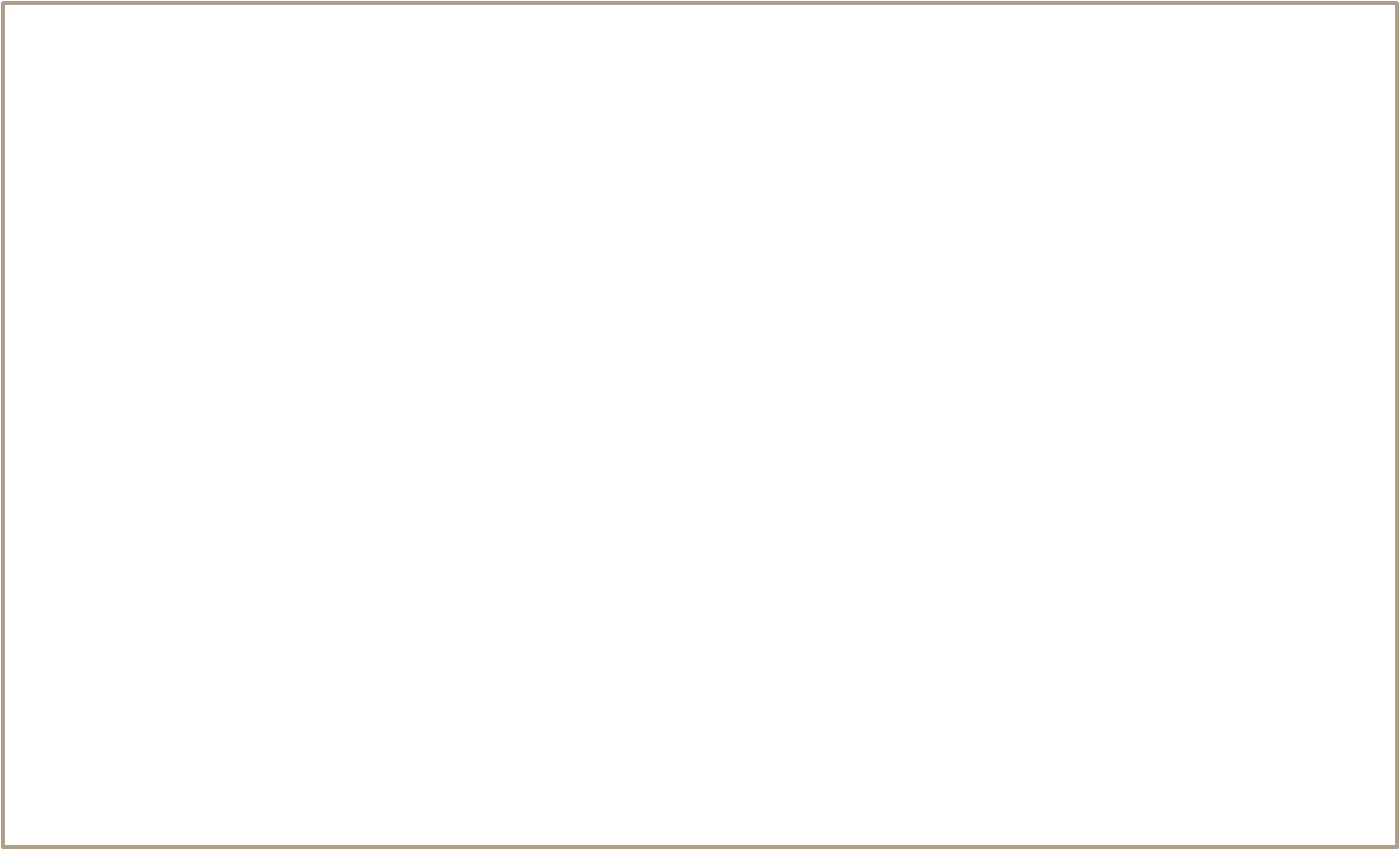 Note: Fee received history can be seen here with required filter option
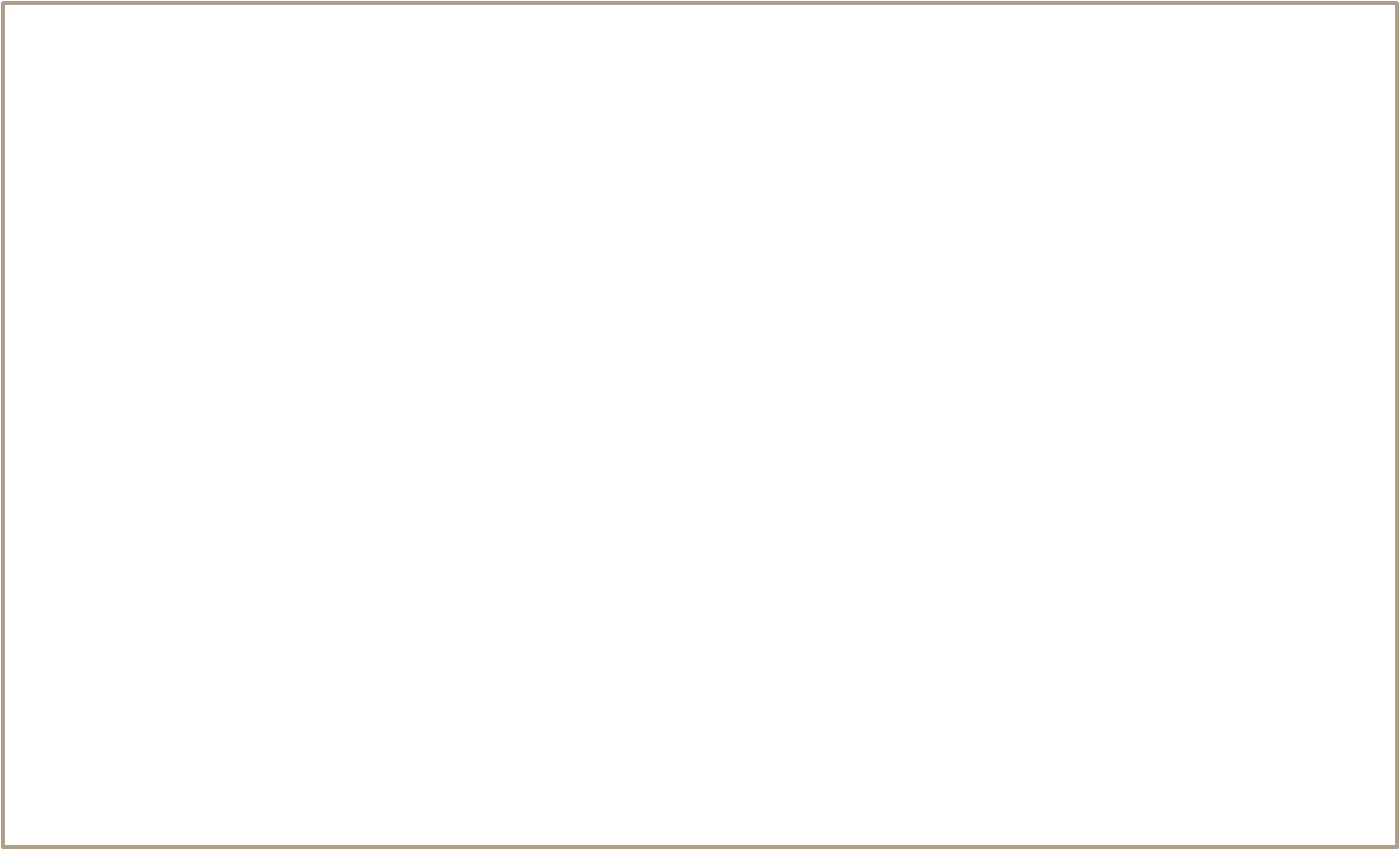 Student wise Fee Received Report
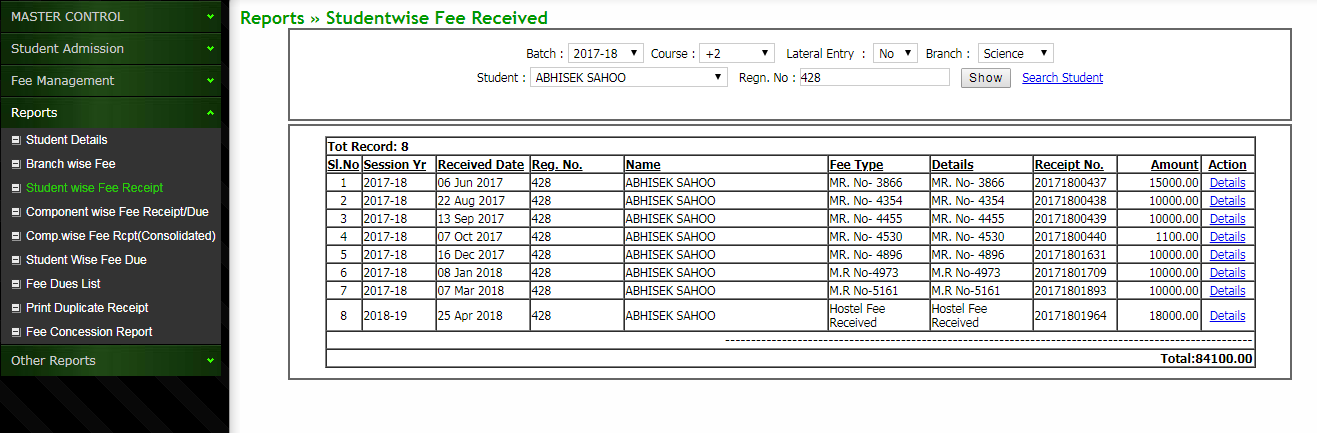 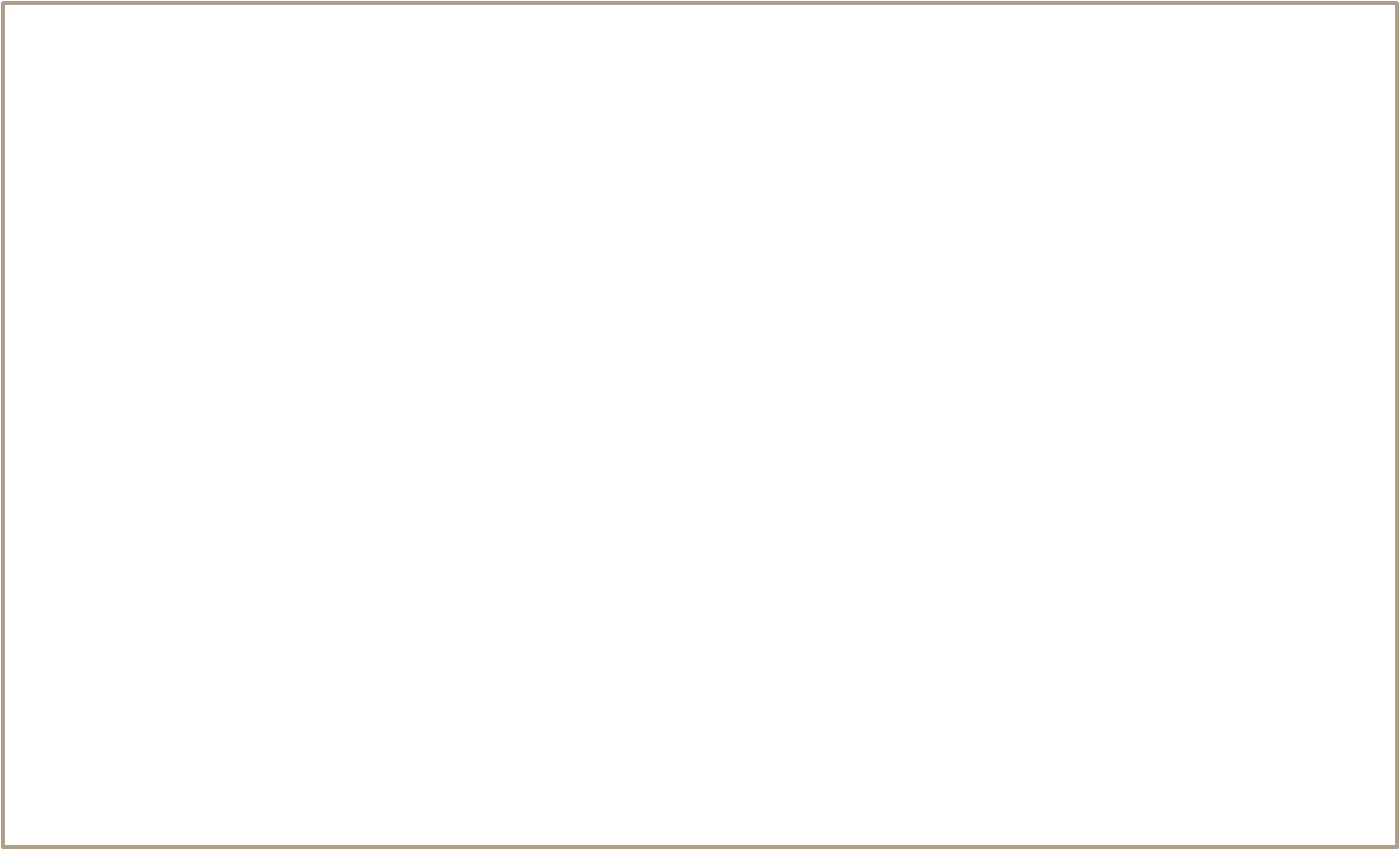 Note: Fee received details for specific student can be checked here.
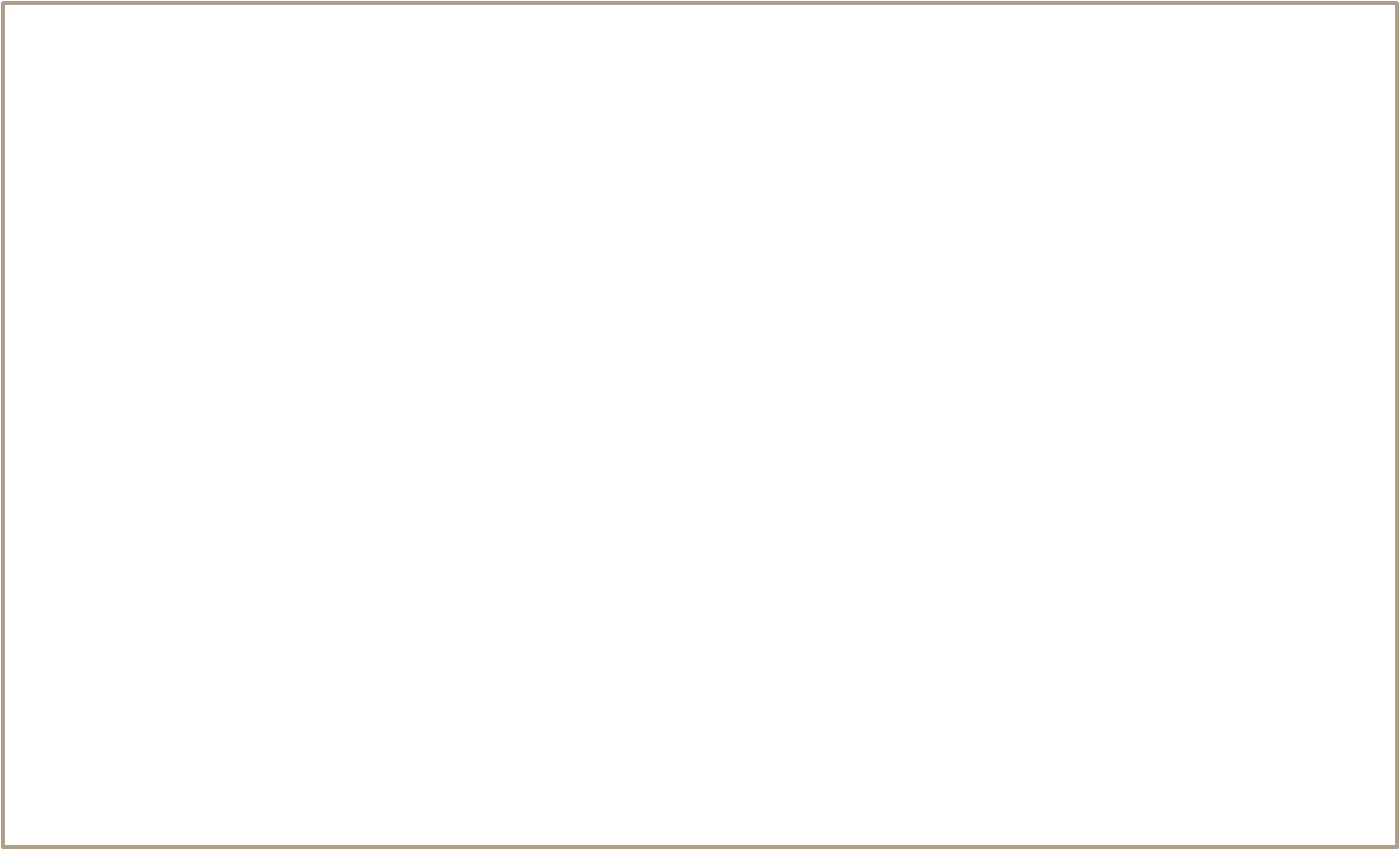 Component wise Fee Received Report Summary
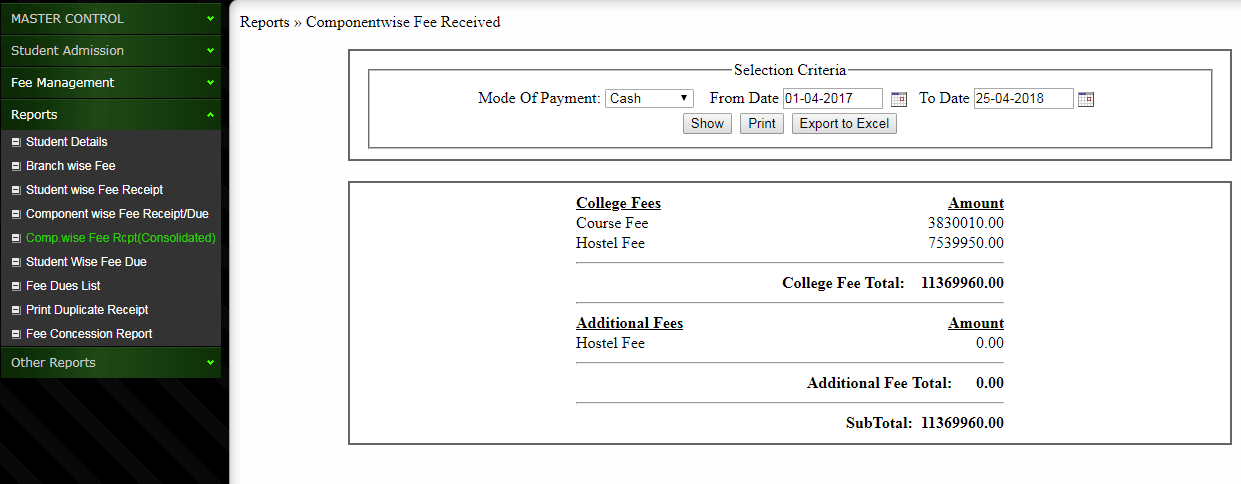 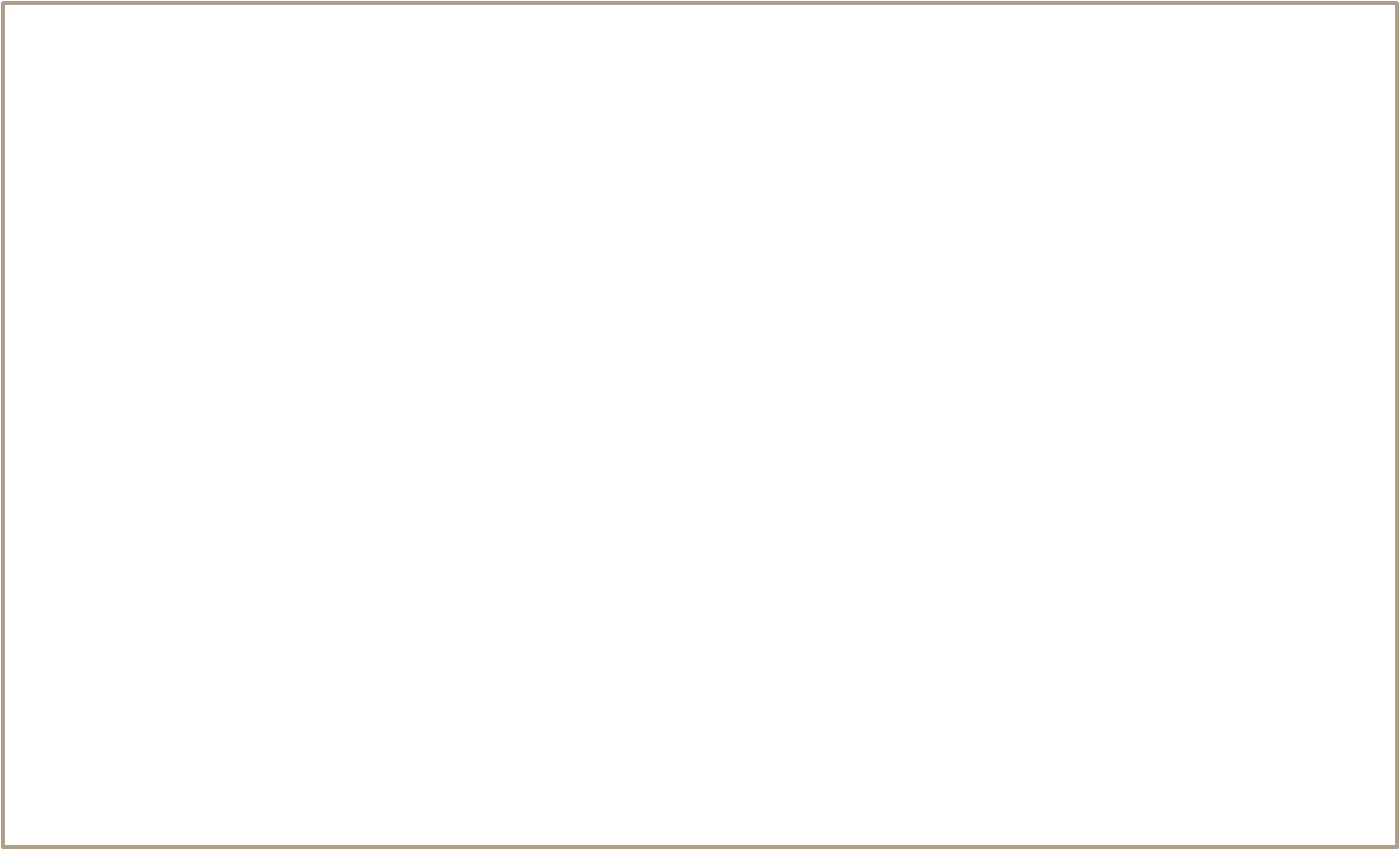 Note: Fee component wise reports can be checked between 2 dates or for full session
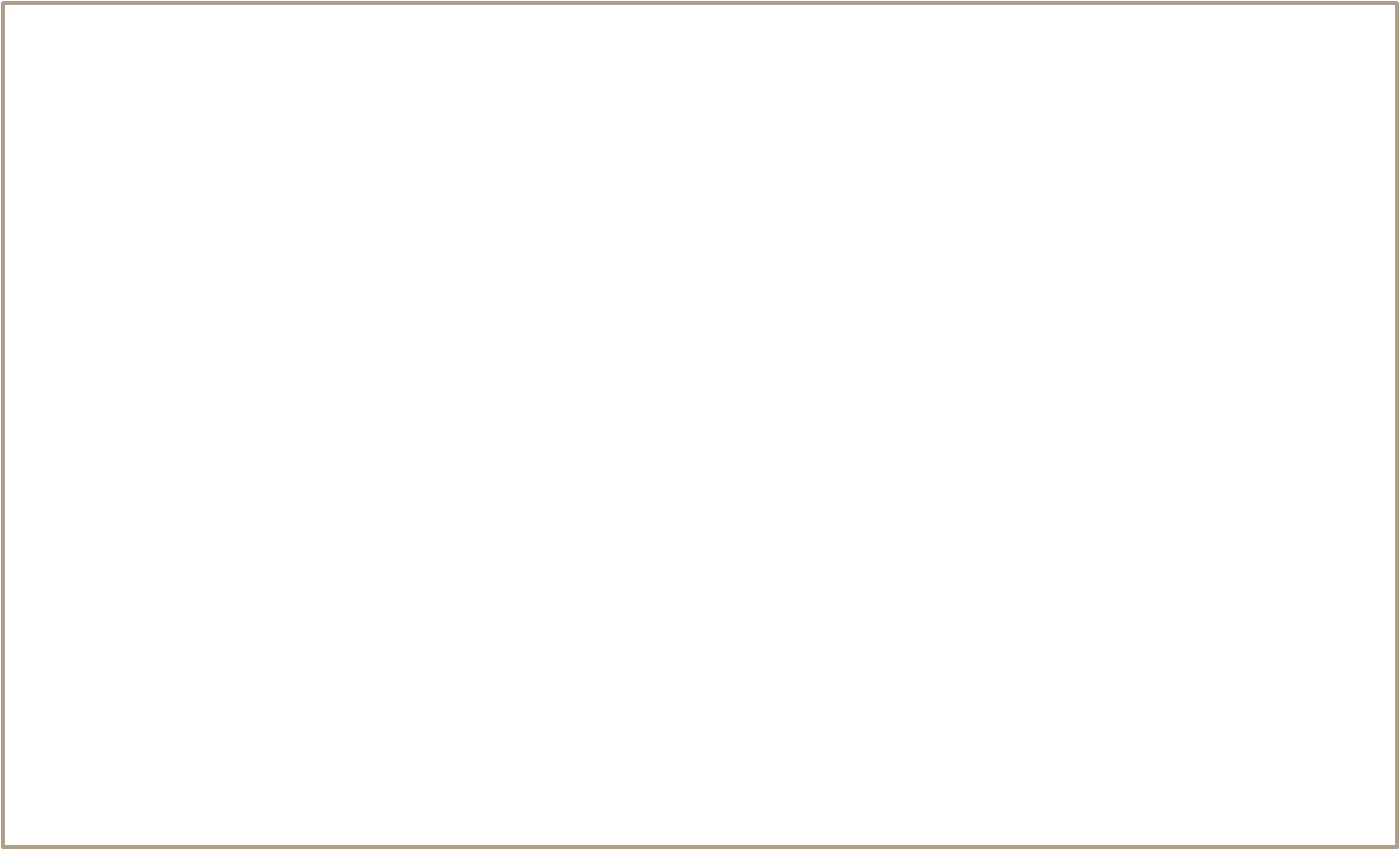 Student wise Fee Due Report
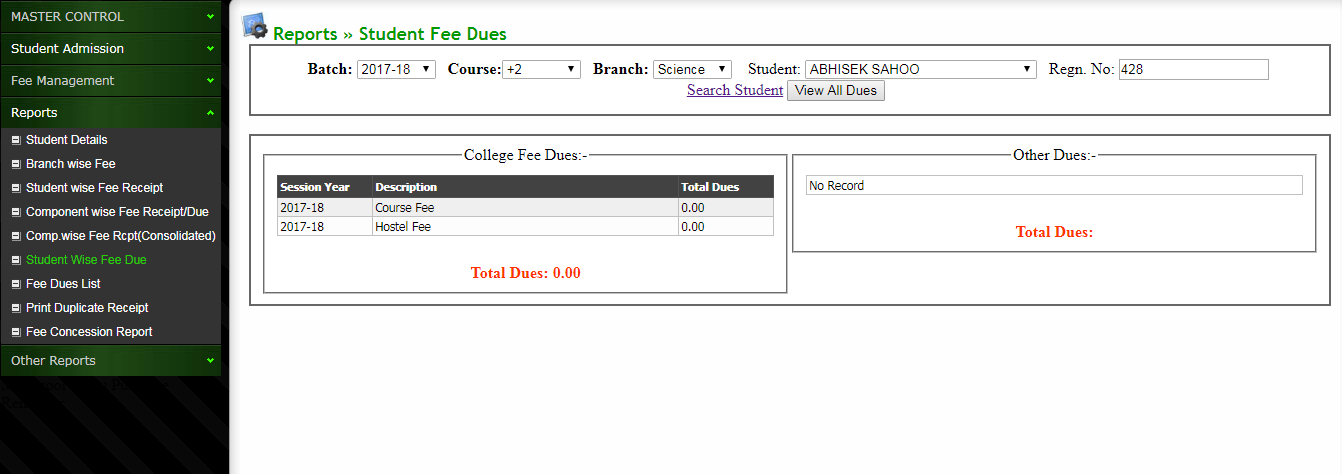 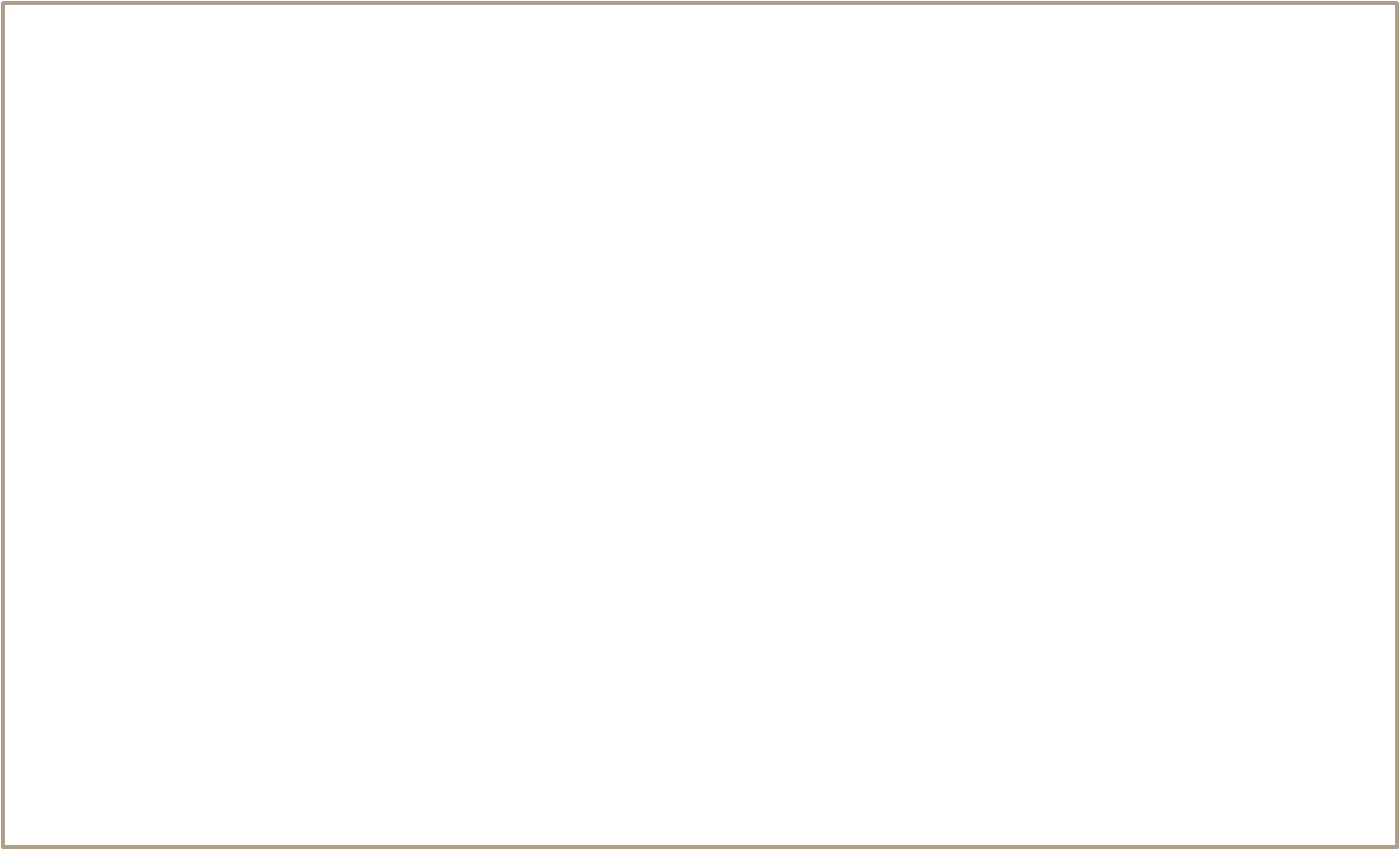 Note: Fee dues for particular student can be checked on the page
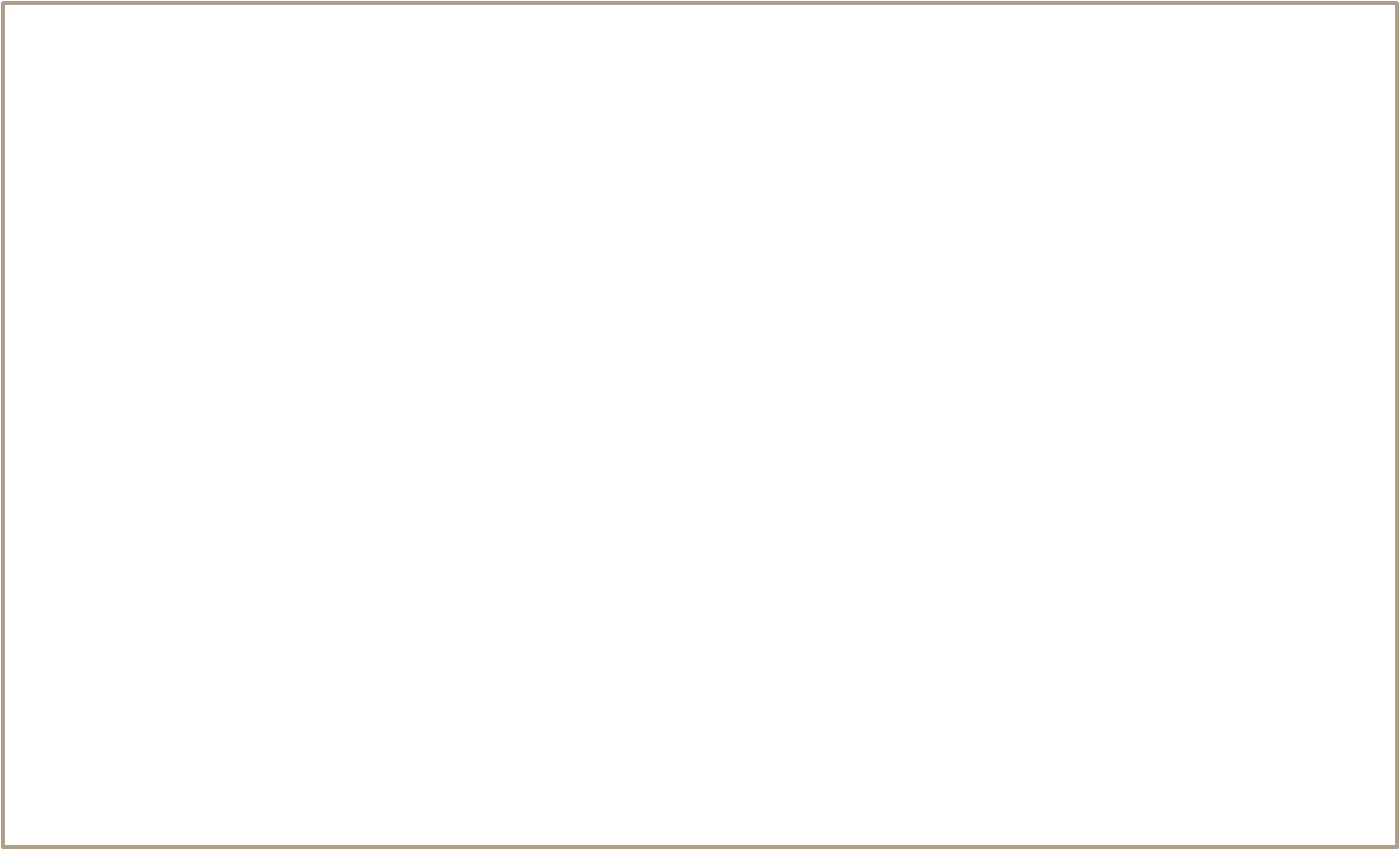 Fee Dues Report
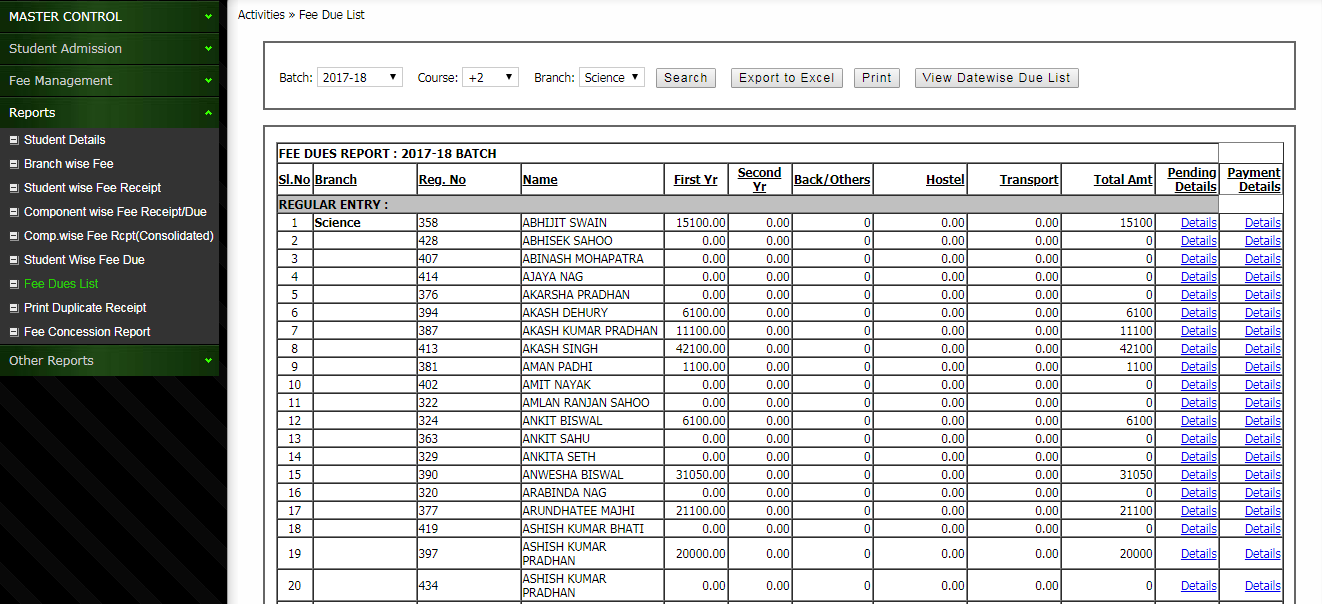 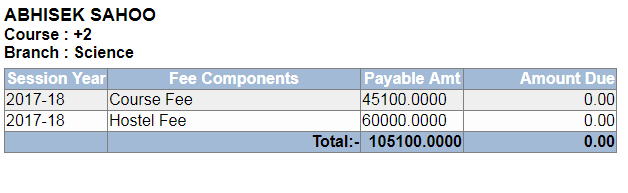 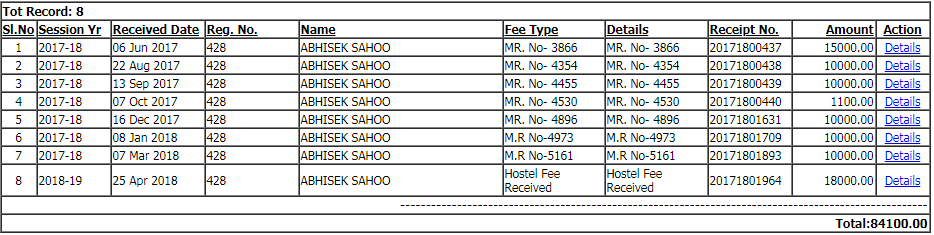 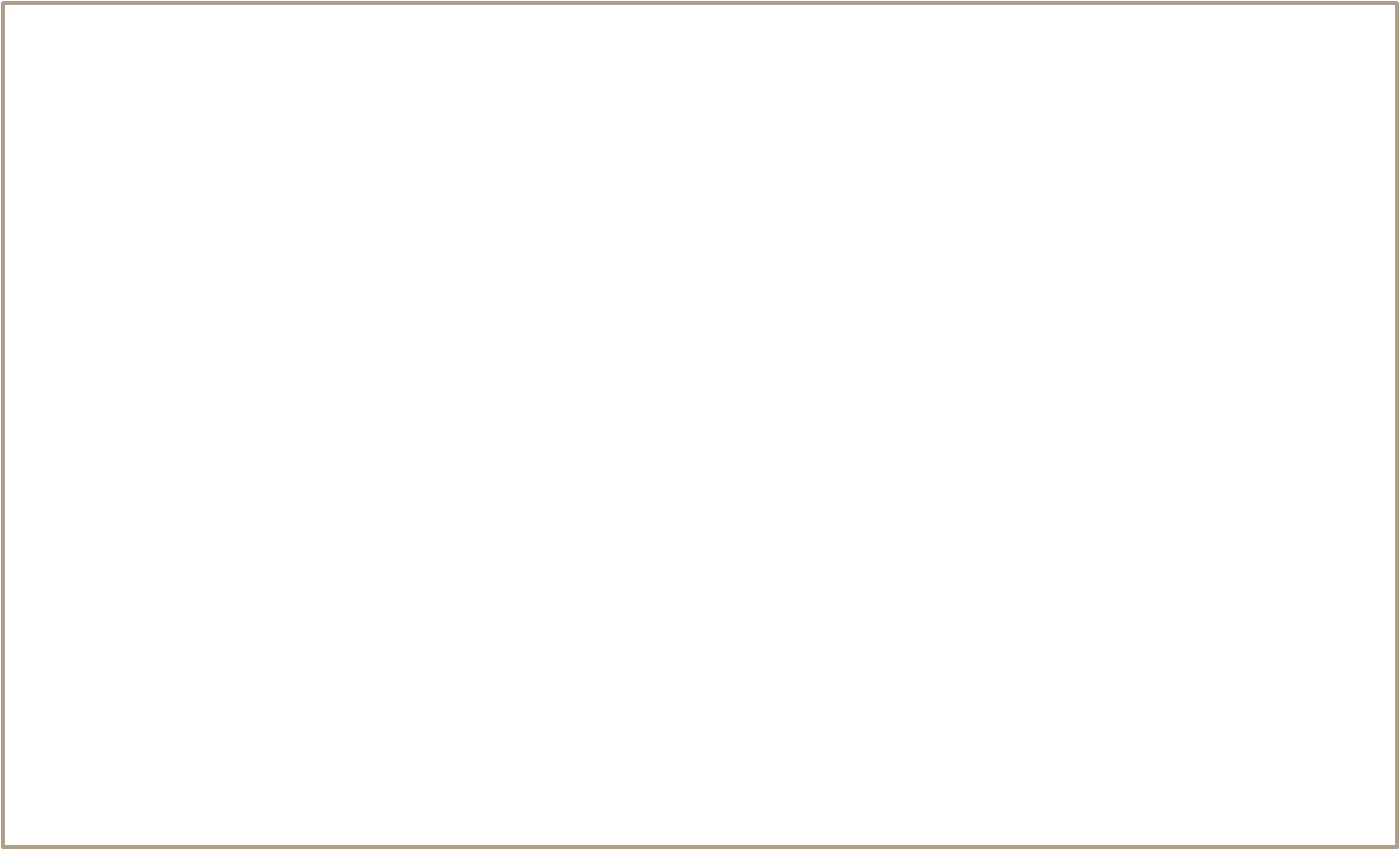 Note: Fee defaulters report for all student can be checked with this page. With option for detail view for specific amount
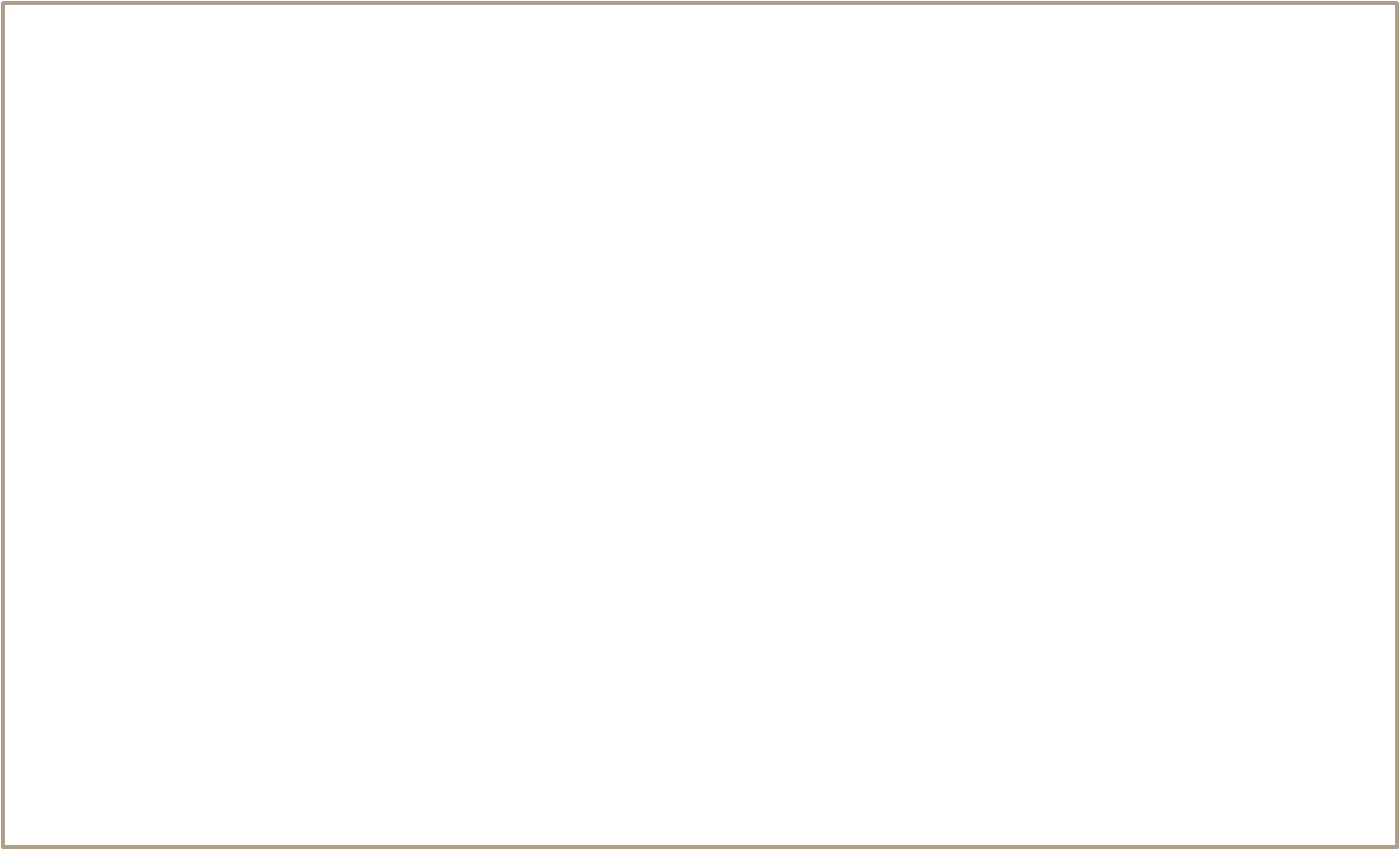 Duplicate Receipt of Student
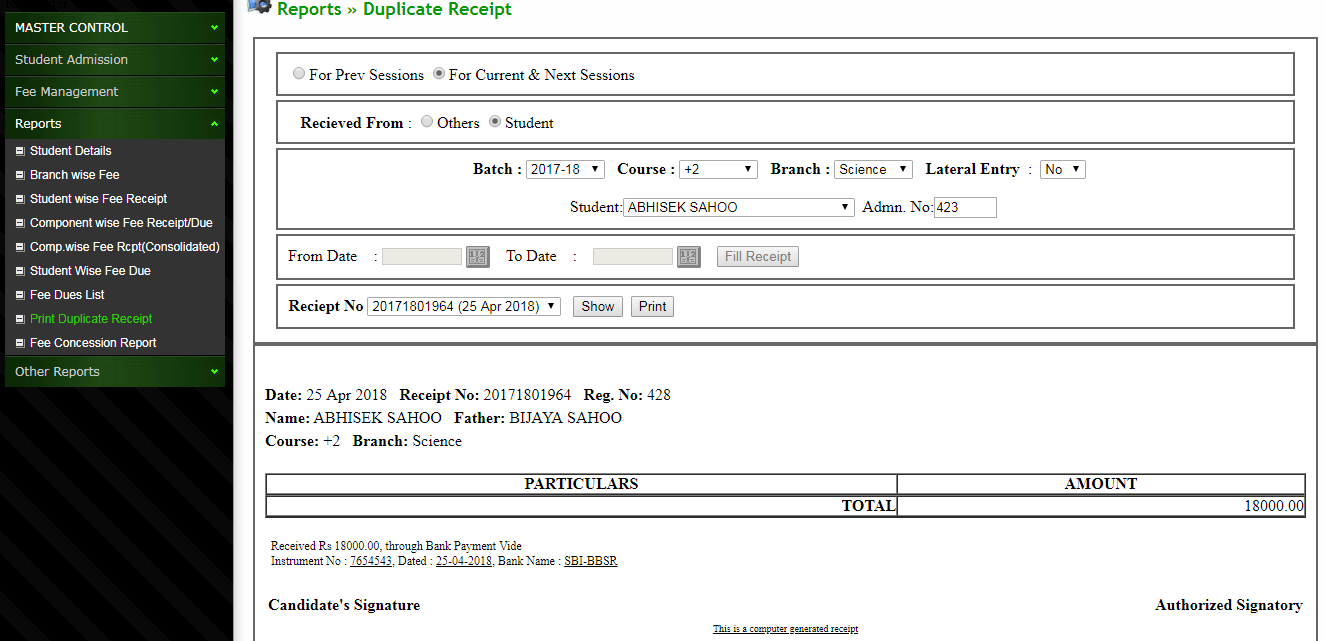 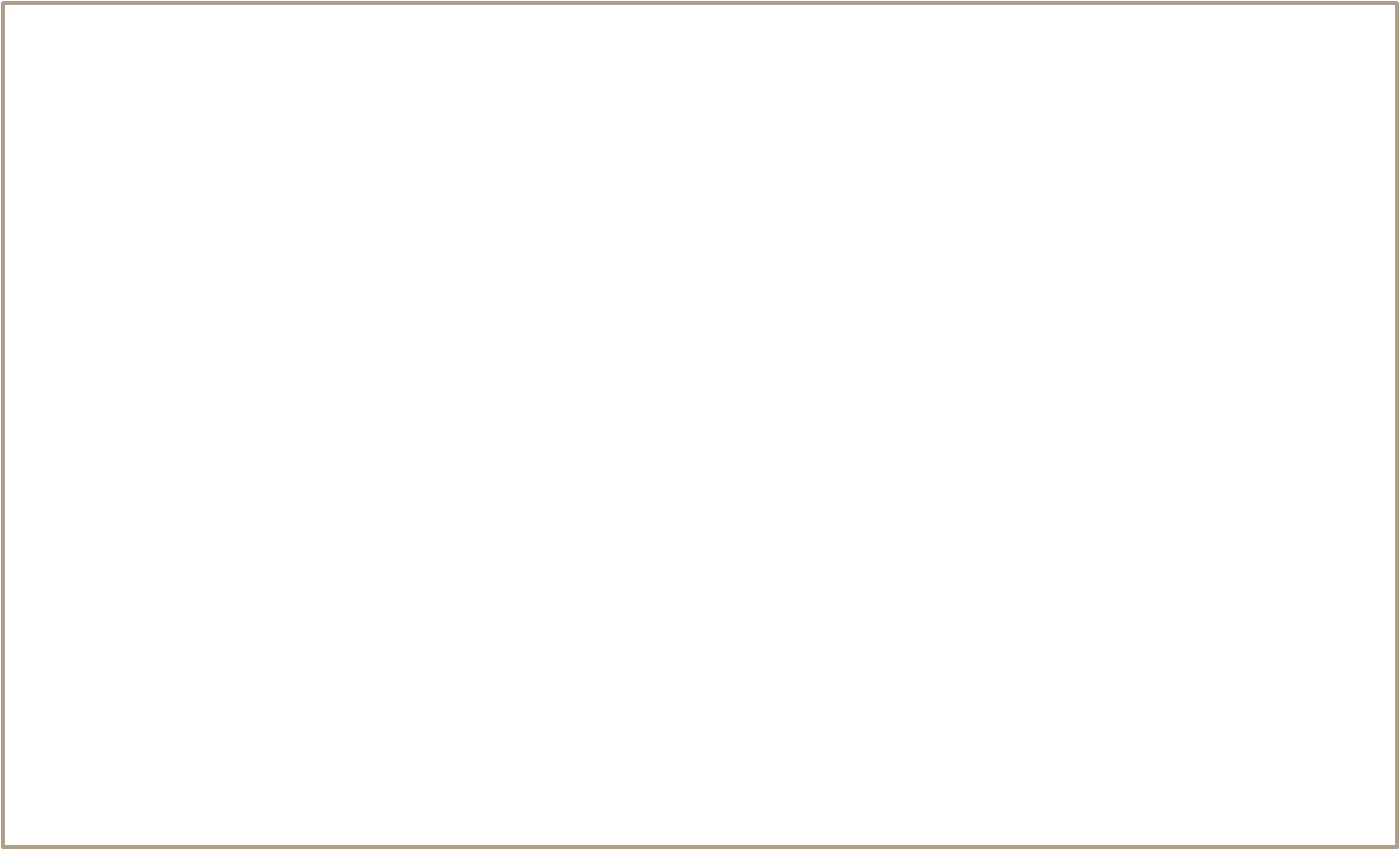 Note: Duplicate fee receipt can be printed in case of request fro parents
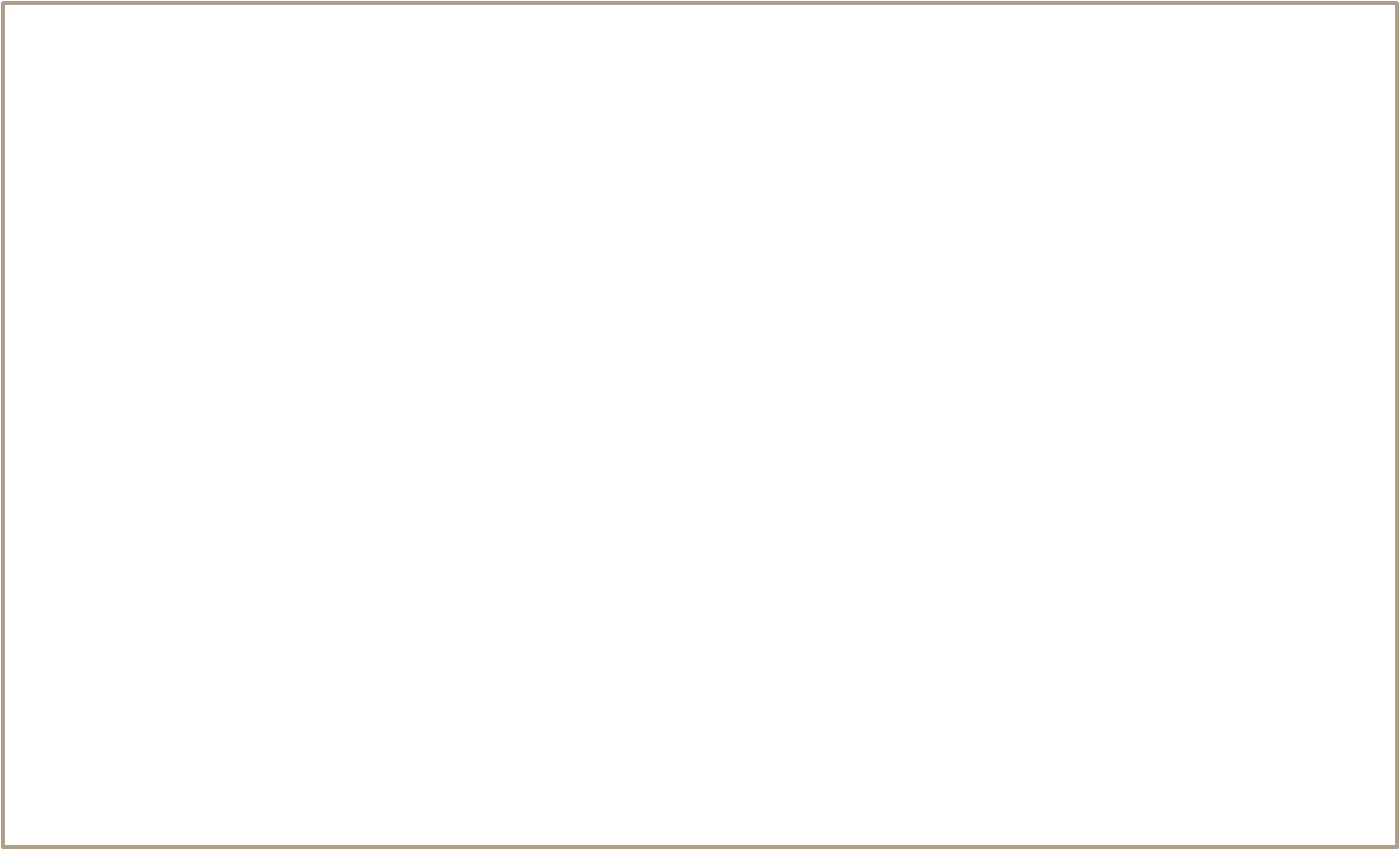 Fee Concession Report
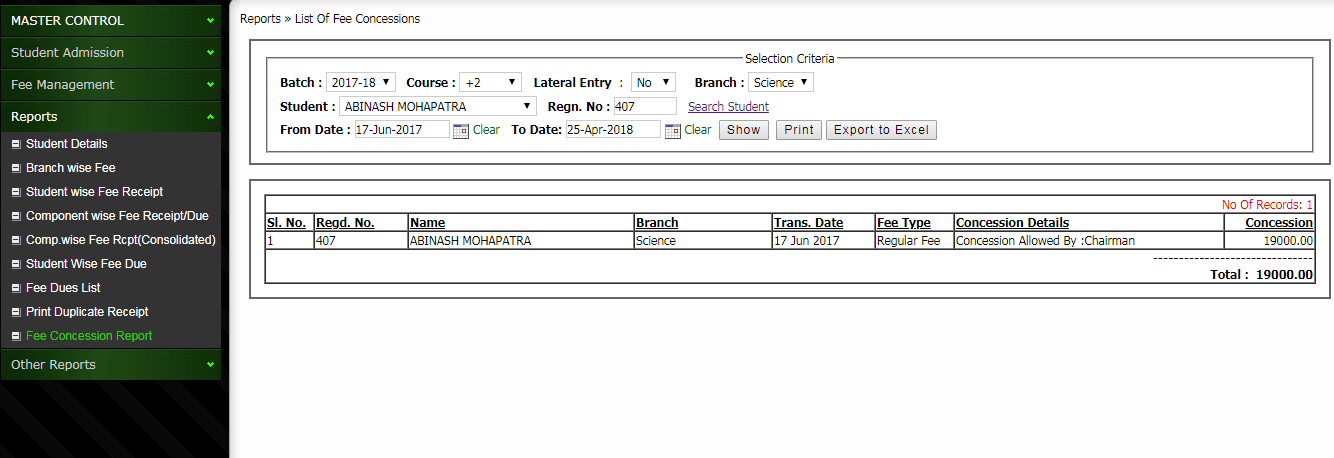 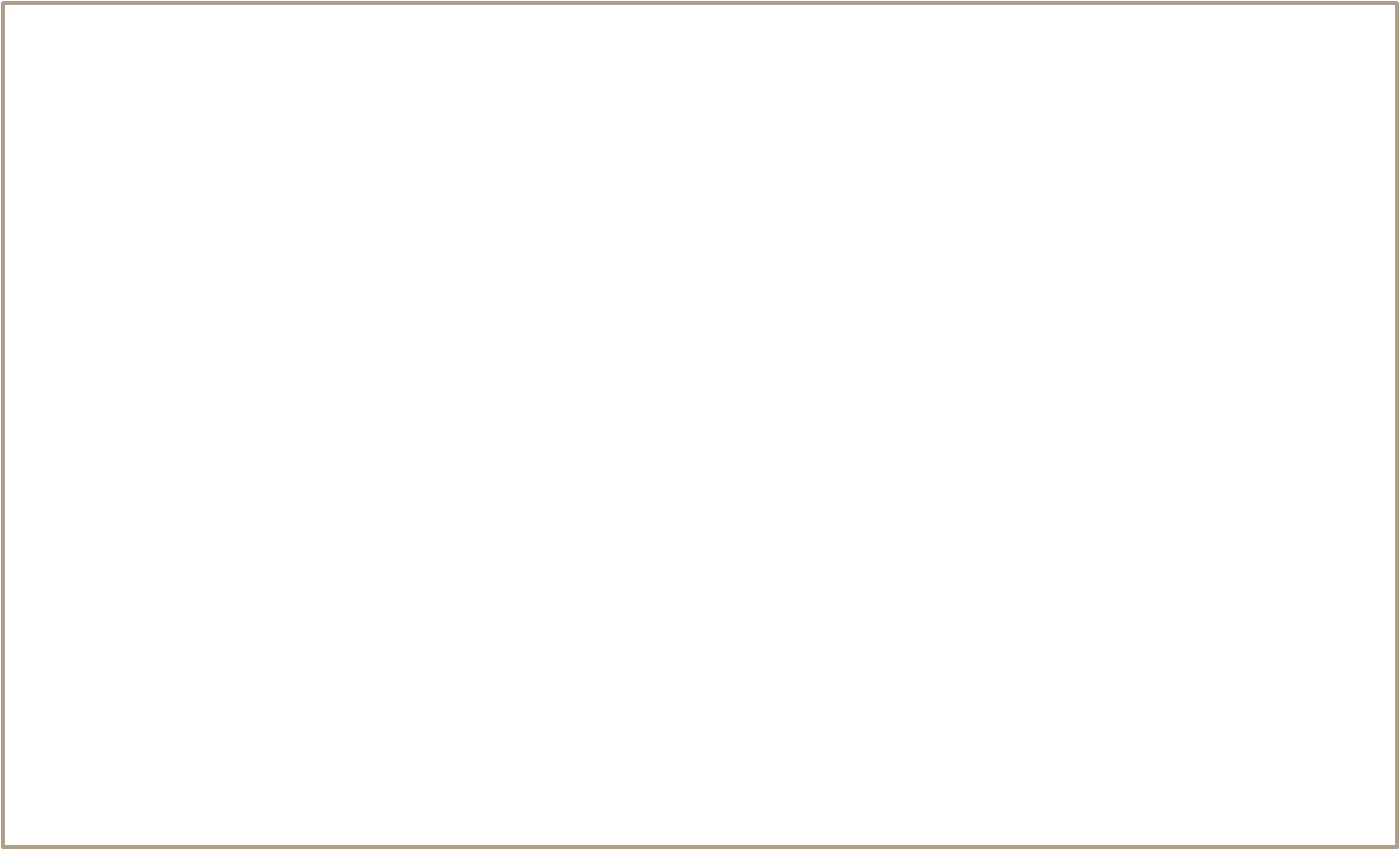 Note: Consolidated concession report can be printed here
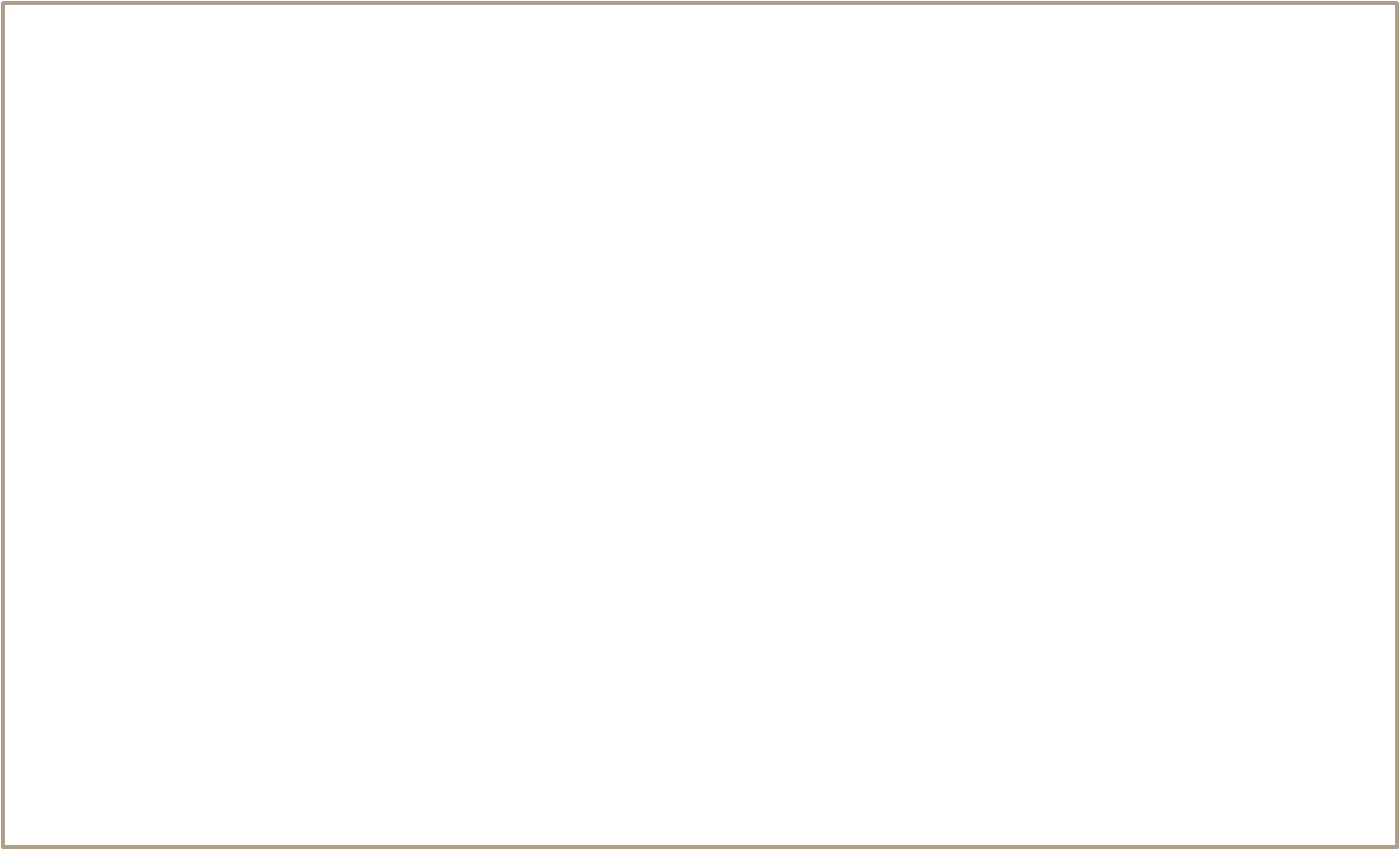 ACCOUNTS MODULE
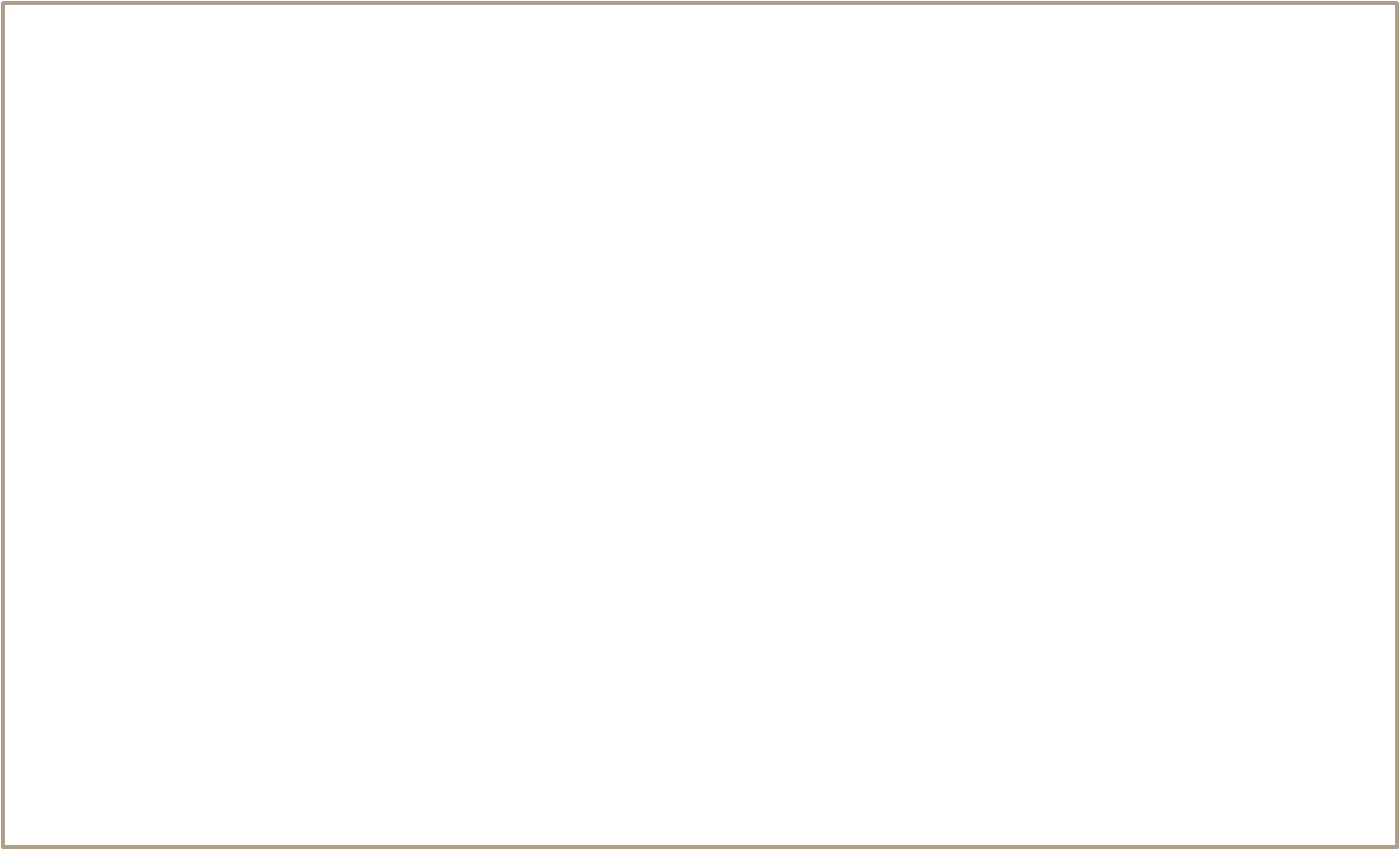 Accounts Module Home Page
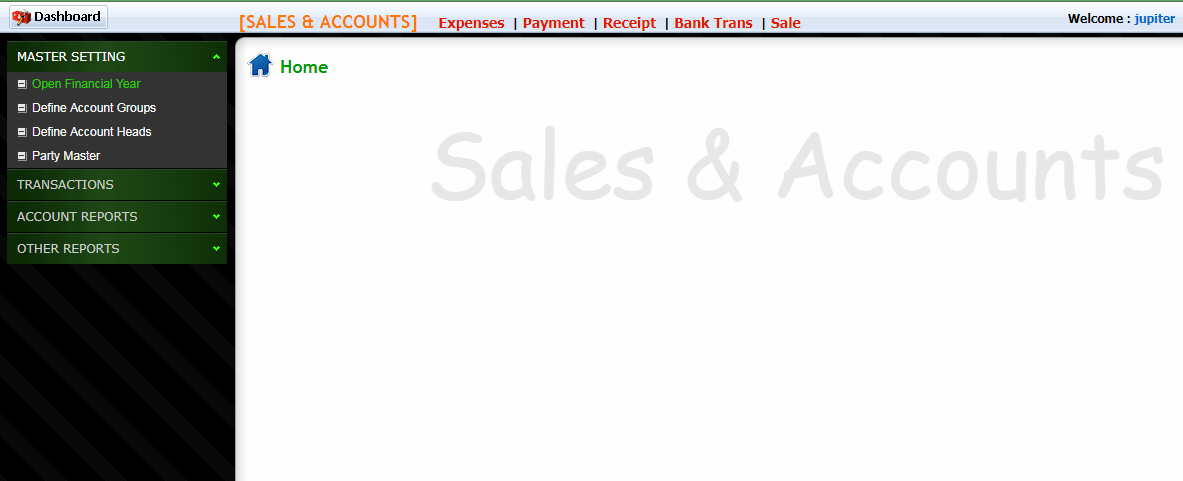 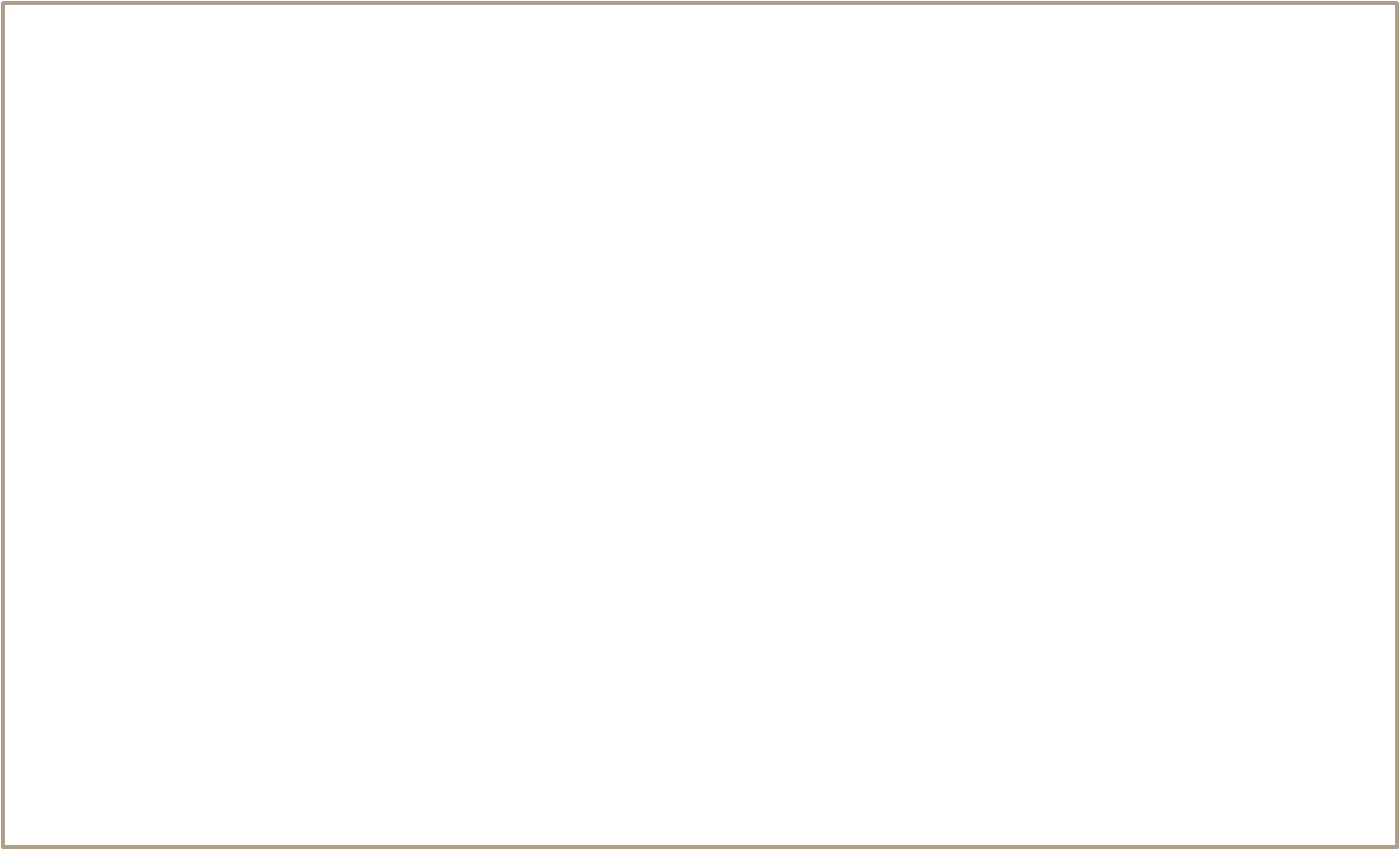 Note: Welcome Page with side access Menu to access different pages
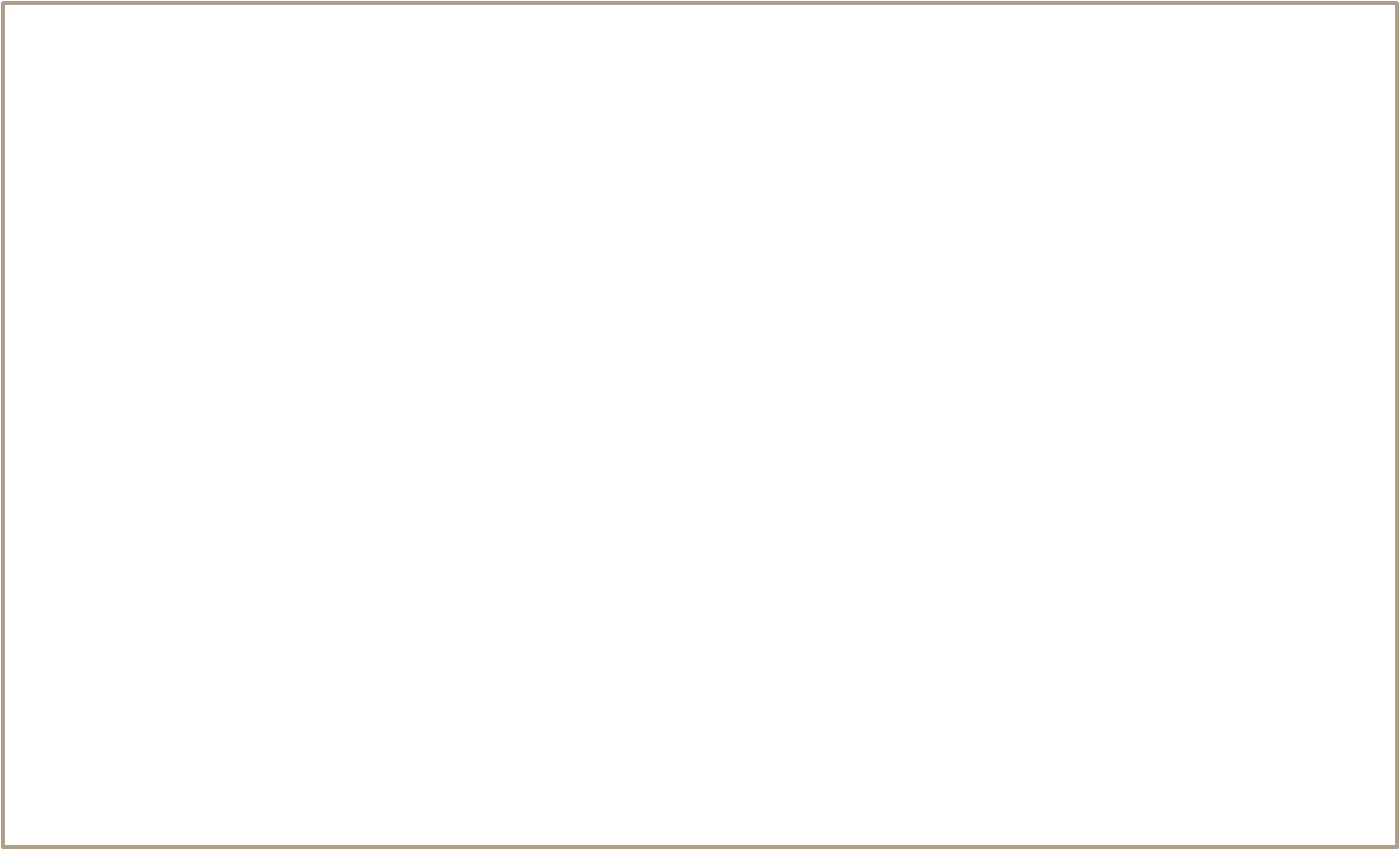 Set Opening balance on new Financial Year
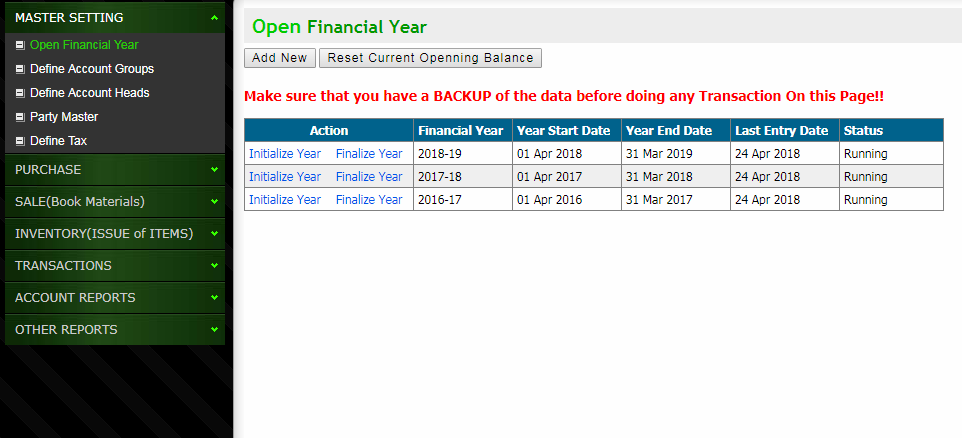 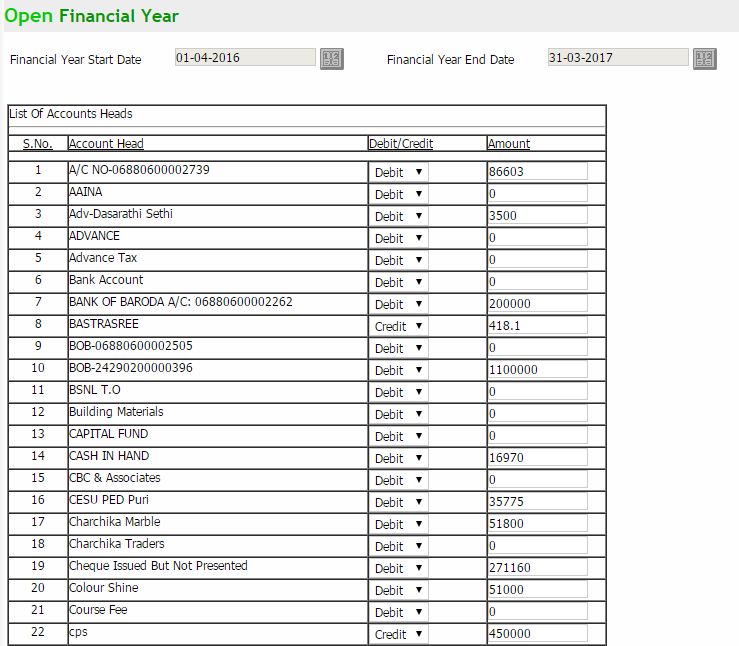 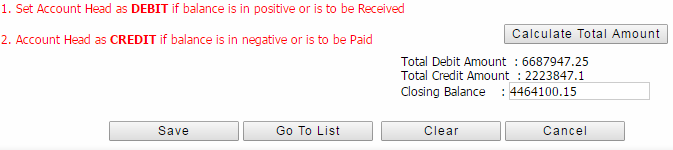 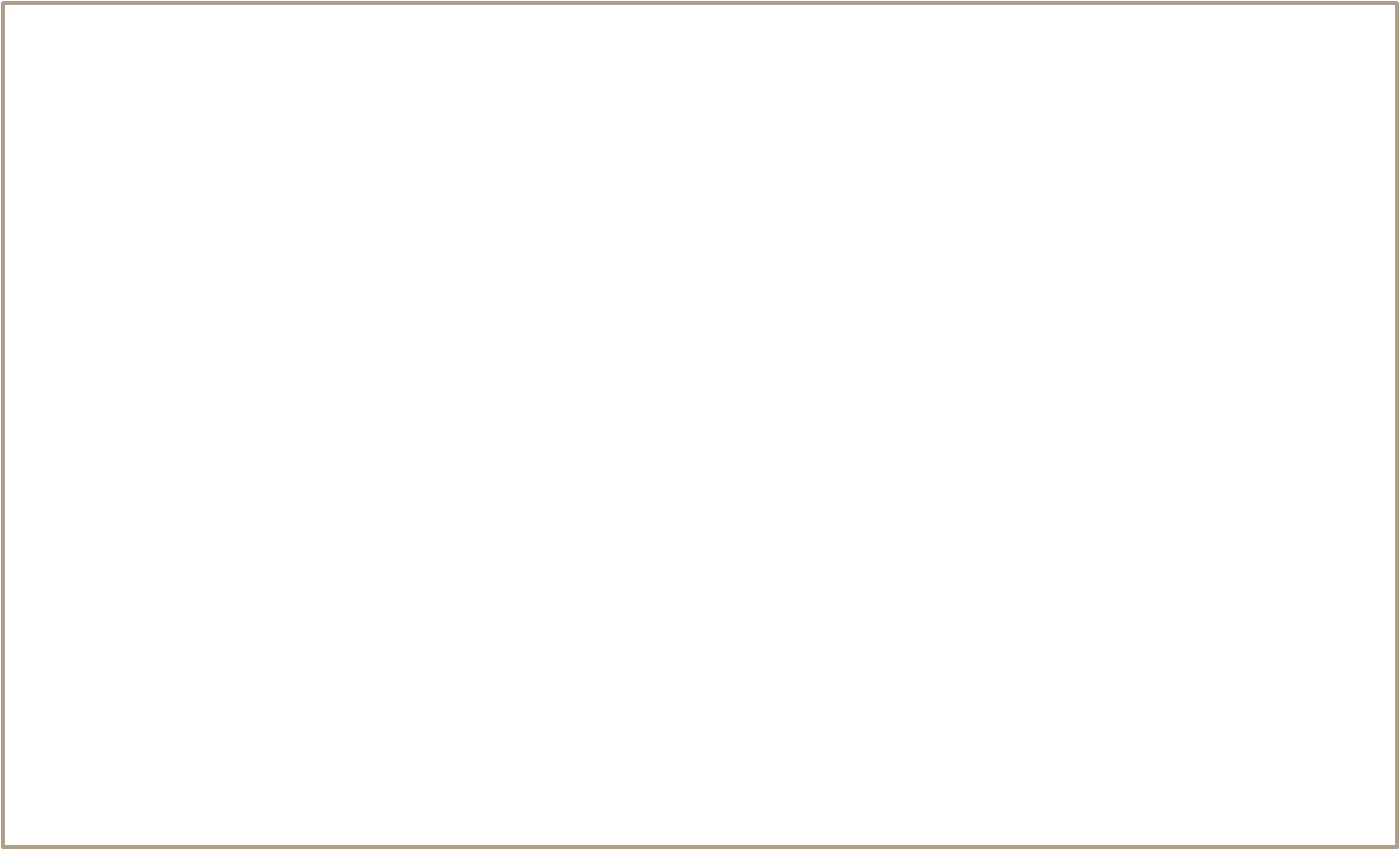 Note: Opening balance can be set on opening of new financial year to match the balance sheet
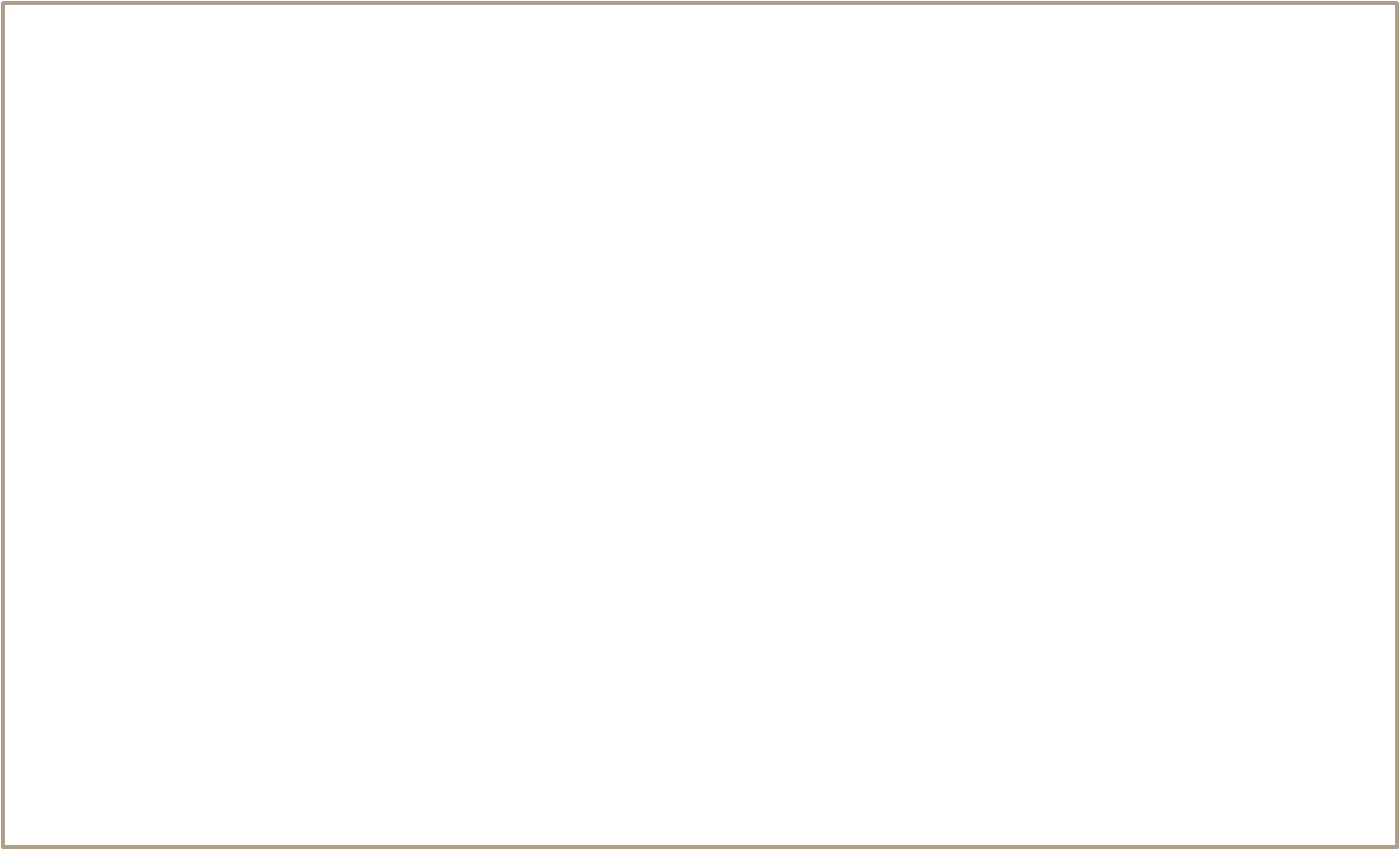 Account Heads
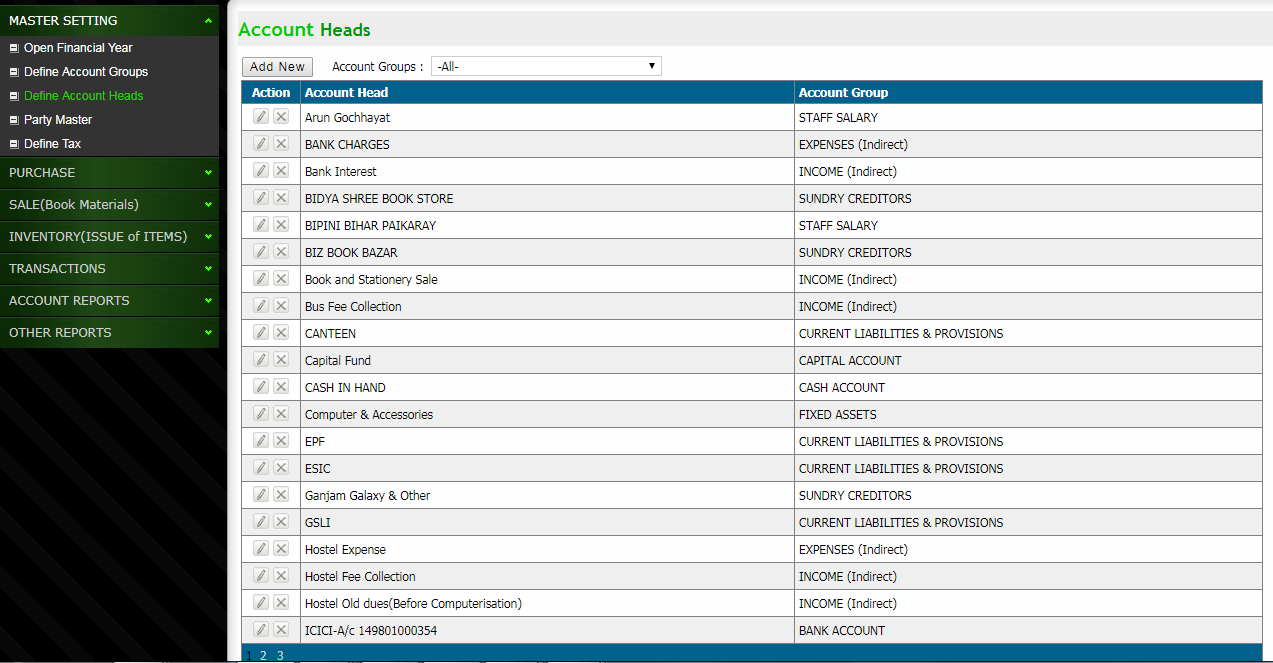 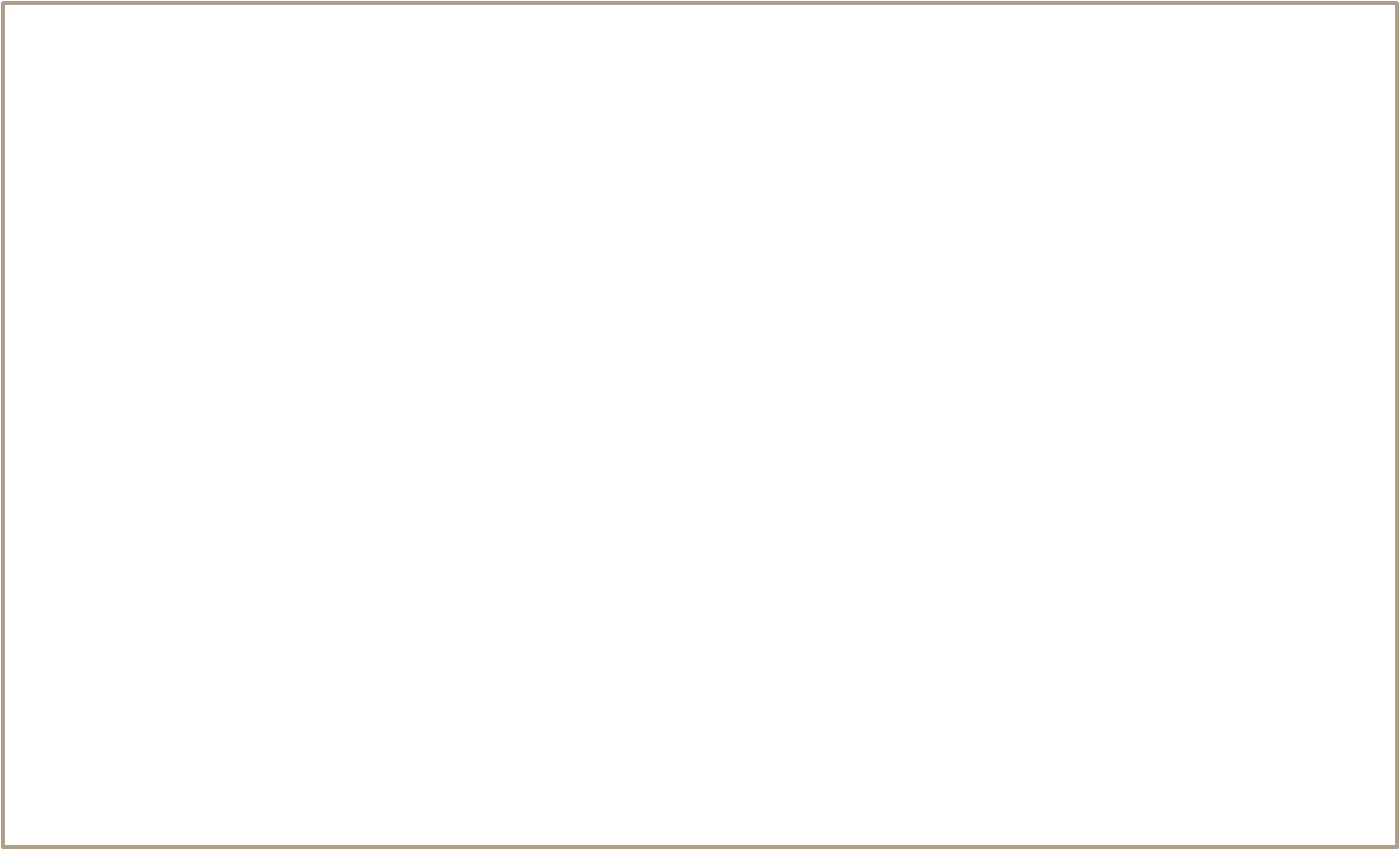 Note: Accounting heads can be created here as per the requirement
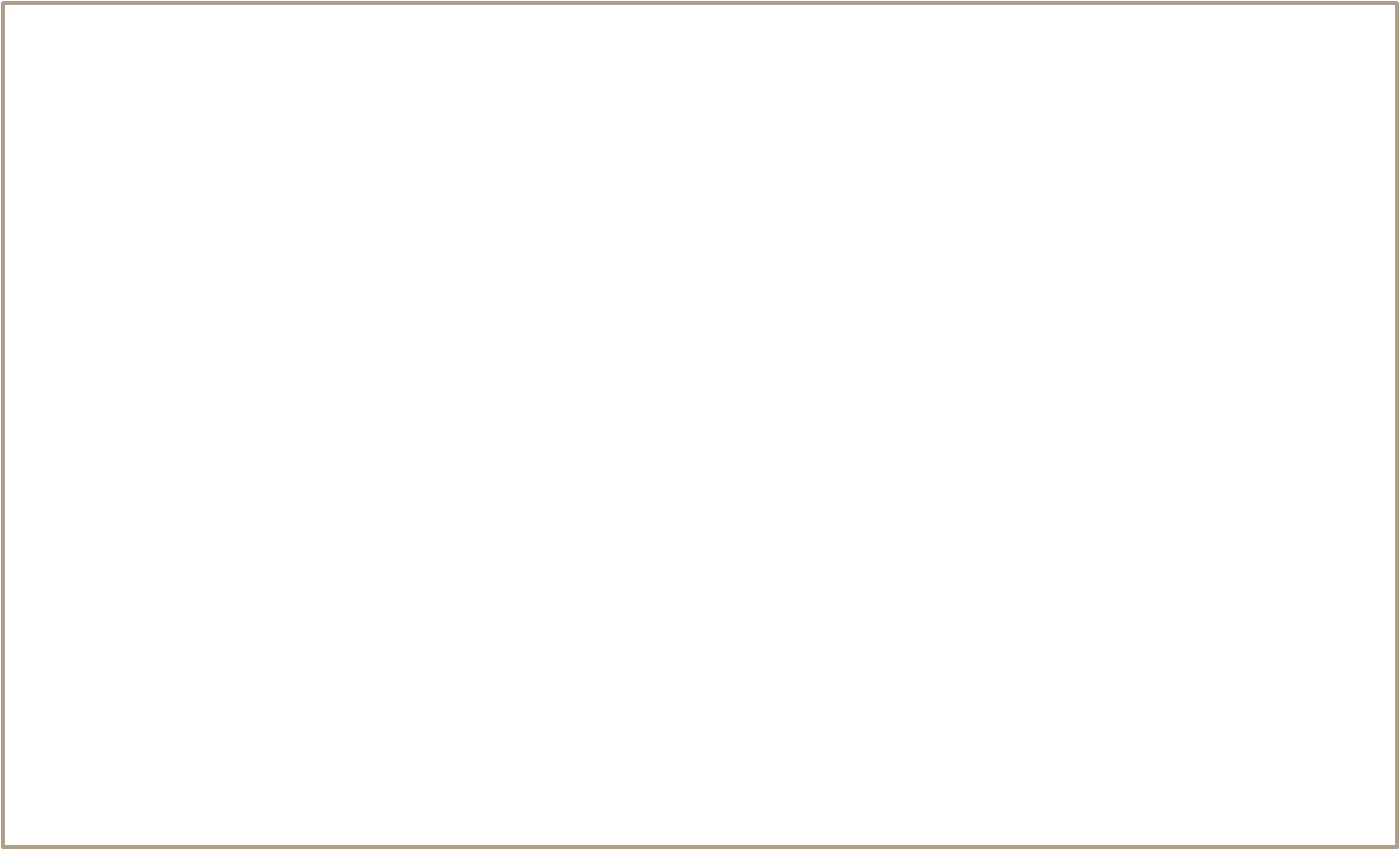 Create New Party Account
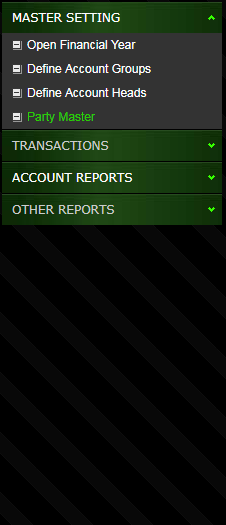 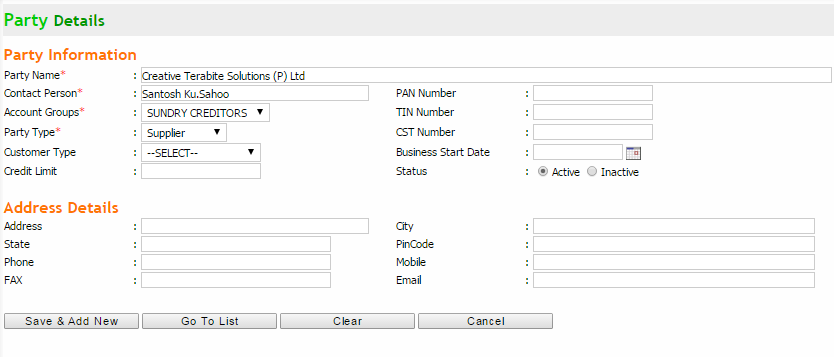 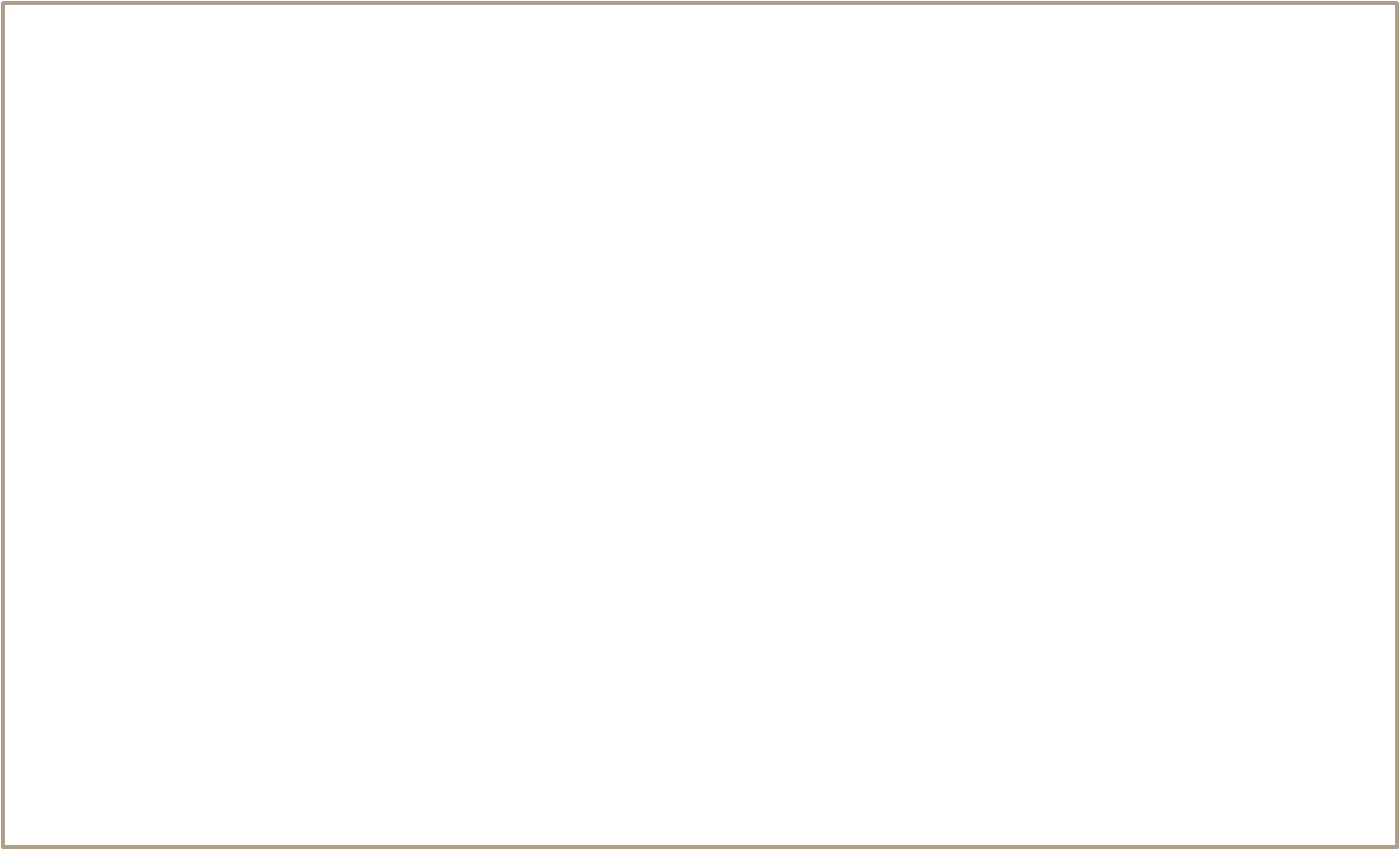 Note: Party account of creditors/debtors can be created here
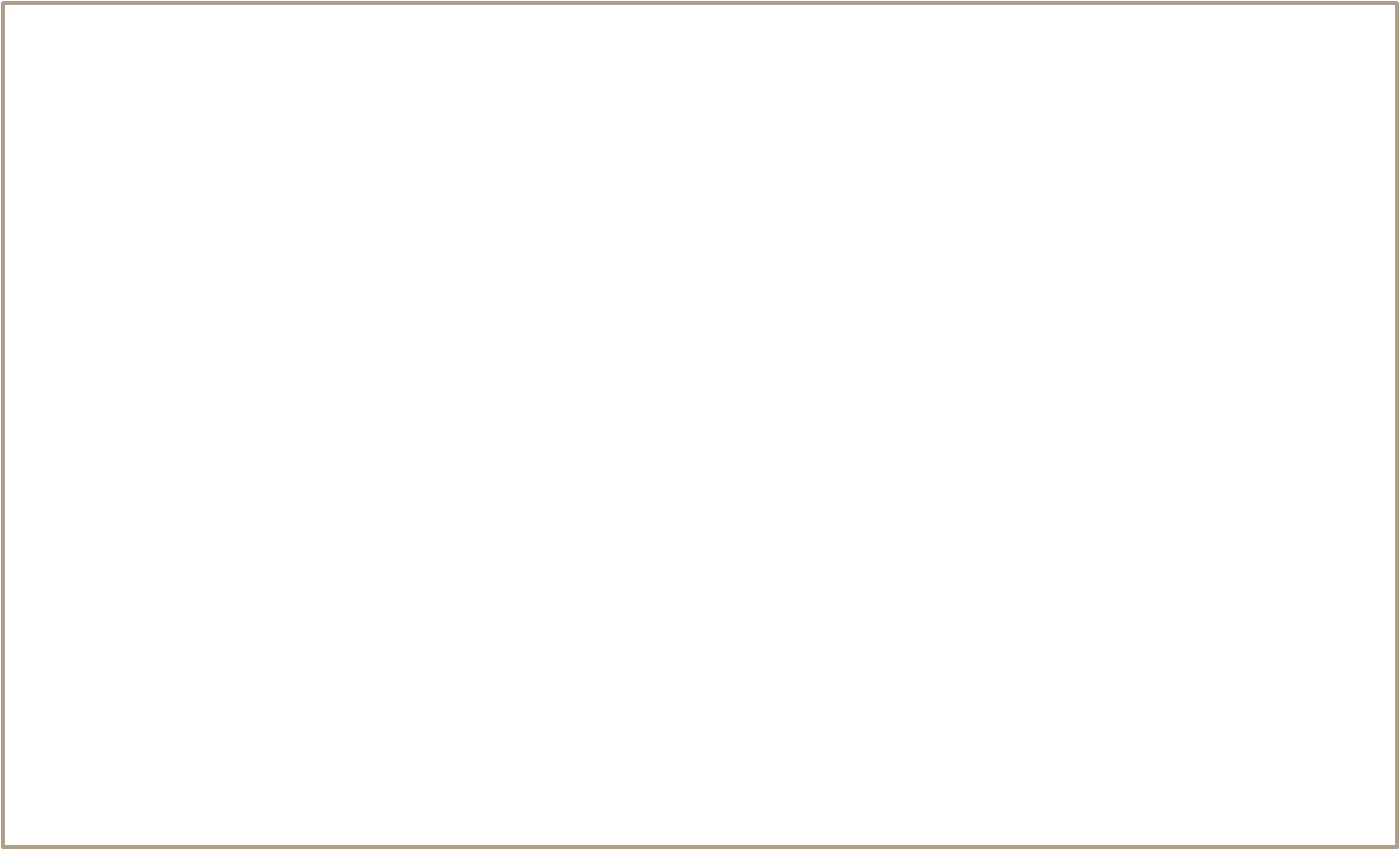 Party List
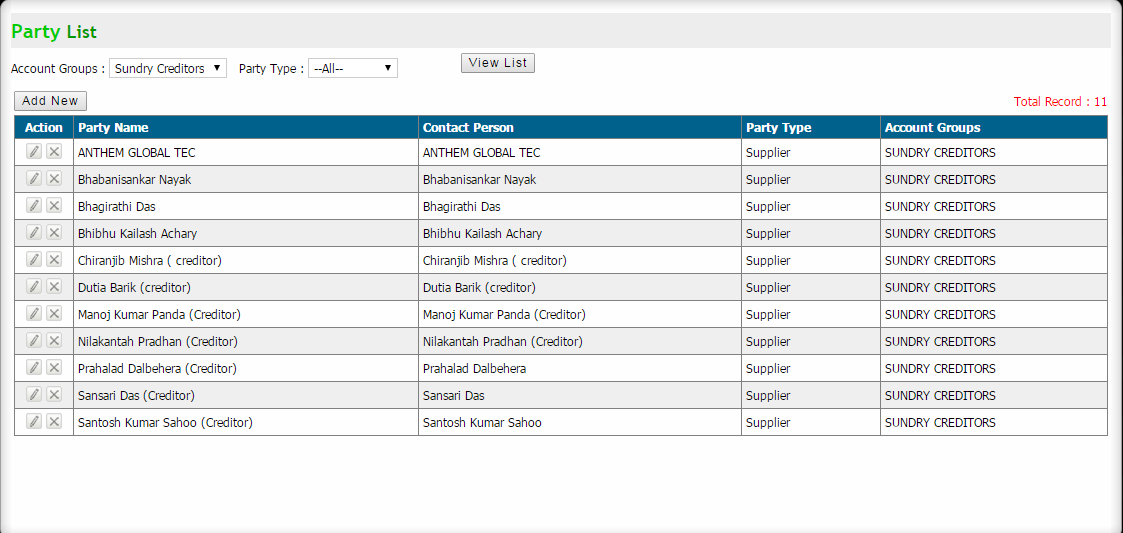 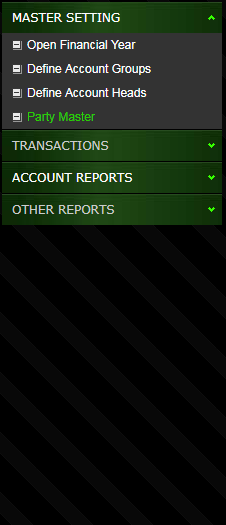 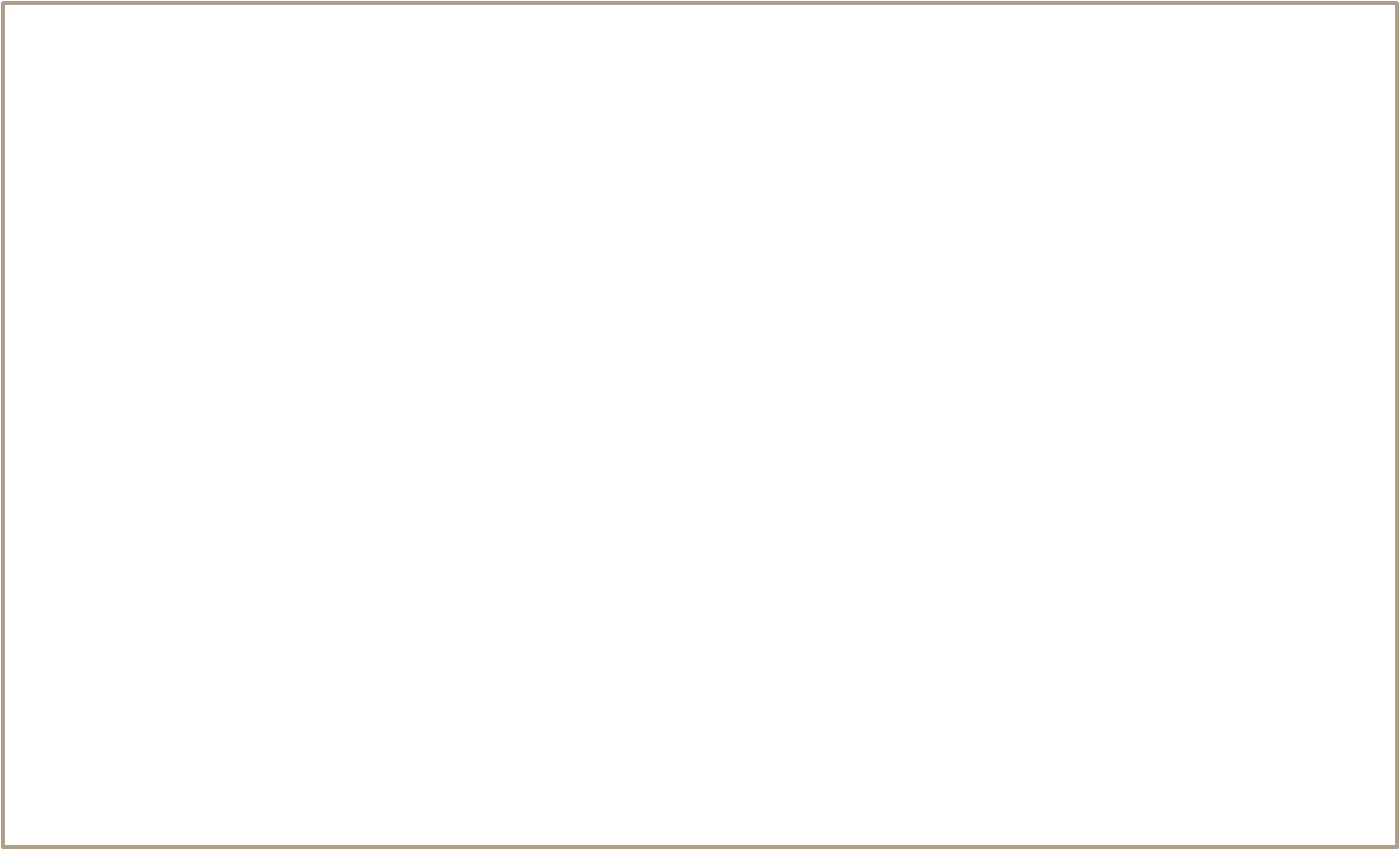 Note: Party account list can be viewed with full details
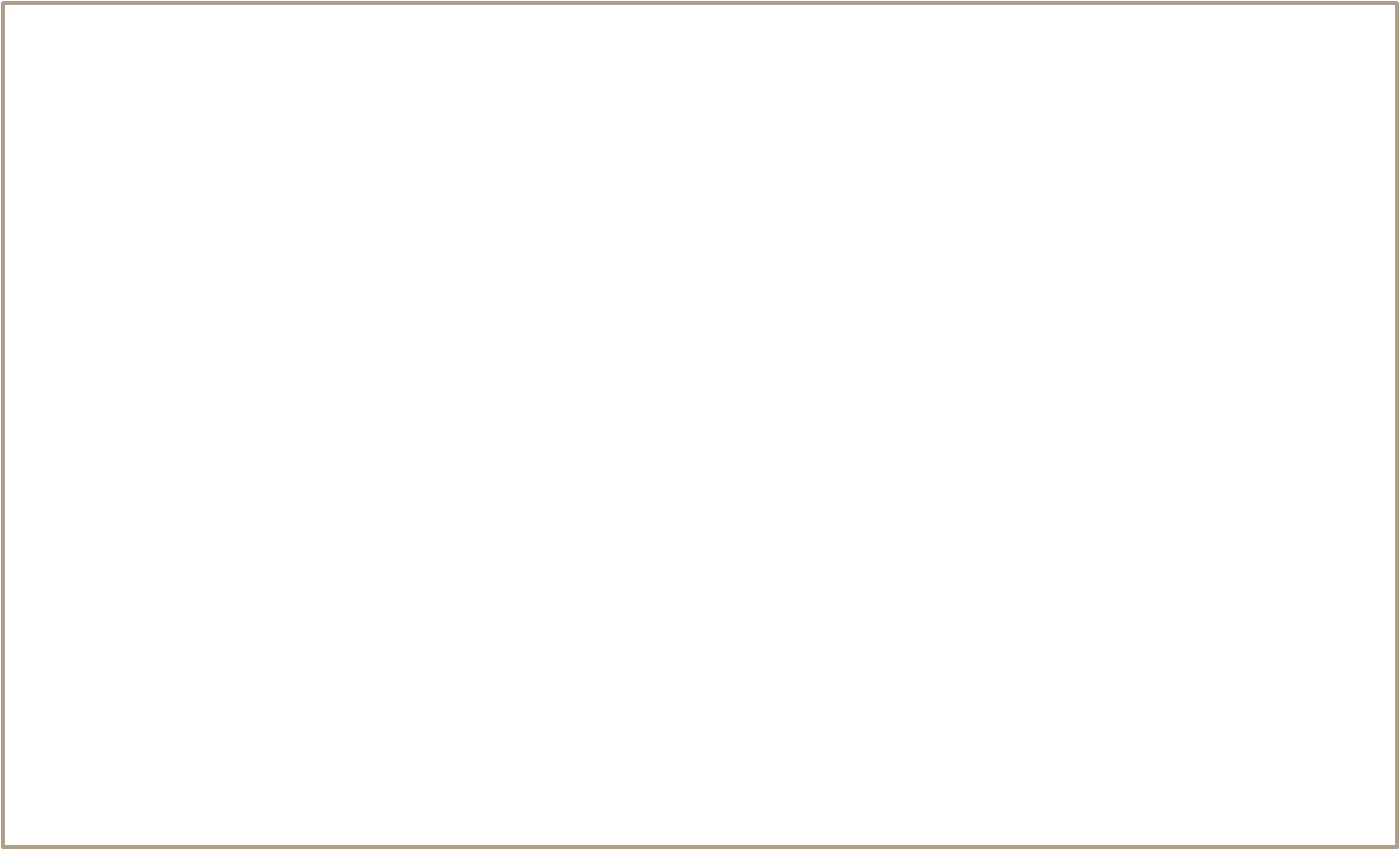 Expense Entry
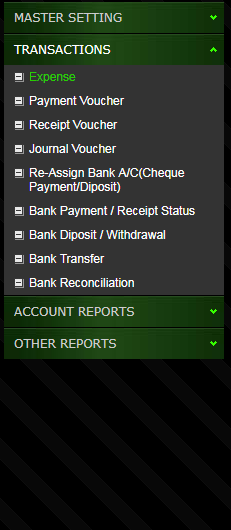 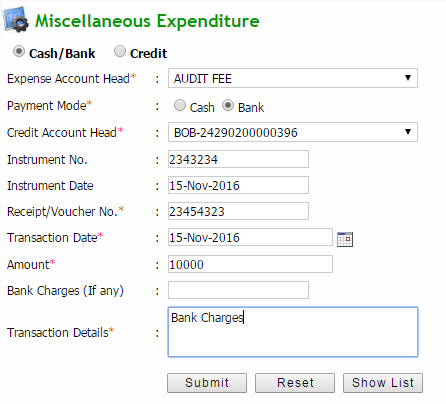 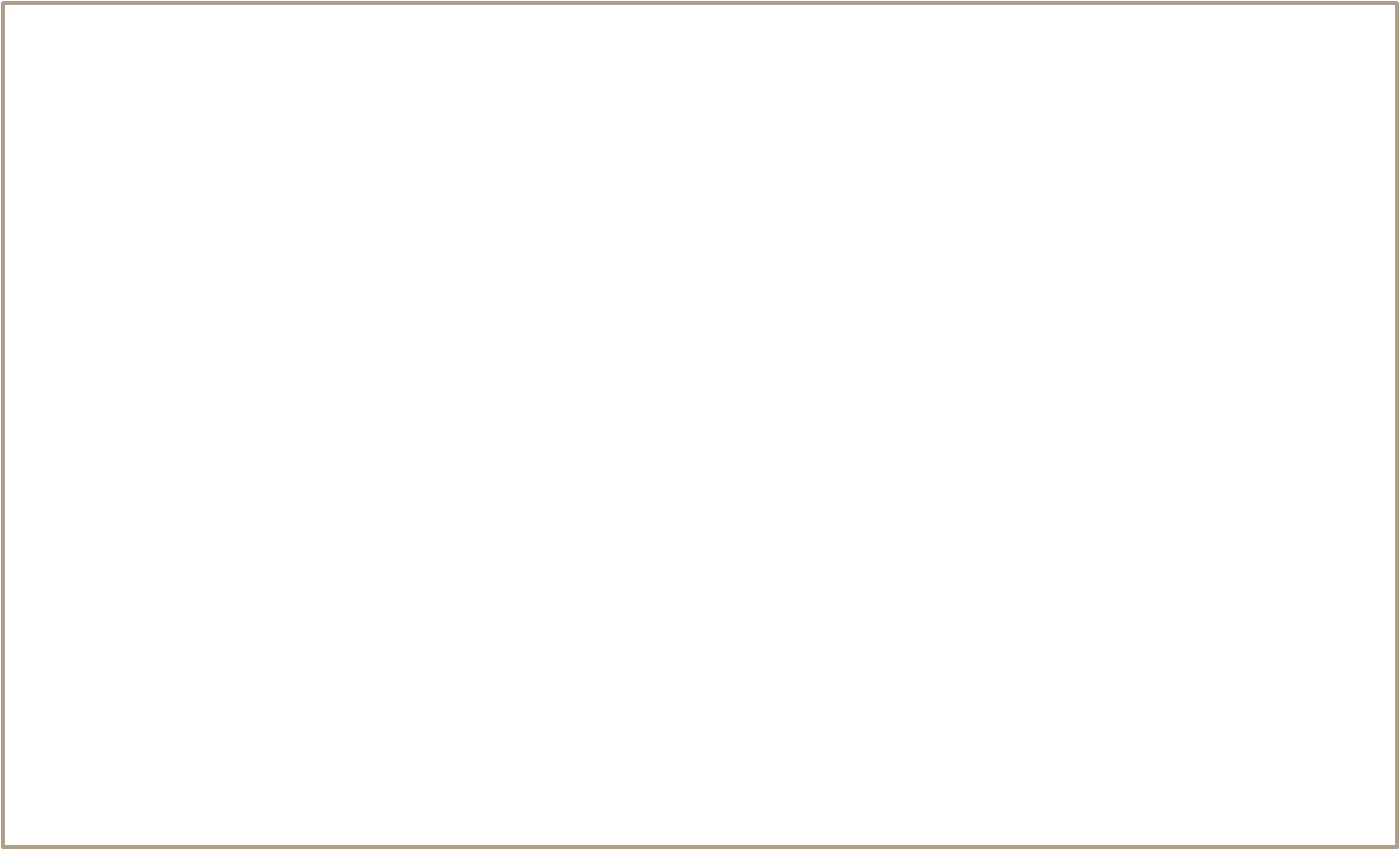 Note: All day to day accounting expenses can be entered here
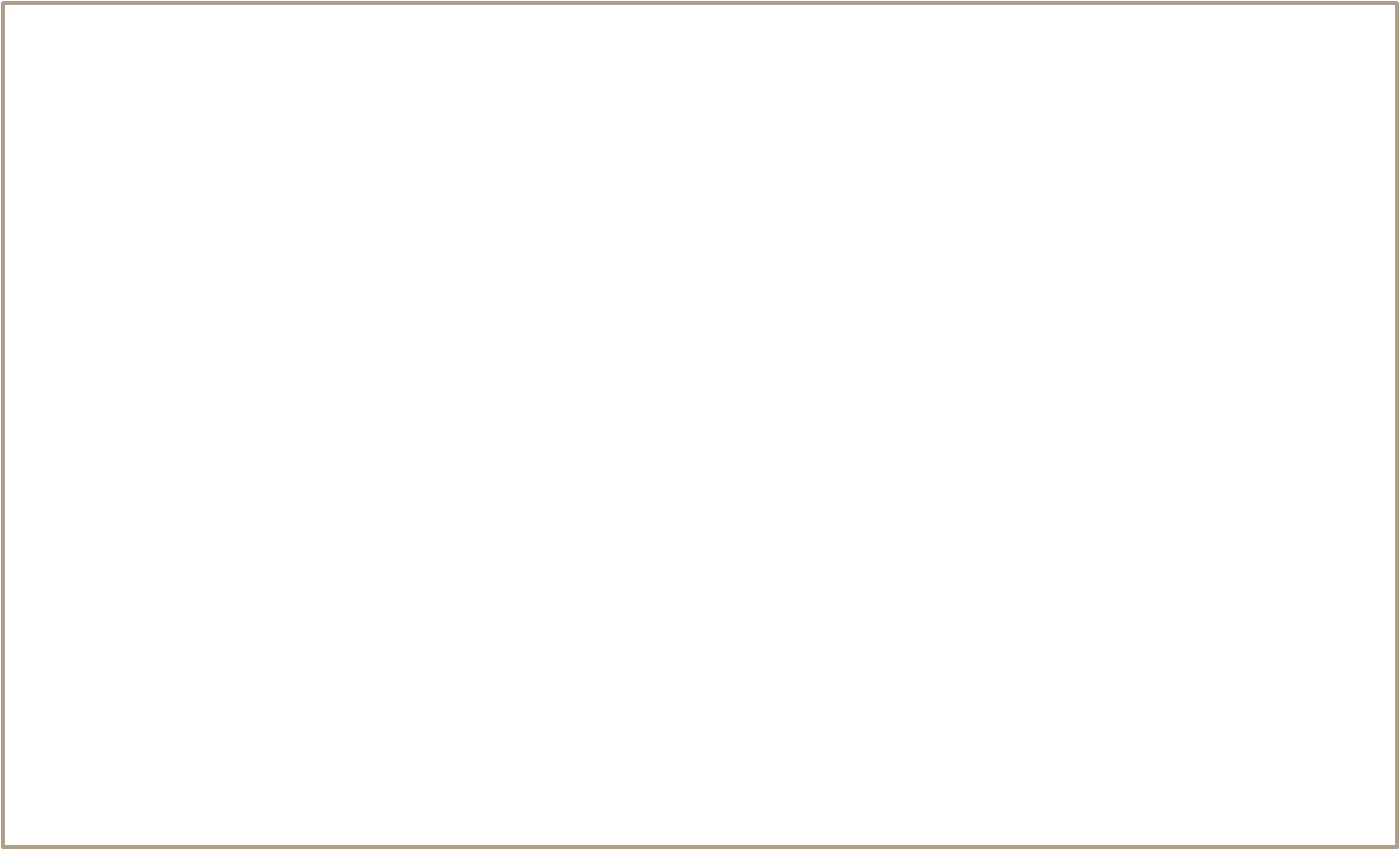 Payment Voucher Entry
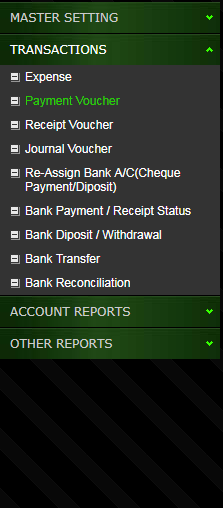 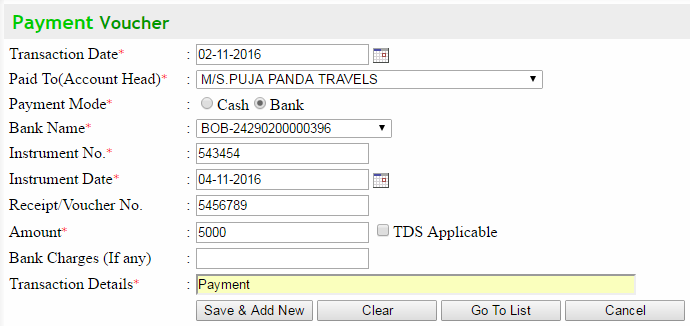 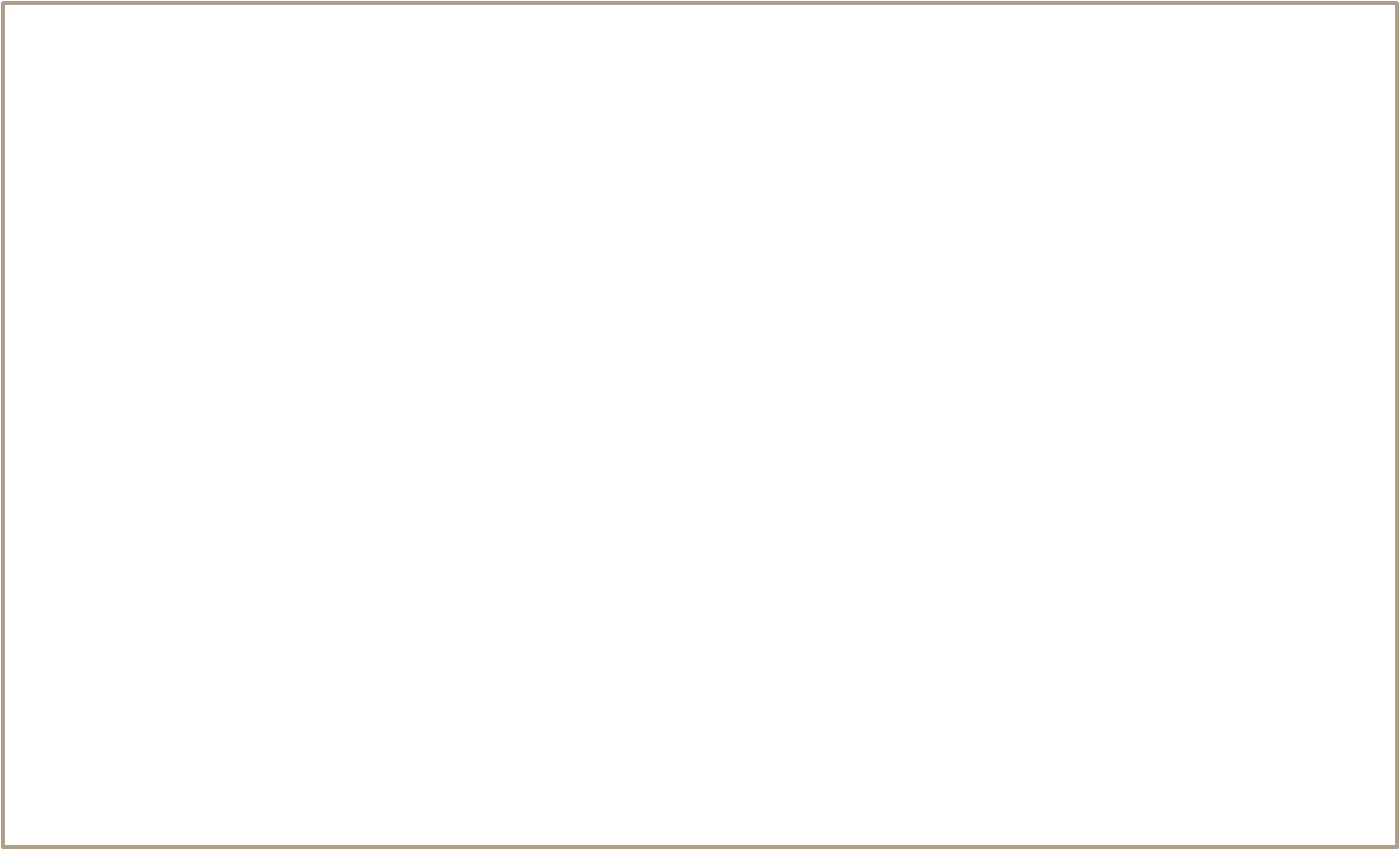 Note: While doing payment to any party account the details can be posted using this page.
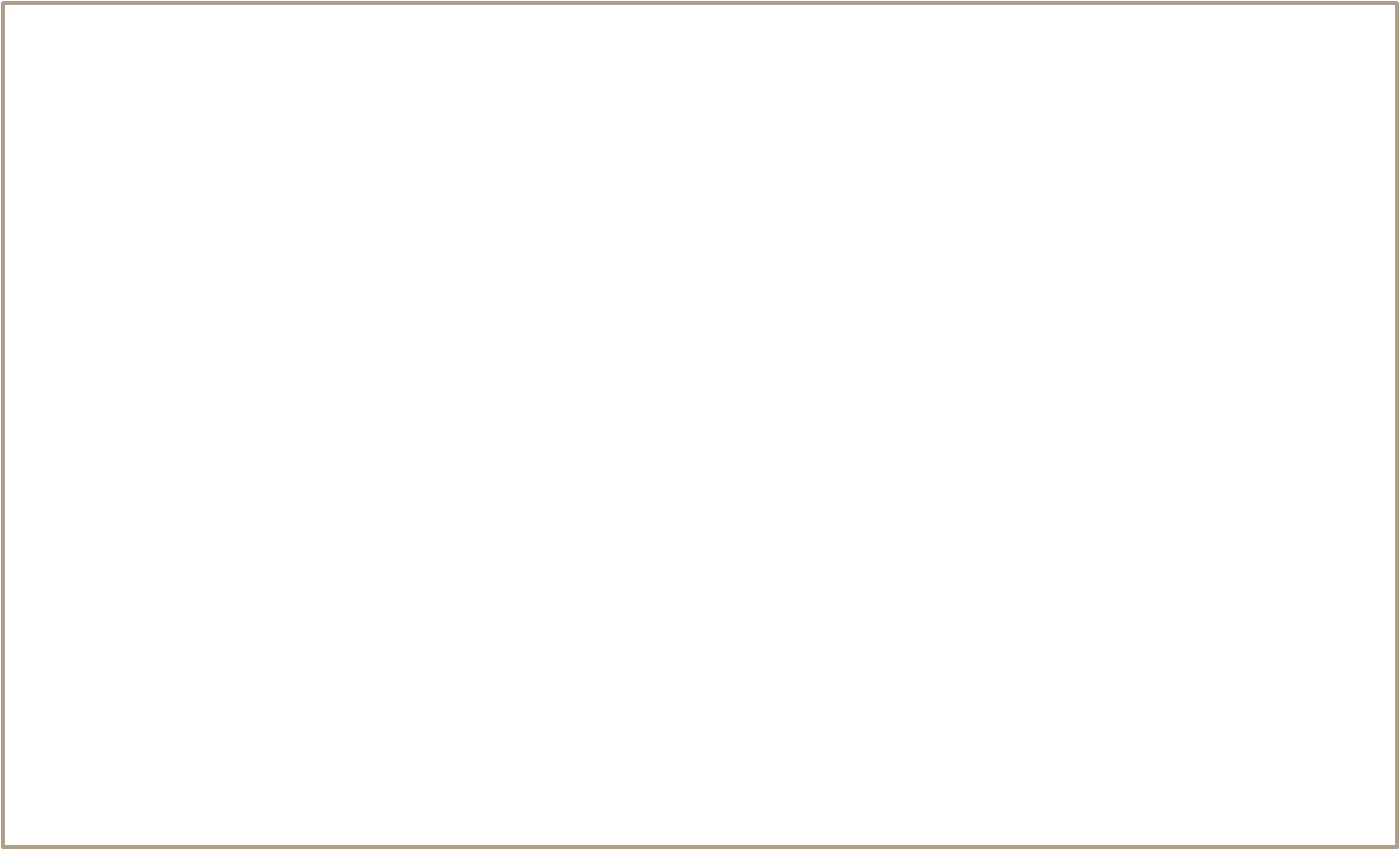 Receipt Voucher Entry
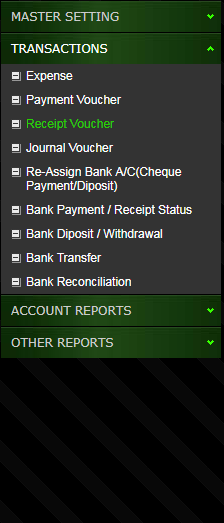 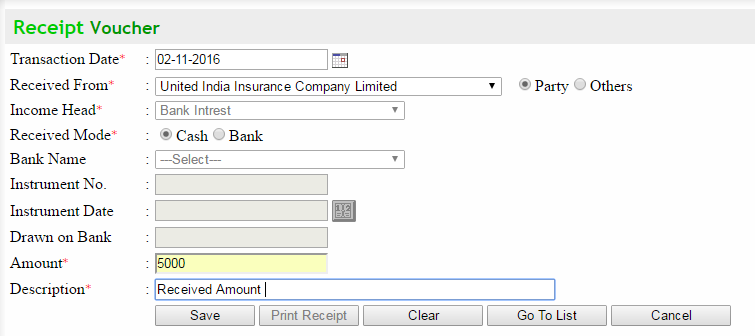 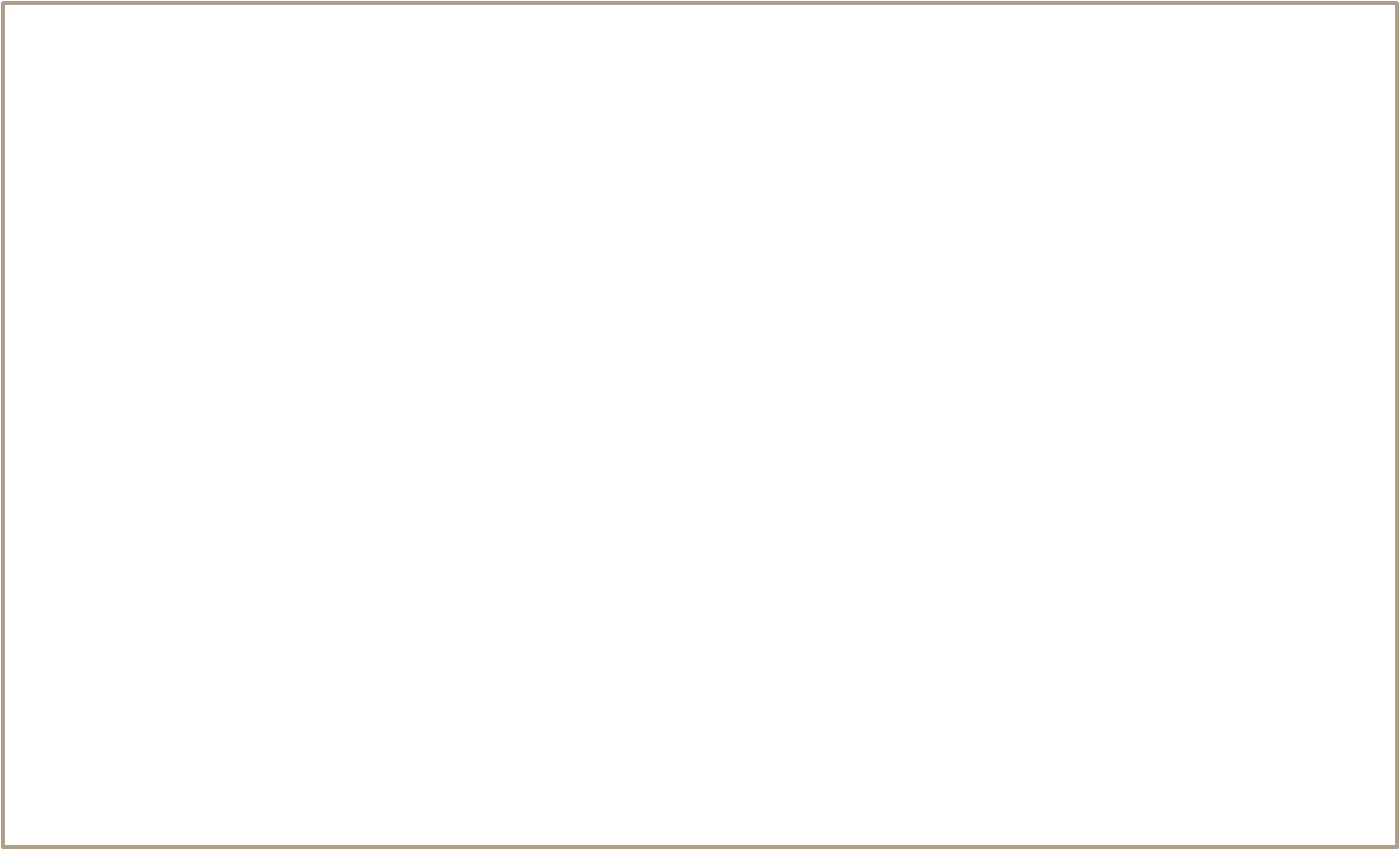 Note: Except college fee any other received amount can be posted here
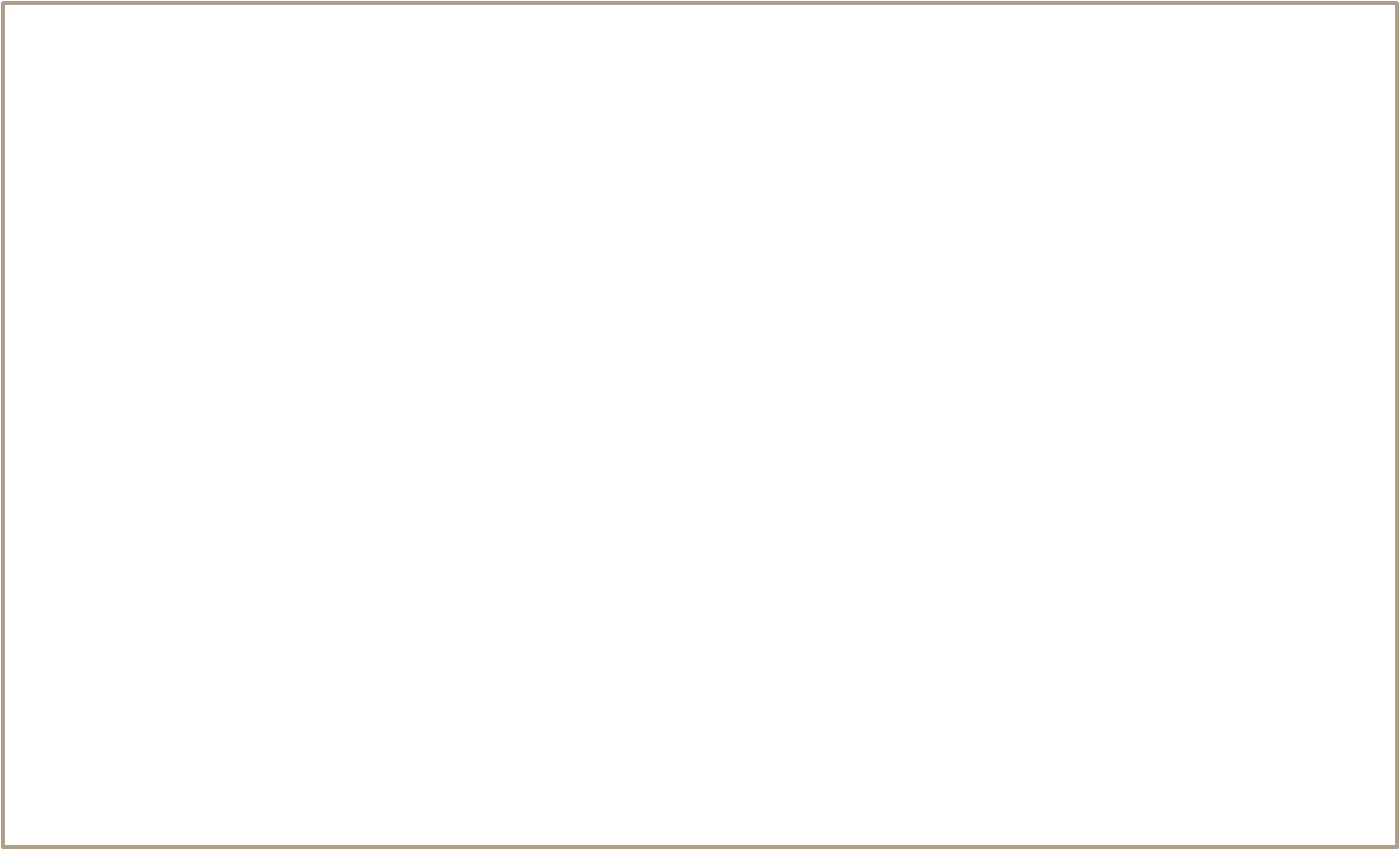 Bank Deposit / Withdrawals
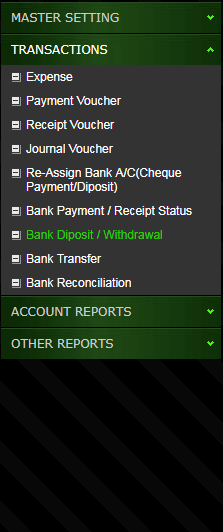 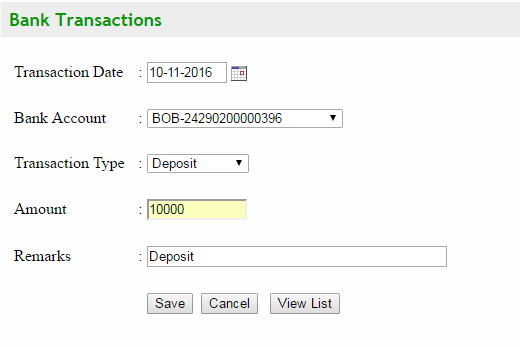 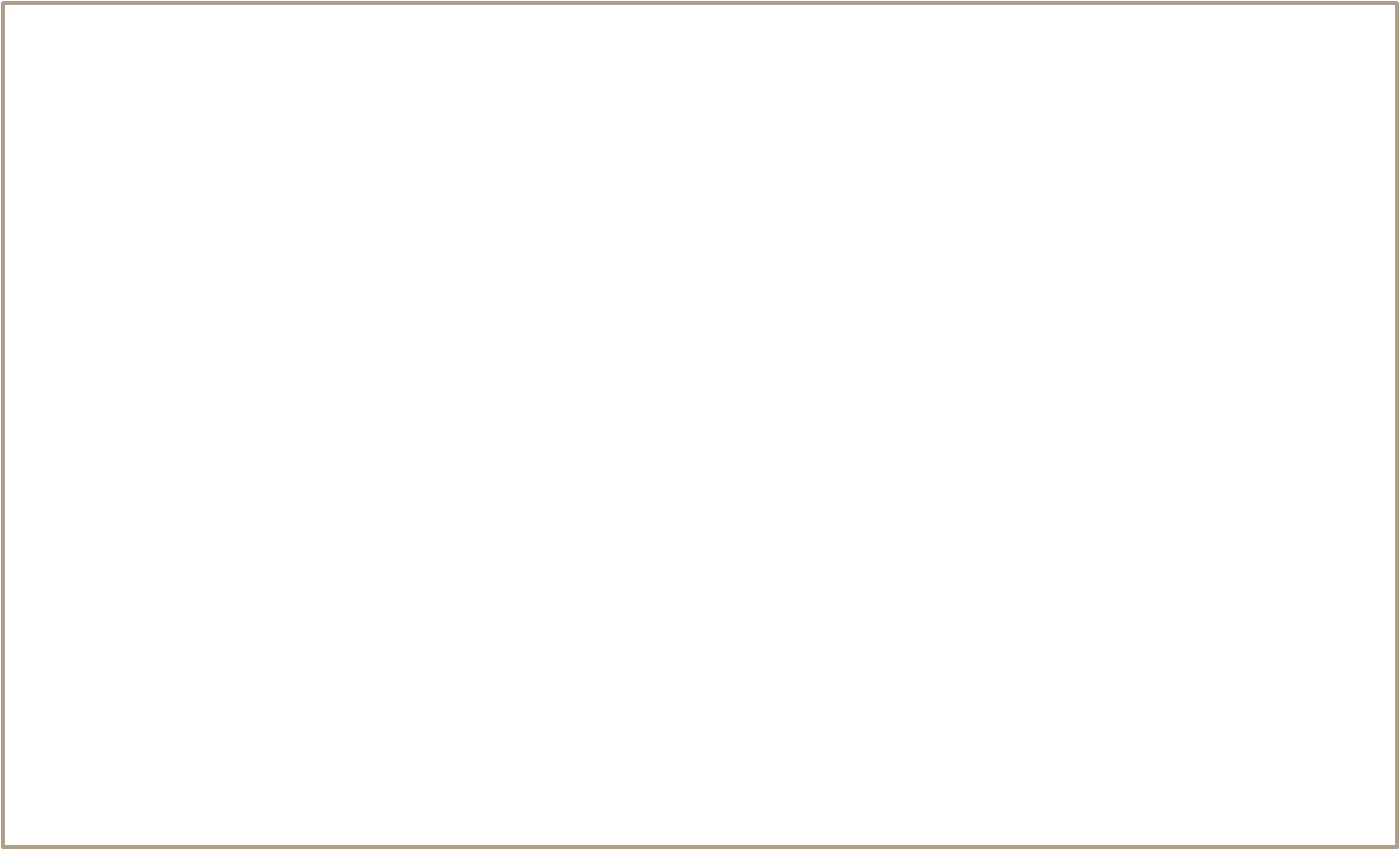 Note: Bank deposit / withdrawals can be posted here that will reflect automatically in daily cash book
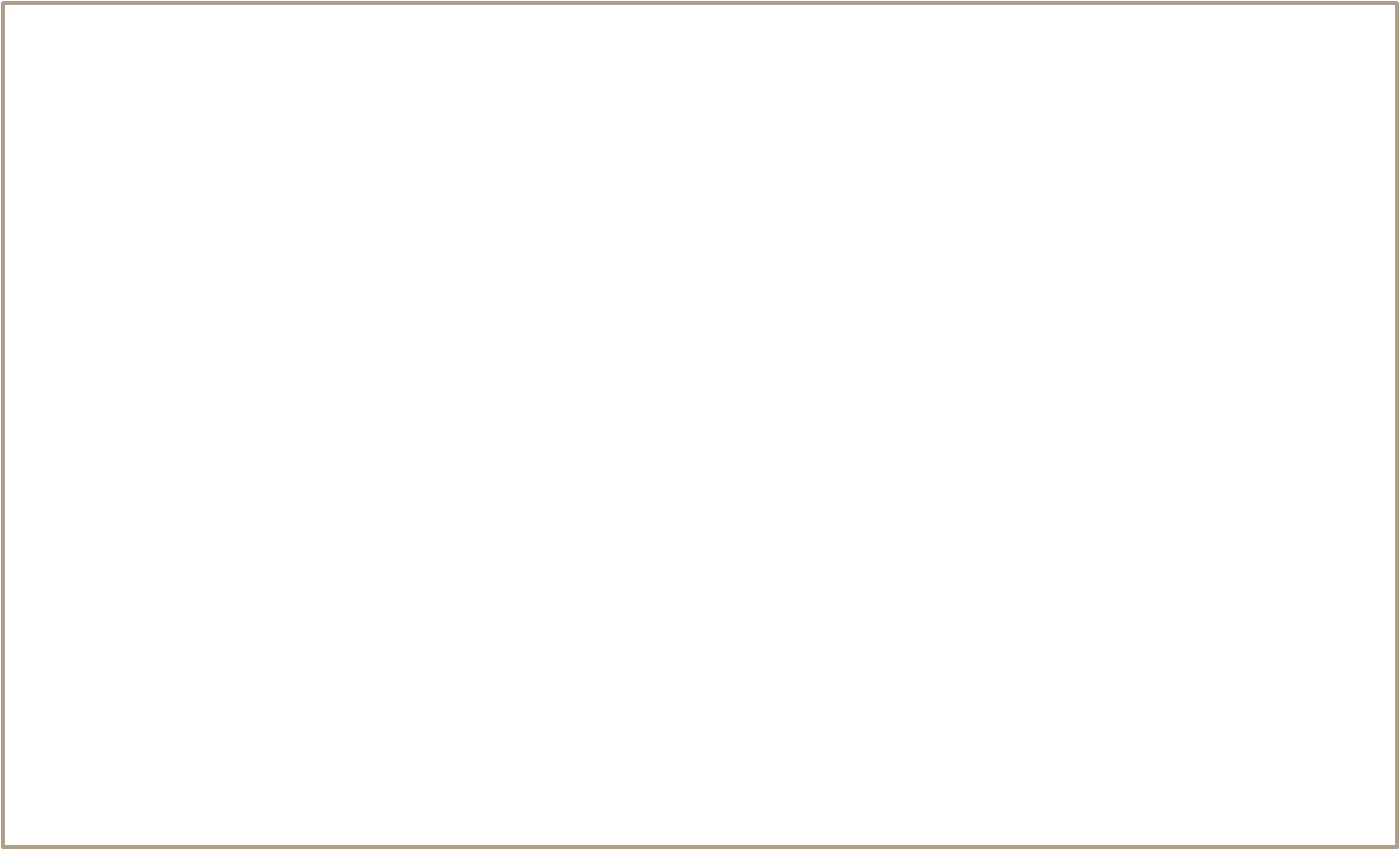 Accounts Module Reports
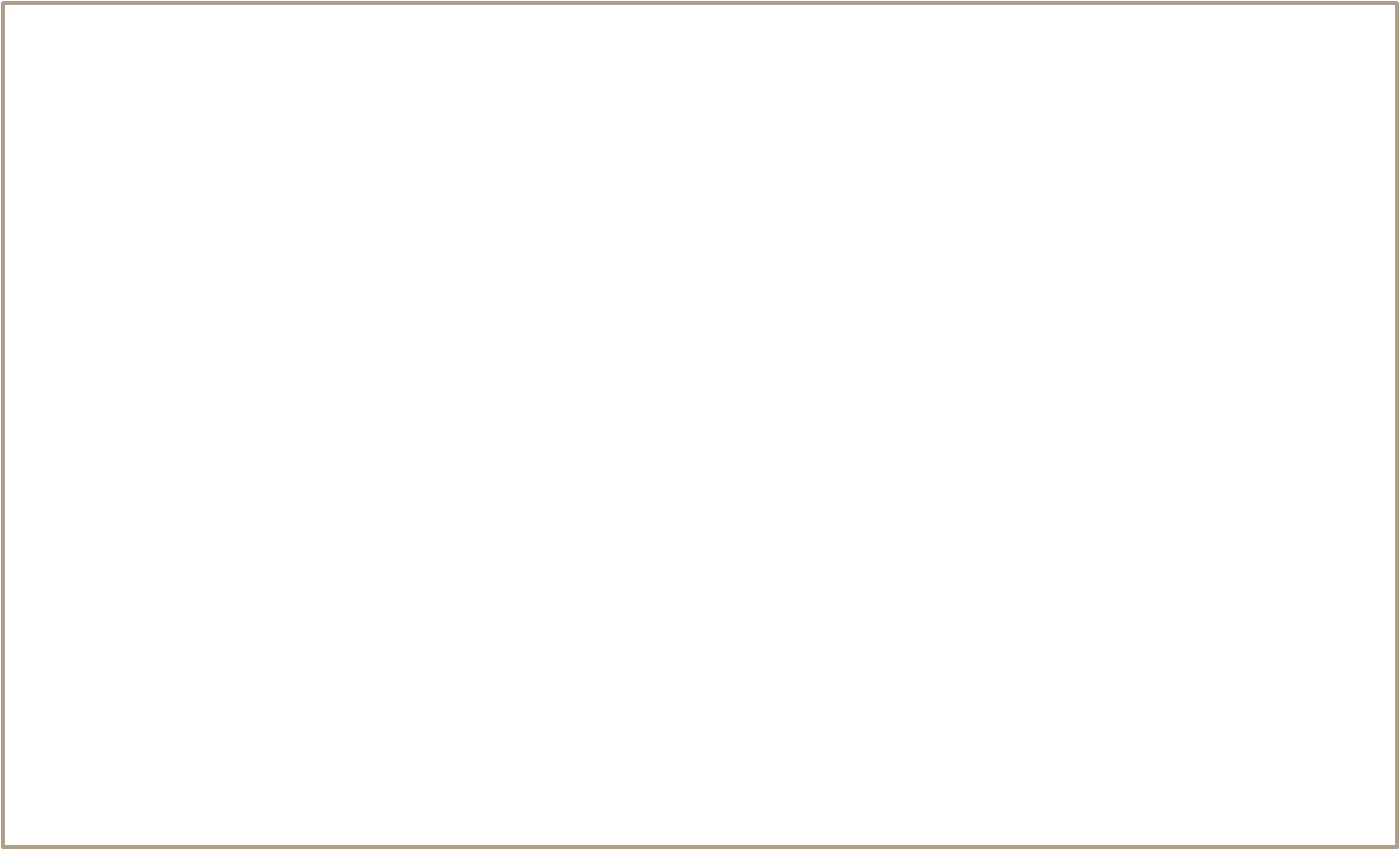 Account Ledger Report
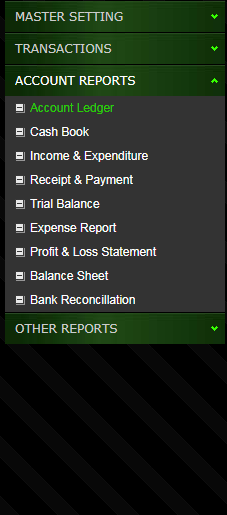 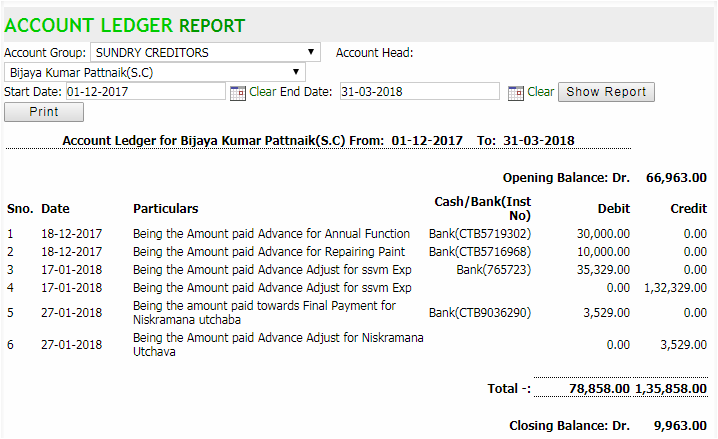 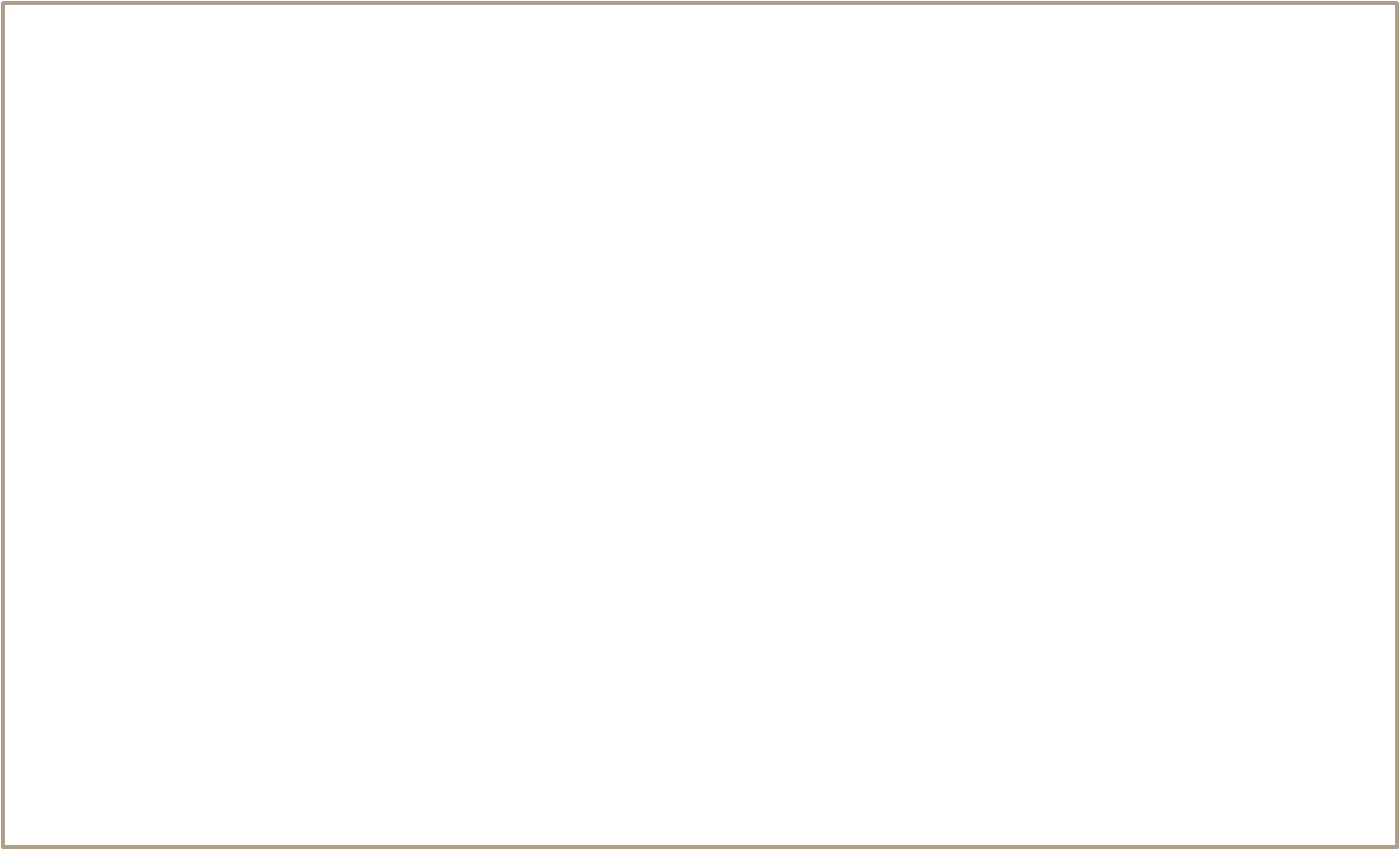 Note: Account head wise ledger report can be viewed with required filters between 2 dates
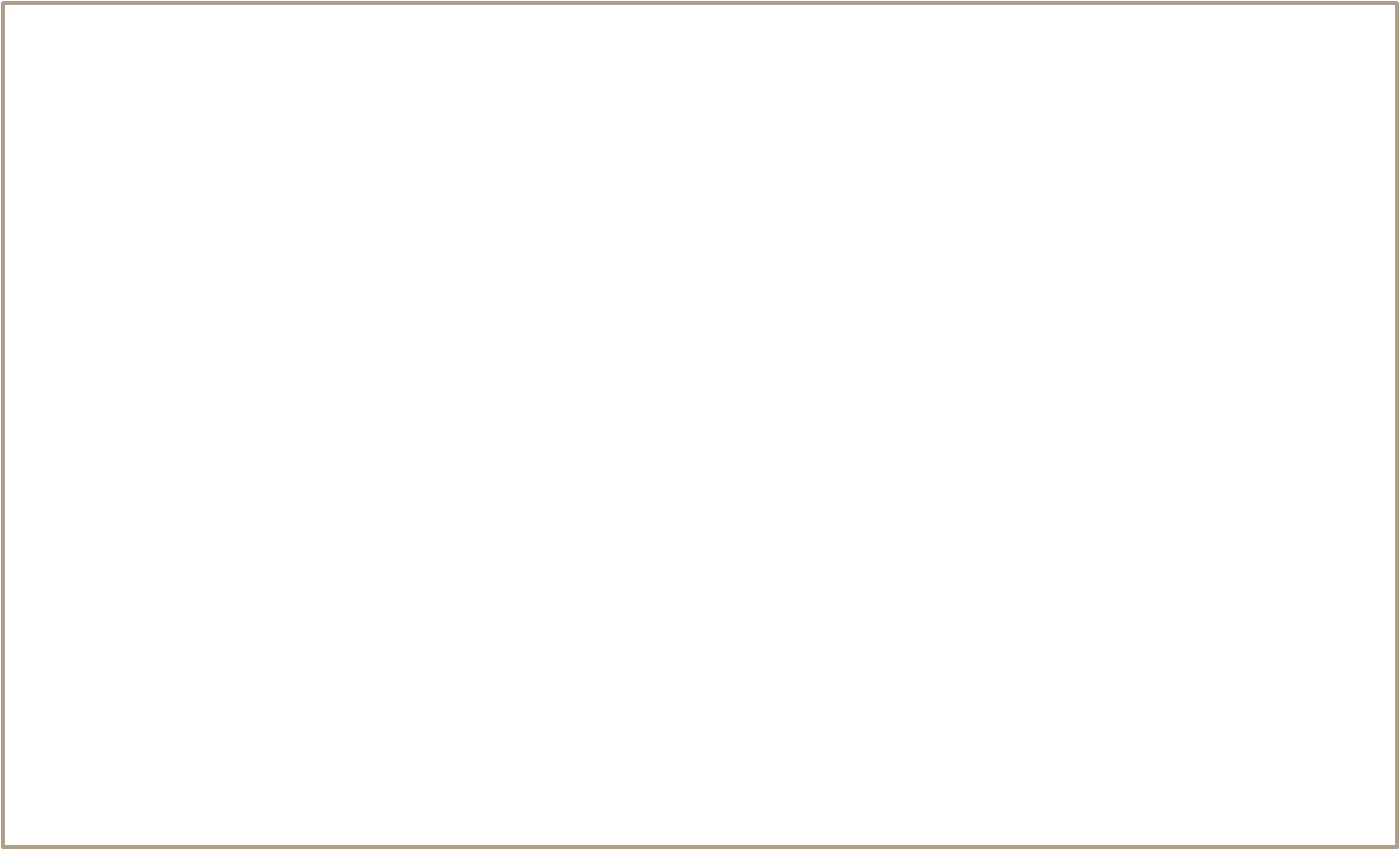 Daily Cash Book
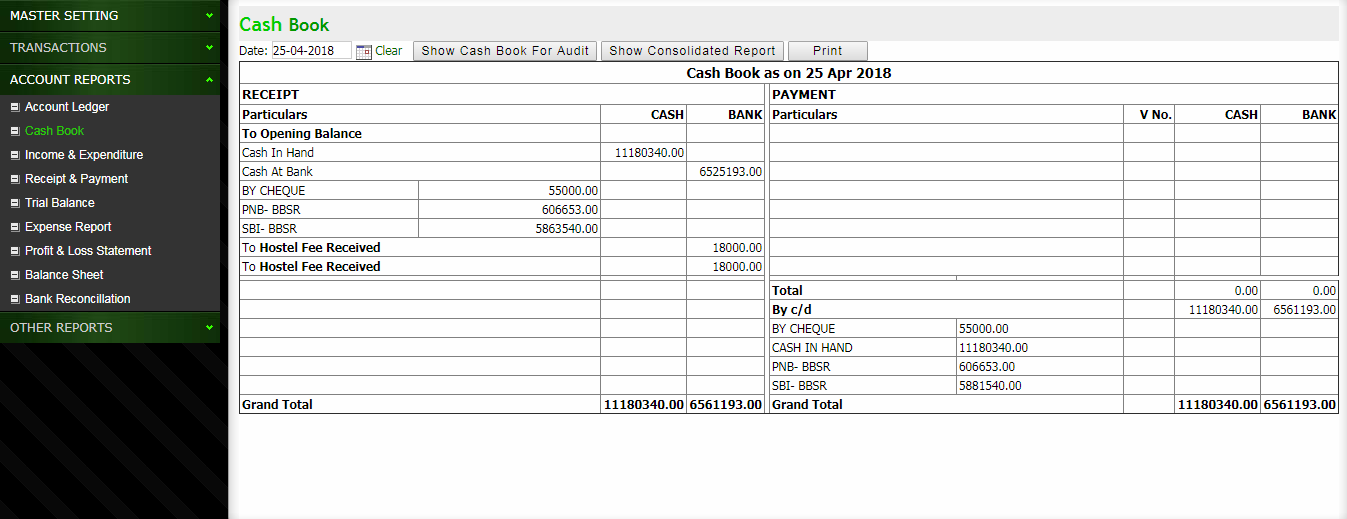 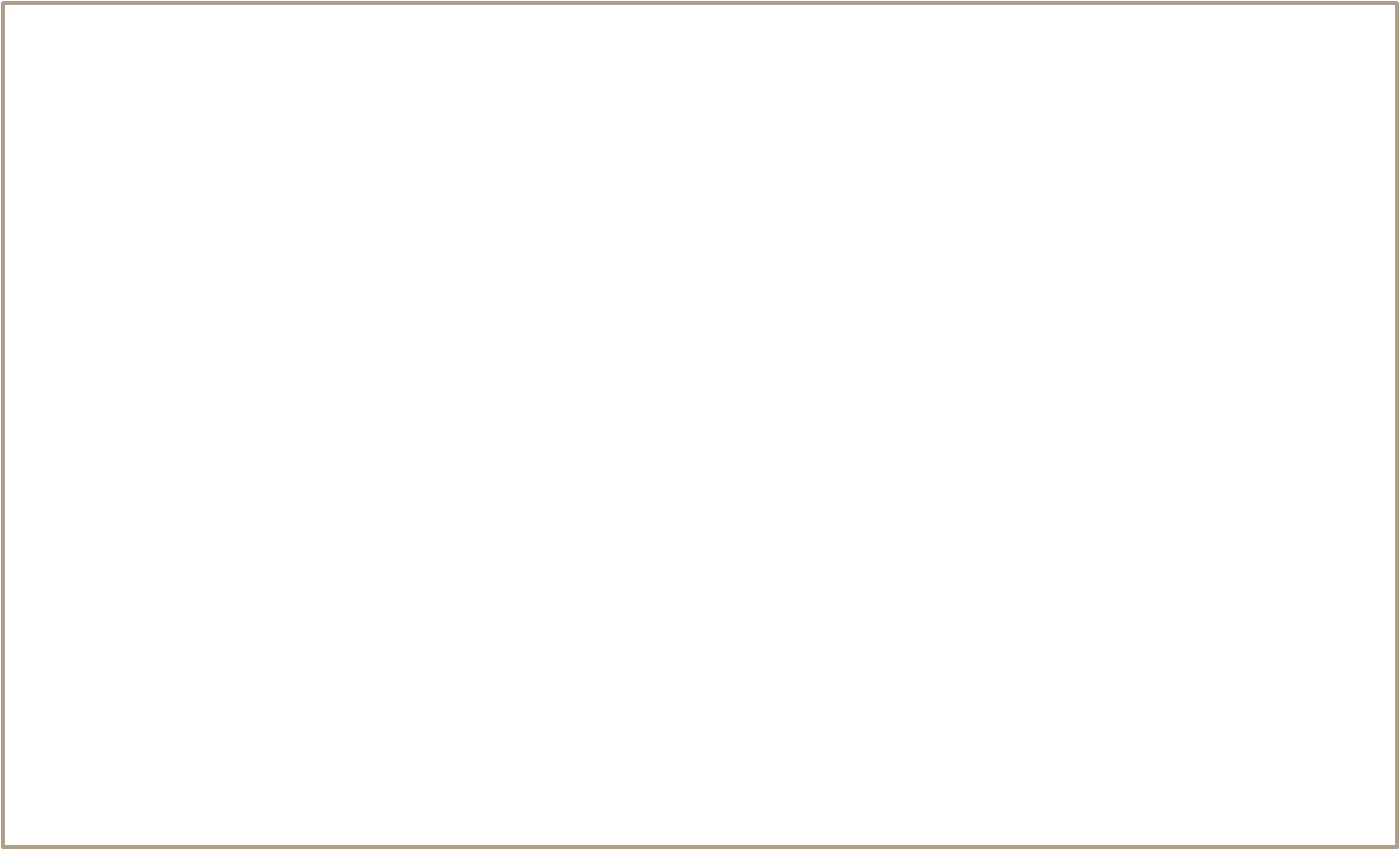 Note: Daily cash book report can be printed and viewed here
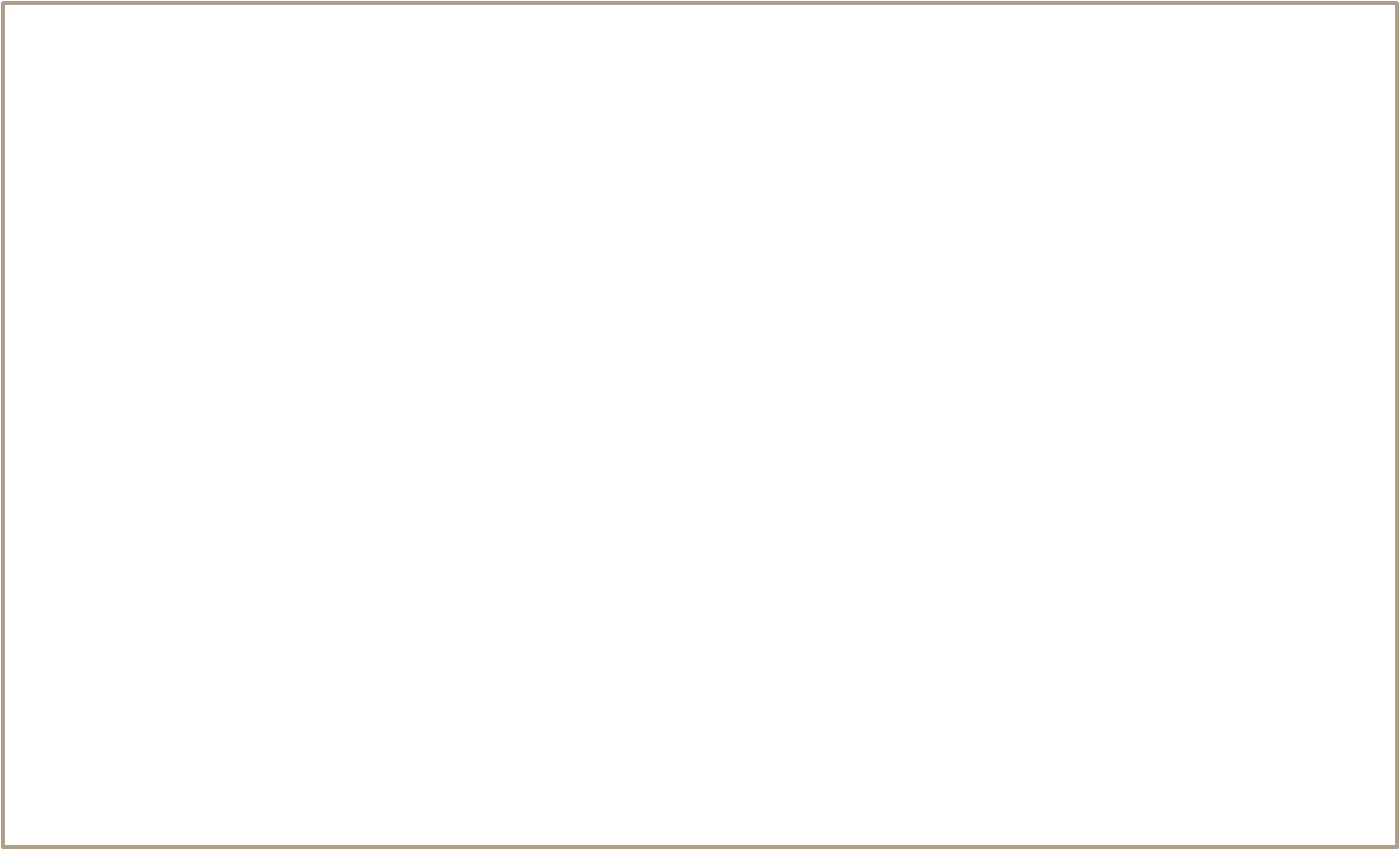 Income & Expenditure Report
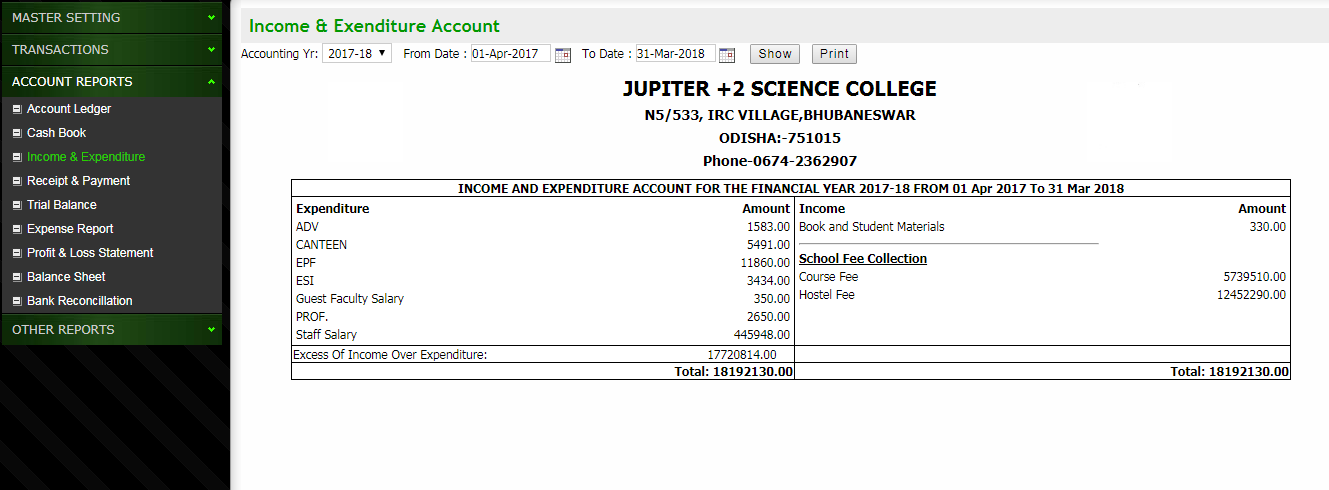 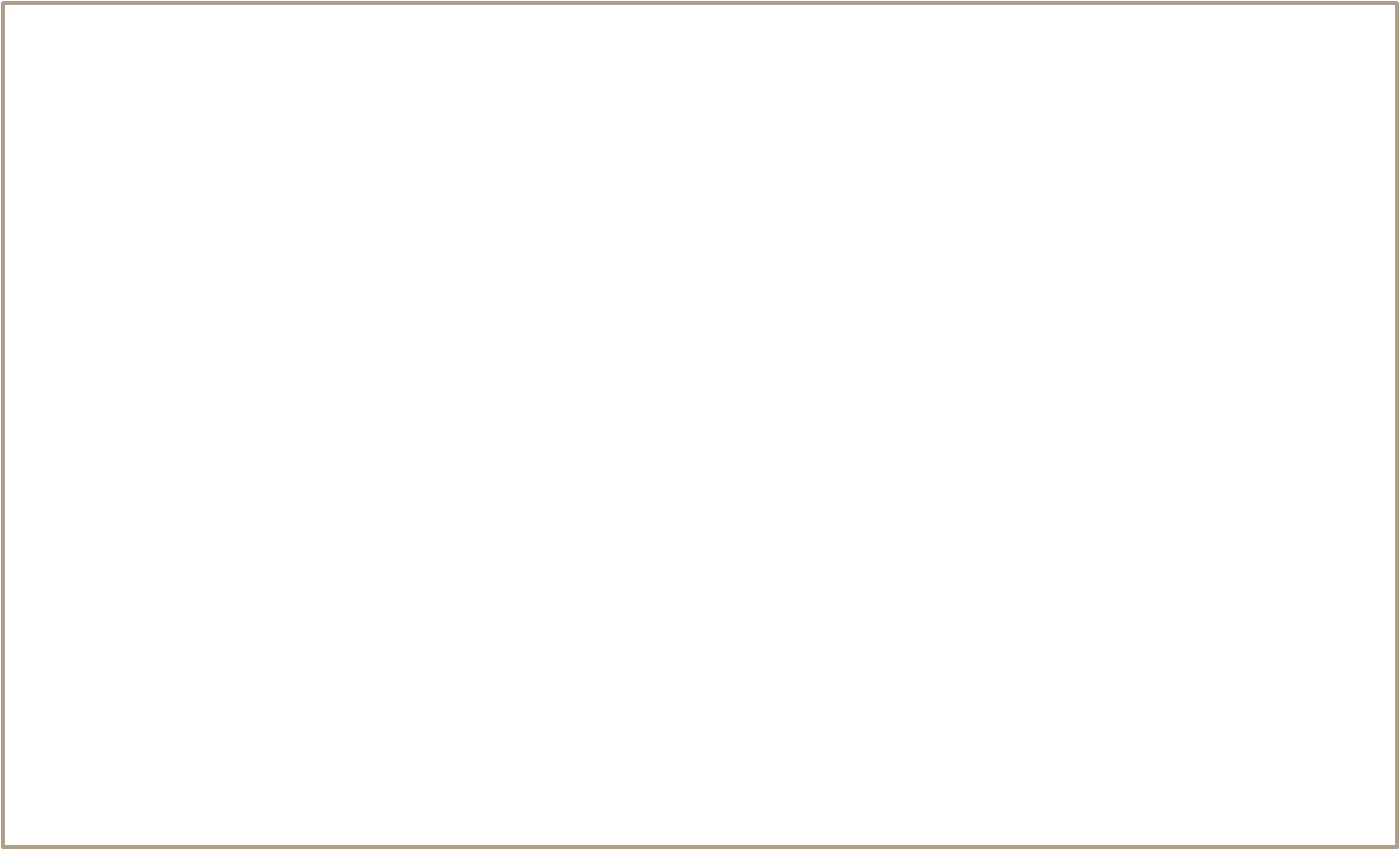 Note: Income & Expense summary required for annual return can be printed from here
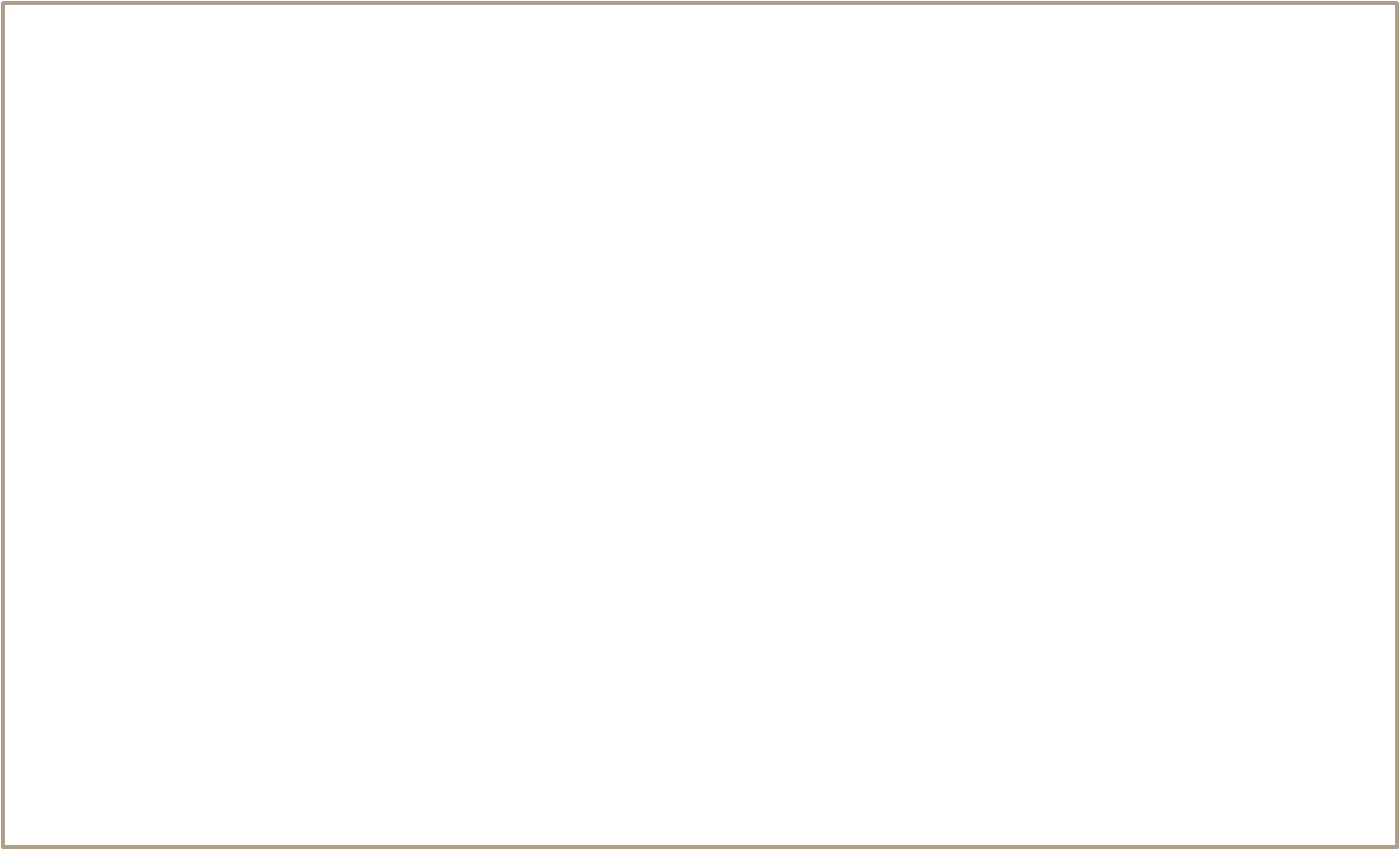 Payment & Receipt Report
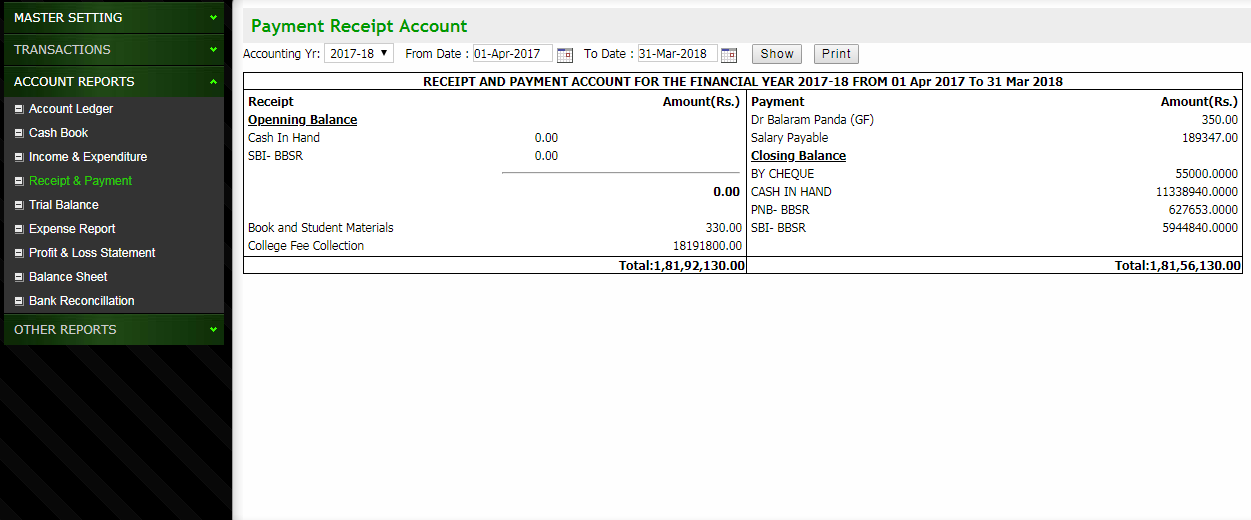 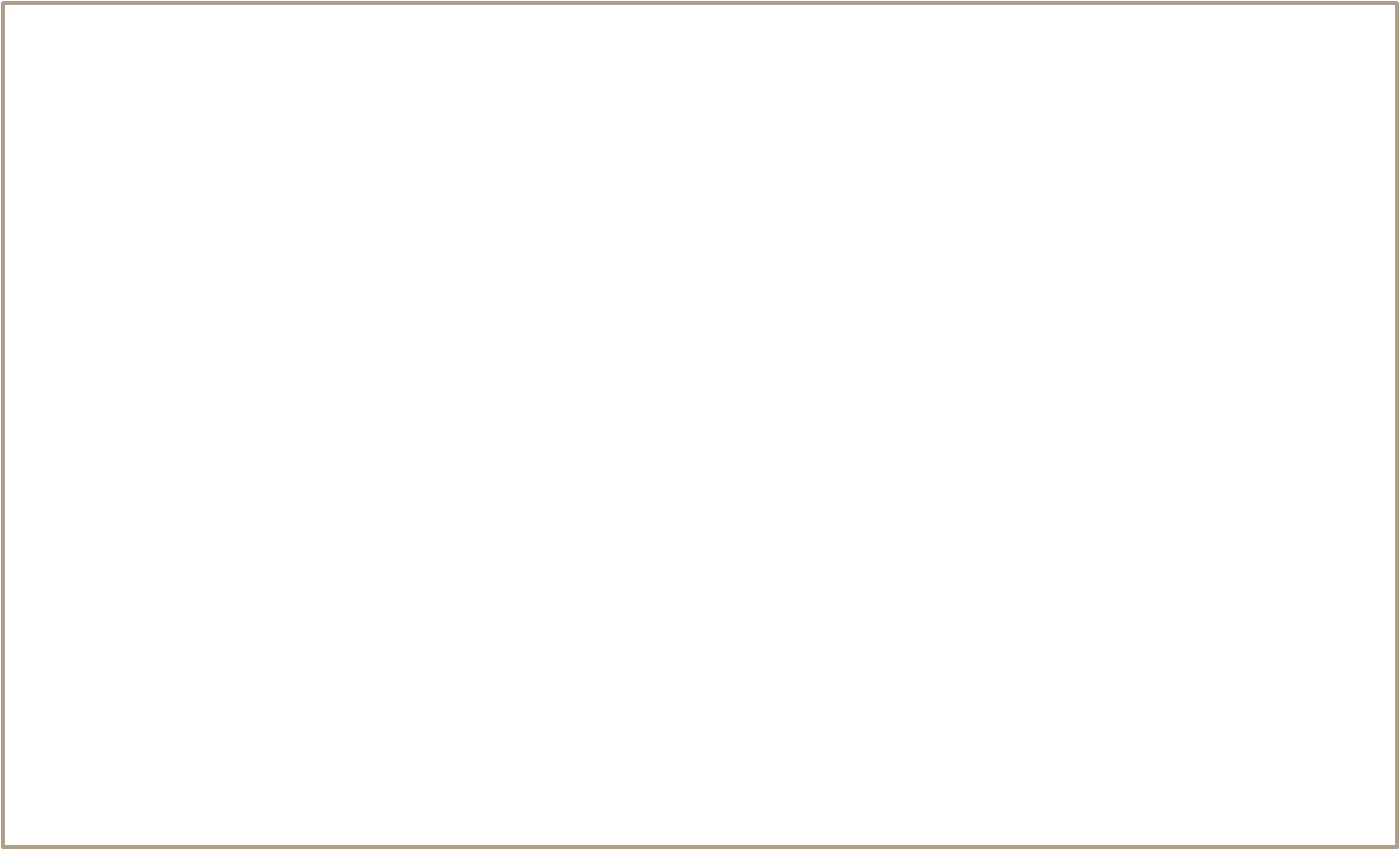 Note: Payment & Receipt details for a particular Financial year can be checked / printed
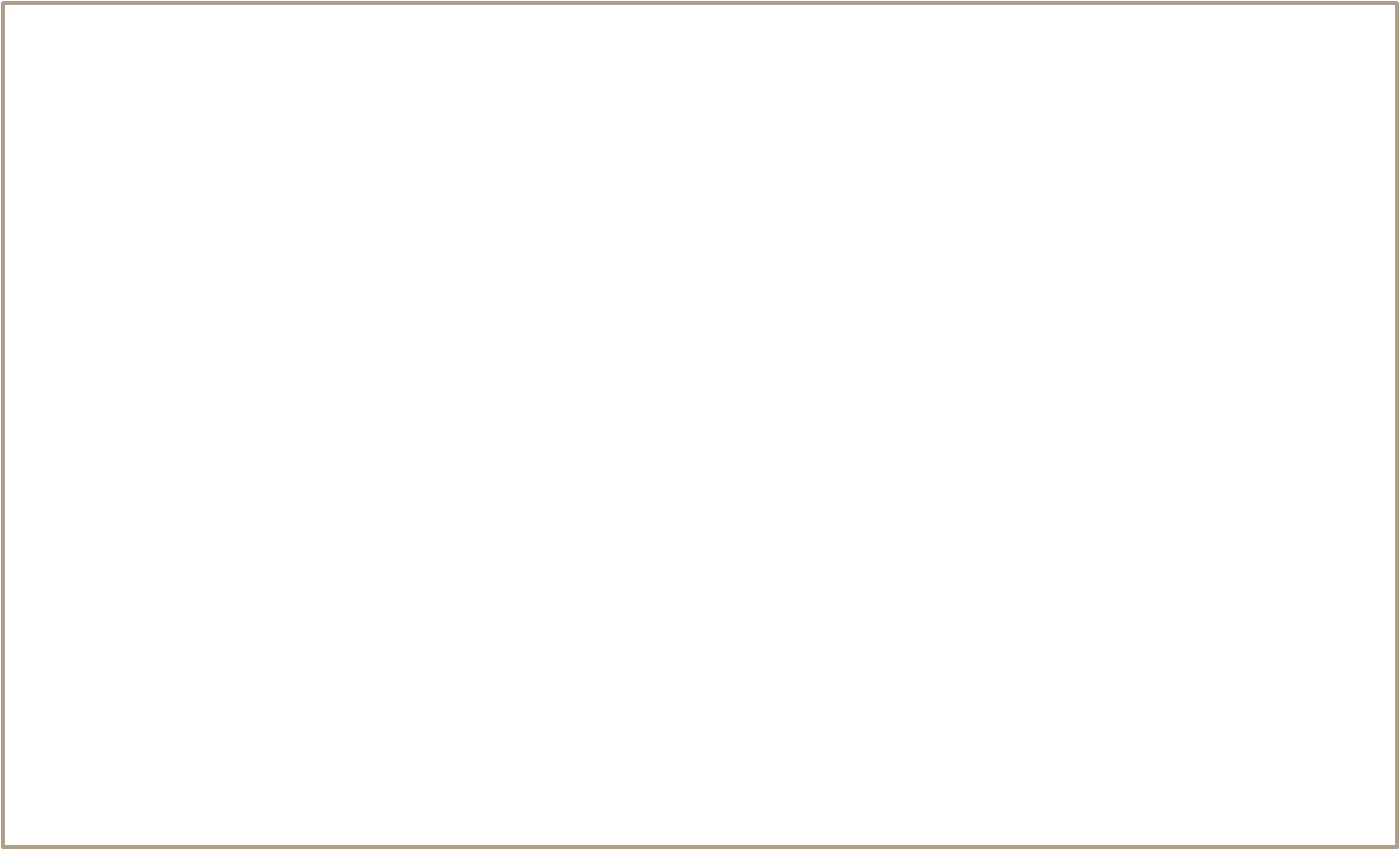 Trial Balance Report
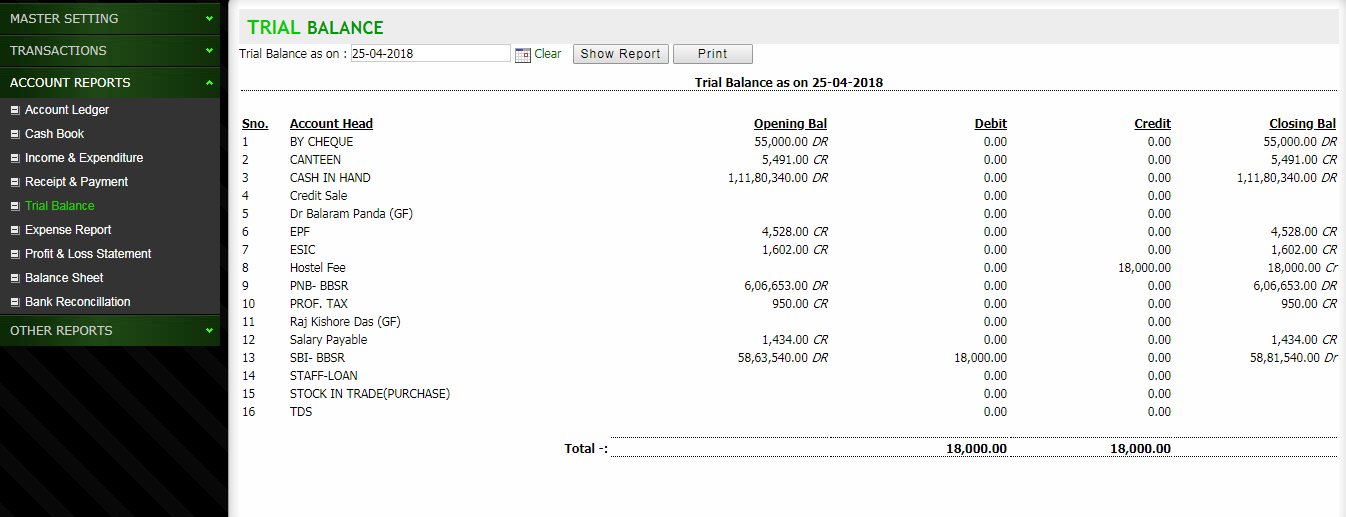 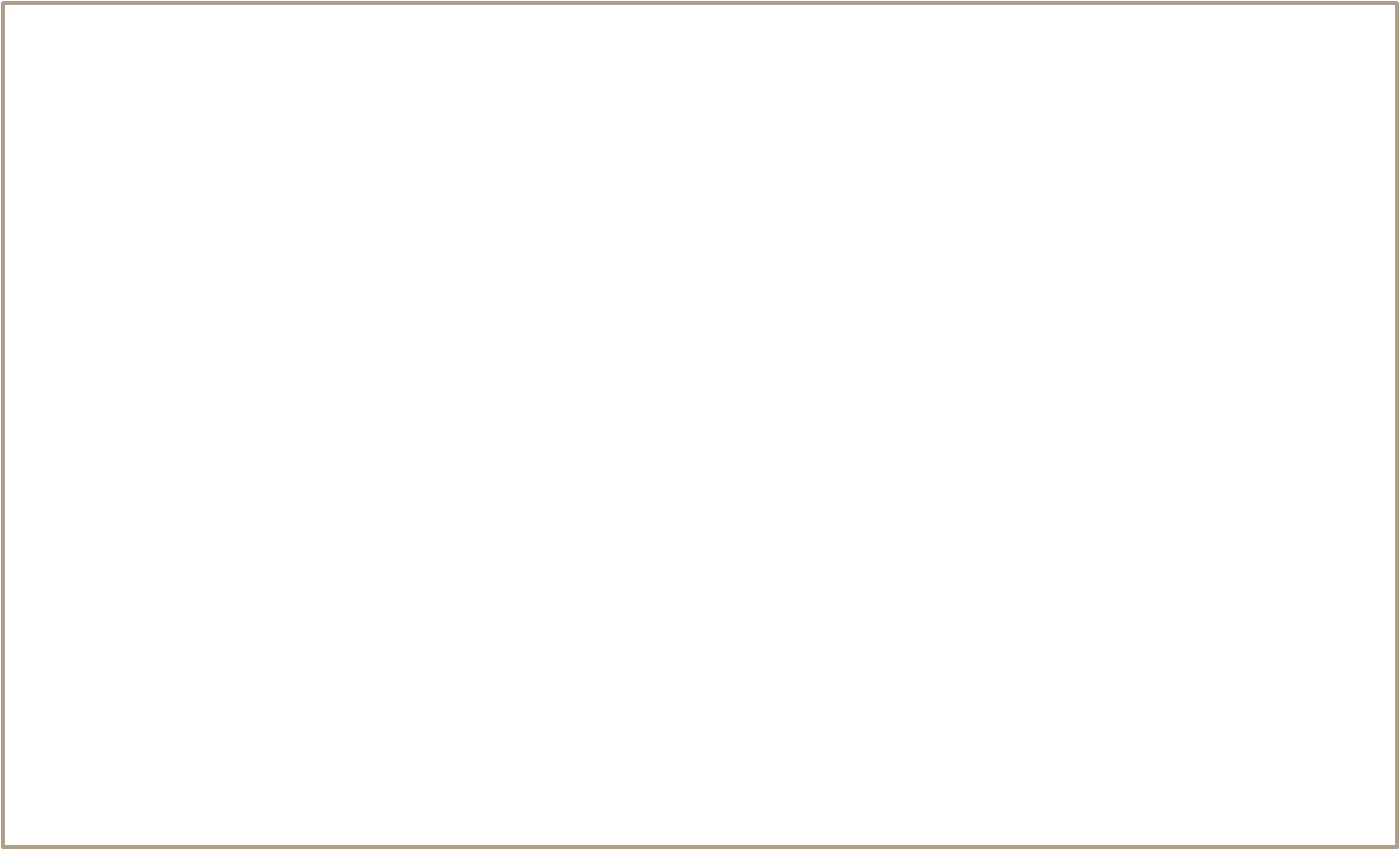 Note: Trial balance report required for audit purpose can be checked/ printed
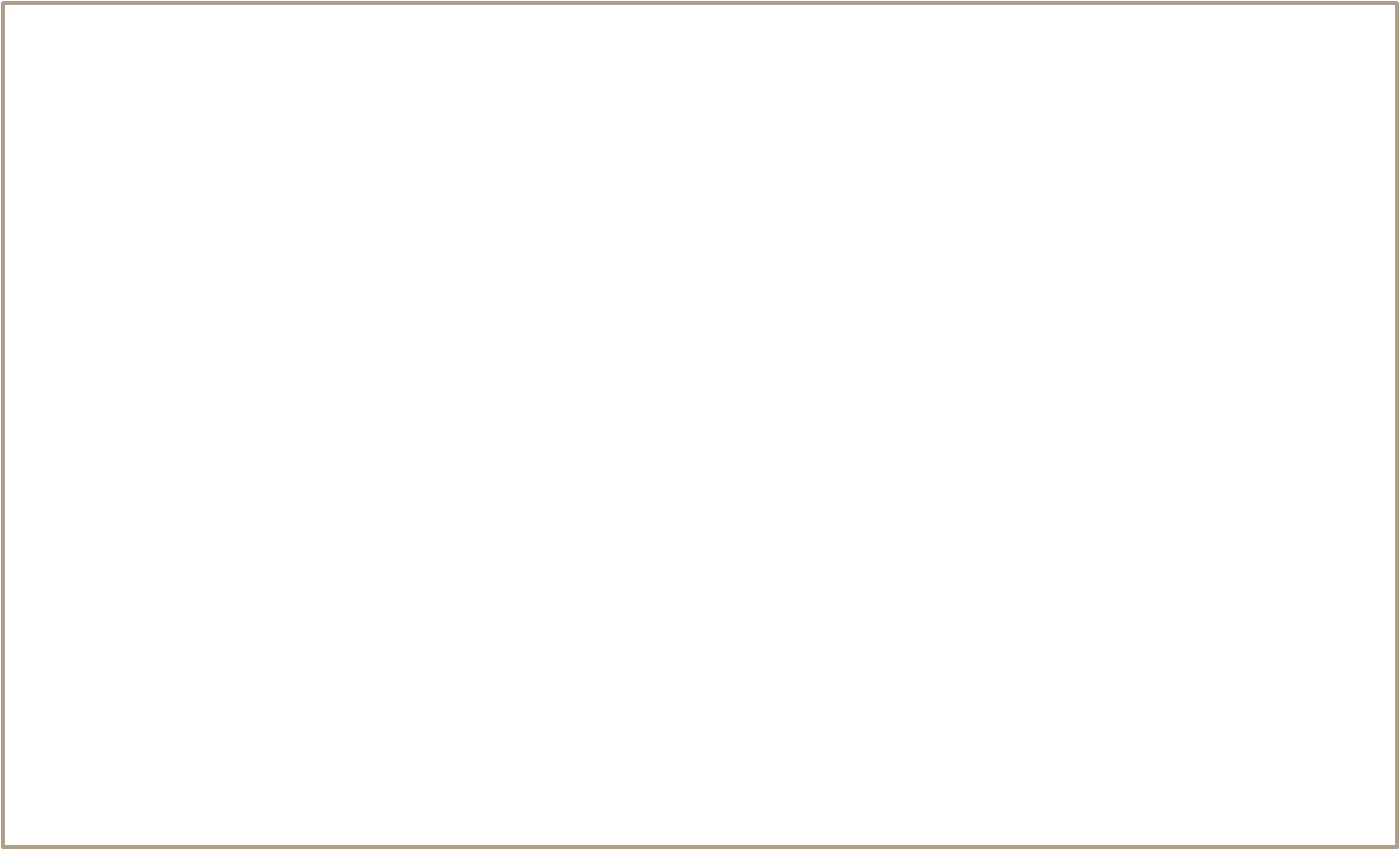 Profit & Loss Statement
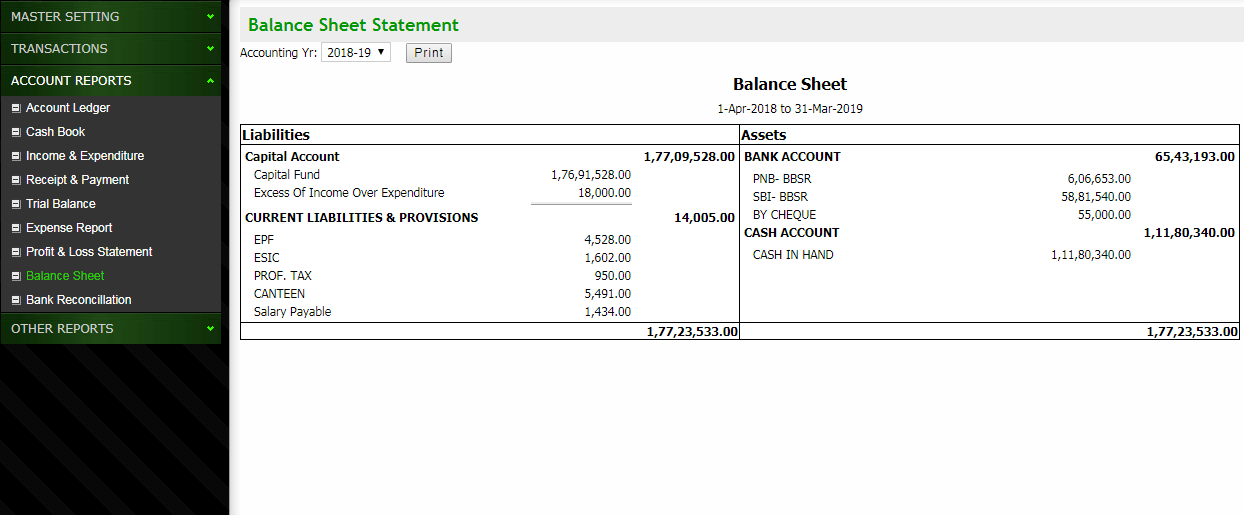 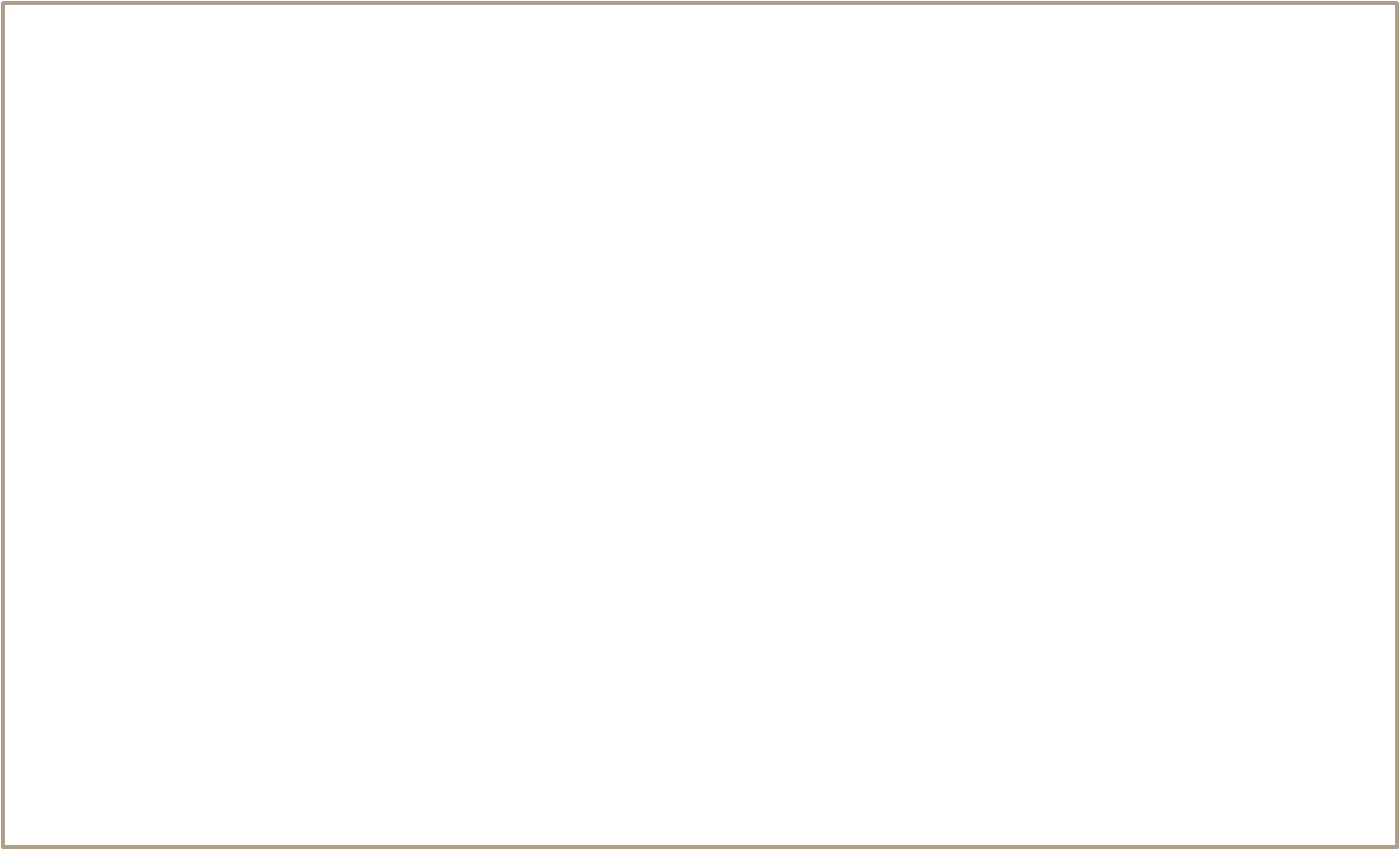 Note: Profit loss statement for audit can be checked/printed
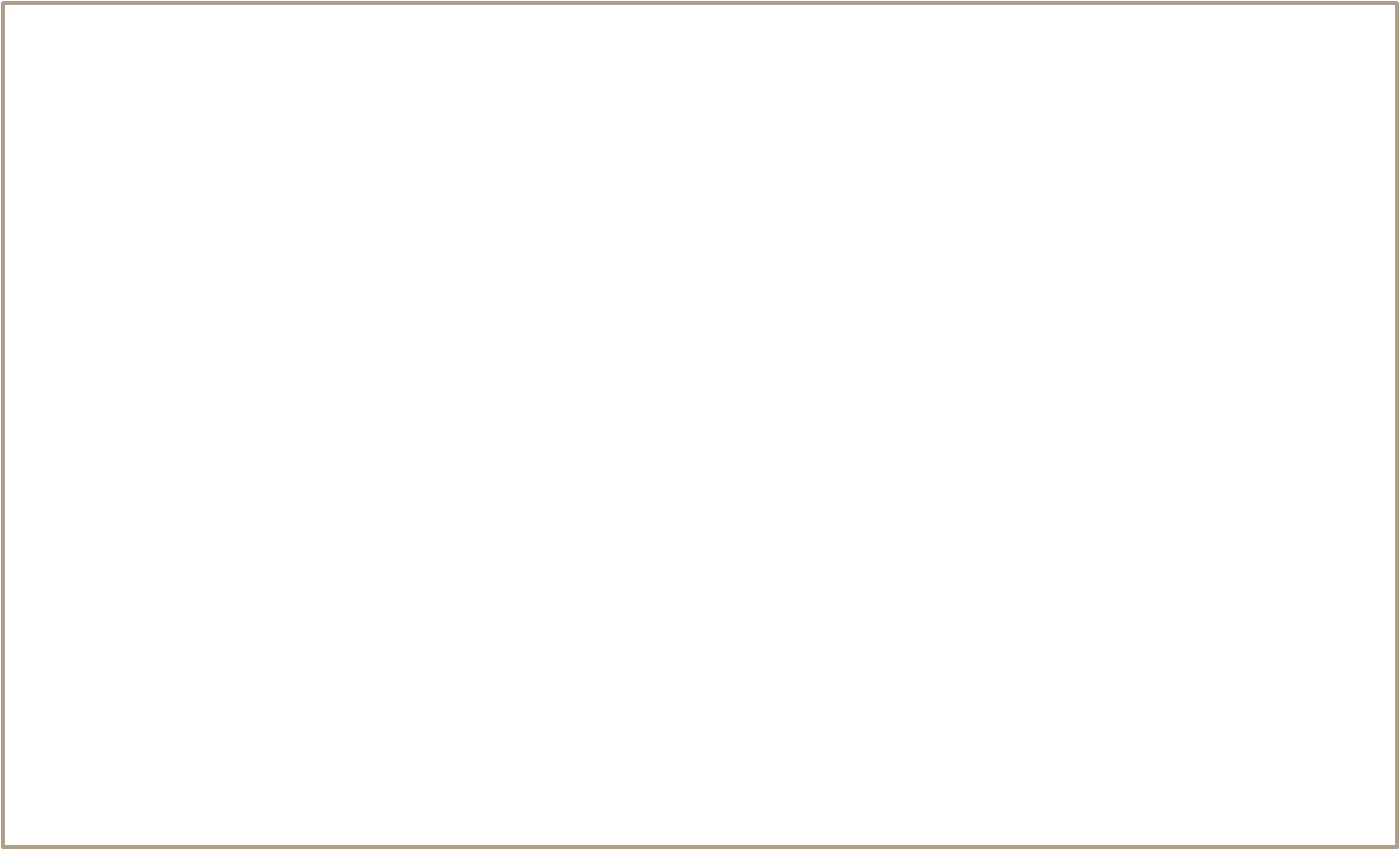 Balance Sheet
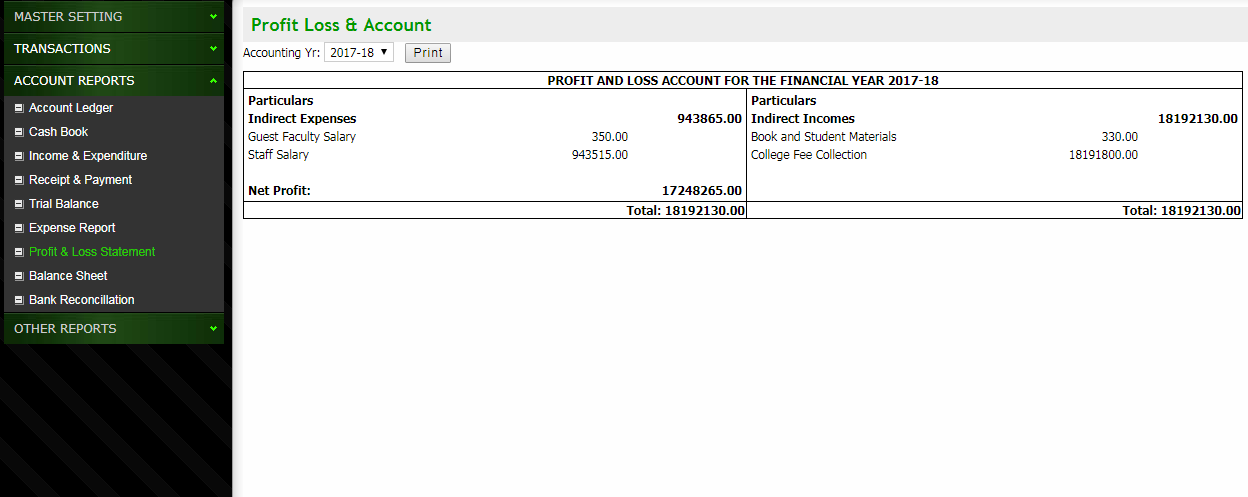 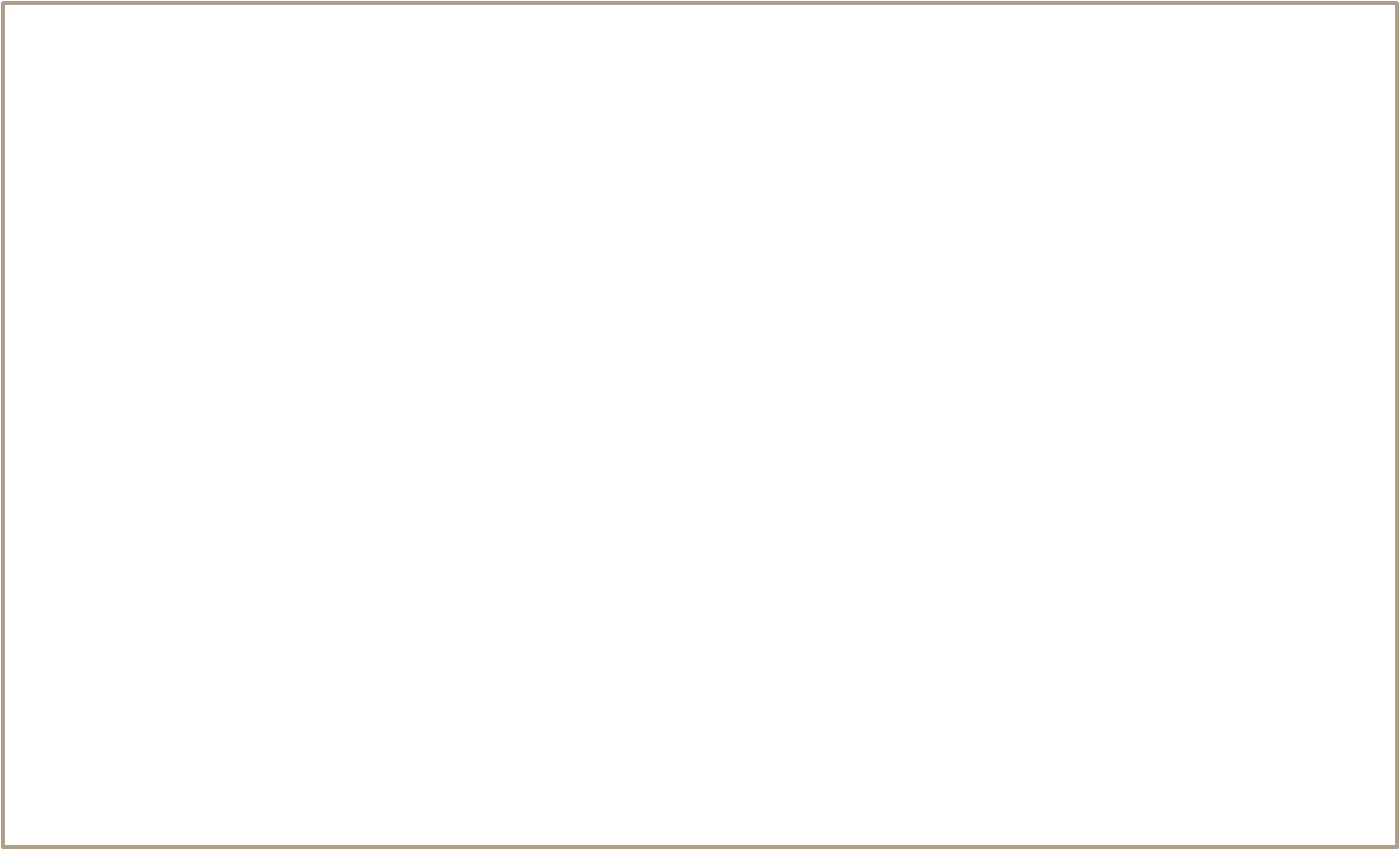 Note: Balance sheet statement for any Financial year can be checked / printed for audit purpose
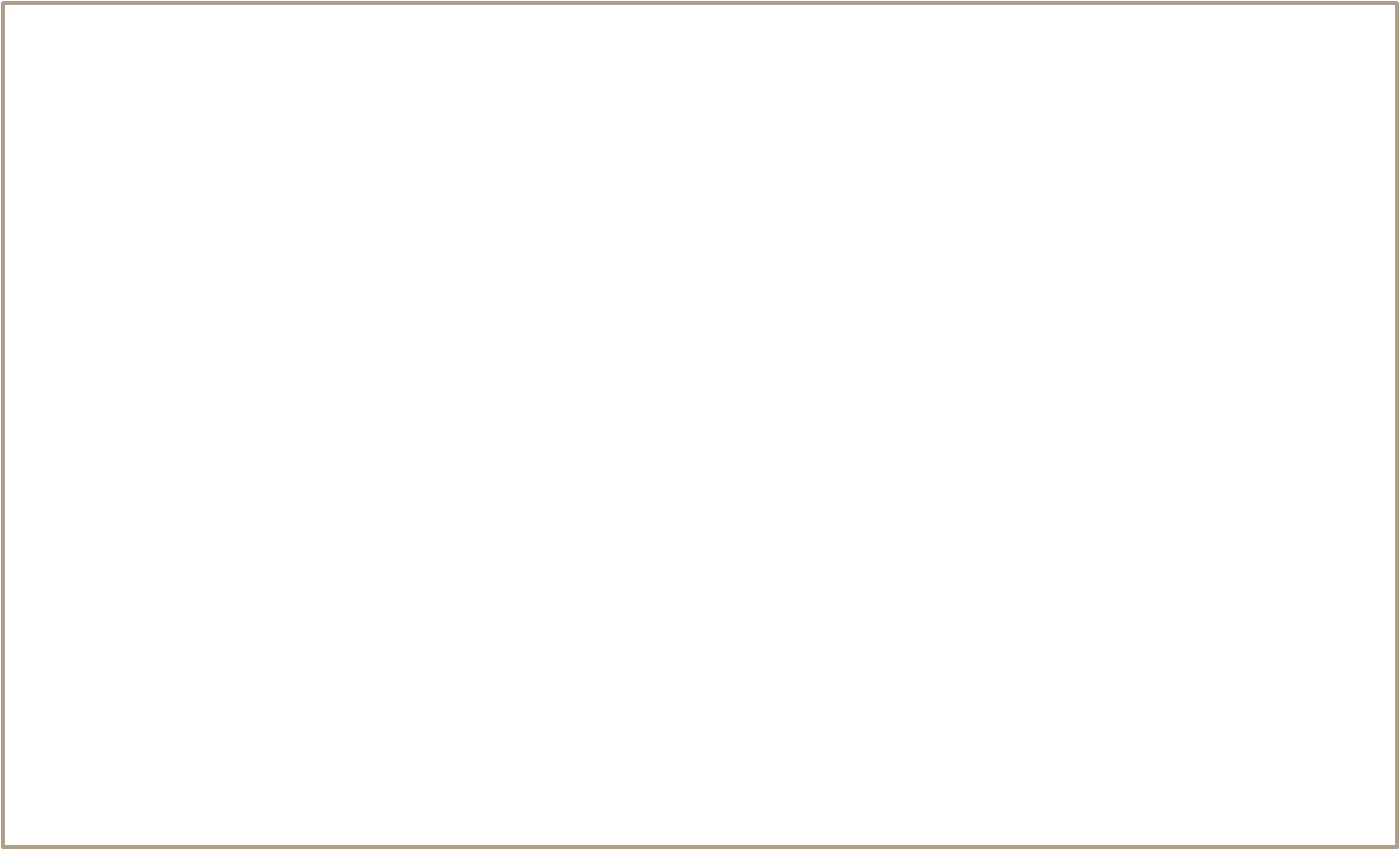 Bank Re-conciliation Report
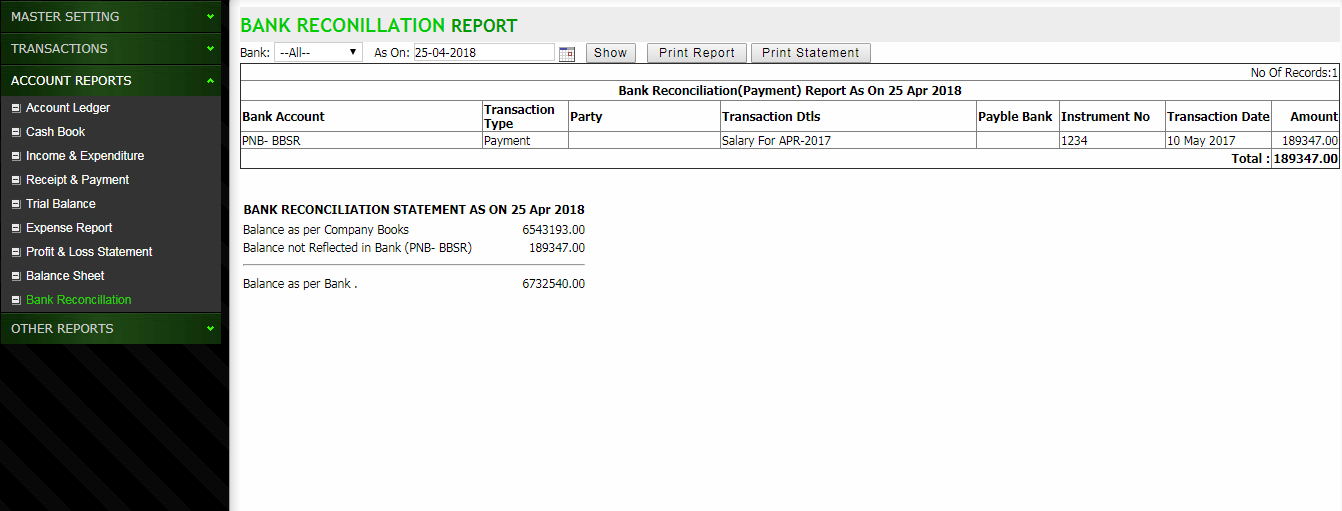 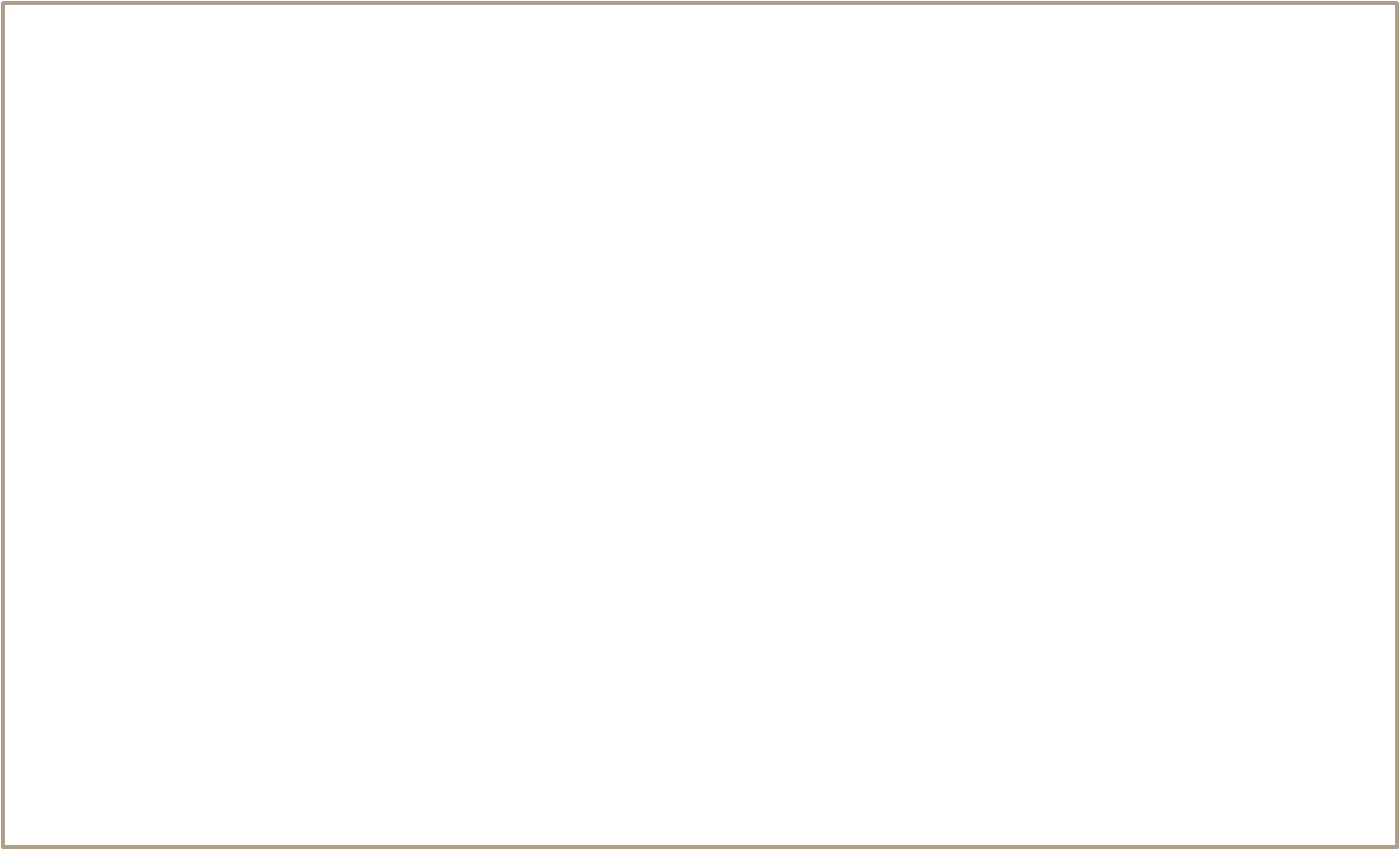 Note: Bank Re-conciliation report can be checked with this page
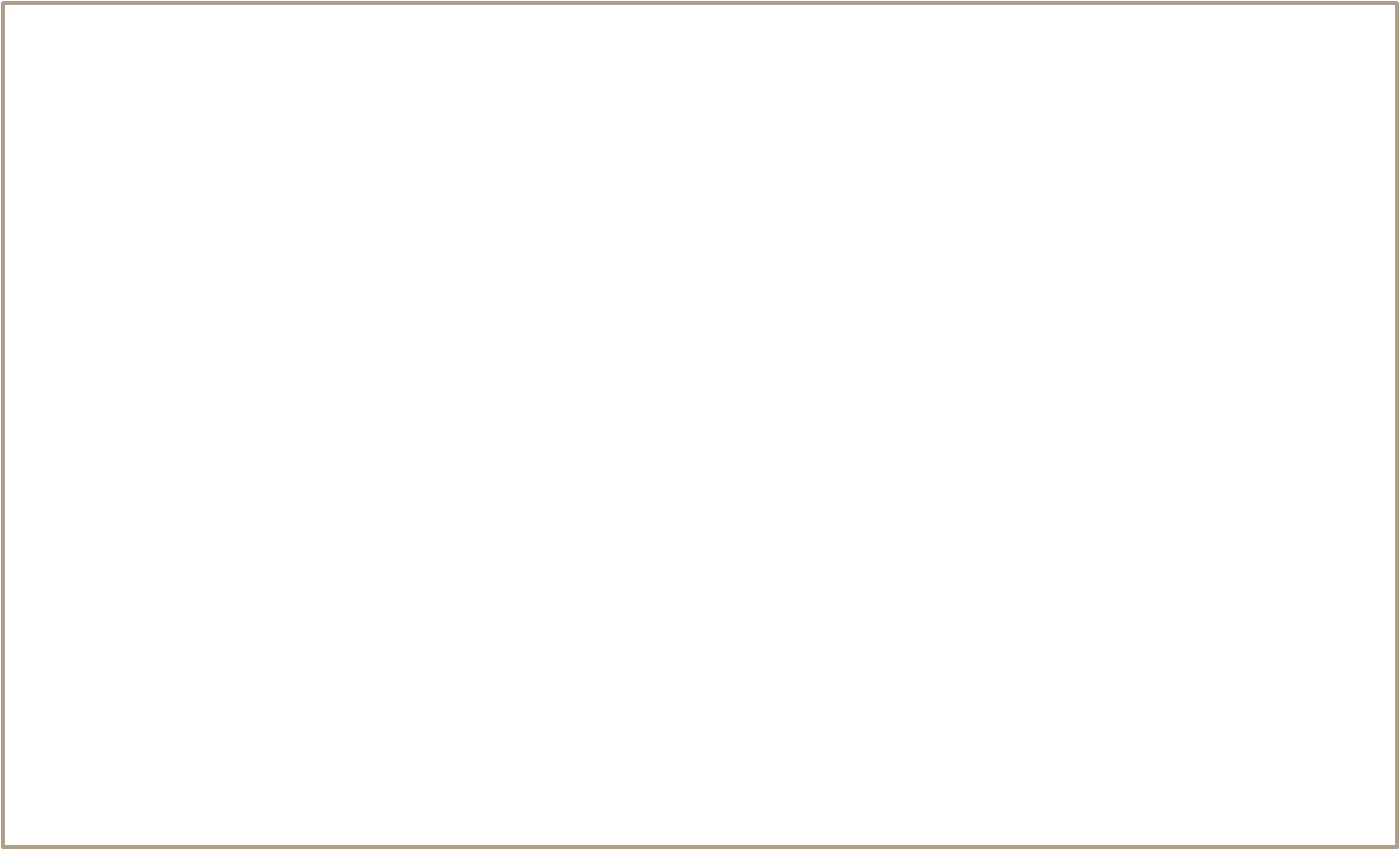 Expense Report
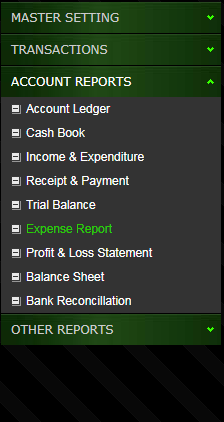 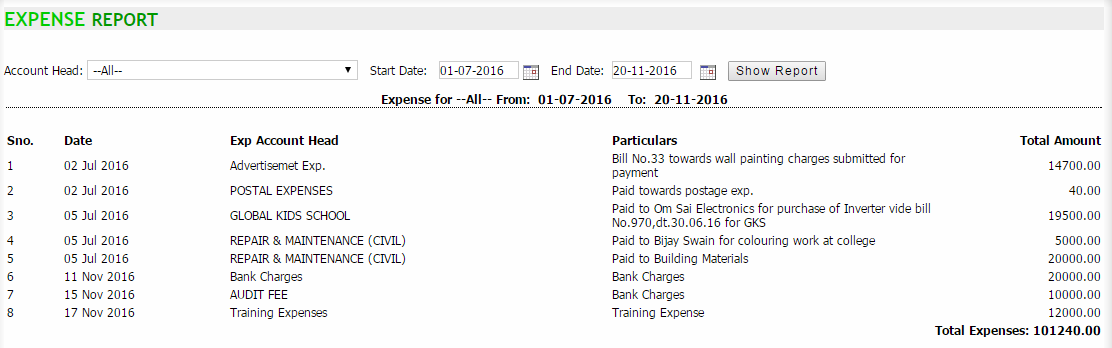 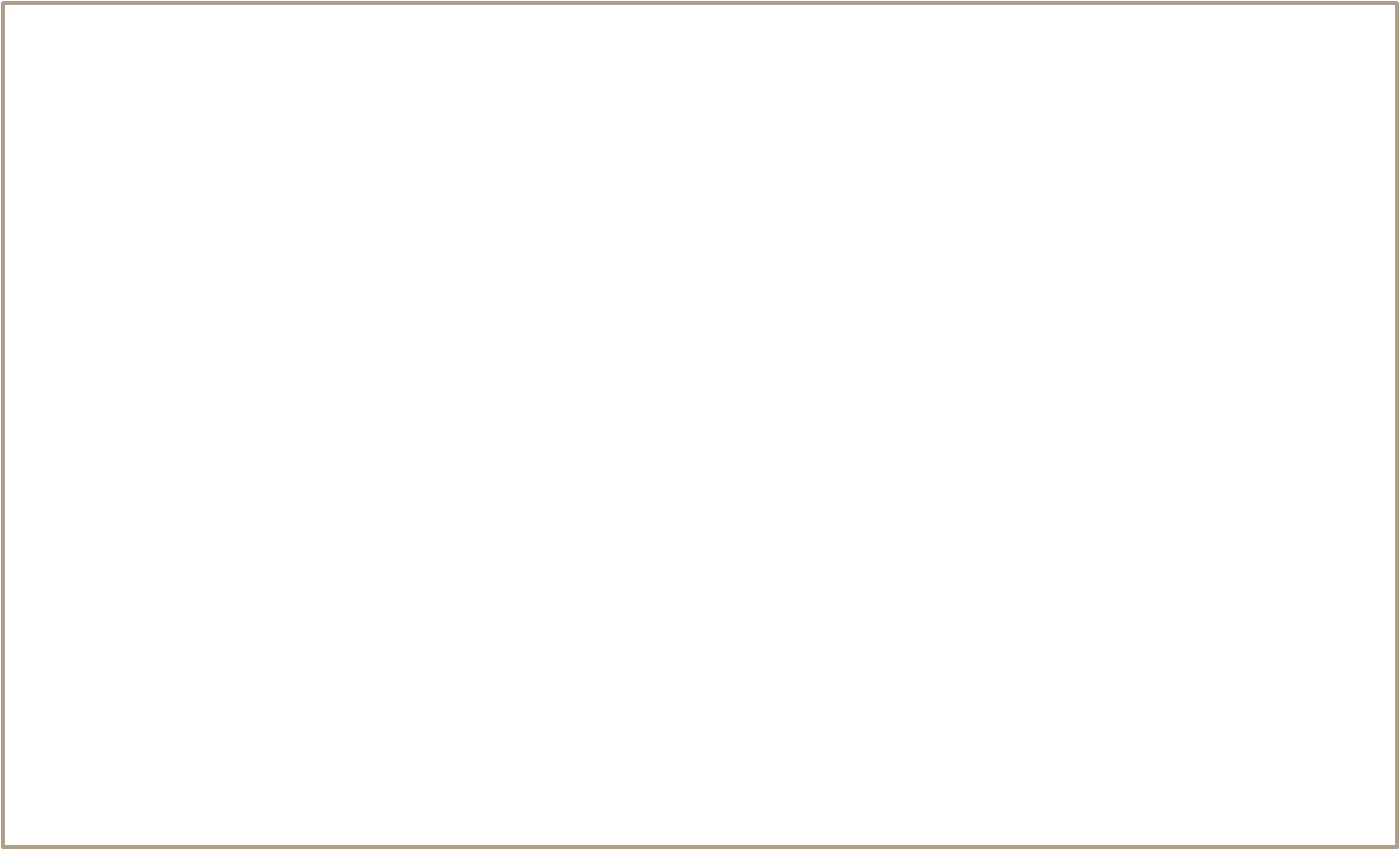 Note: Expenses report between 2 dates or during a period can be checked/ printed
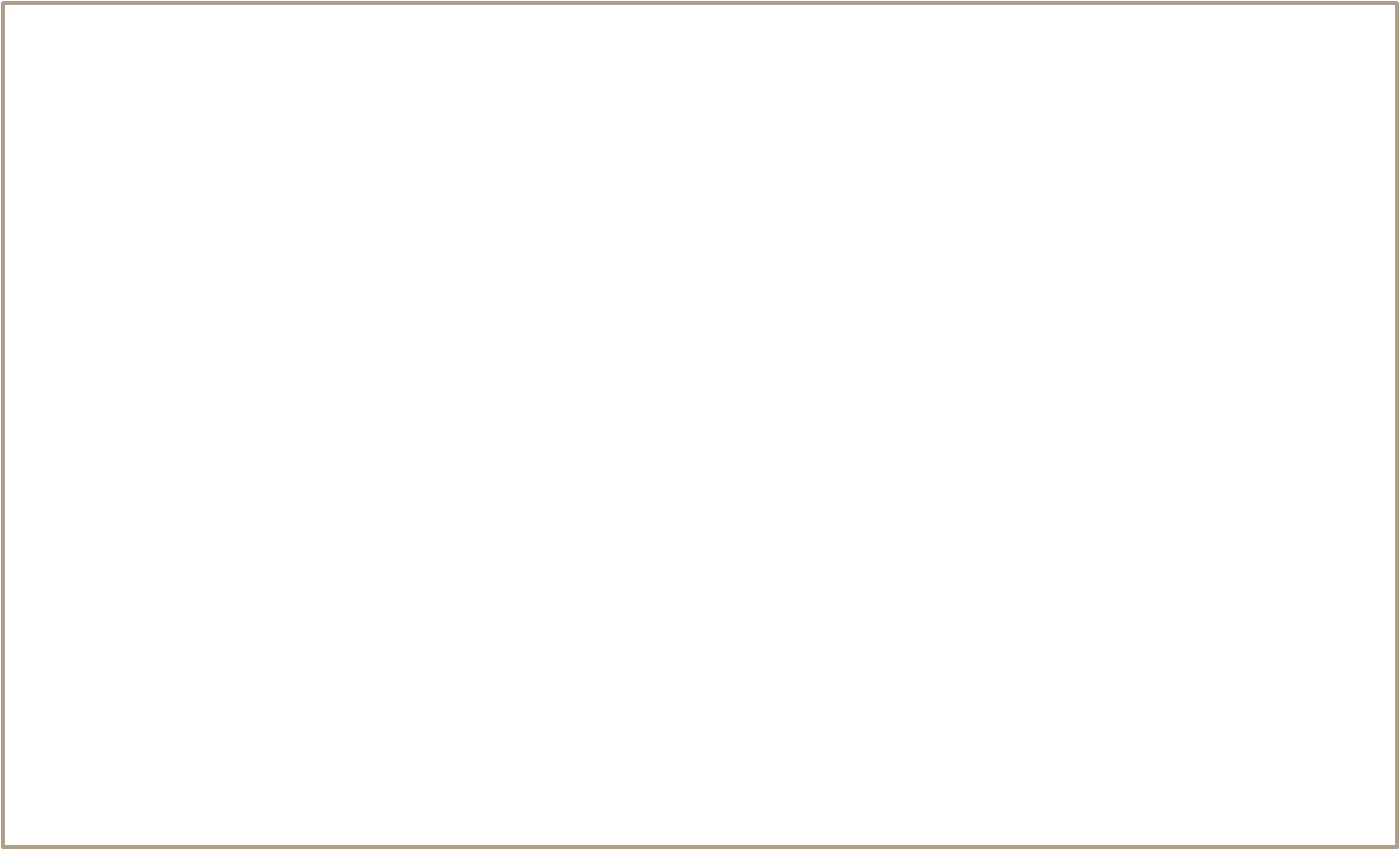 Any other accounting related reports can be generated as per the organization requirement
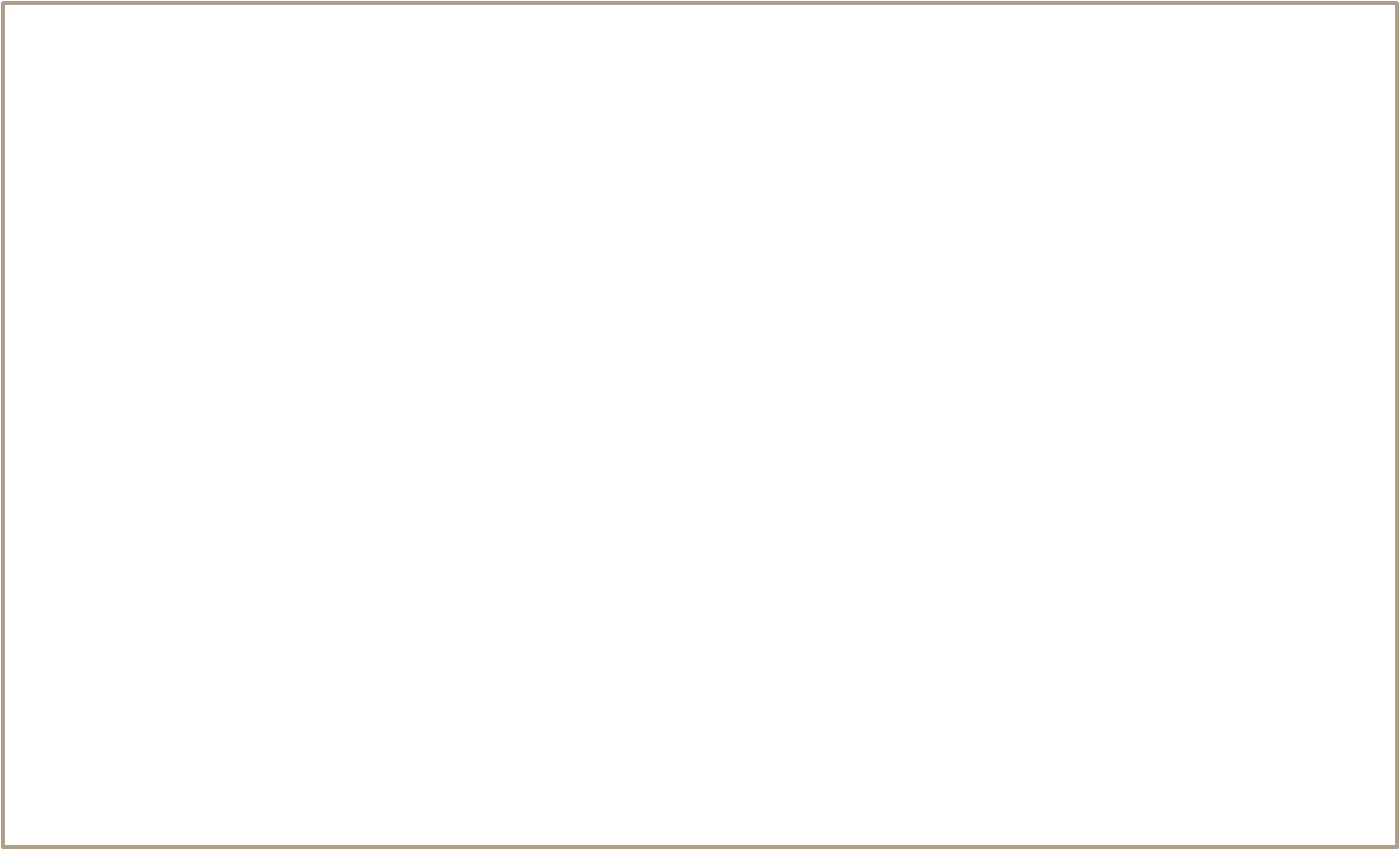 HR & PAYROLL MODULE
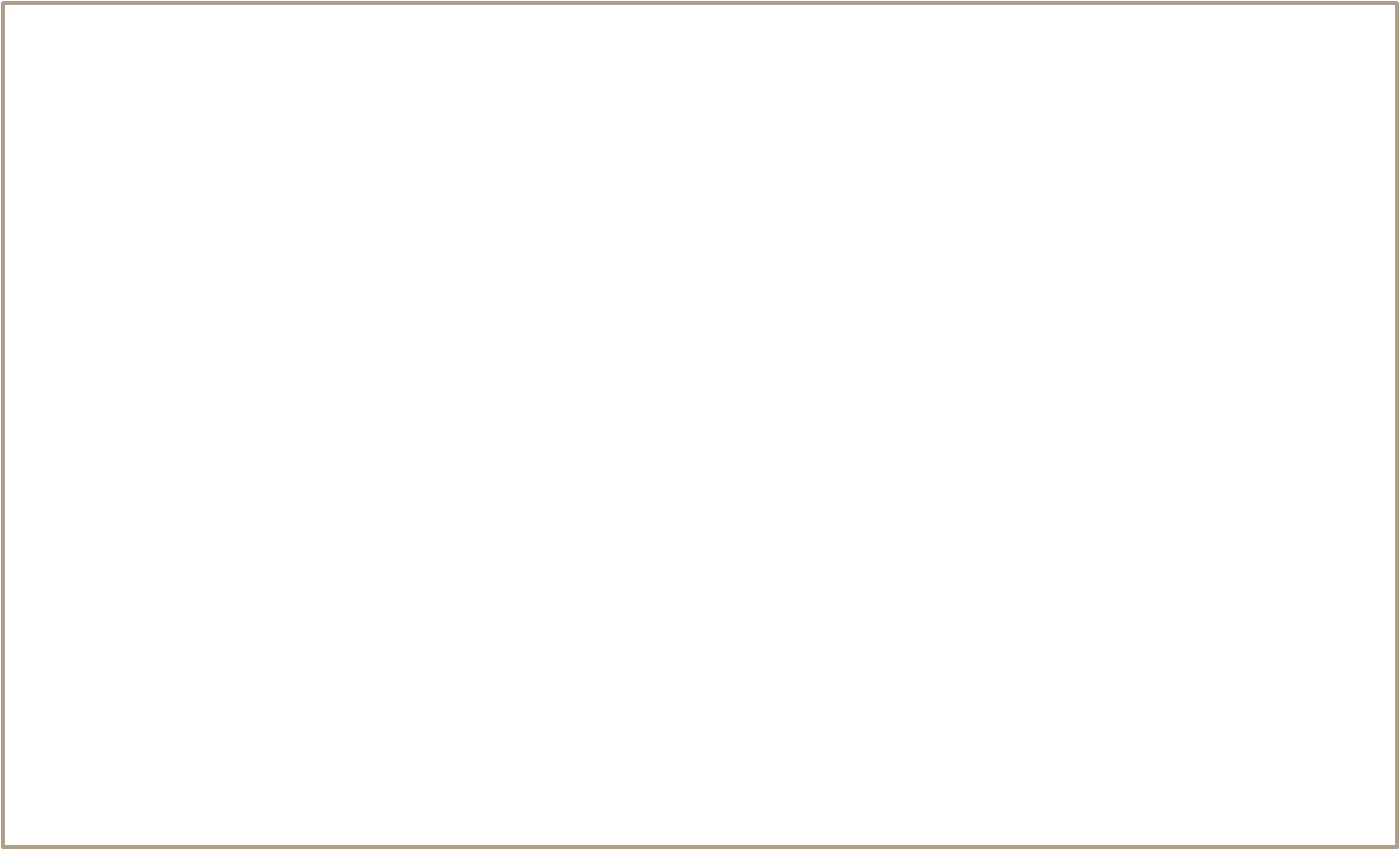 Master Entry Module
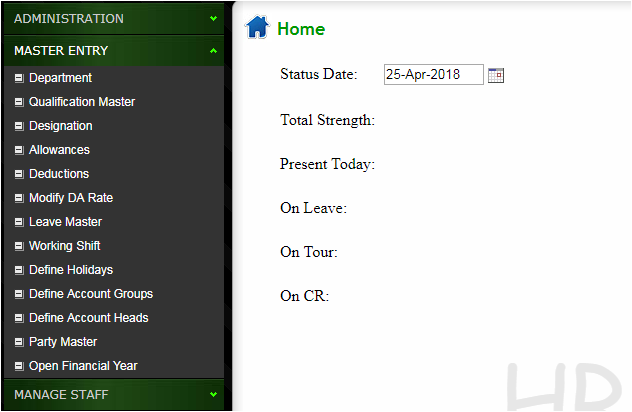 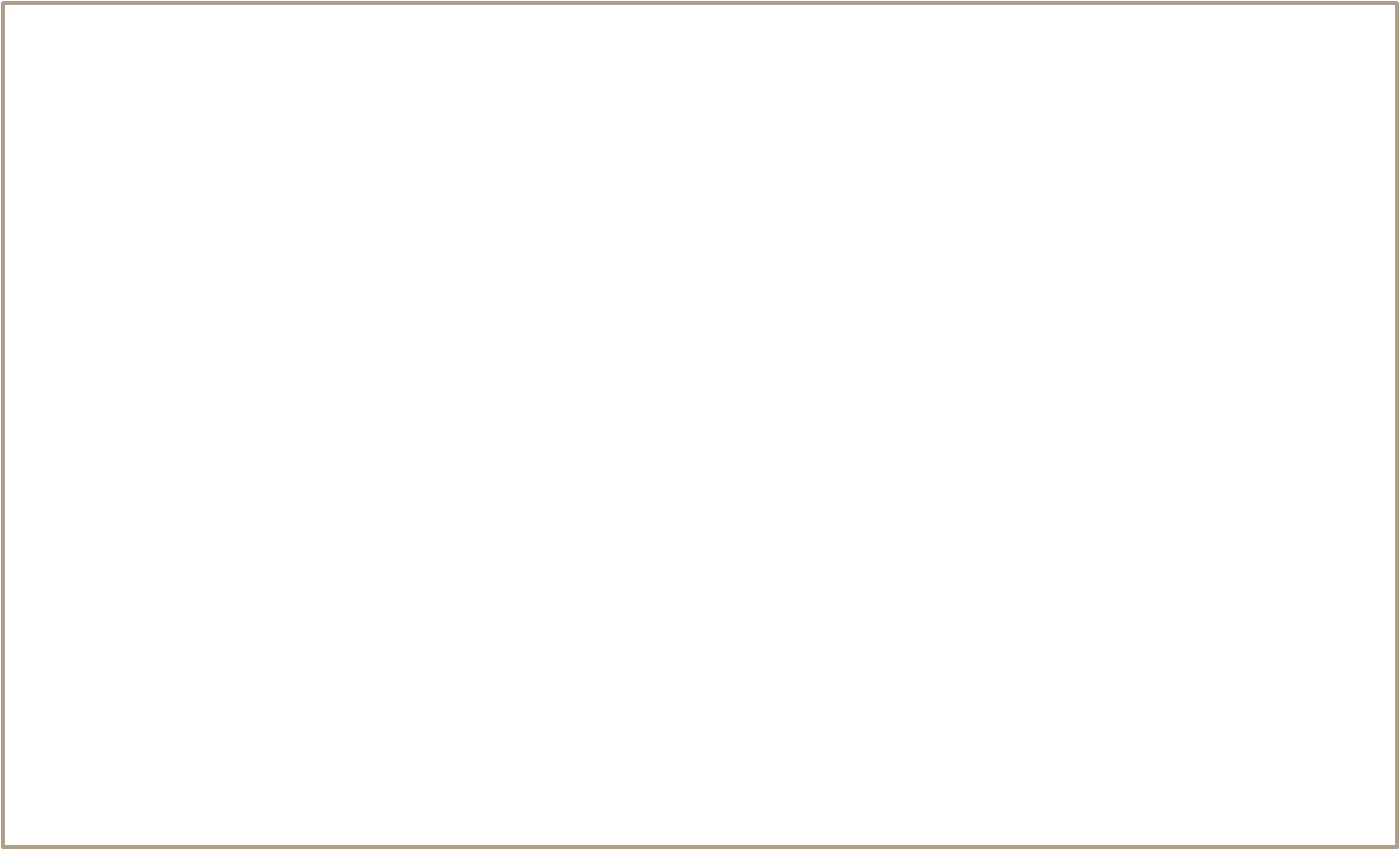 Note:  All master entry can be done in this module that can be used through out the software use.
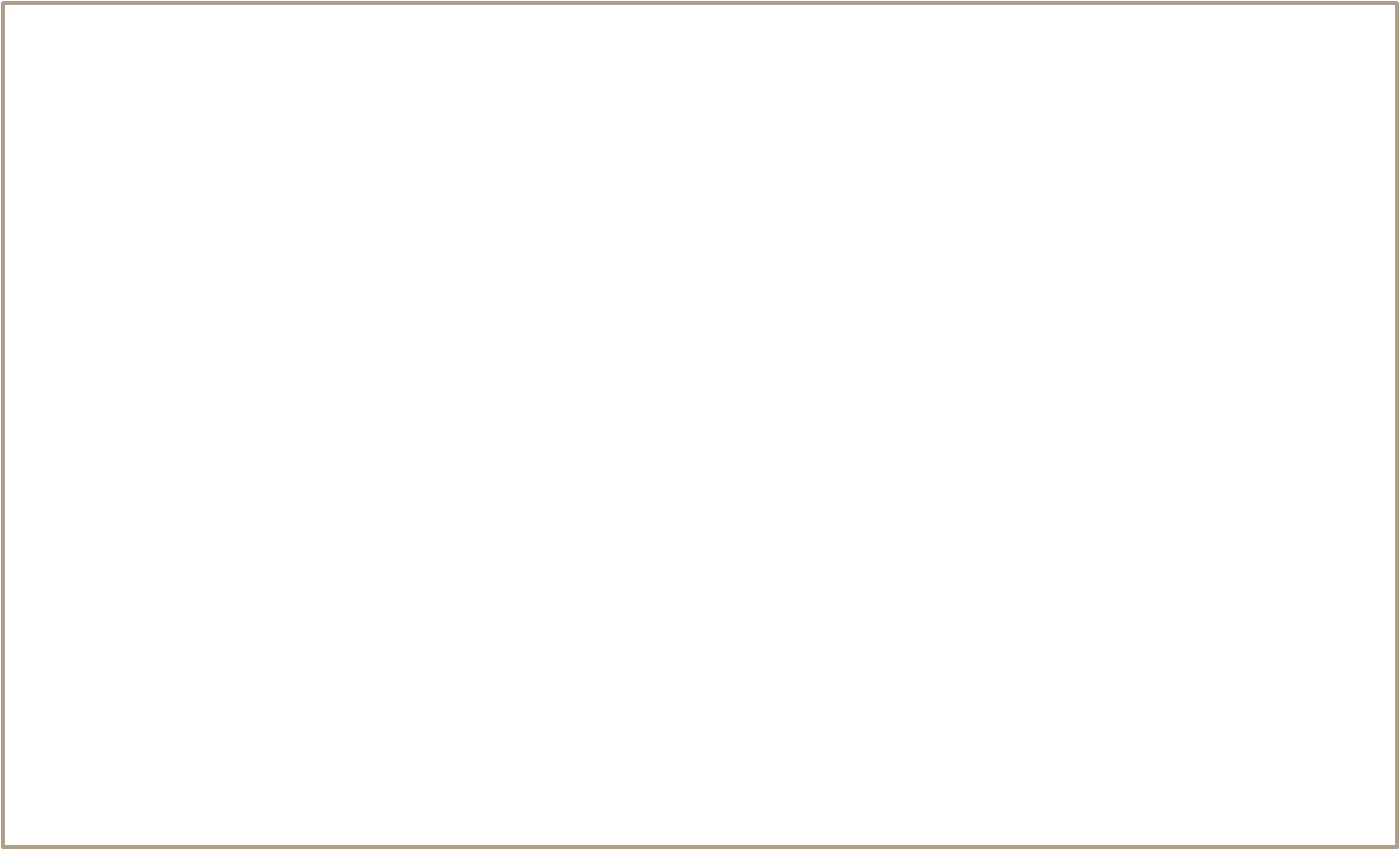 Create New Department
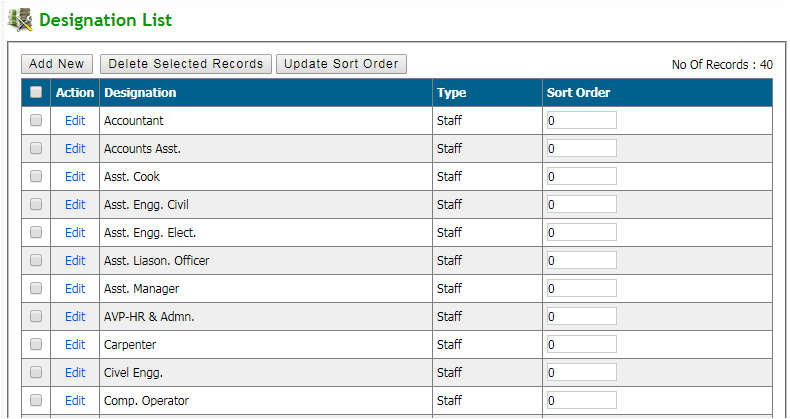 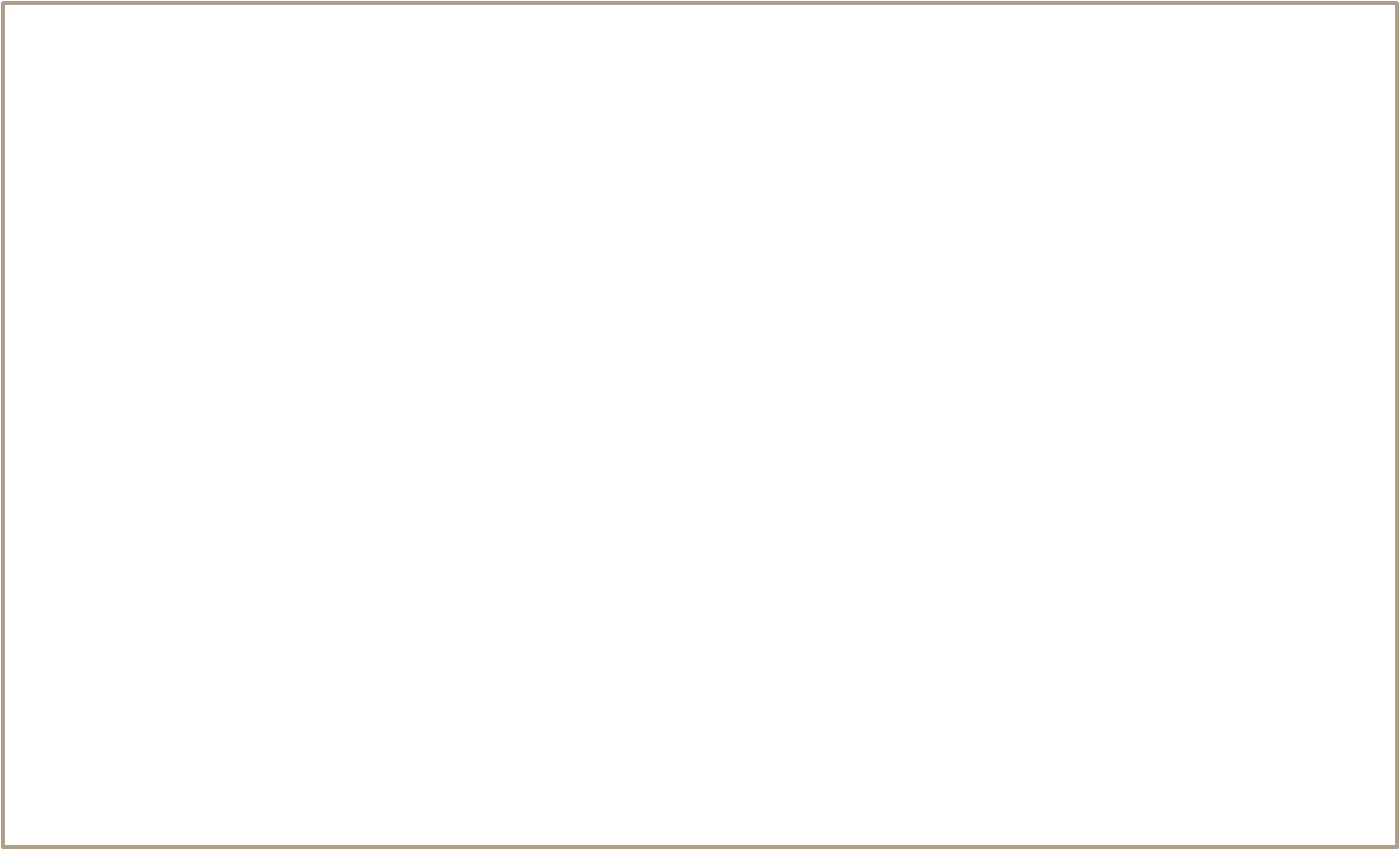 Note:  Different department in the organization can be created here
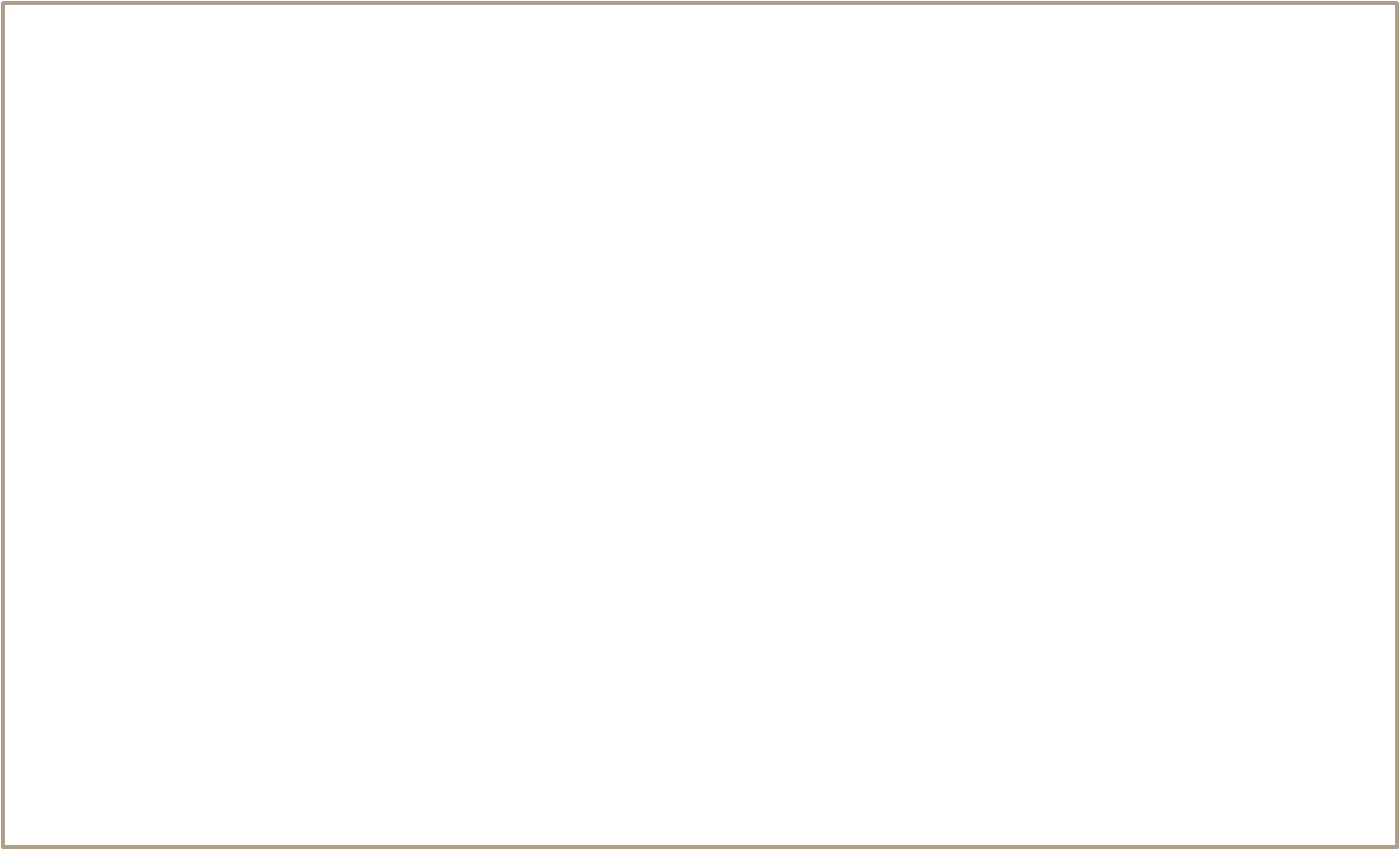 Define Designation
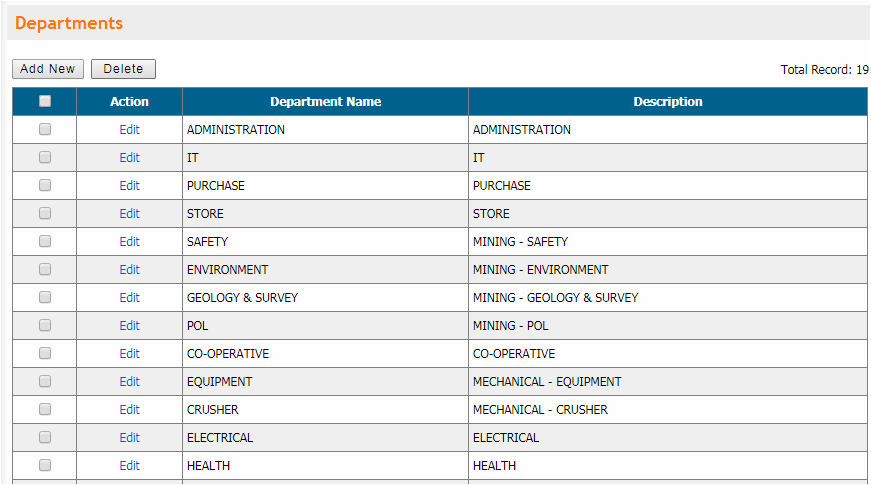 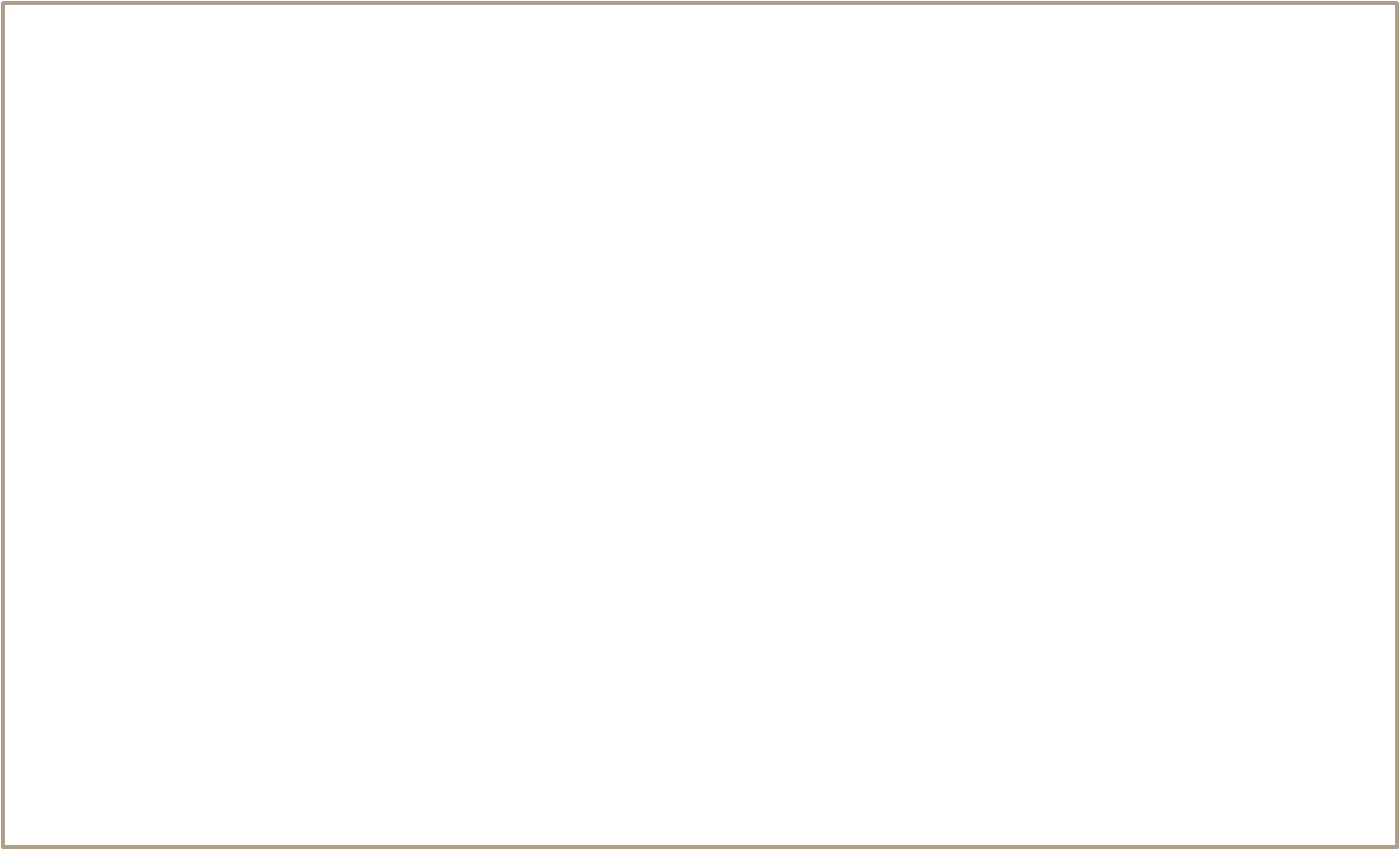 Note:  Define Designation for Employee
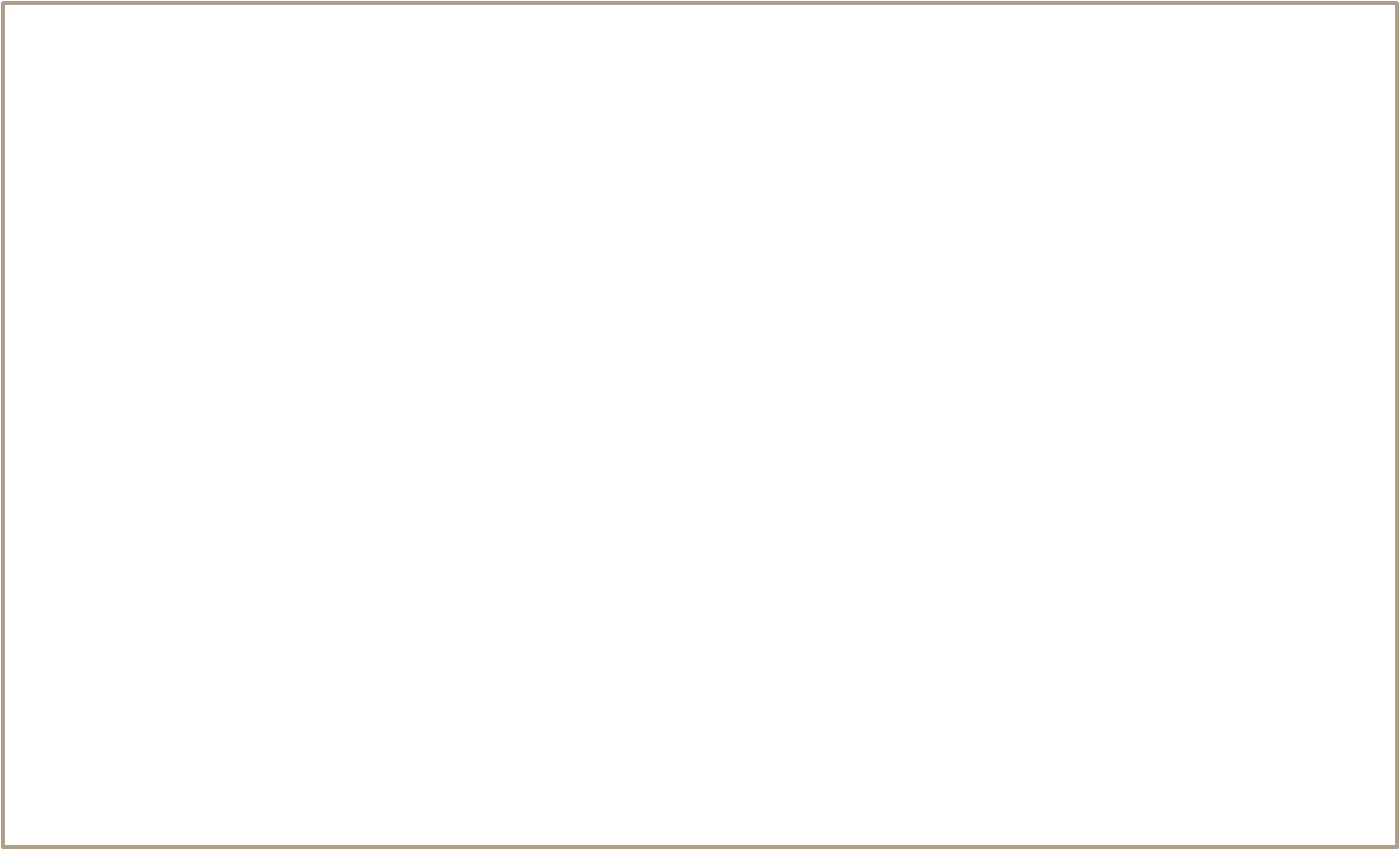 Define Allowance Type
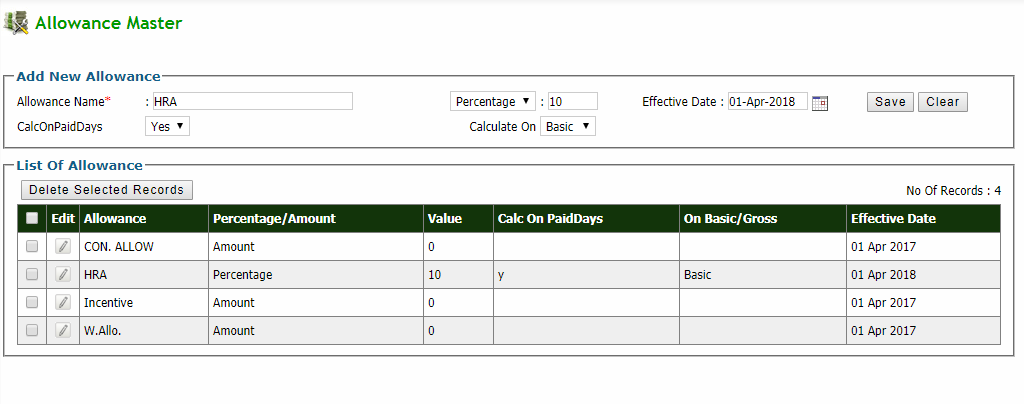 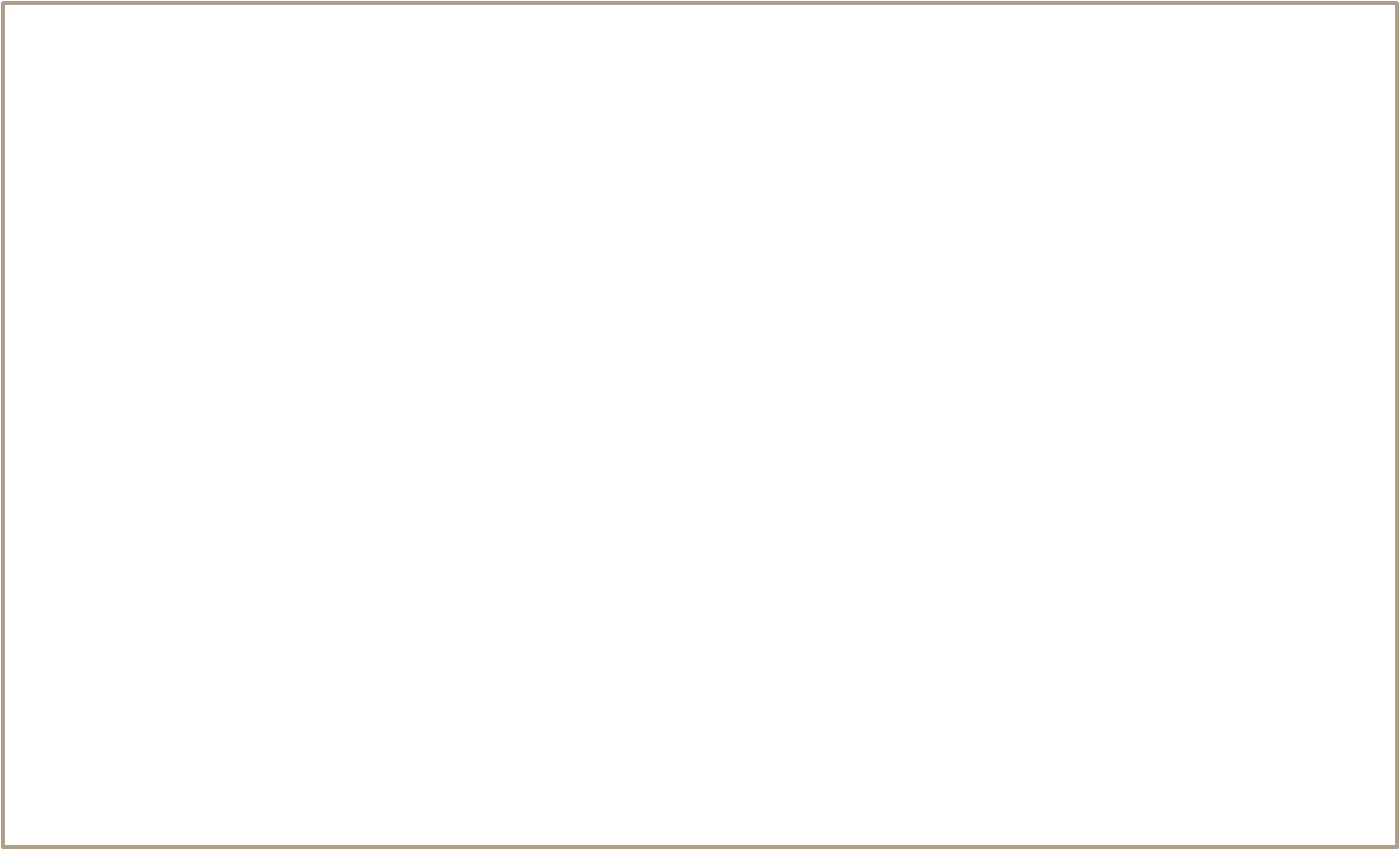 Note: Different types of allowances authorized to employee like HRA, Conveyance Allow etc can be defined here
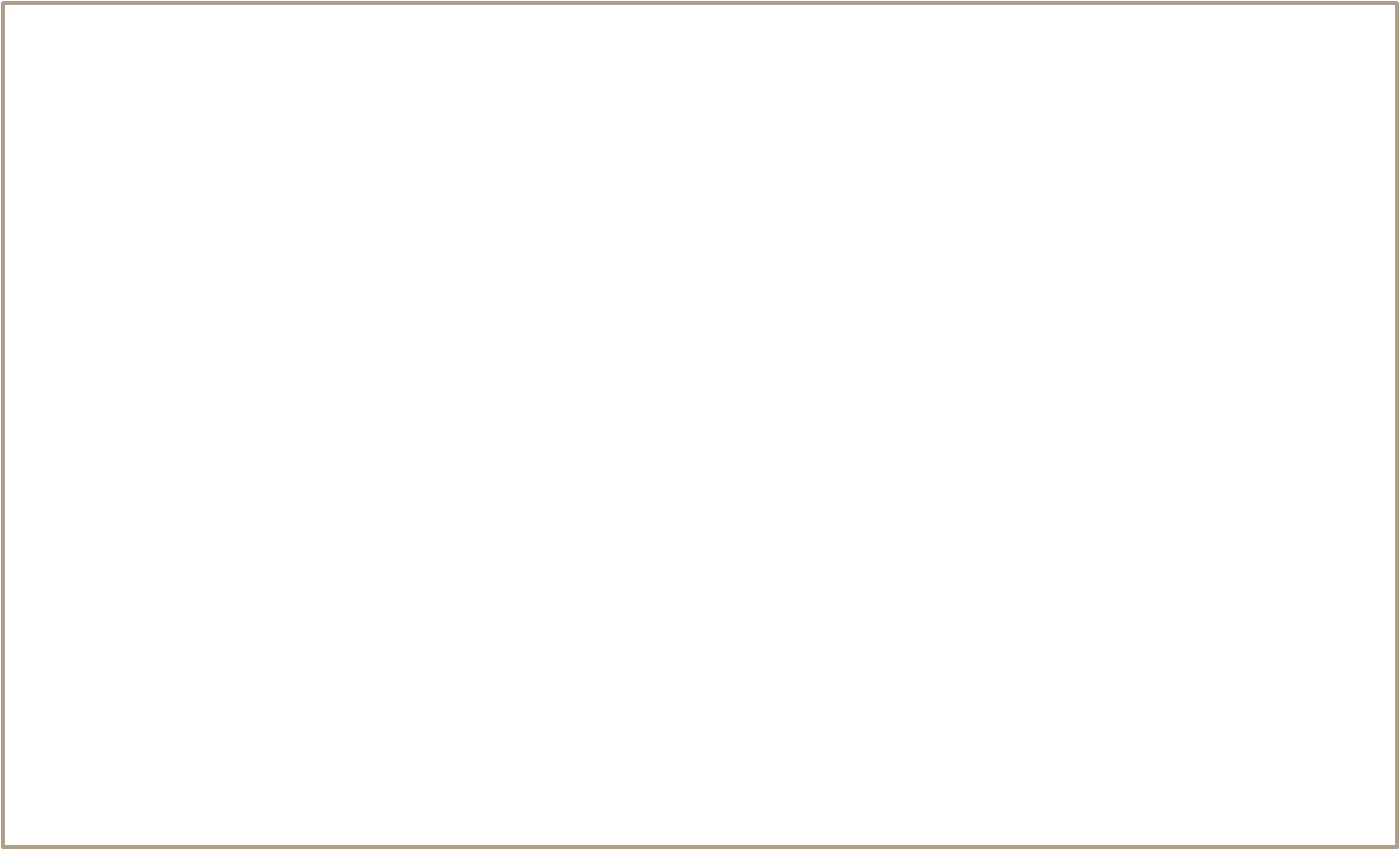 Define Deduction Type
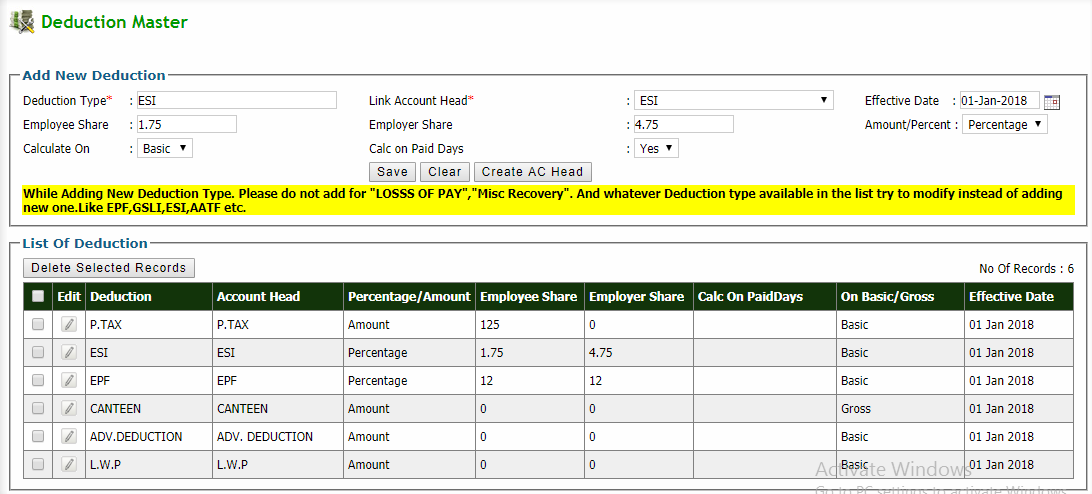 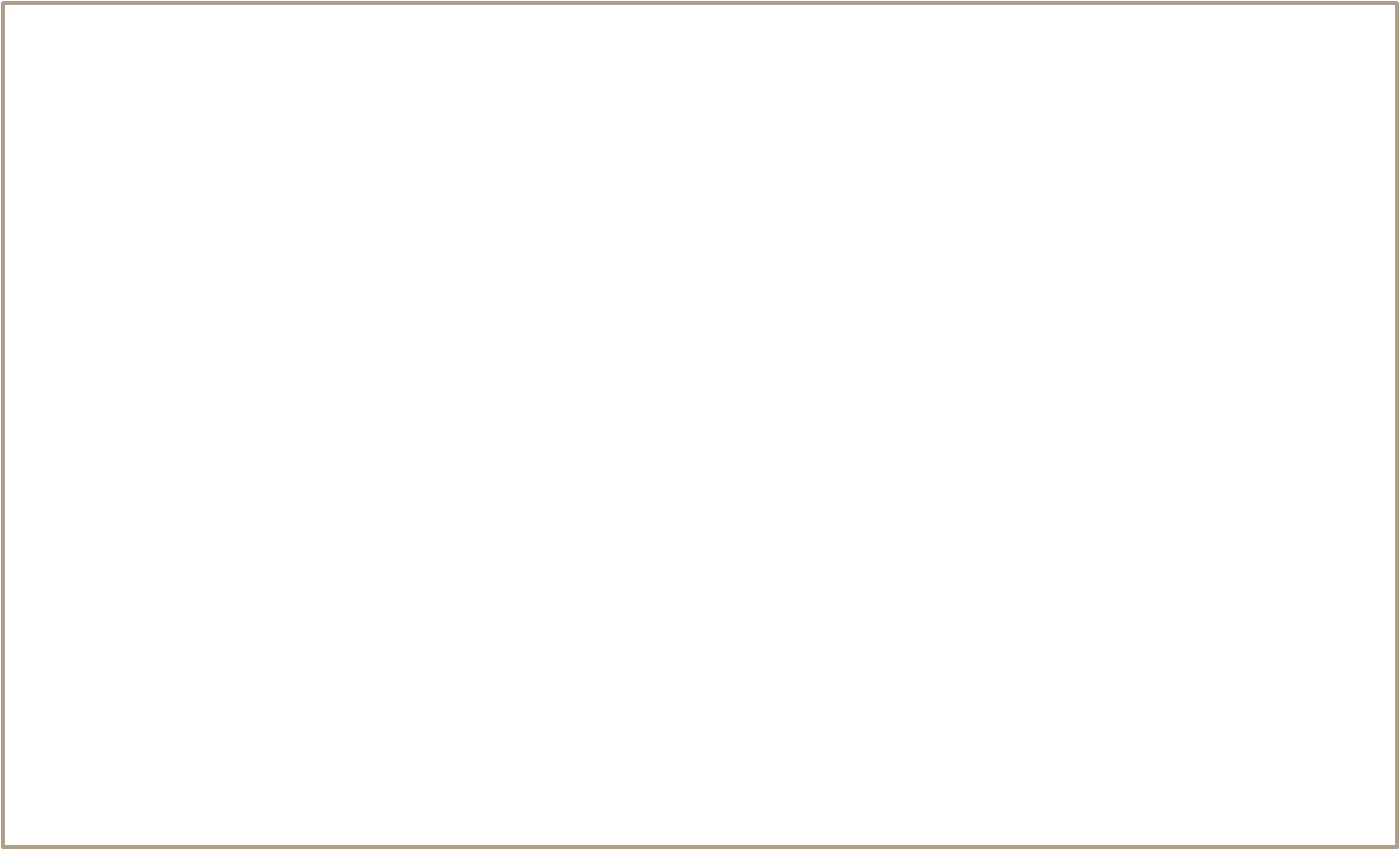 Note: Different types of salary deduction can be defined
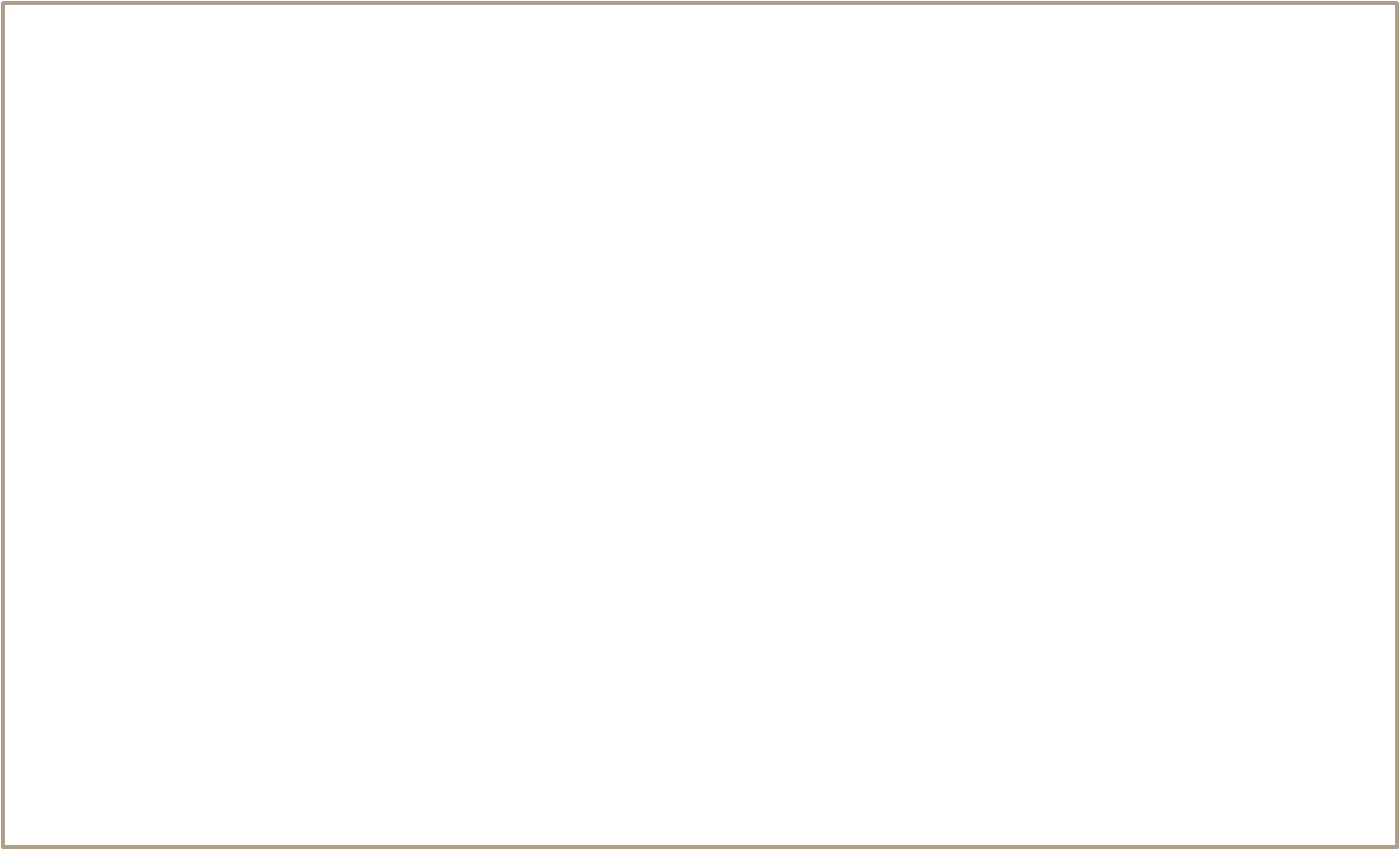 Define Leave Type
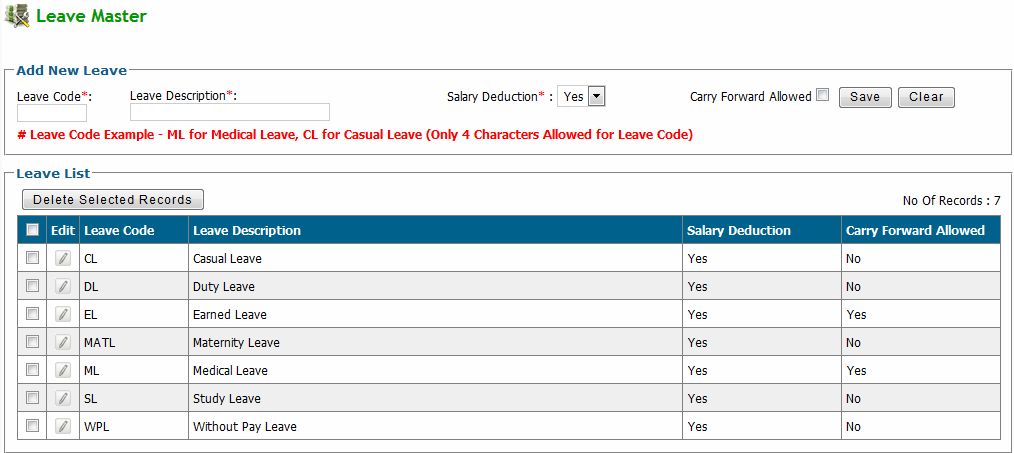 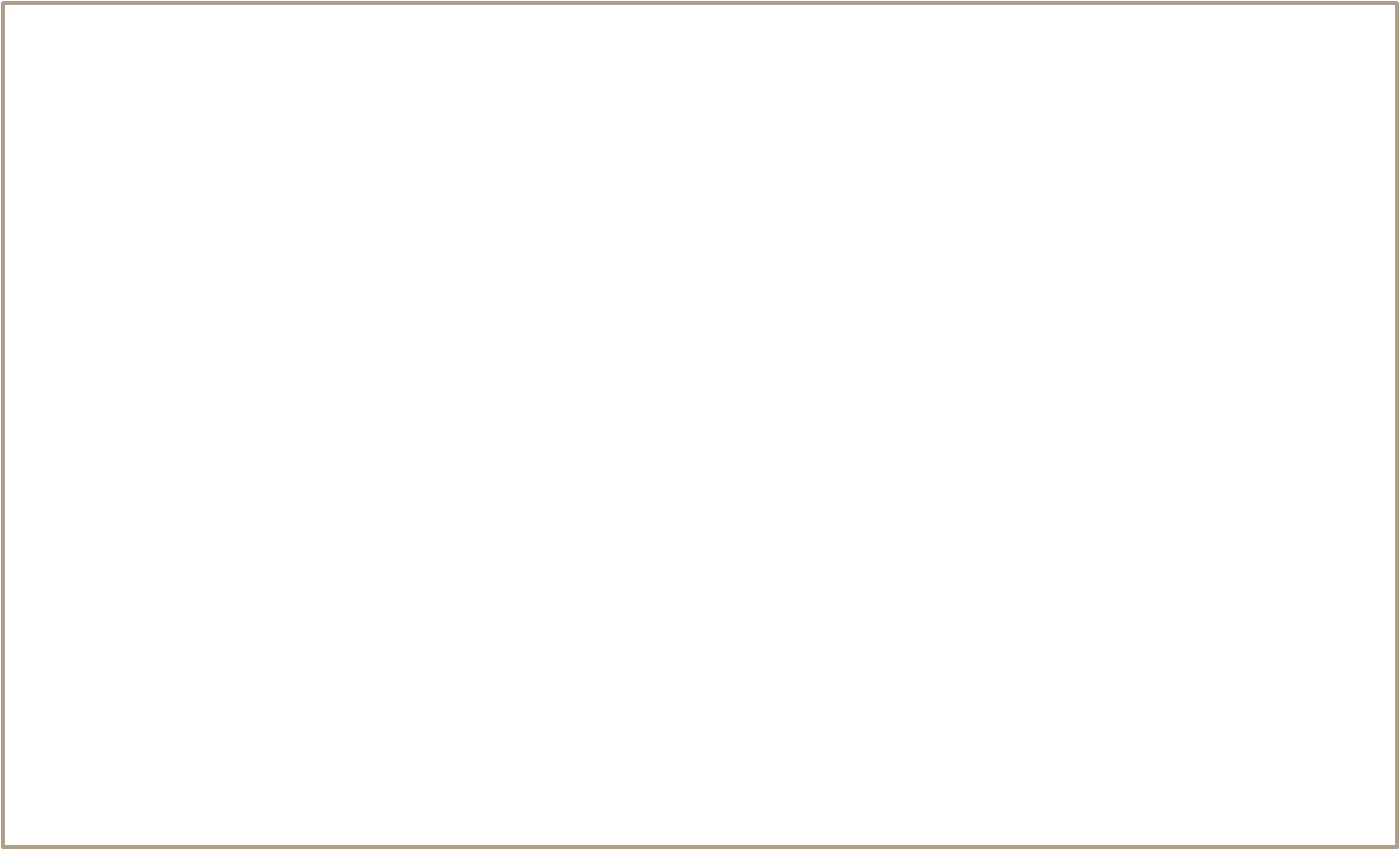 Note: Different types of leave authorized for employee can be defined here
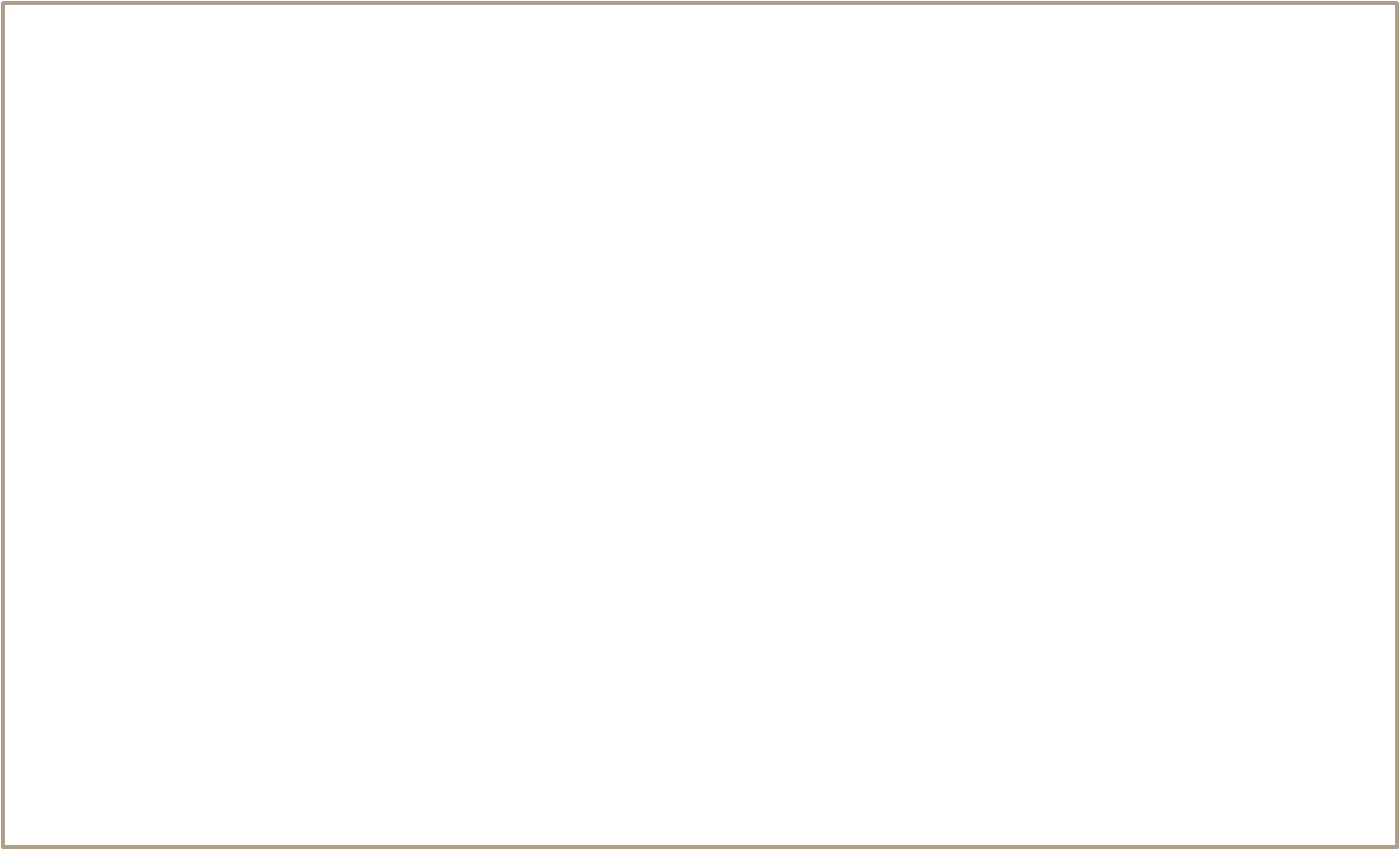 Define Working Shift
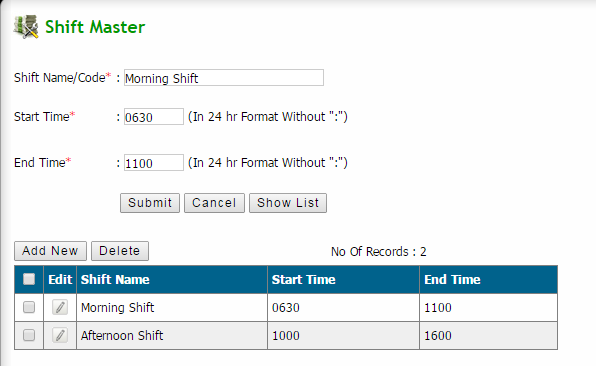 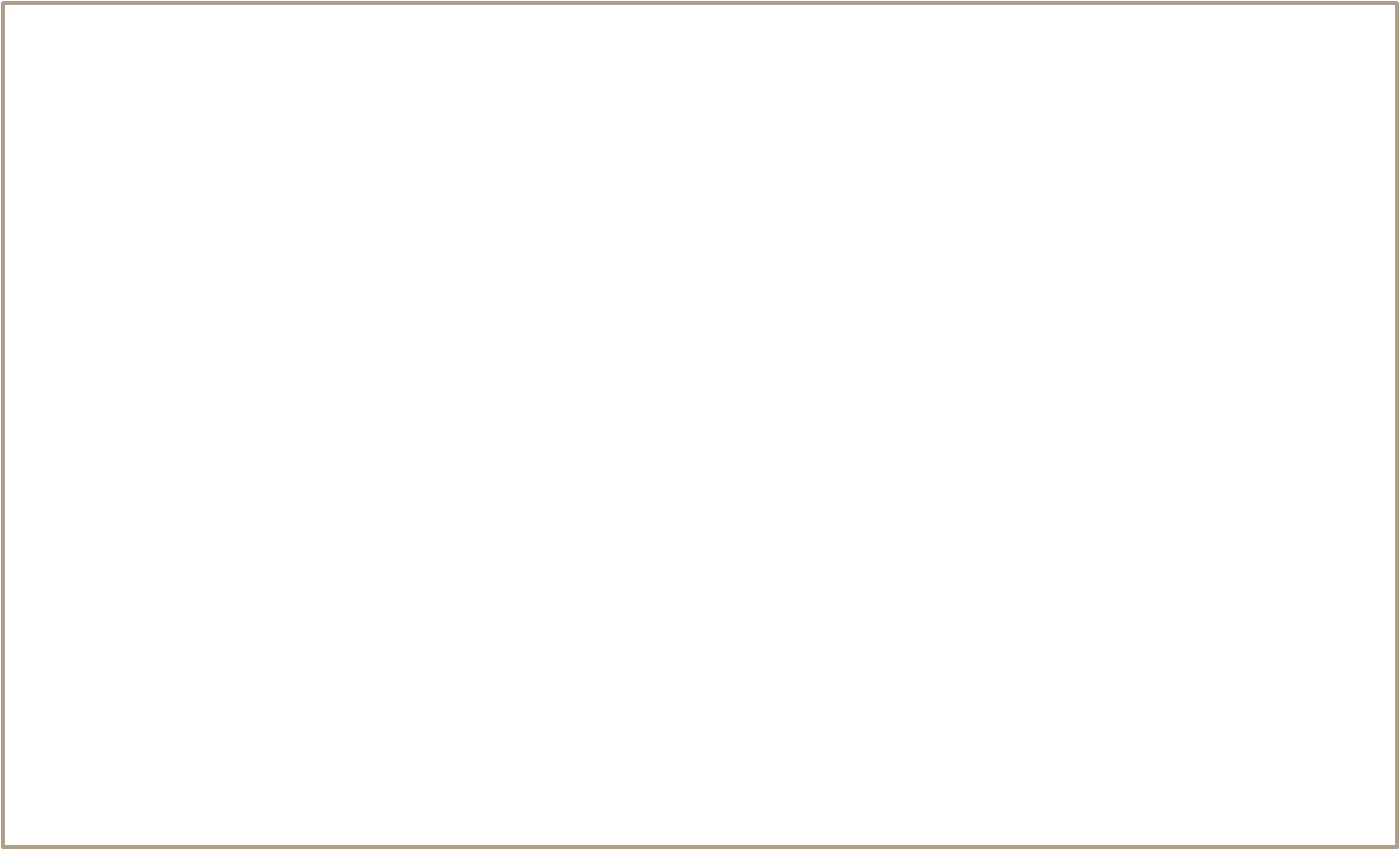 Note: Working shift can be defined as per the organization schedule
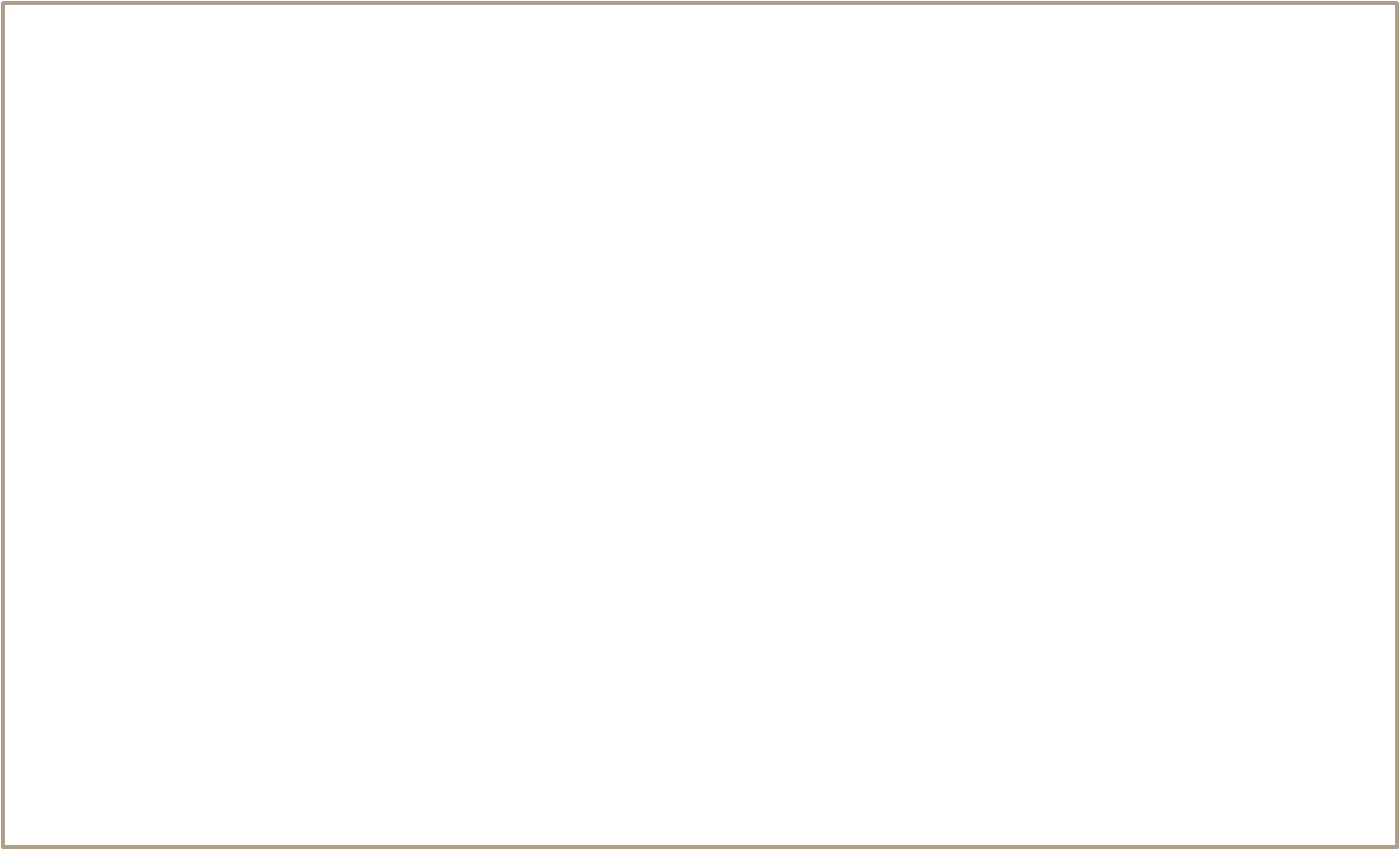 Define Holiday
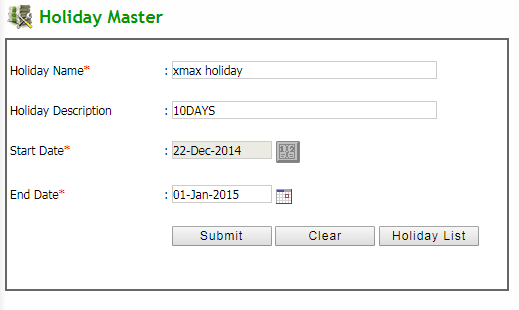 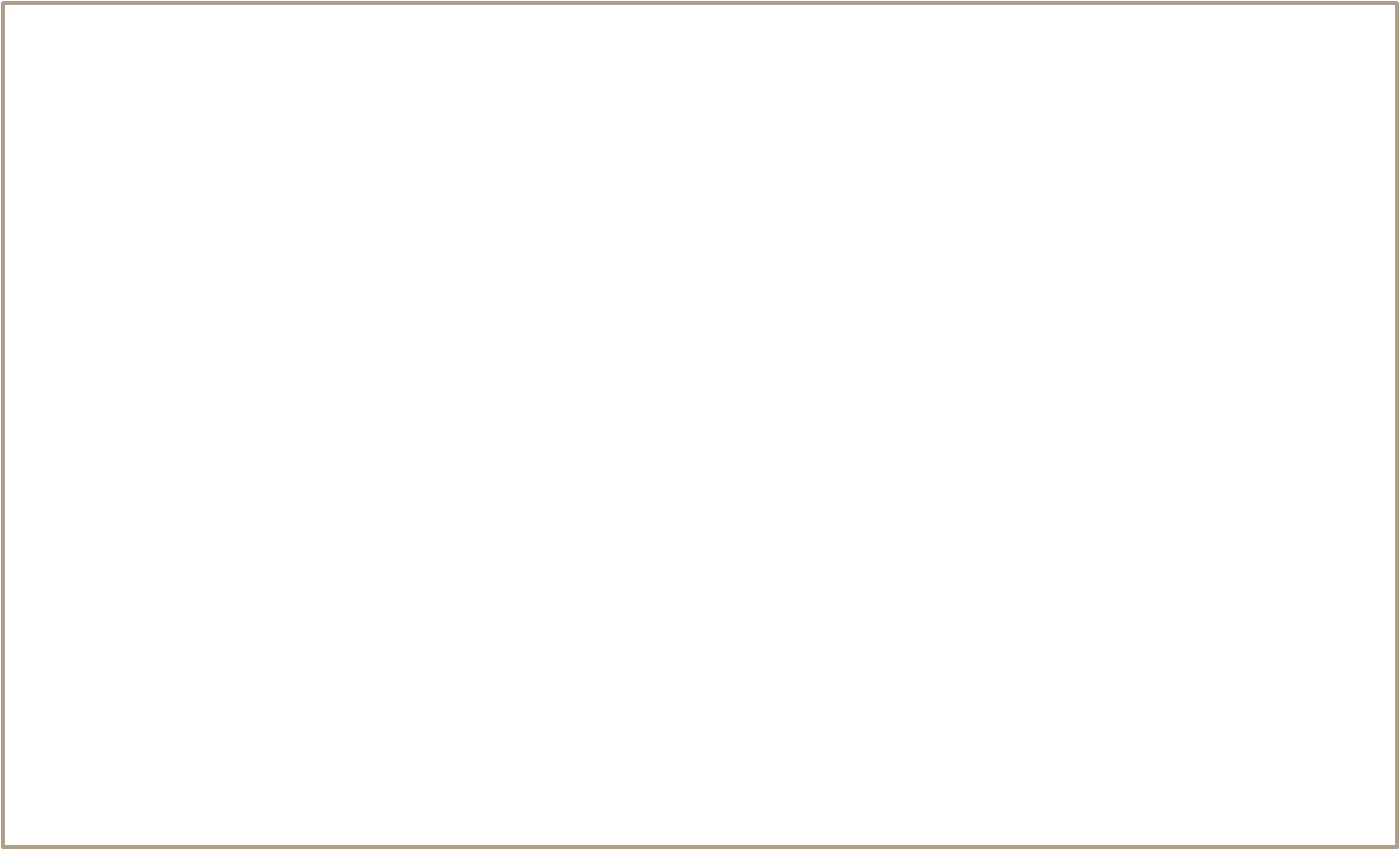 Note: Holiday list for the current calendar year can be defined
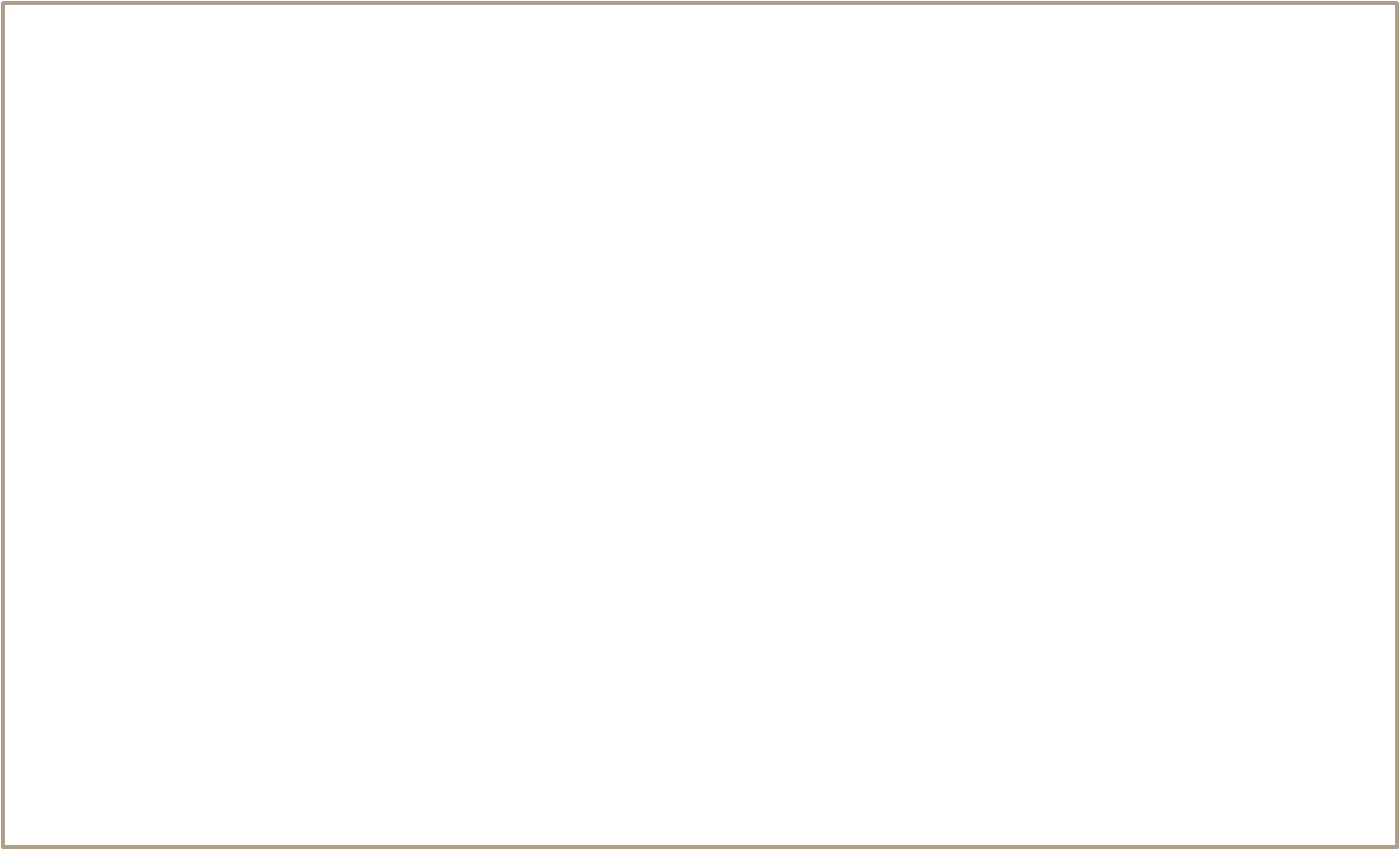 Manage Staff
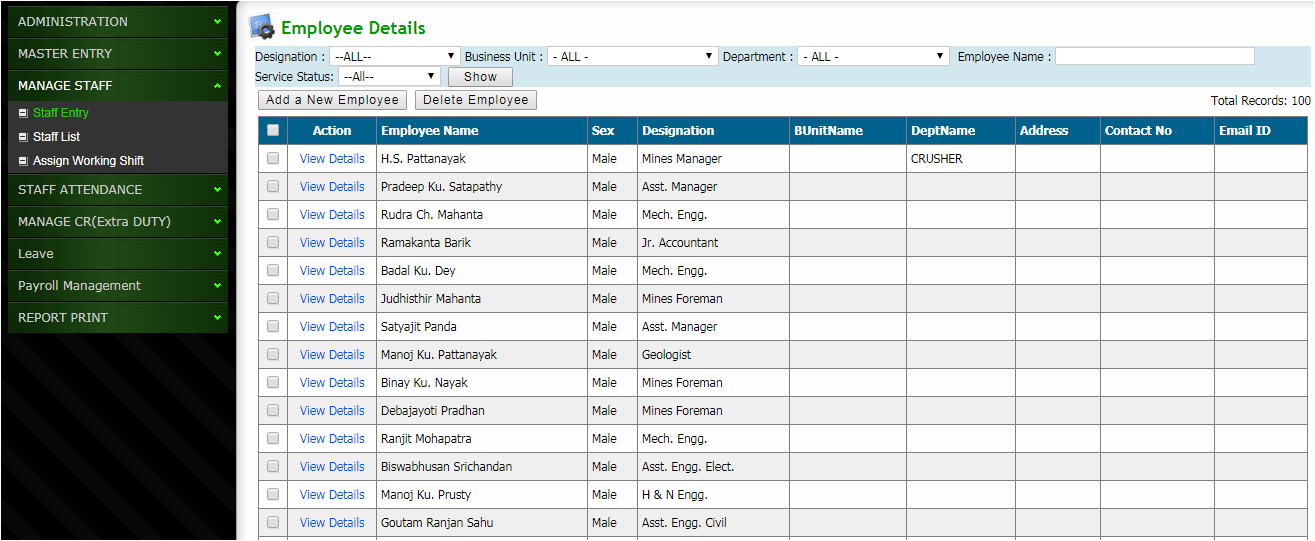 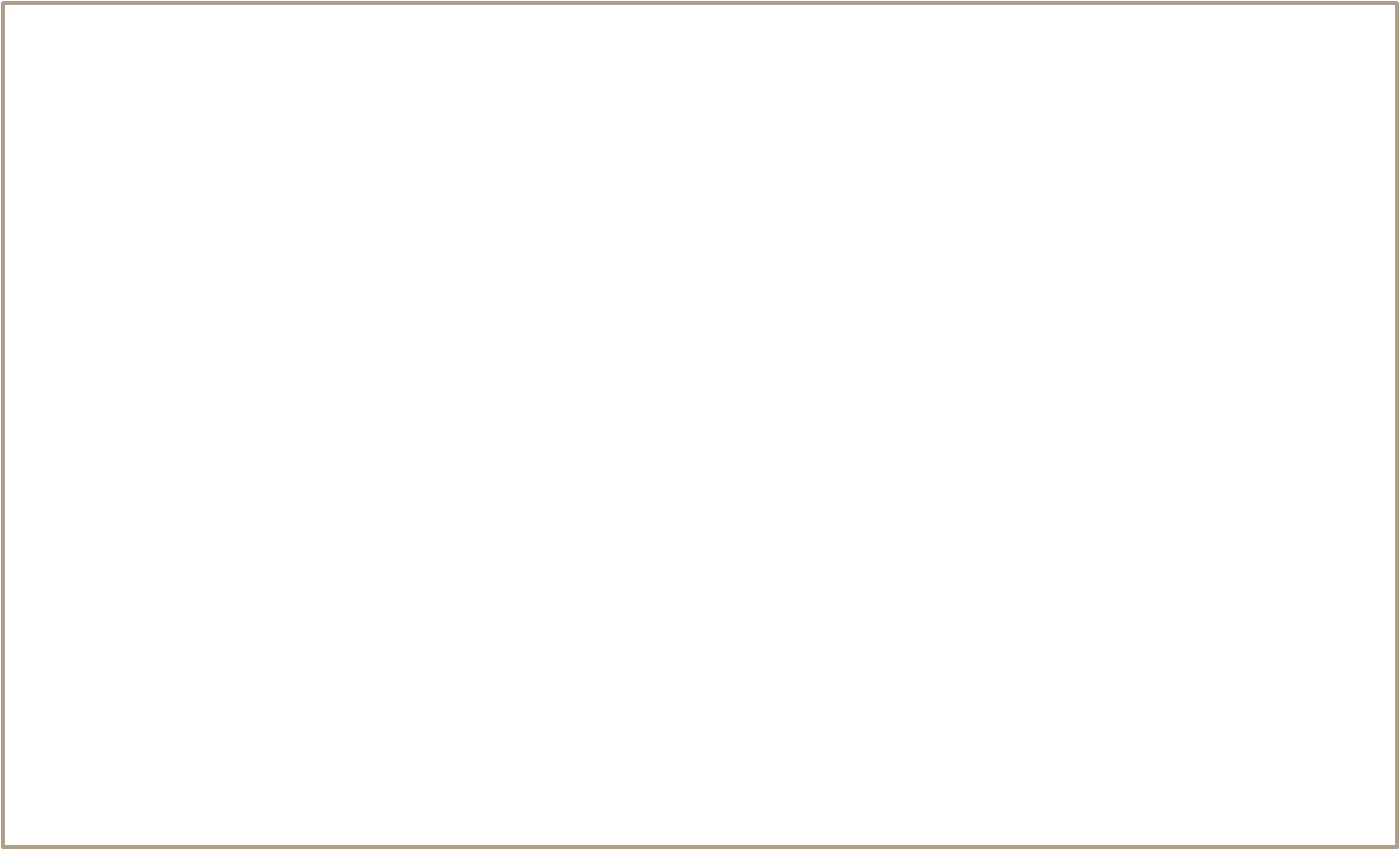 Note: This module will provide interface to manage staff activities (i.e Attendance, Extra Duty, Leave etc.) in the organization
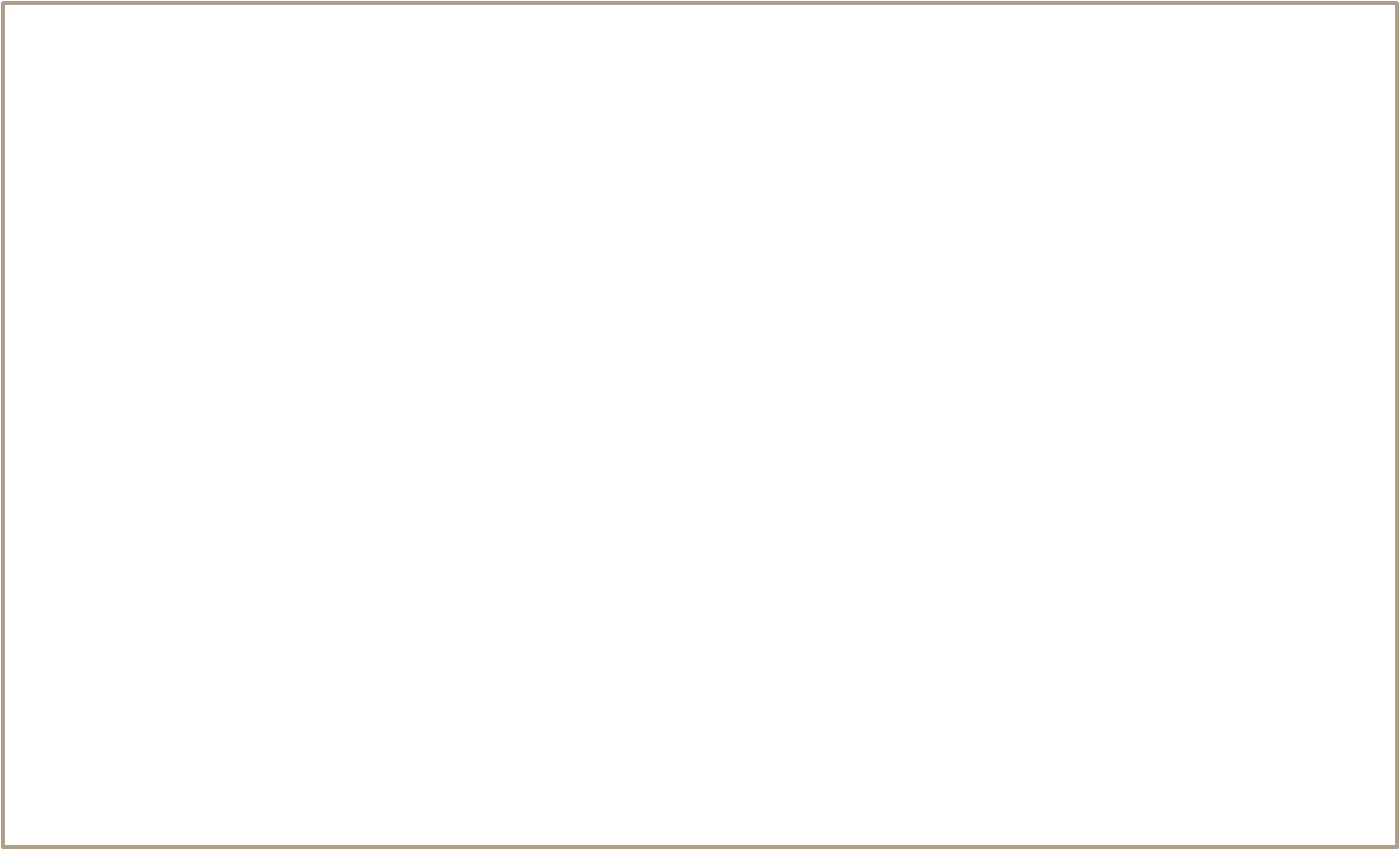 Employee Details-Entry
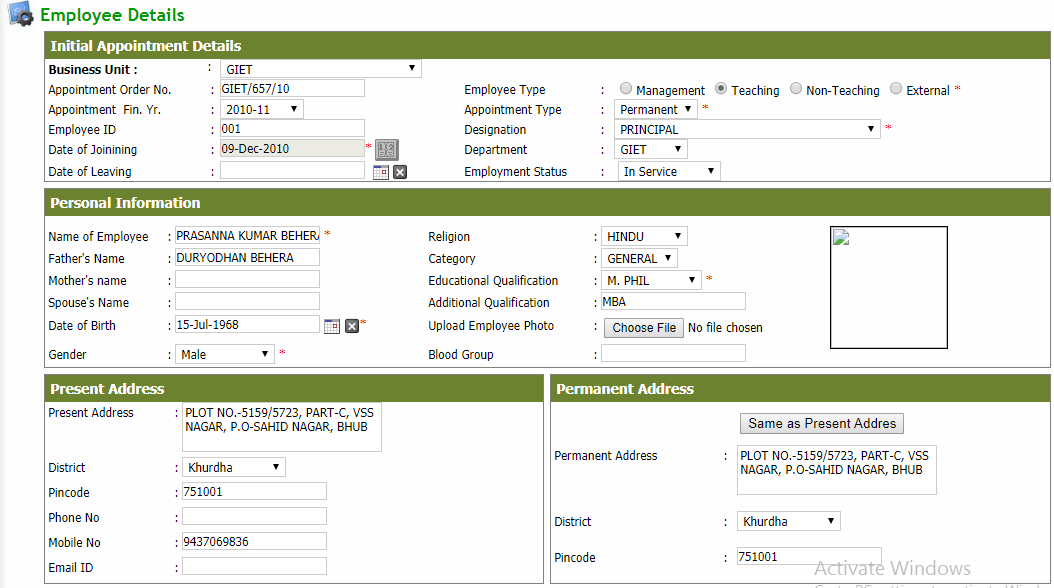 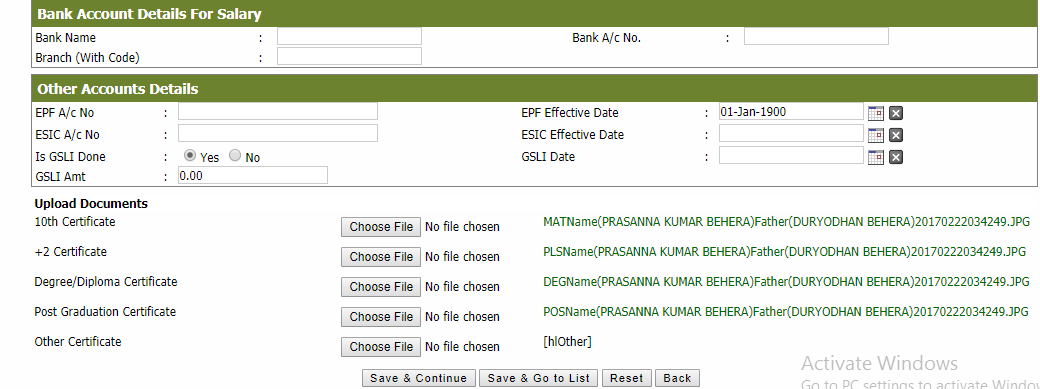 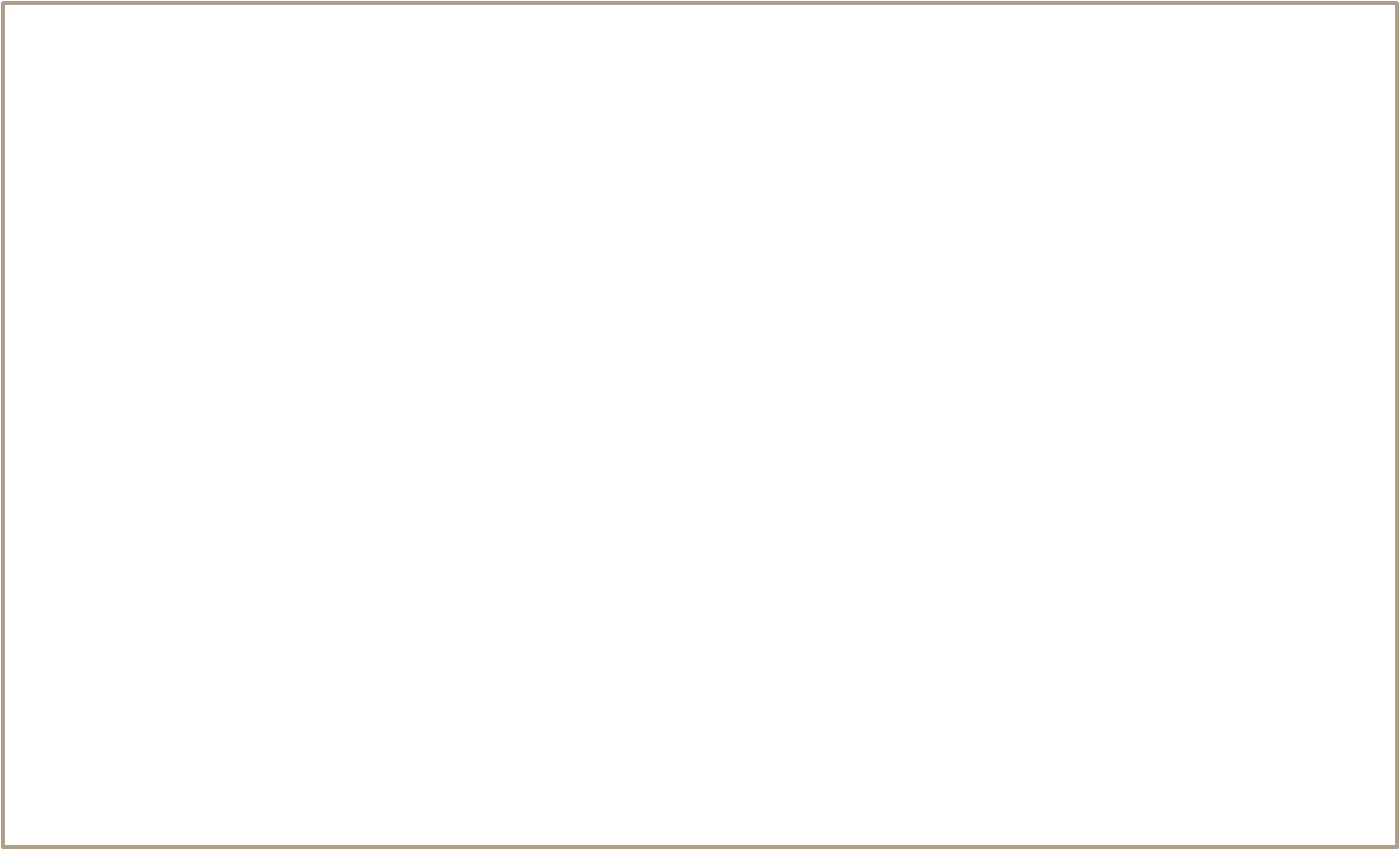 View Employee List
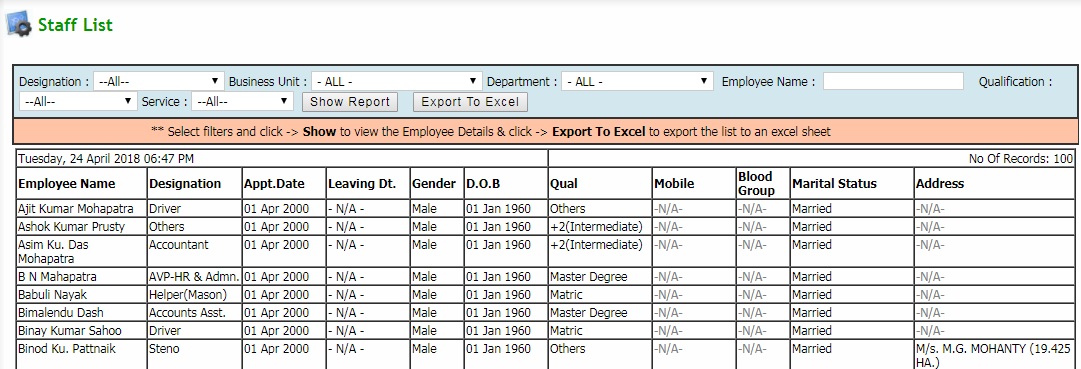 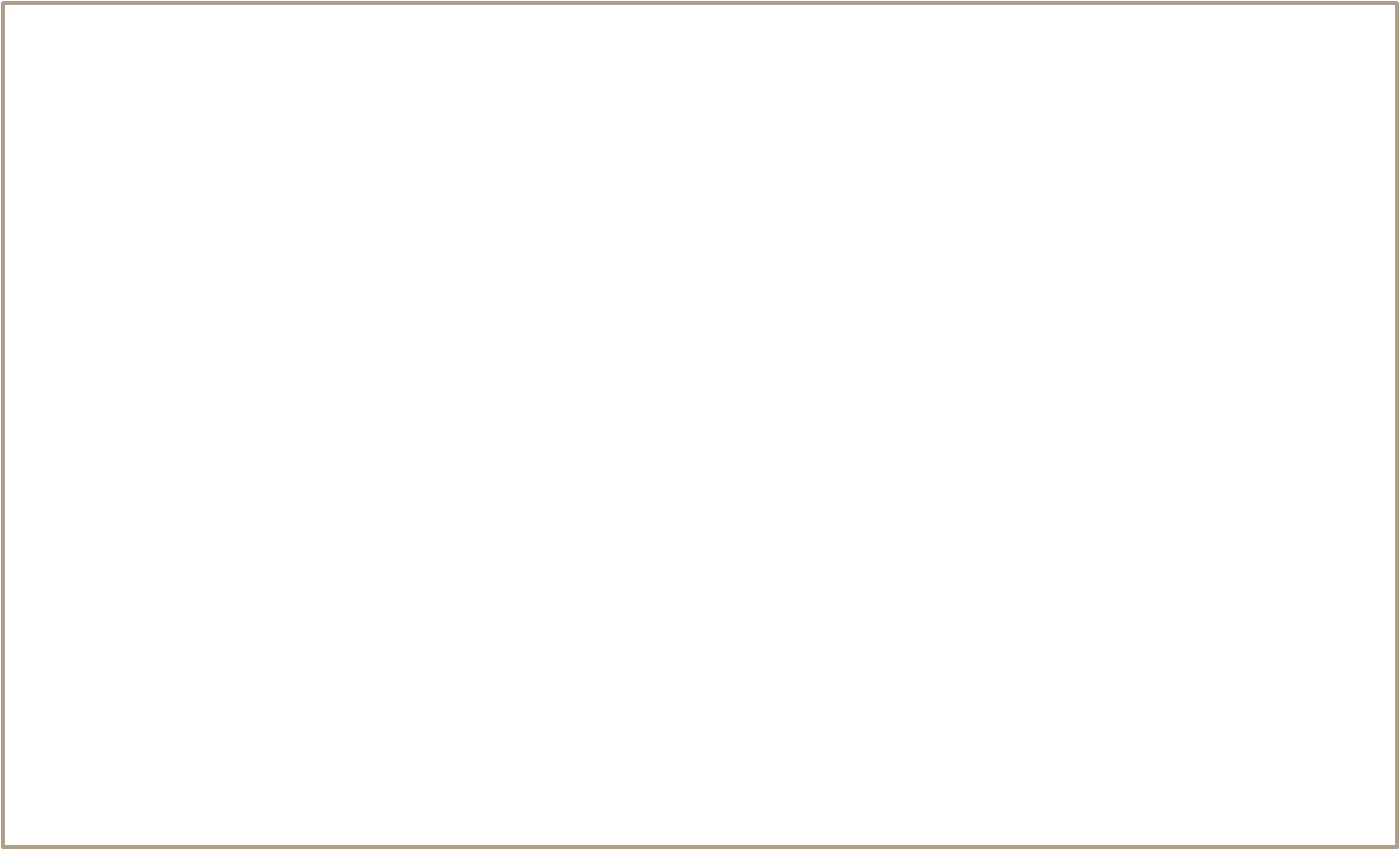 Note: Employee details and other required info can be viewed here
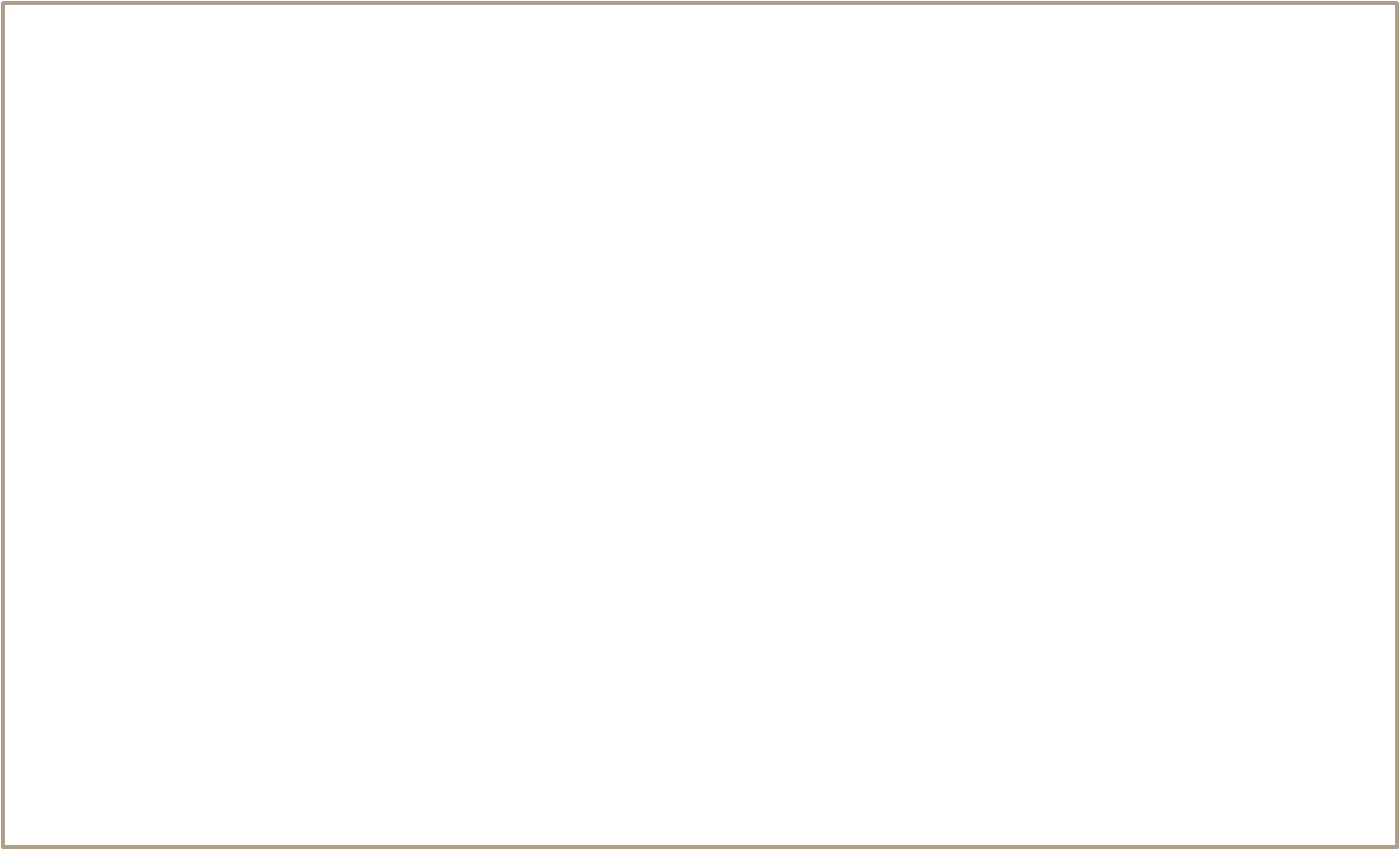 Assign Working Shift
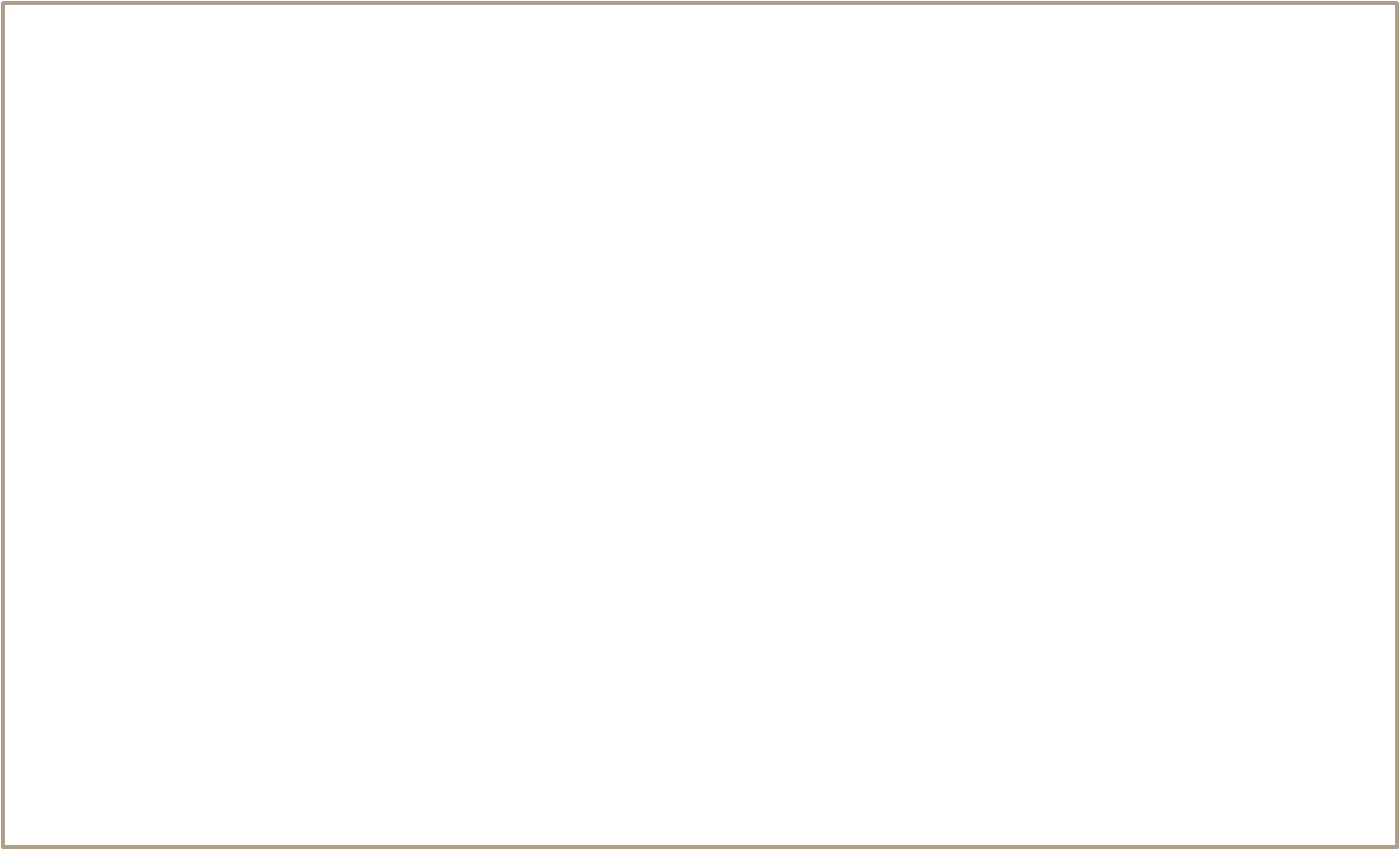 Note: Working shift can be assigned to different employees as a whole and individually also
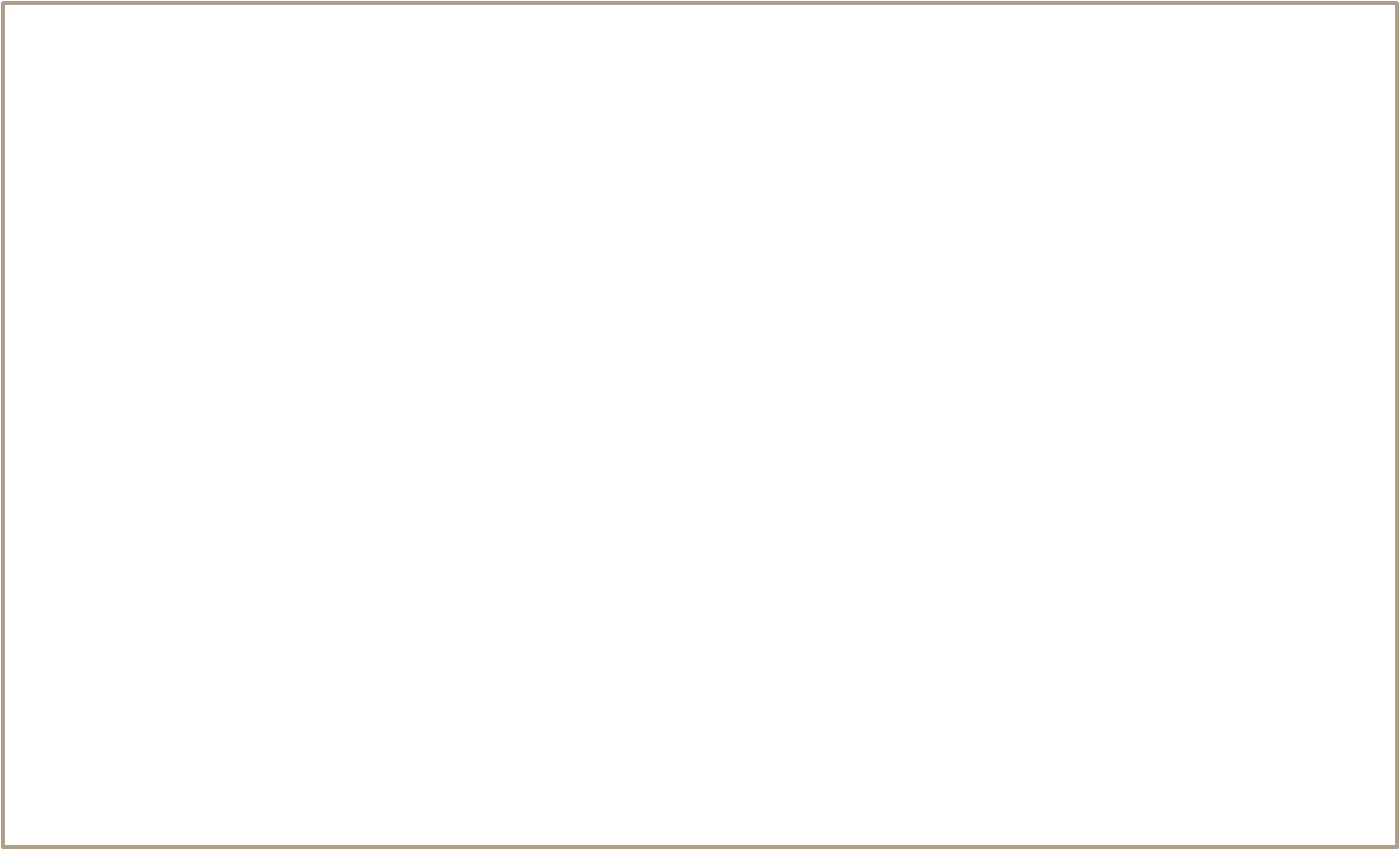 Attendance Import From Excel
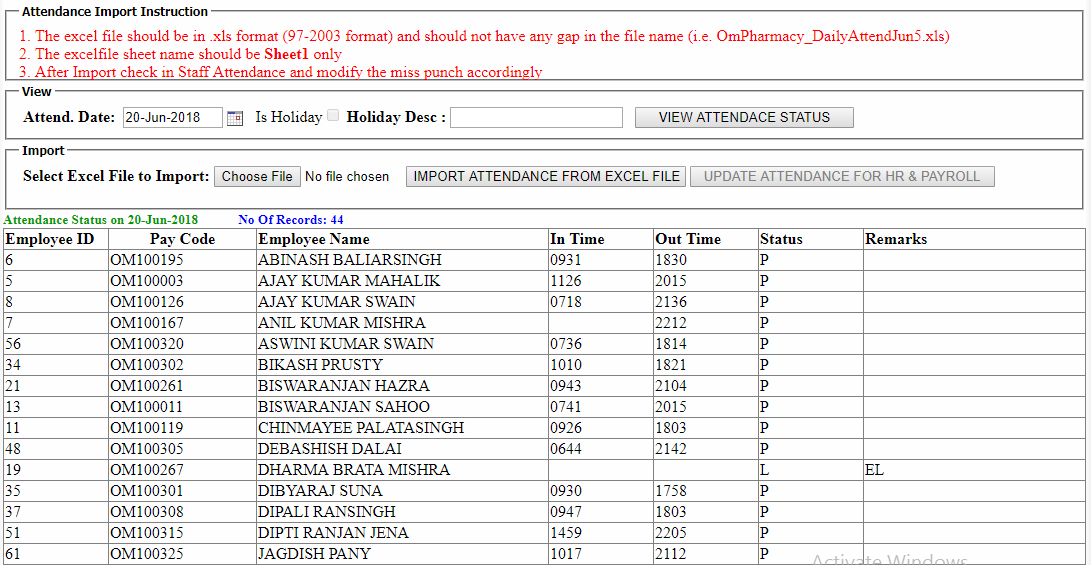 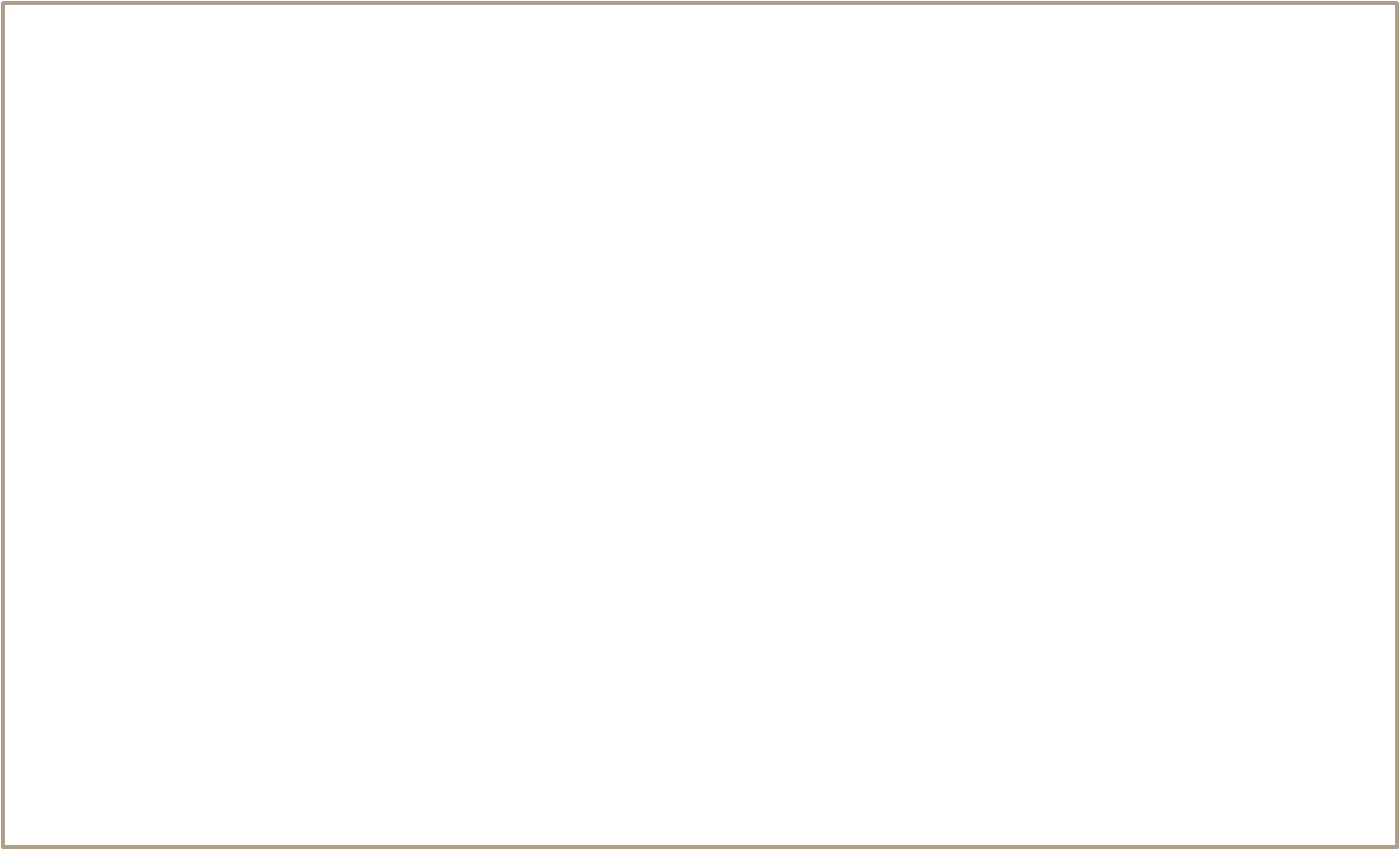 Note: Import Attendance from Excel file
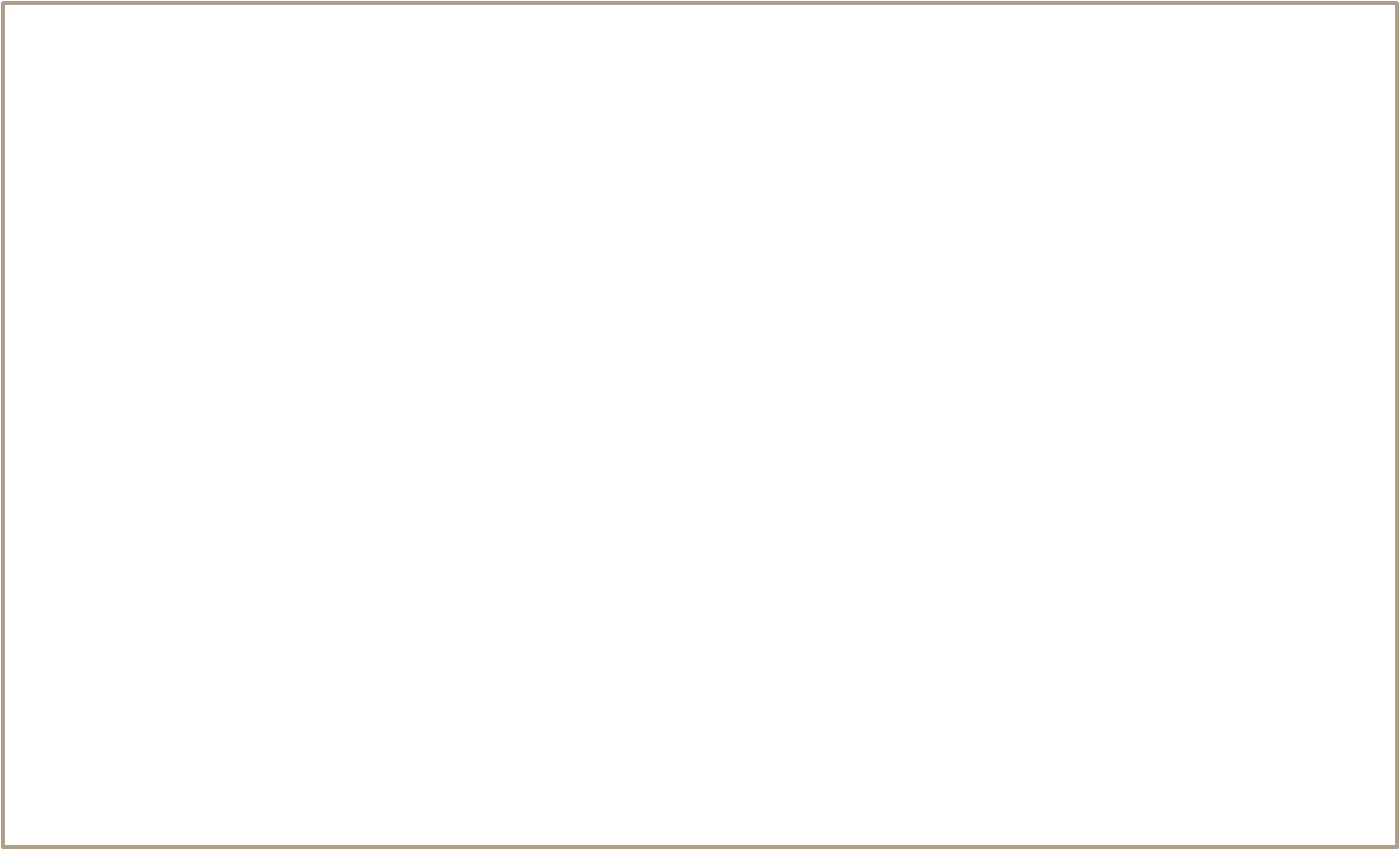 Import Attendance From Biomatric
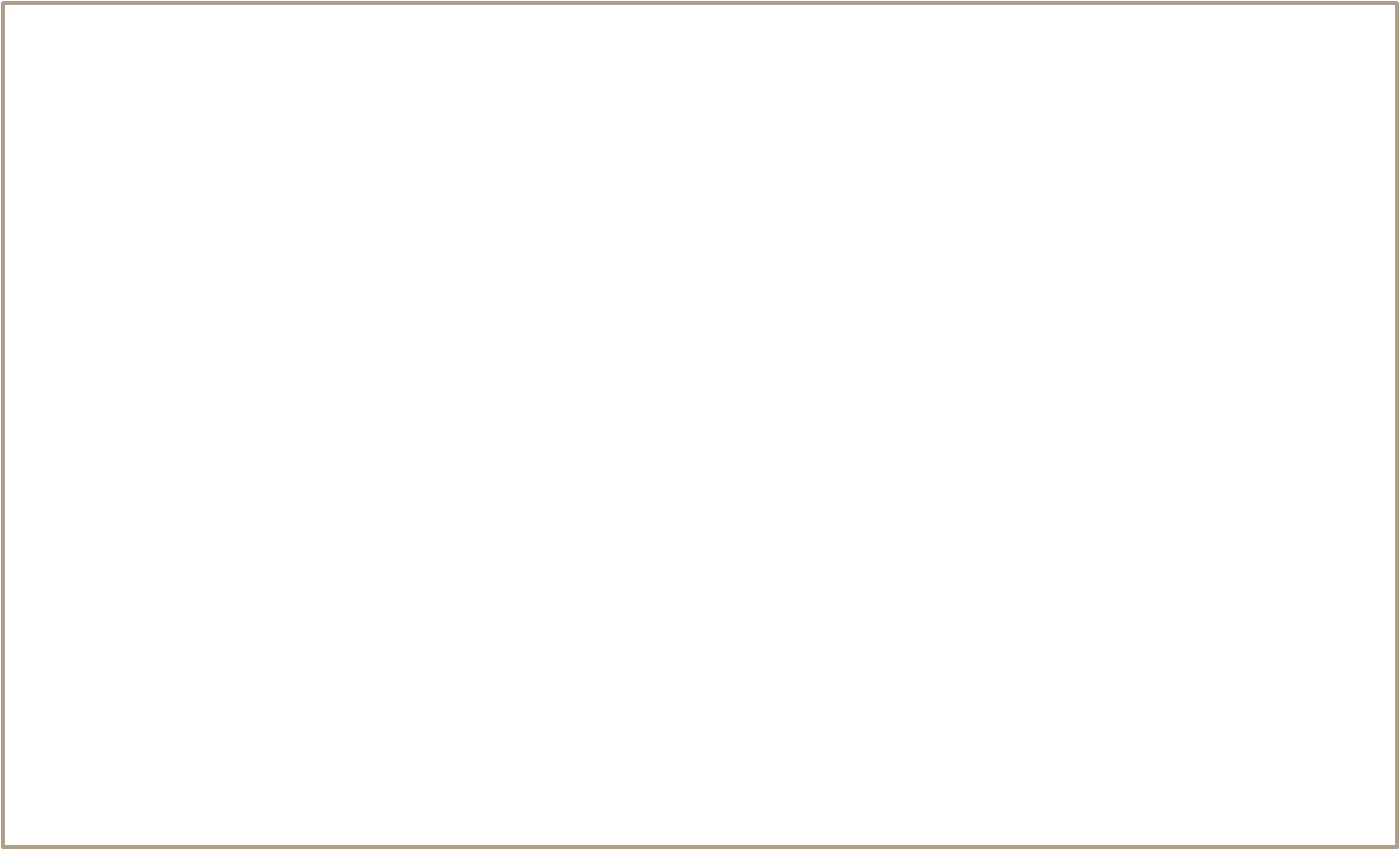 Note: Import Attendance from Excel file
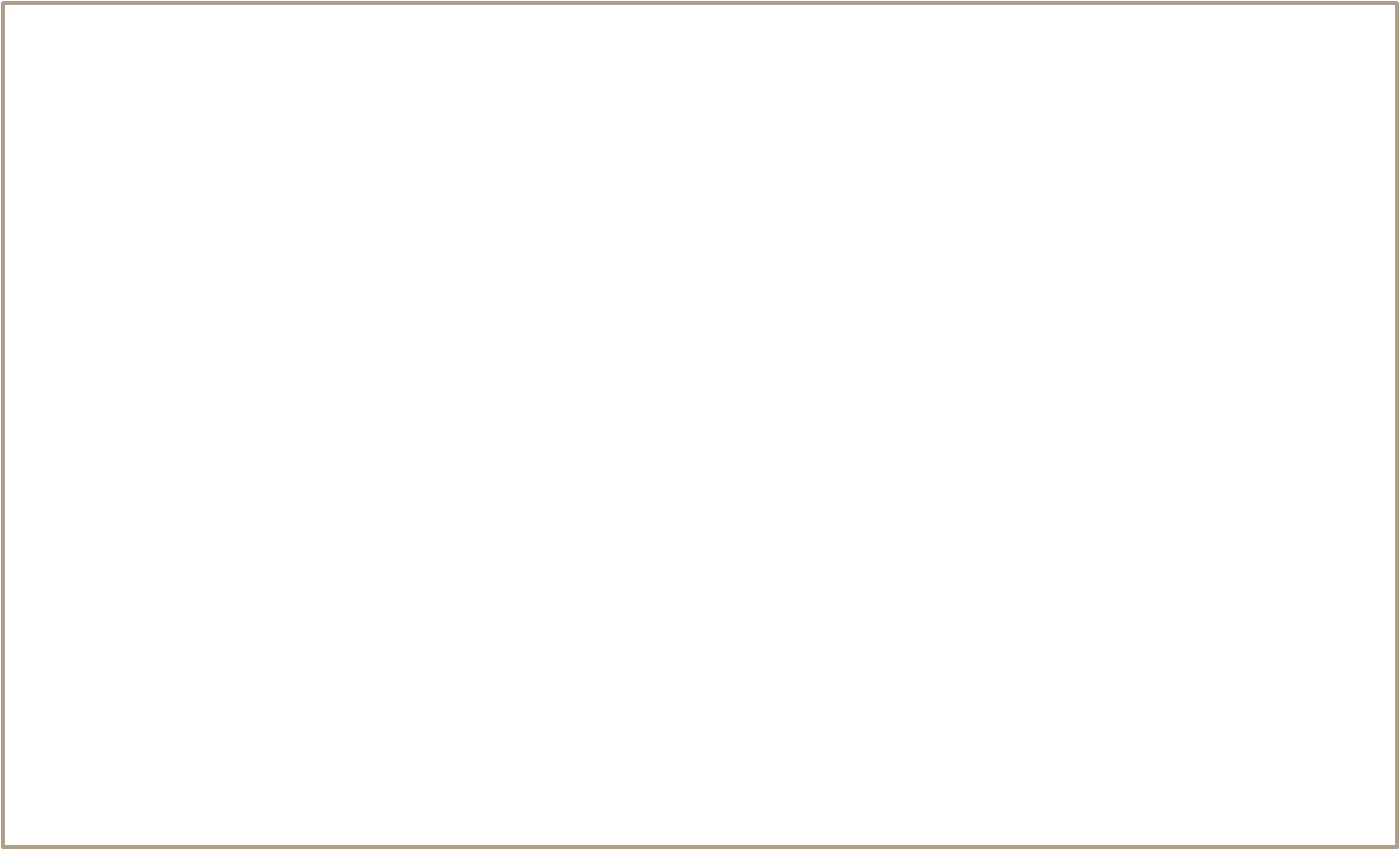 Mark Manual Attendance
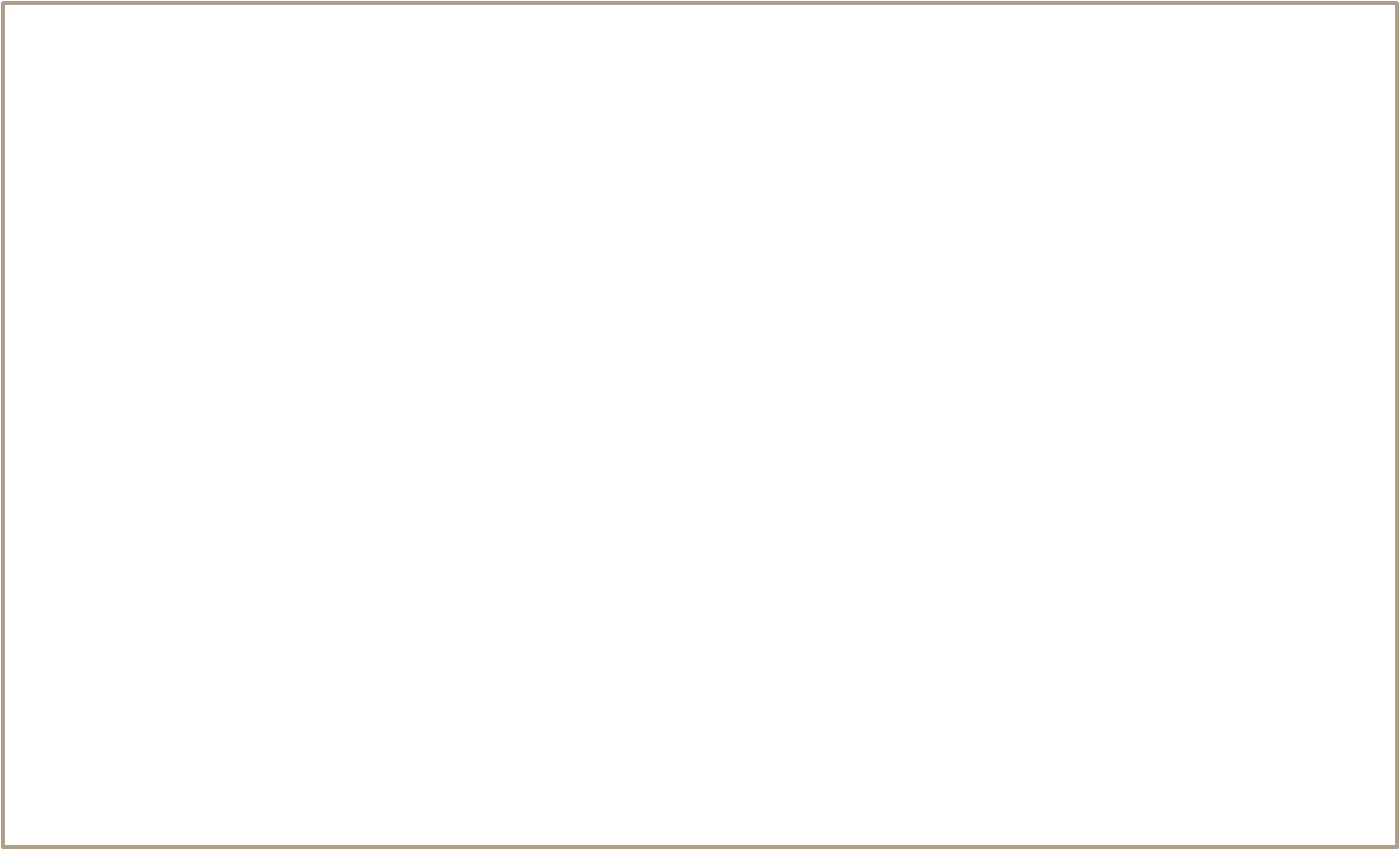 Note: Manual Attendance can be marked in this page, In case of Biometric malfunctioning
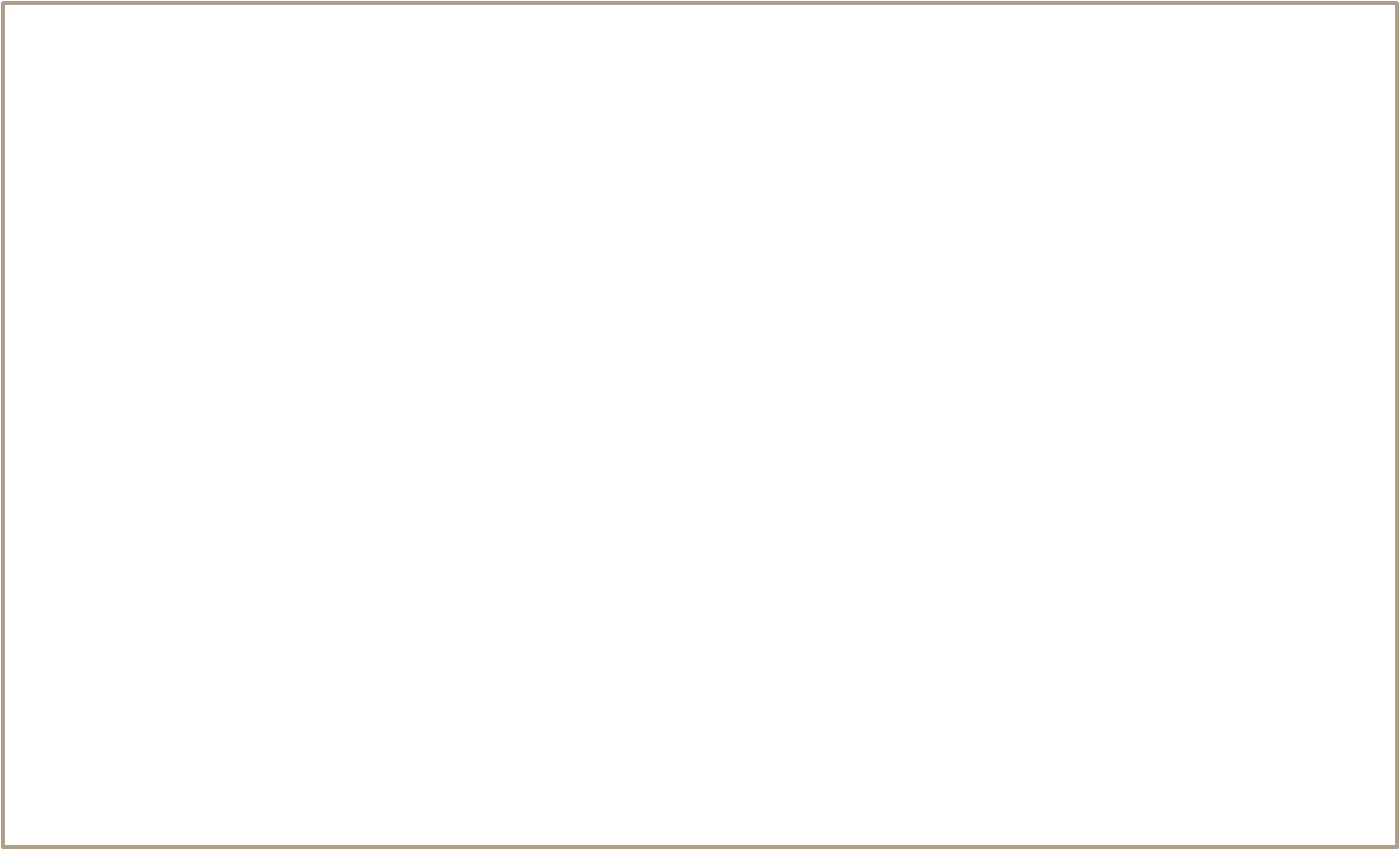 Daily/Monthly Attendance Report
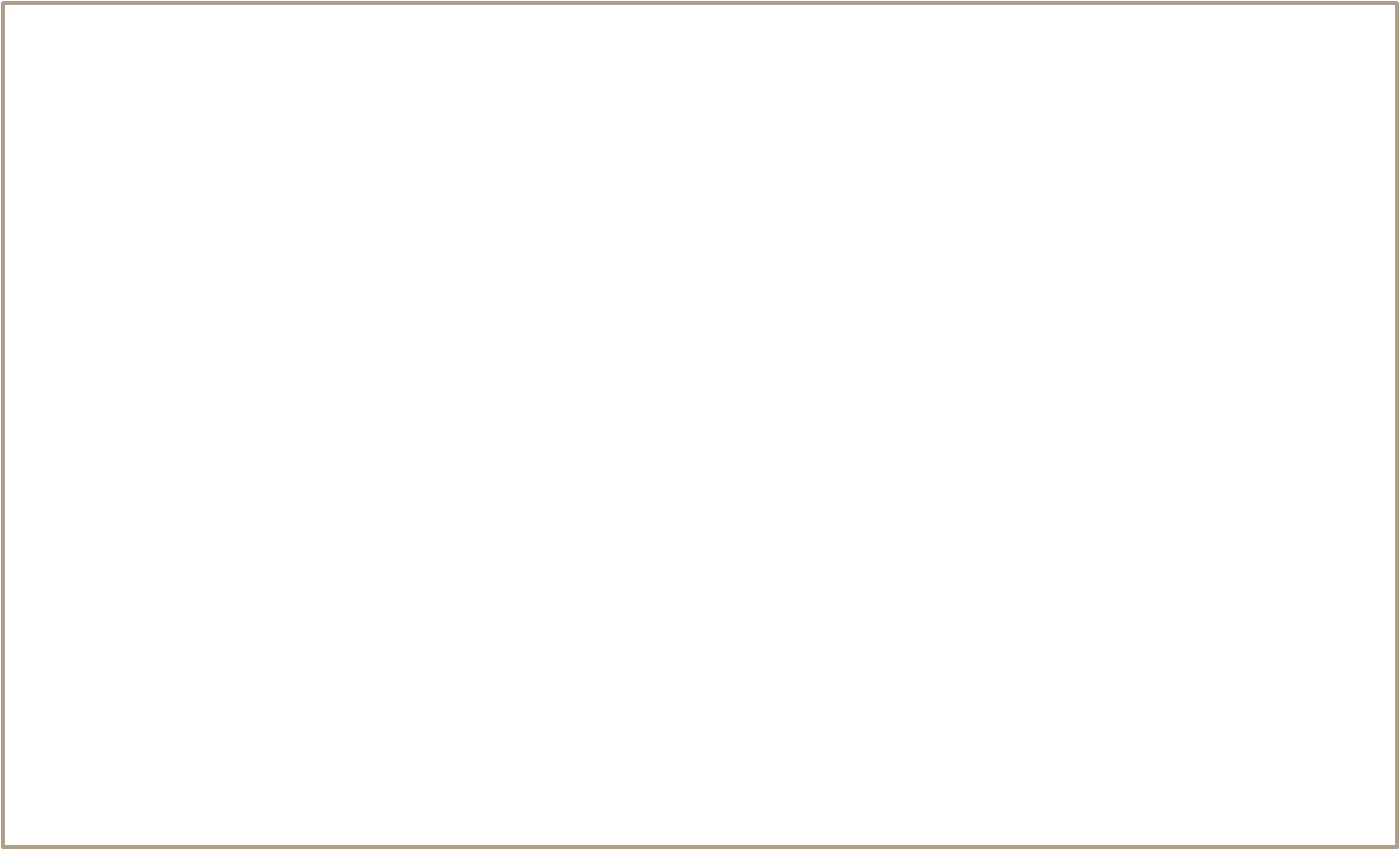 Note: View Daily Attendance Report
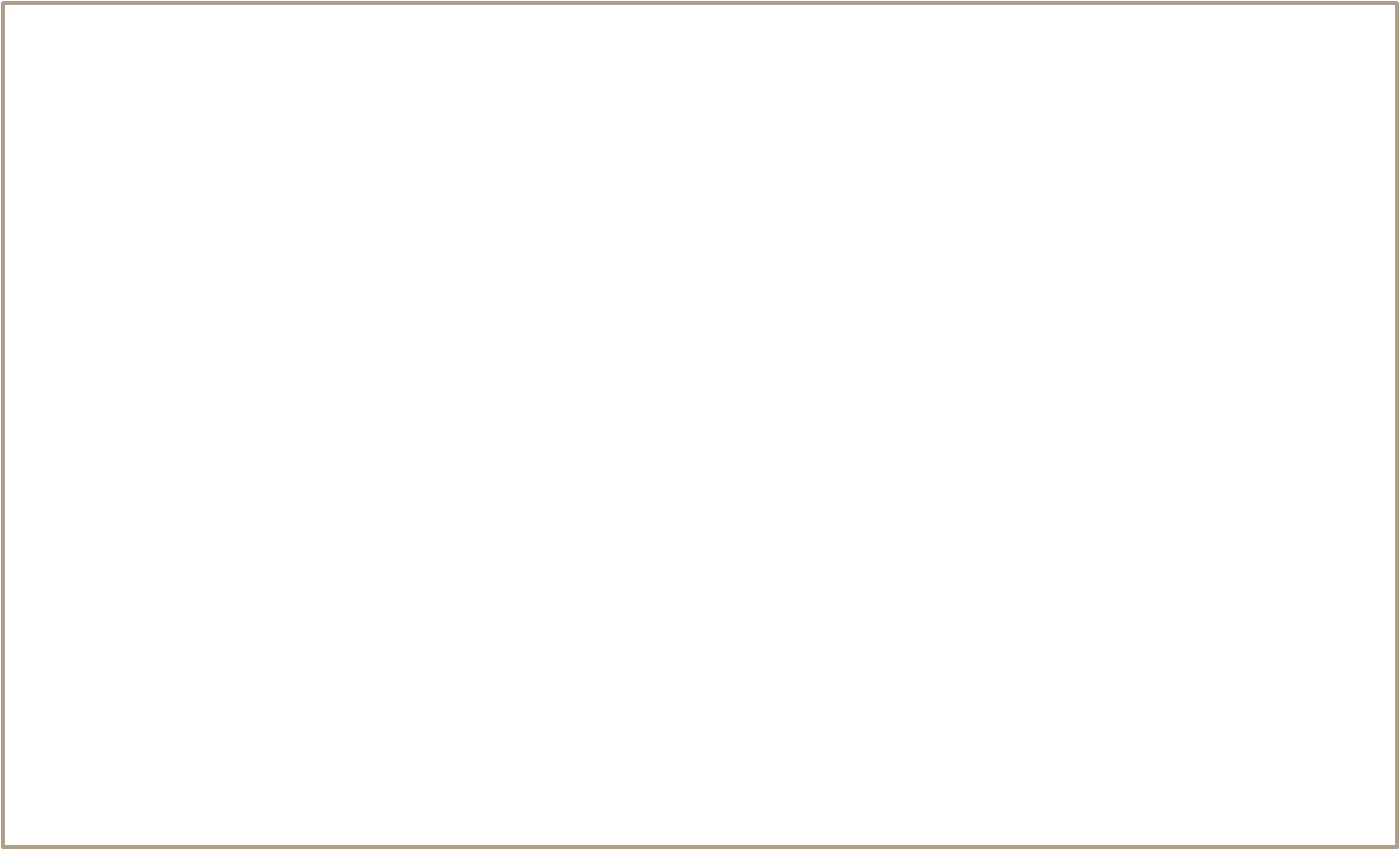 Yearly Attendance Summary
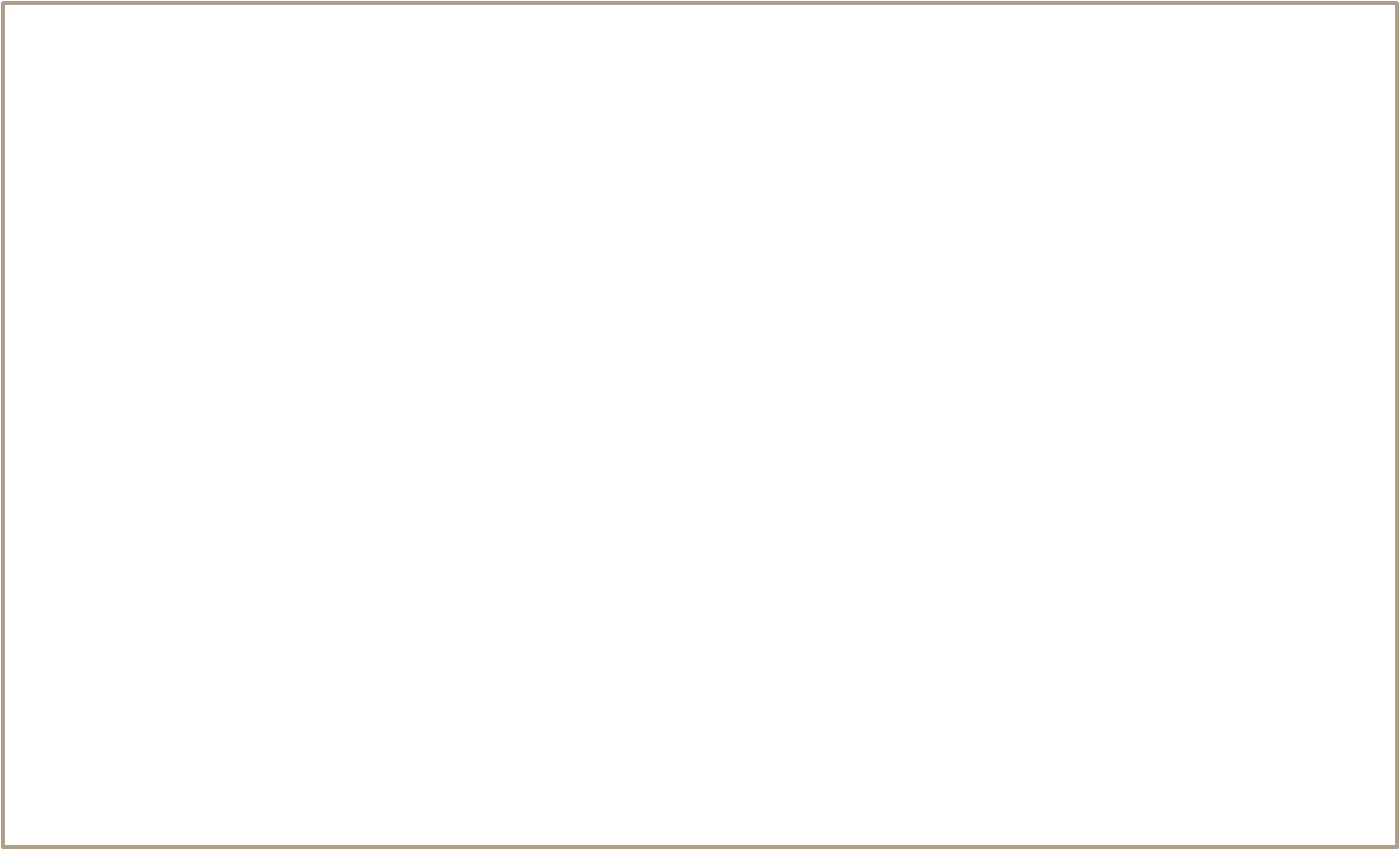 Note: View Yearly Attendance Report
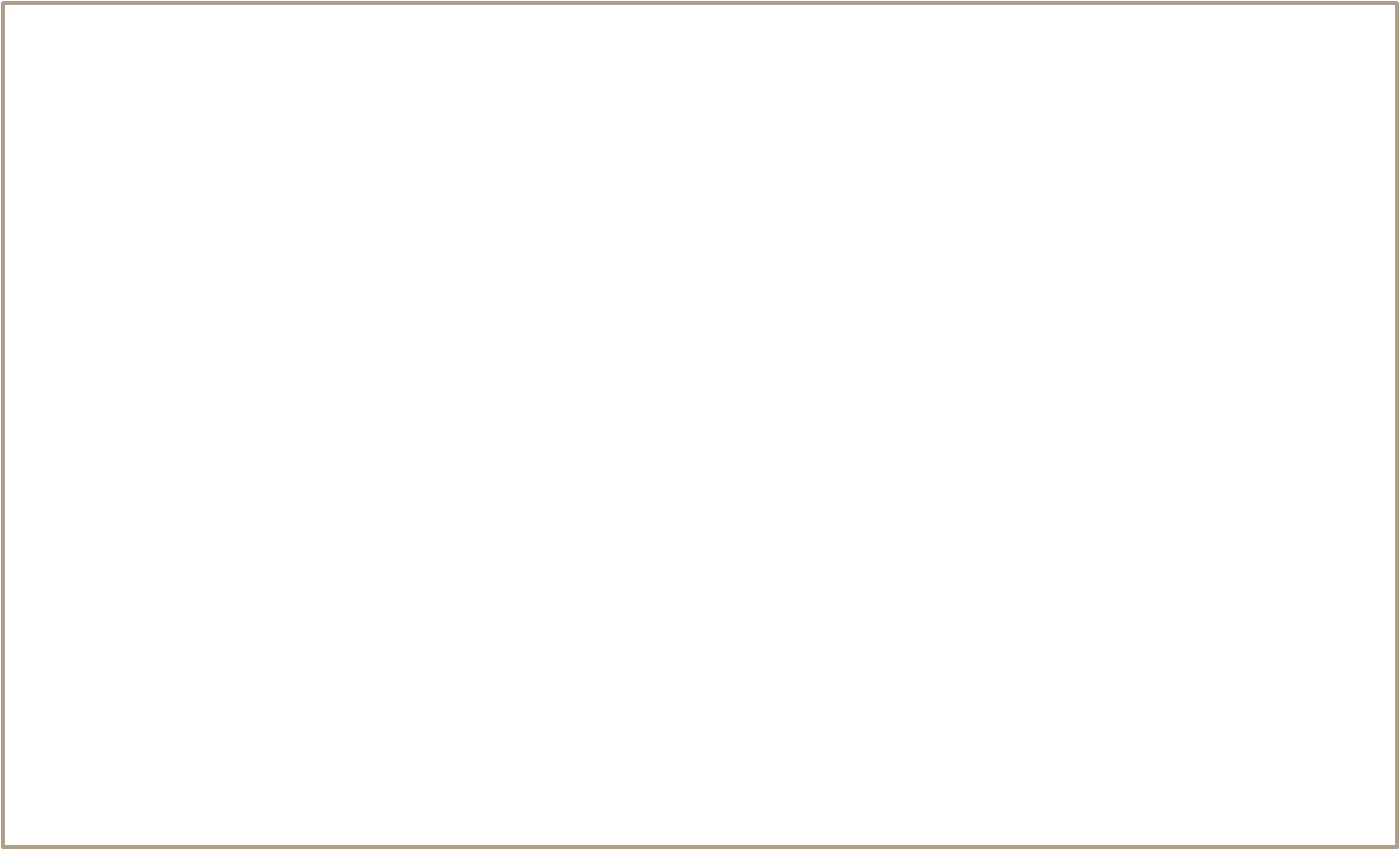 Extra Duty (CR Entry)
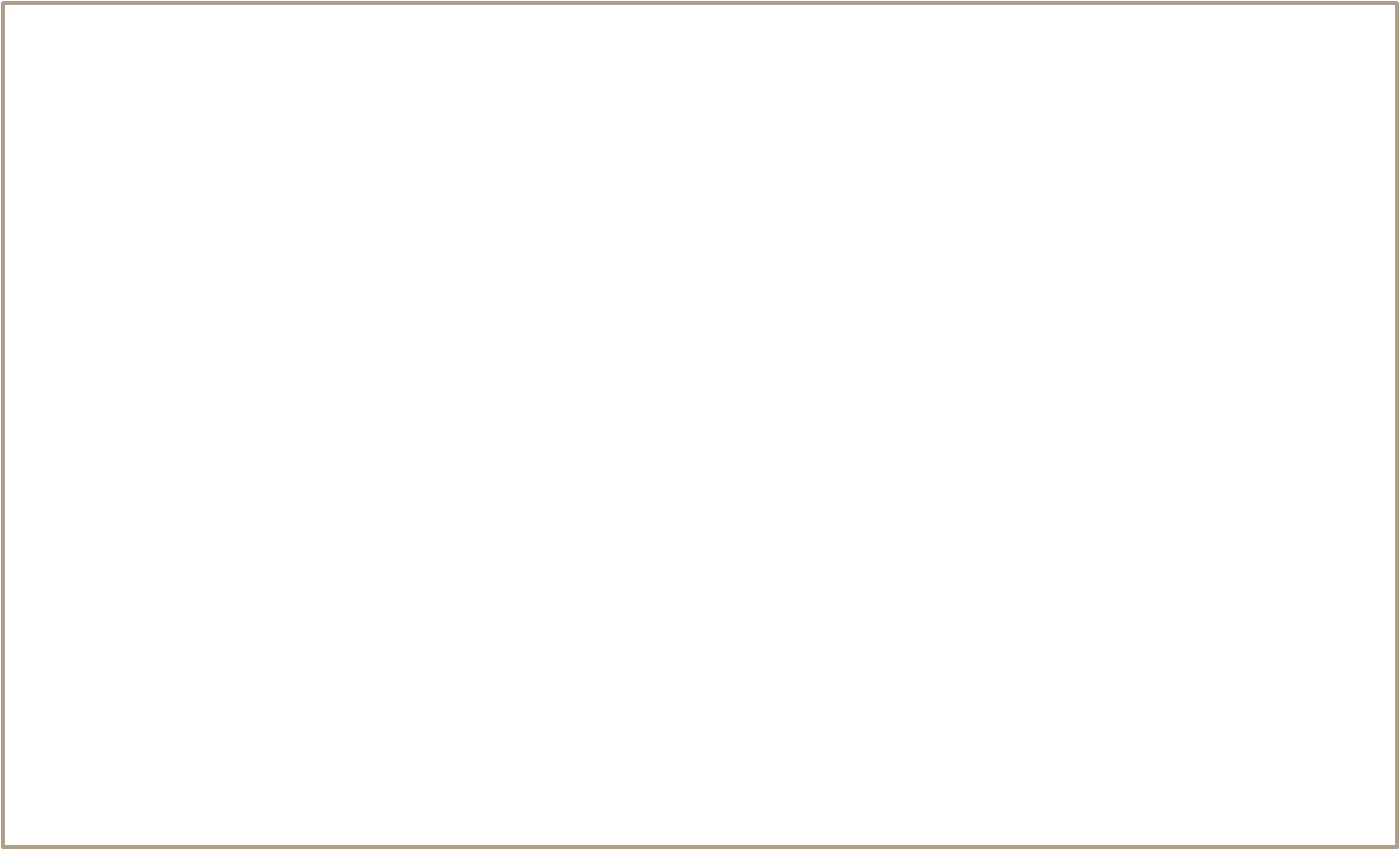 Note: Extra duty as CR can be entered for future reference
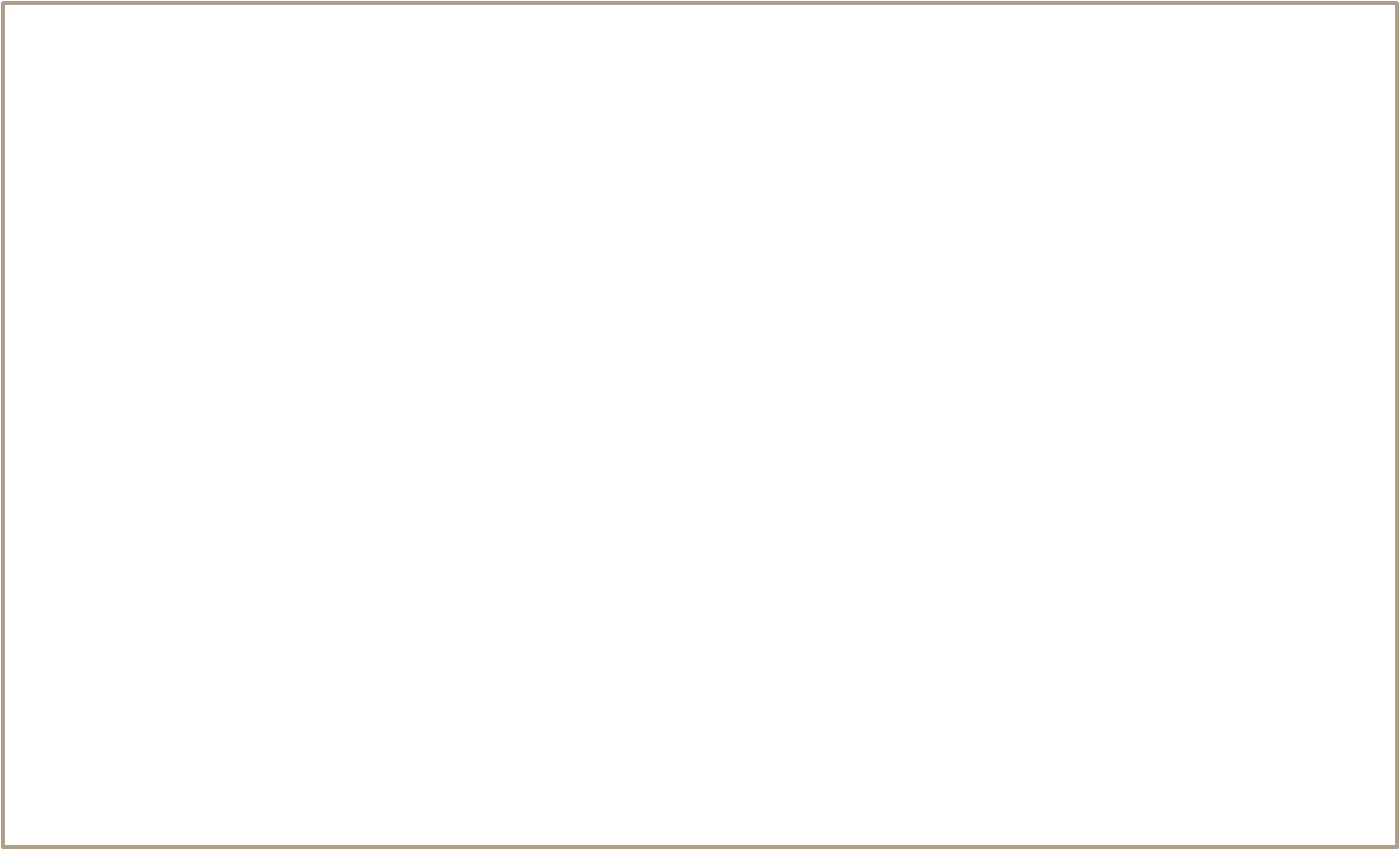 Avail Leave Against CR
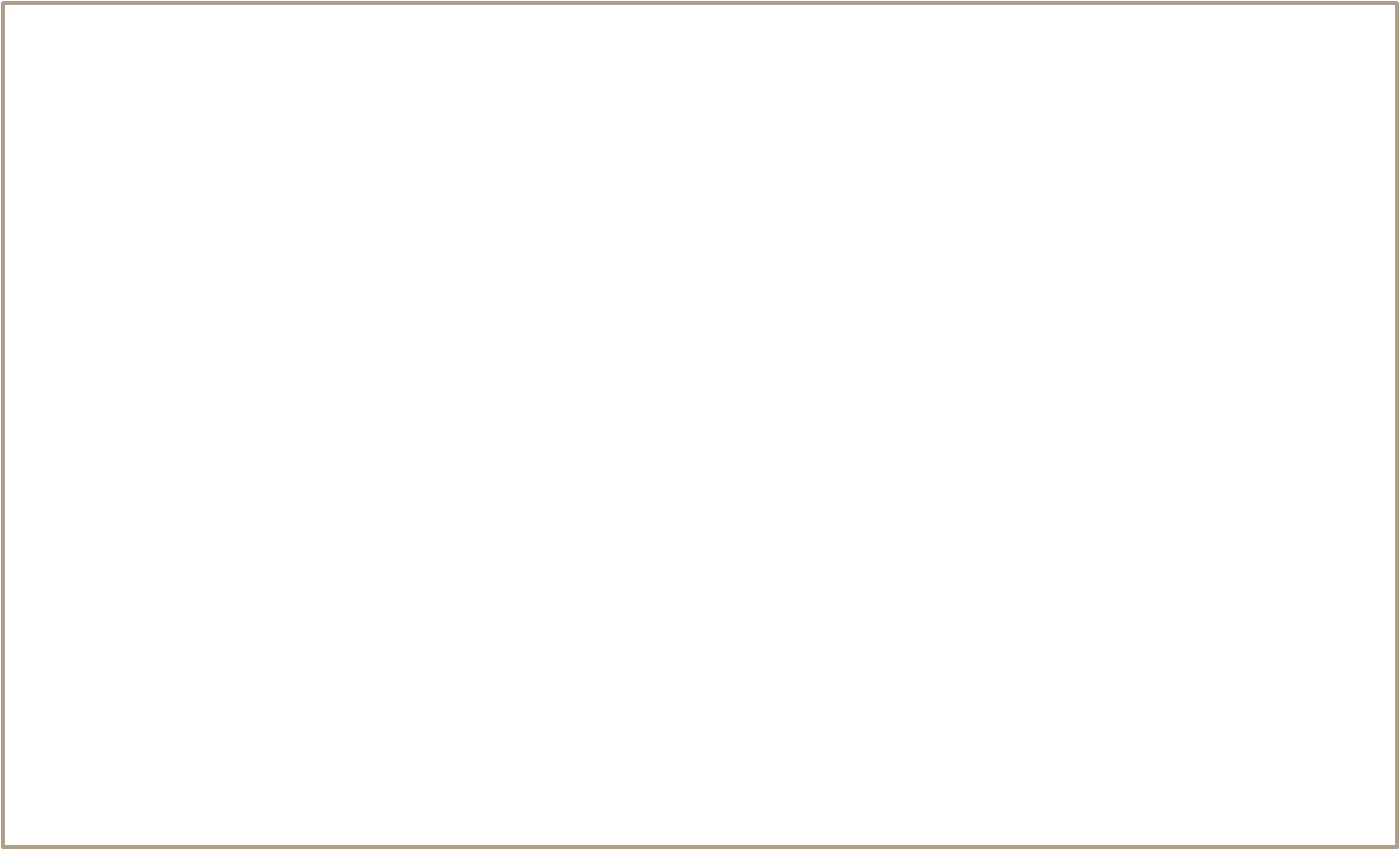 Note: Leave availed against CR can be entered here for future reference
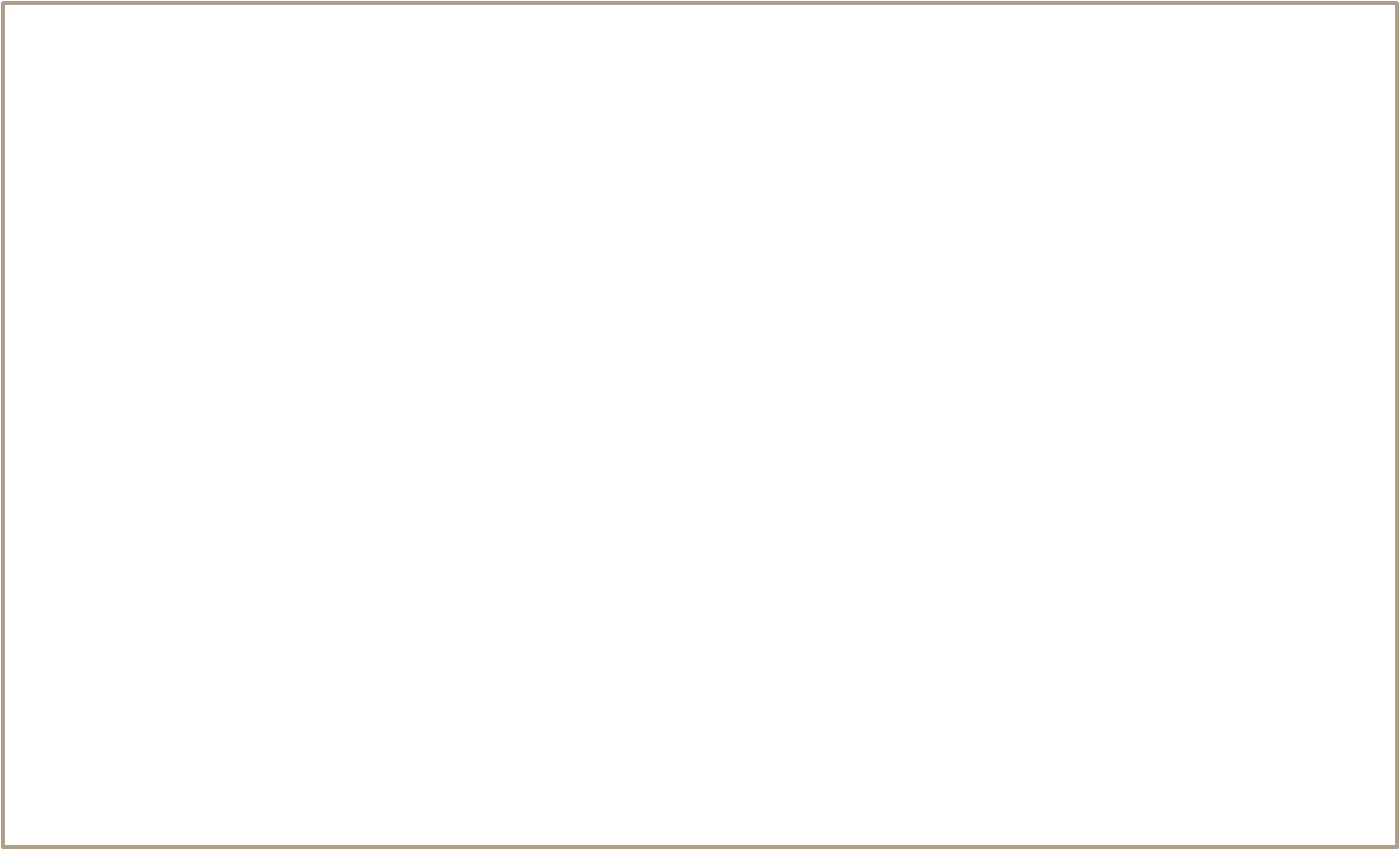 Manage CR Encashment
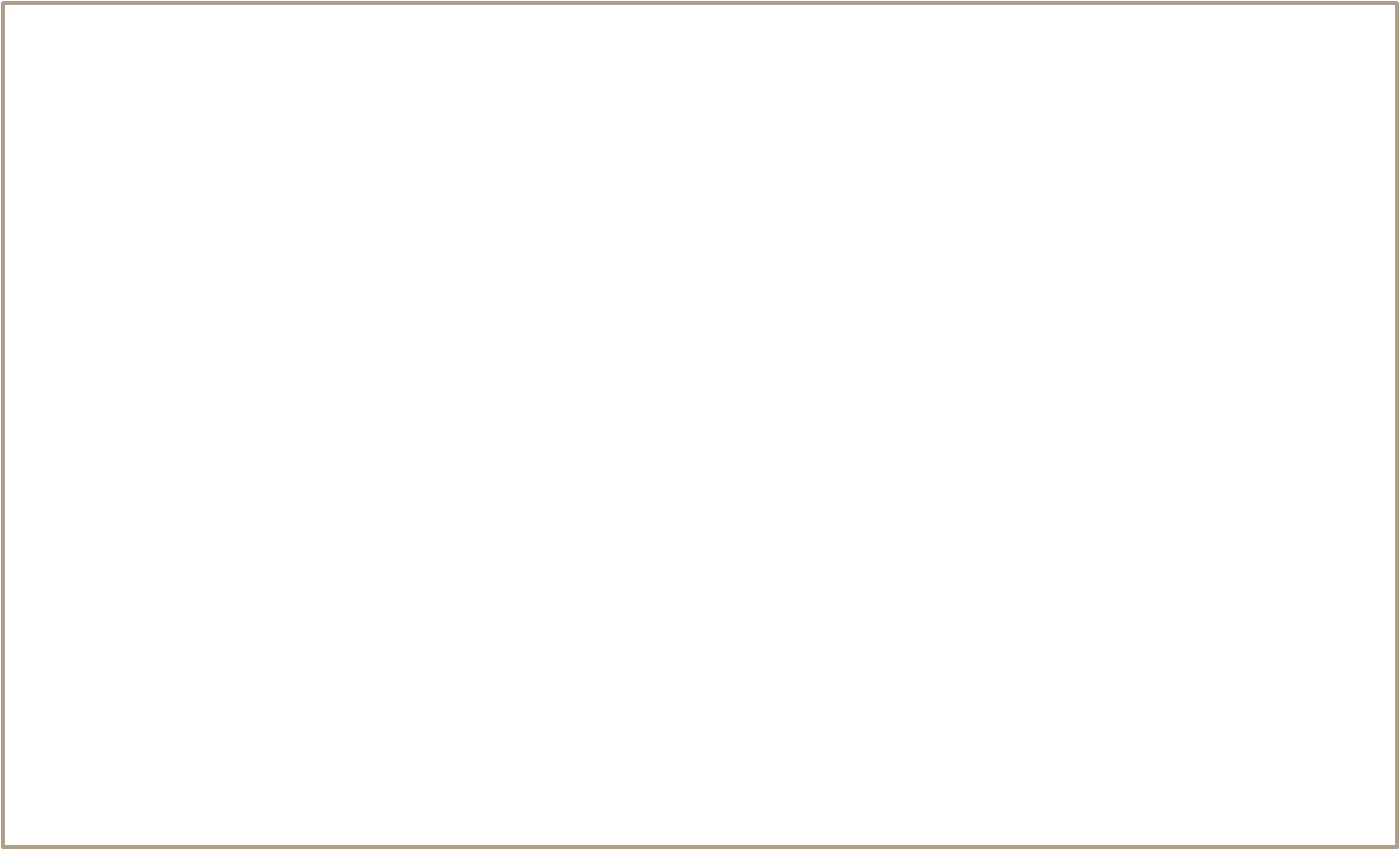 Note: Balance CR Encashment for Each Employee can be done at the End of each Accounting Year
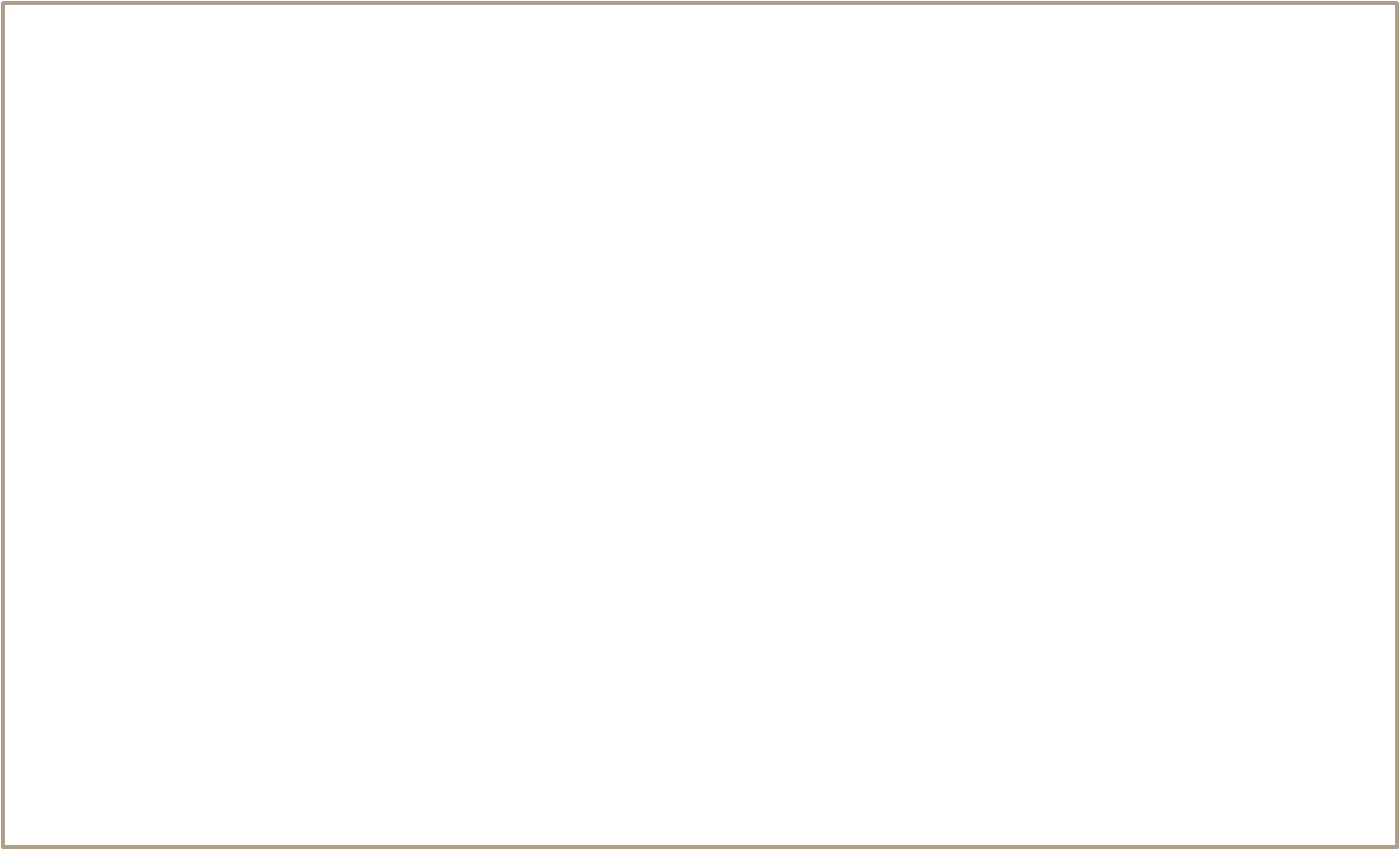 Extra Duty (CR Report Date wise)
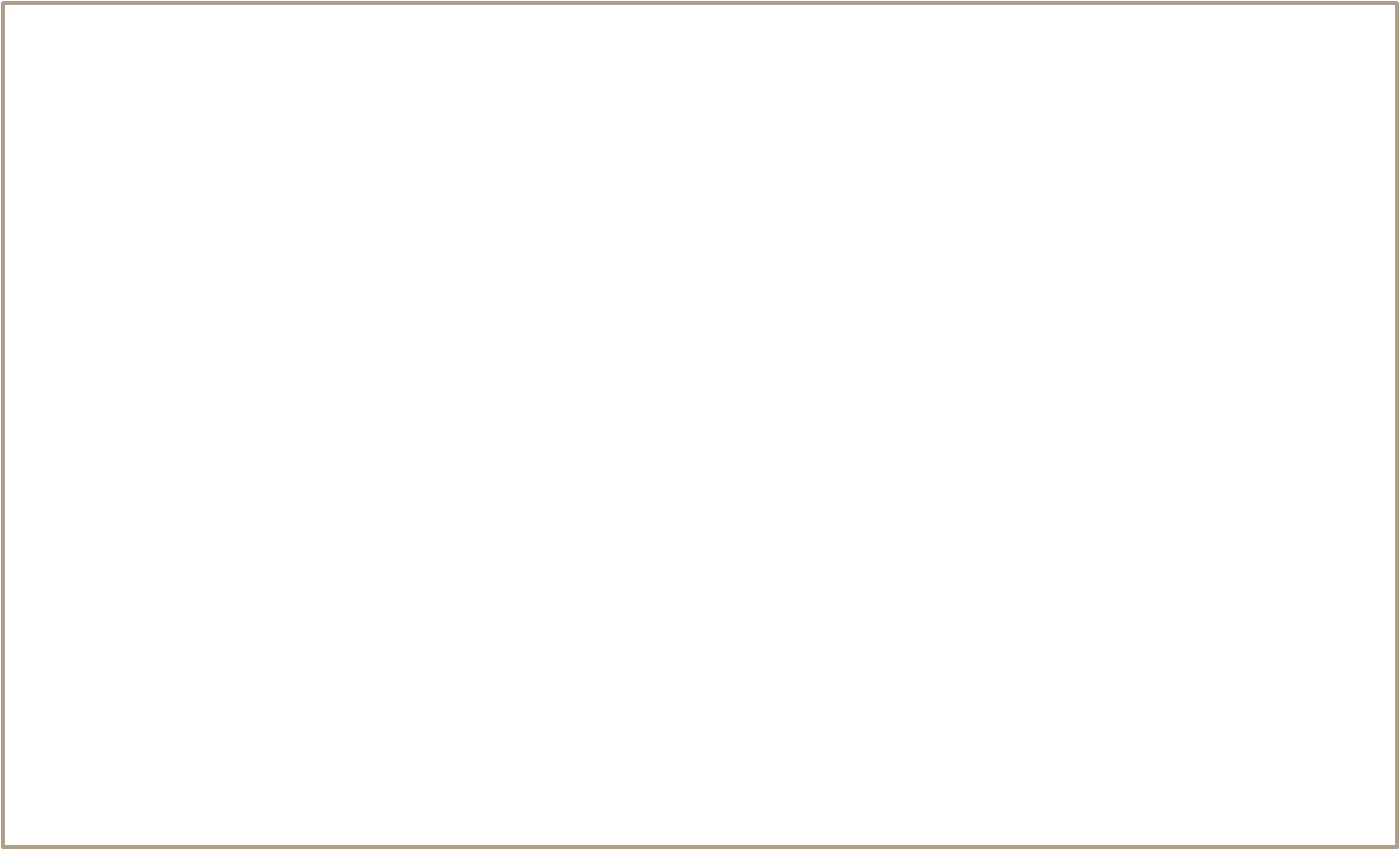 Note: CR Report ,Date wise can be Checked Between 2 dates Filtered by Department / Business unit
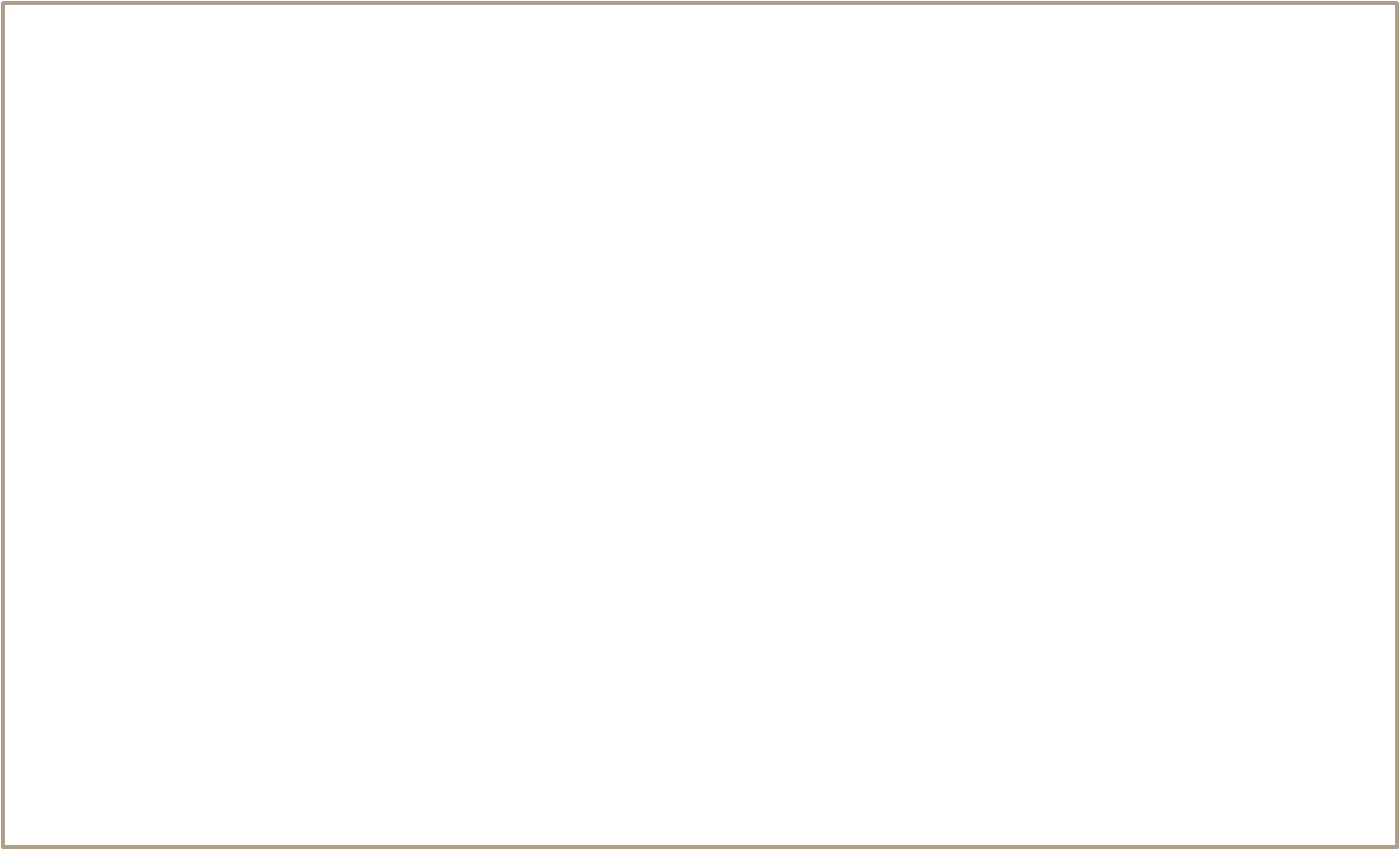 Extra Duty (CR Report Summary)
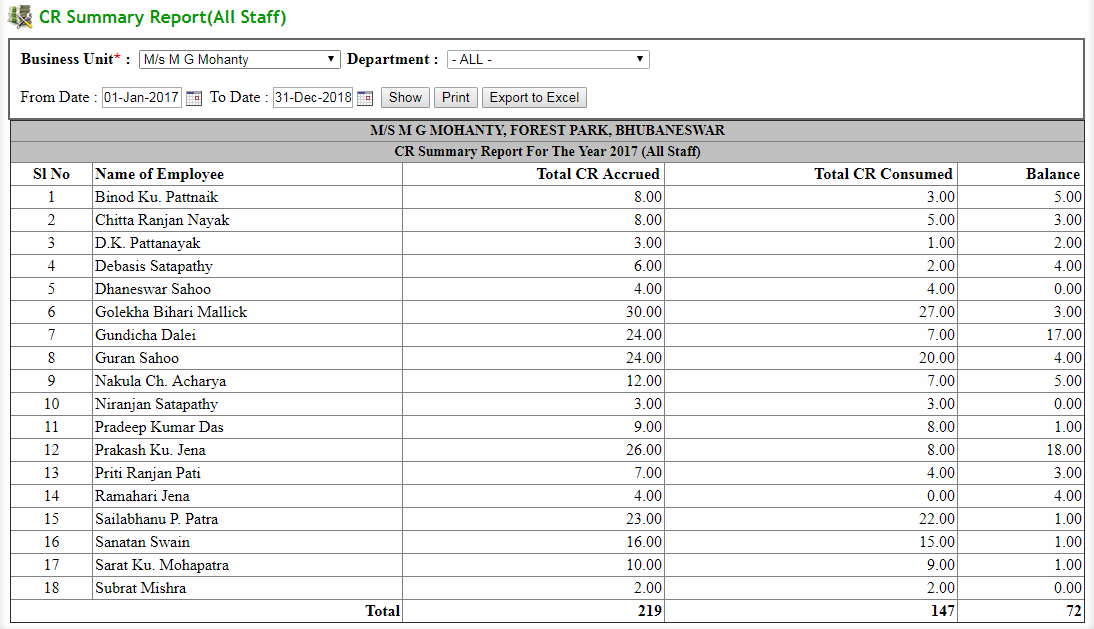 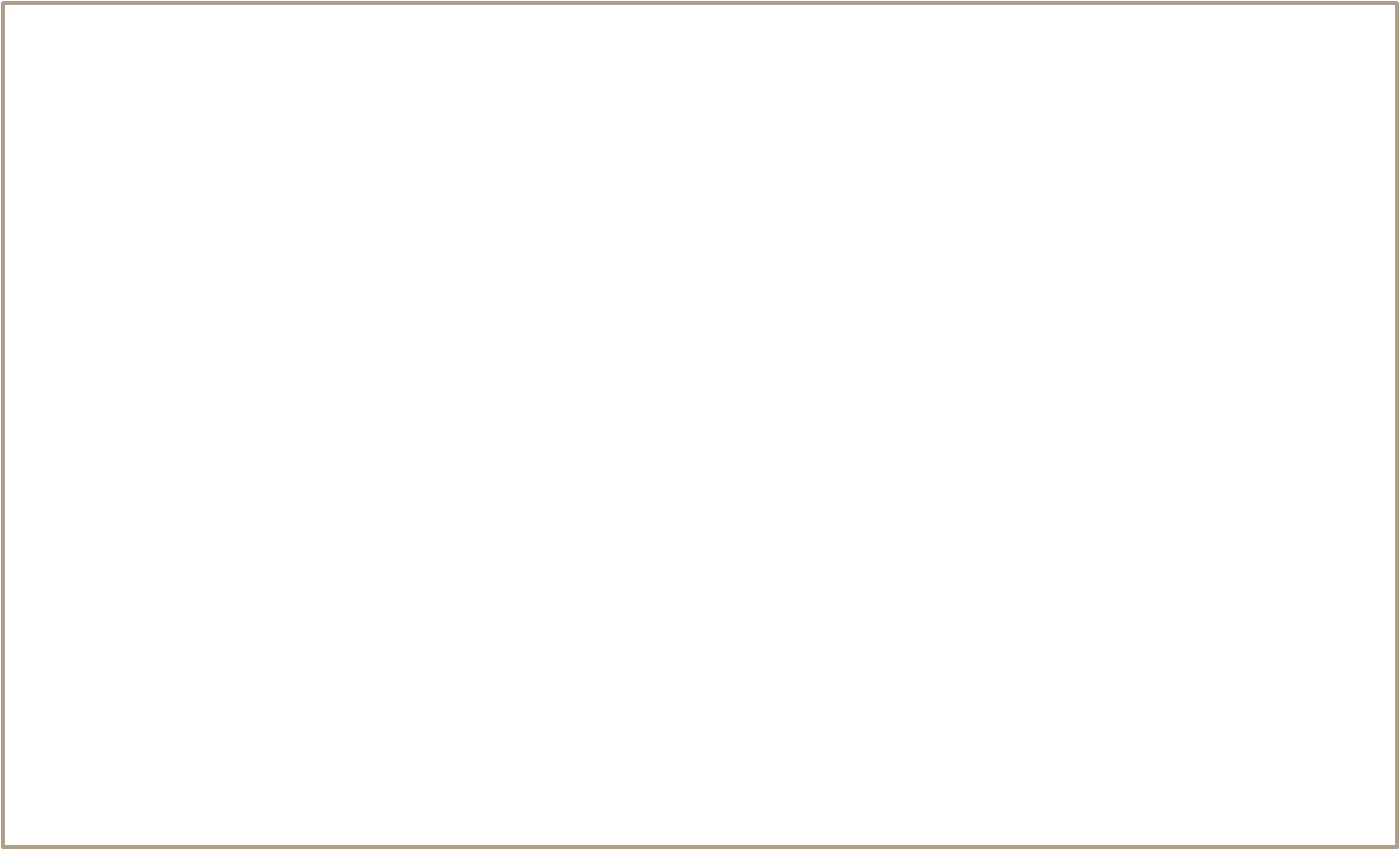 Note: CR report Summary can be checked between 2 dates filtered by department / business unit
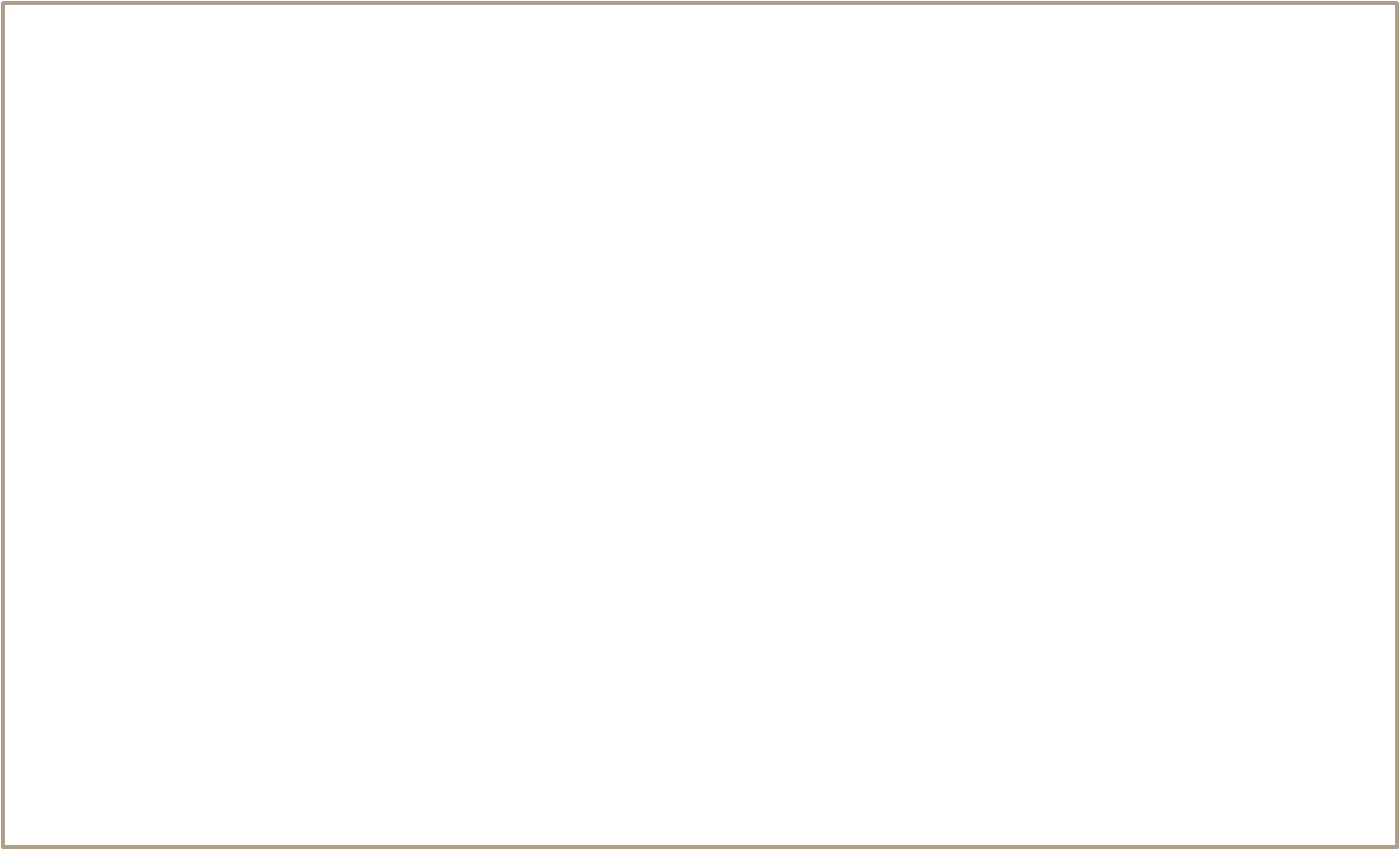 Authorize Leave
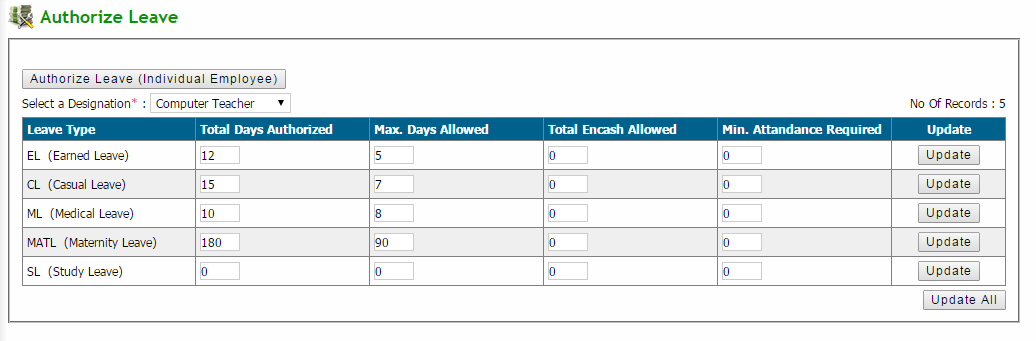 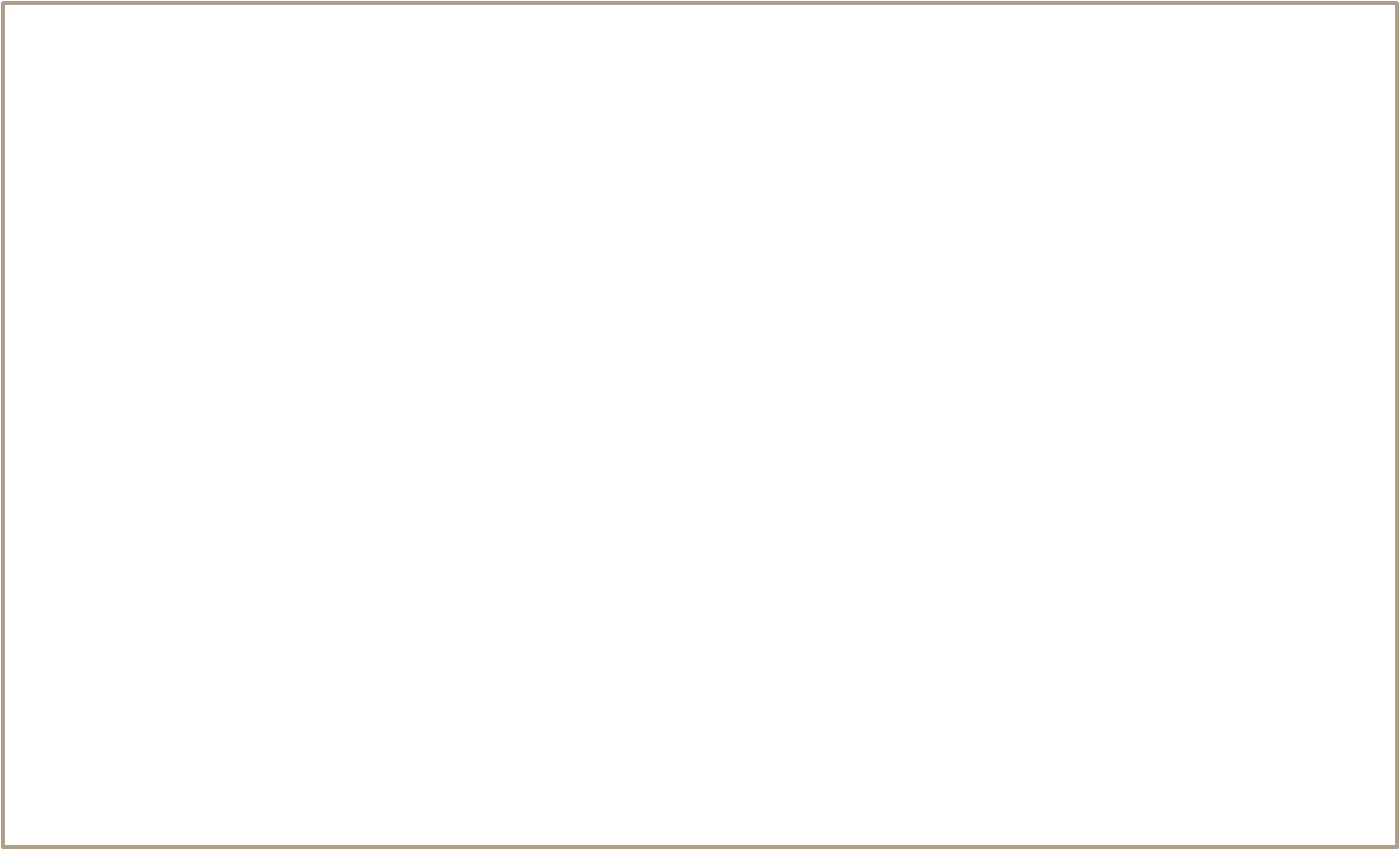 Note:  Authorize Leave for each employee in the organization
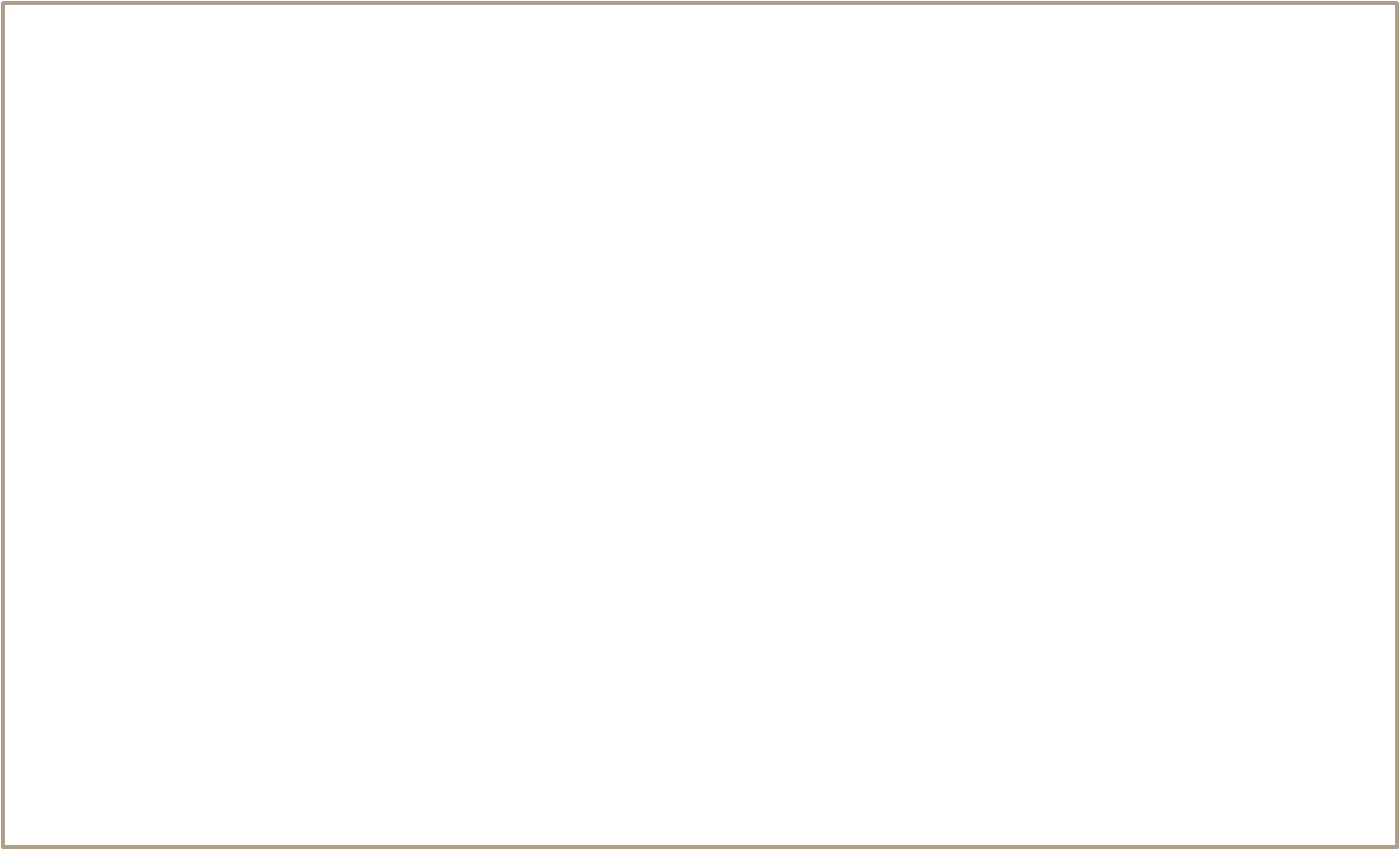 Apply Leave
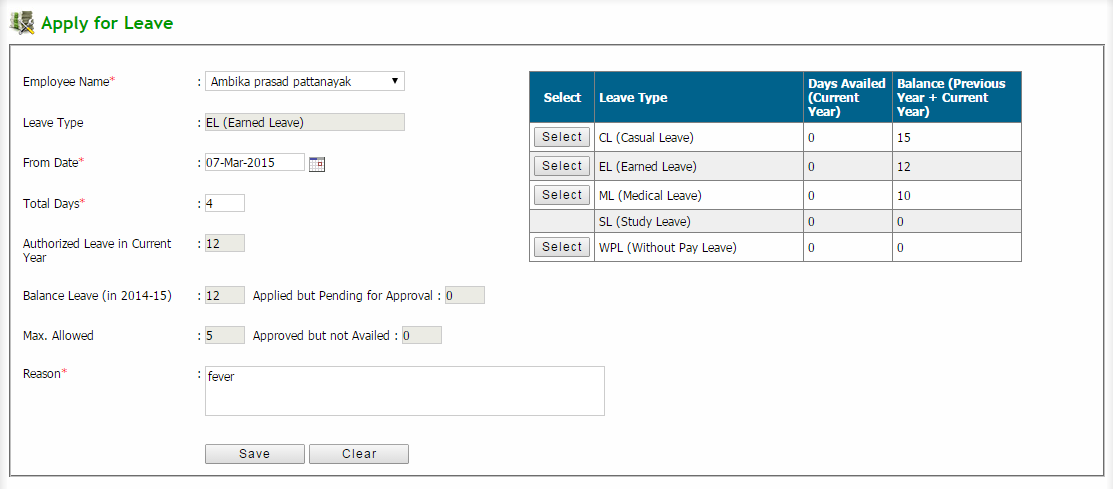 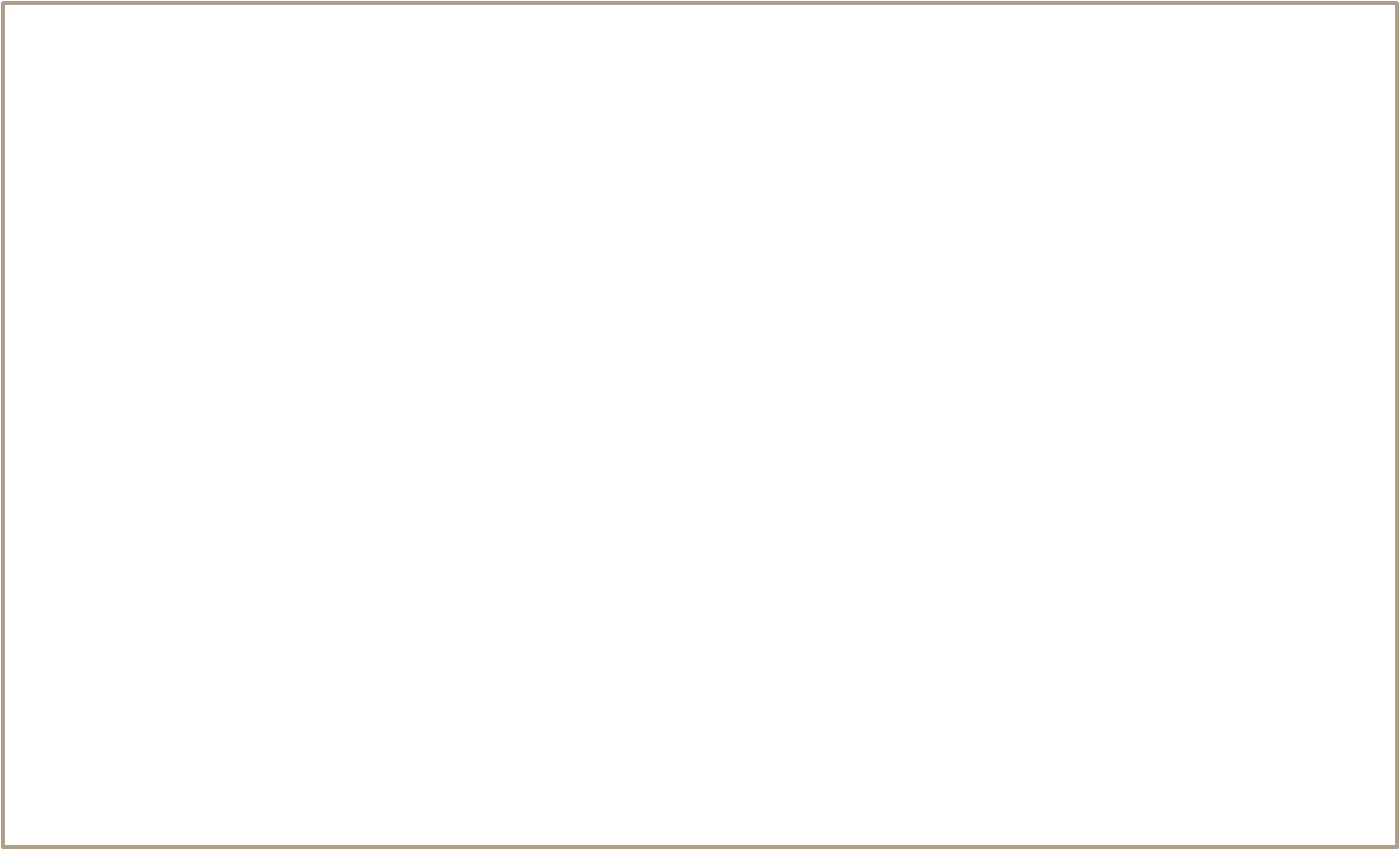 Note:  Individual employee can apply leave online with their respective valid login to the HR Payroll software
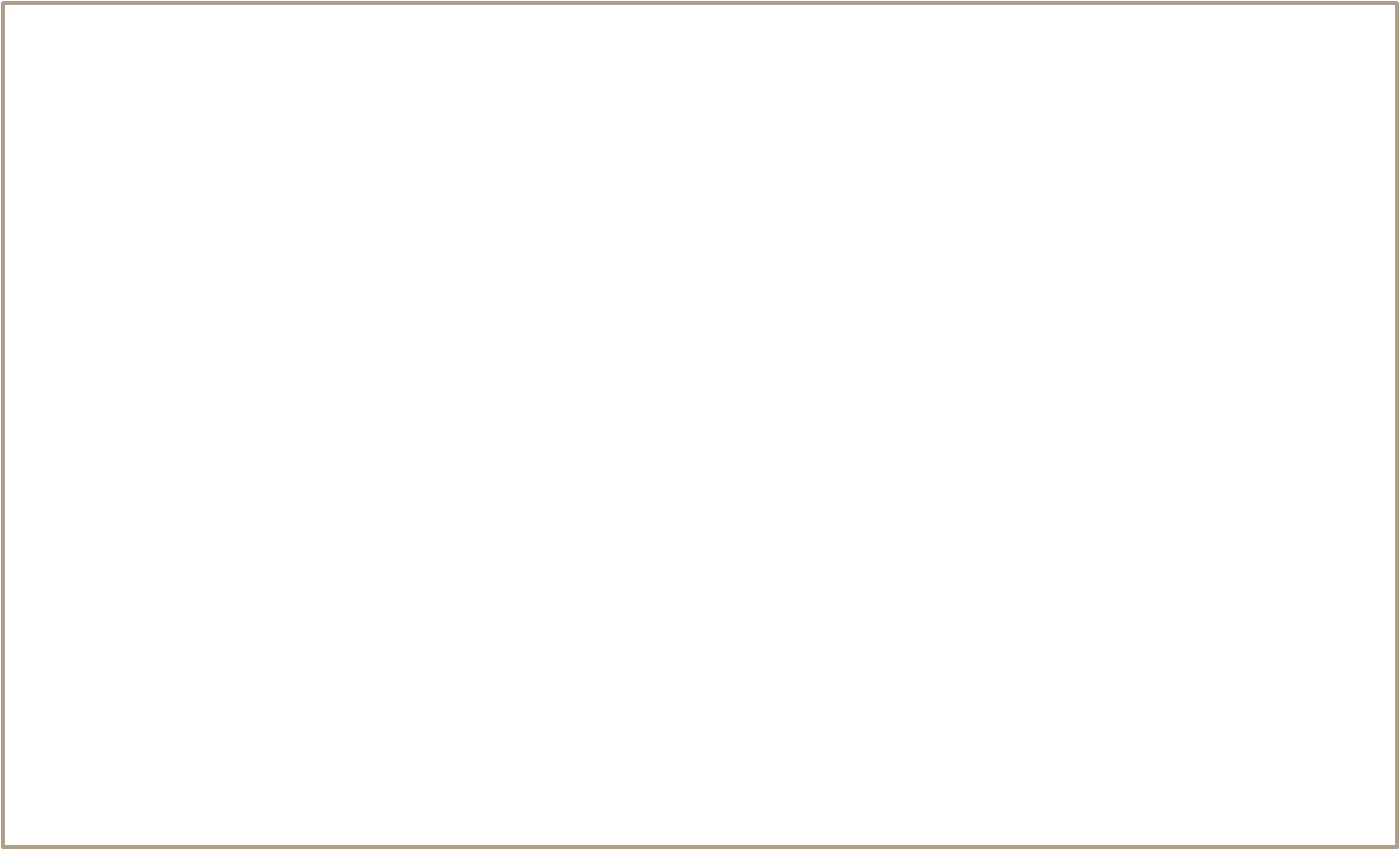 Approve Applied Leave
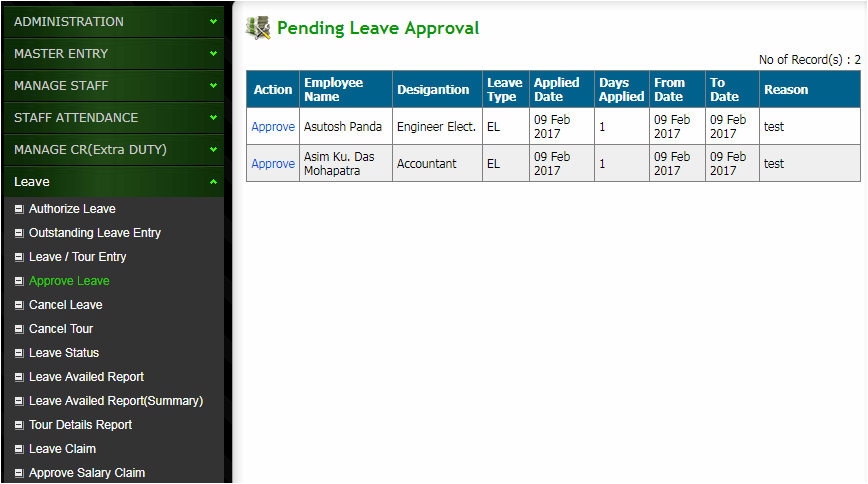 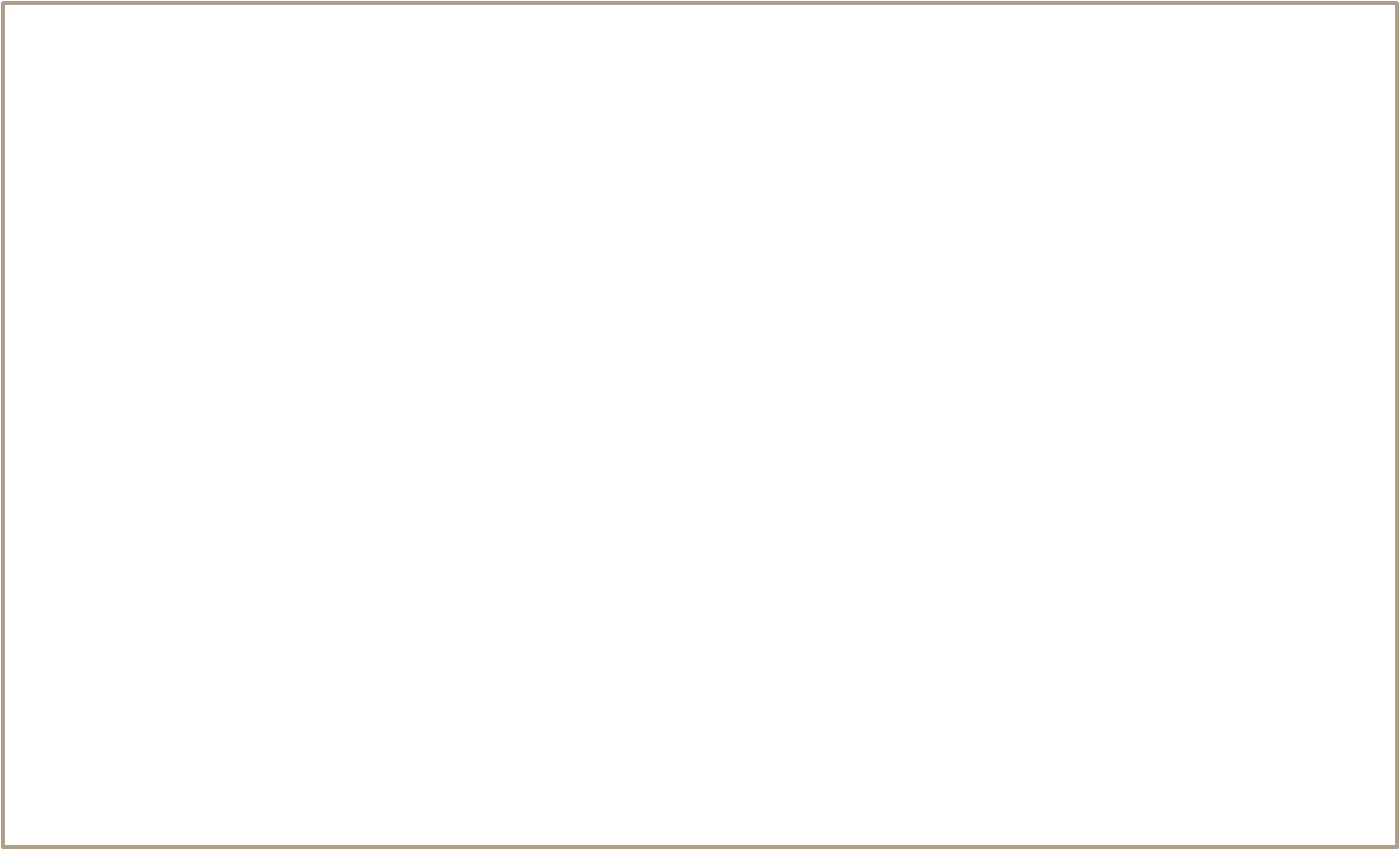 Note:  Concerned Department Head/ Team Lead can approve the applied leave with their respective valid login into the software.
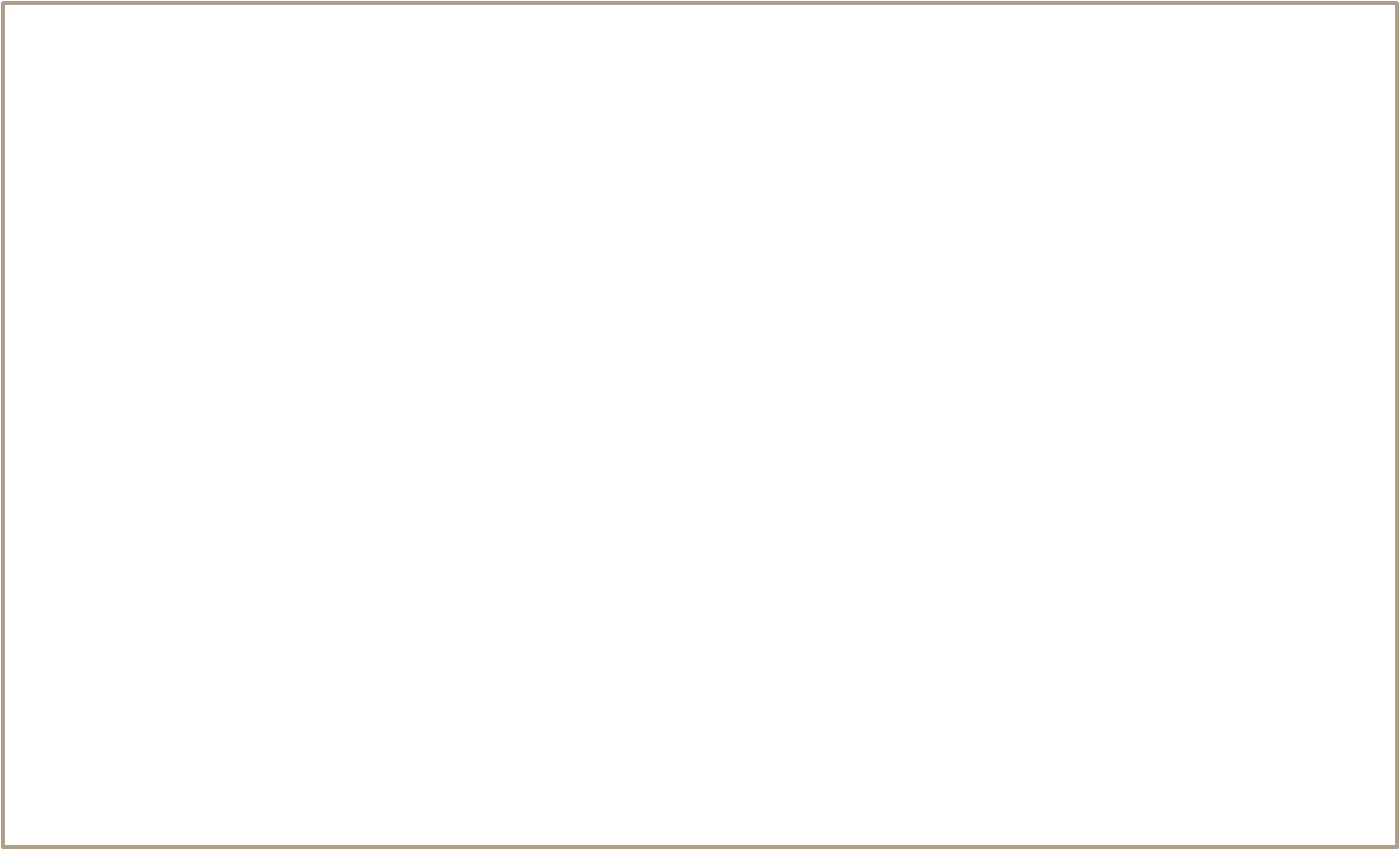 Employee wise Leave Availed Report
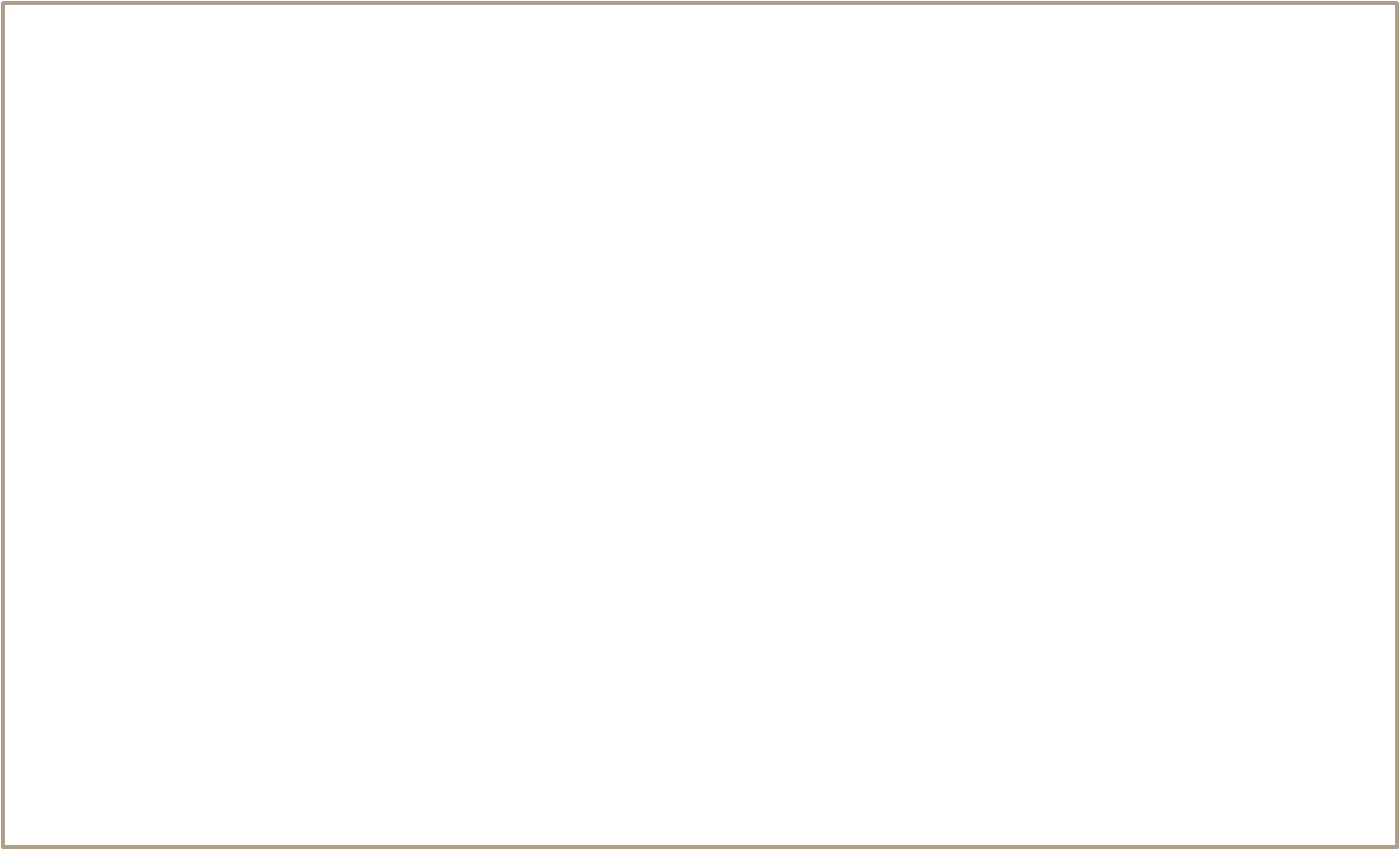 Note:  Employee wise leave availed report can be viewed here
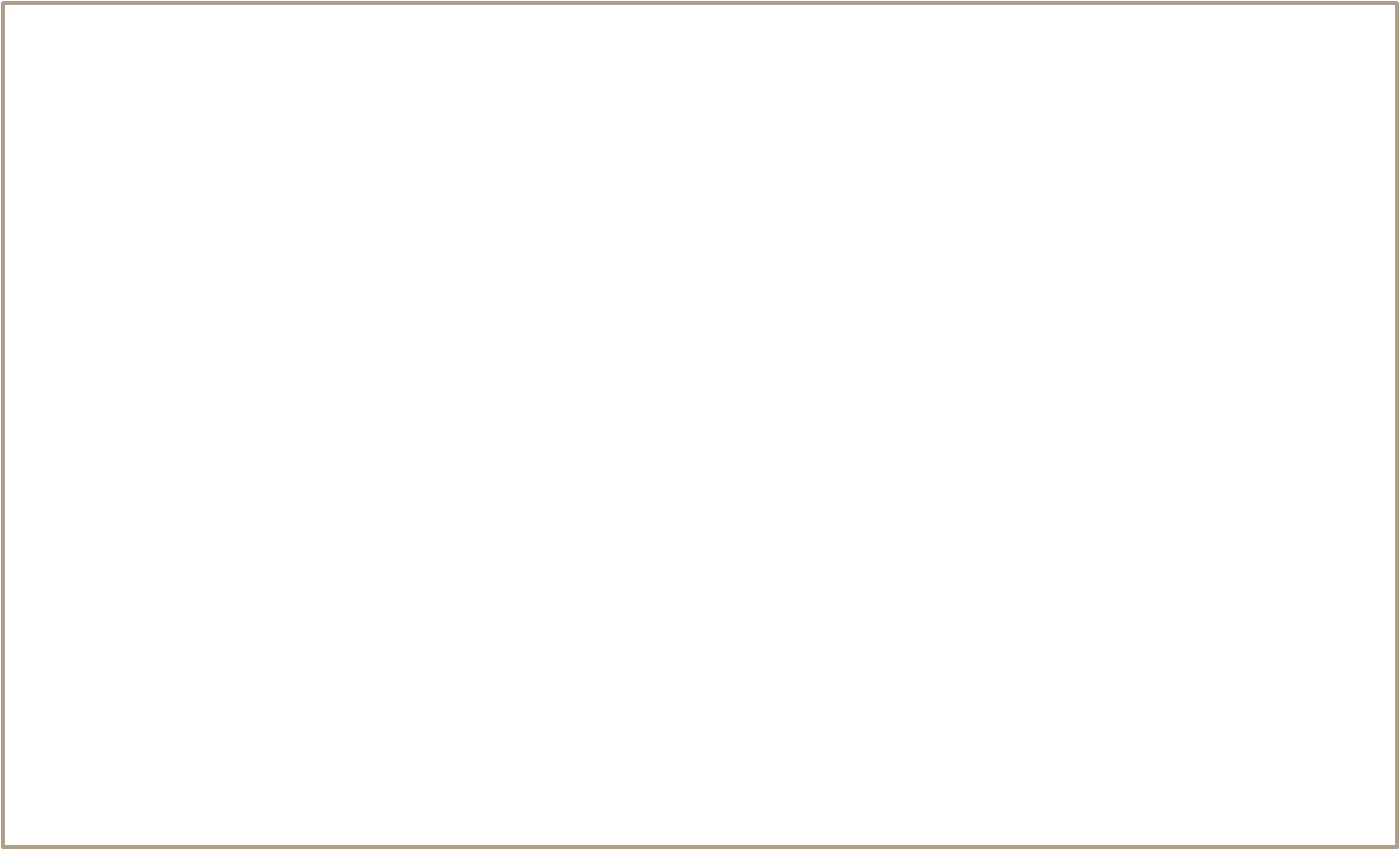 Payroll Module
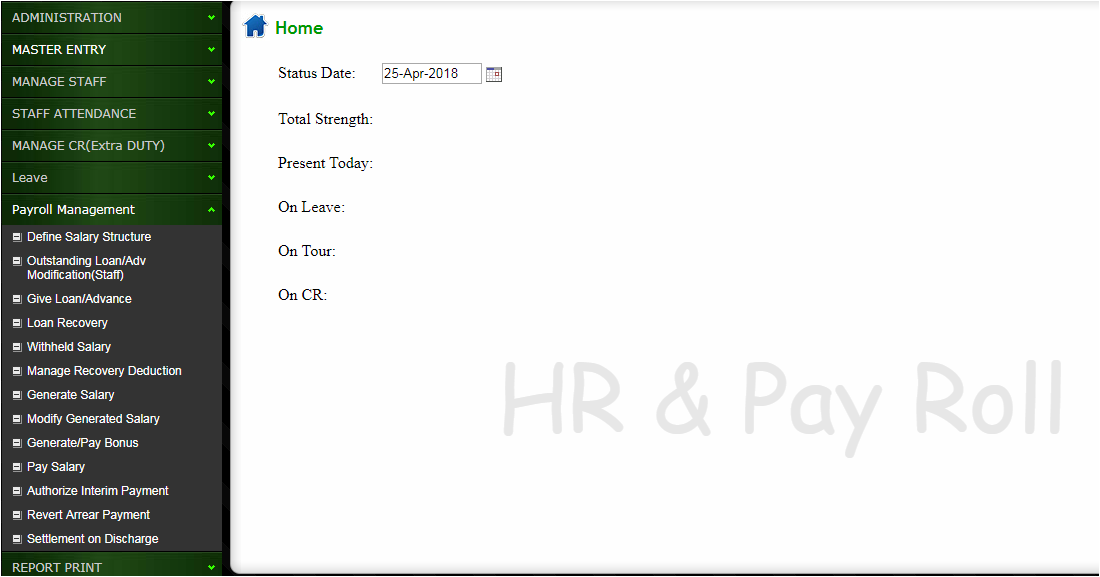 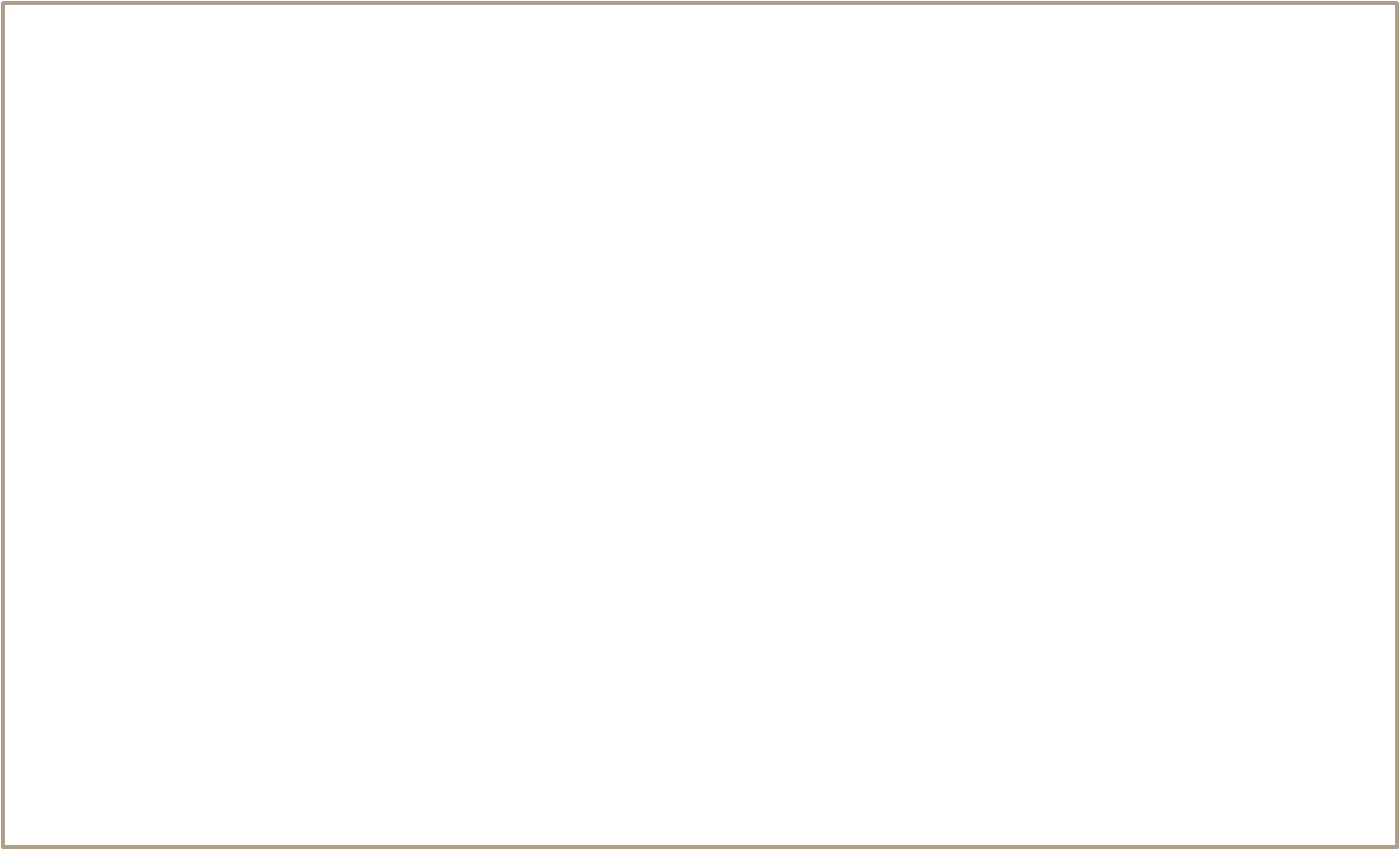 Note:  Payroll Module with left side submenu
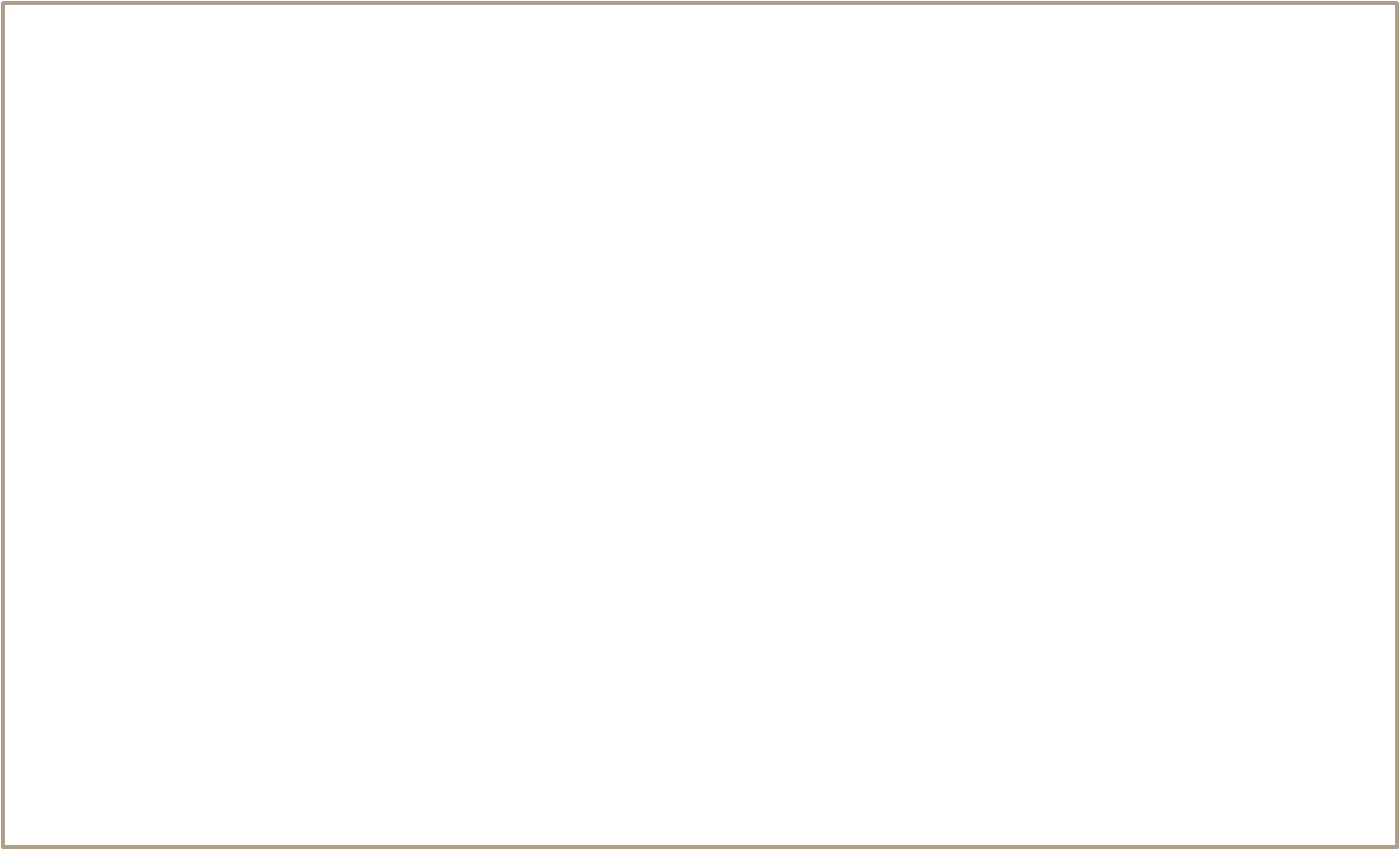 Define Salary Structure
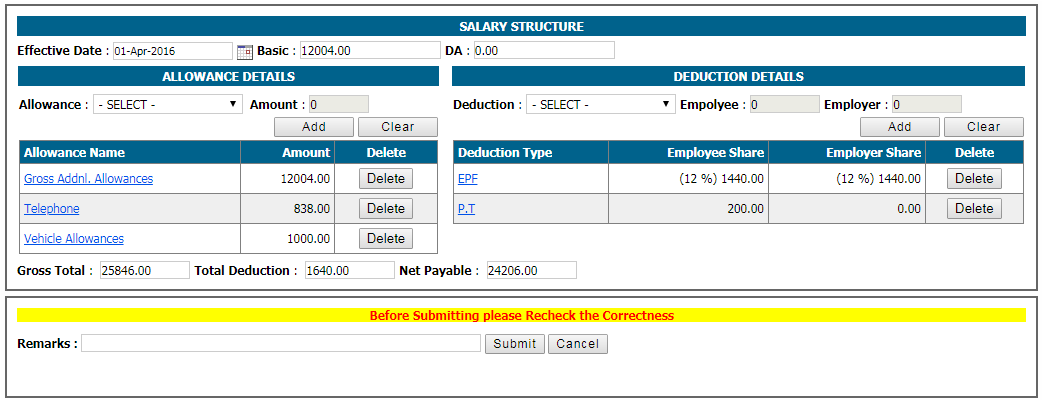 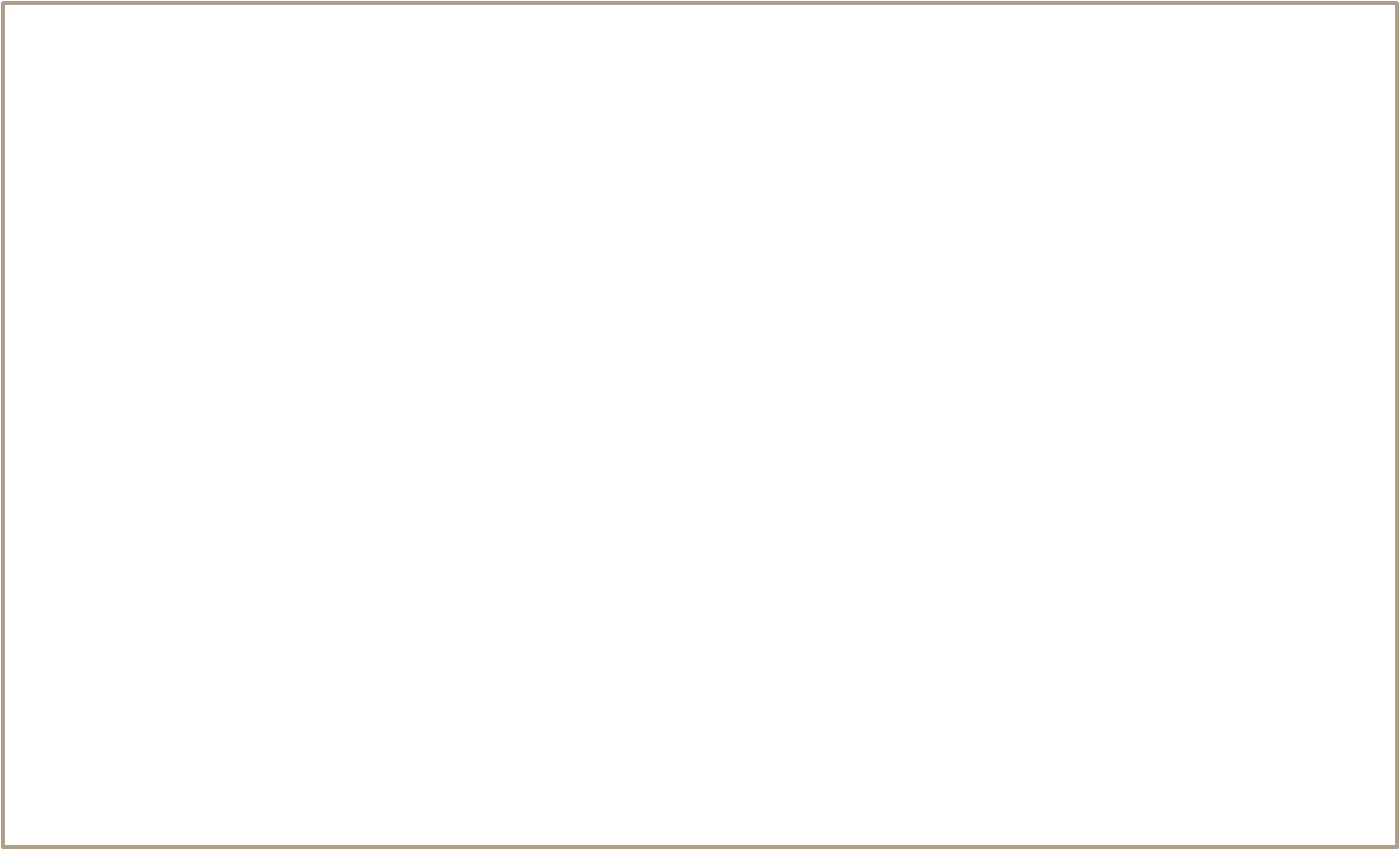 Note:  Salary structure for each employee can be defined here
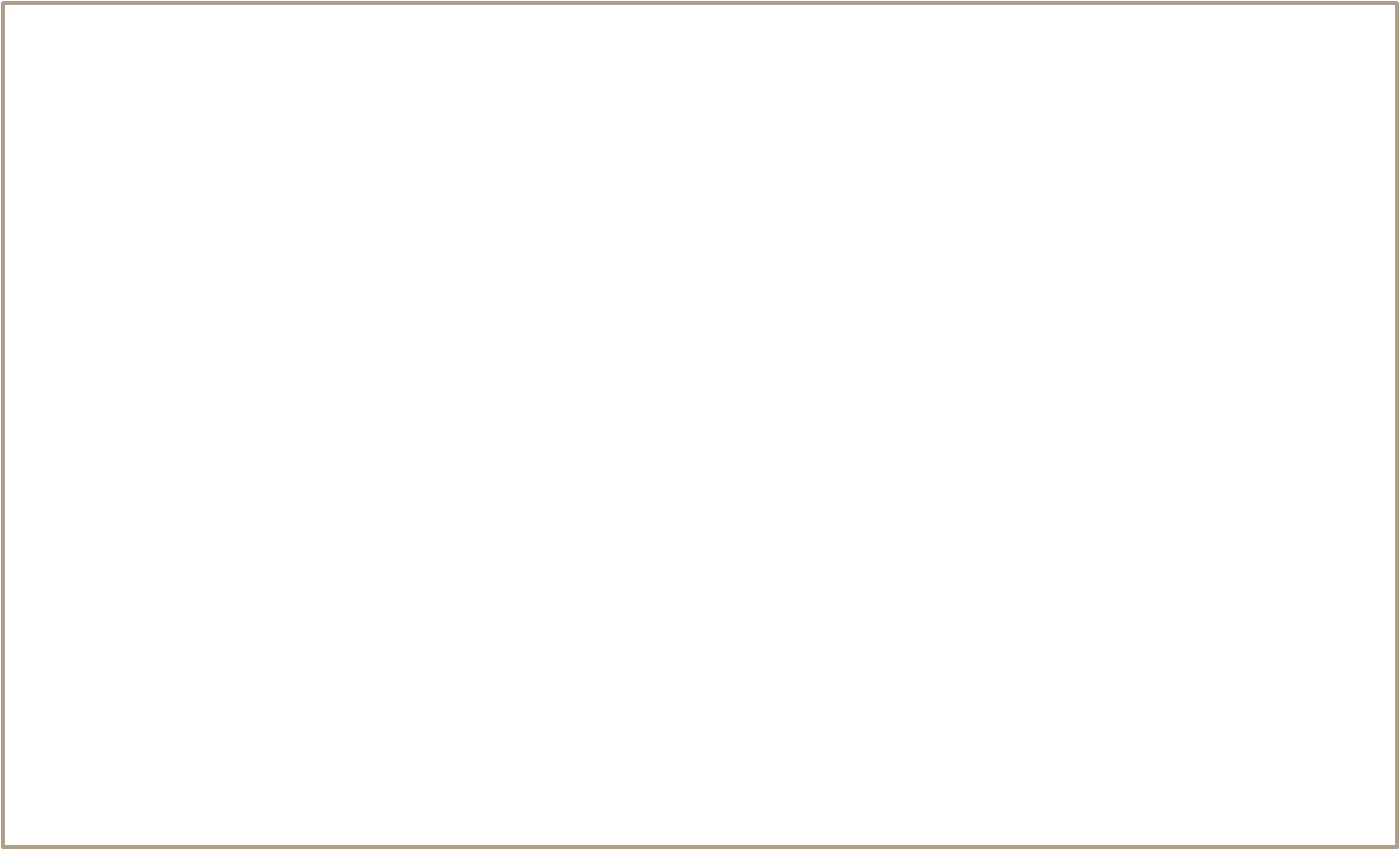 Loan / Advance Entry
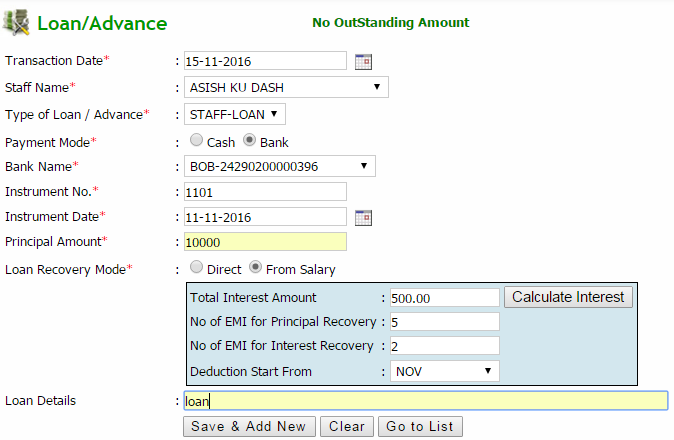 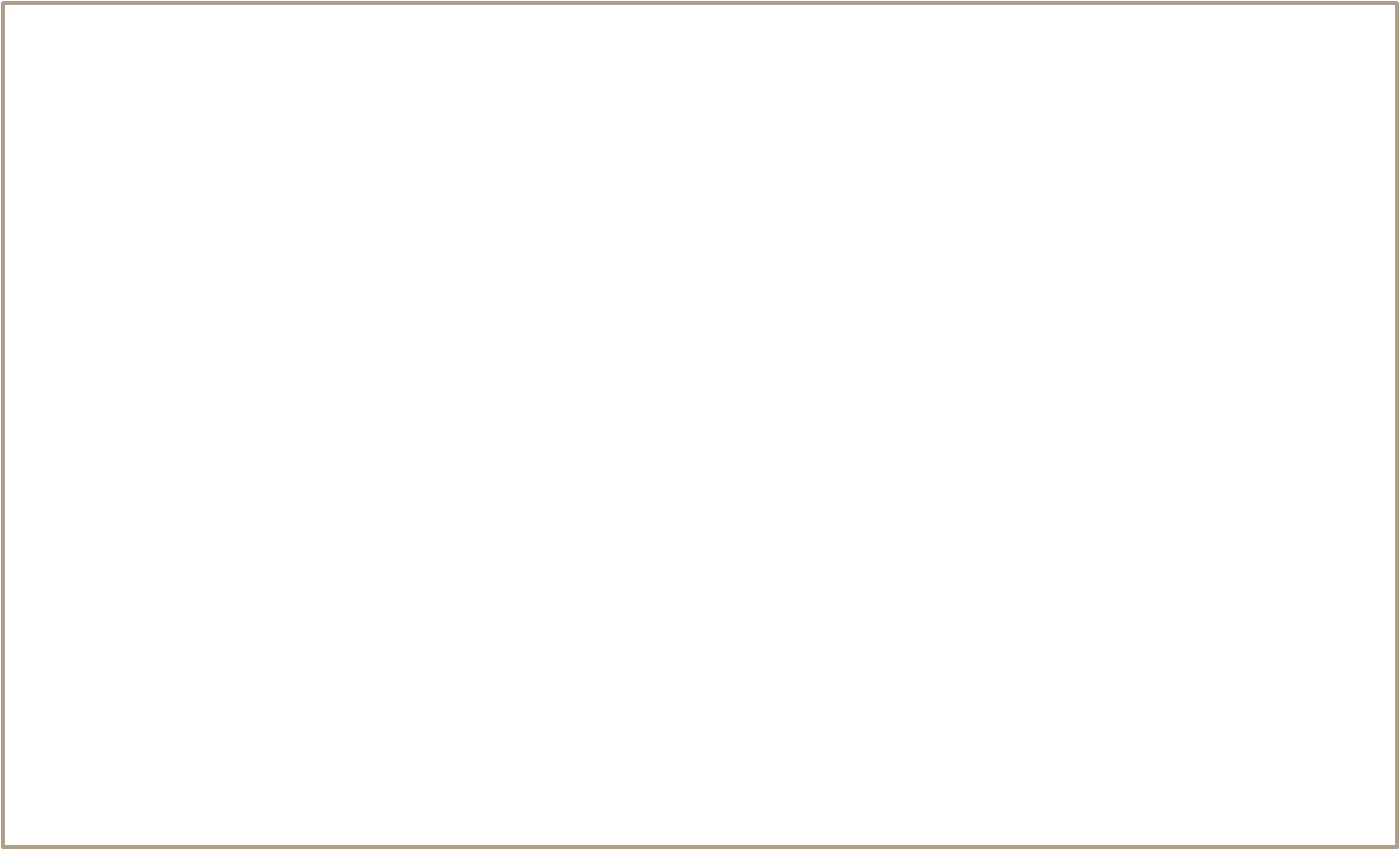 Note:  Loan / advance given to any employee can be entered here for future accounting
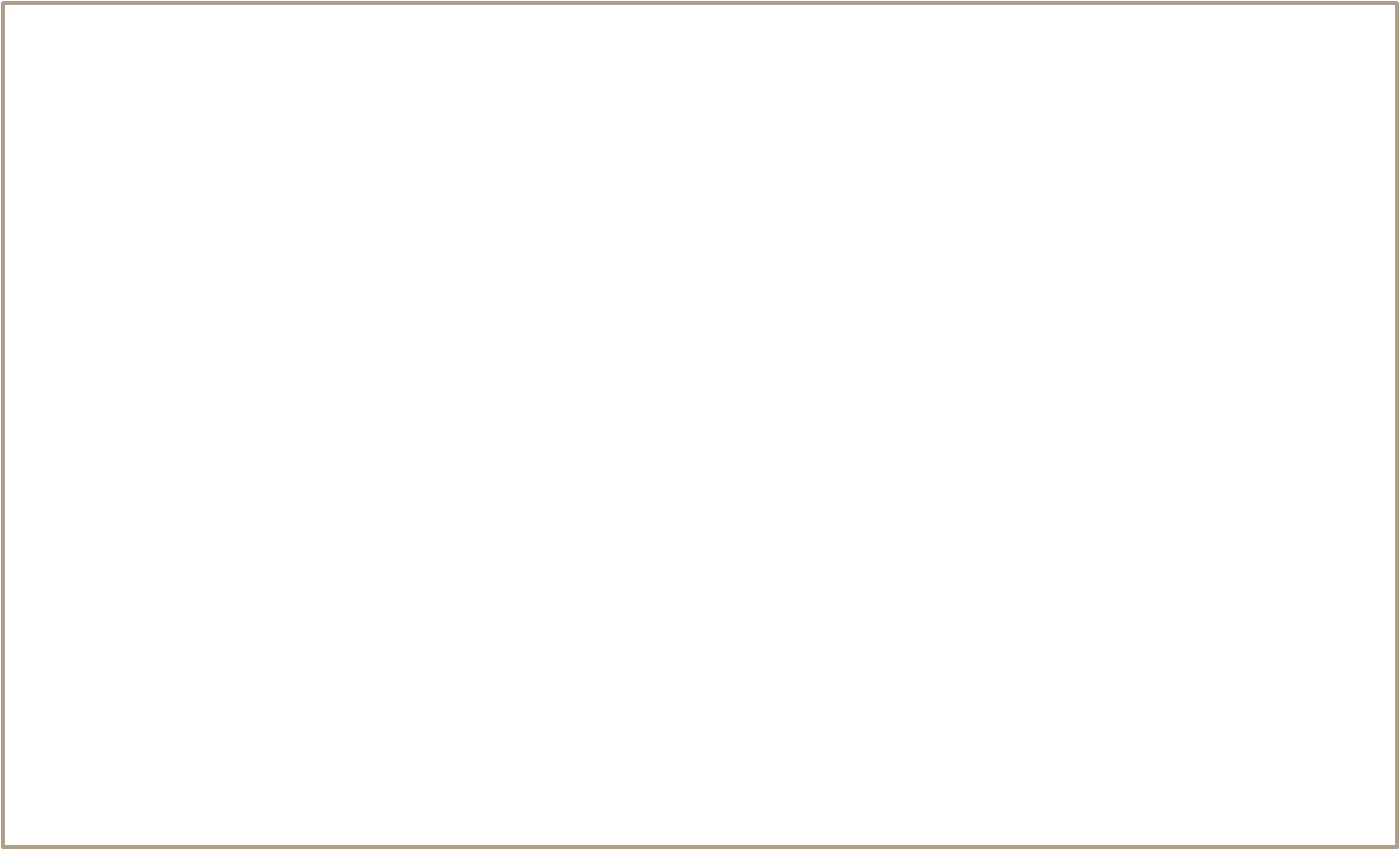 Generate Monthly Salary
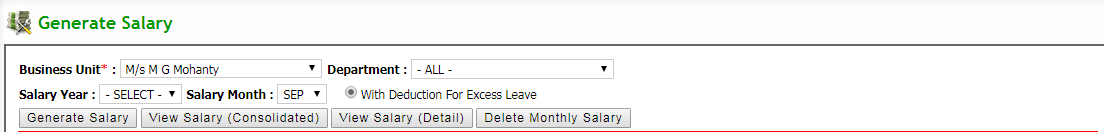 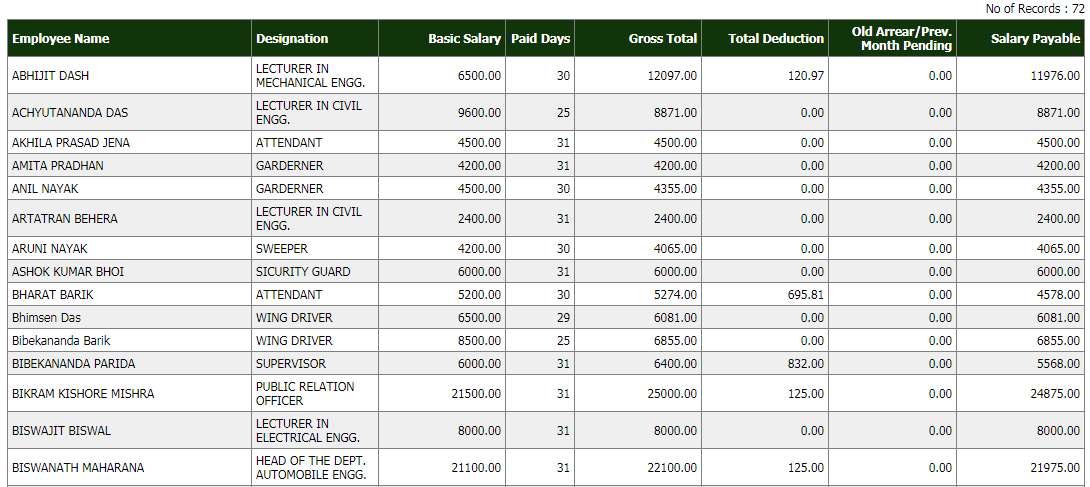 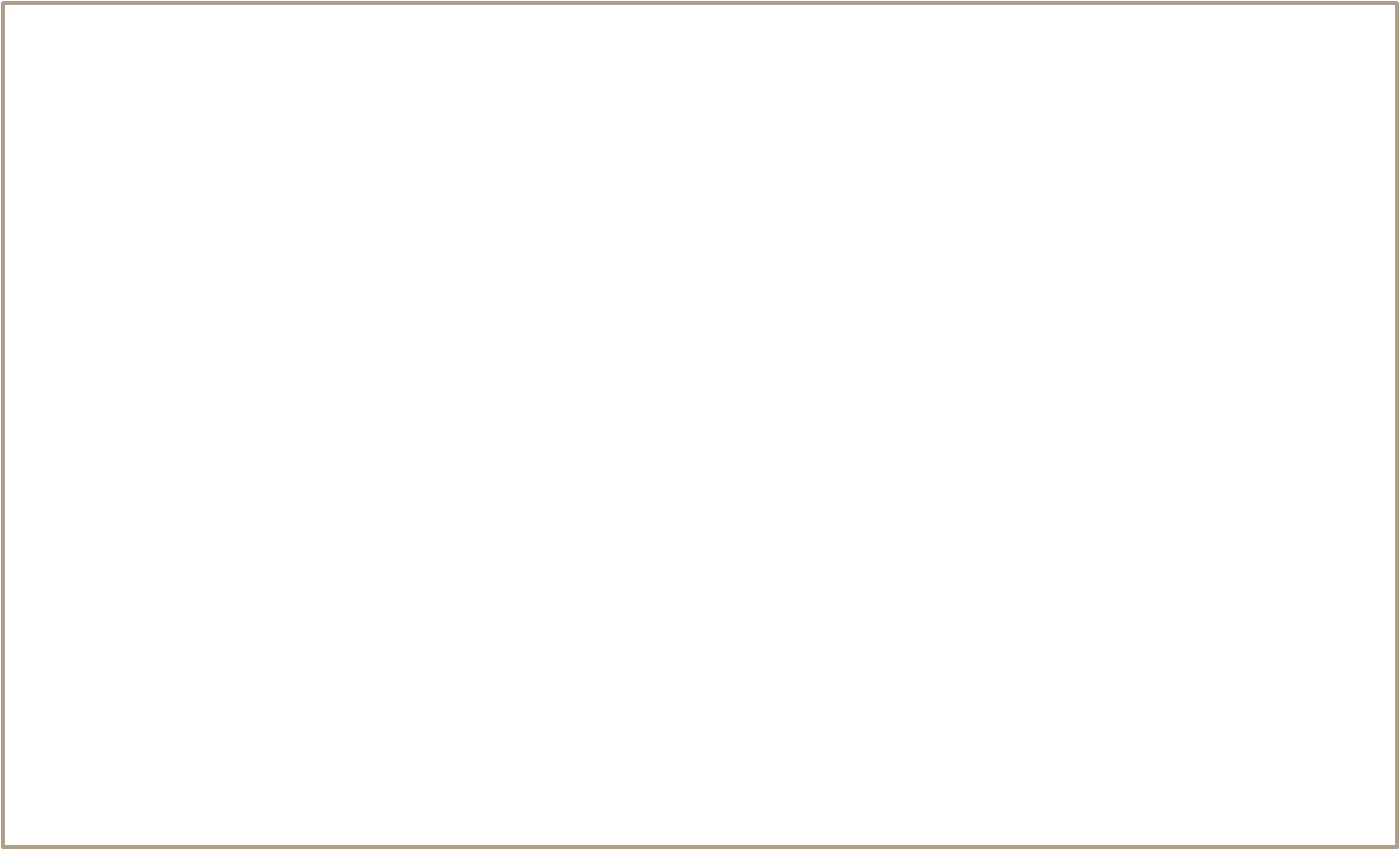 Note:  Salary for the current month can be generated after all attendance & Leave Entry done for each employee
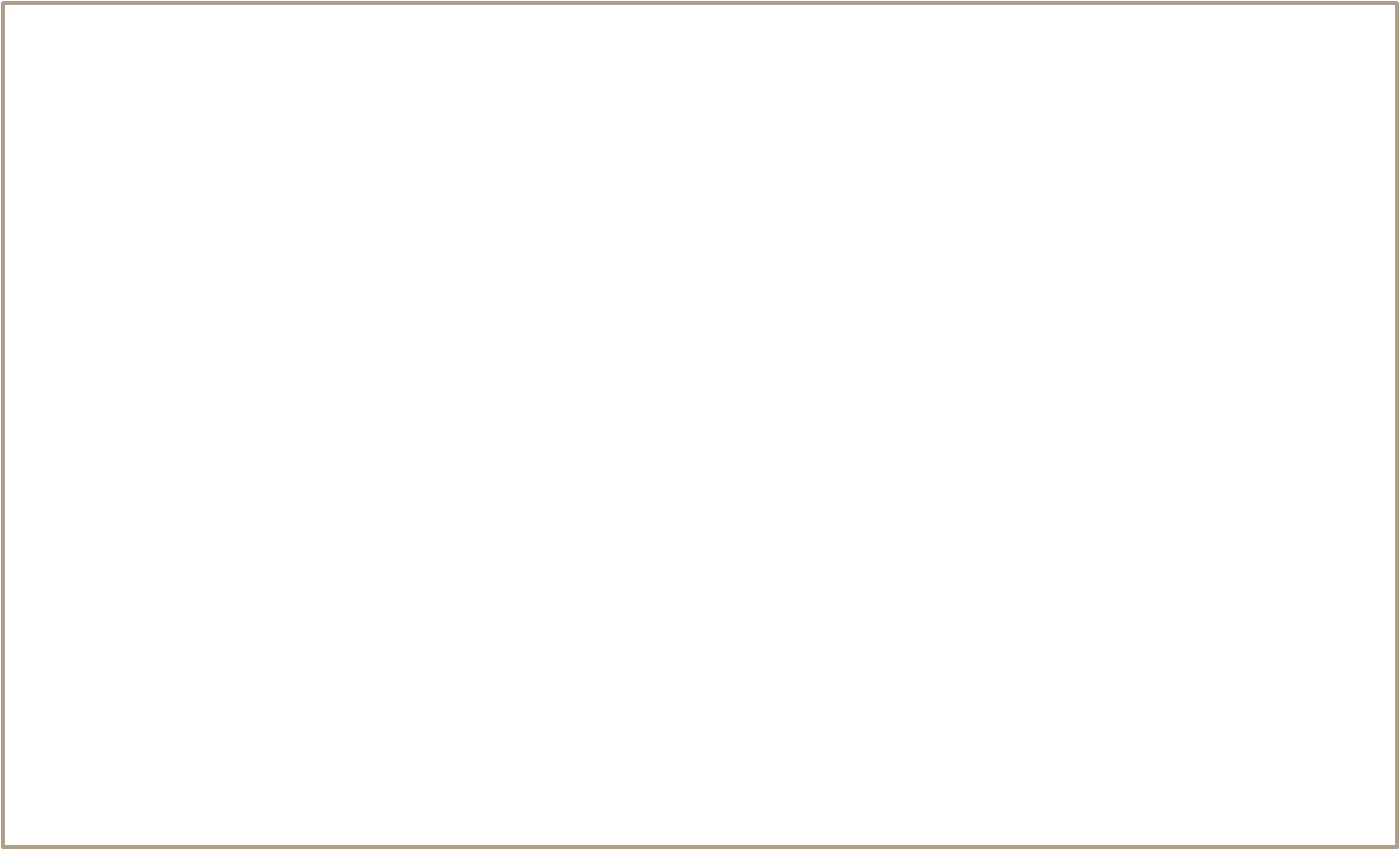 Salary  Payment
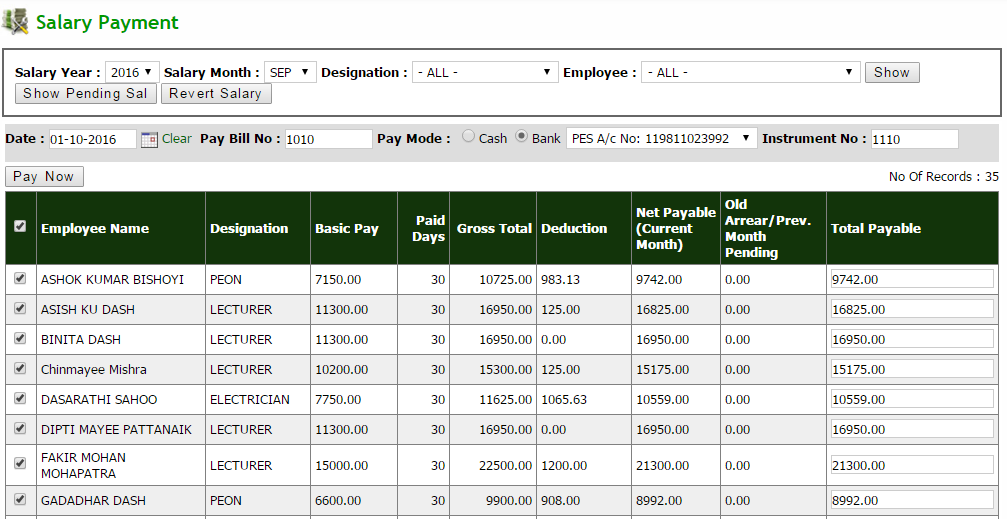 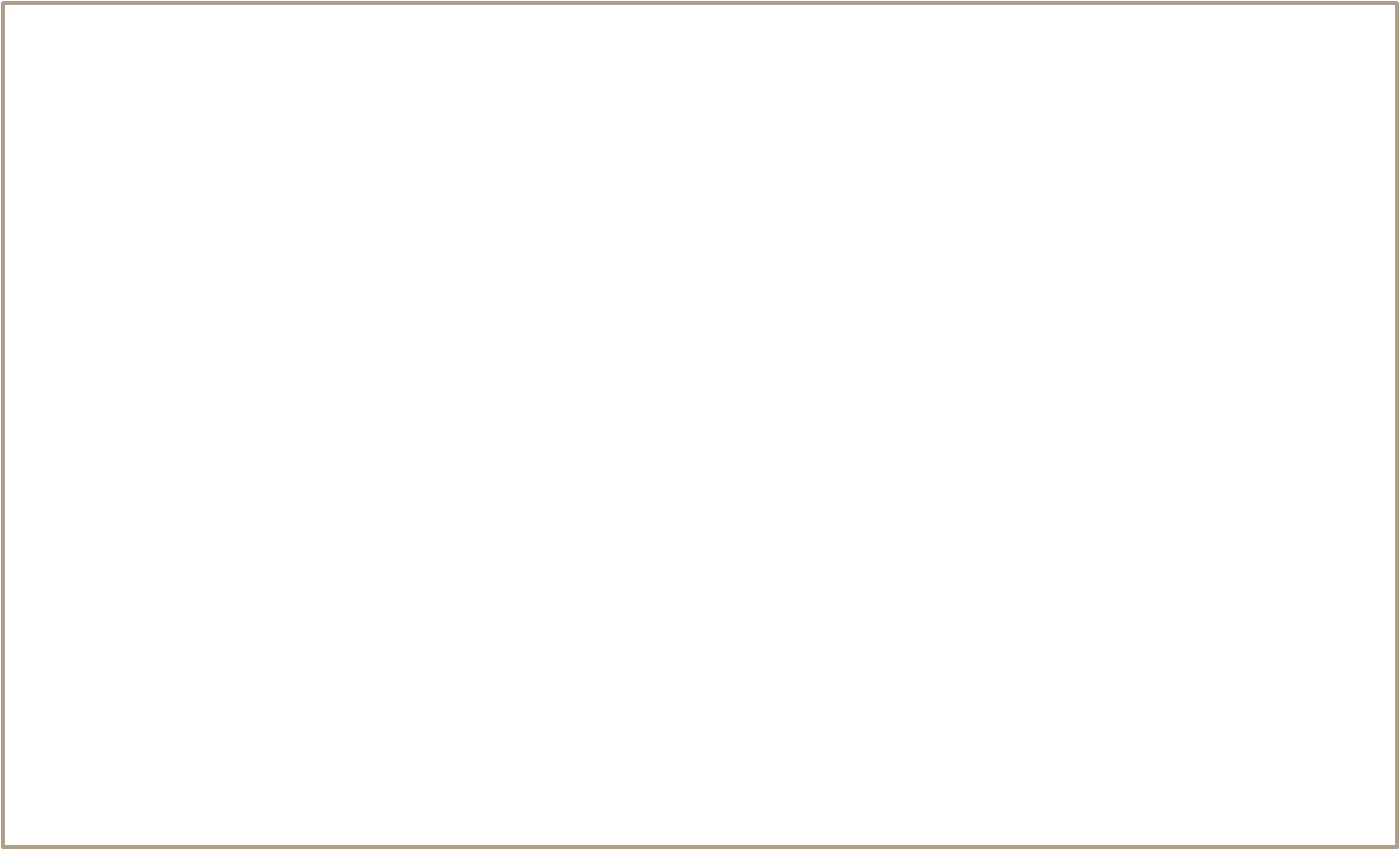 Note:  Salary Payment to individual employee can be paid through cash / bank and can be entered here for future accounting
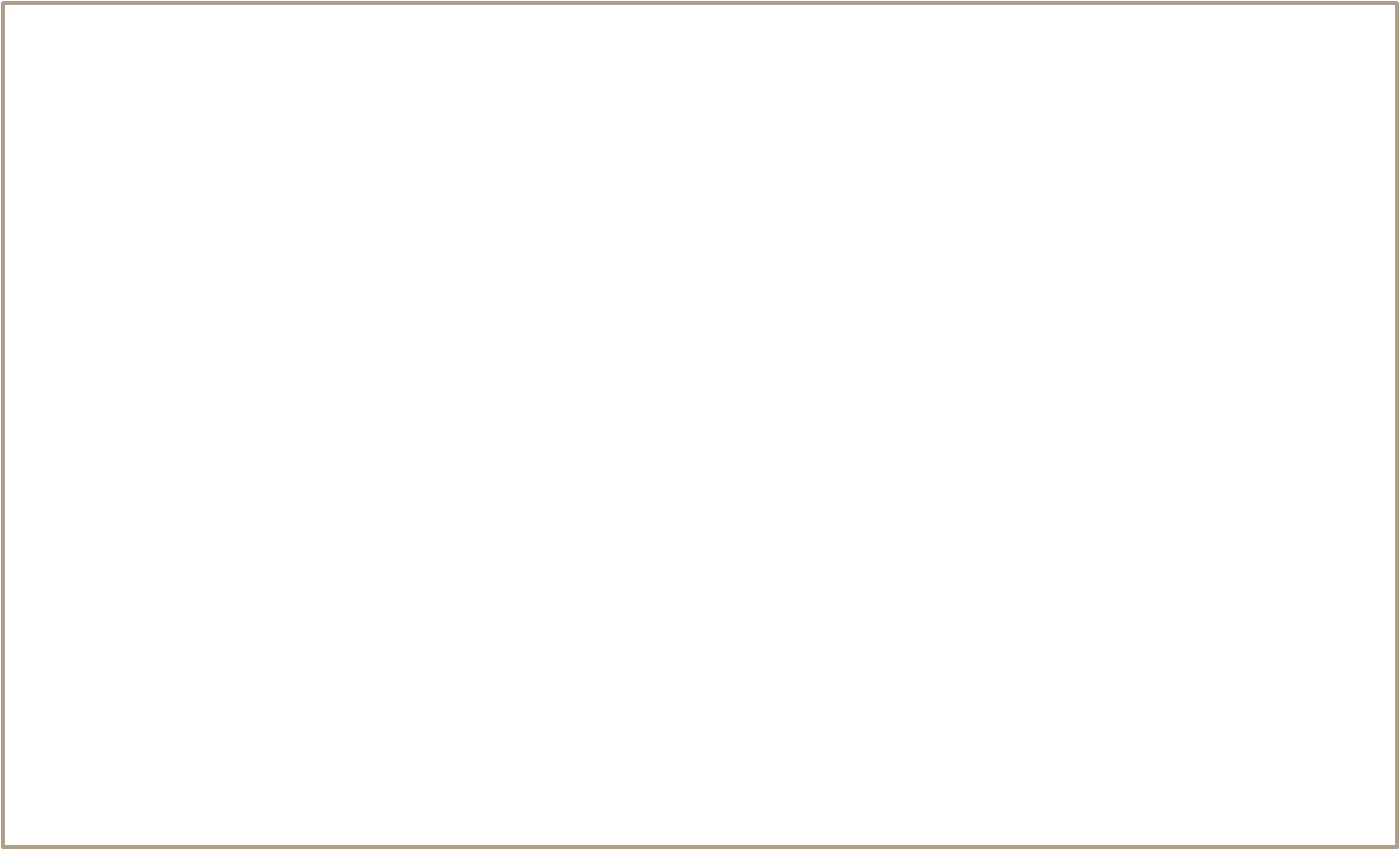 Report Print Module
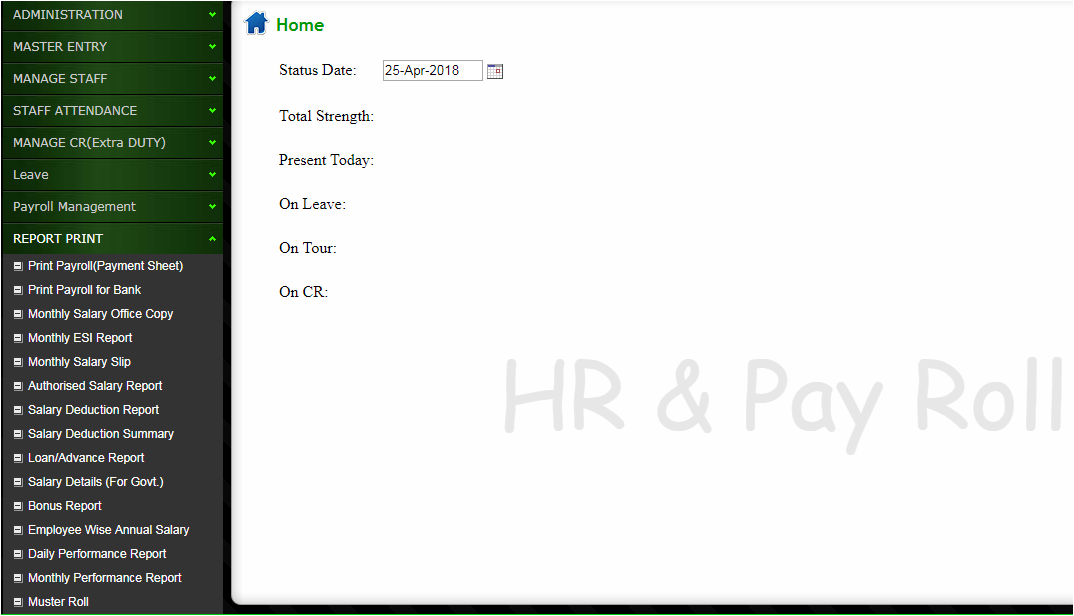 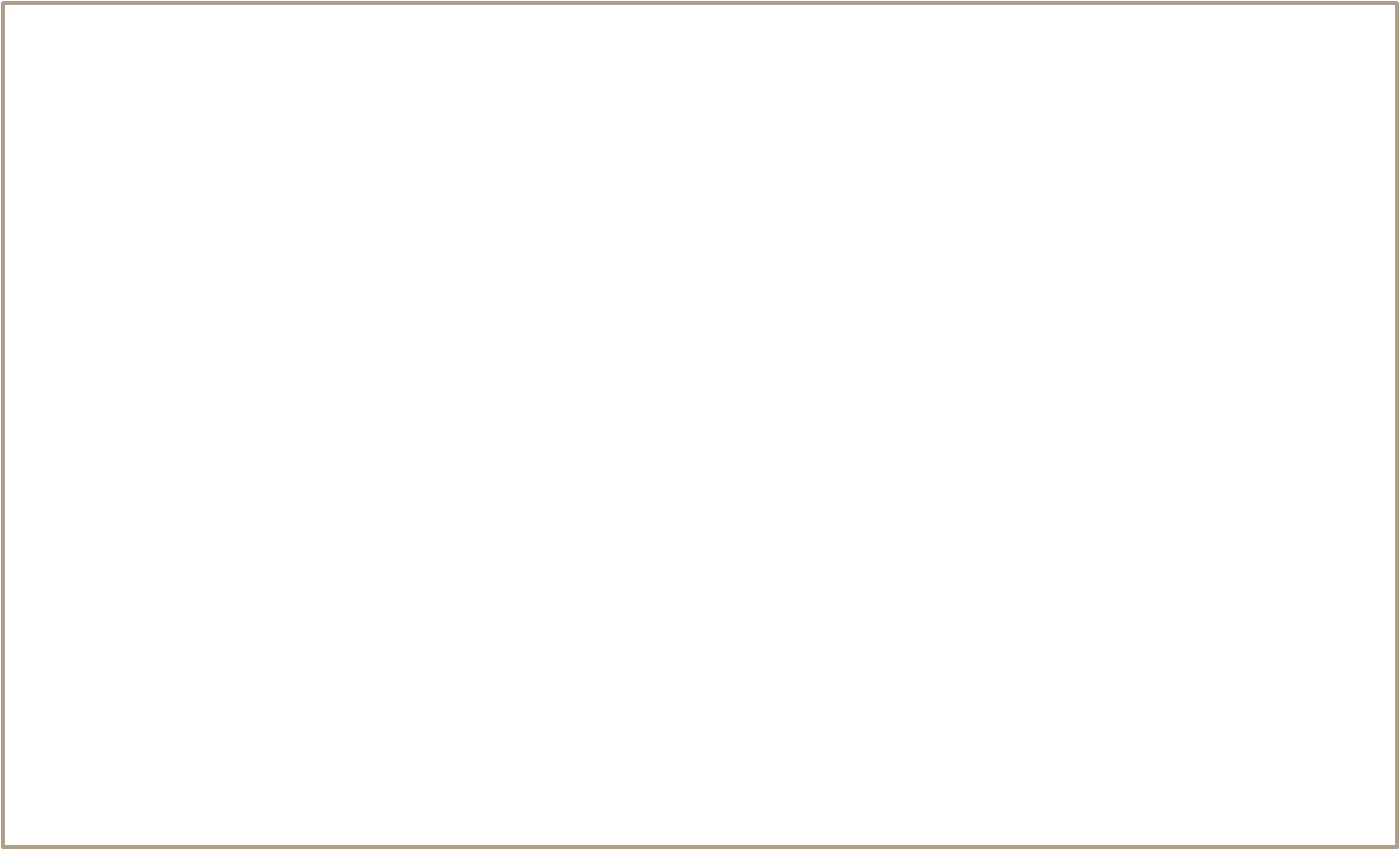 Note:  Various reports concerned to HR Payroll can be viewed/ Exported / Printed in this module
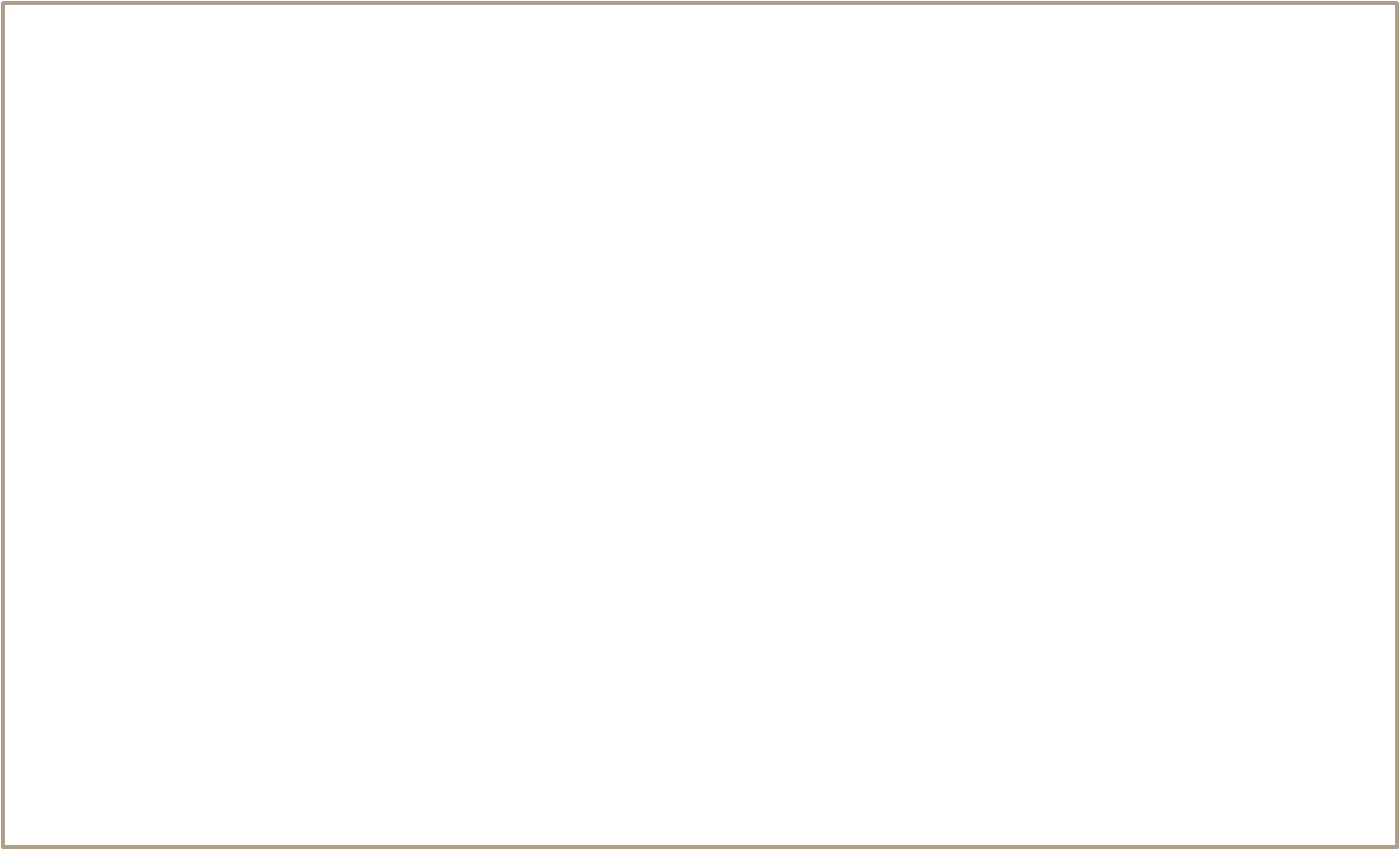 Salary Pay Roll for Individual Sign.
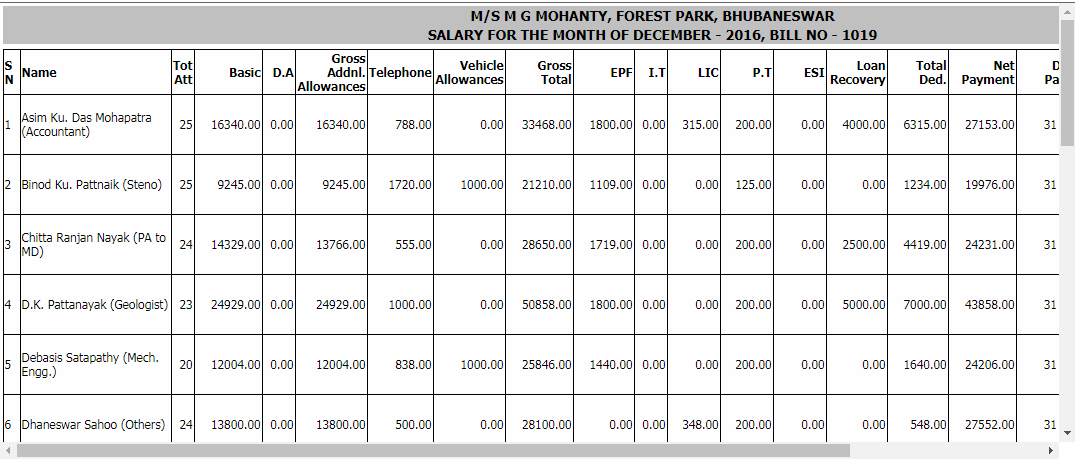 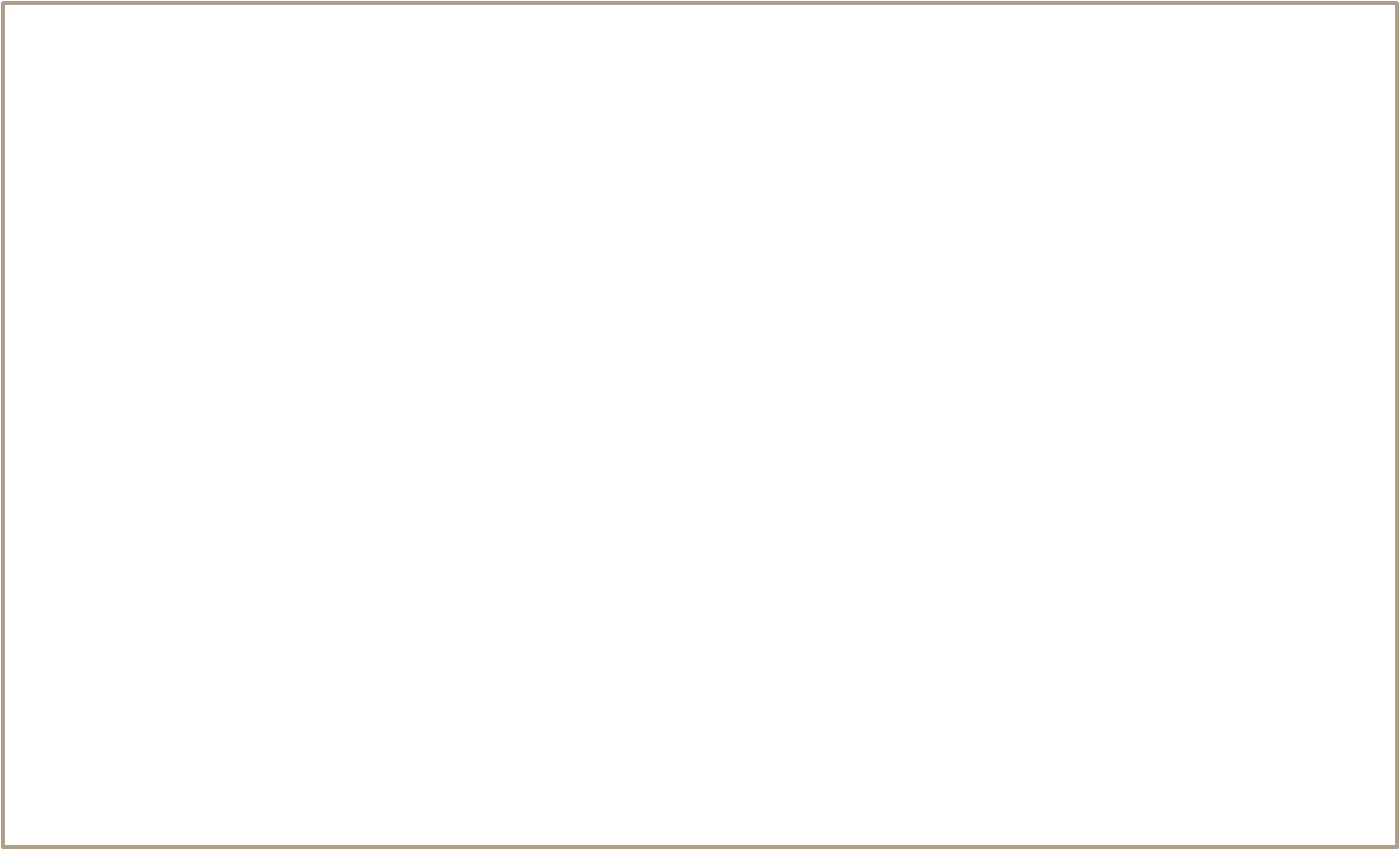 Note:  Salary Payroll can be printed for individual signing
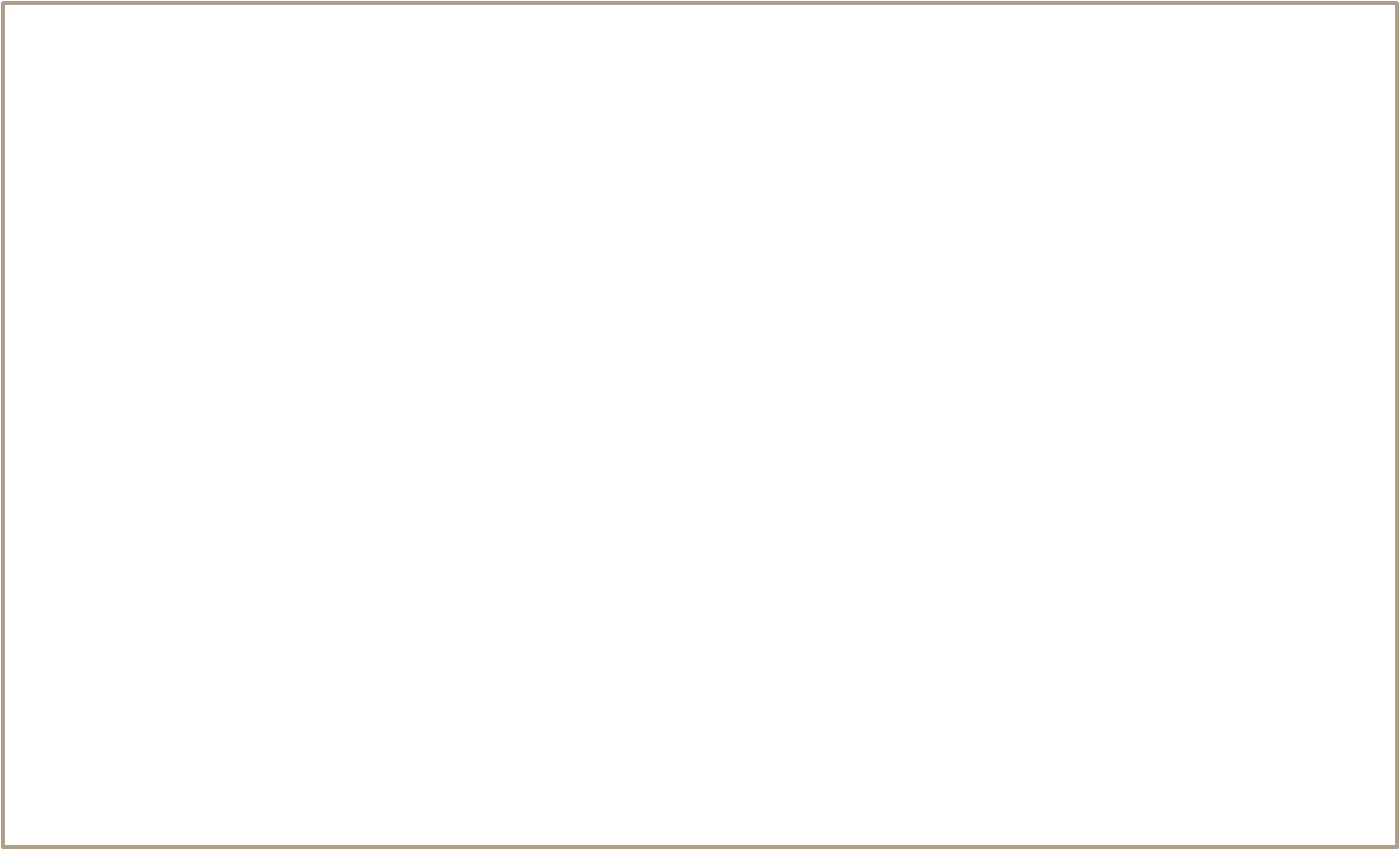 Salary Pay Roll for Bank
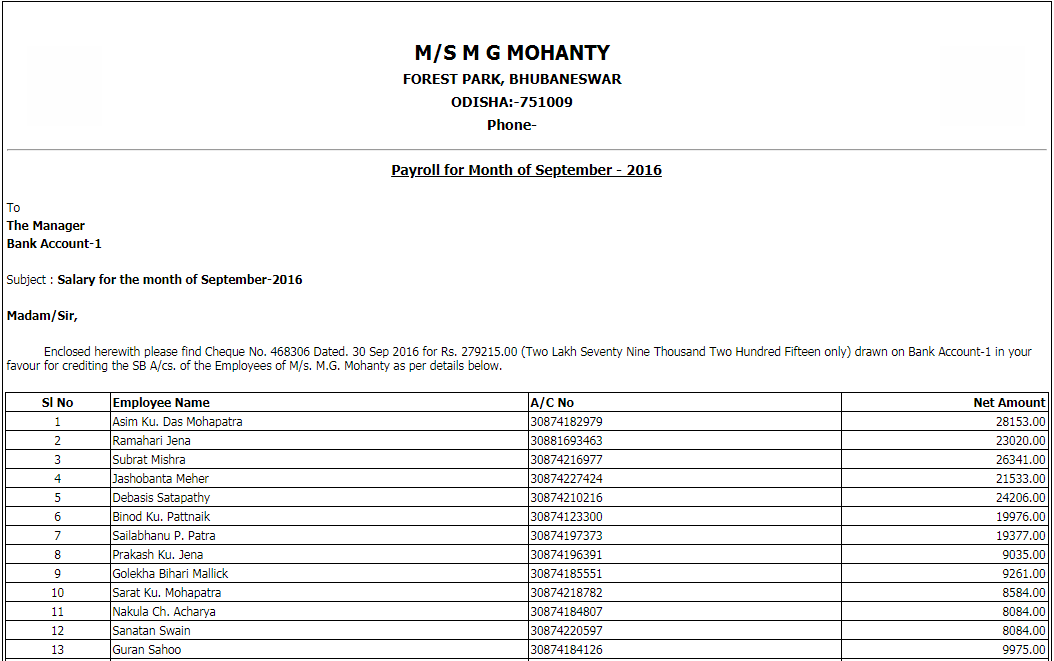 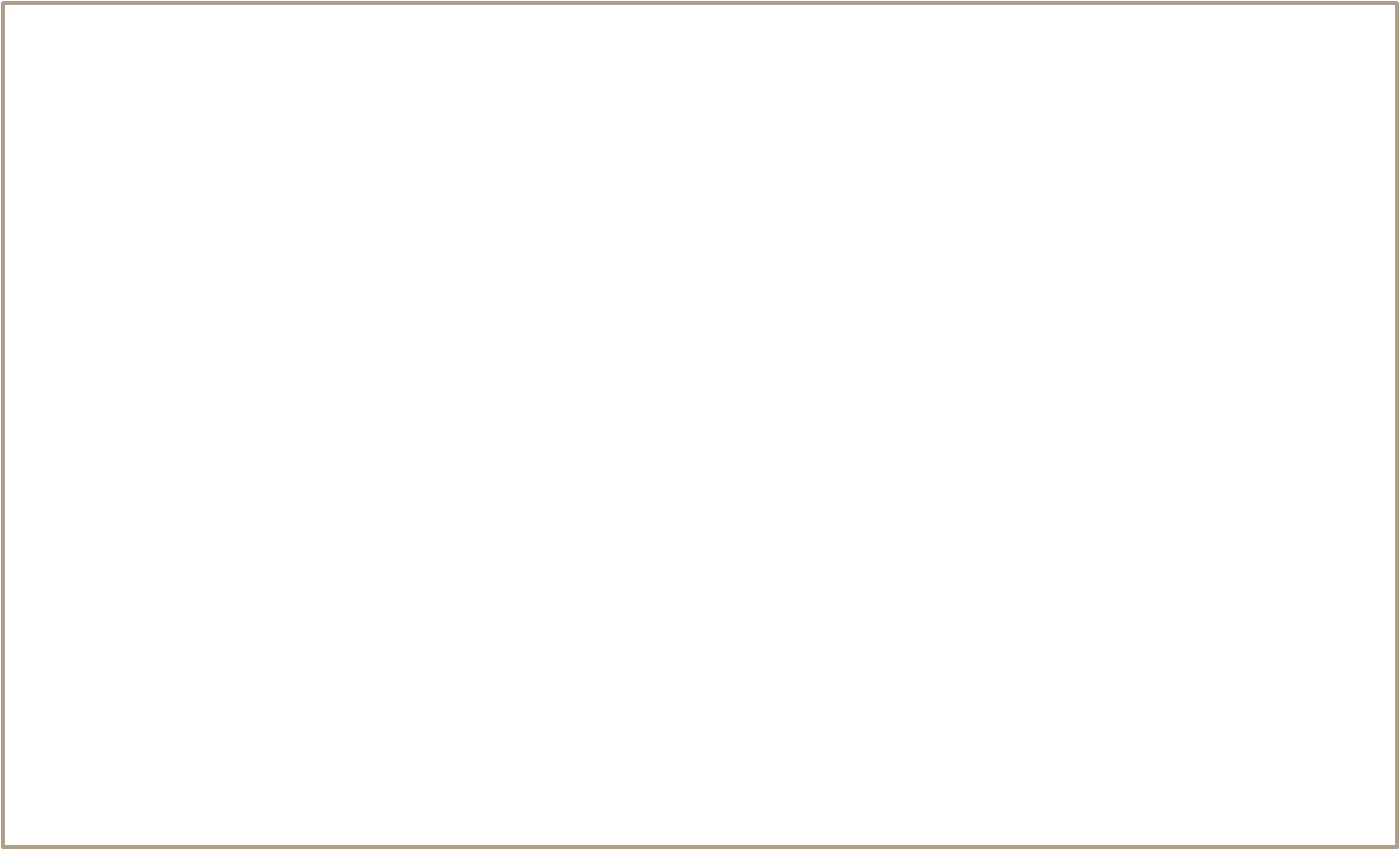 Note:  Salary Payroll letter to Bank for credit to individual account
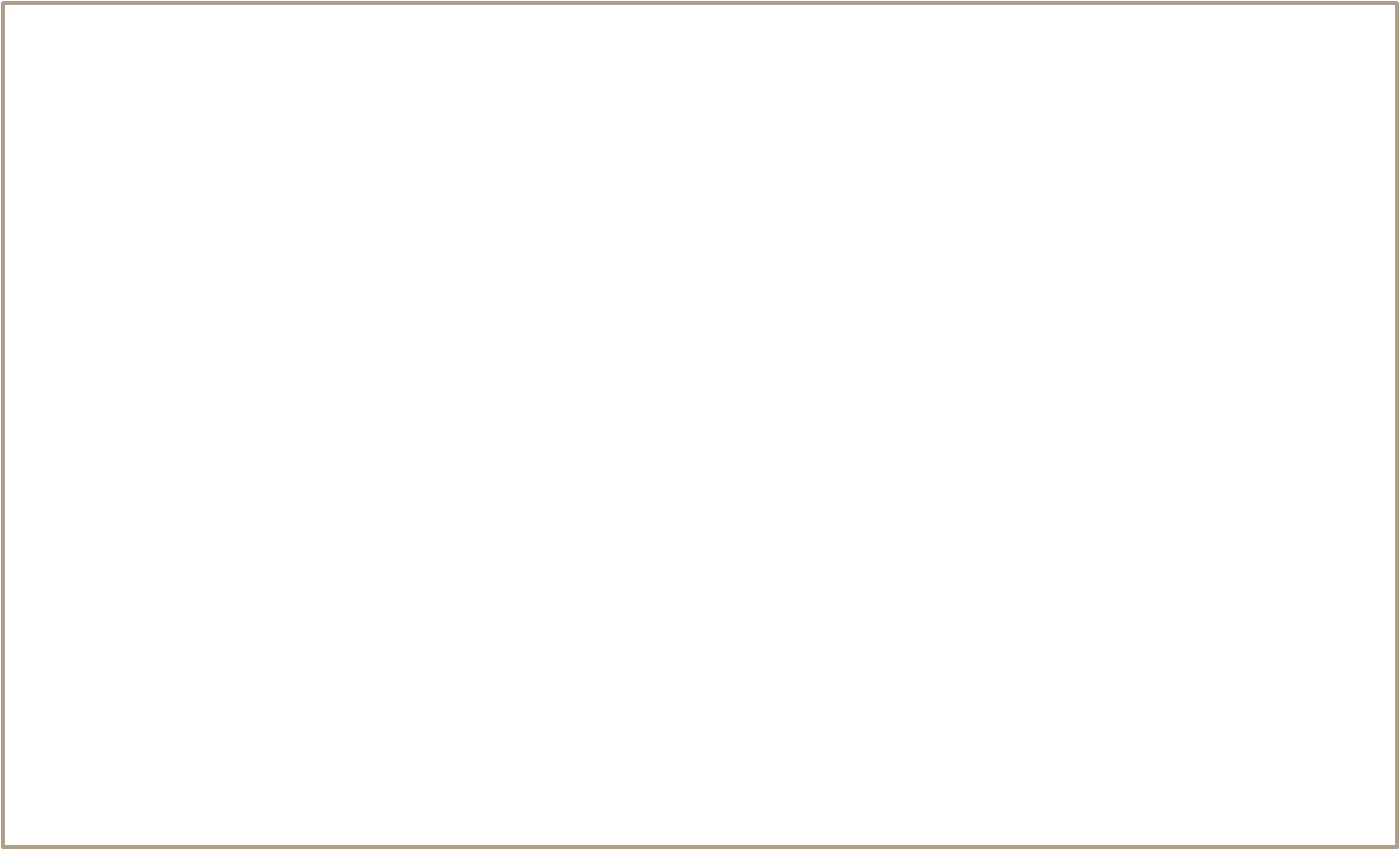 Monthly Salary Office Copy
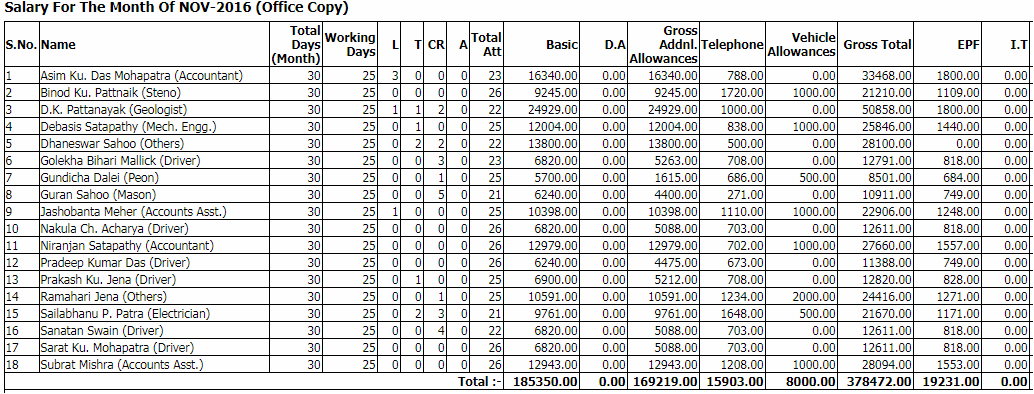 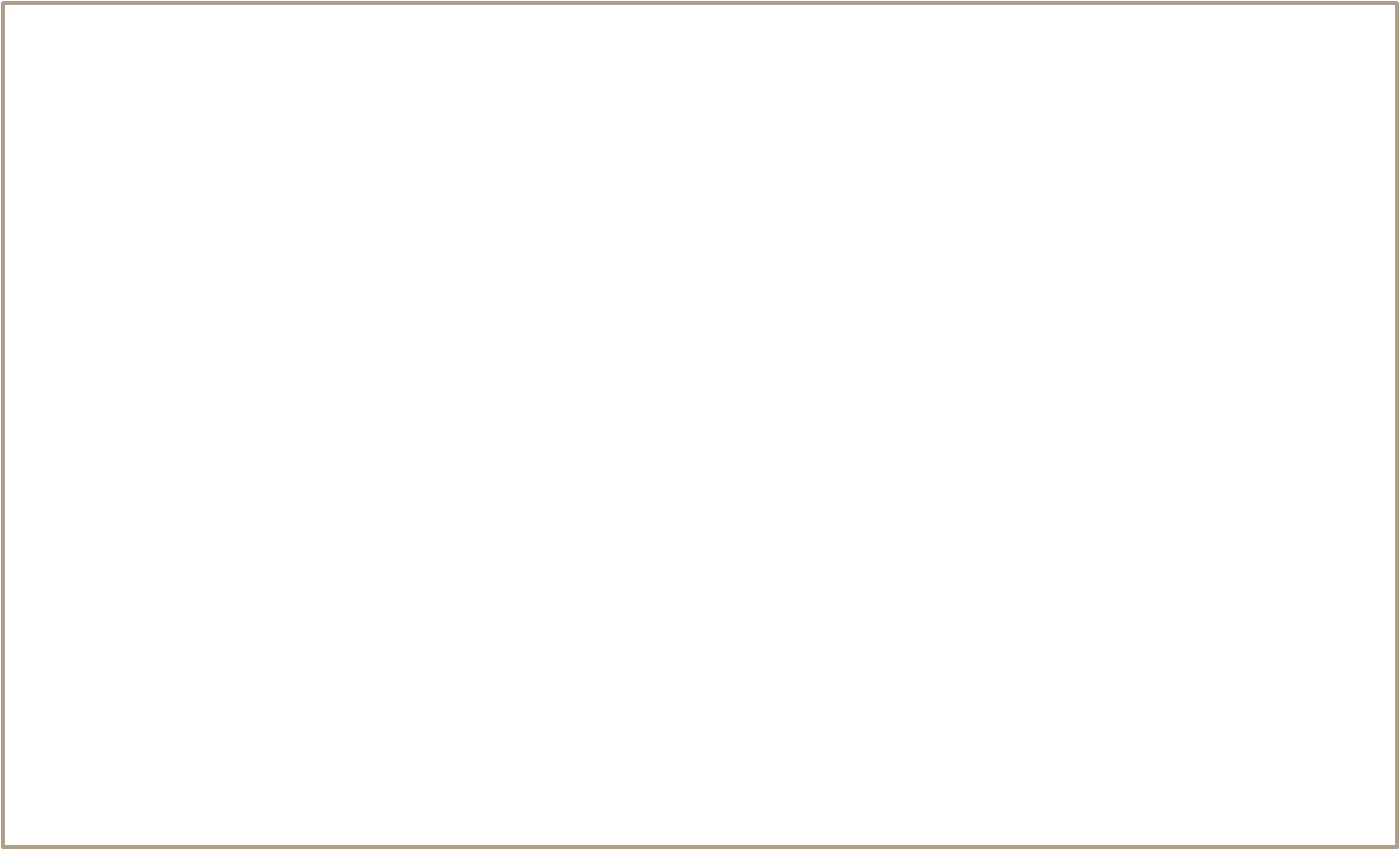 Note:  Monthly Salary paid office copy can be printed for future reference
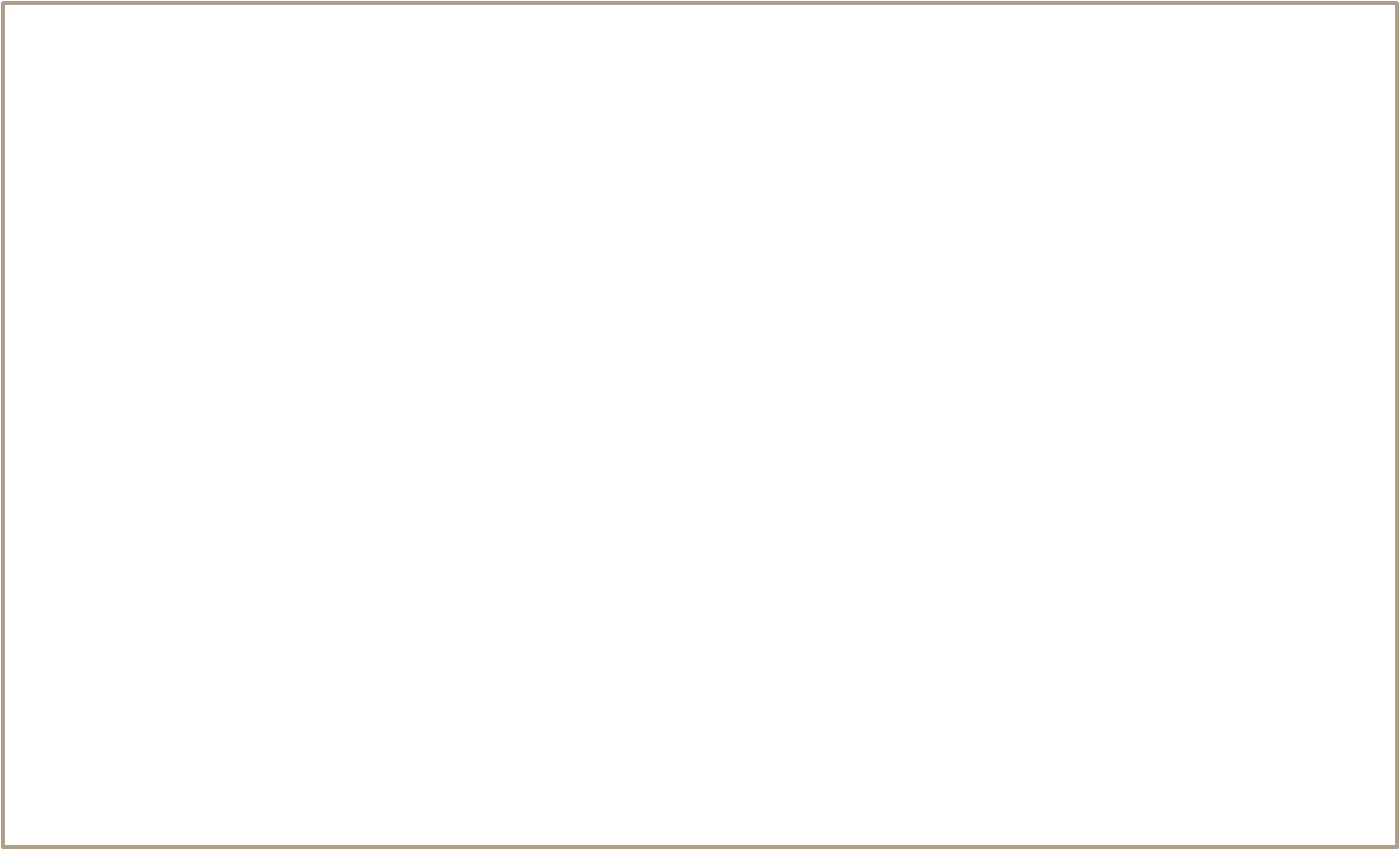 Monthly Salary ESI Report
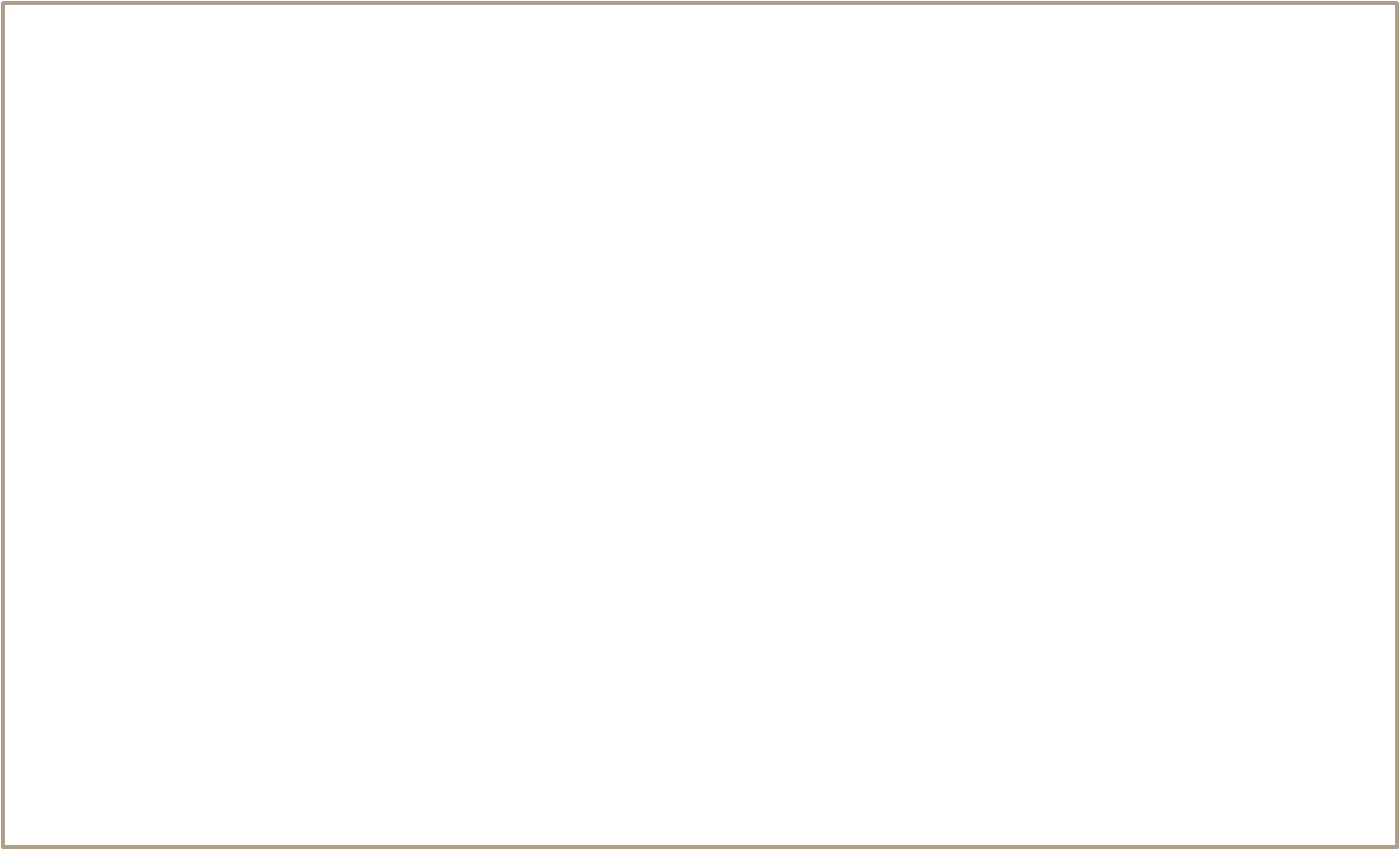 Note:  Monthly Salary ESI Report can be printed for future reference
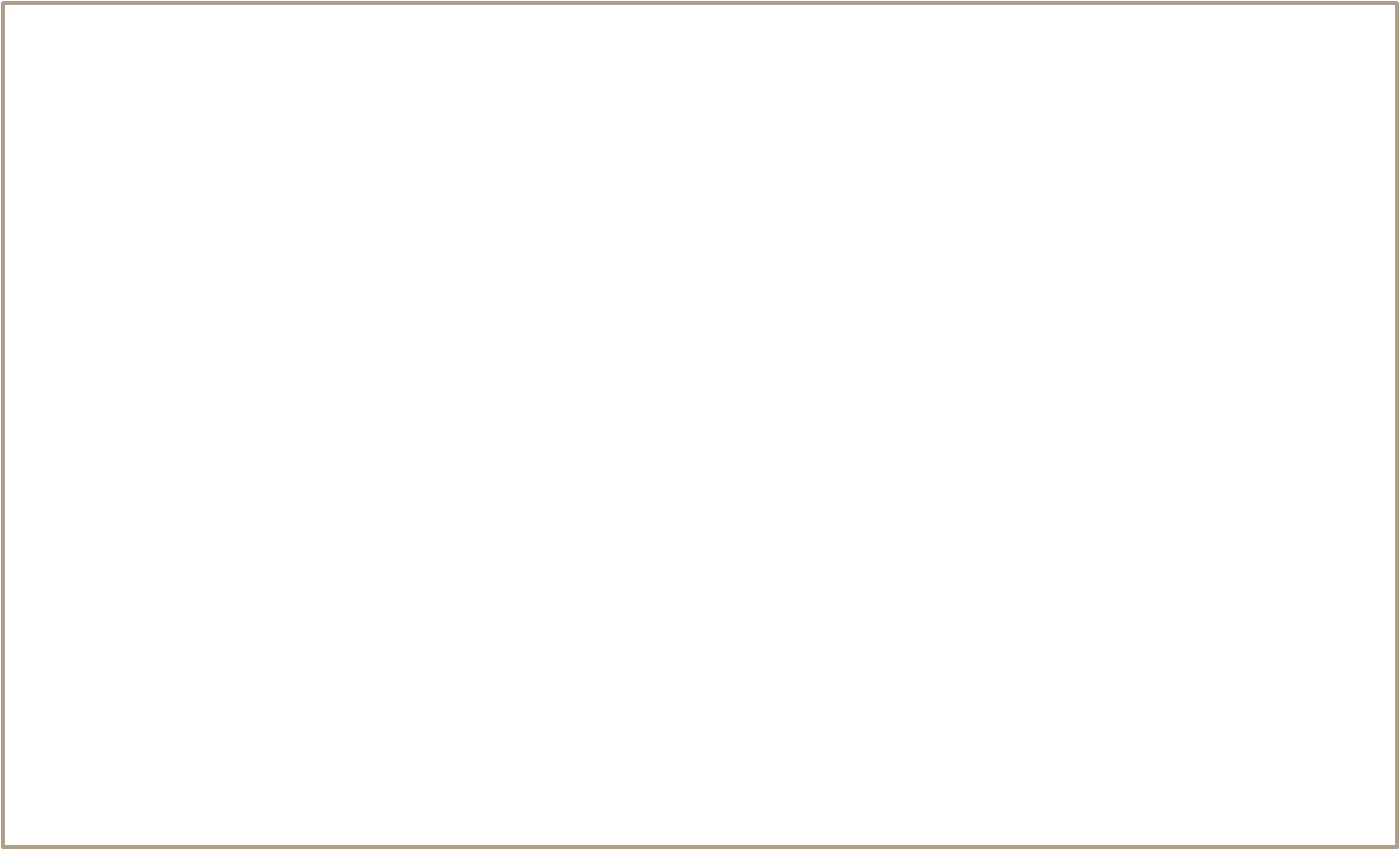 Monthly Payment Salary Slip
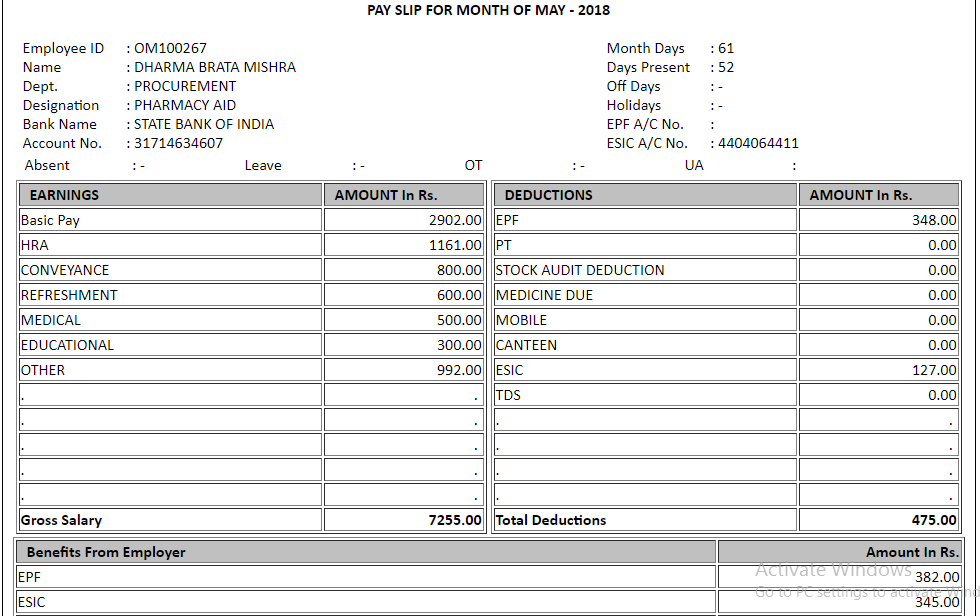 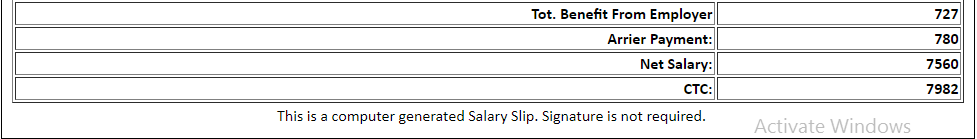 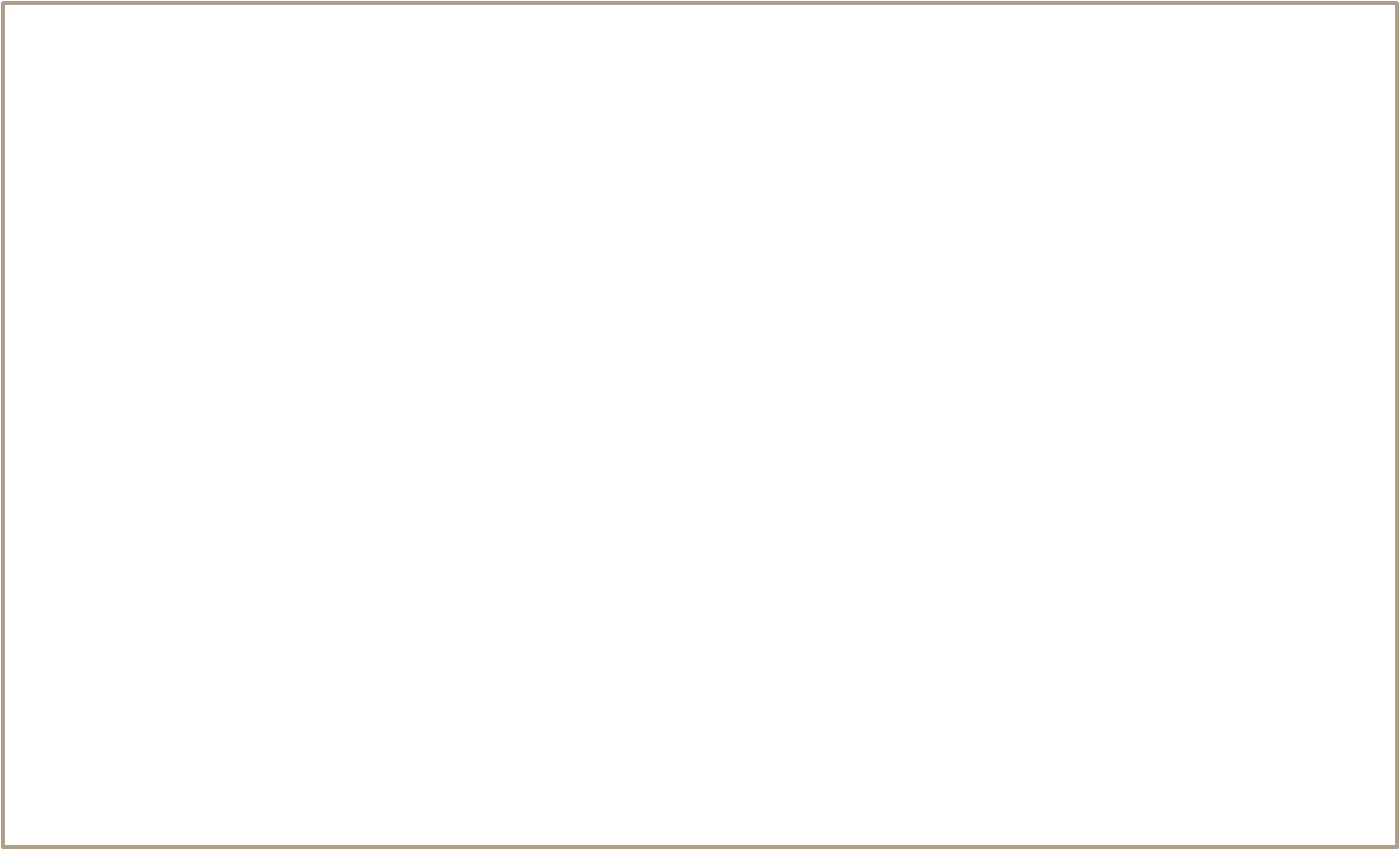 Employee Salary Report for Govt.
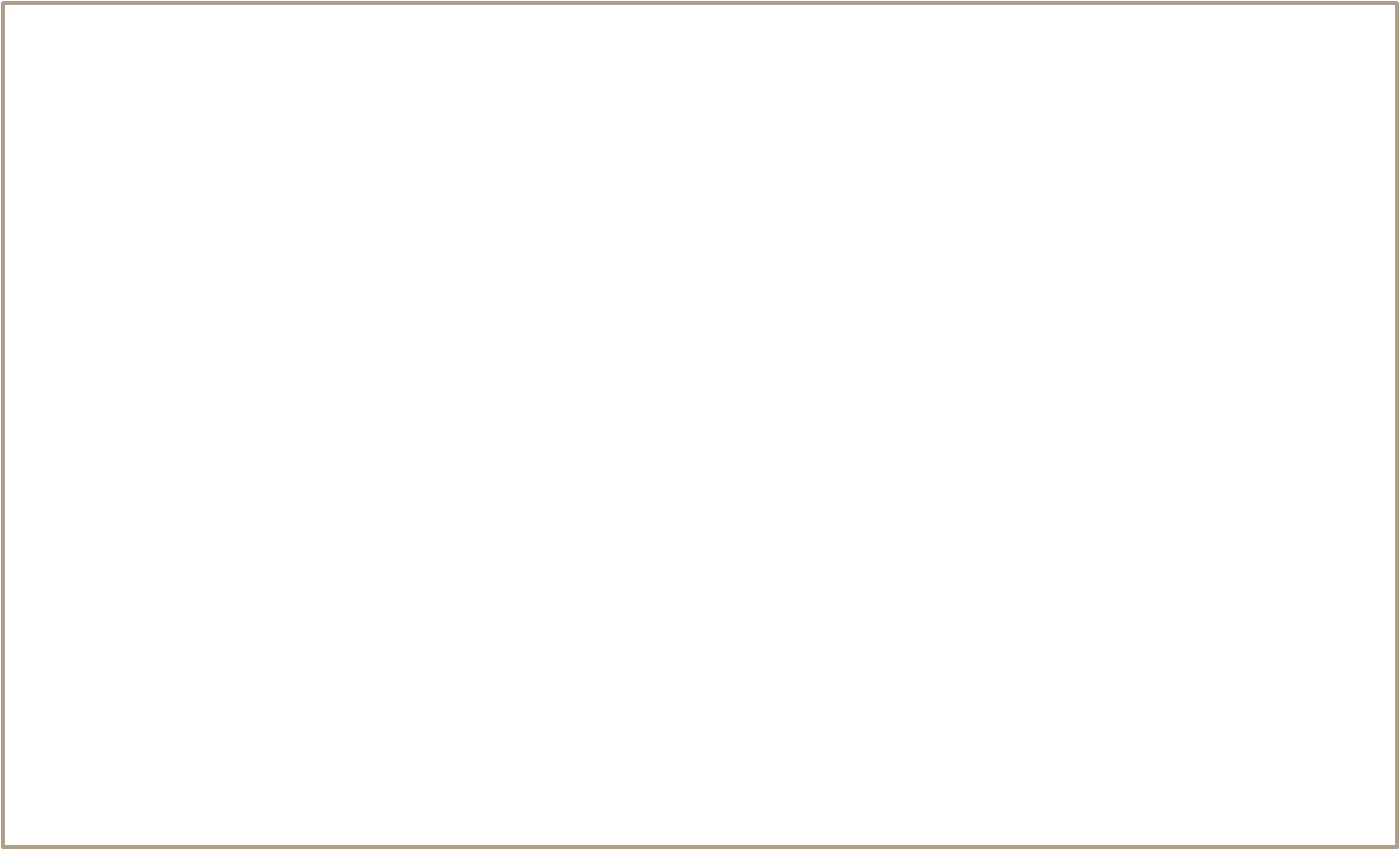 Note:  Employee Salary report to be submitted to Govt. office can be exported to excel file and also printed here.
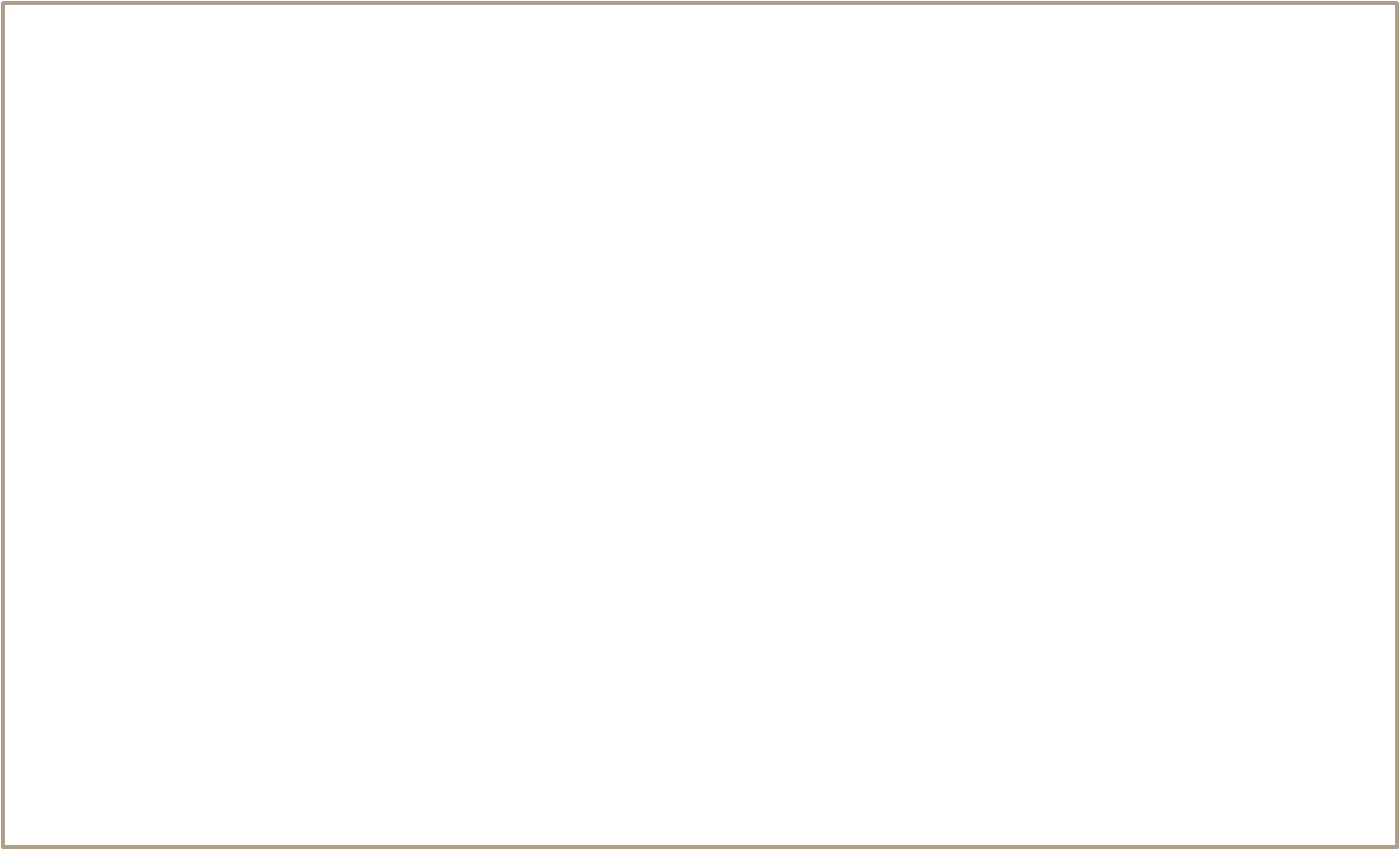 Loan / Advance Summary Report
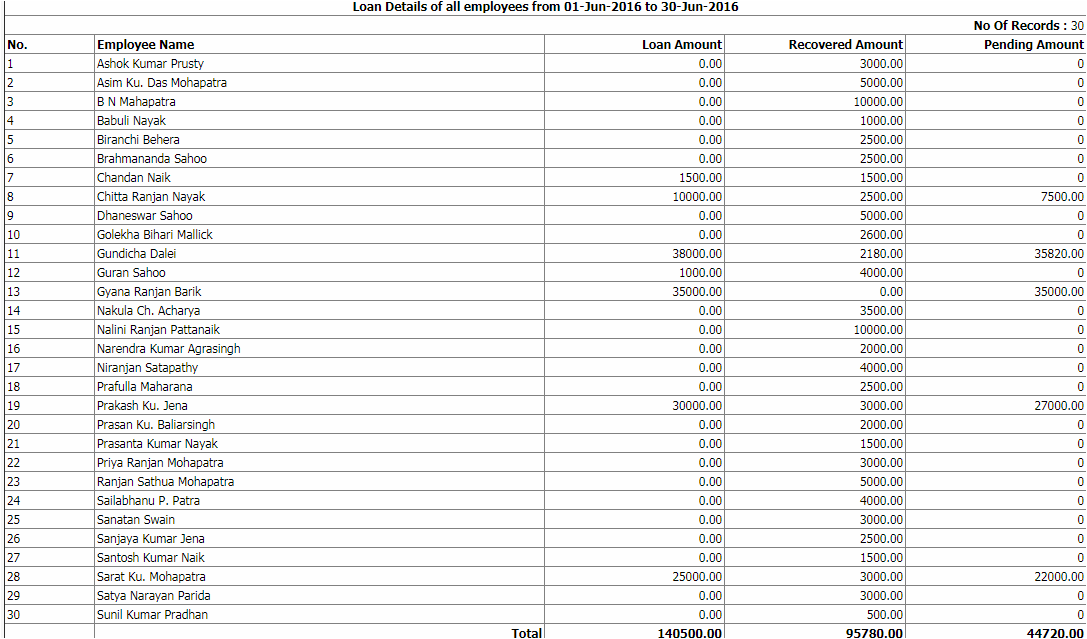 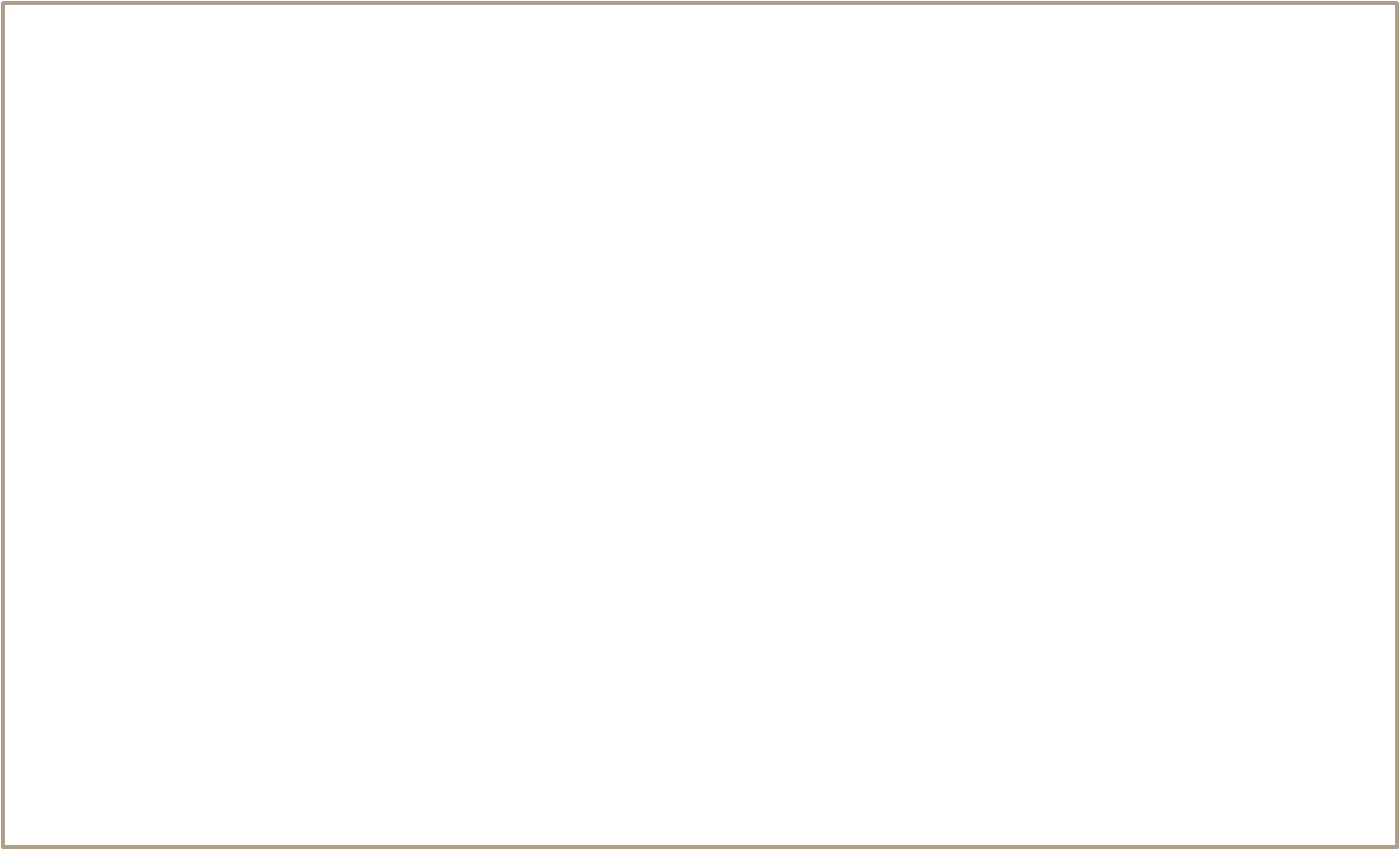 Note:  Consolidated summary report for Loan/Advance can be accessed here
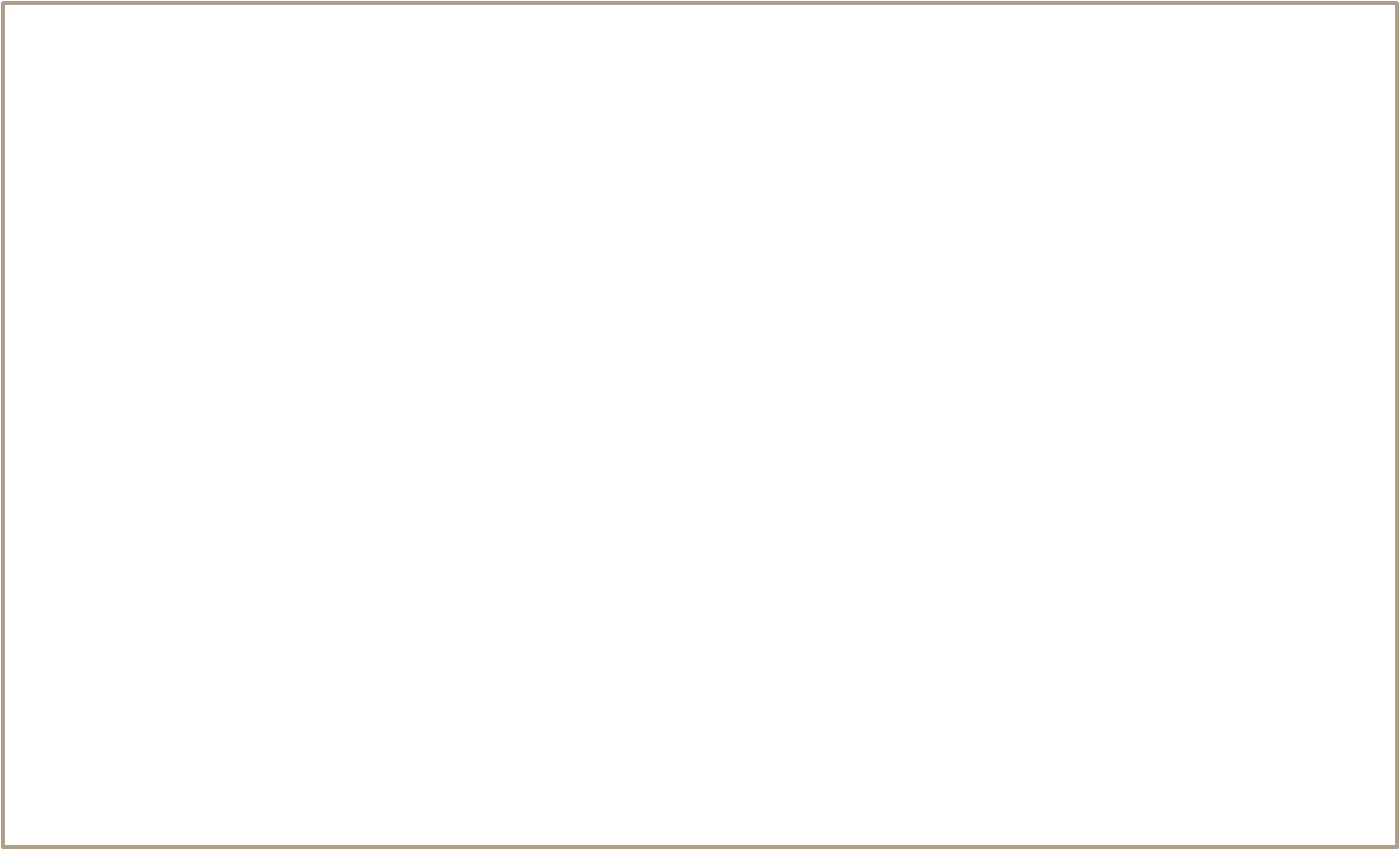 INVENTORY
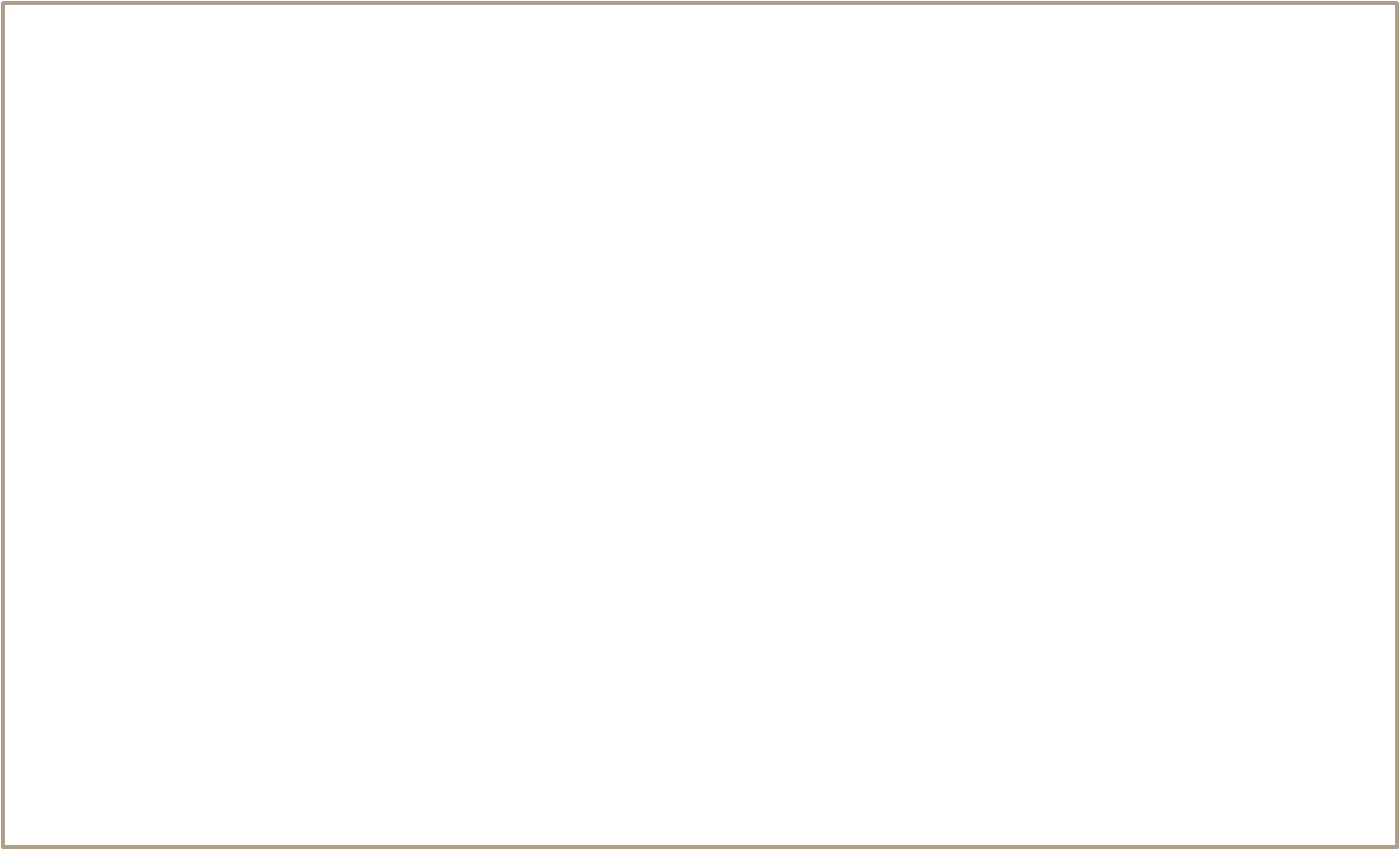 Inventory Module Home Page
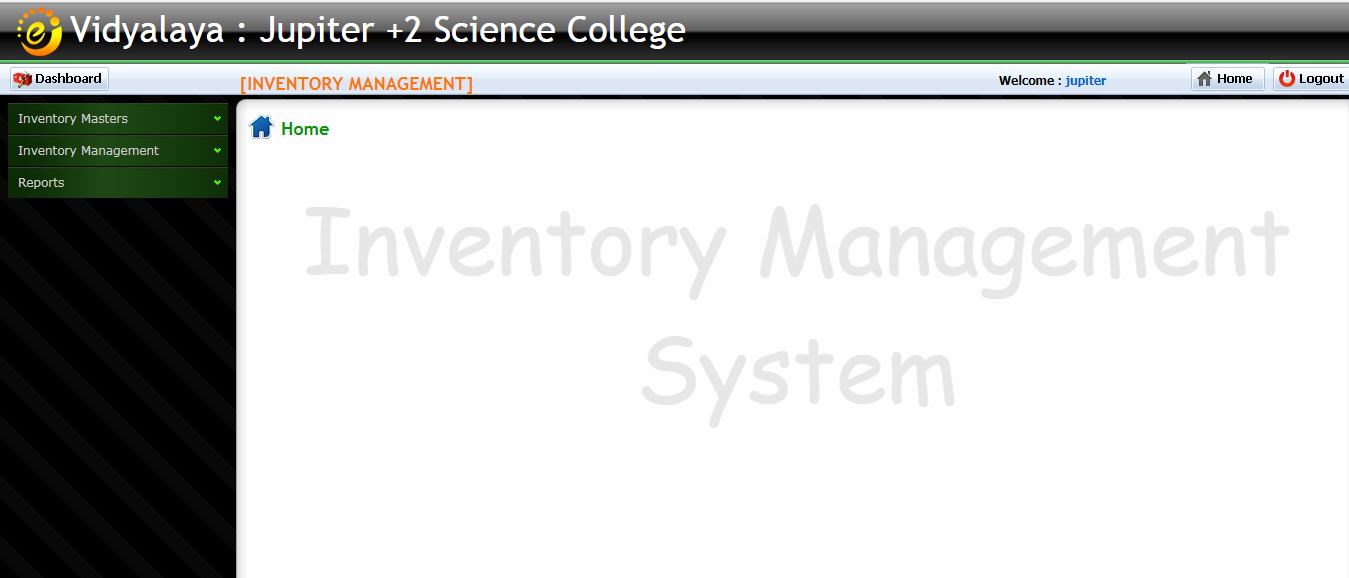 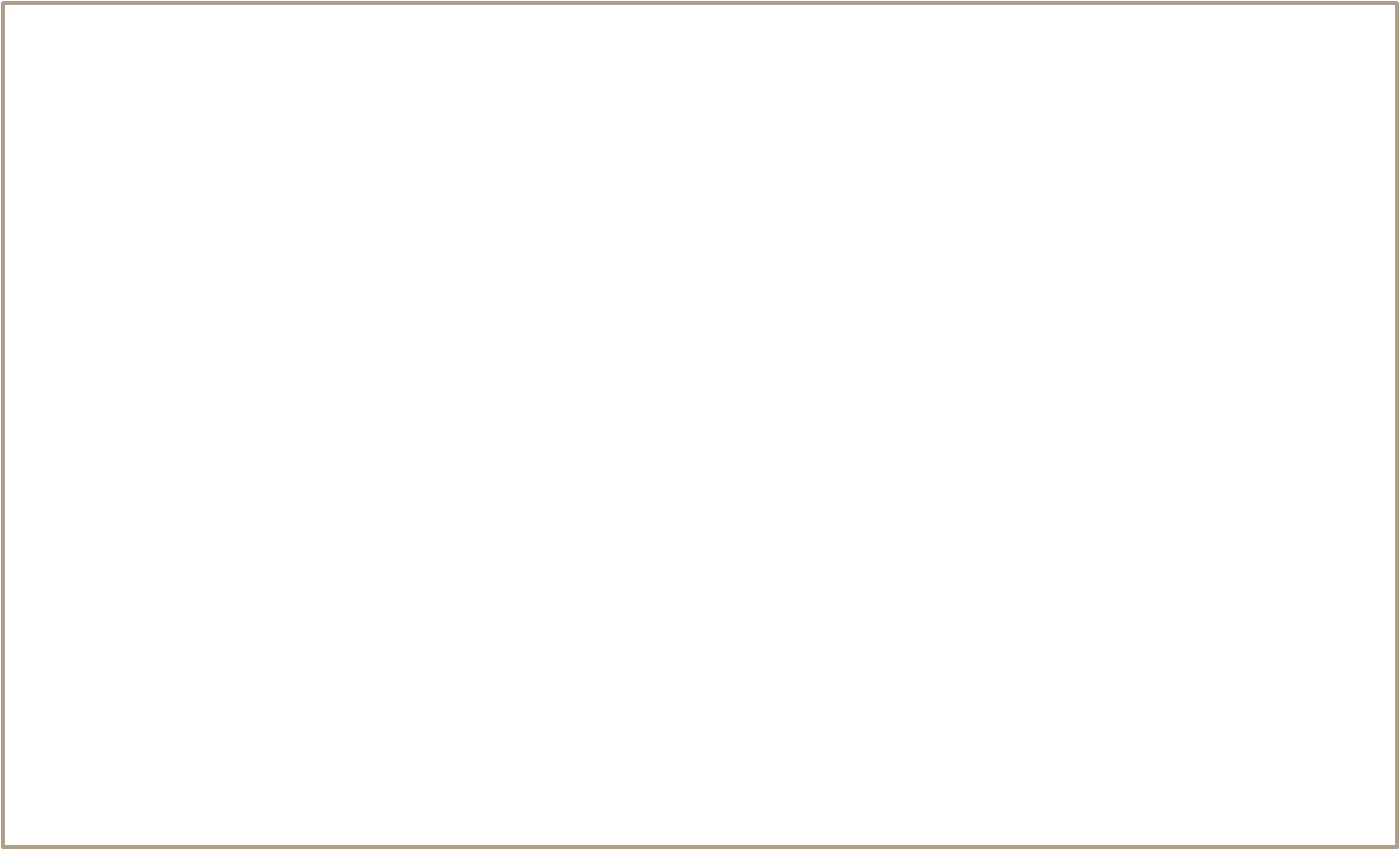 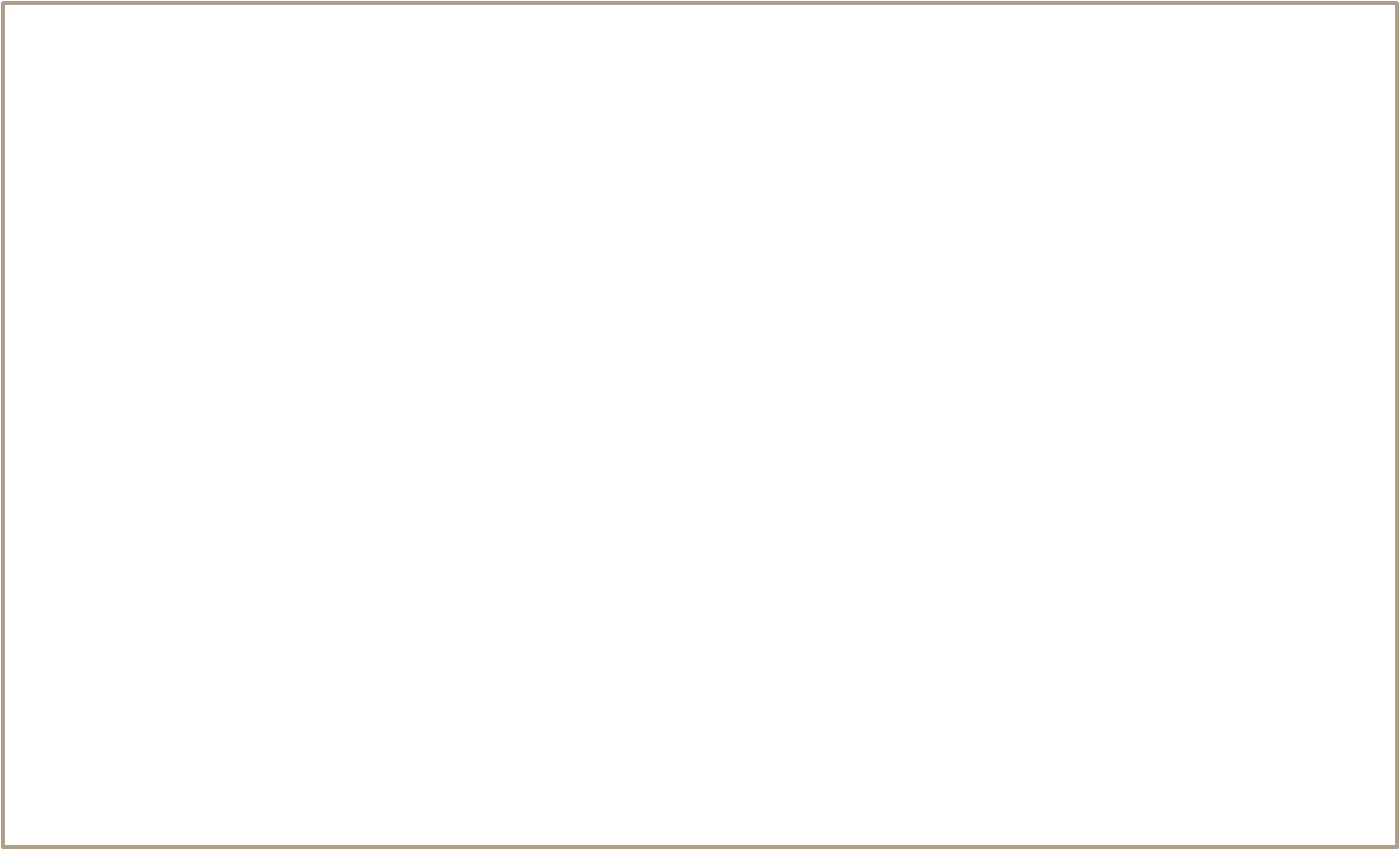 Define Inventory Item Category
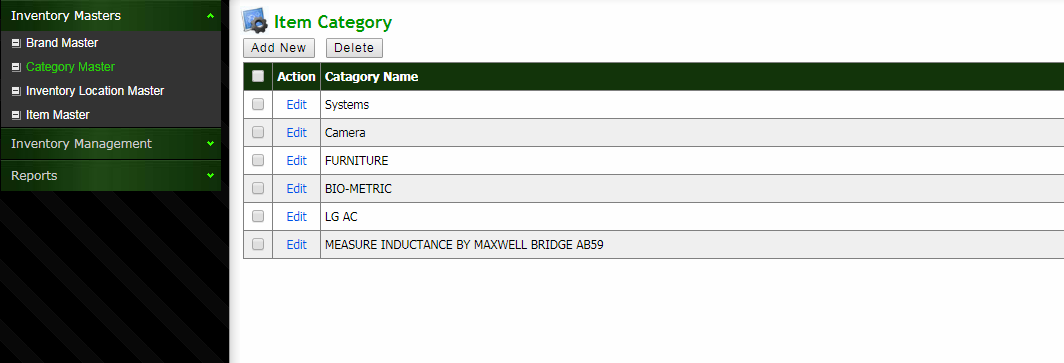 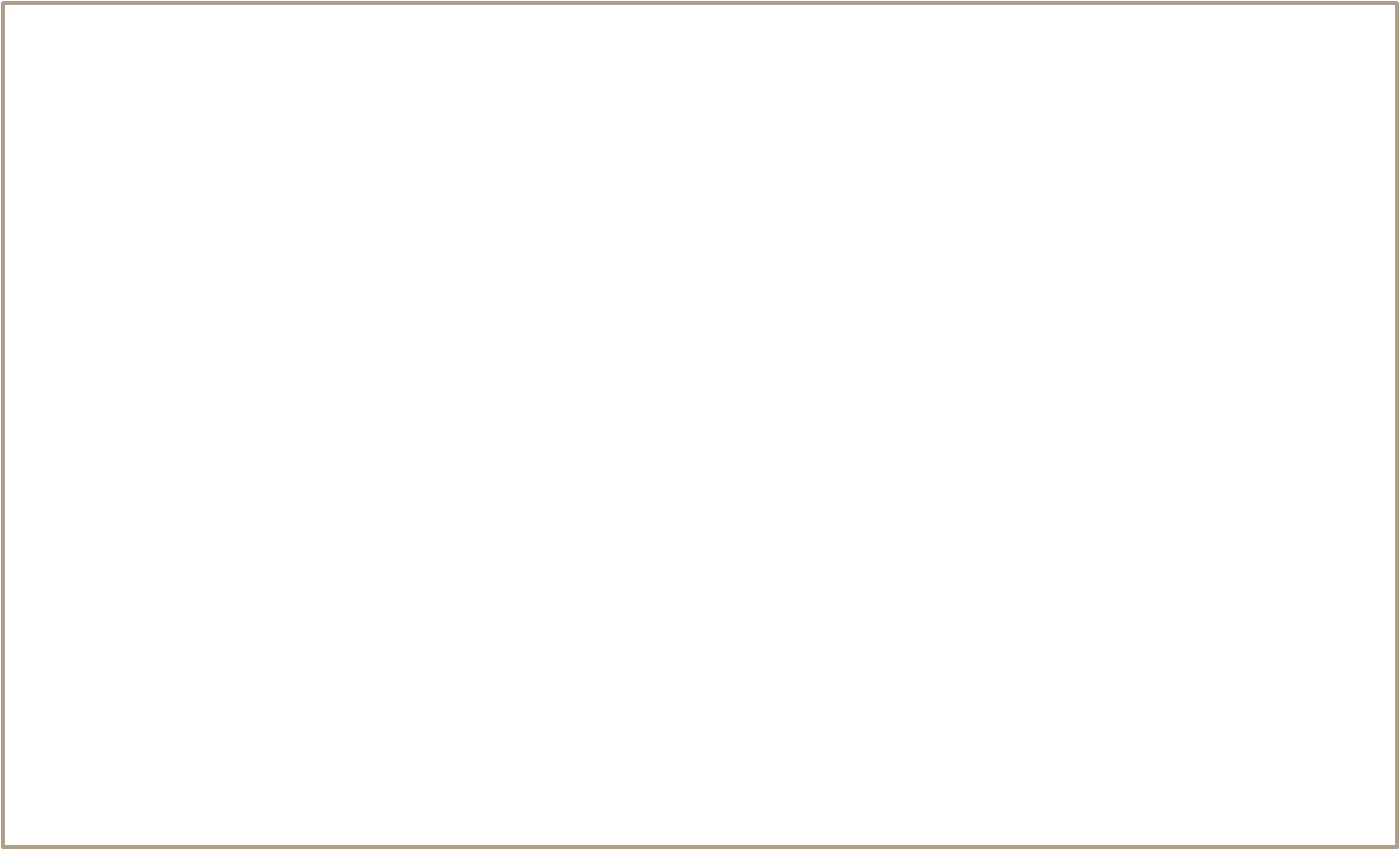 Note: Different types of category like Furnitures, computer peripherals etc can be created here
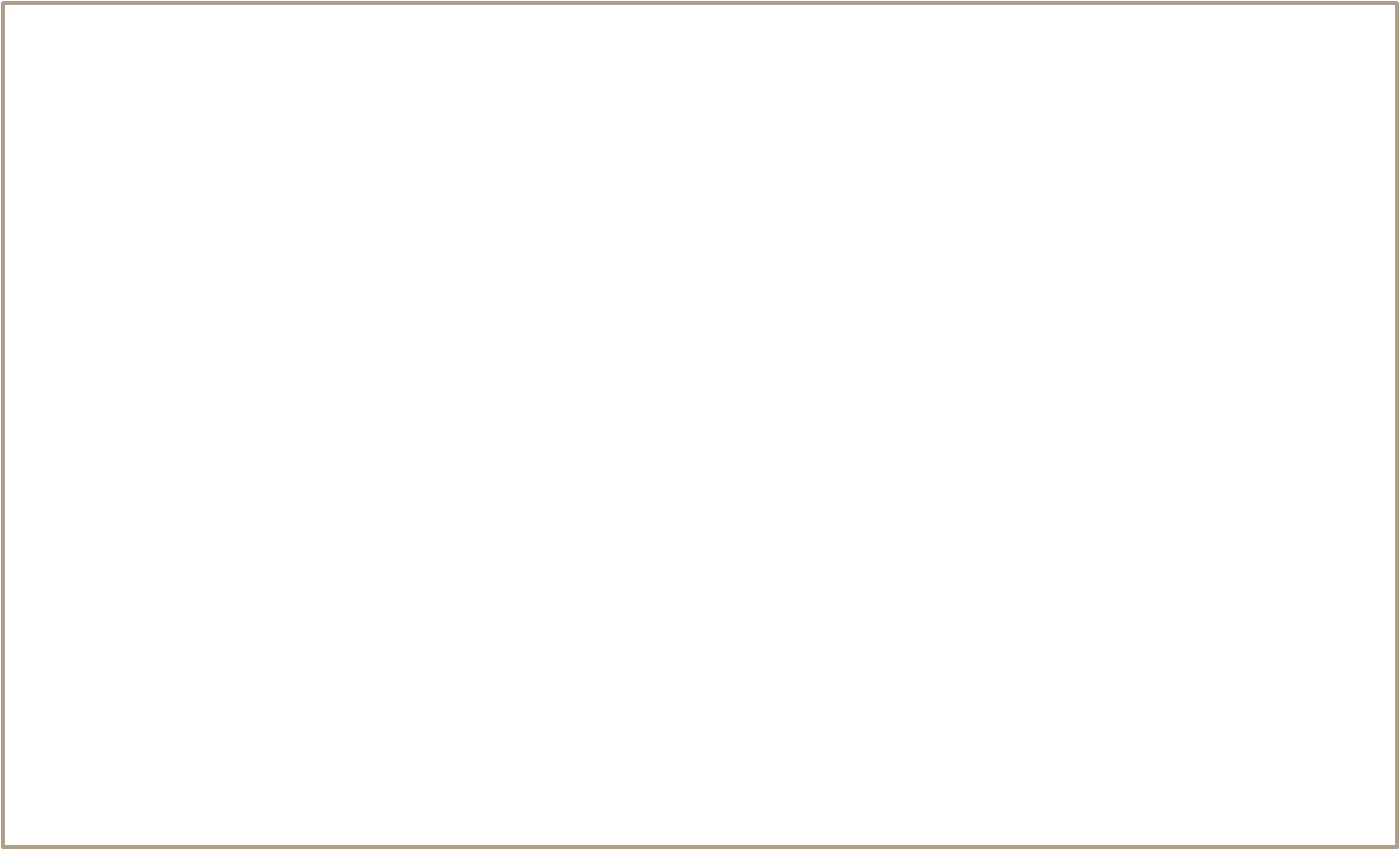 Define Store / Room Location
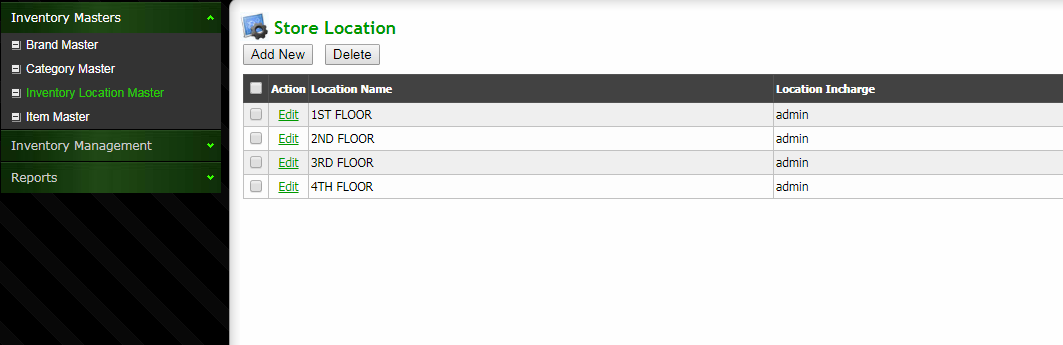 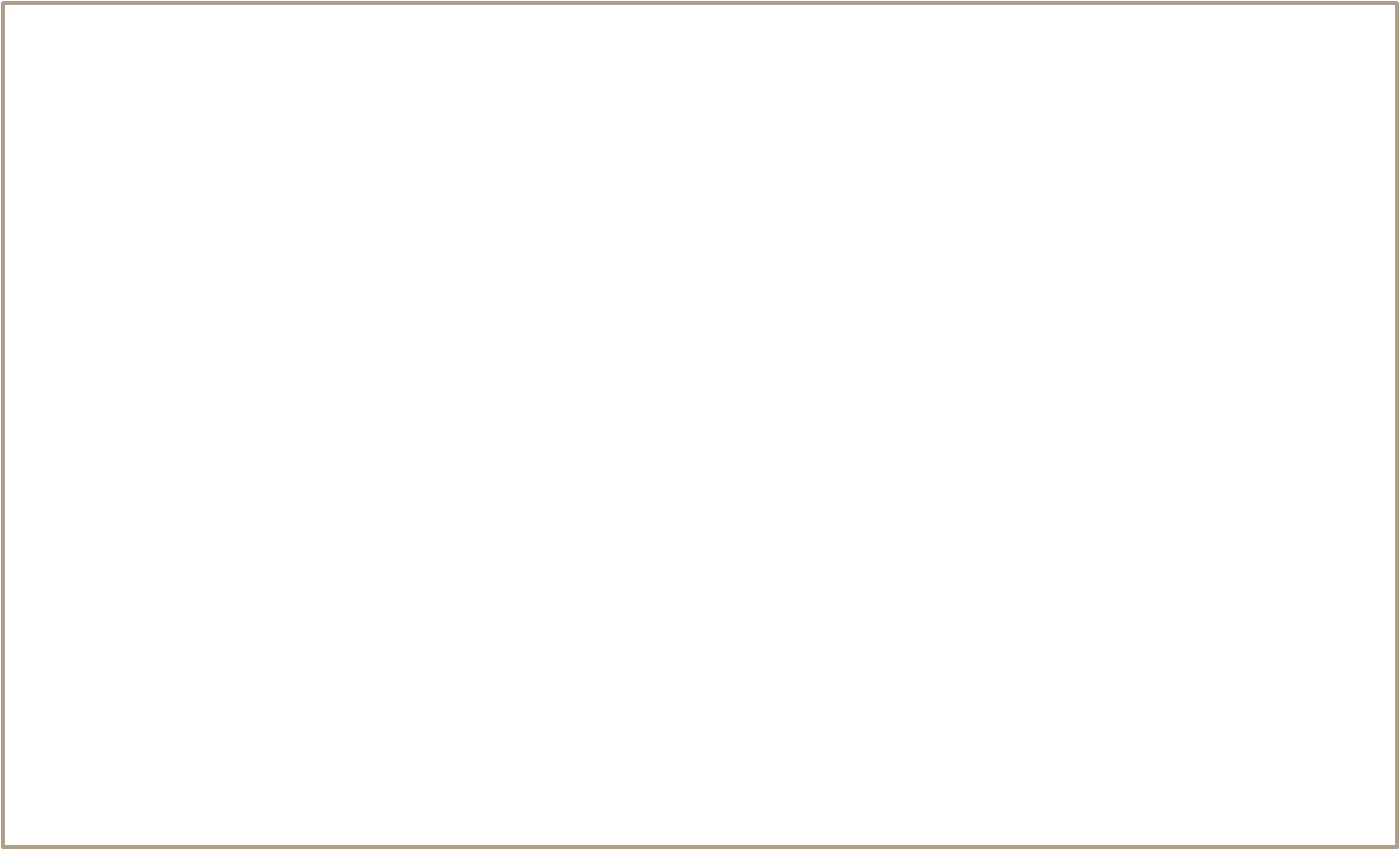 Note: Different inventory location can be created here for easy tracking of inventory items
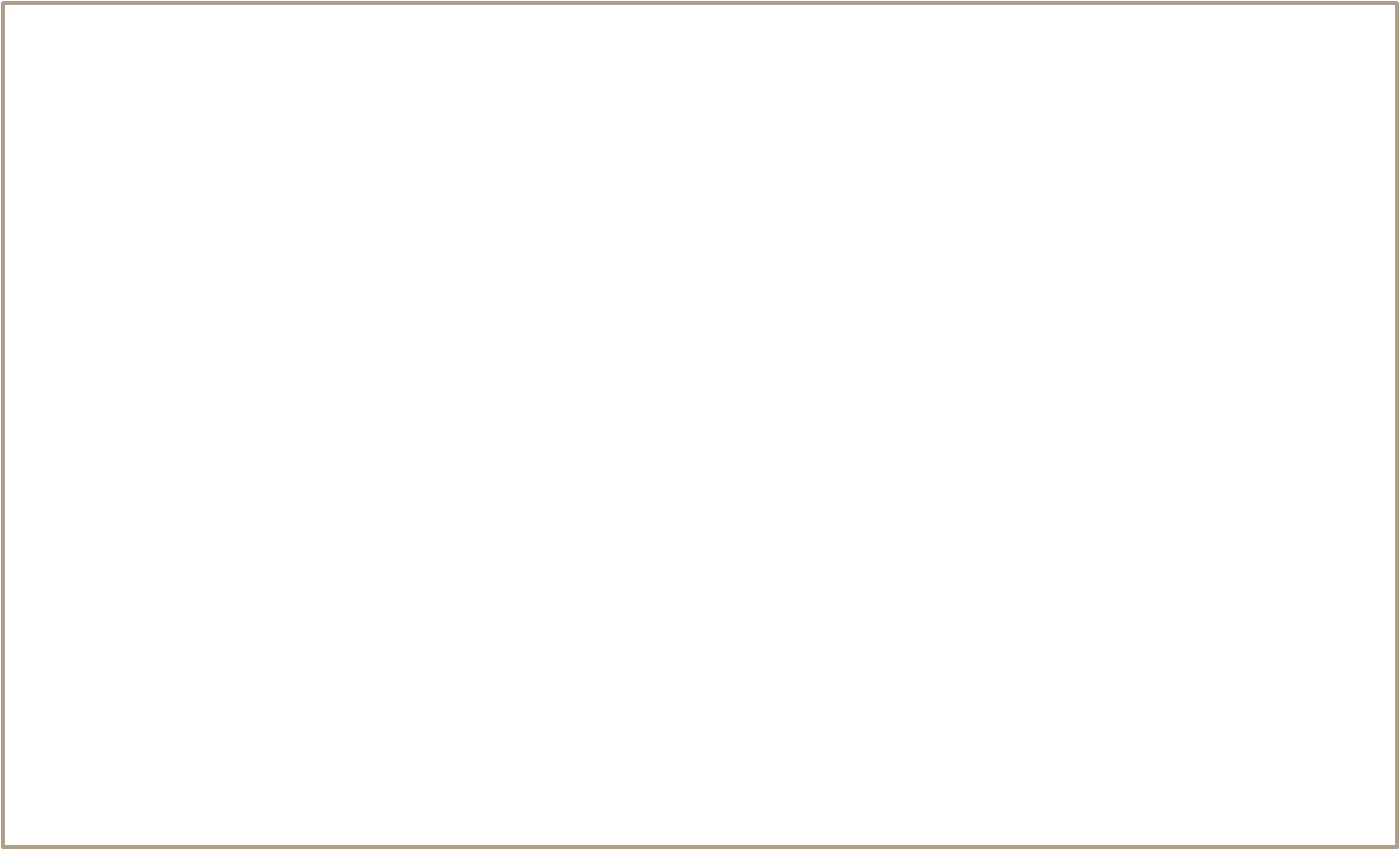 Define Item List
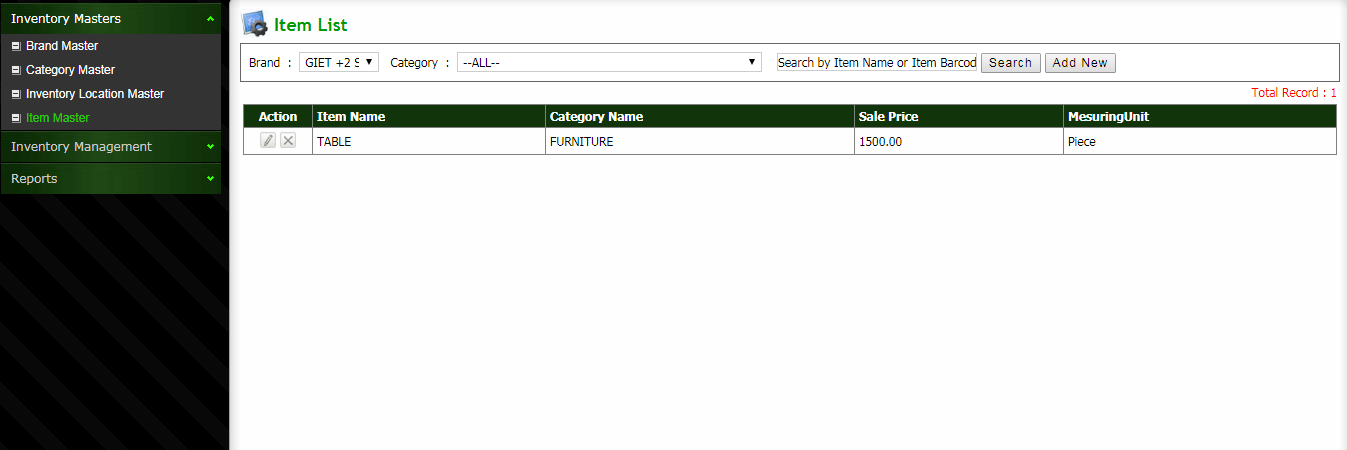 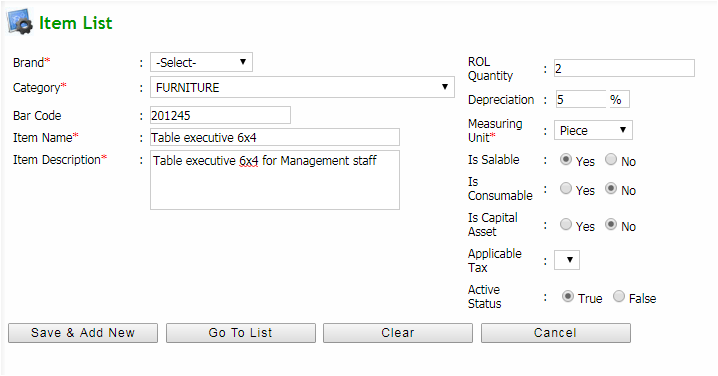 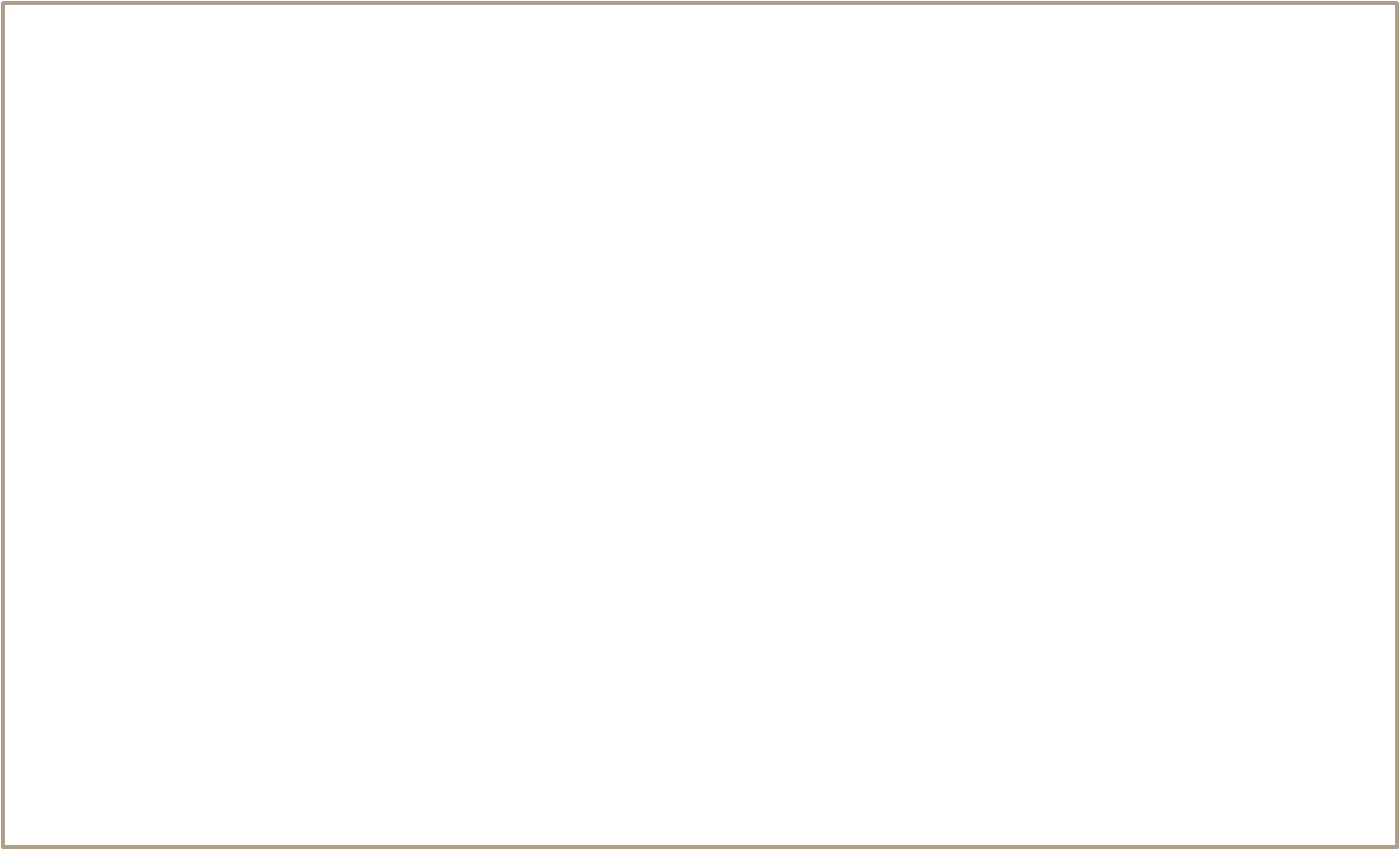 Note: List of inventory items can be created using this interface
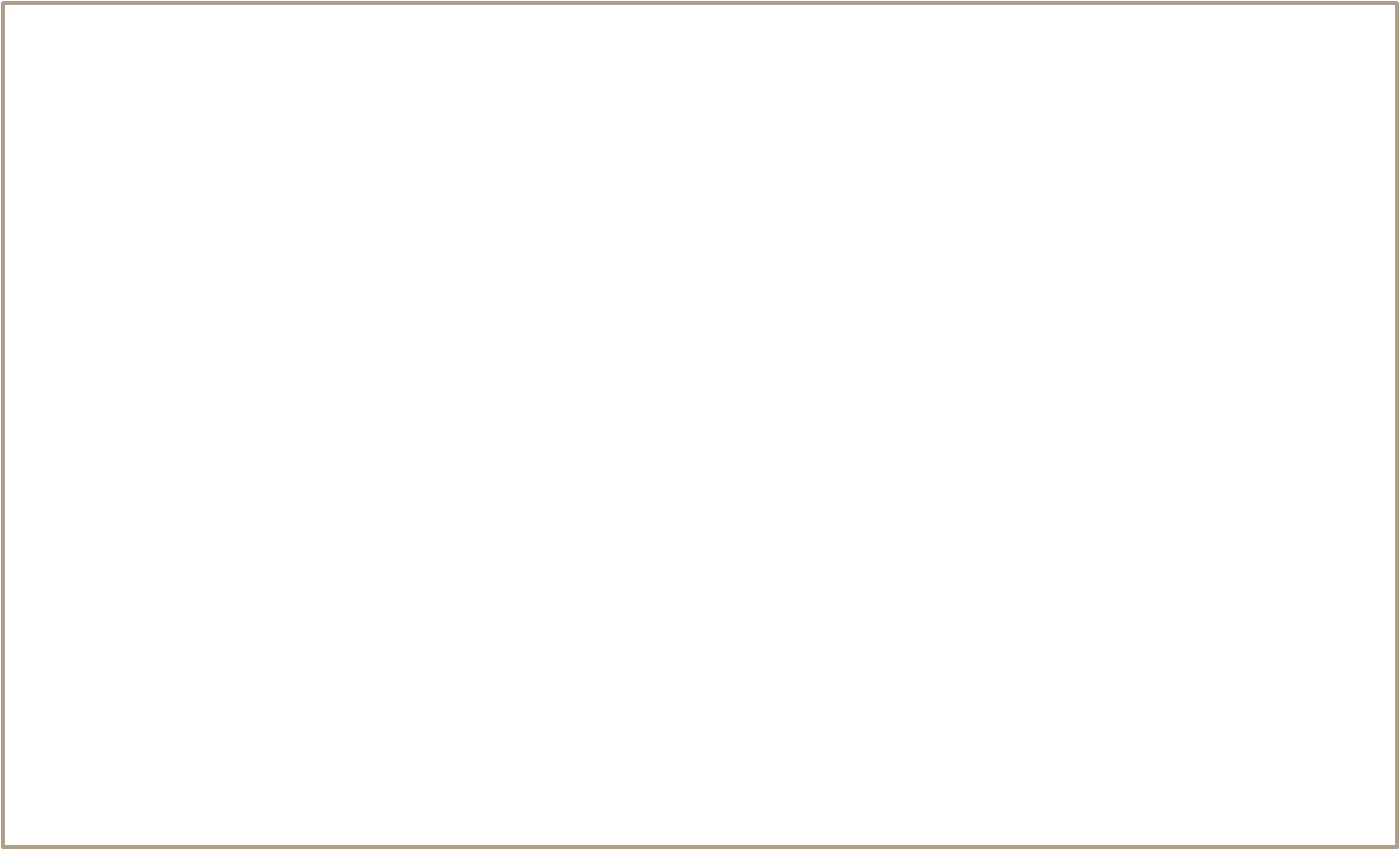 Inventory Procurement
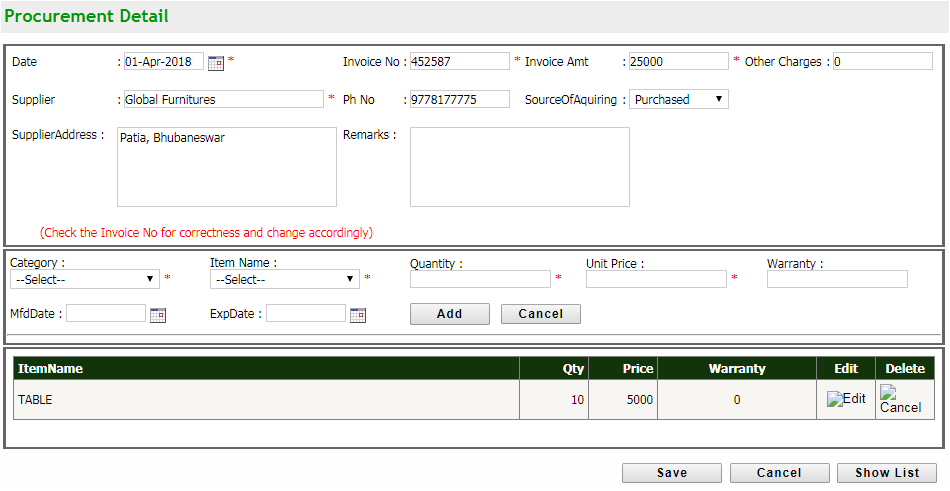 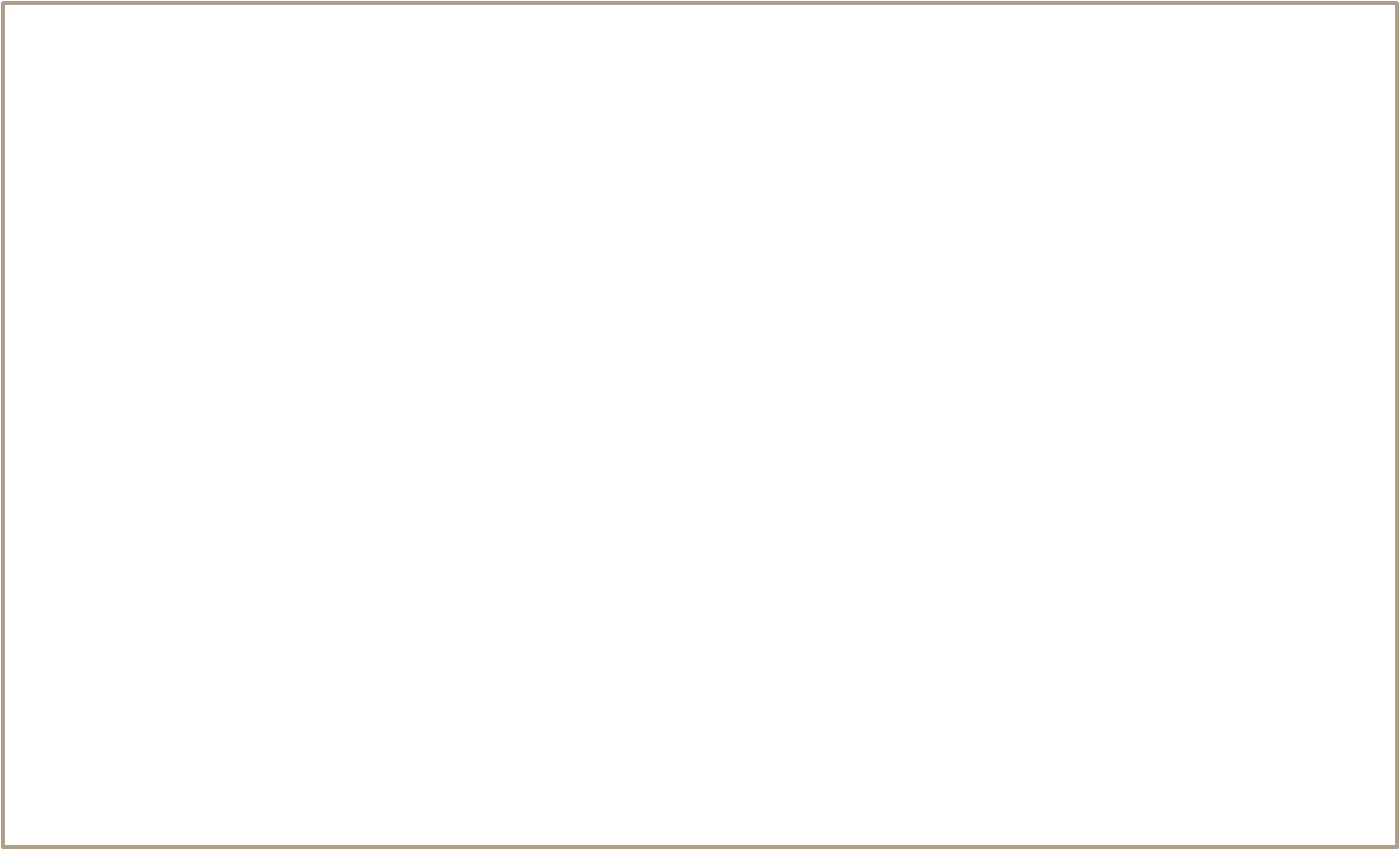 Note: Inventory item procurement details can be added here
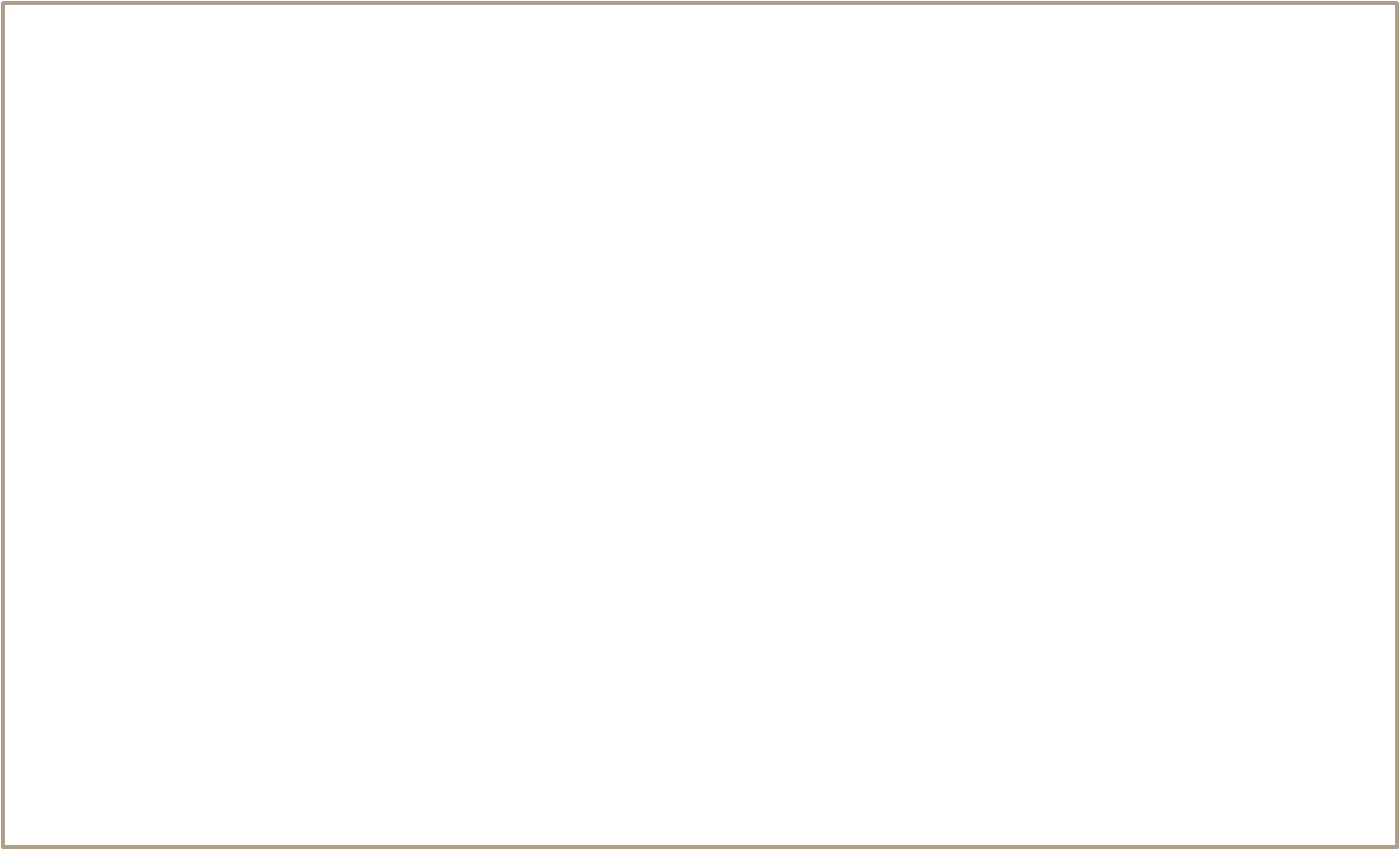 Issue Inventory Item
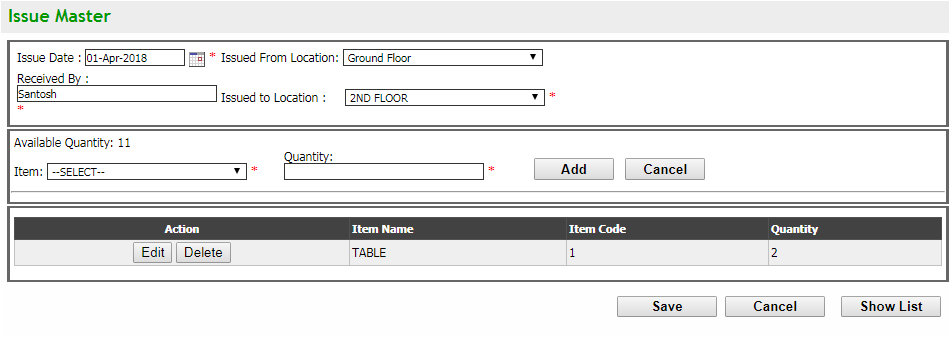 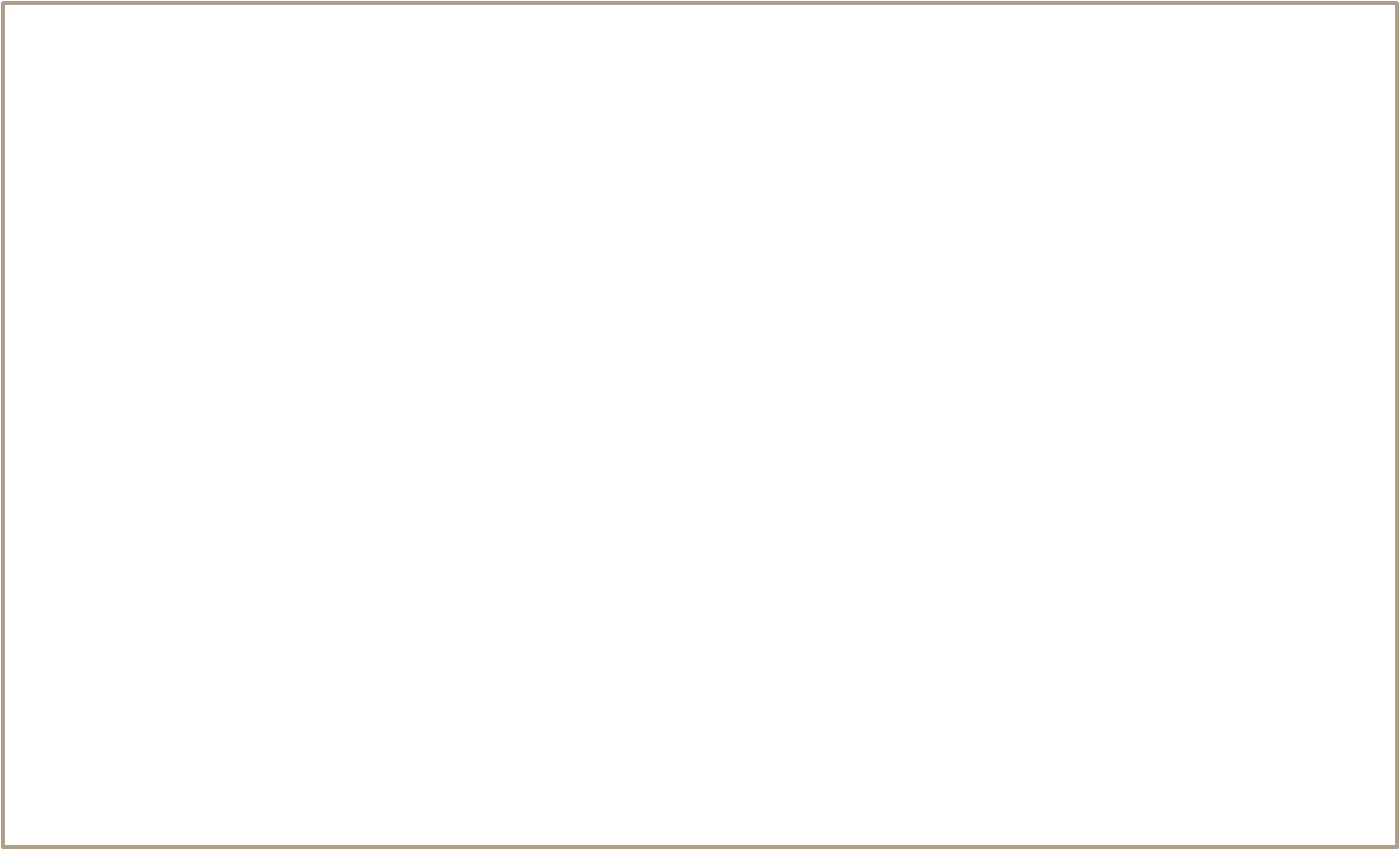 Note: Inventory item can be issued to different locations / specific person by using this interface
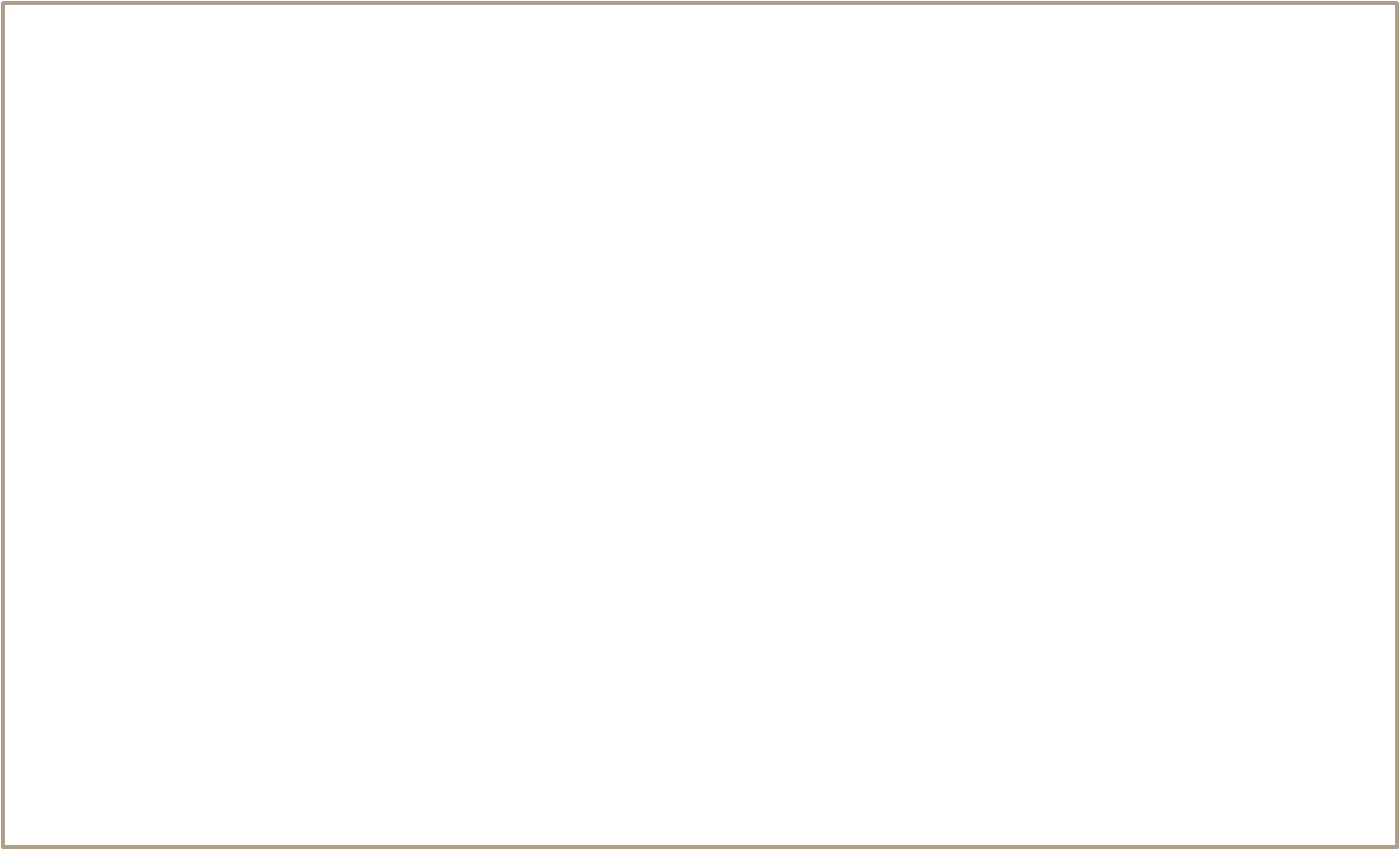 Inventory Reports
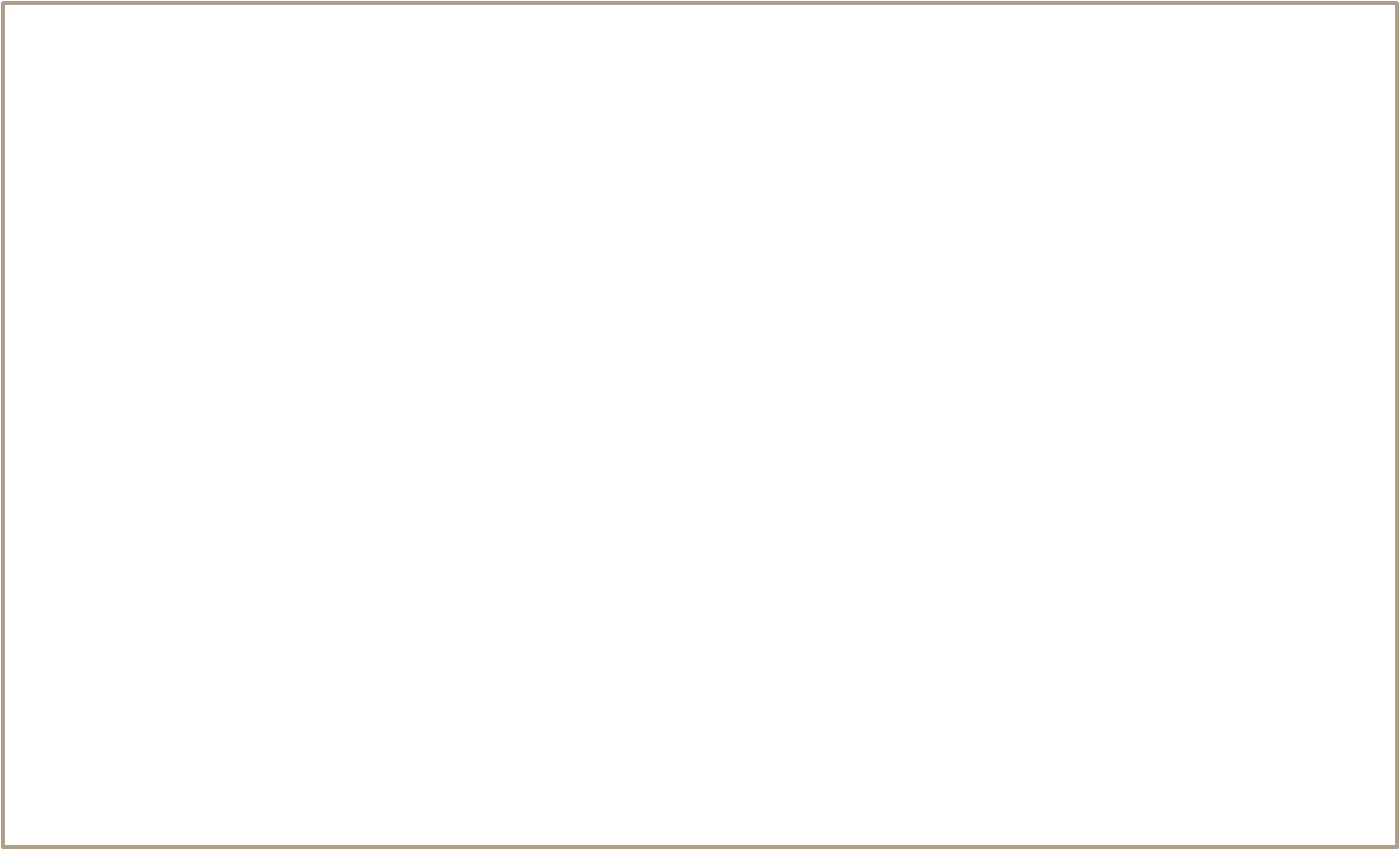 Inventory Item Procurement Report
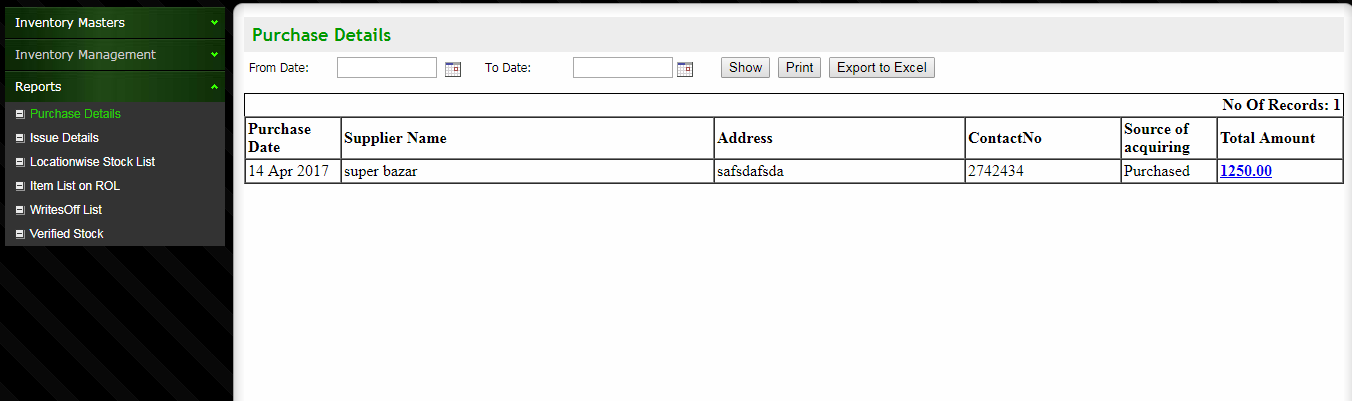 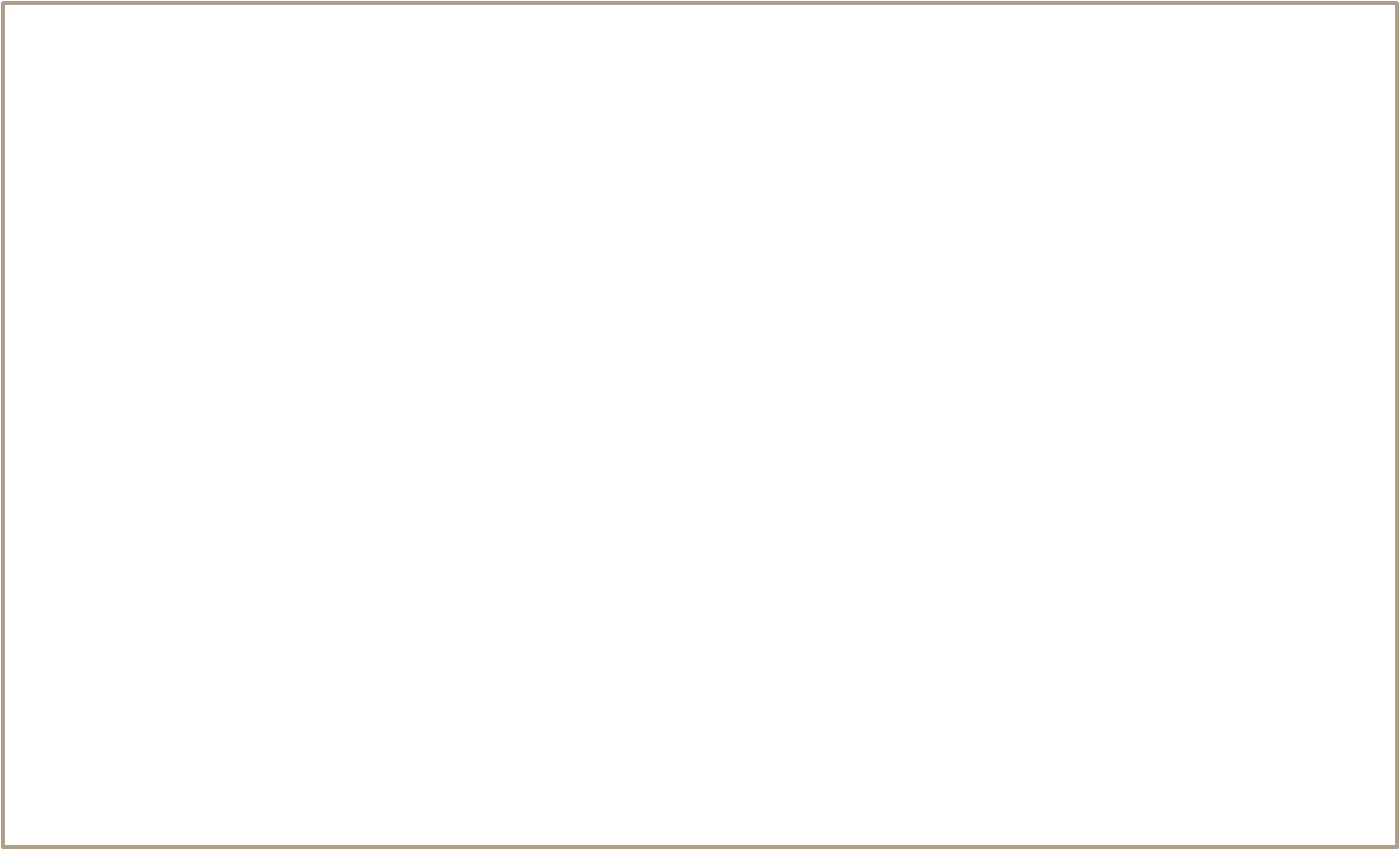 Note: Report  on inventory item procurement between 2 dates
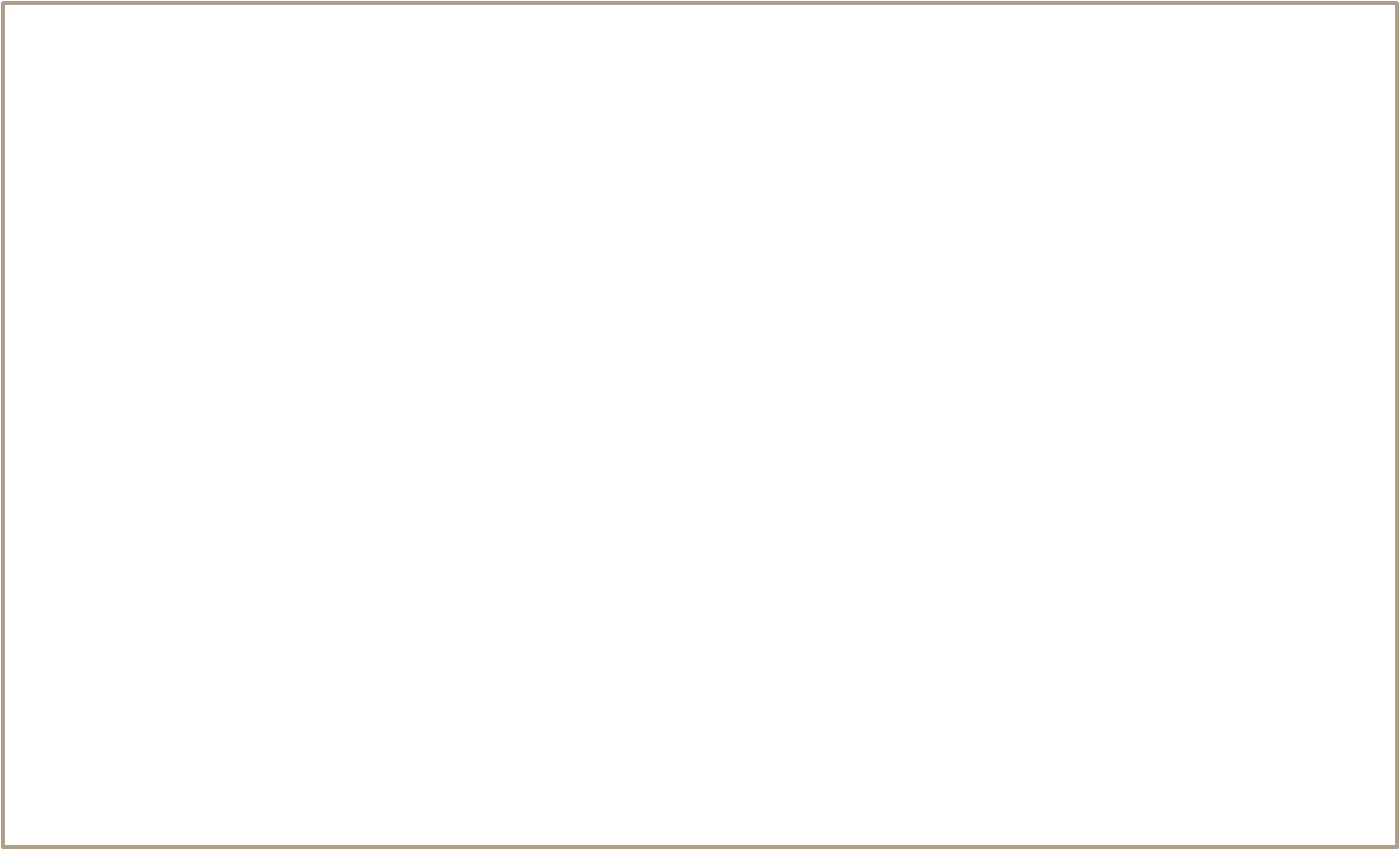 Issue Details Report
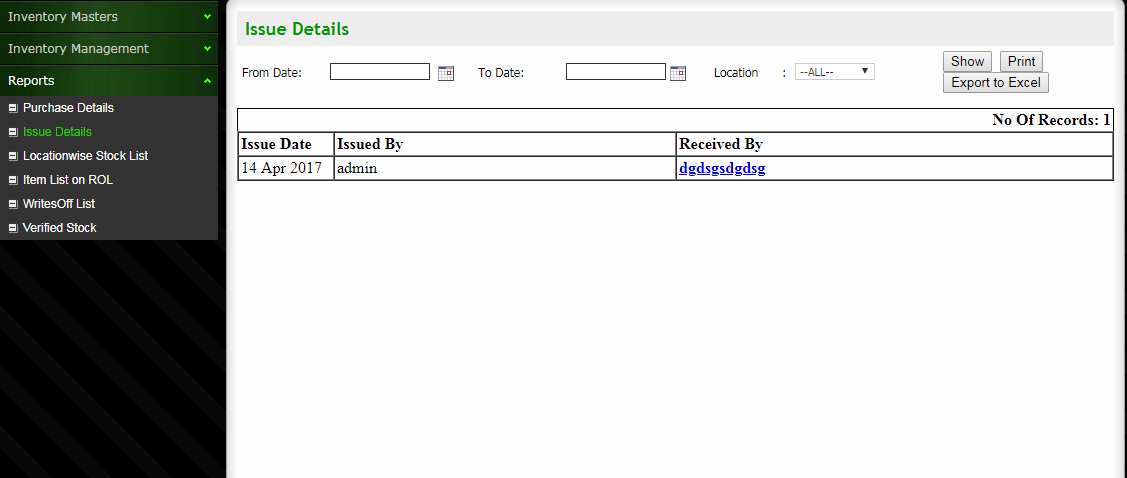 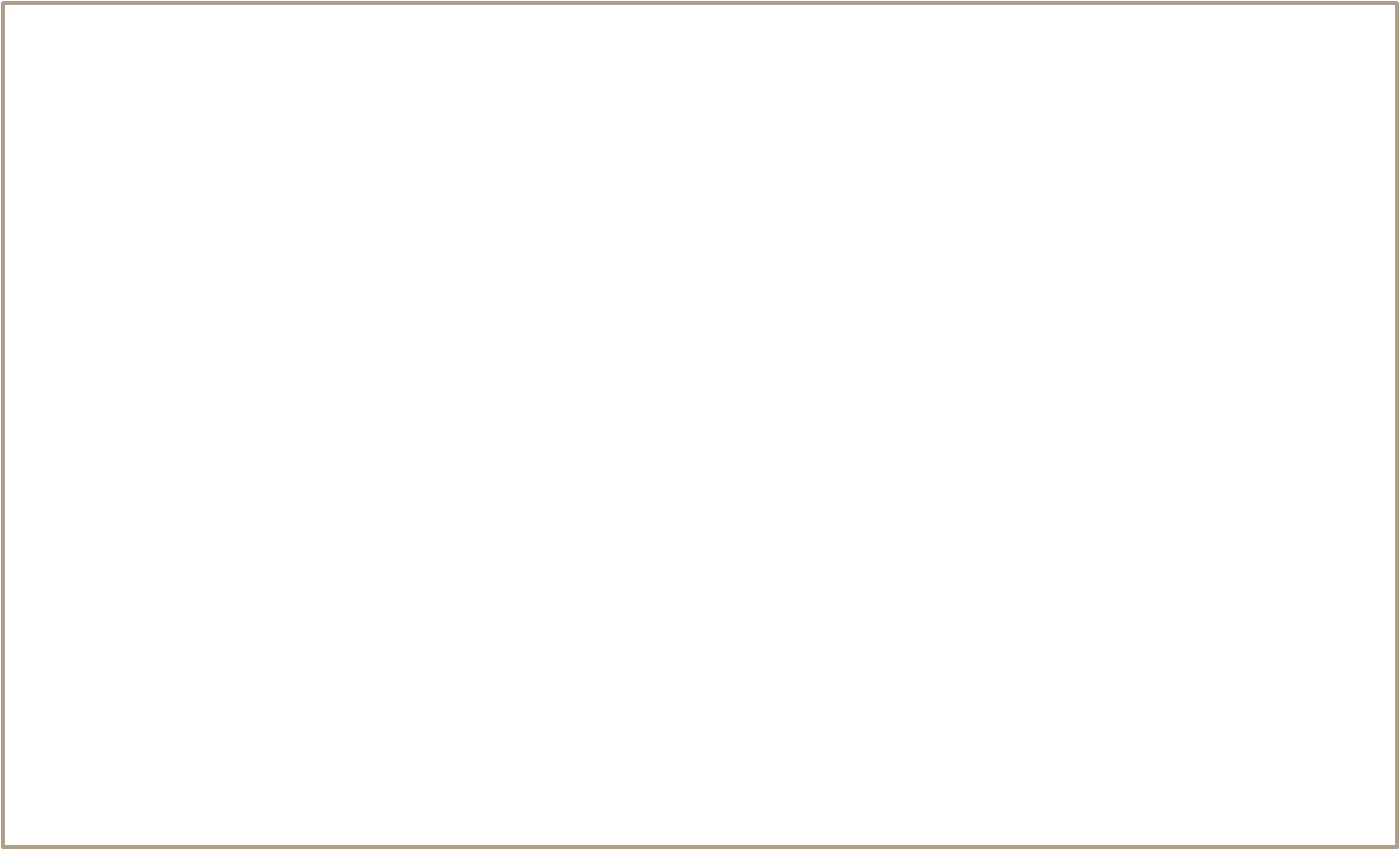 Note: Issue history can be checked here
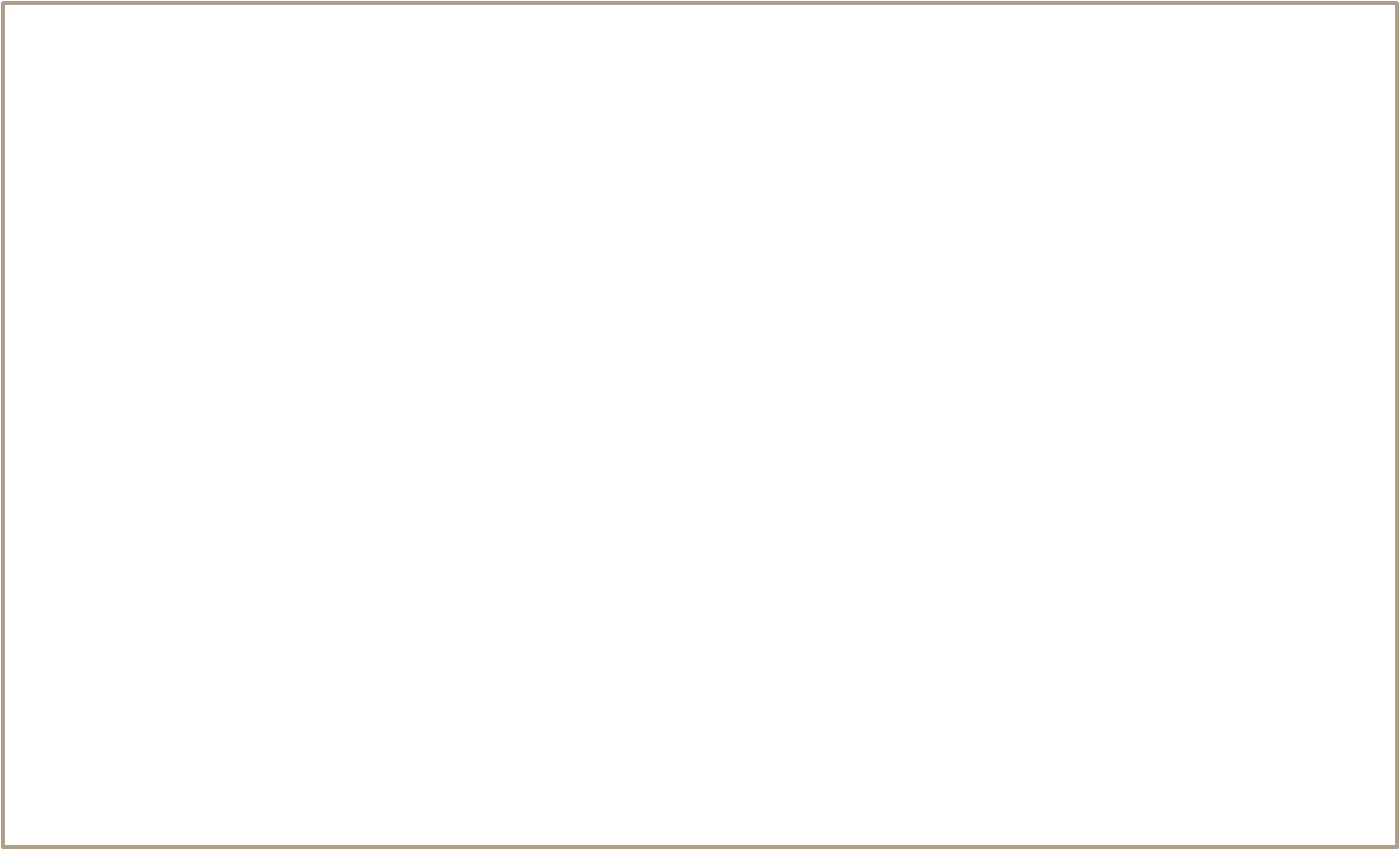 Location wise Stock Report
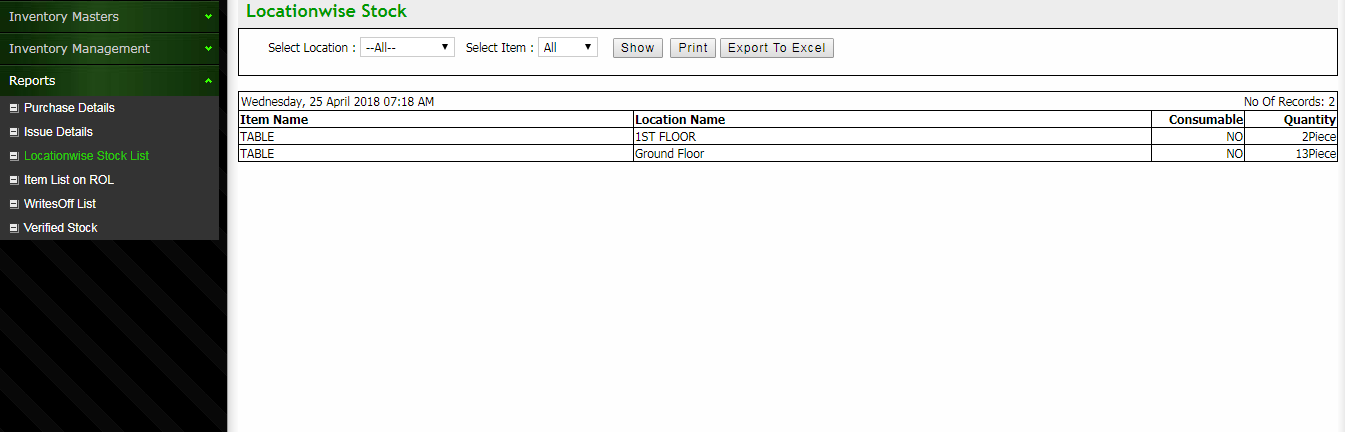 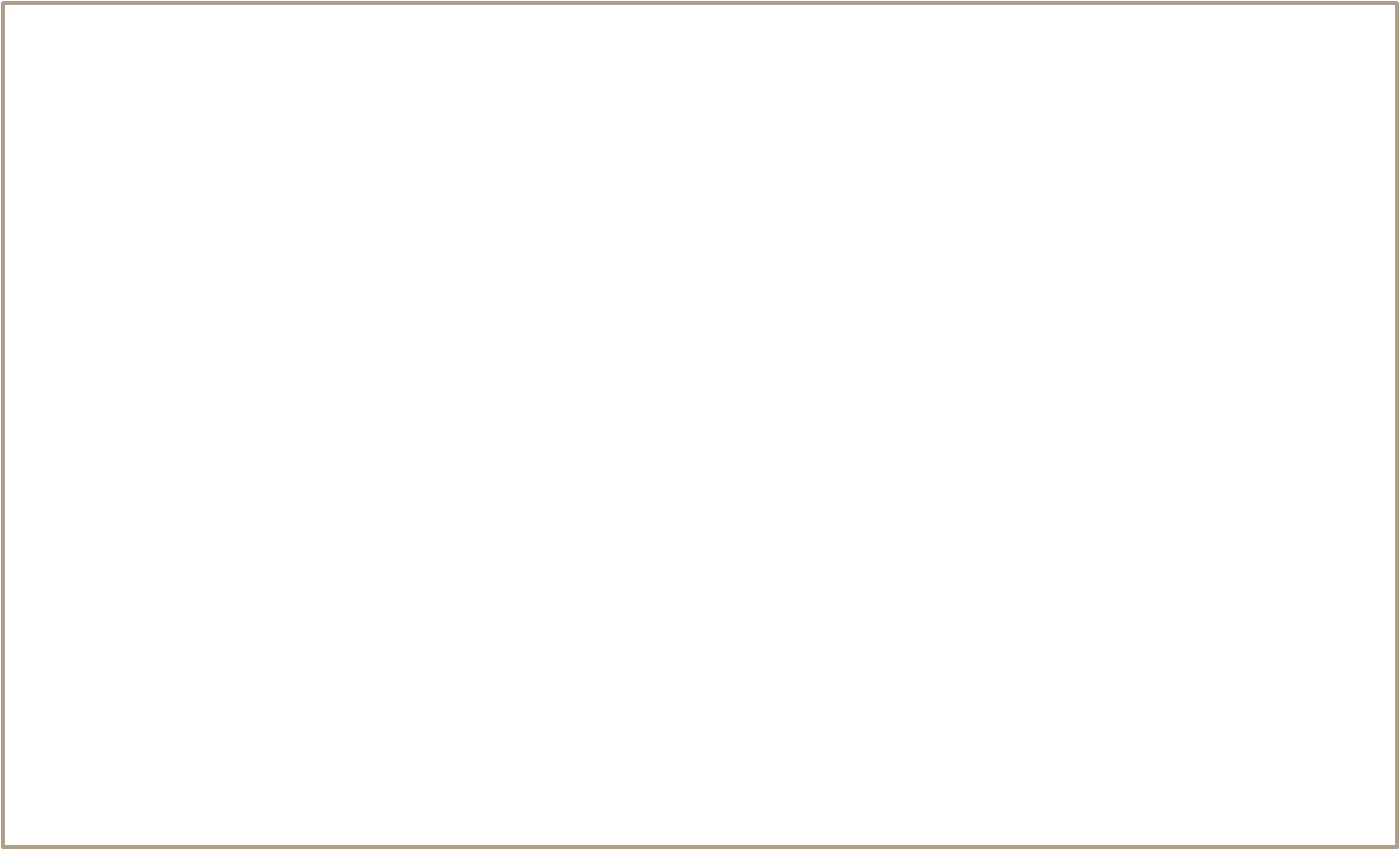 Note: Location was inventory item stock report can be checked using this page
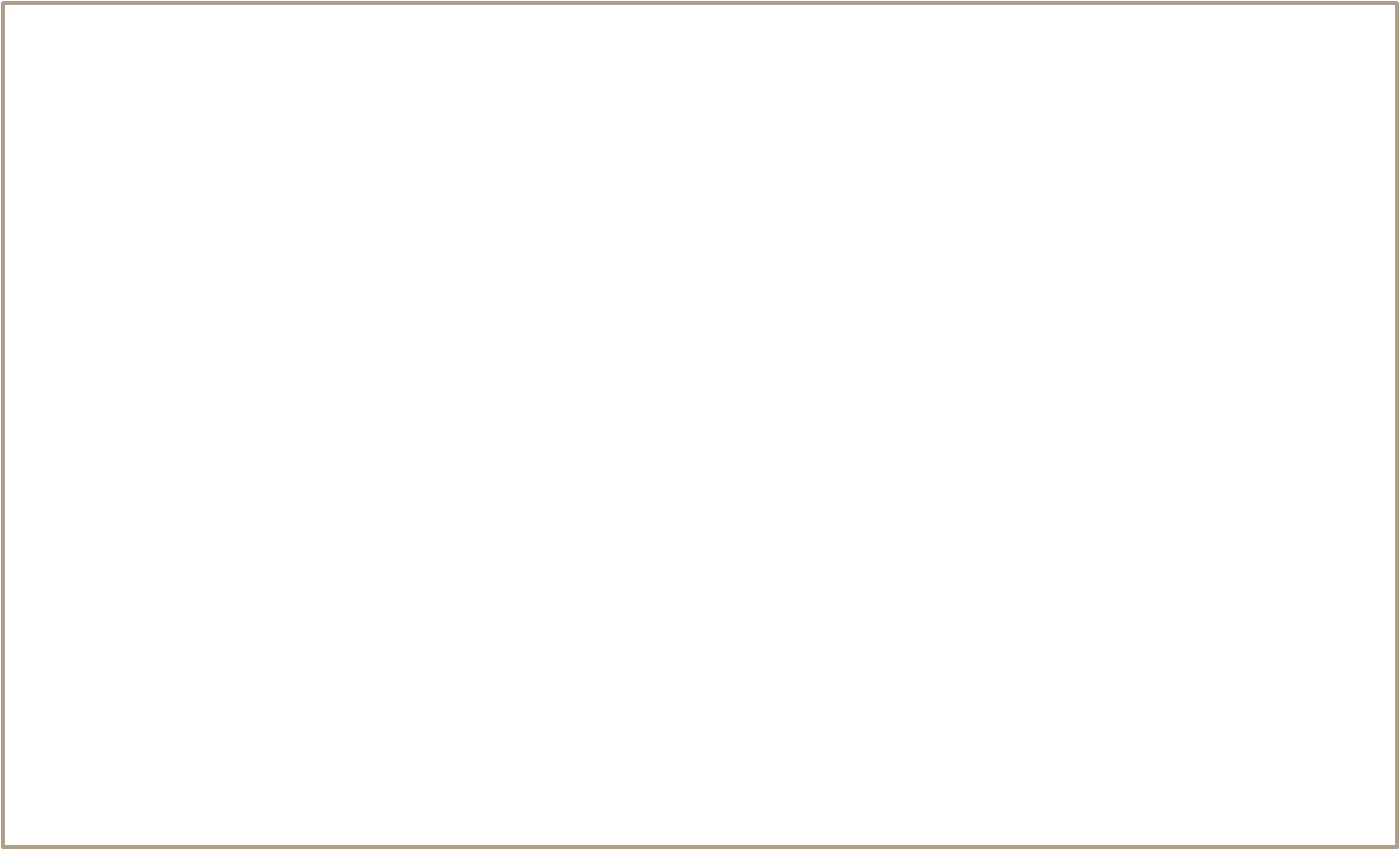 LAIBRARY MODULE
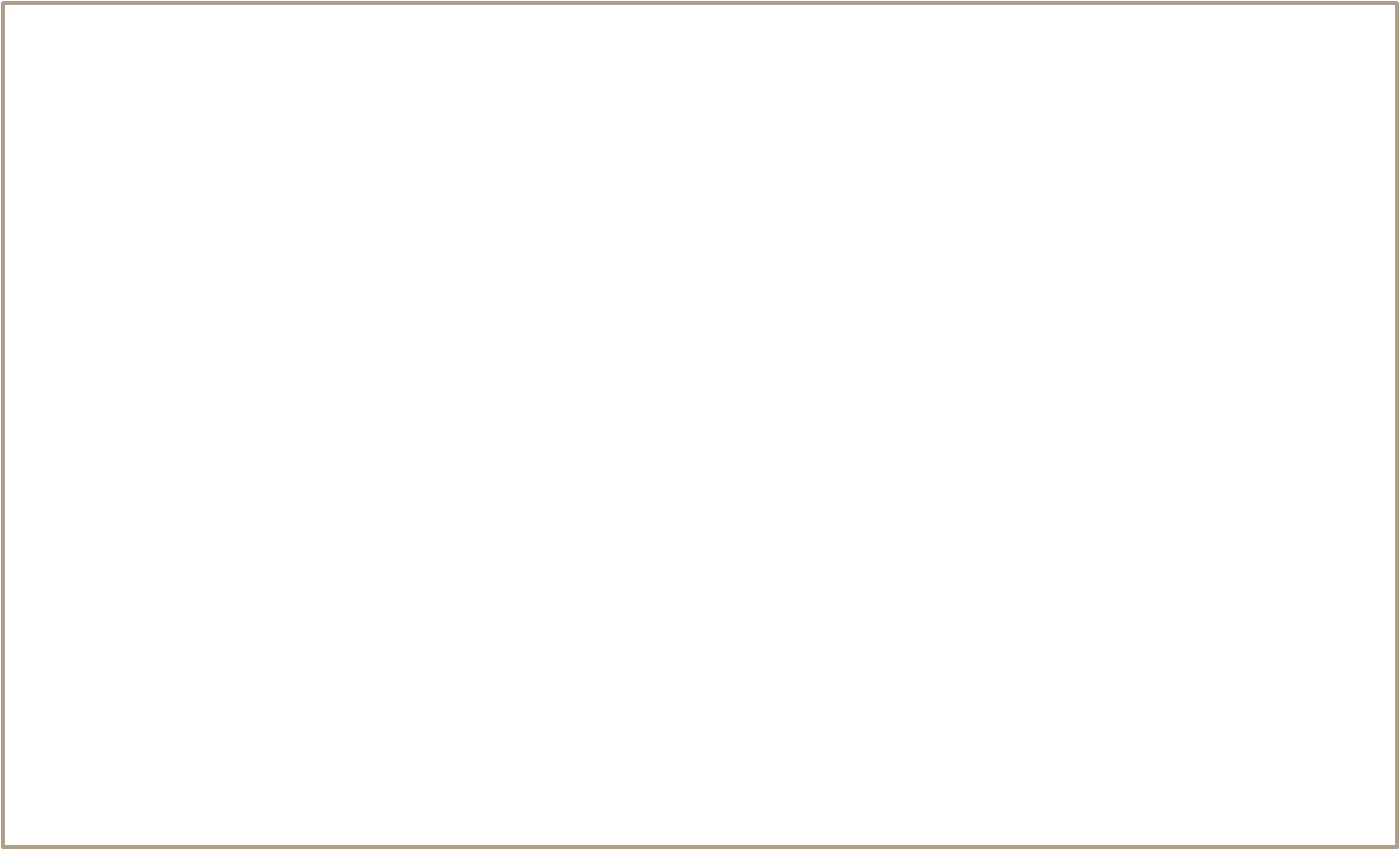 Library Home Page
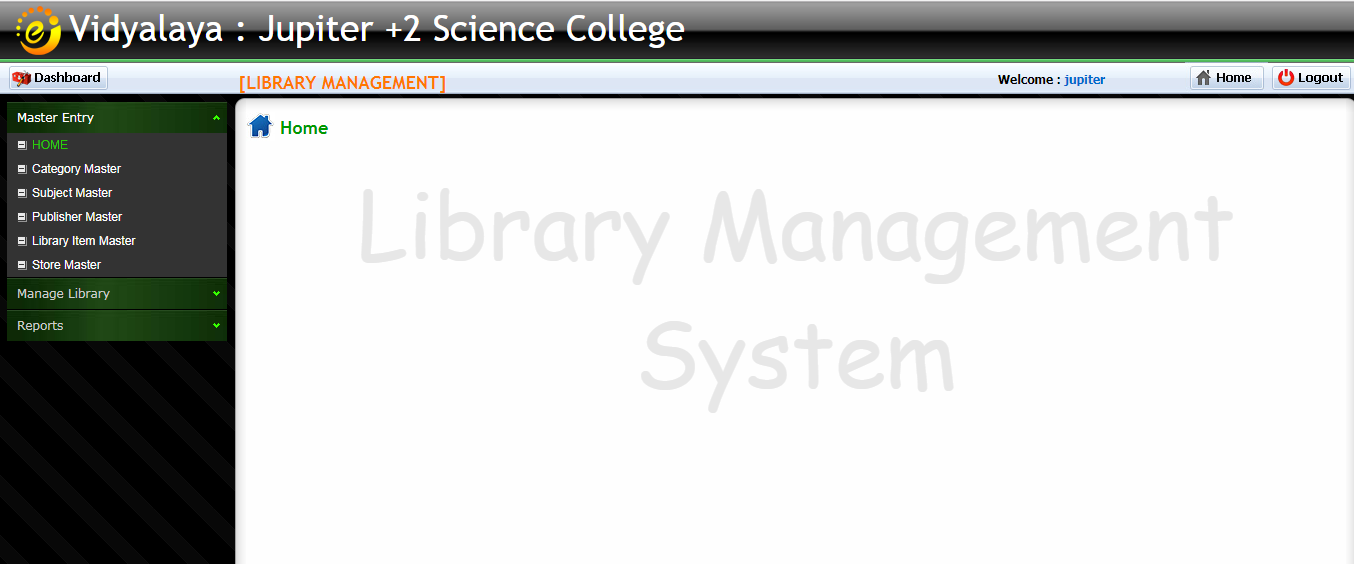 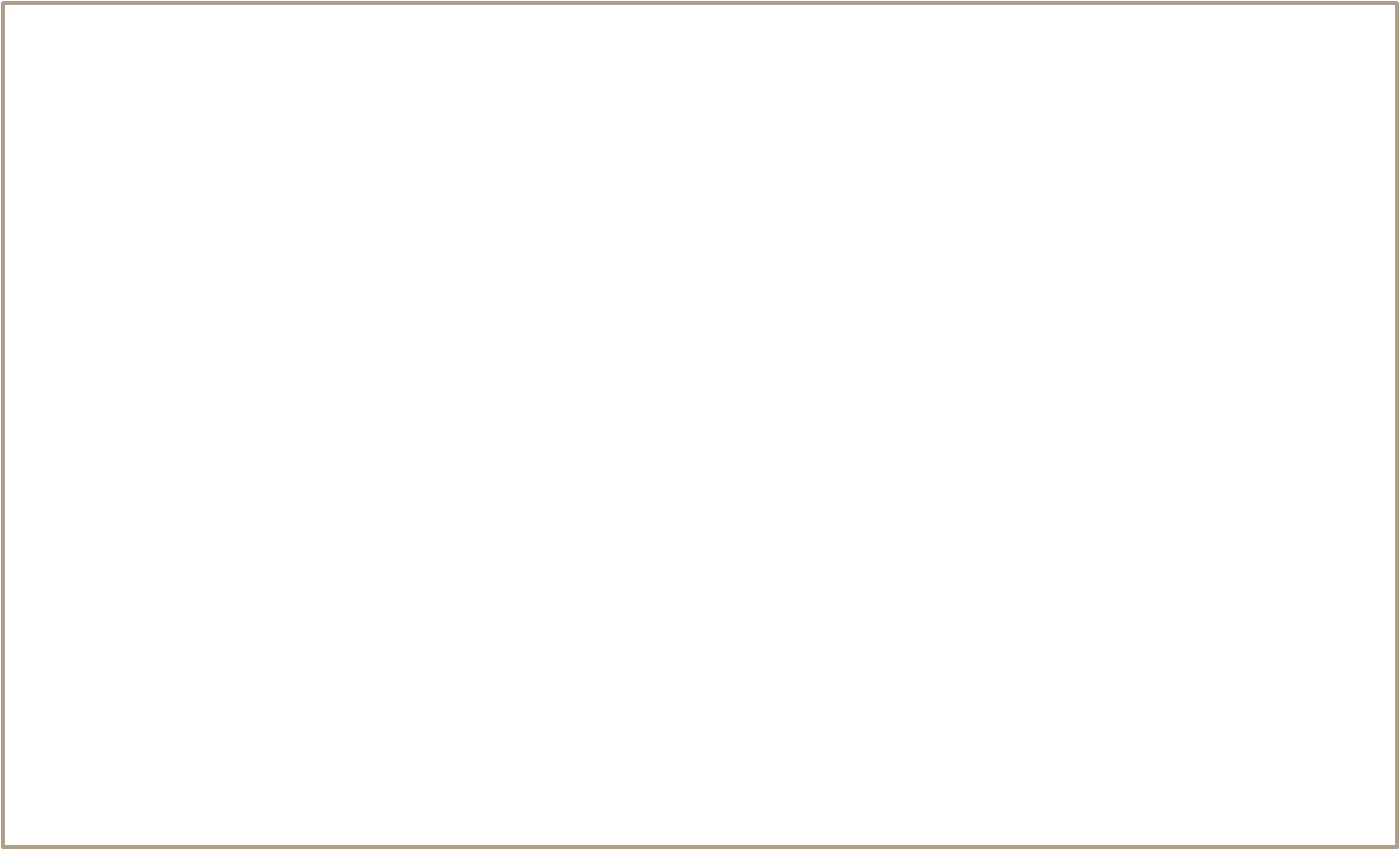 Note: Welcome Page with side access Menu to access different pages
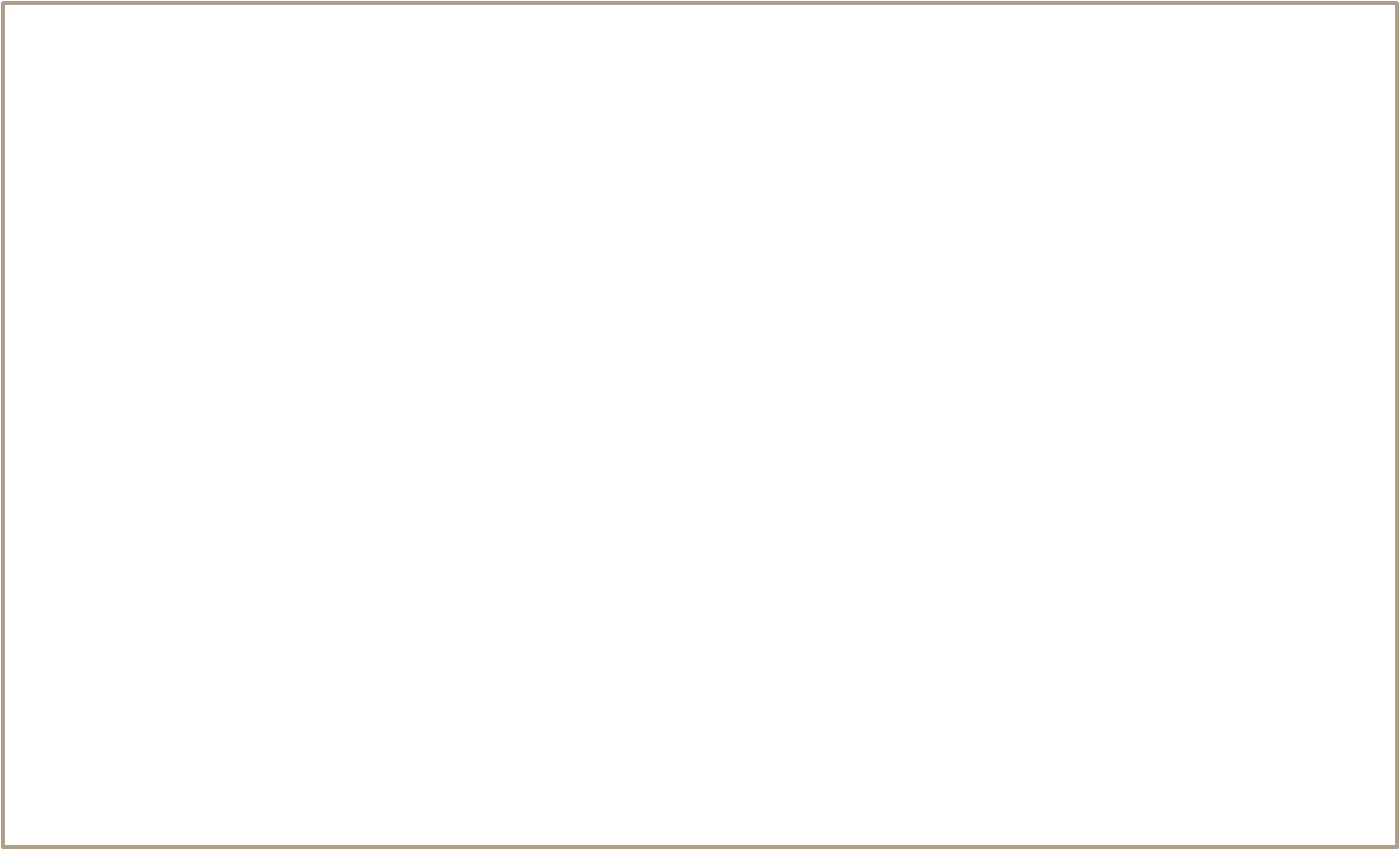 Define Library Item Category
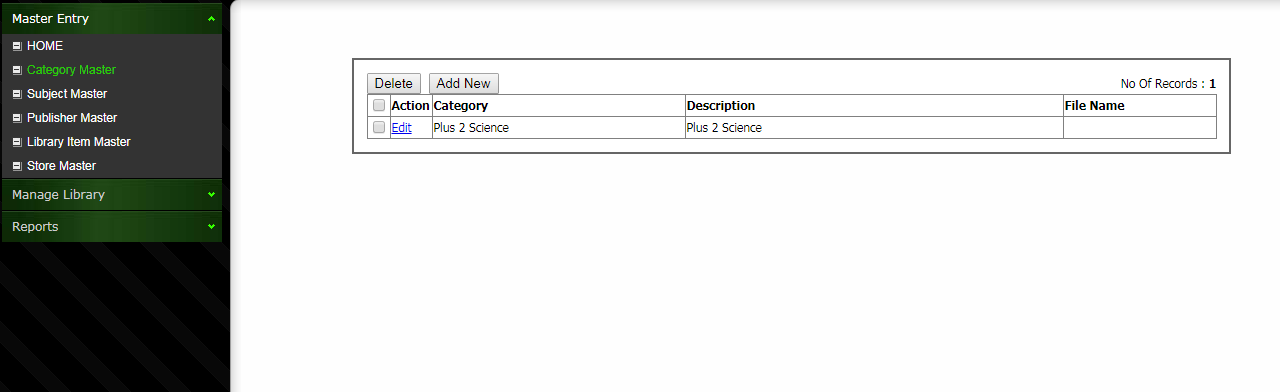 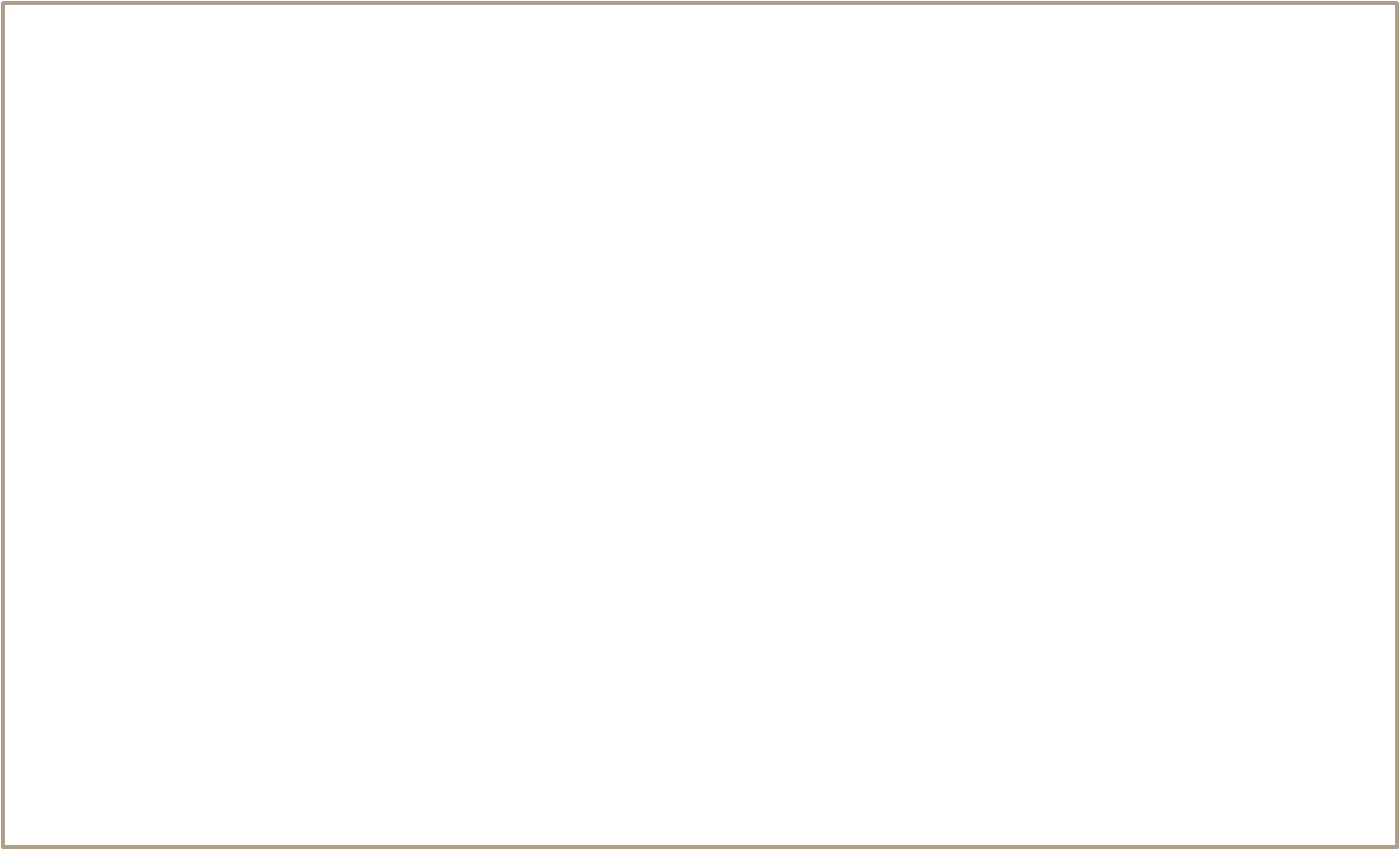 Note: Different category for library item can be created here
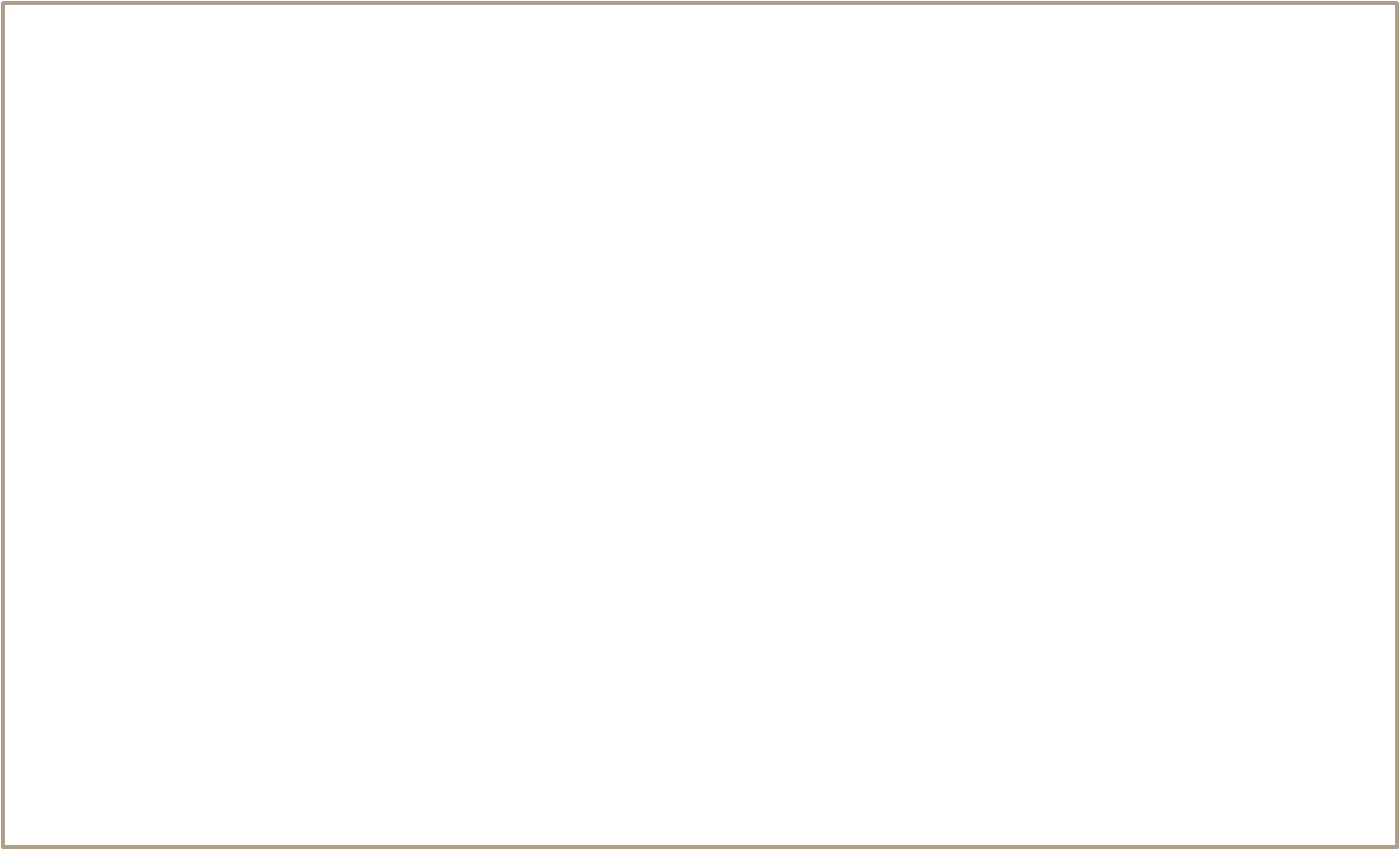 Defien Library Book Subject
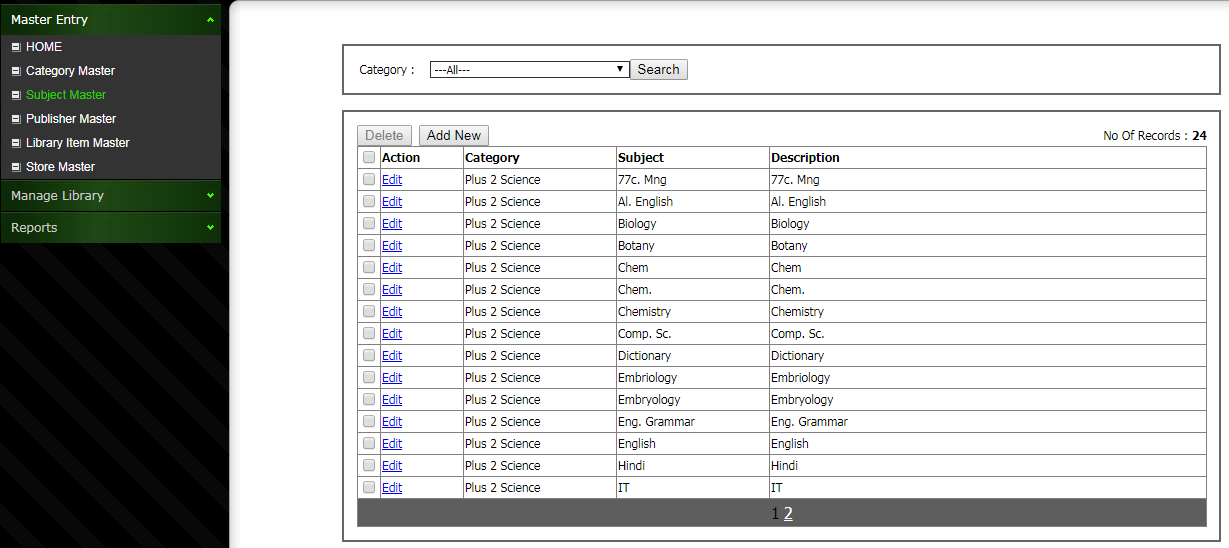 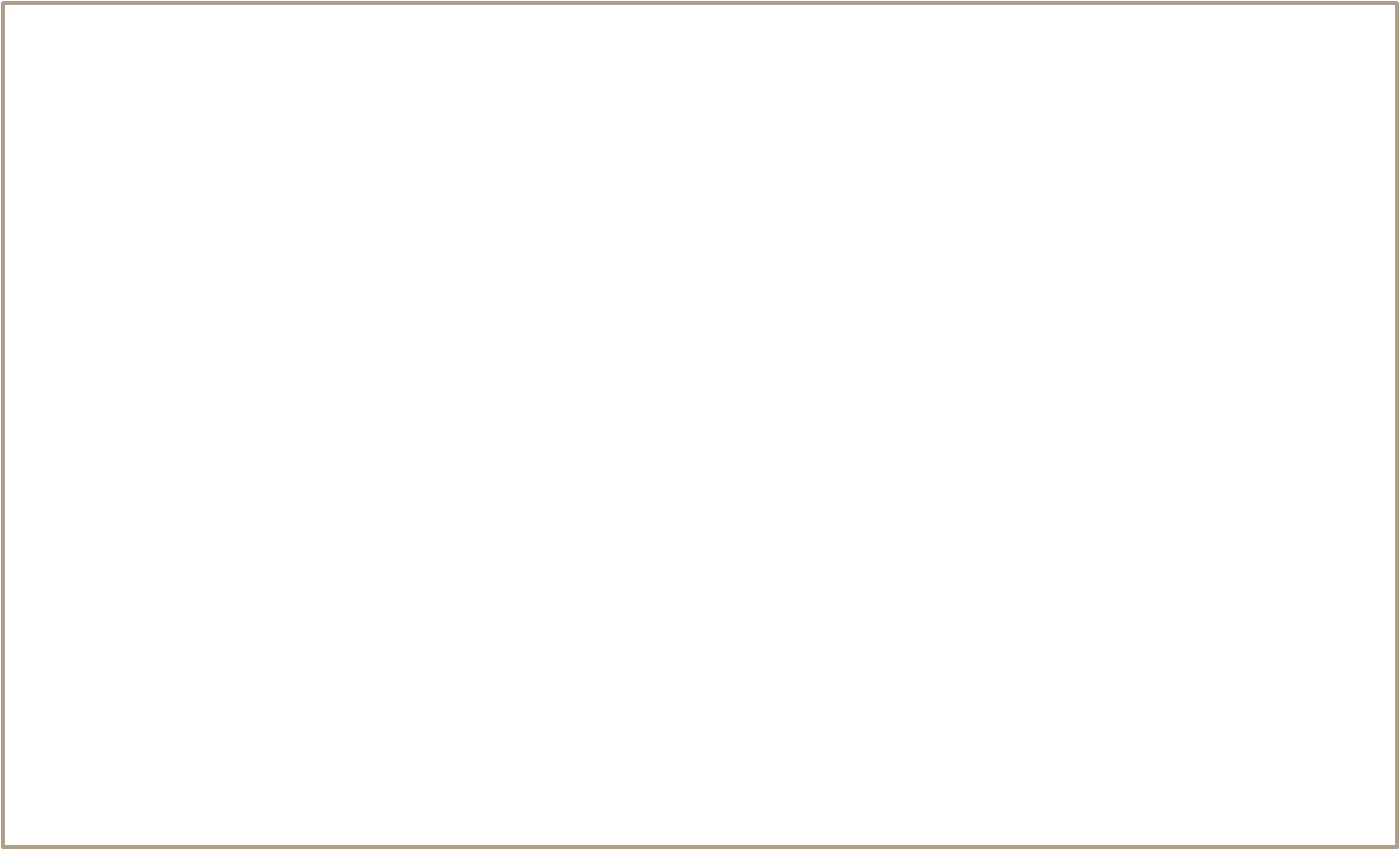 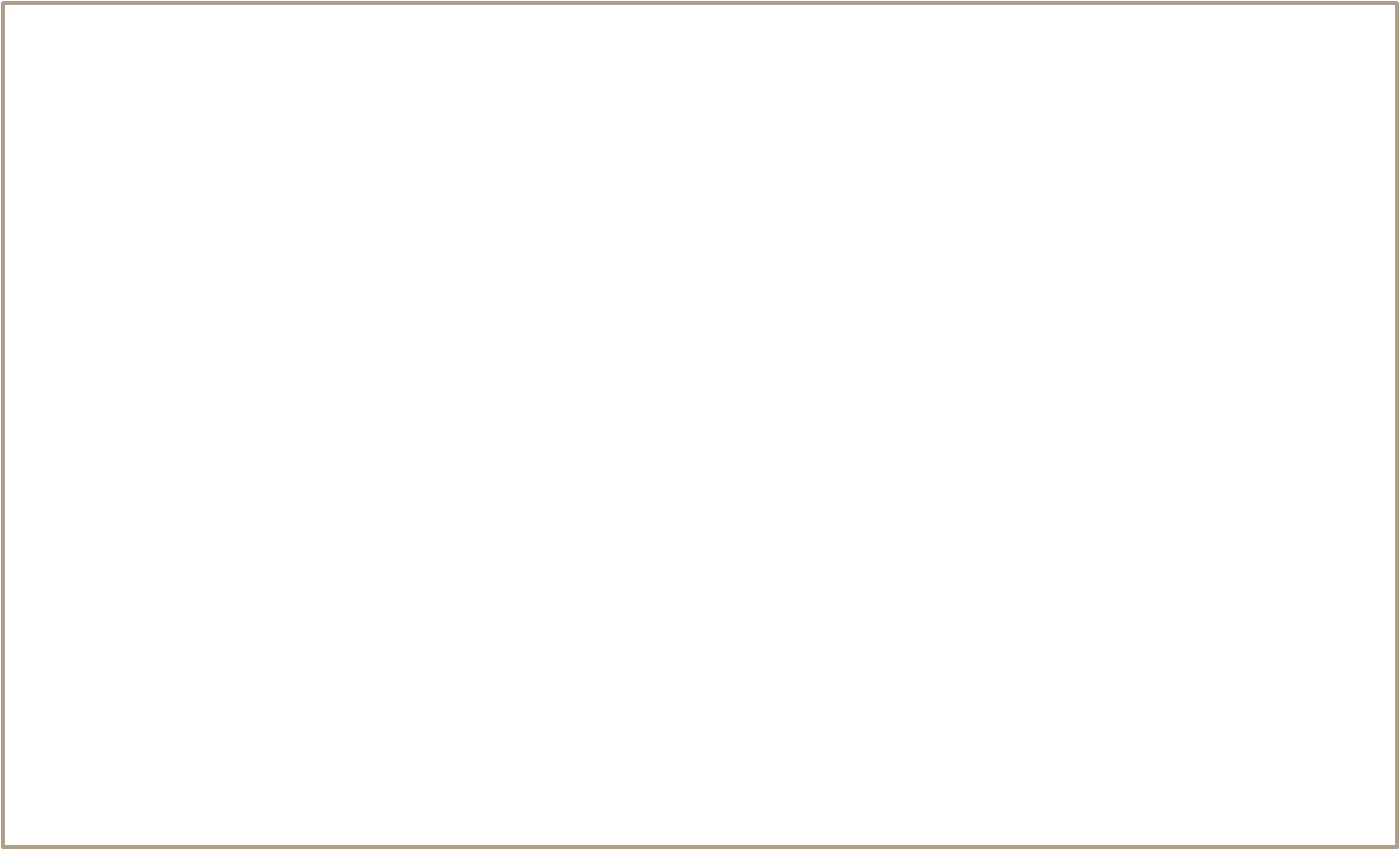 Define Publisher Name
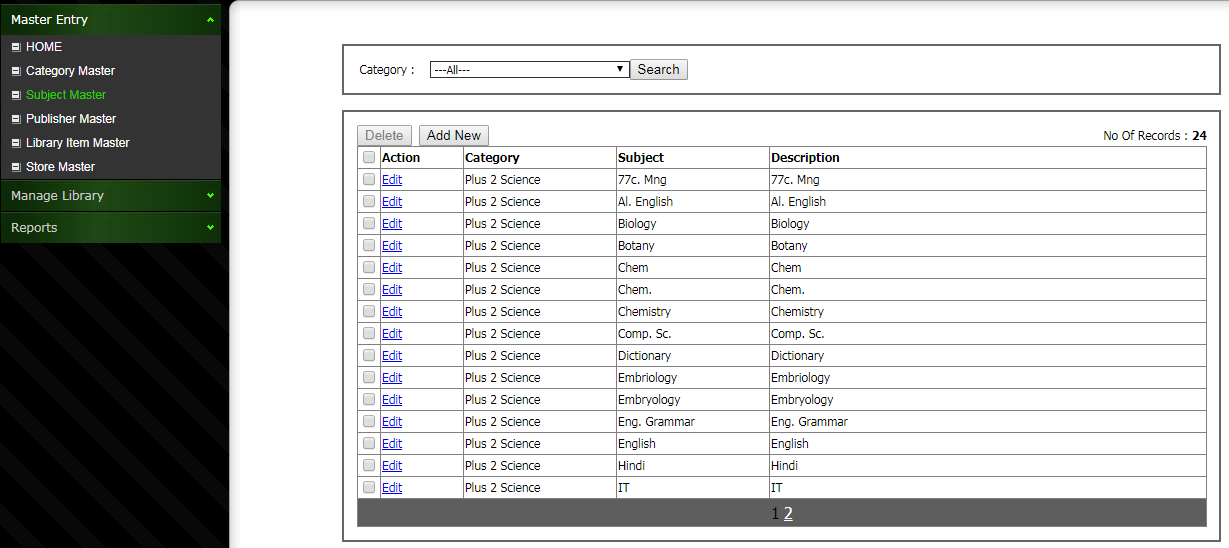 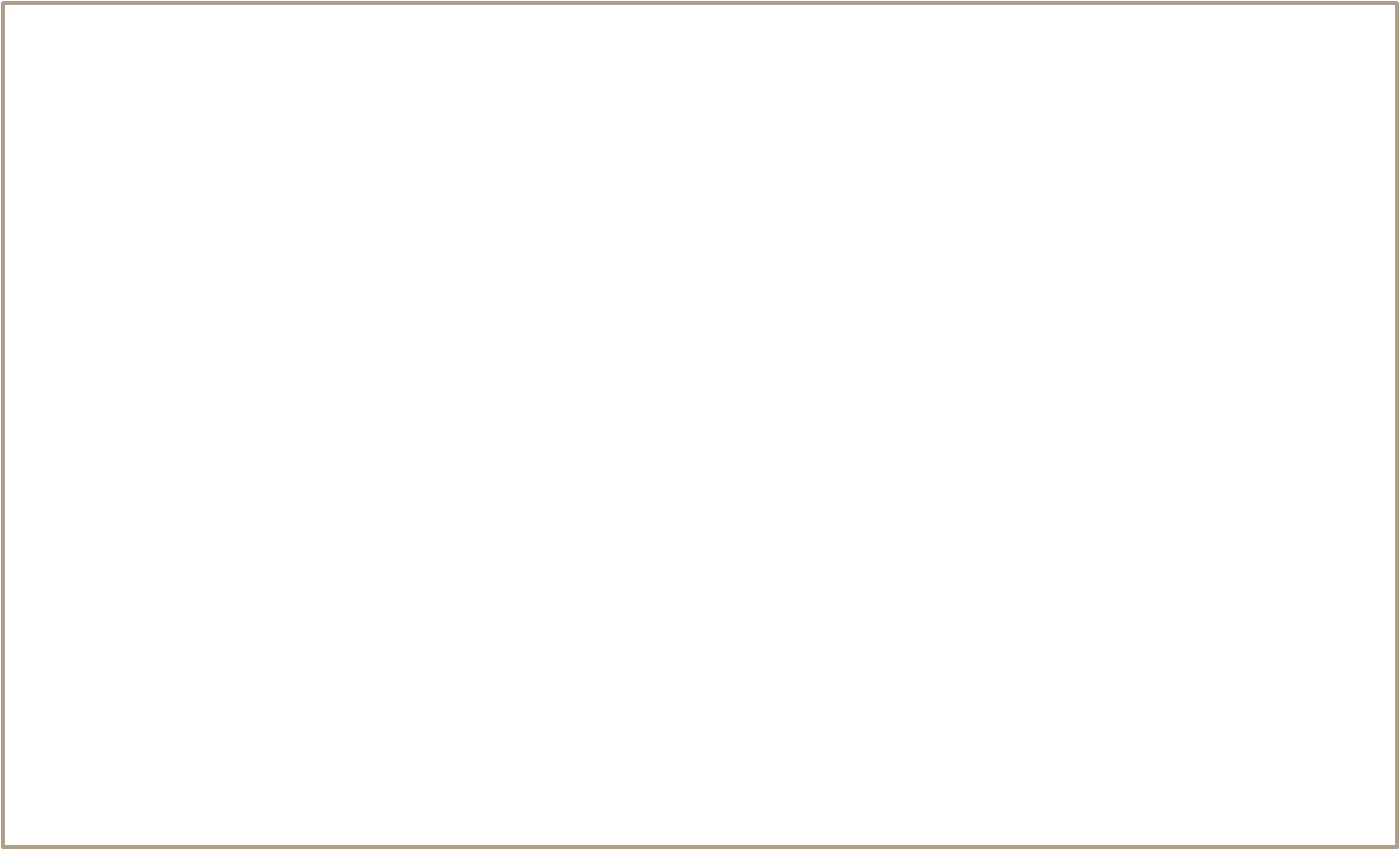 Note: Different Publisher name can be defined here
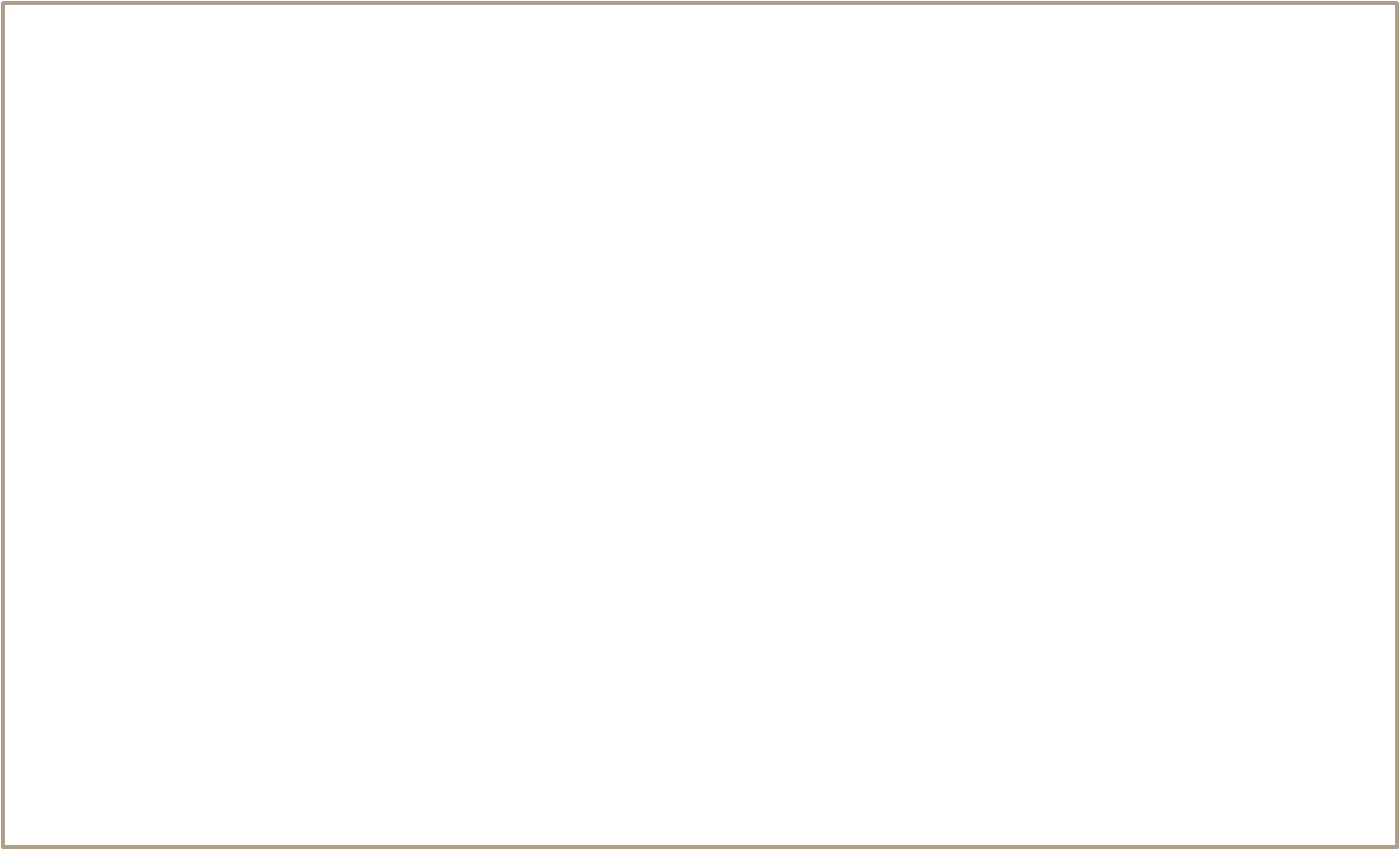 Add Library Items List
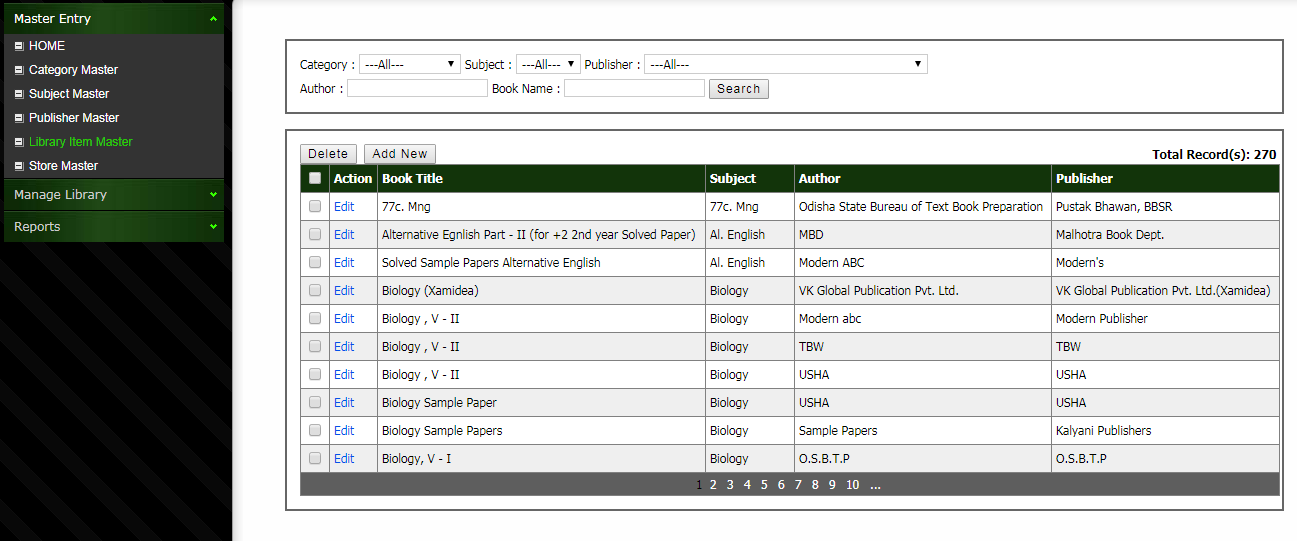 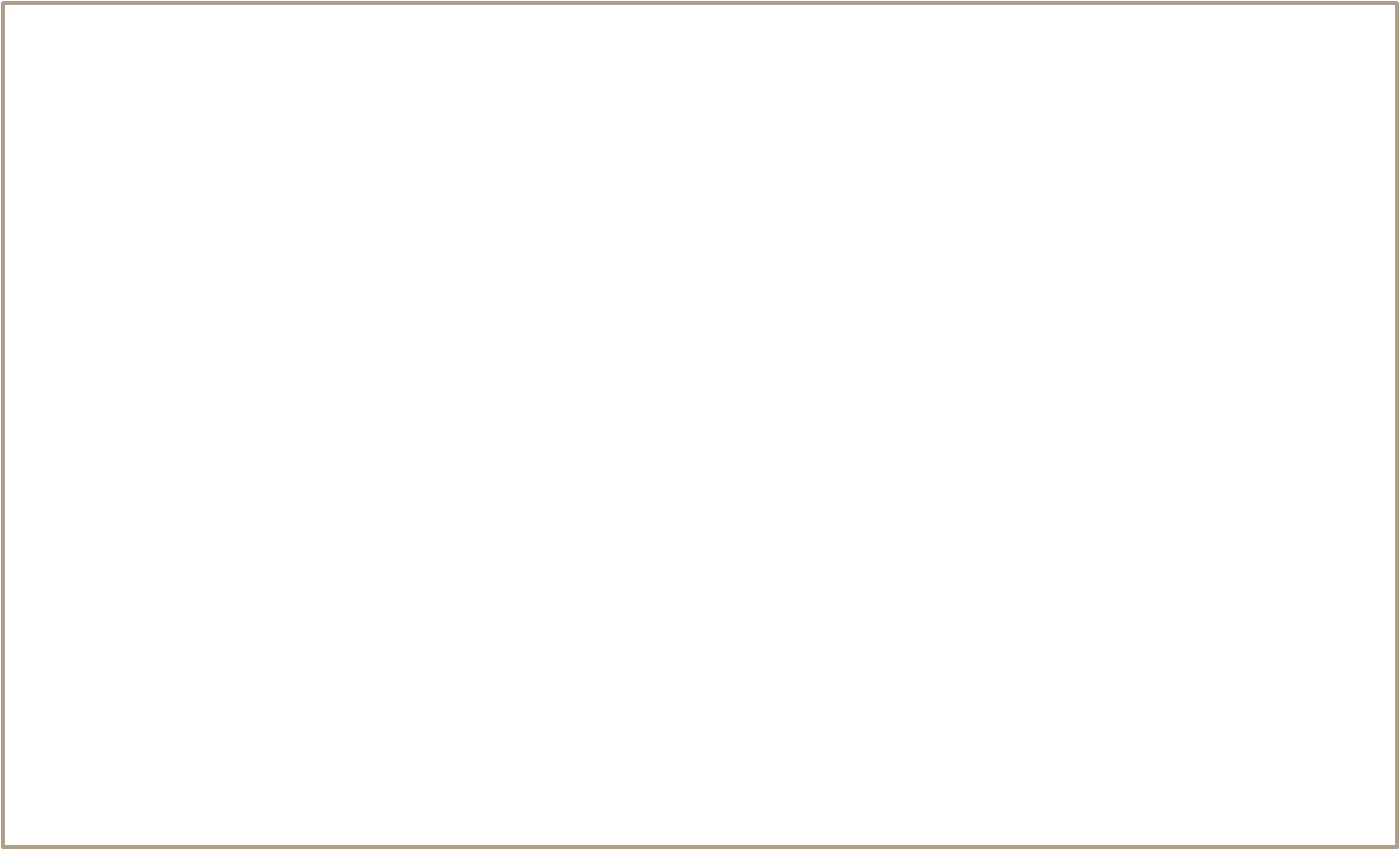 Note: Library book/ other item list can be created here
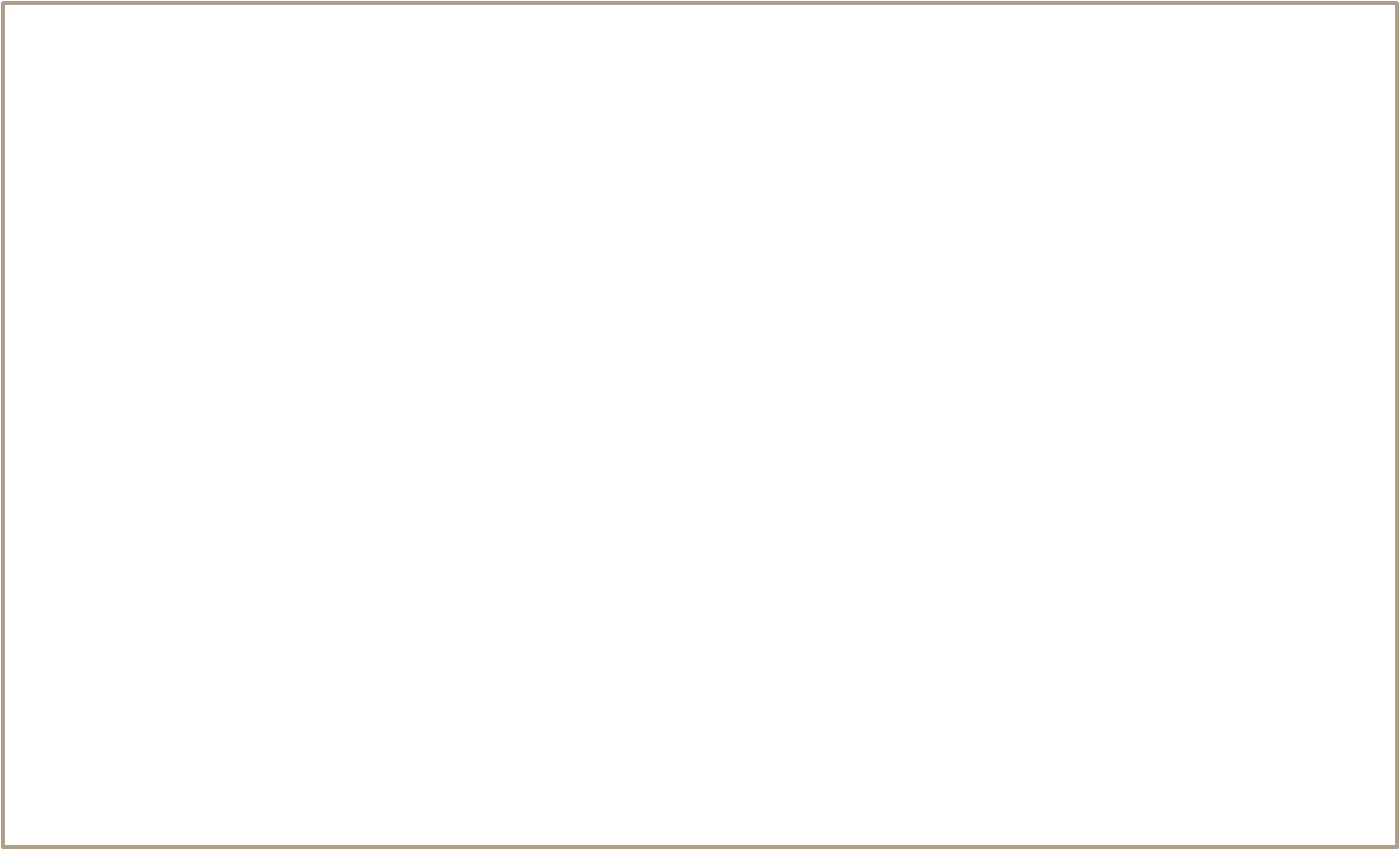 Library Members
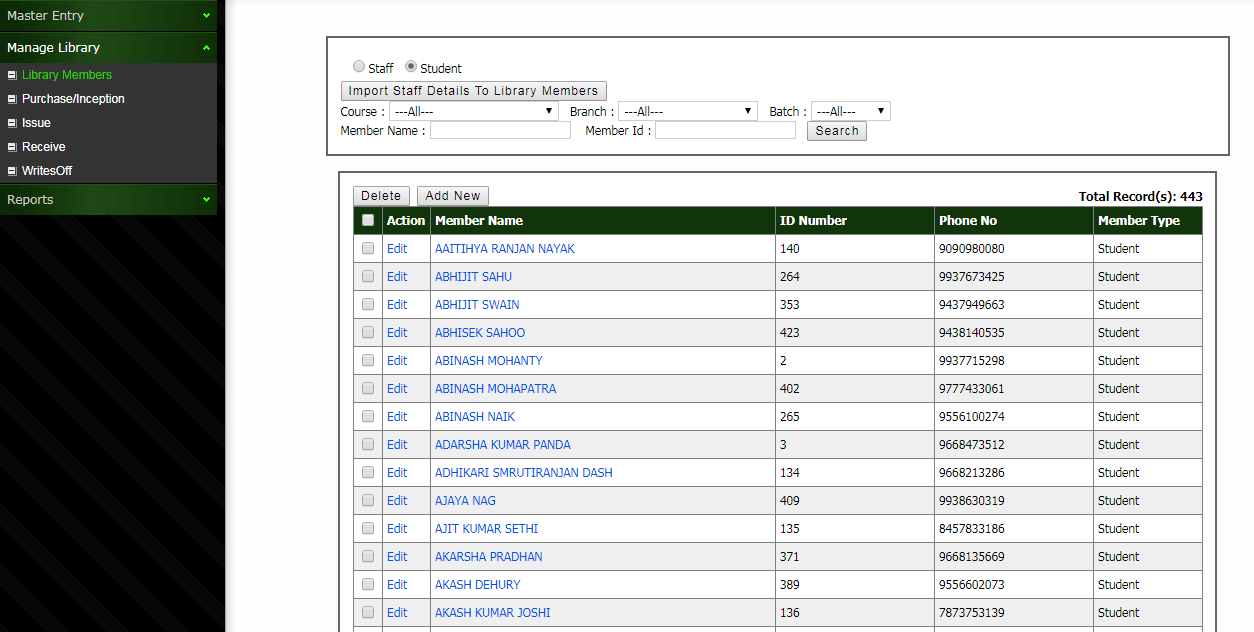 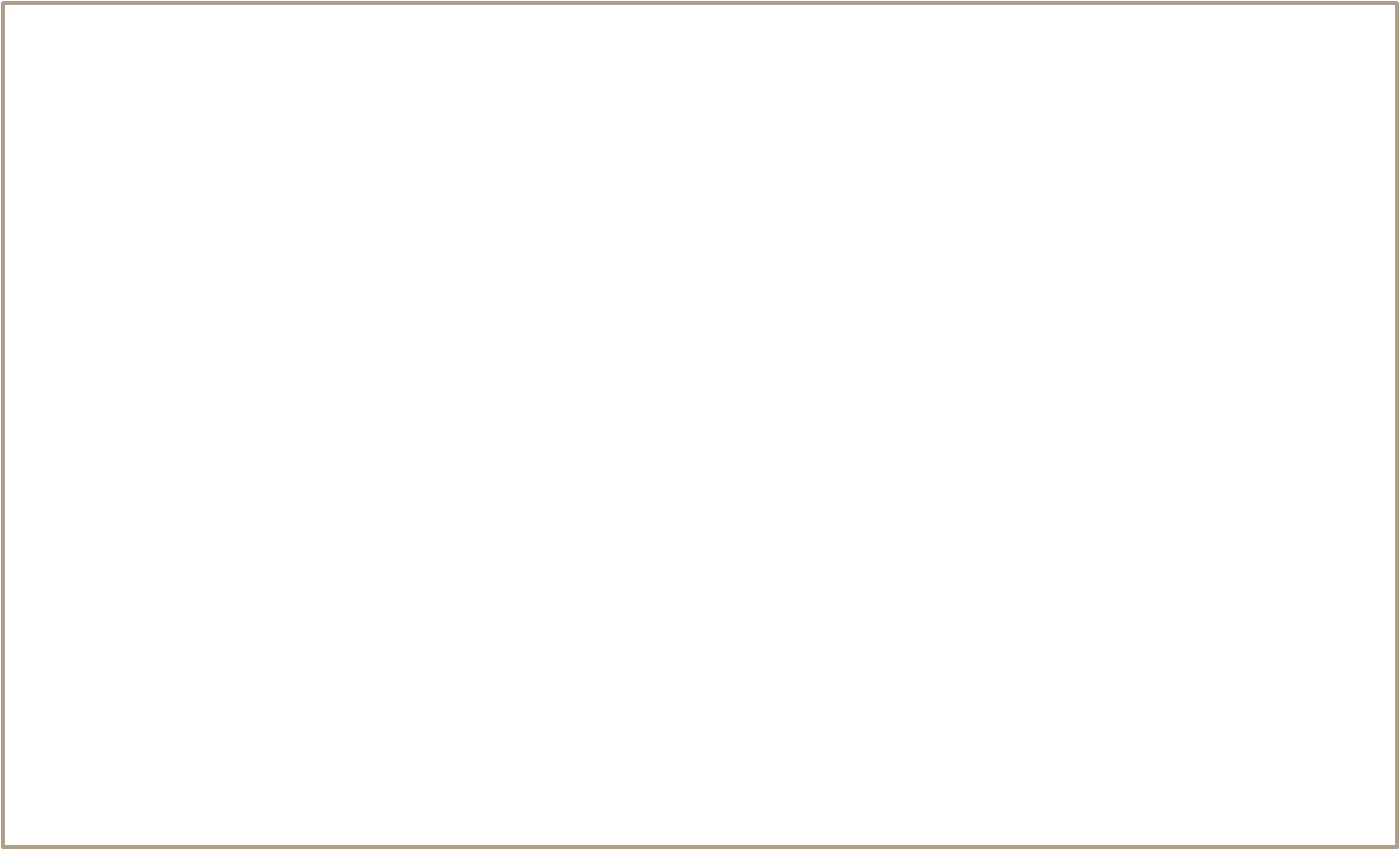 Note: Library members list from existing student / staff can be imported
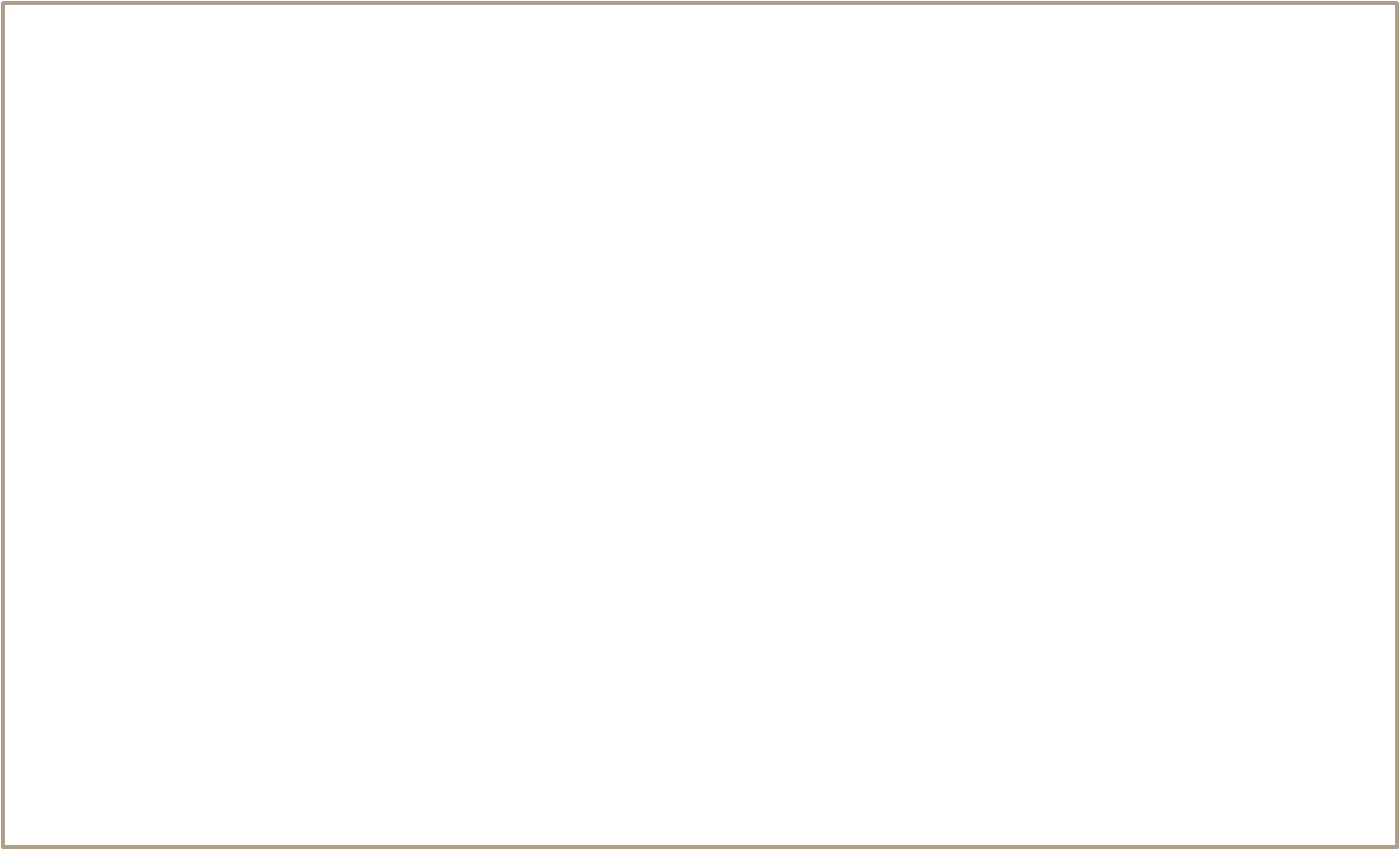 Purchase/Inception
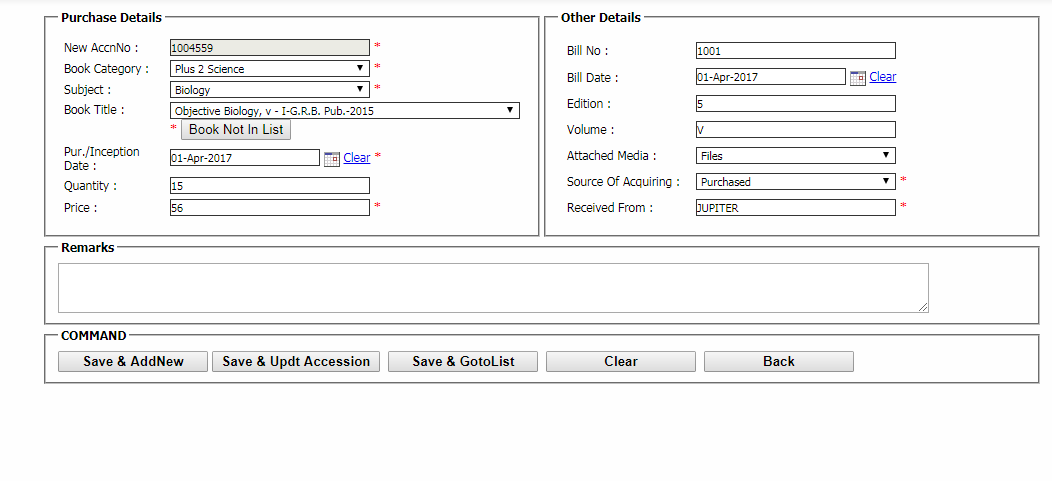 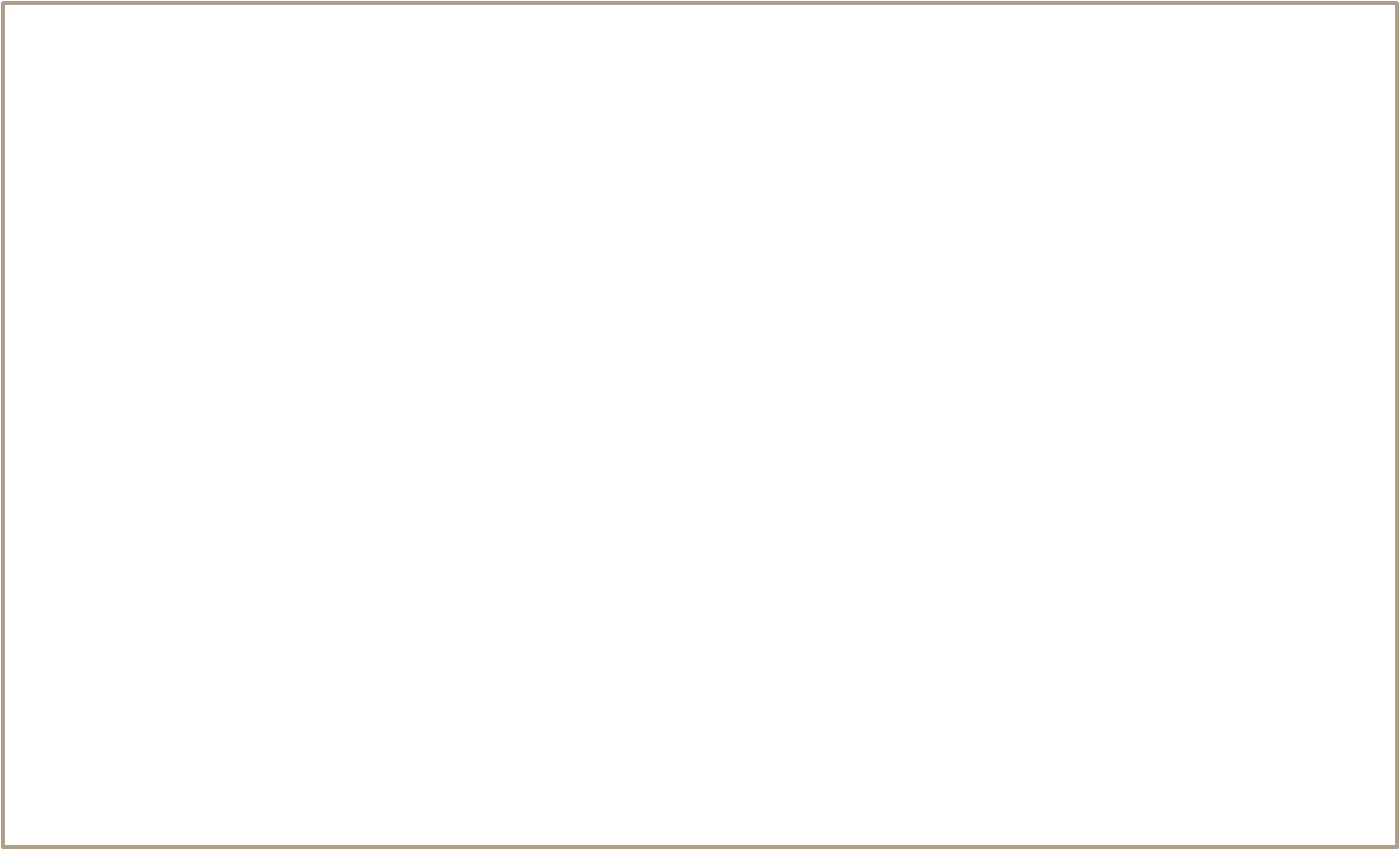 Note: After purchase the library stock can be inserted here
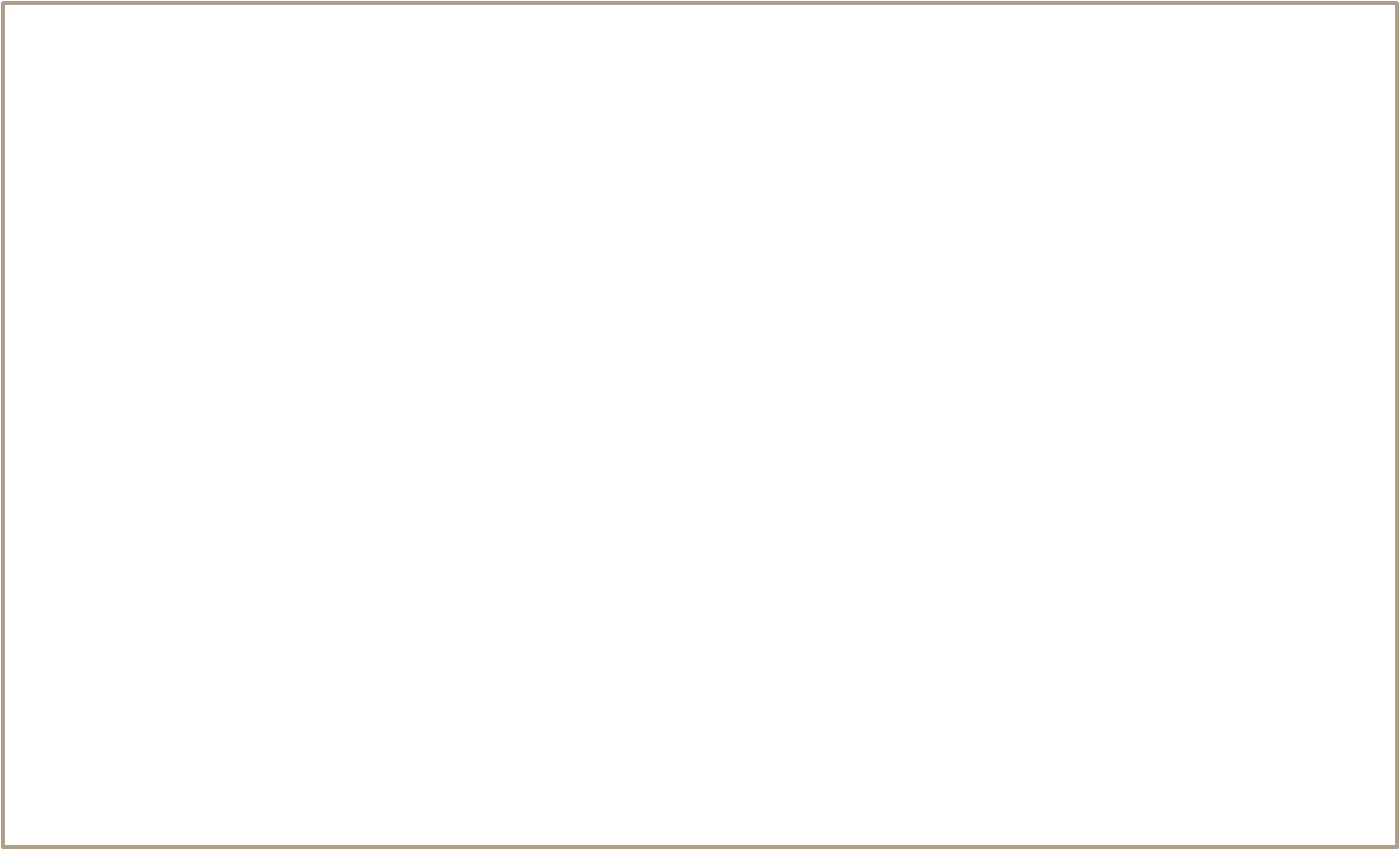 Purchase/Inception List
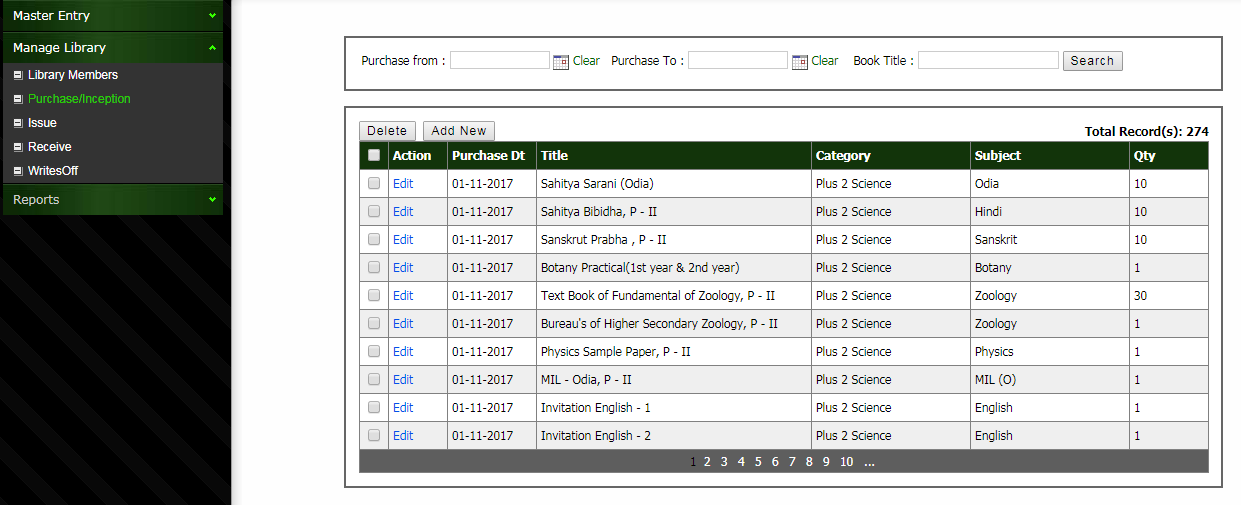 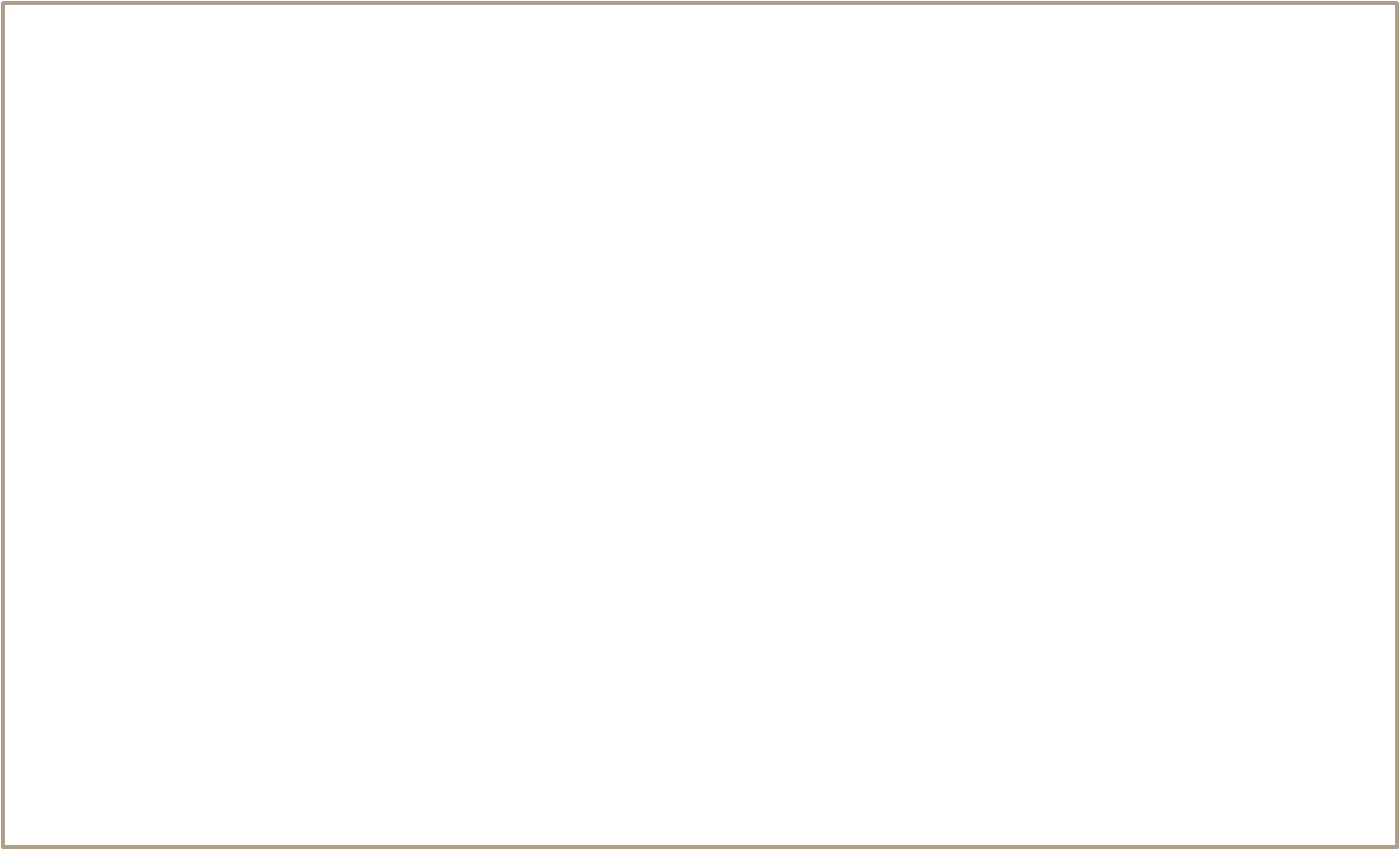 Note: Purchase history can be viewed on this page
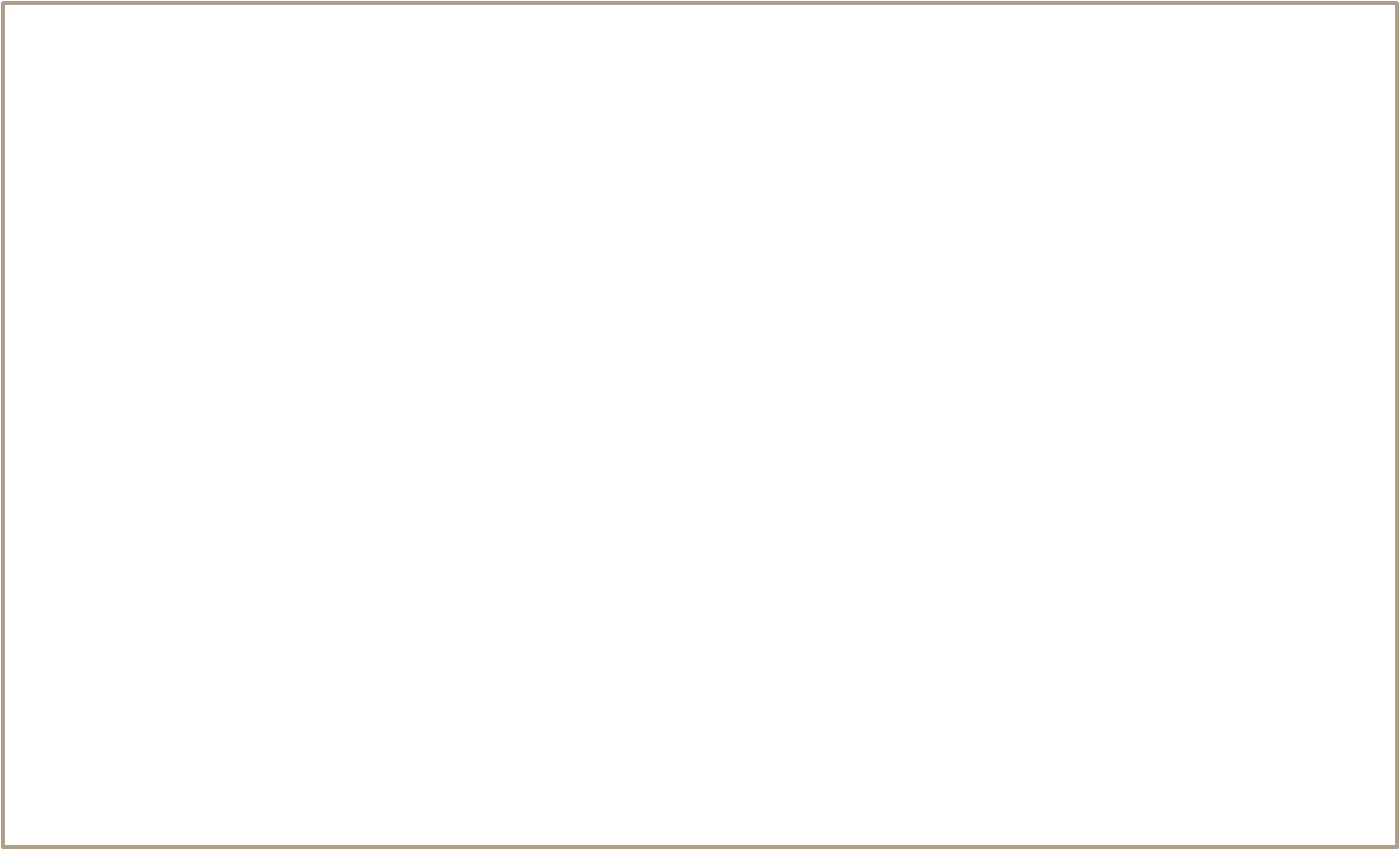 Issue Library Items
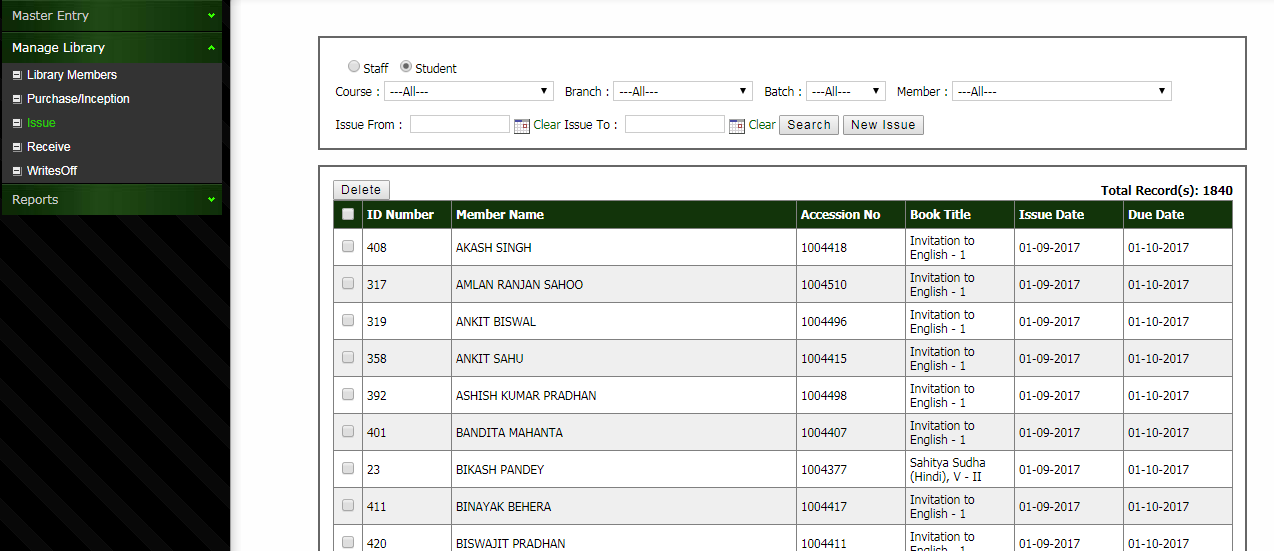 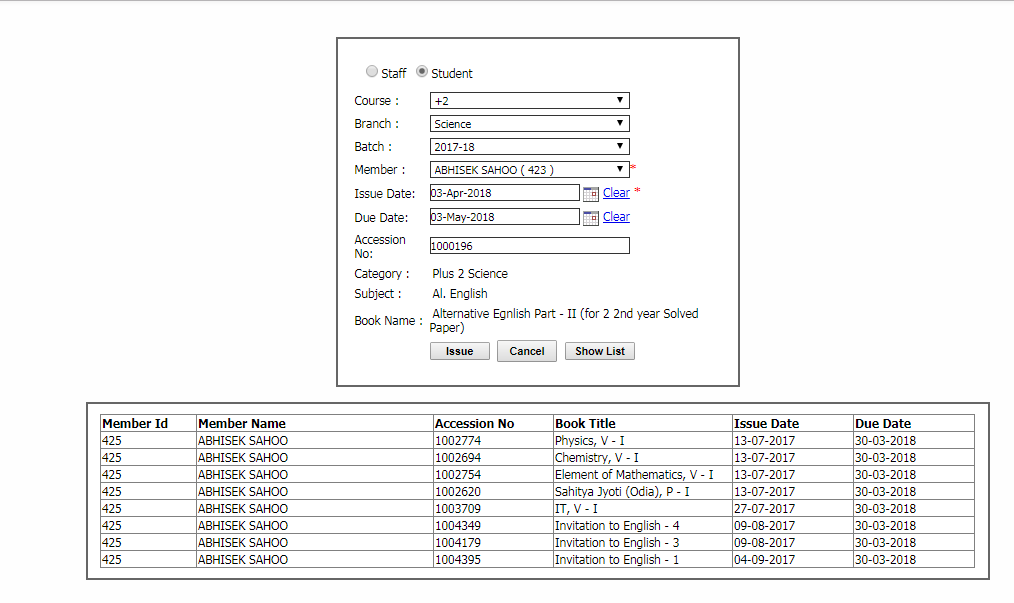 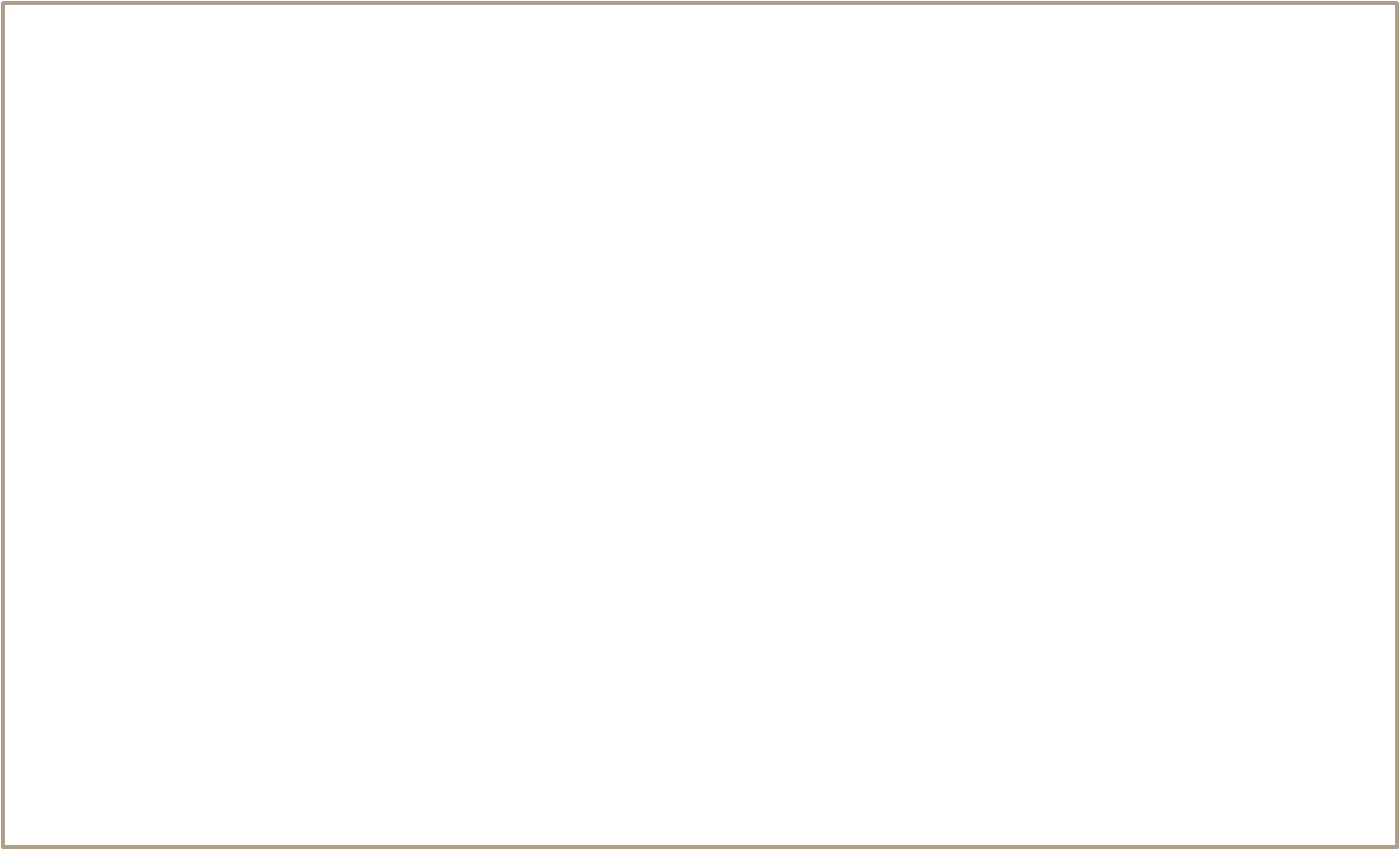 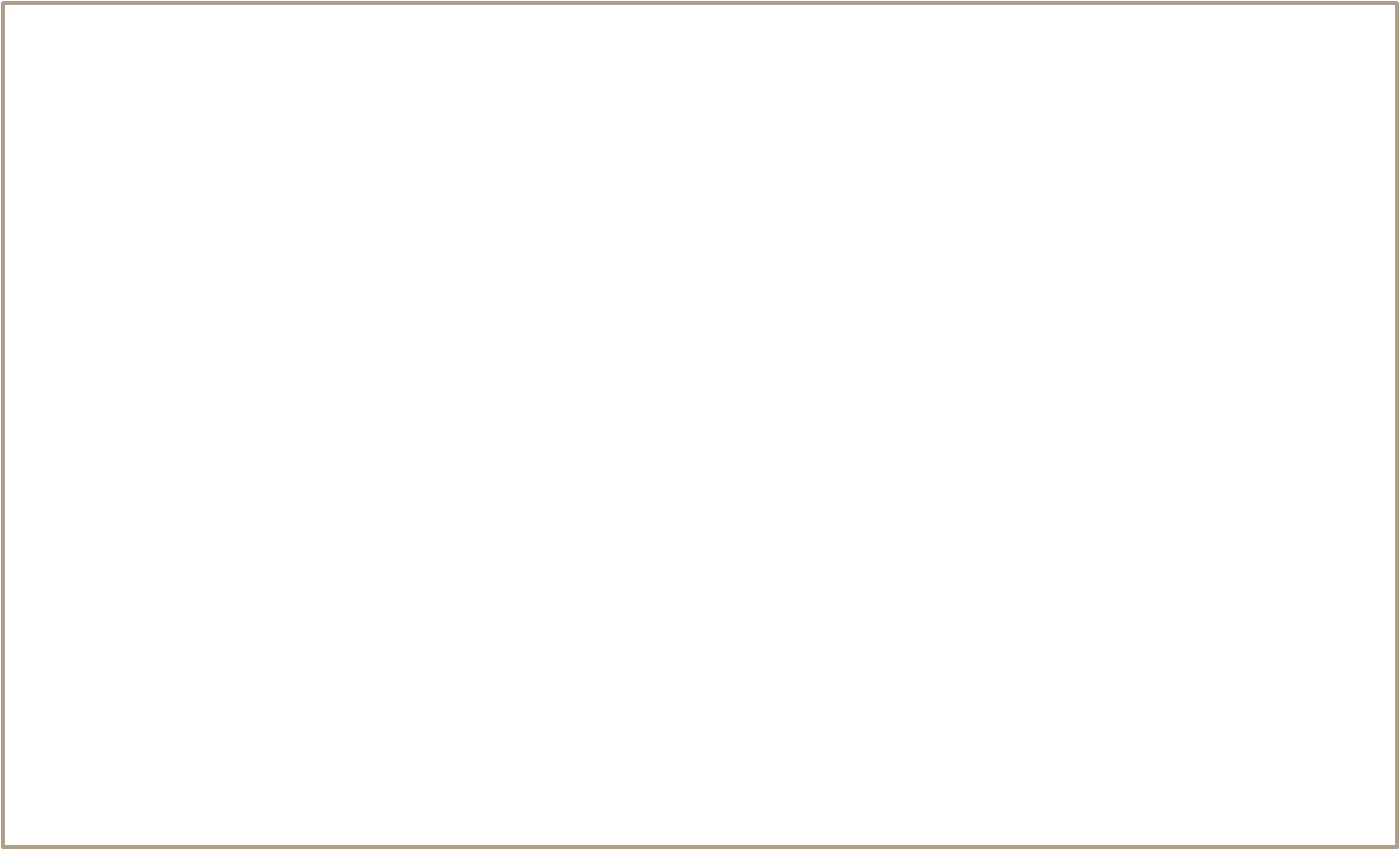 Books Issue History
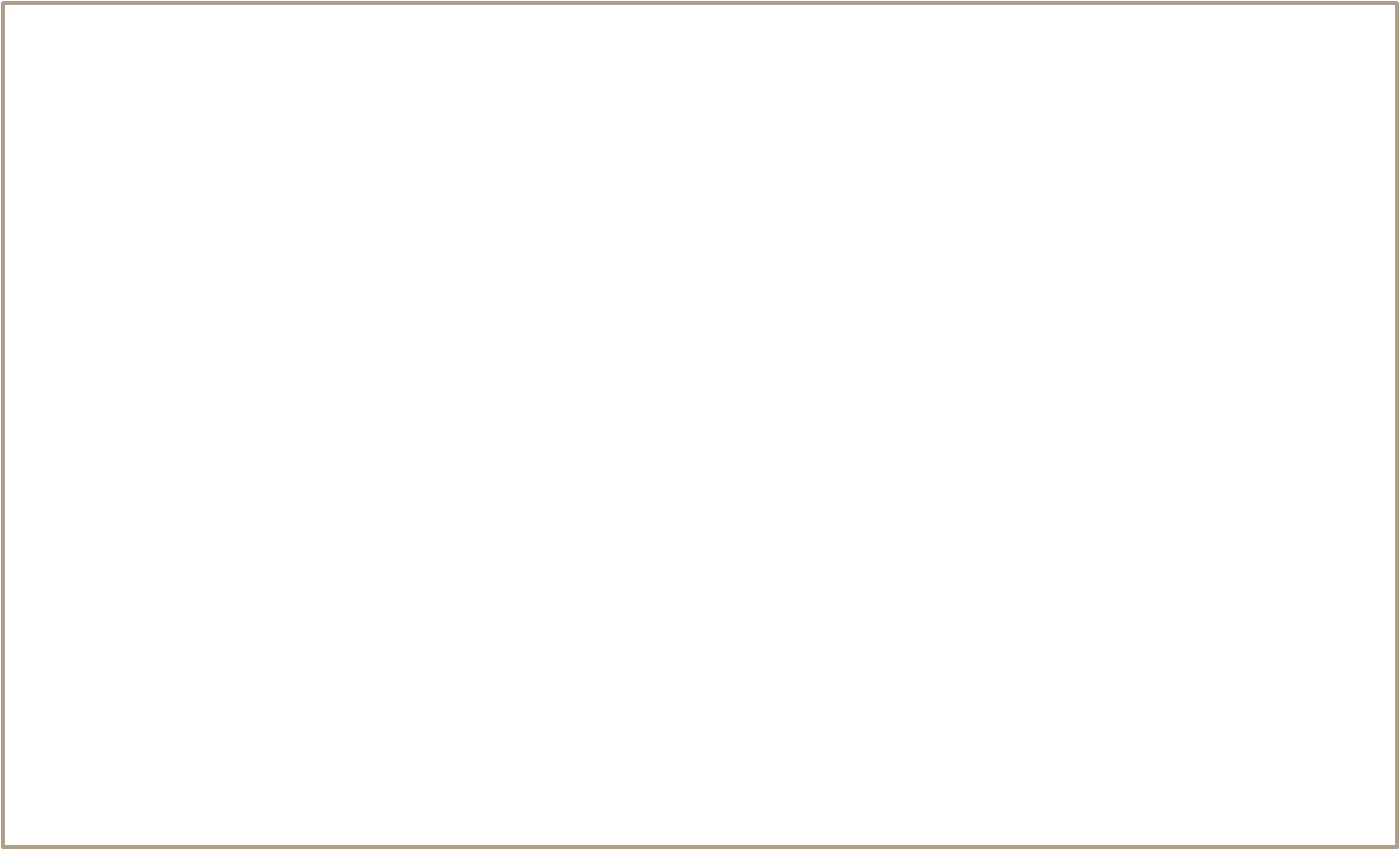 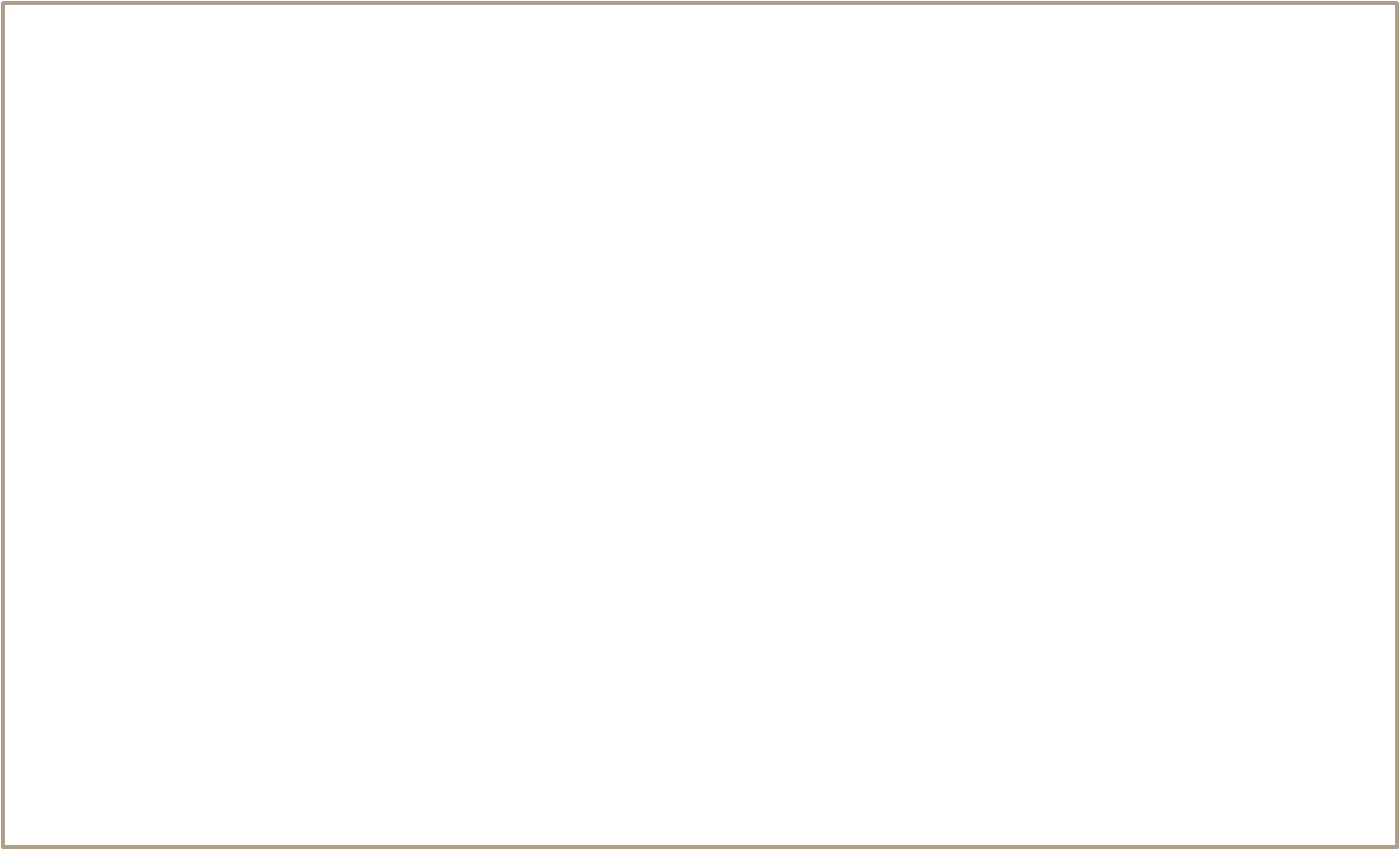 Receive Book
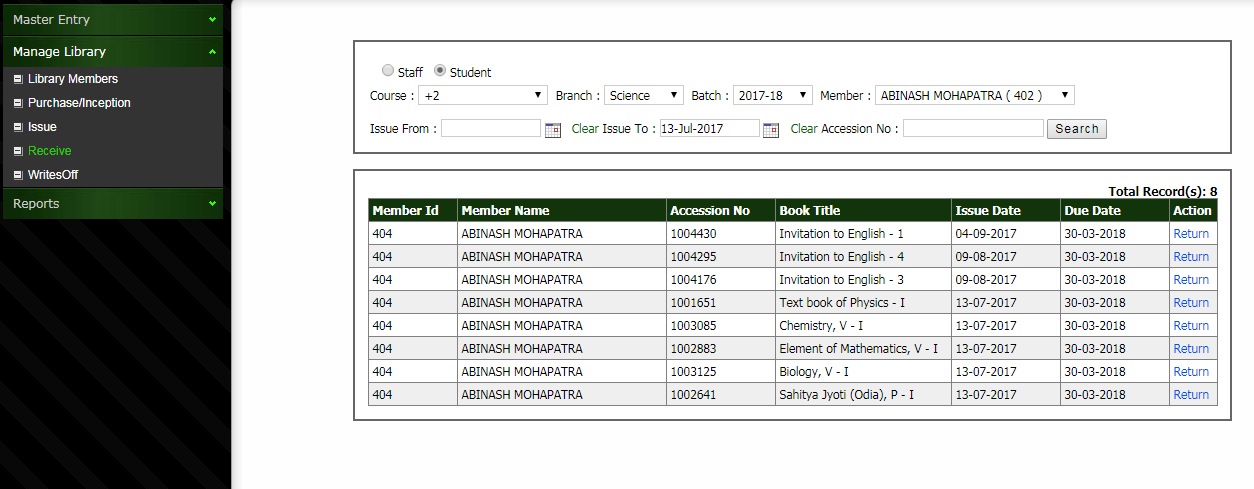 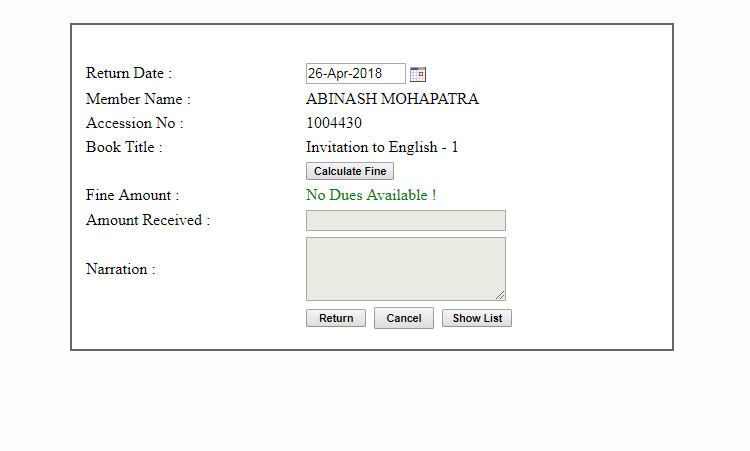 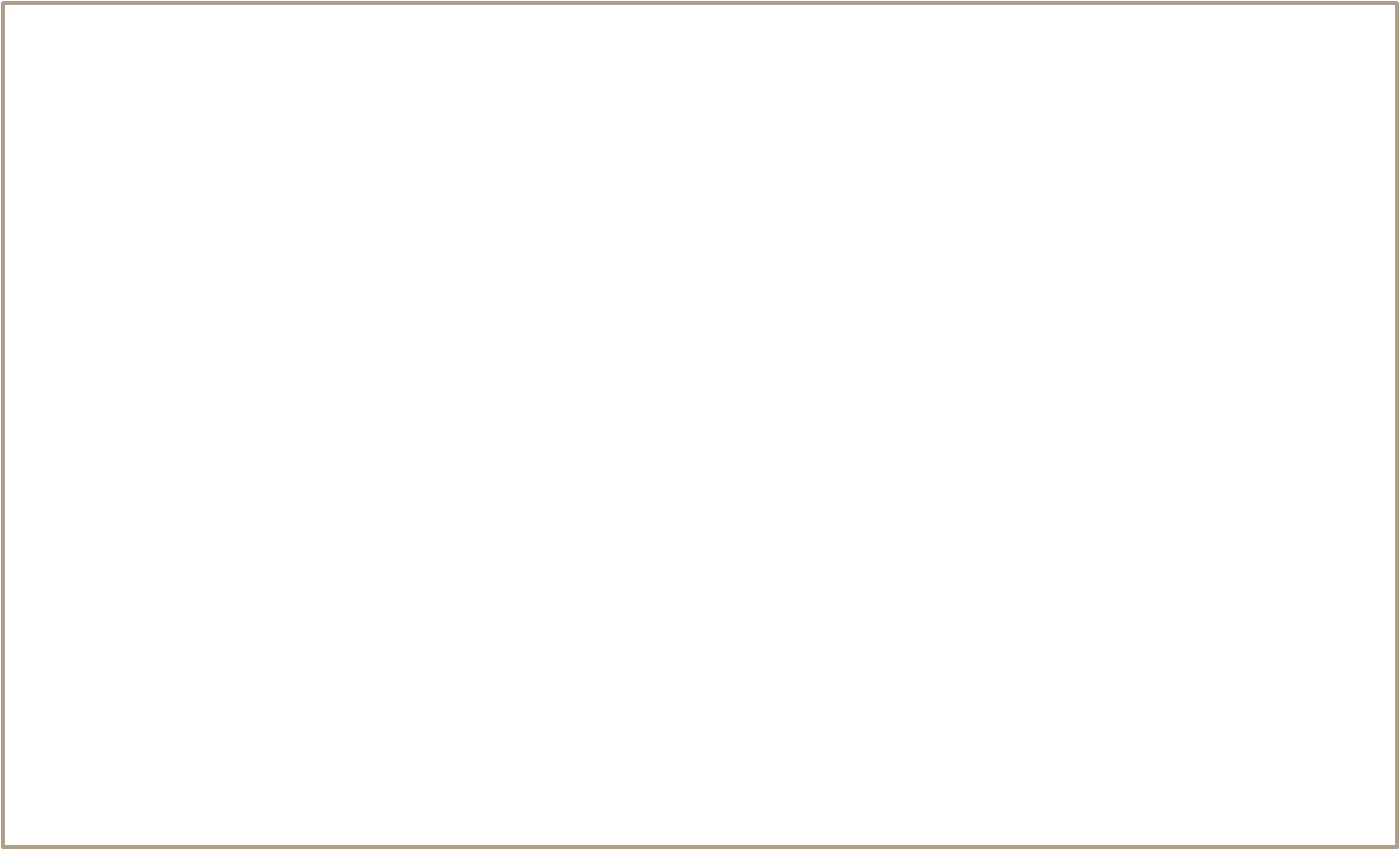 Note: This interface will enable to receive library items issued to students/staff
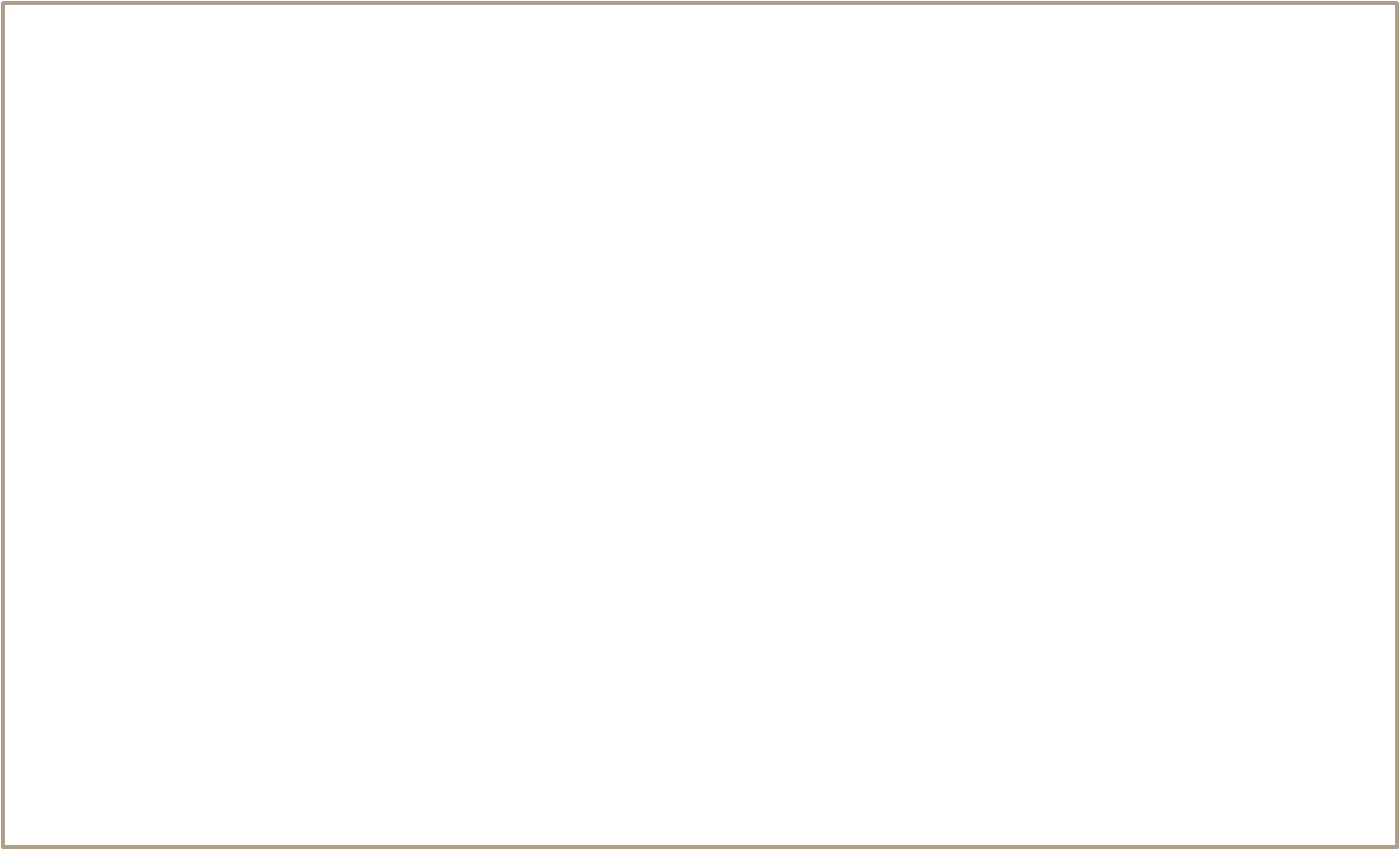 Library Stock Position
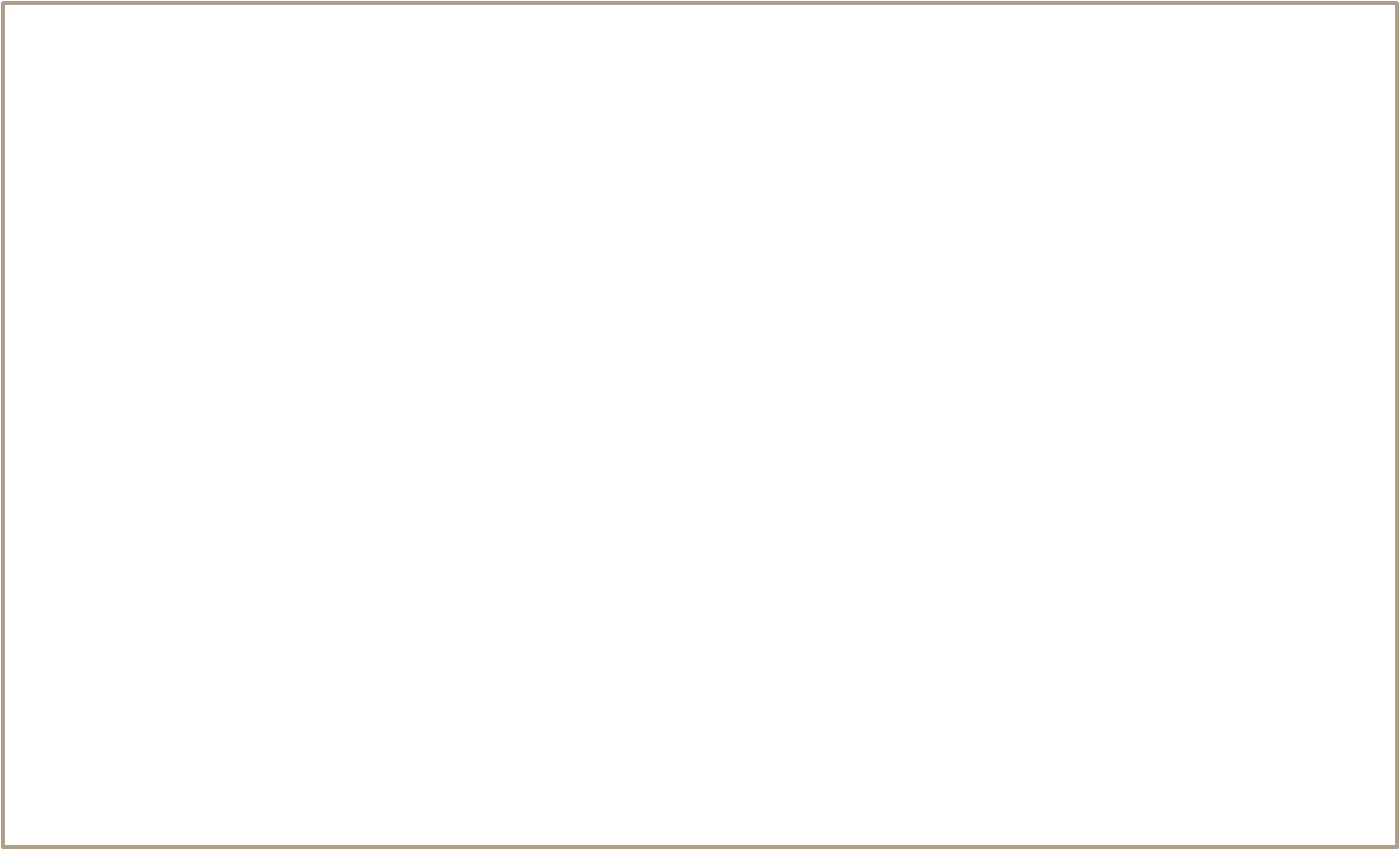 Note: Welcome Page with side access Menu to access different pages
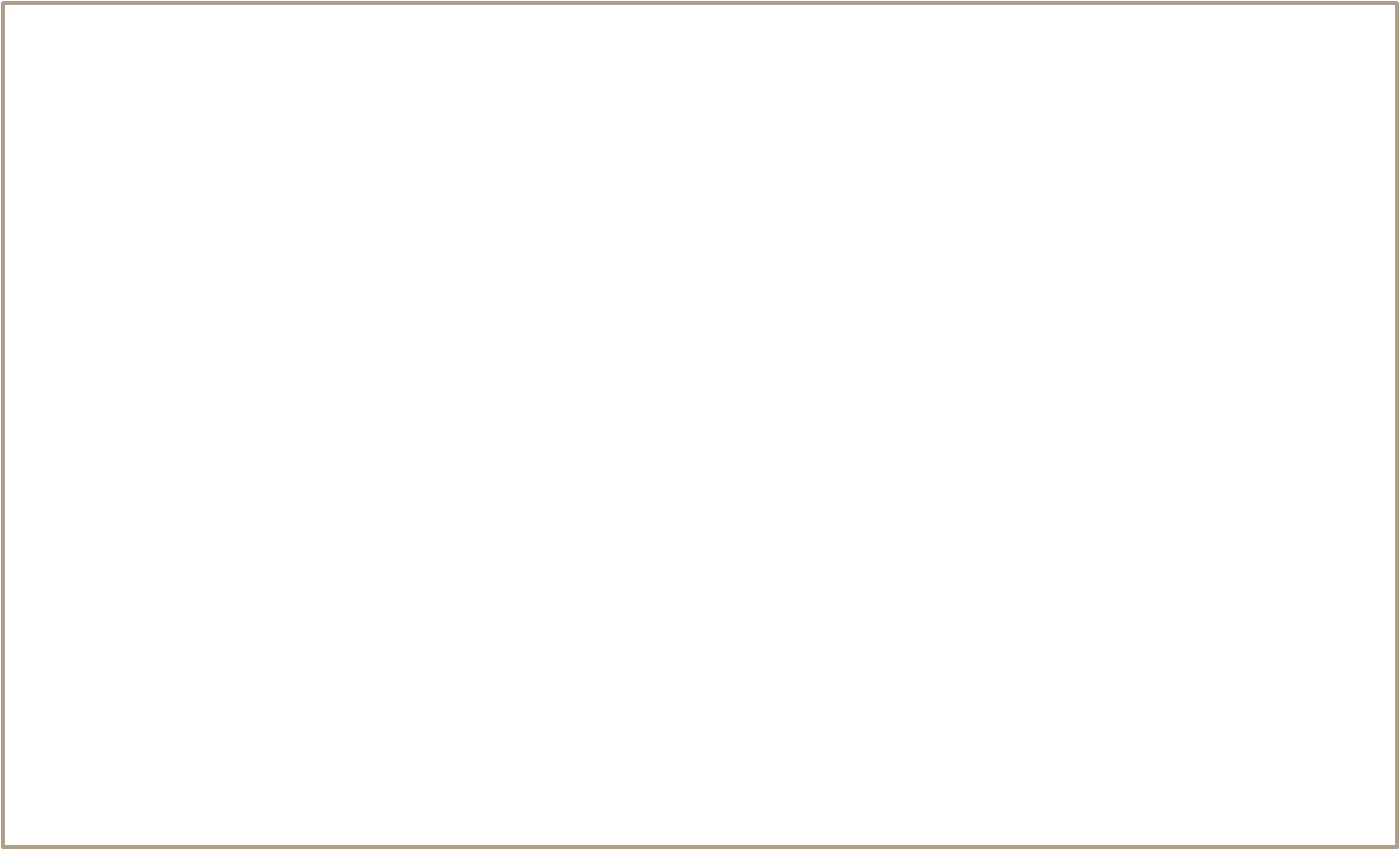 Issue Reports
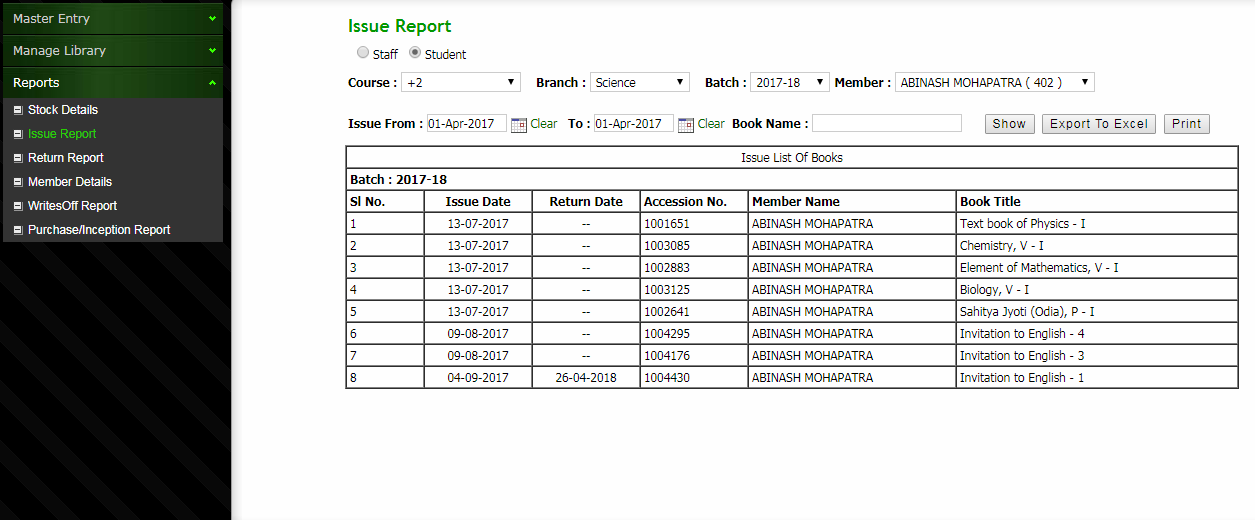 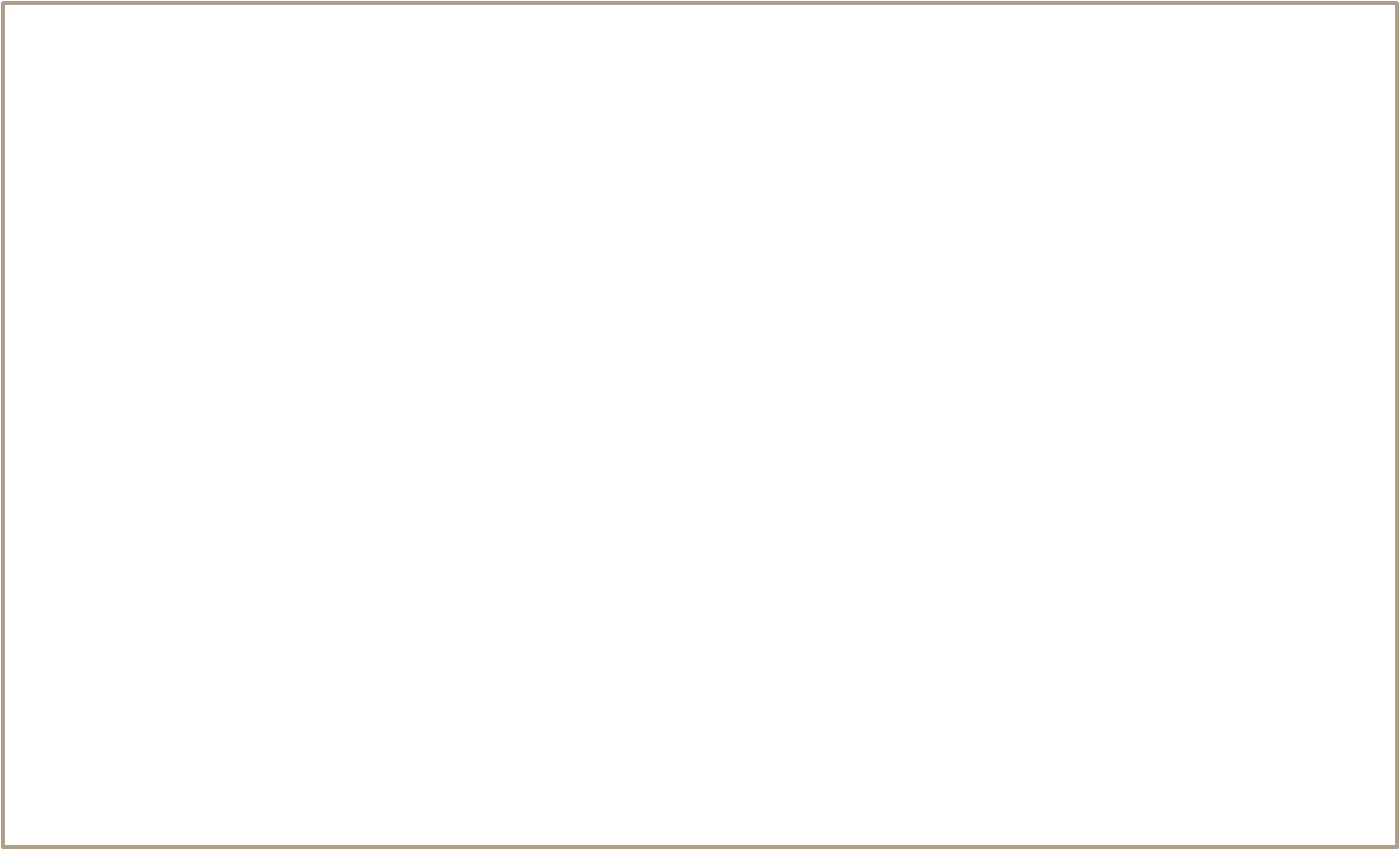 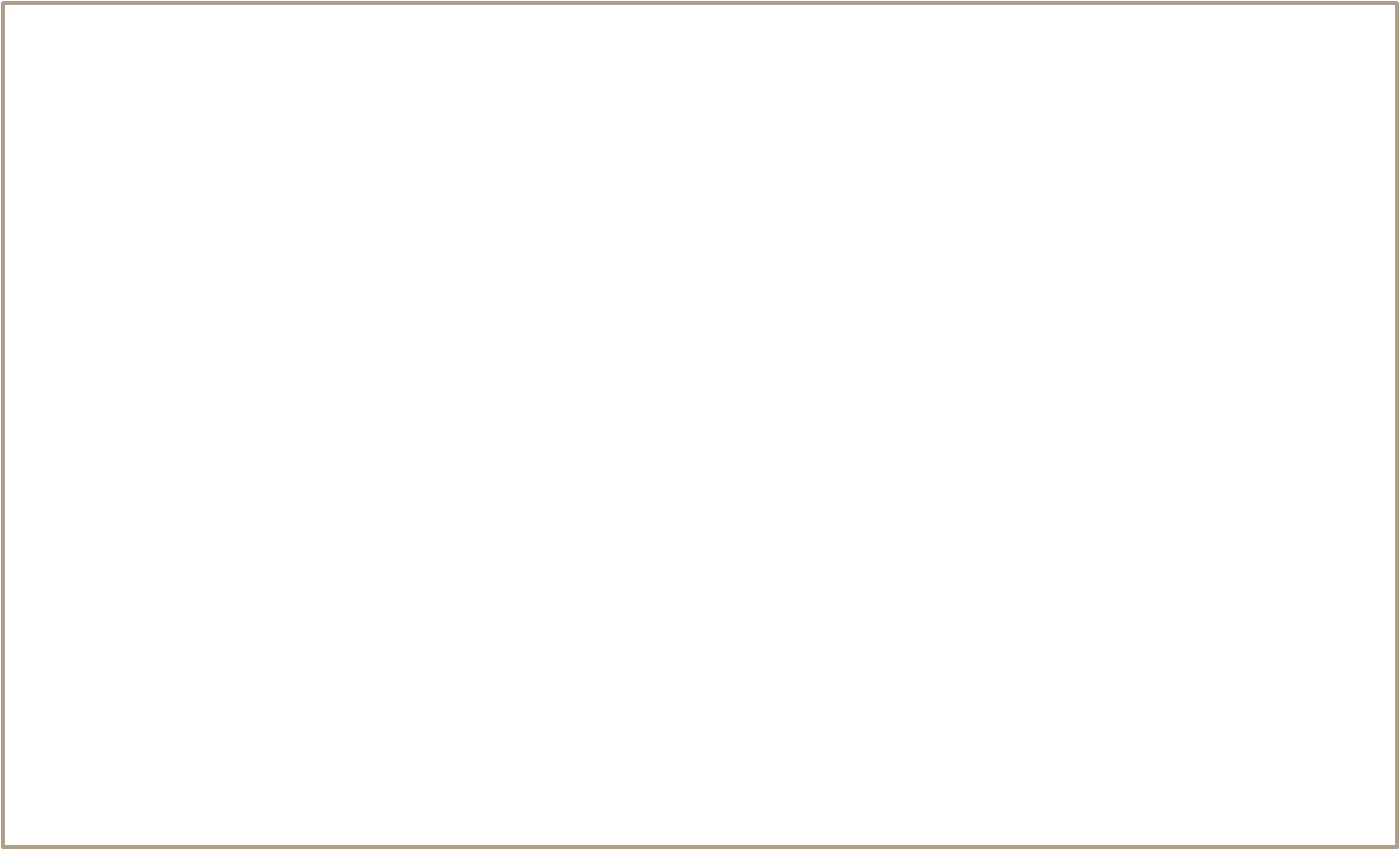 Return Reports
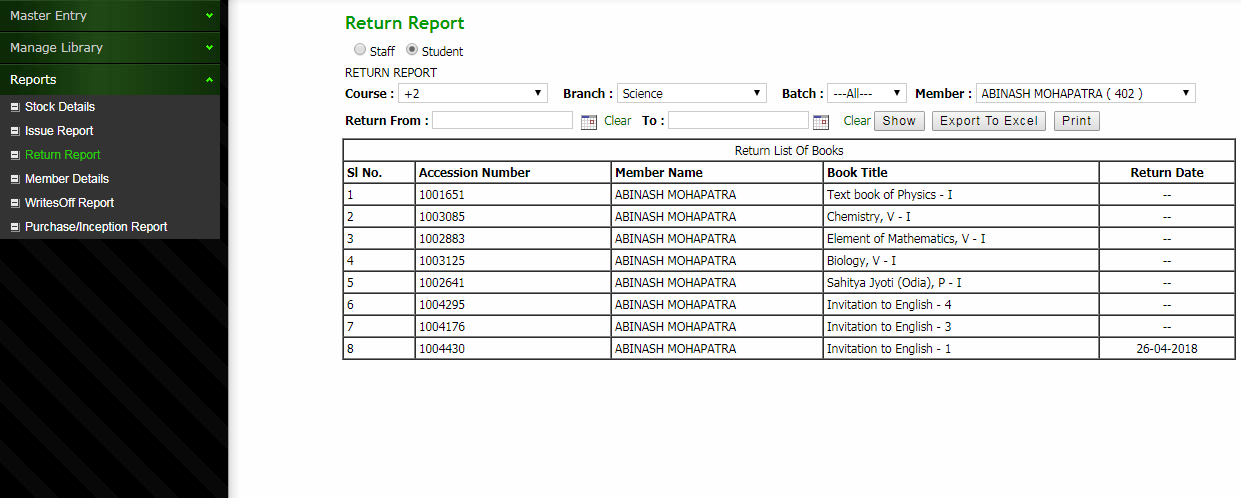 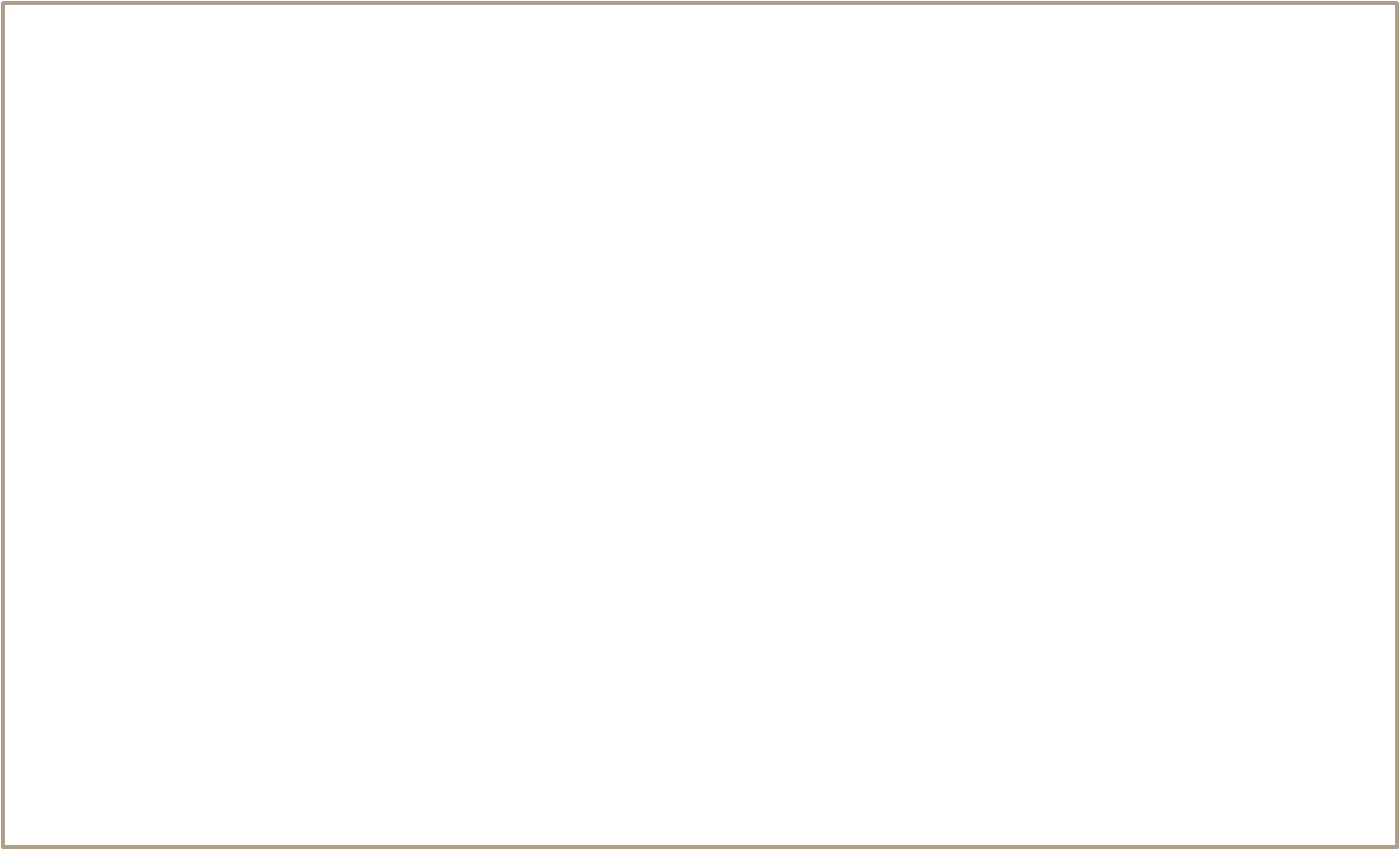 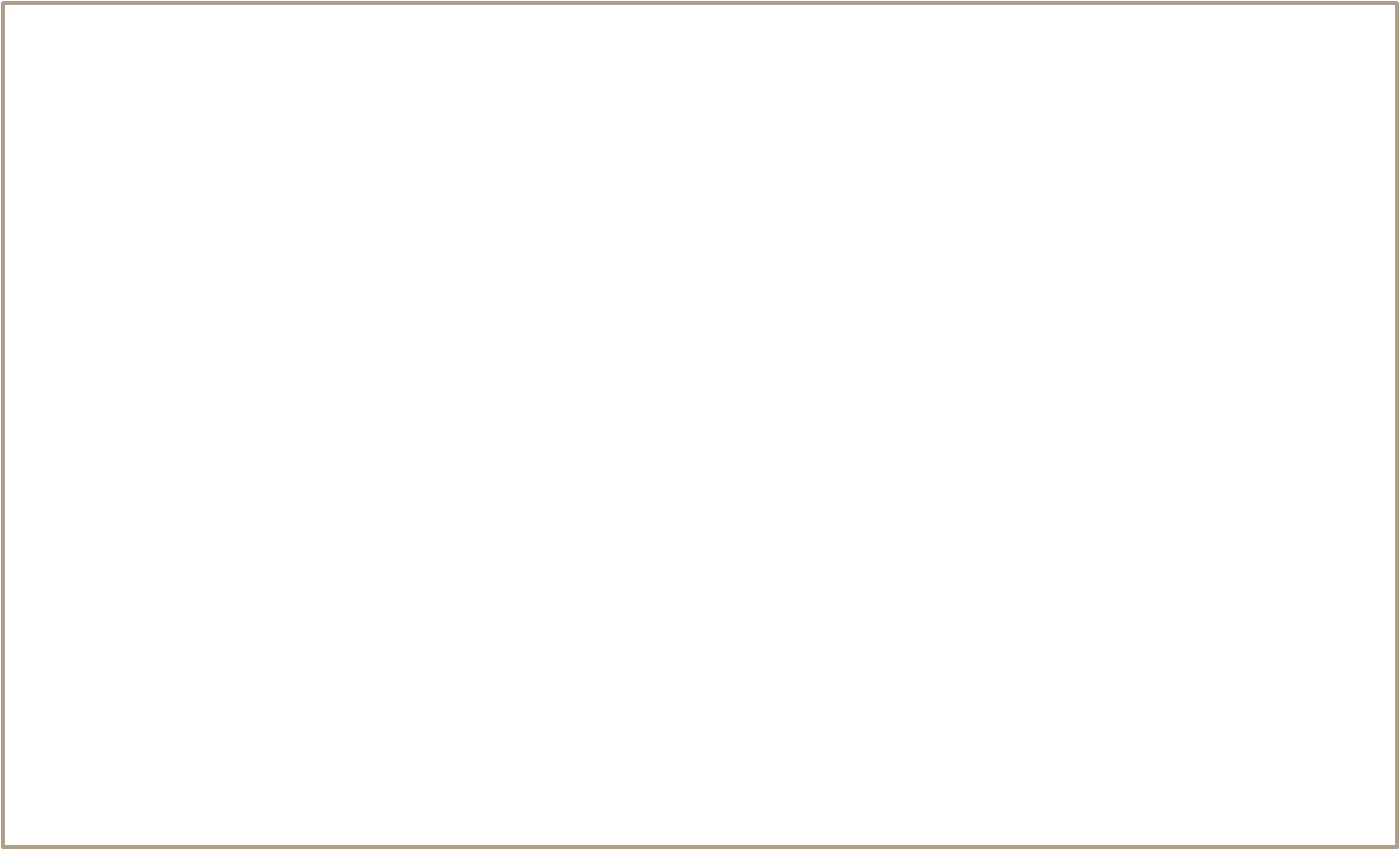 SMS Module
Send SMS Home Page
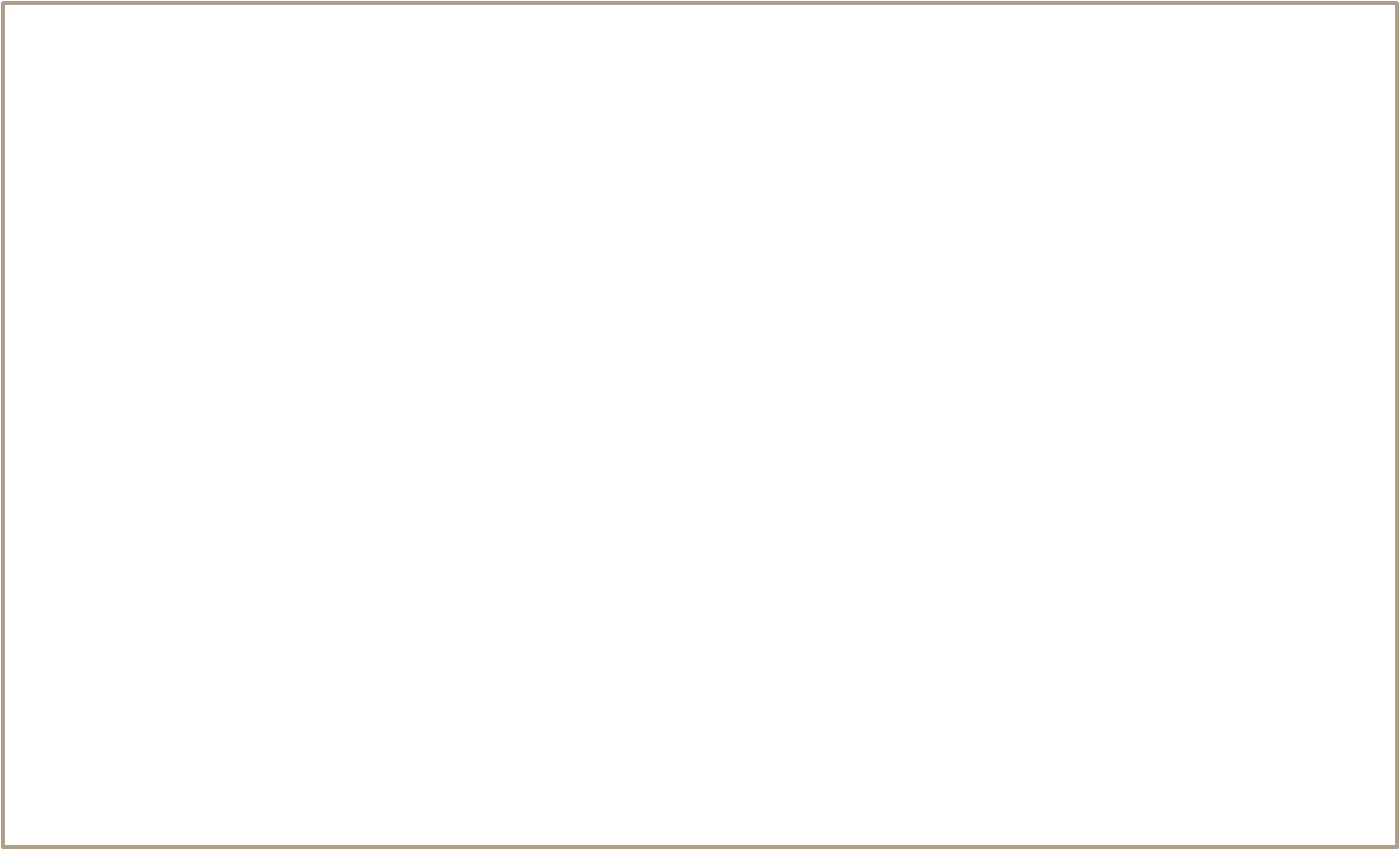 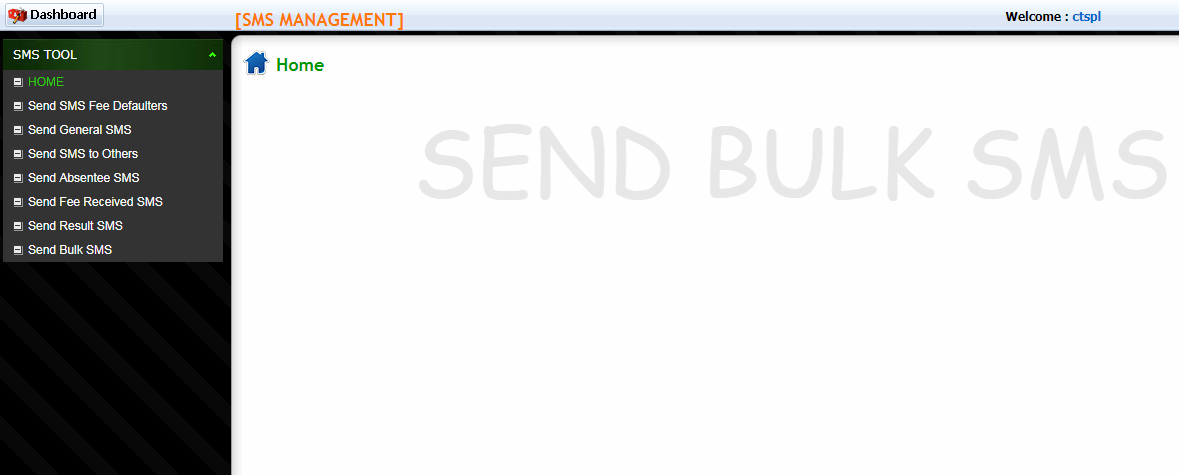 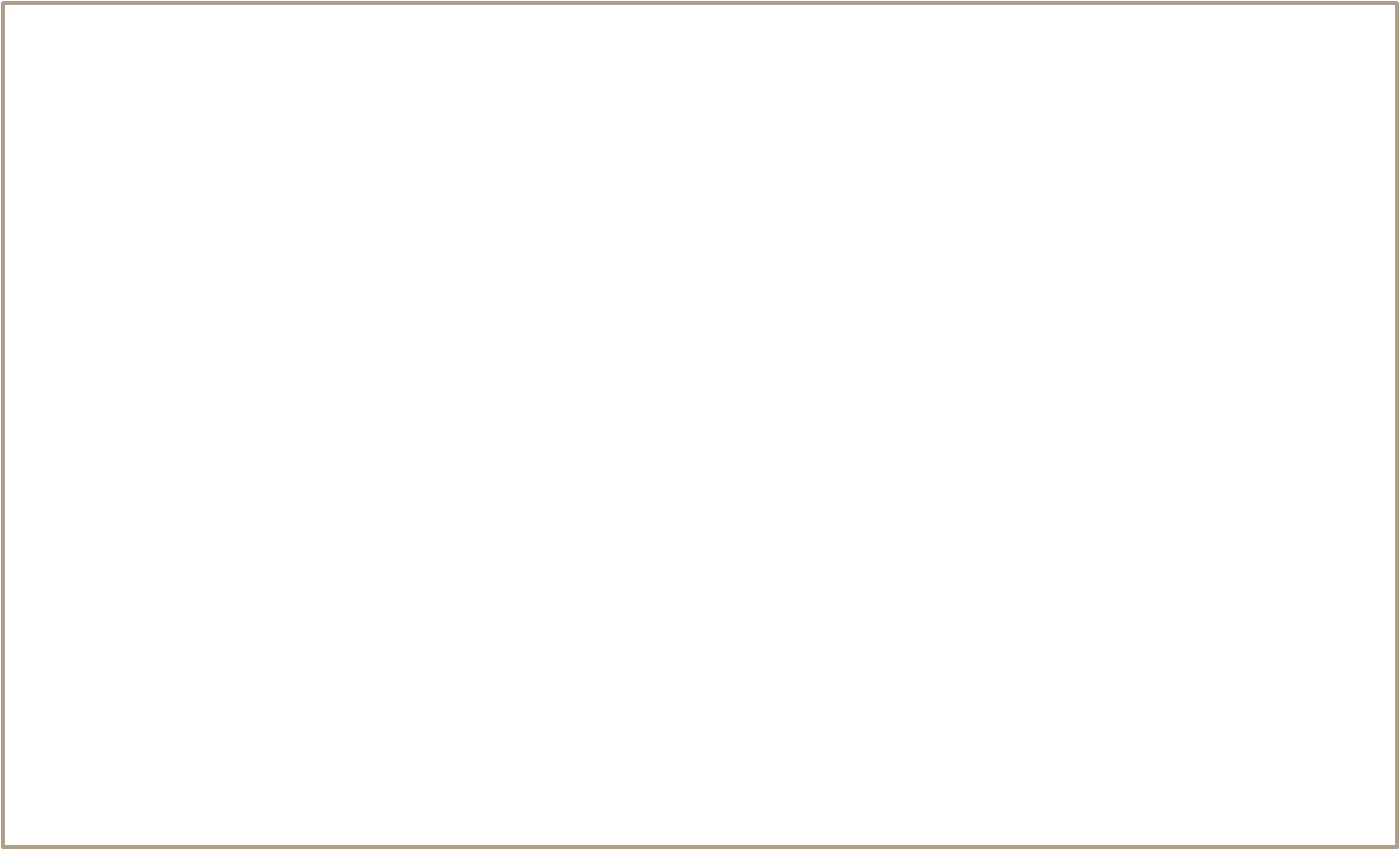 Note: Welcome Page with side access Menu to access different pages
Send SMS to Fee Defaulters
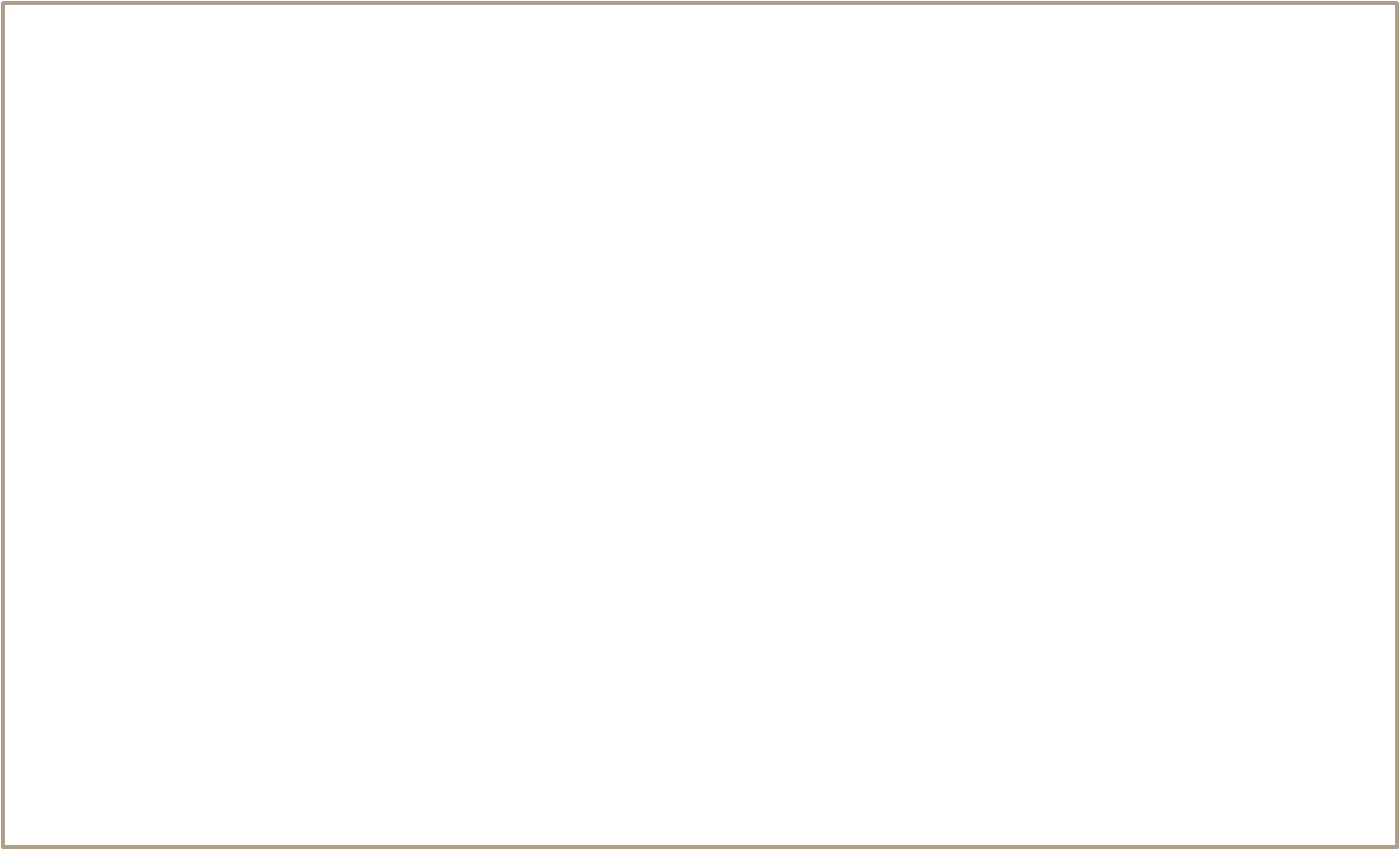 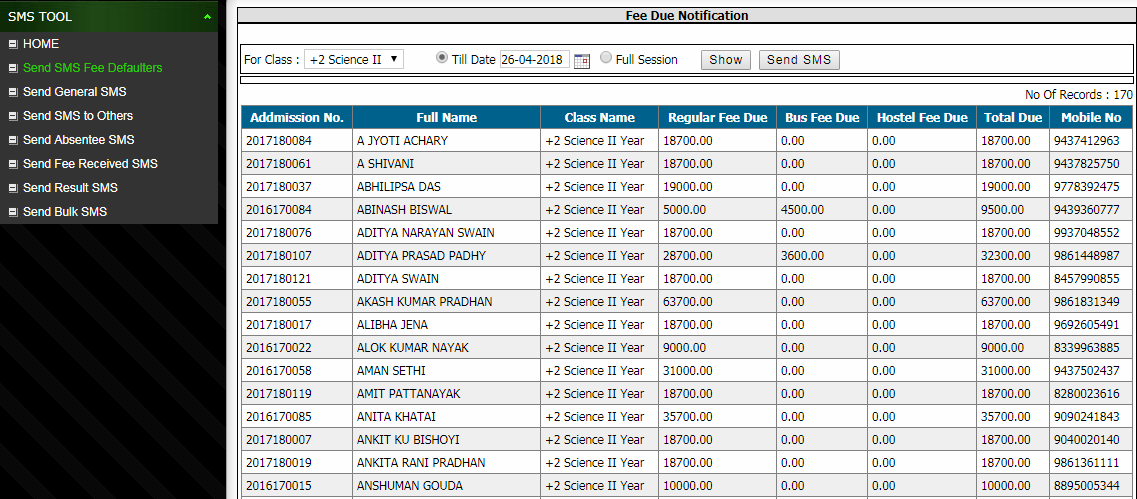 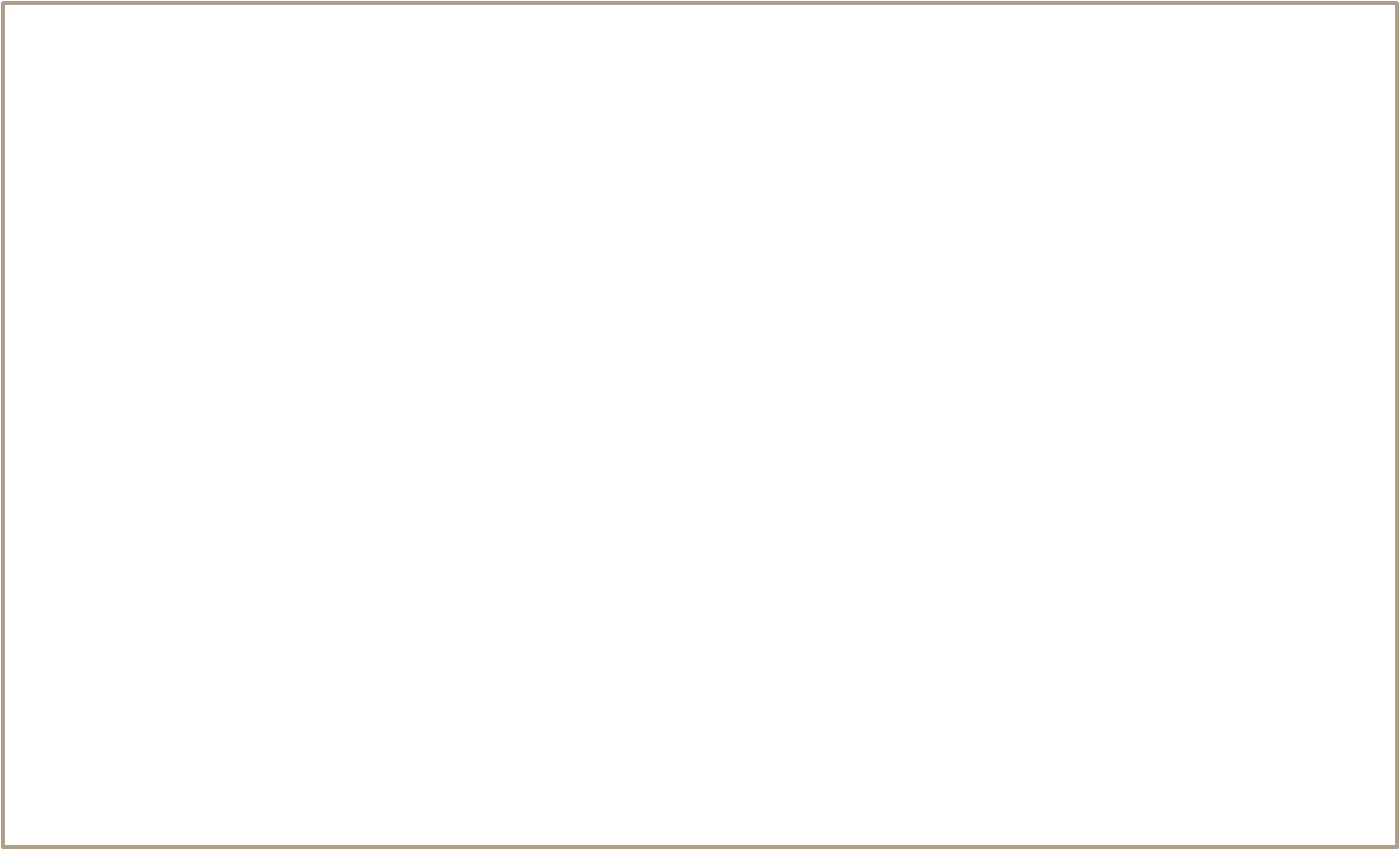 Note: Auto sms can be sent to all fee defaulters
Send General SMS
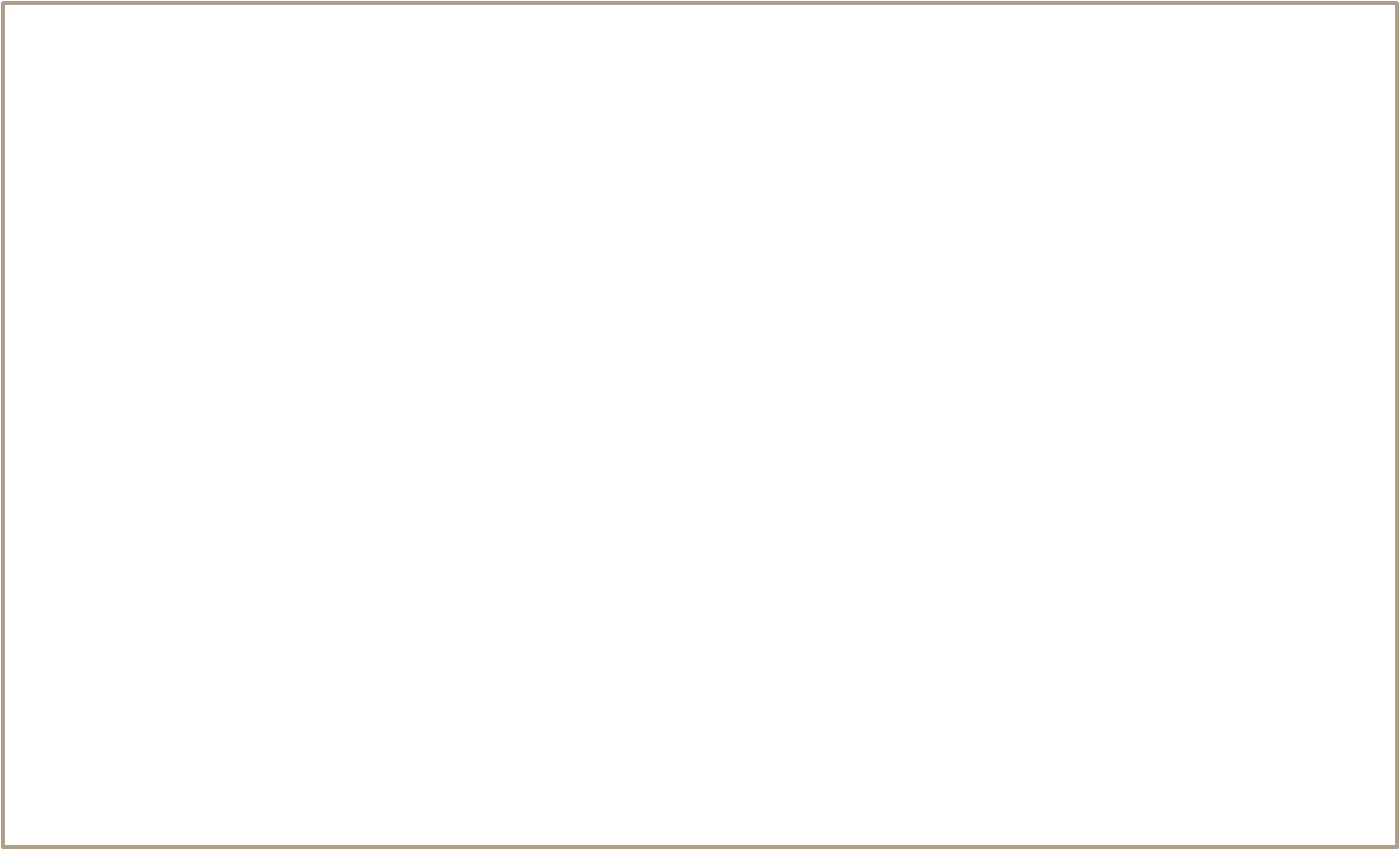 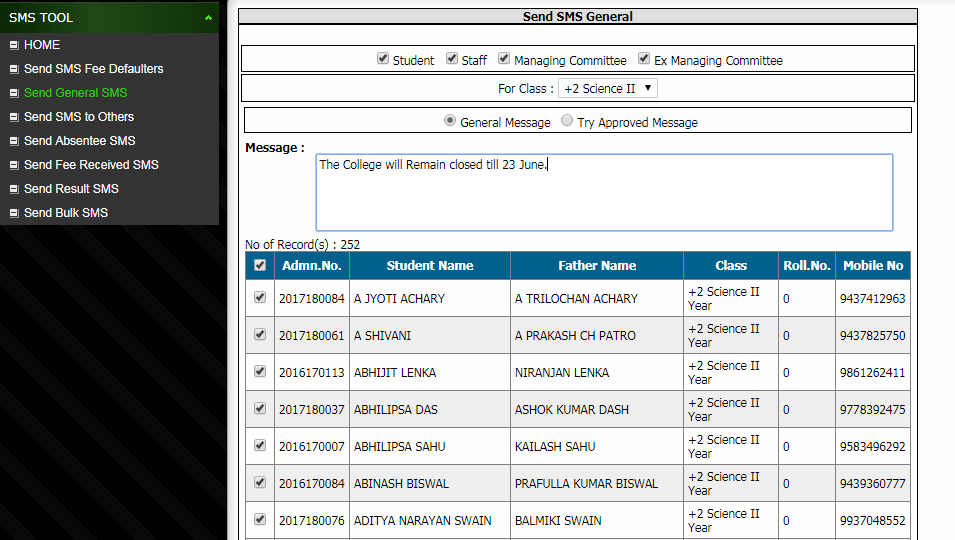 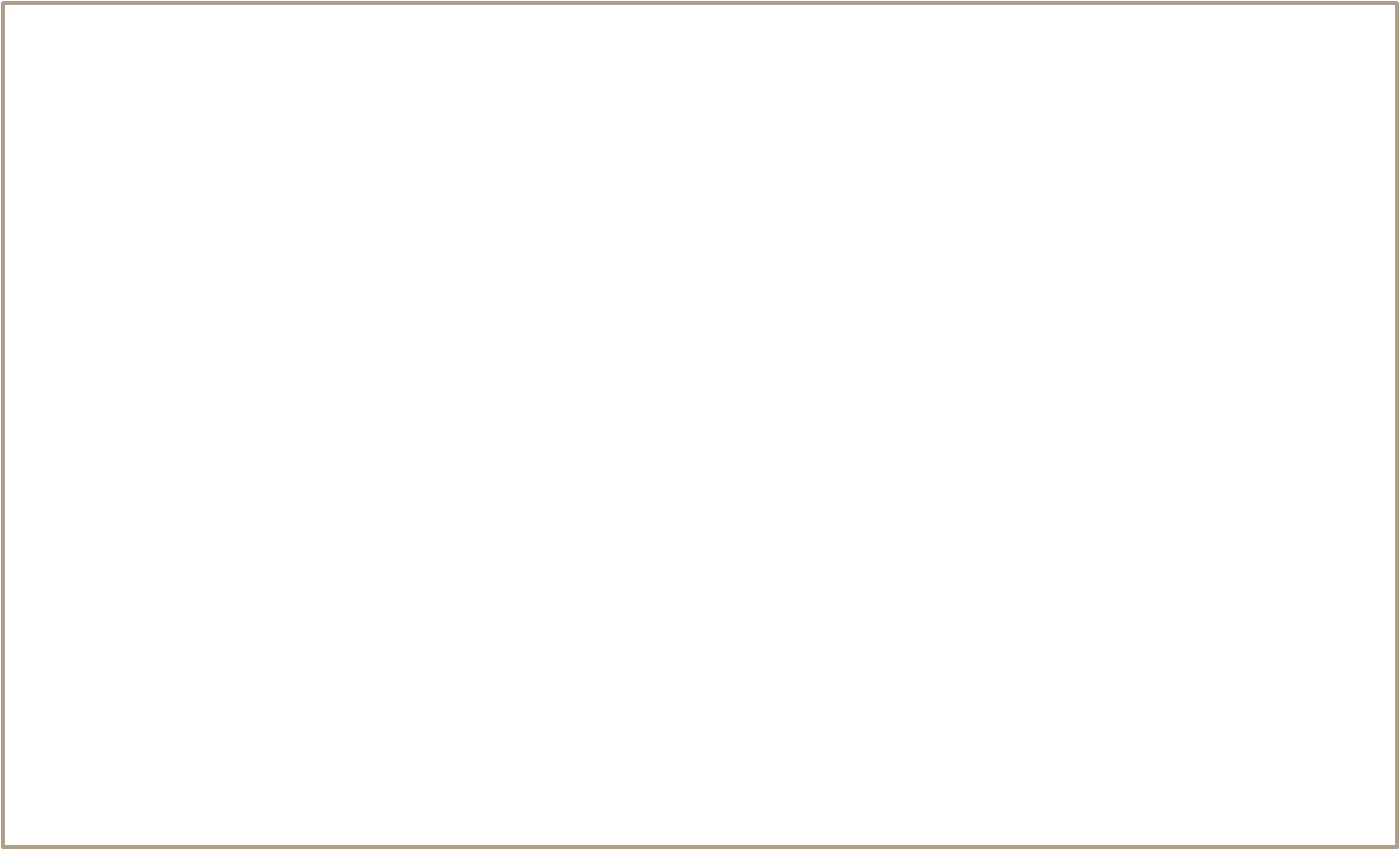 Note: General message can be sent to all students/ staff/ Managing Staff
Send SMS To Others
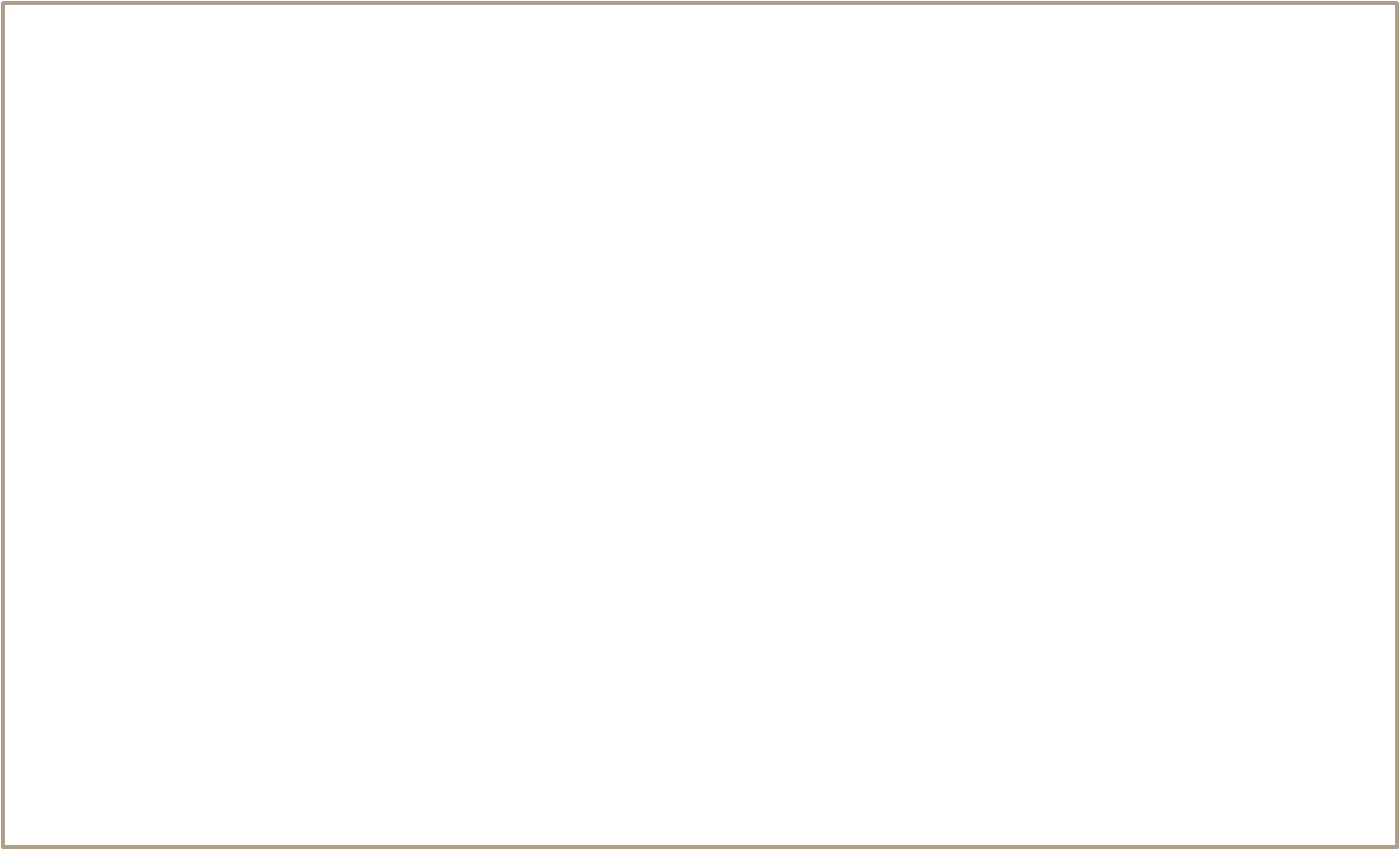 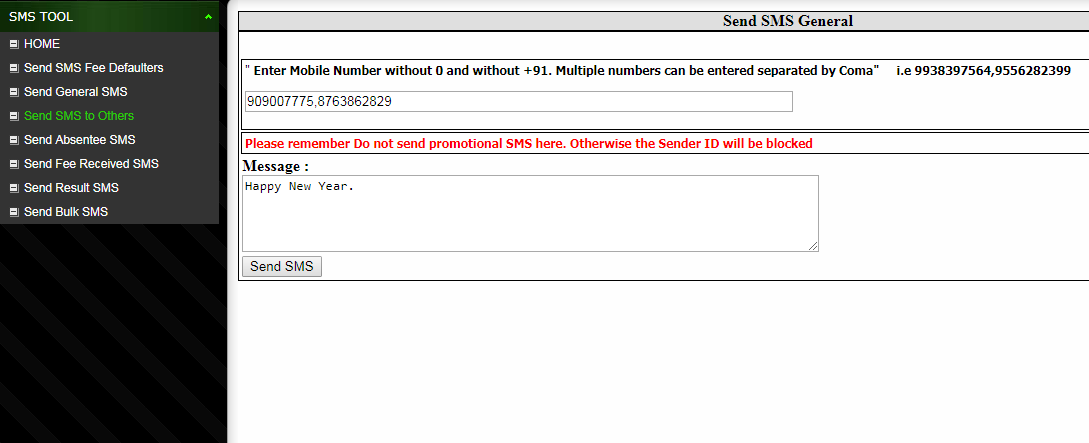 Send SMS To Absent Students
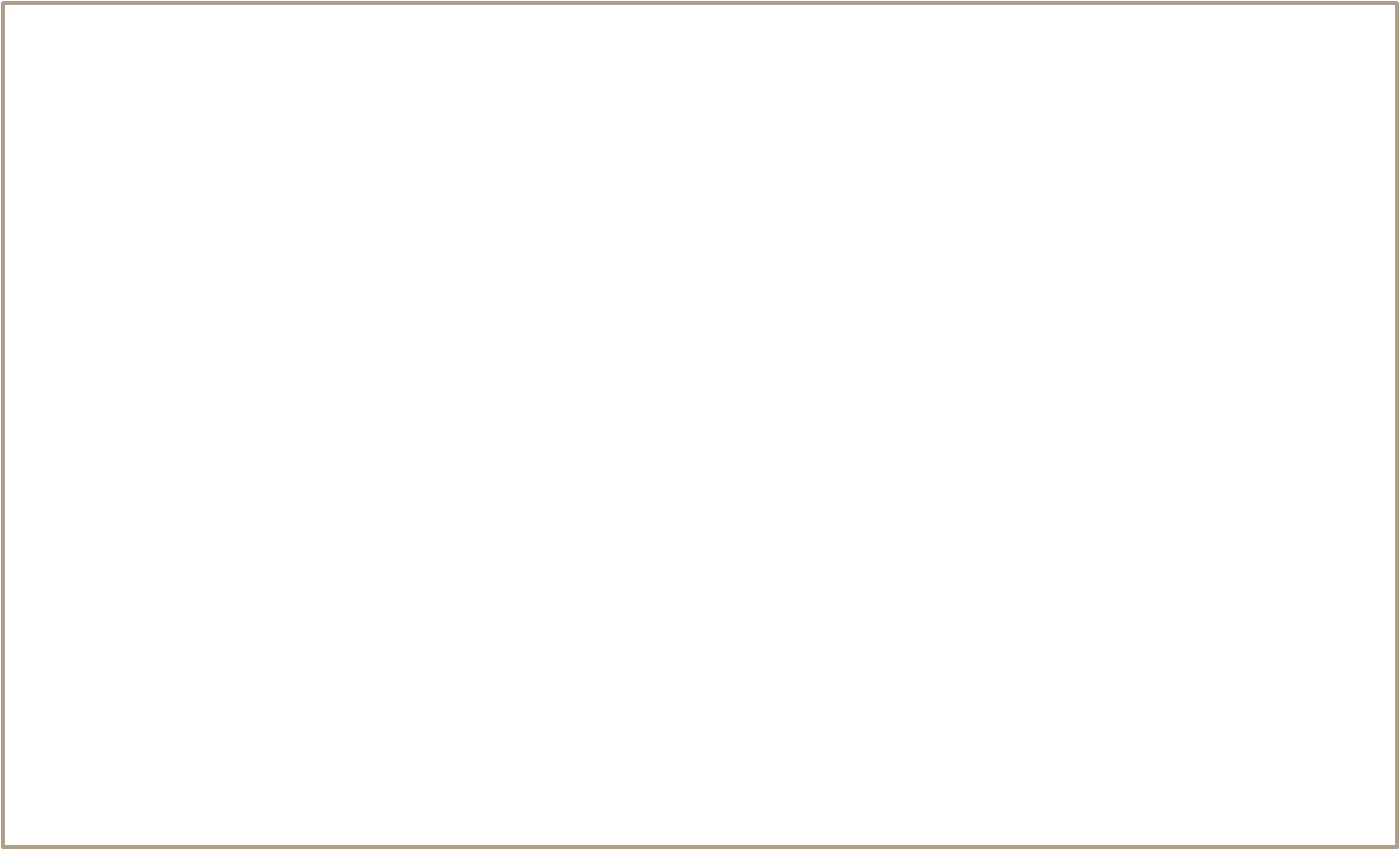 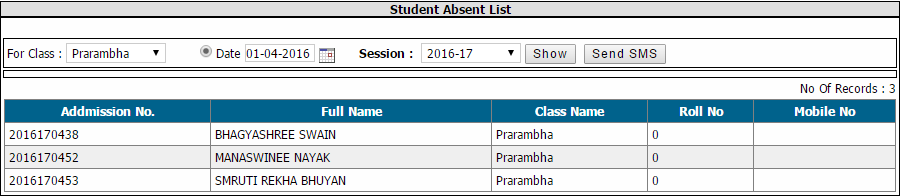 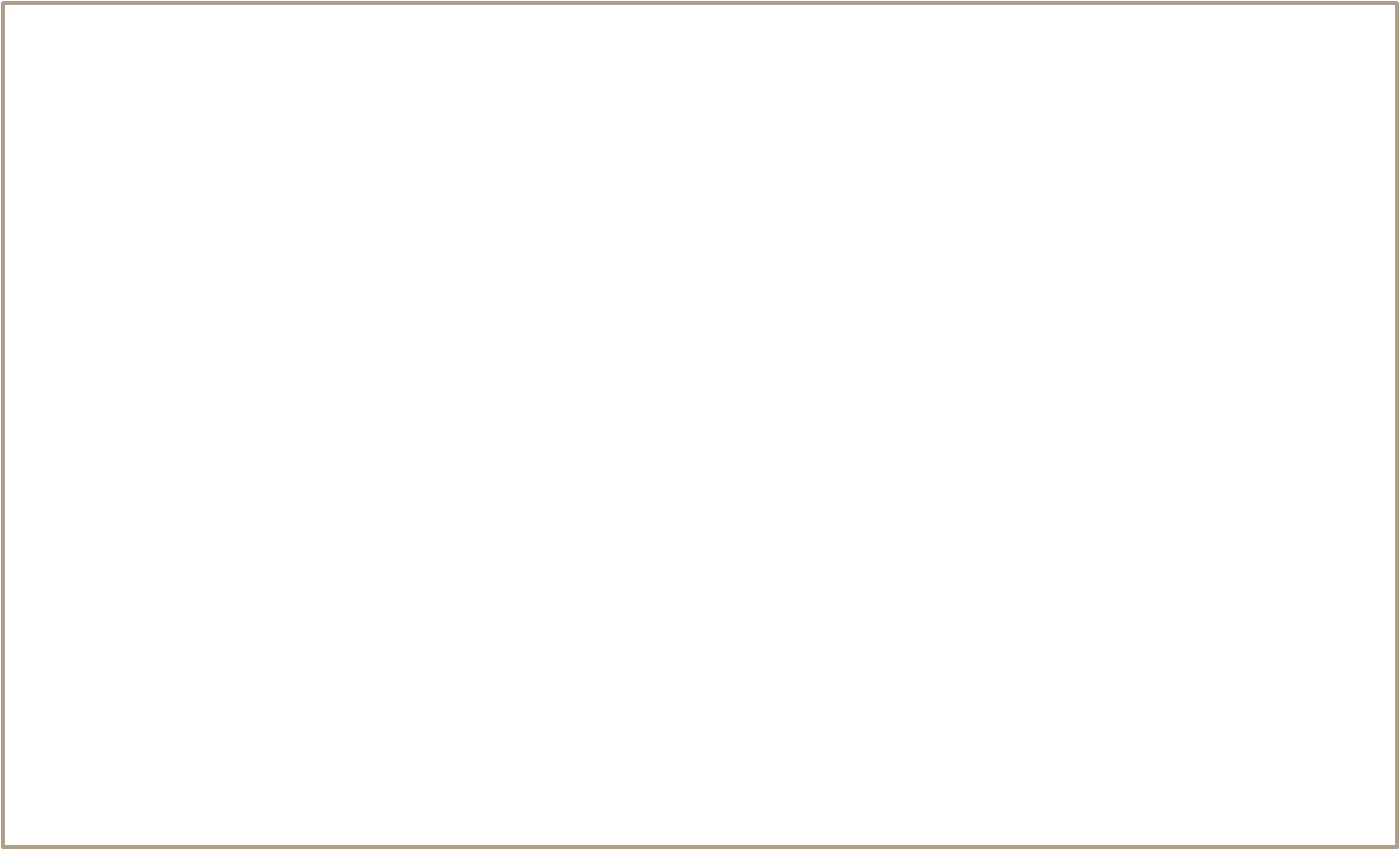 Note: Send SMS to all students absent from class
Send Fee Received SMS
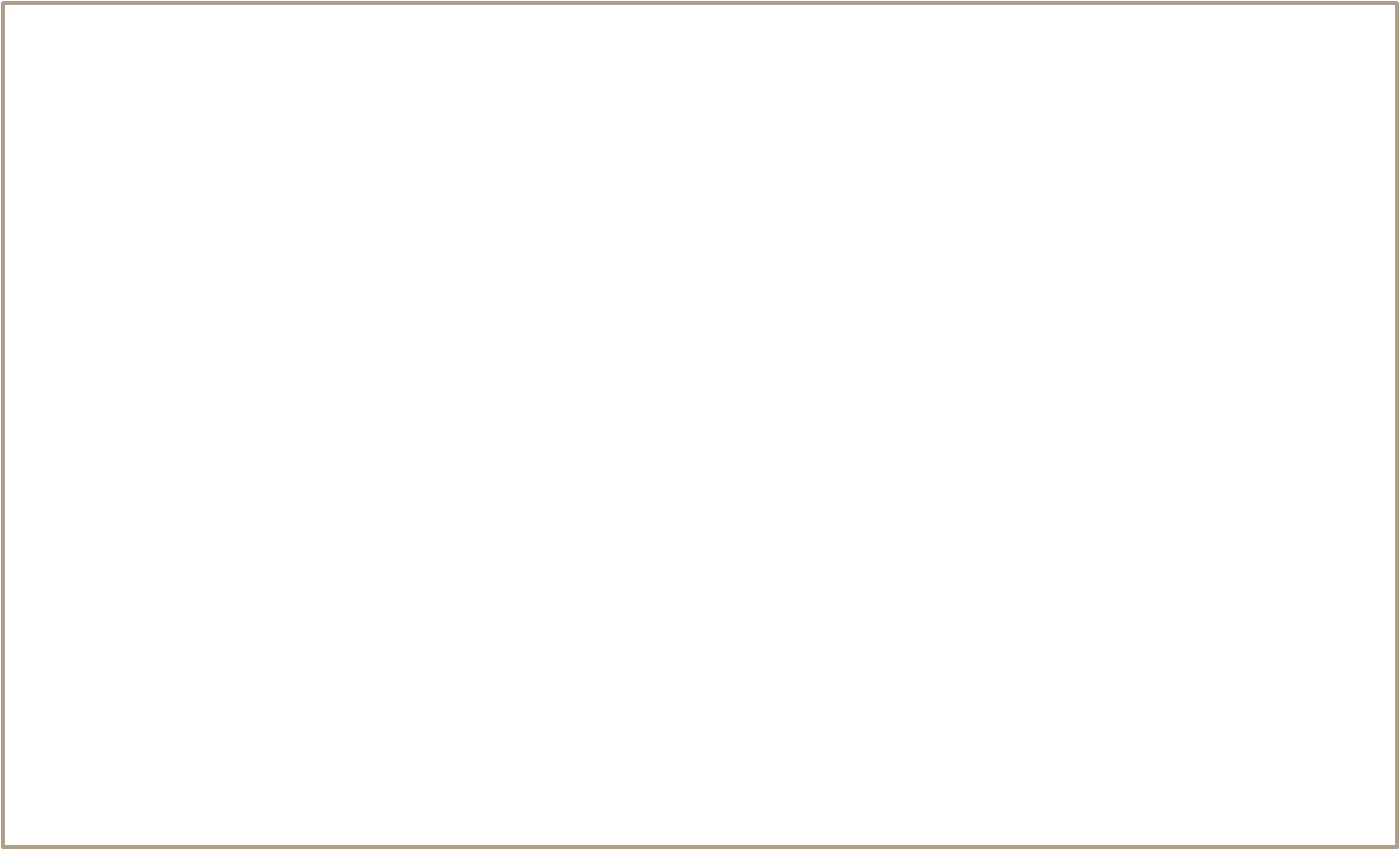 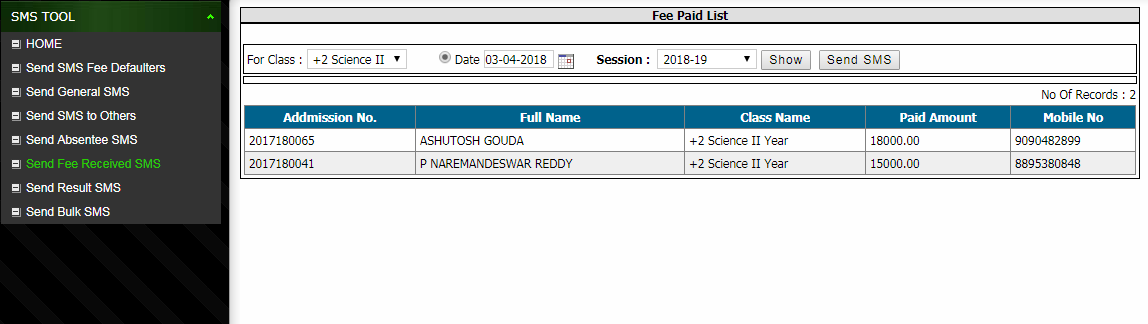 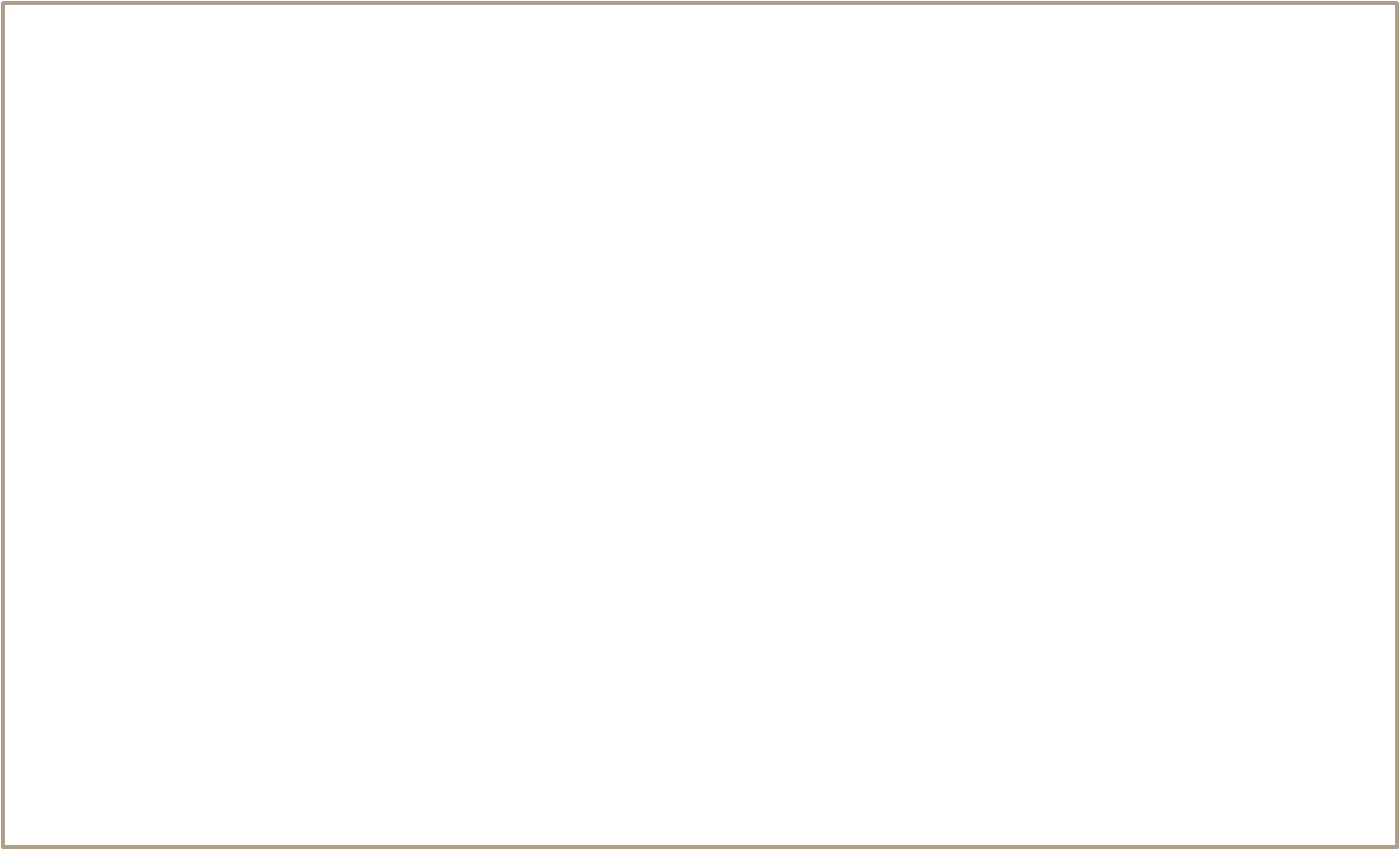 Note: Auto SMS can be sent to the parents after receiving the fee from particular student
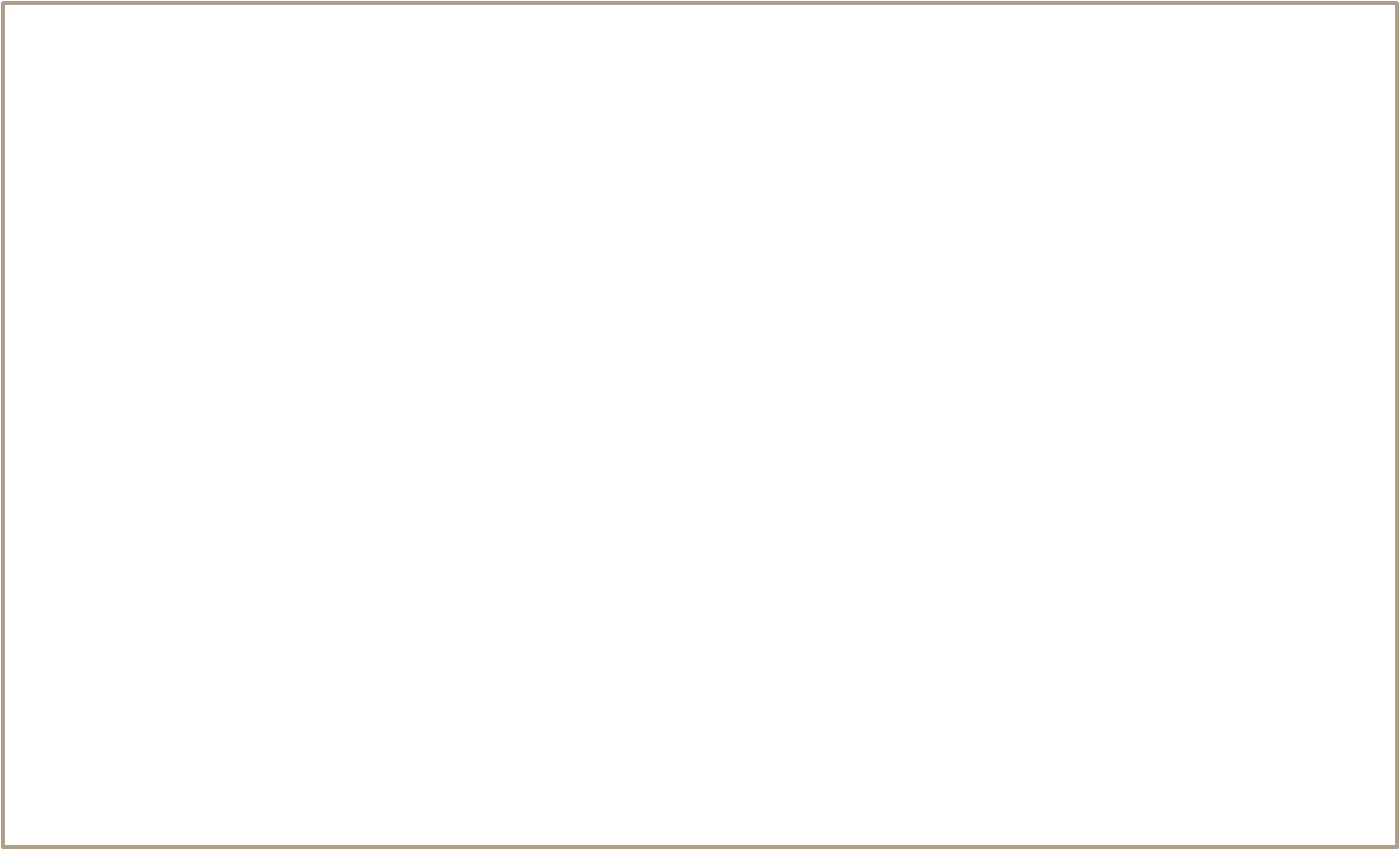 ABOUT CTSPL
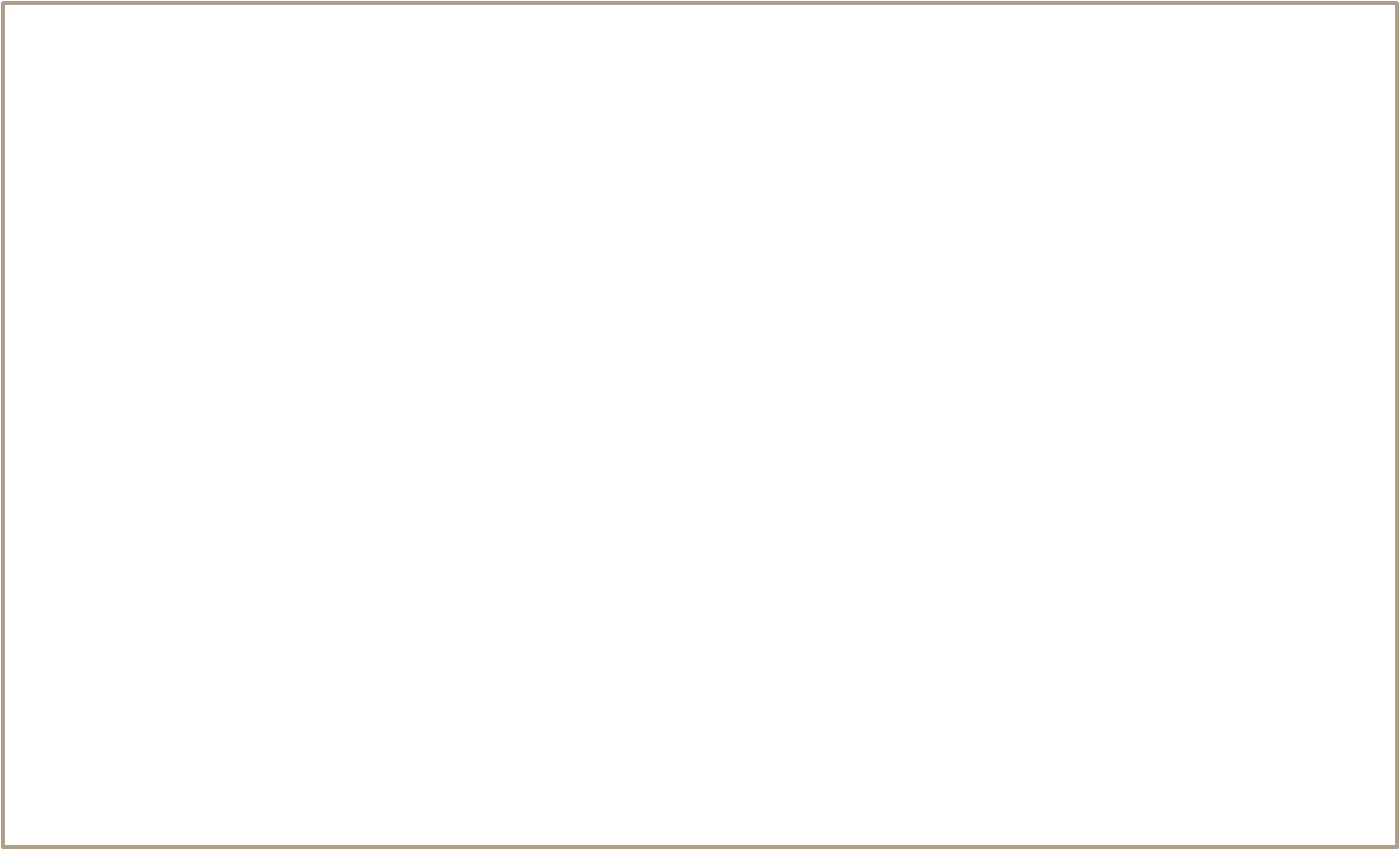 CREATIVE TERABITE SOLUTIONS PVT. LTD. is a growing business consulting and software development firm which offers a complete range of software solutions as per the organizational need. The team here has a proven track record of on time installation of different type of IT projects and providing excellent value added and qualitative services. Looking into your requirements, some of the areas where we can bring a value addition to your organization are :-
- Customized Software Application as per the organizational Requirement
- Website Design & Development
- IT Support & Services 
(Installation of CC TV Camera, Installation & Integration of Biometric Device etc.)

During the recent time, we are successful in developing following customized products for our clients:-
 E-Vidyalaya (School  / College Management System – Complete ERP solutions) –   Successfully running at more than  200 Private Schools / colleges 
 Stock & Inventory Management System – For all type of organization
 HR & Payroll Management System – For all type of organization
 GST compatible Billing Software  - For all type of Sales Counters
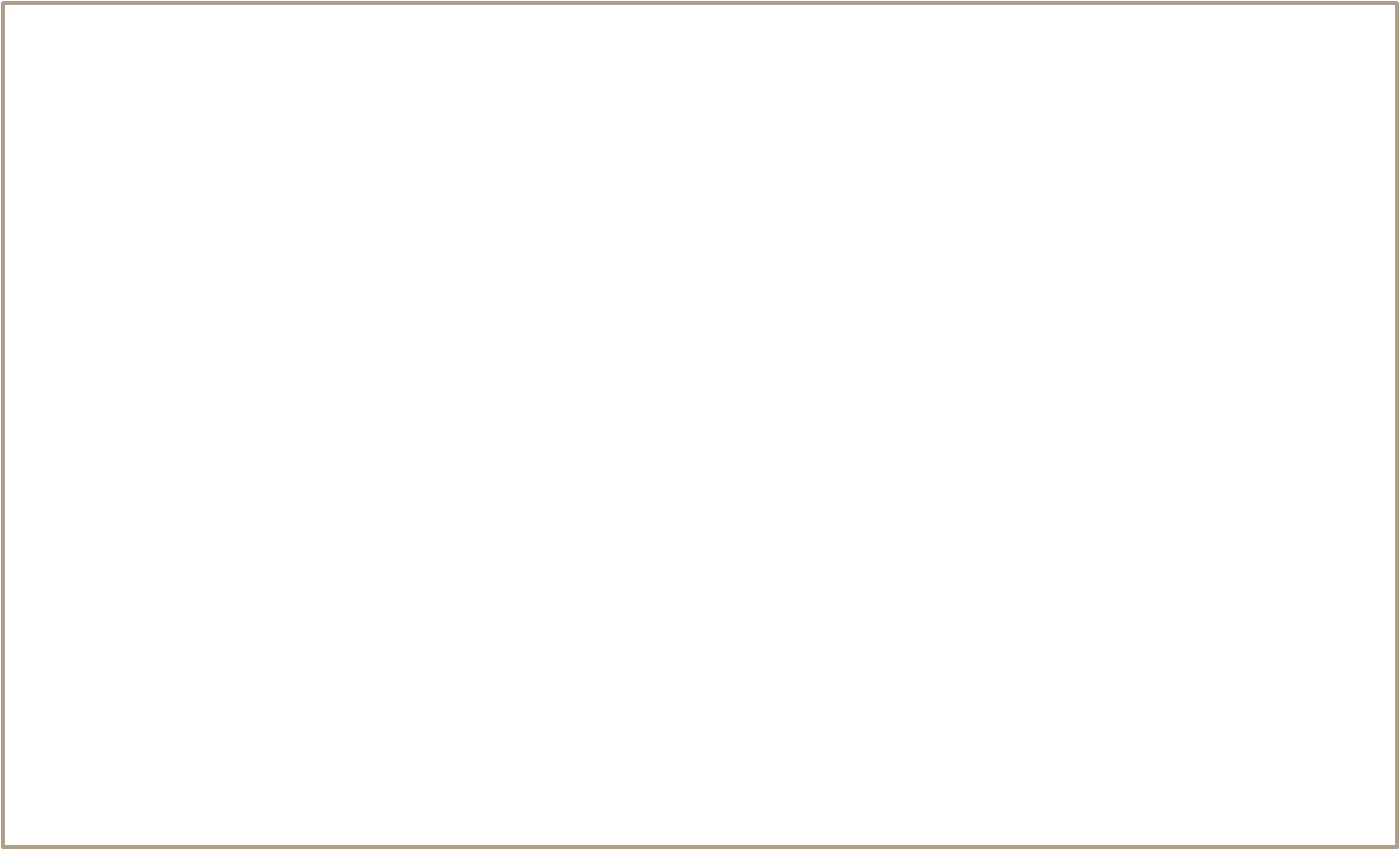 THANK YOU
For more information…
Please contact: 

Creative Terabite Solutions Pvt. Ltd
Maruti Nagar|Vijaya Vihar Lane-II|Nuagaon|Samantarapur

9778177775/9090007775
www.creativetrends.in